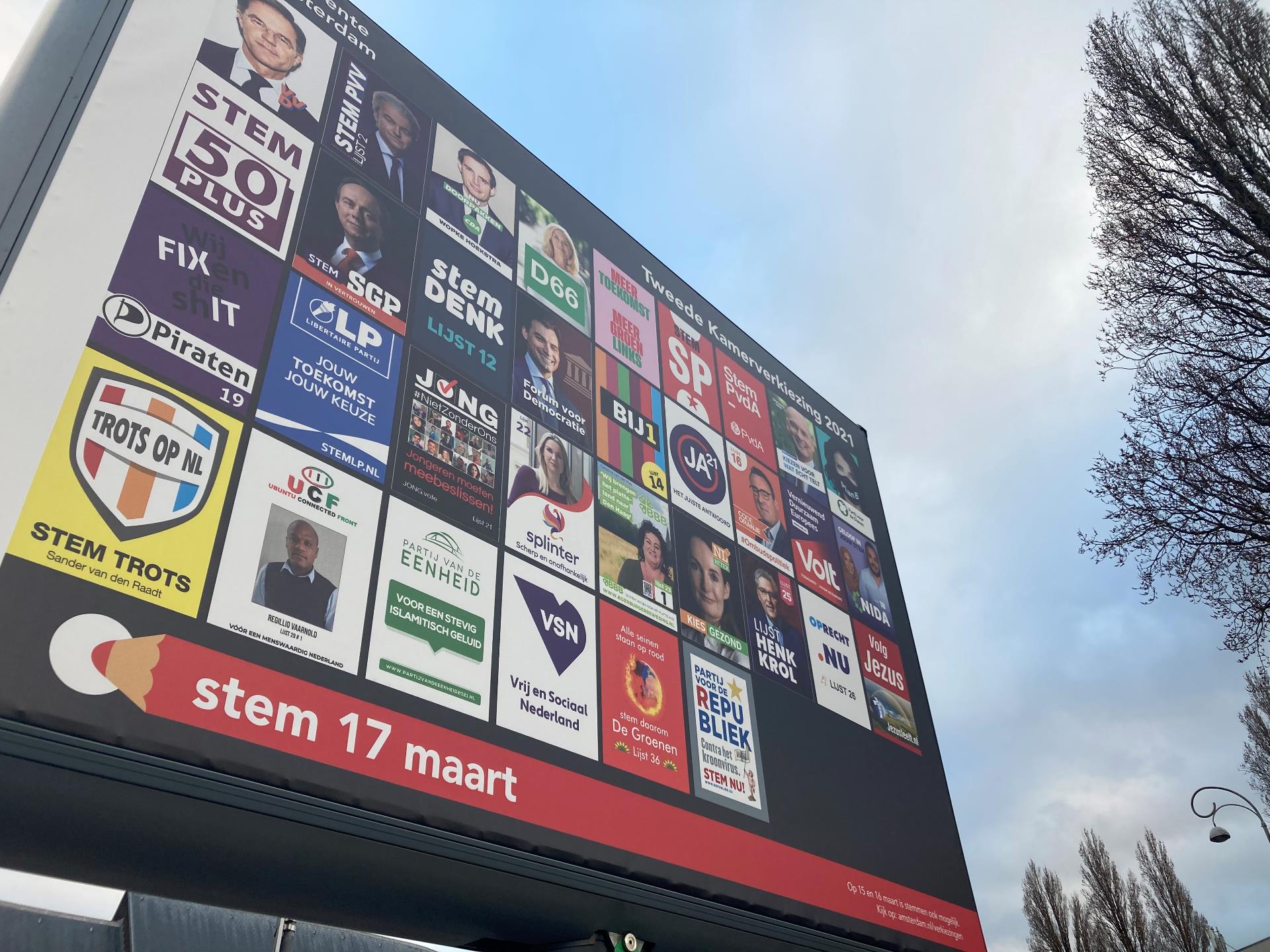 It’s public
Verkiezingsspecial 2021
De belangrijkste gemeentelijke ontwikkelingen in Tweede Kamerverkiezingen 2021
Publicatie 19 maart 2021
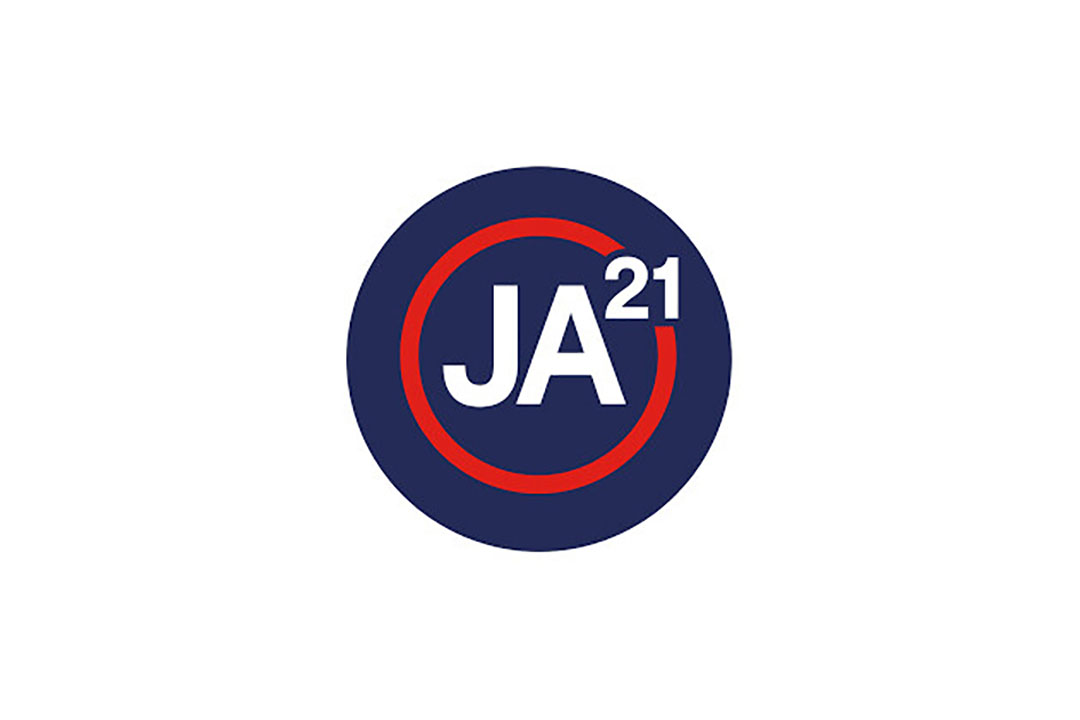 Top 3 partijen per gemeentetype
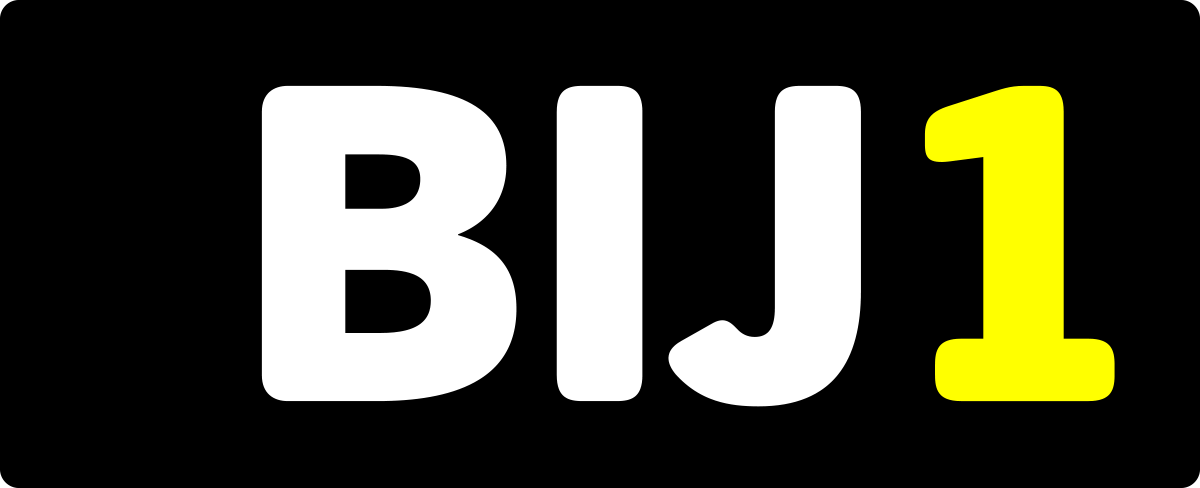 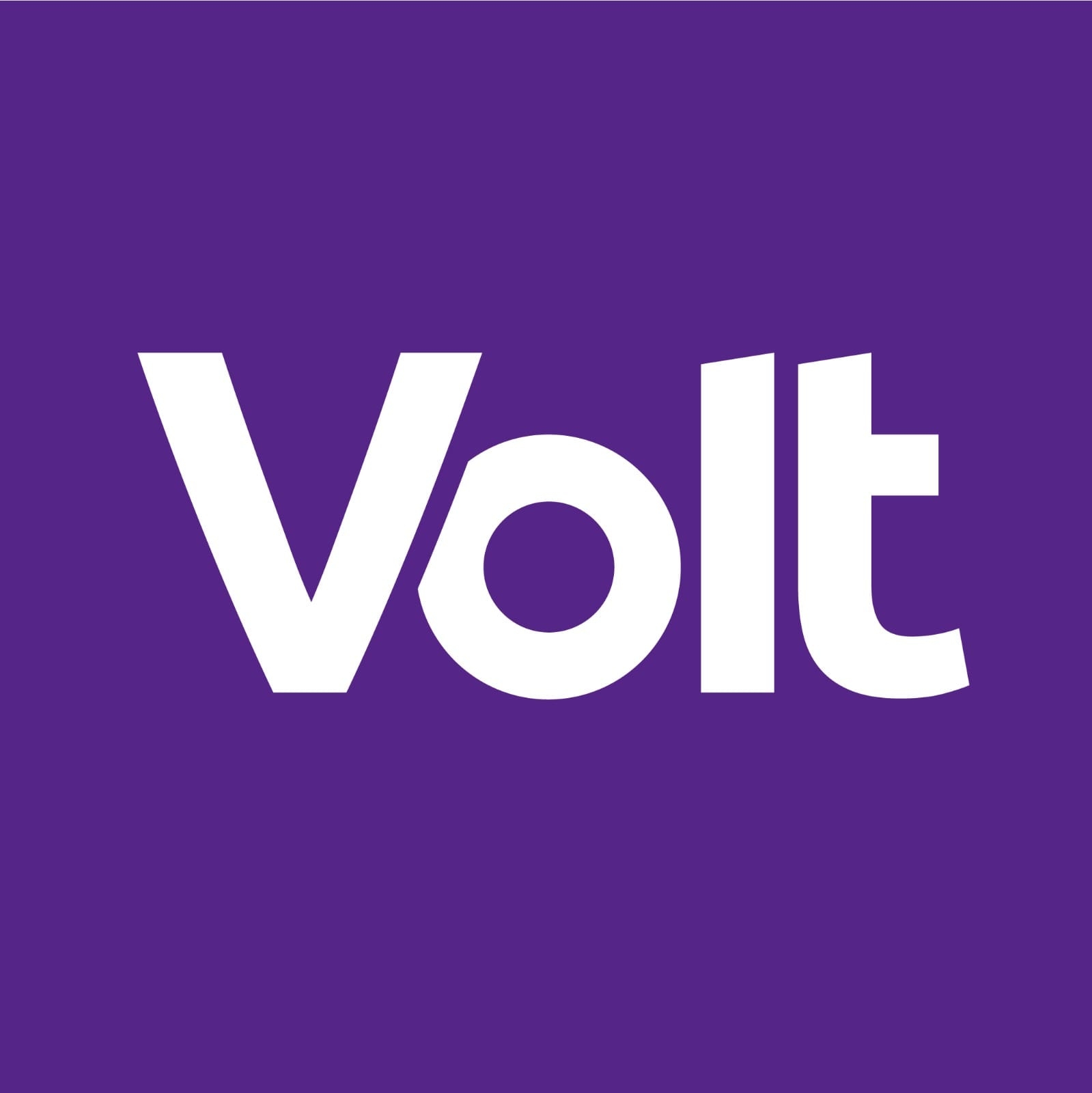 Plattelandsgemeenten (n = 113)
Krimpende plattelandssteden (n = 27)
Grote steden(n = 6)
Middelgrote steden(n = 44)
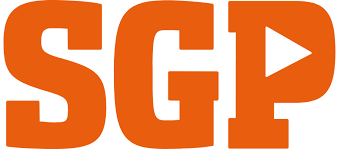 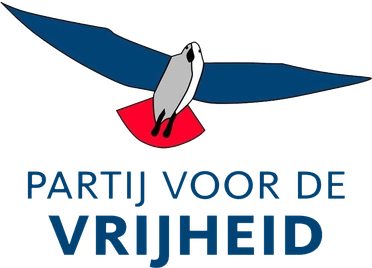 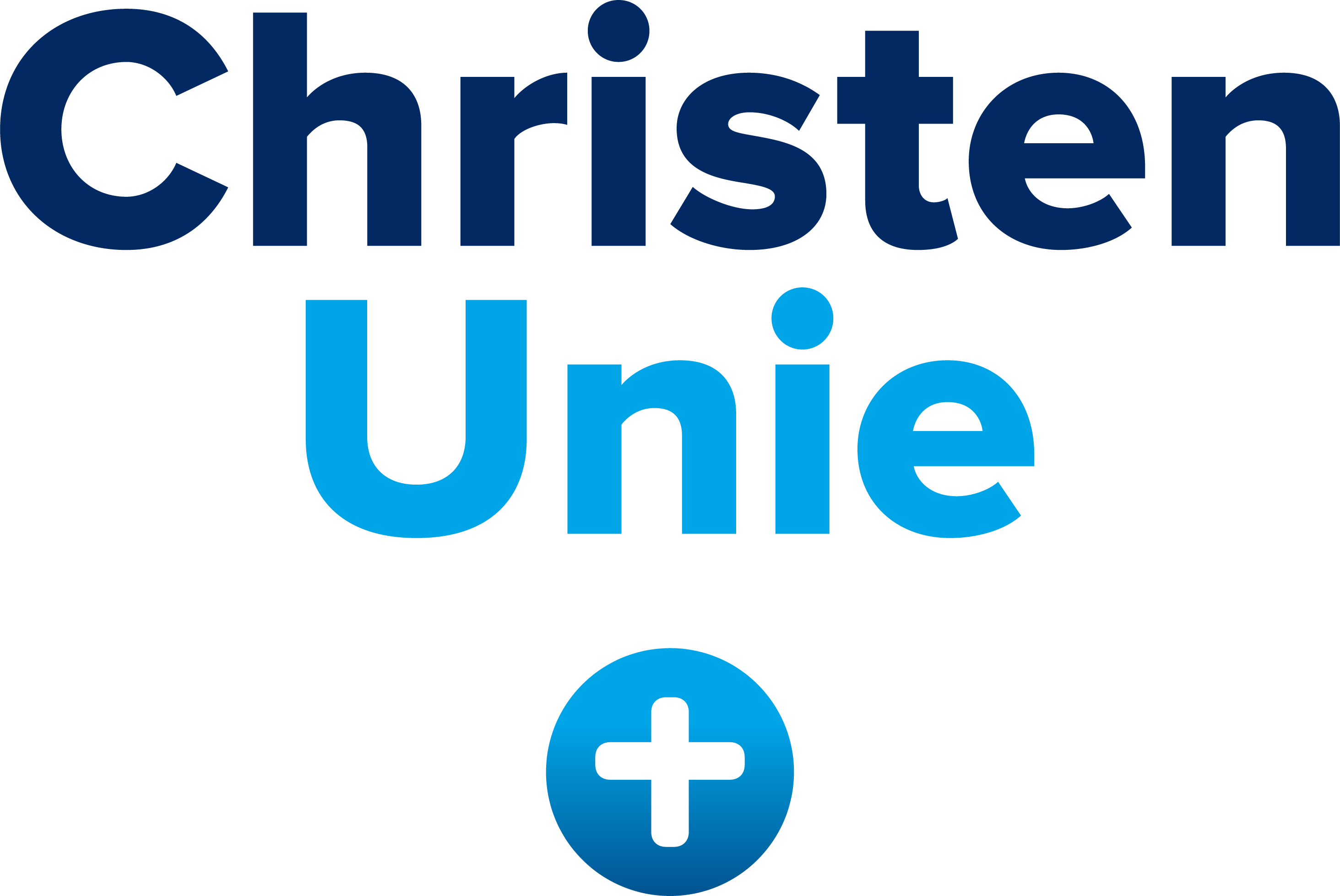 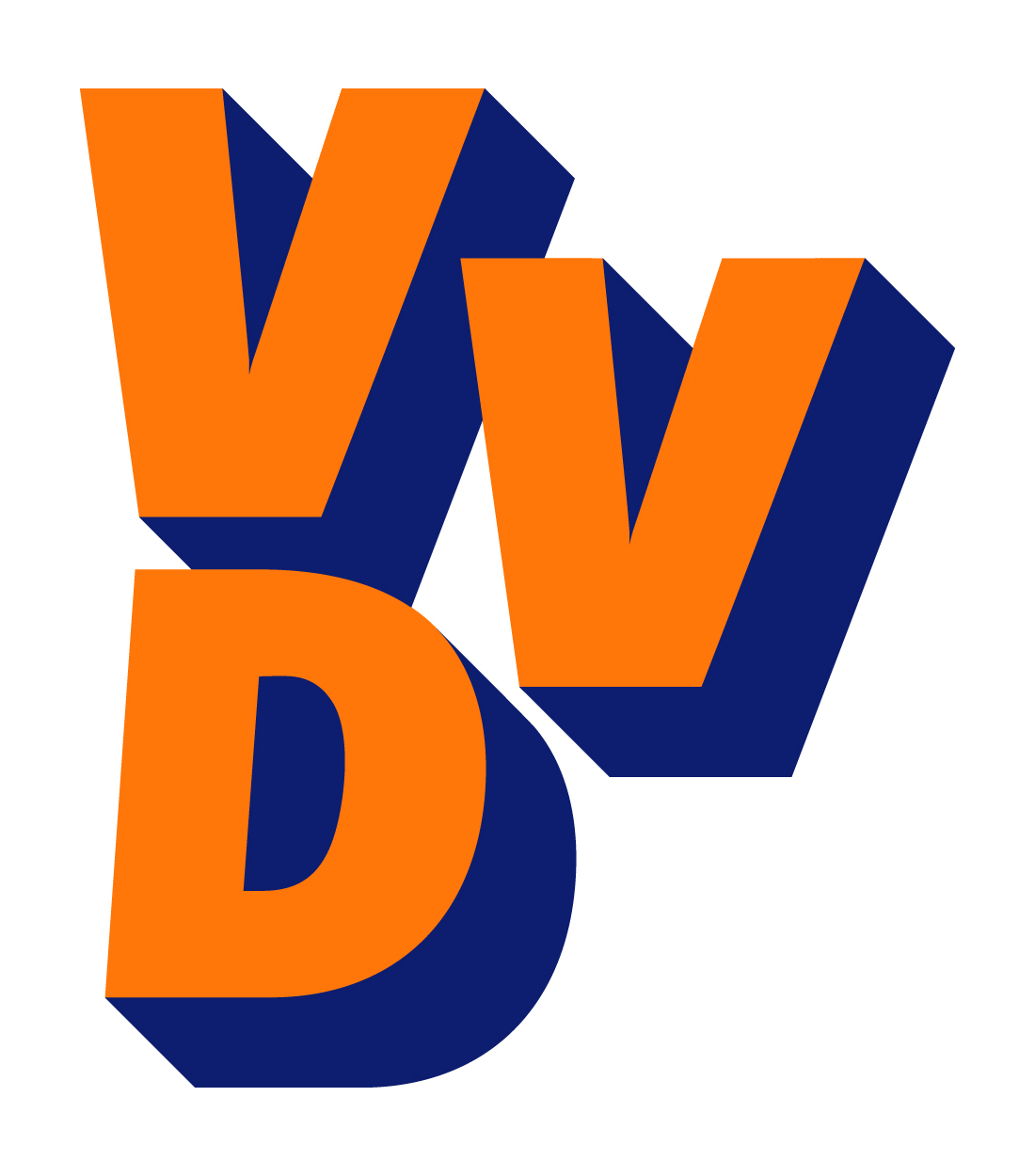 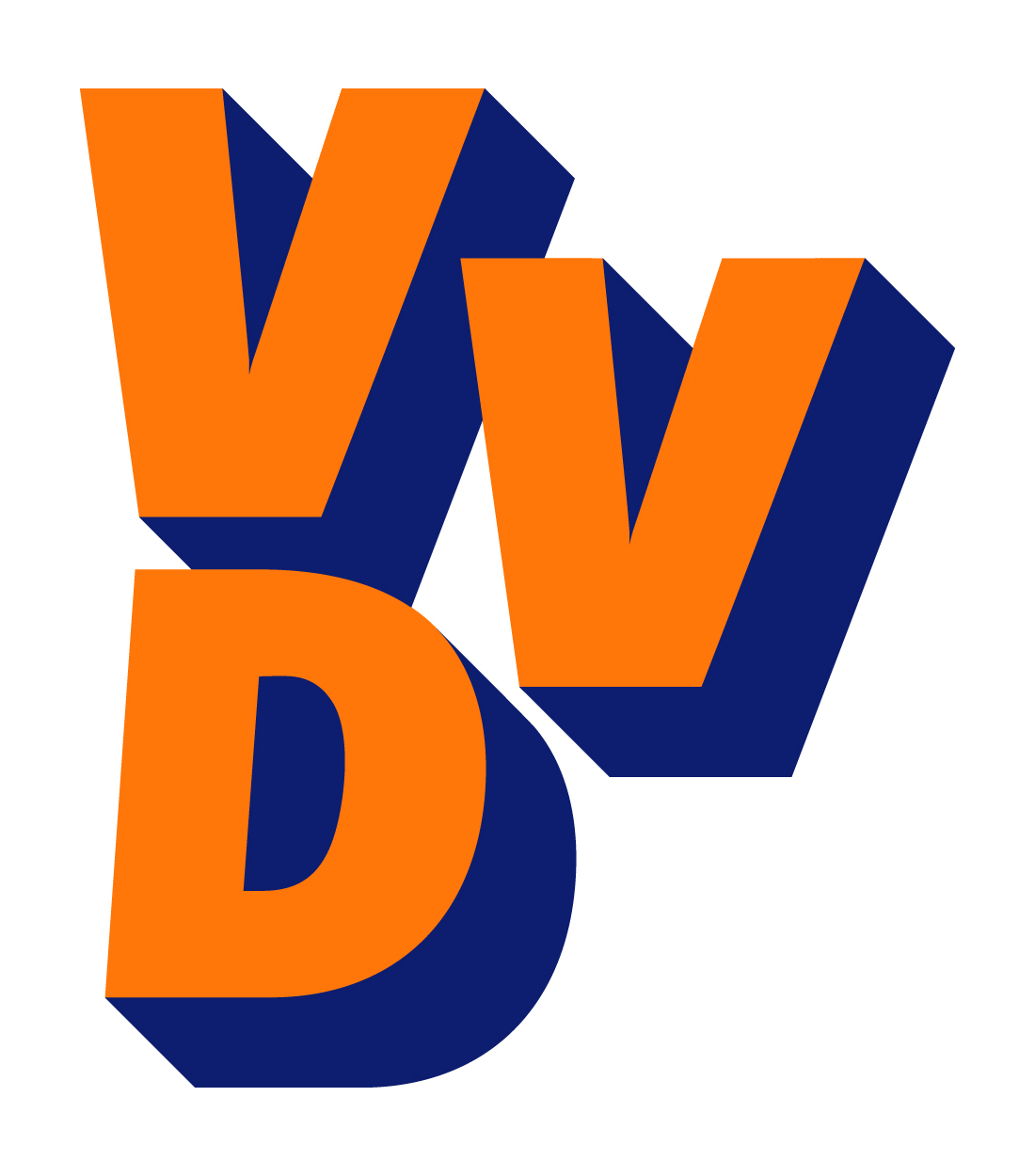 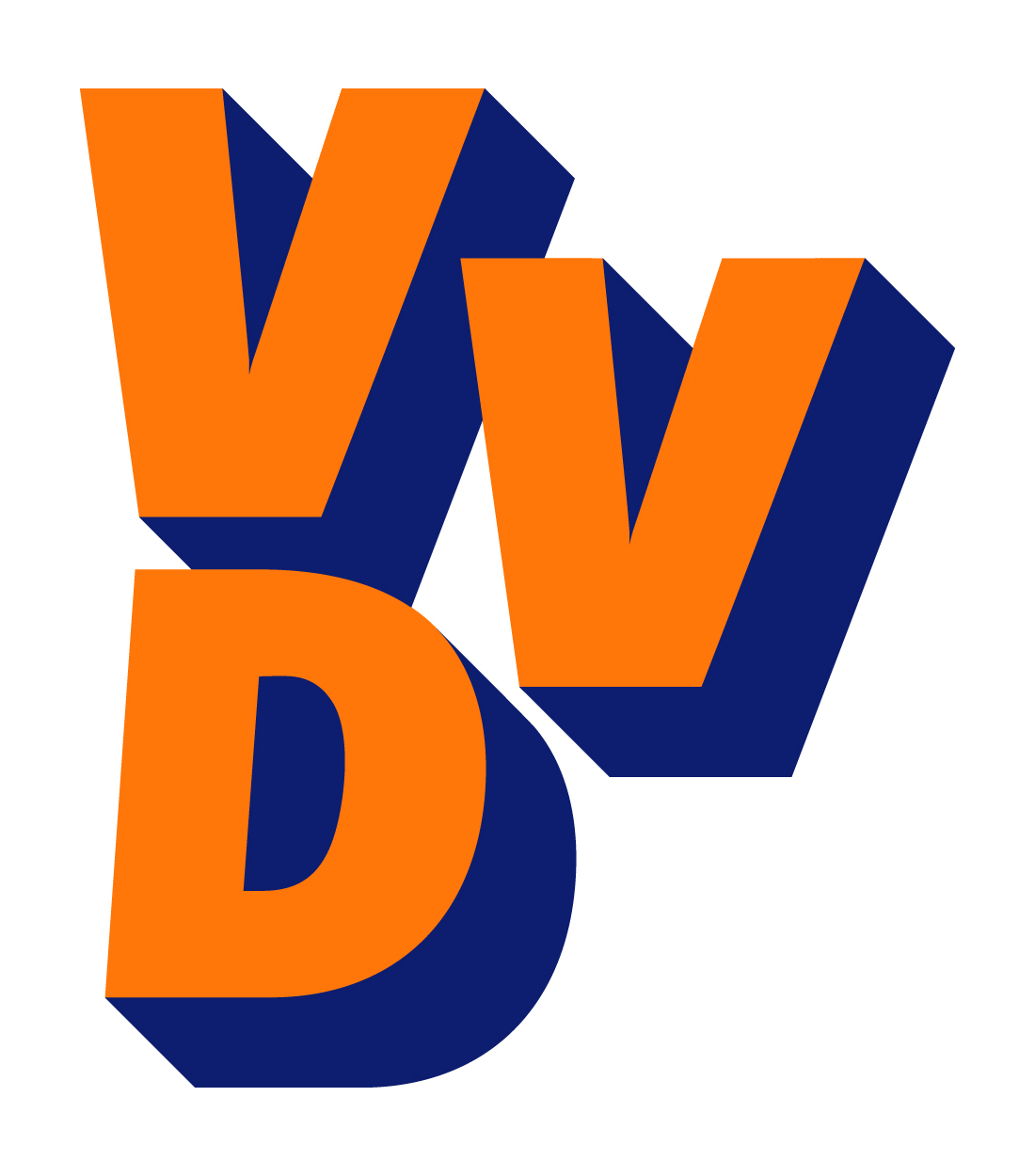 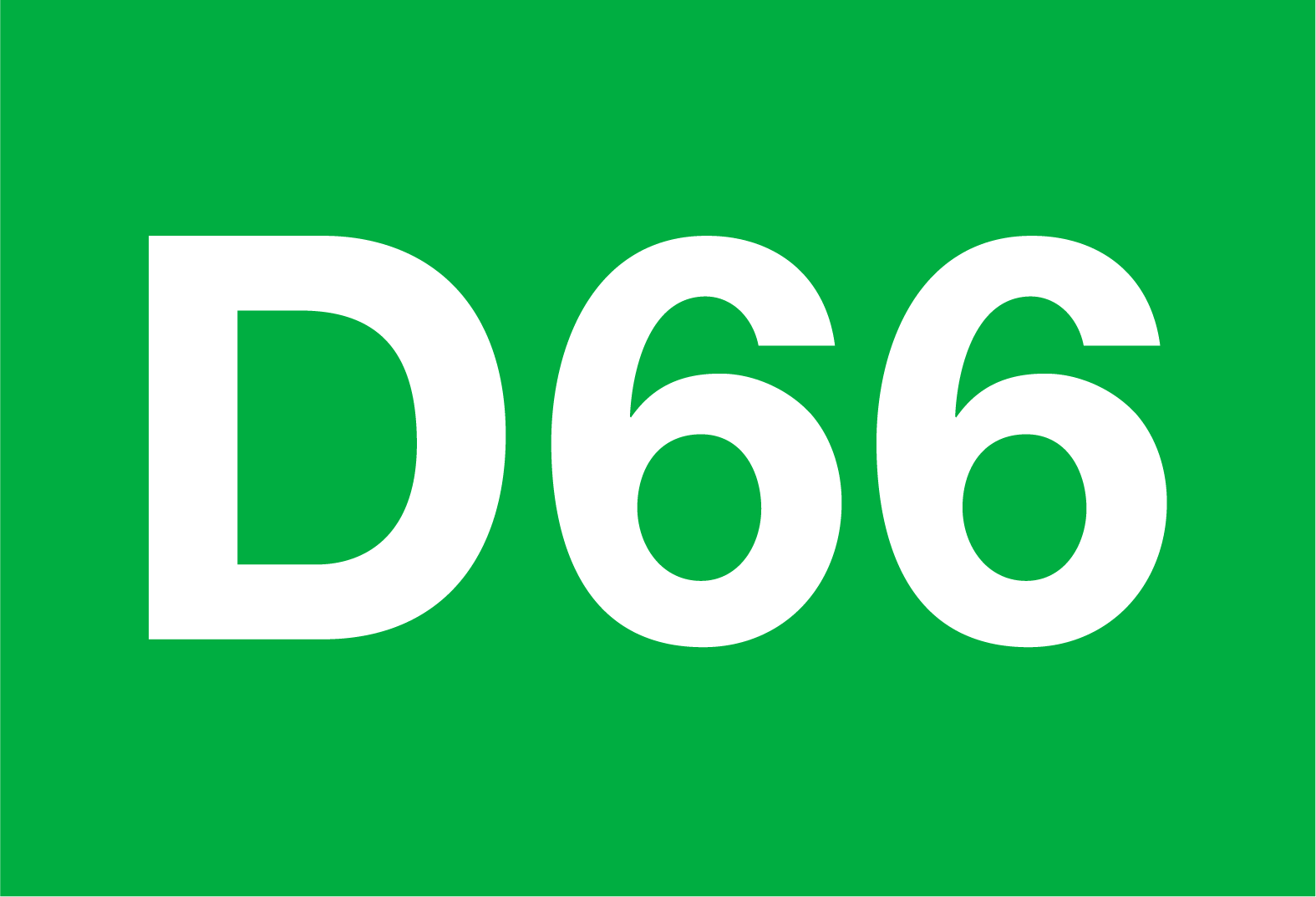 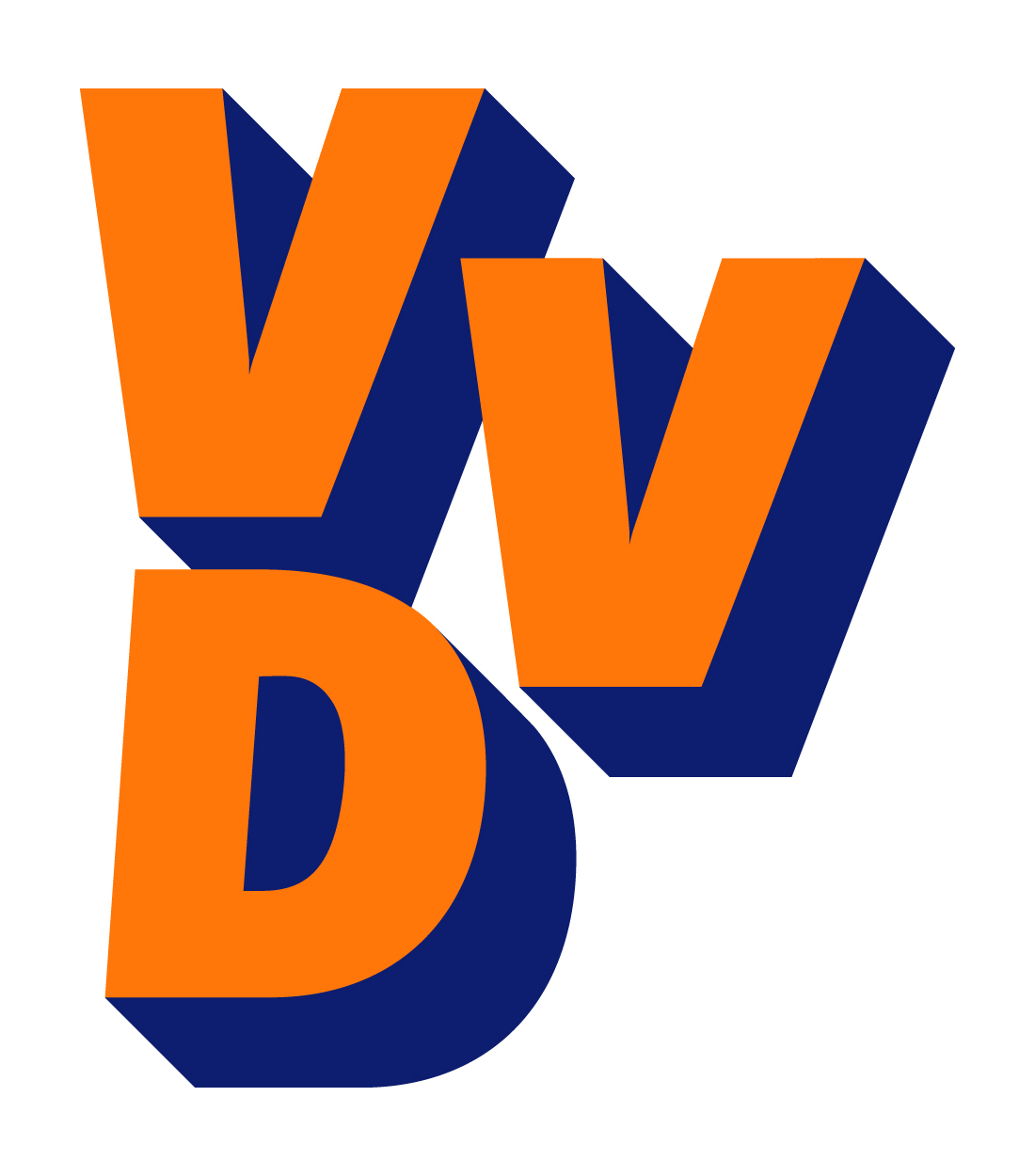 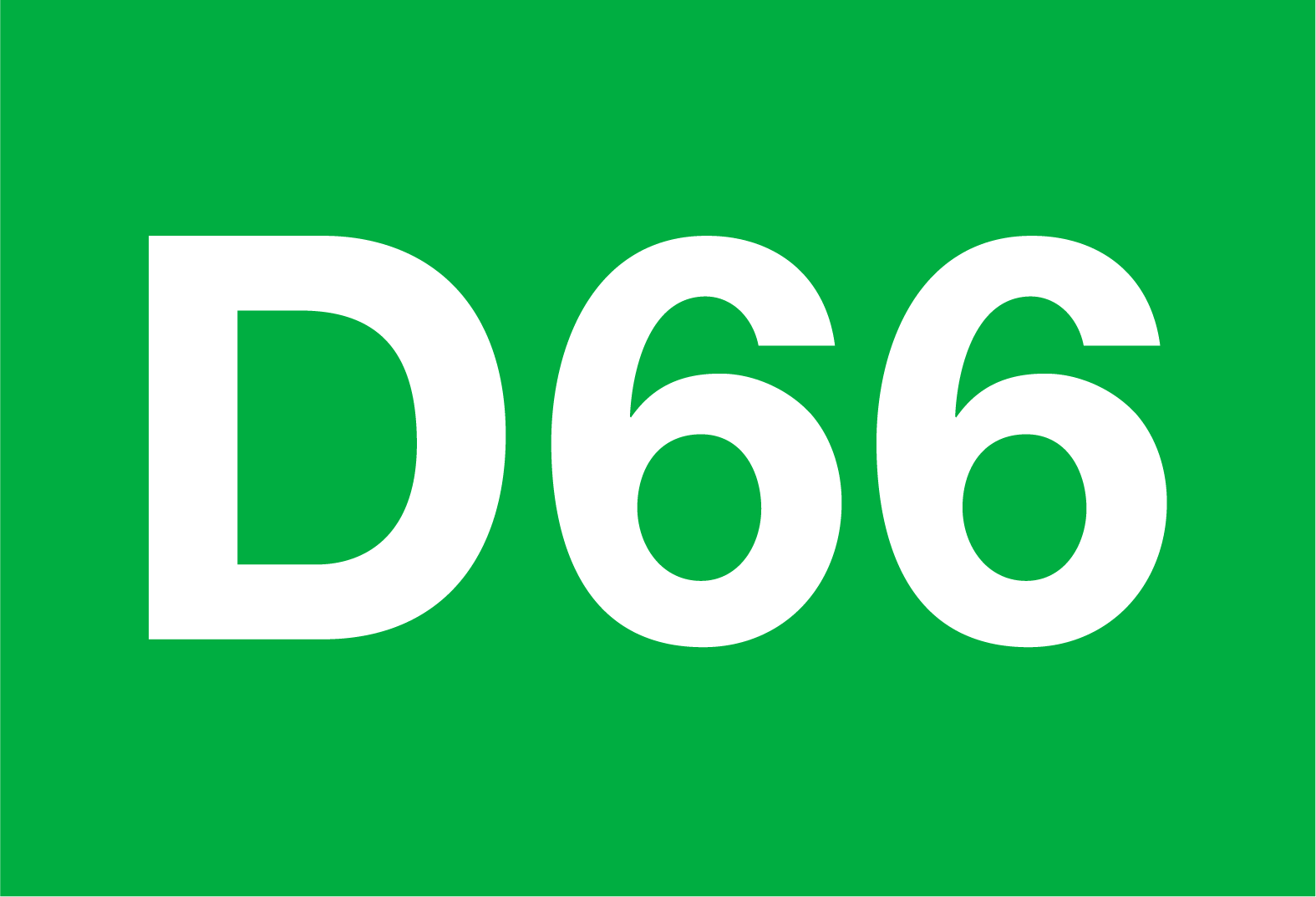 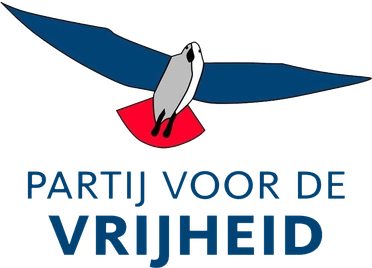 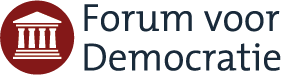 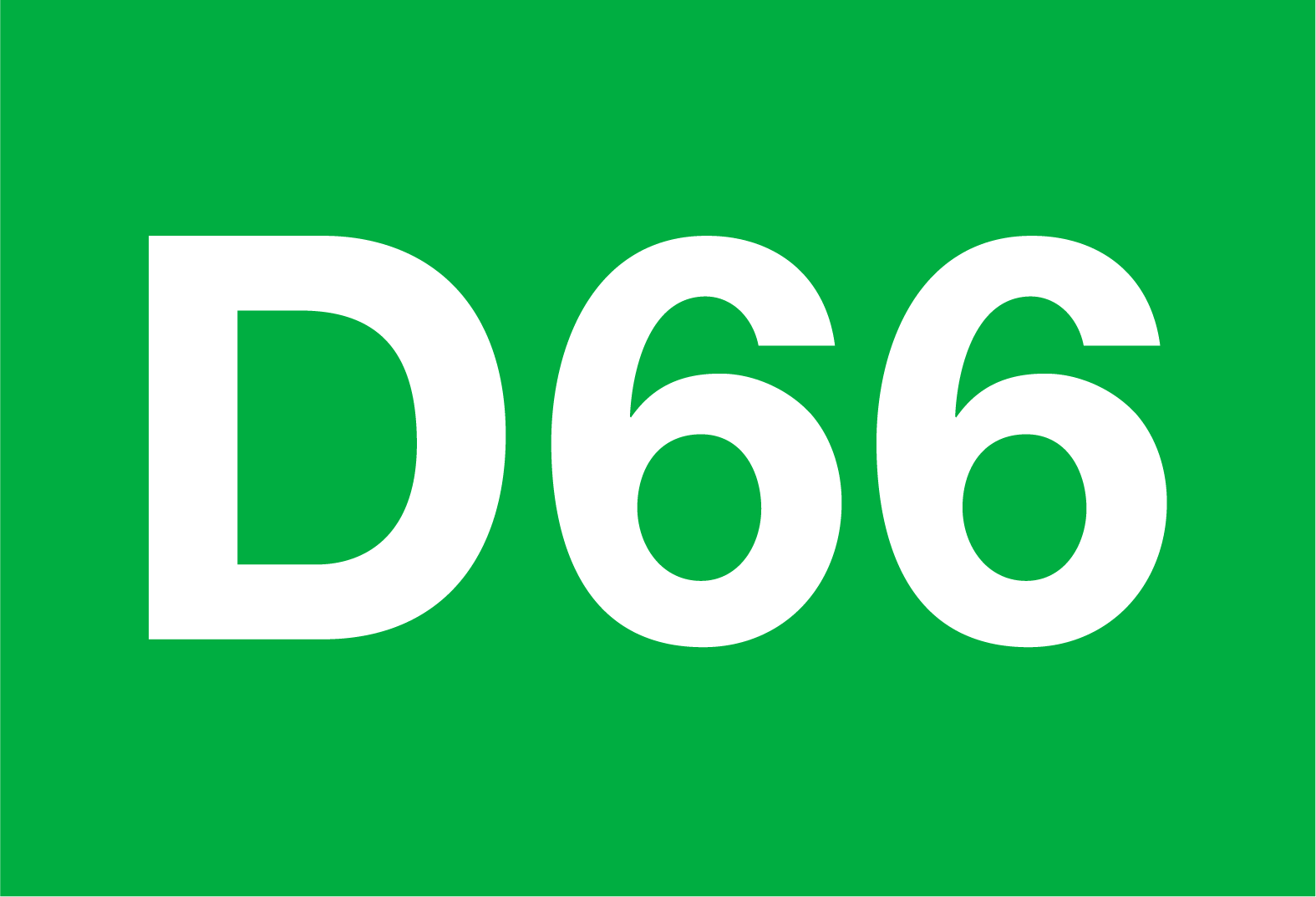 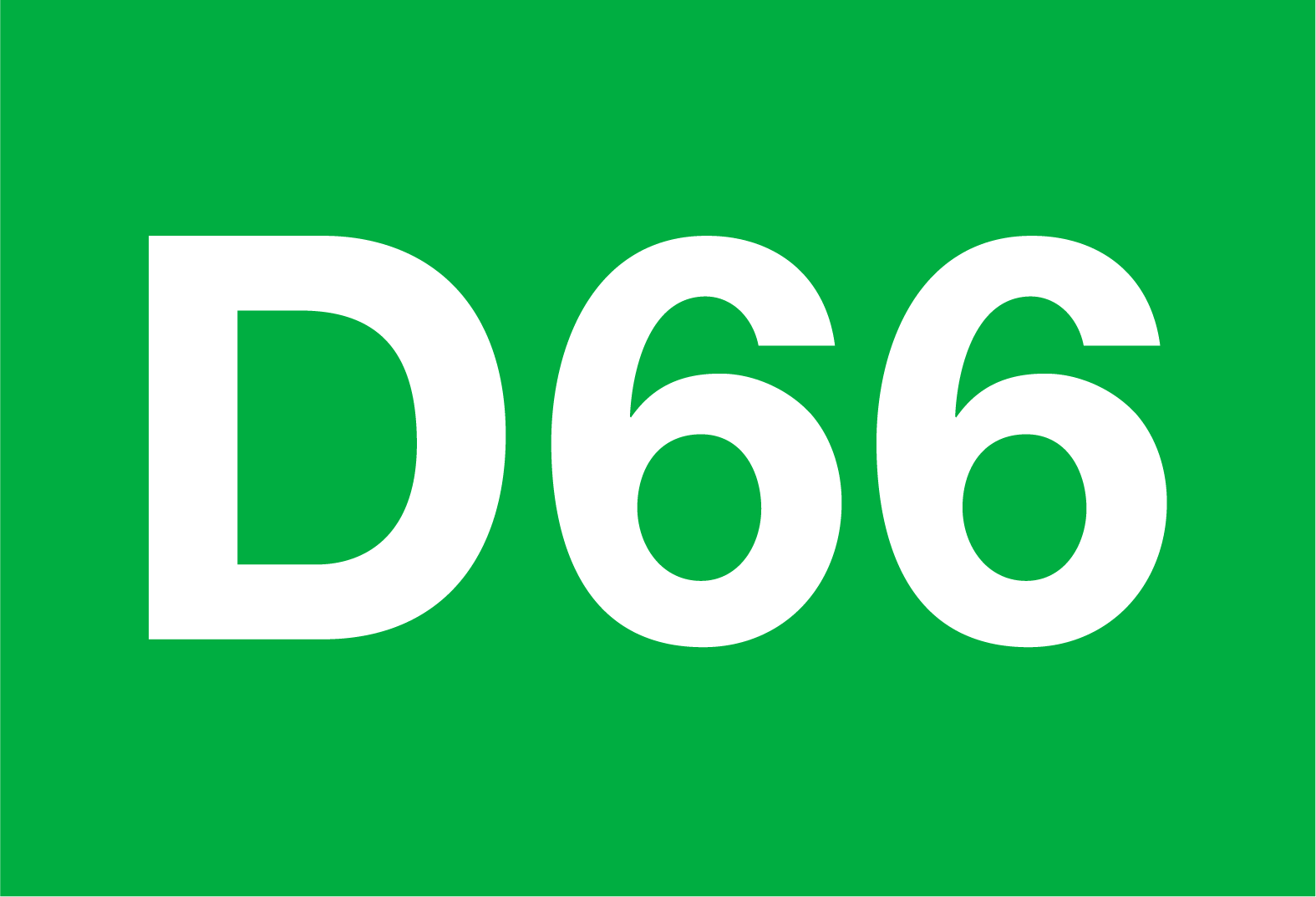 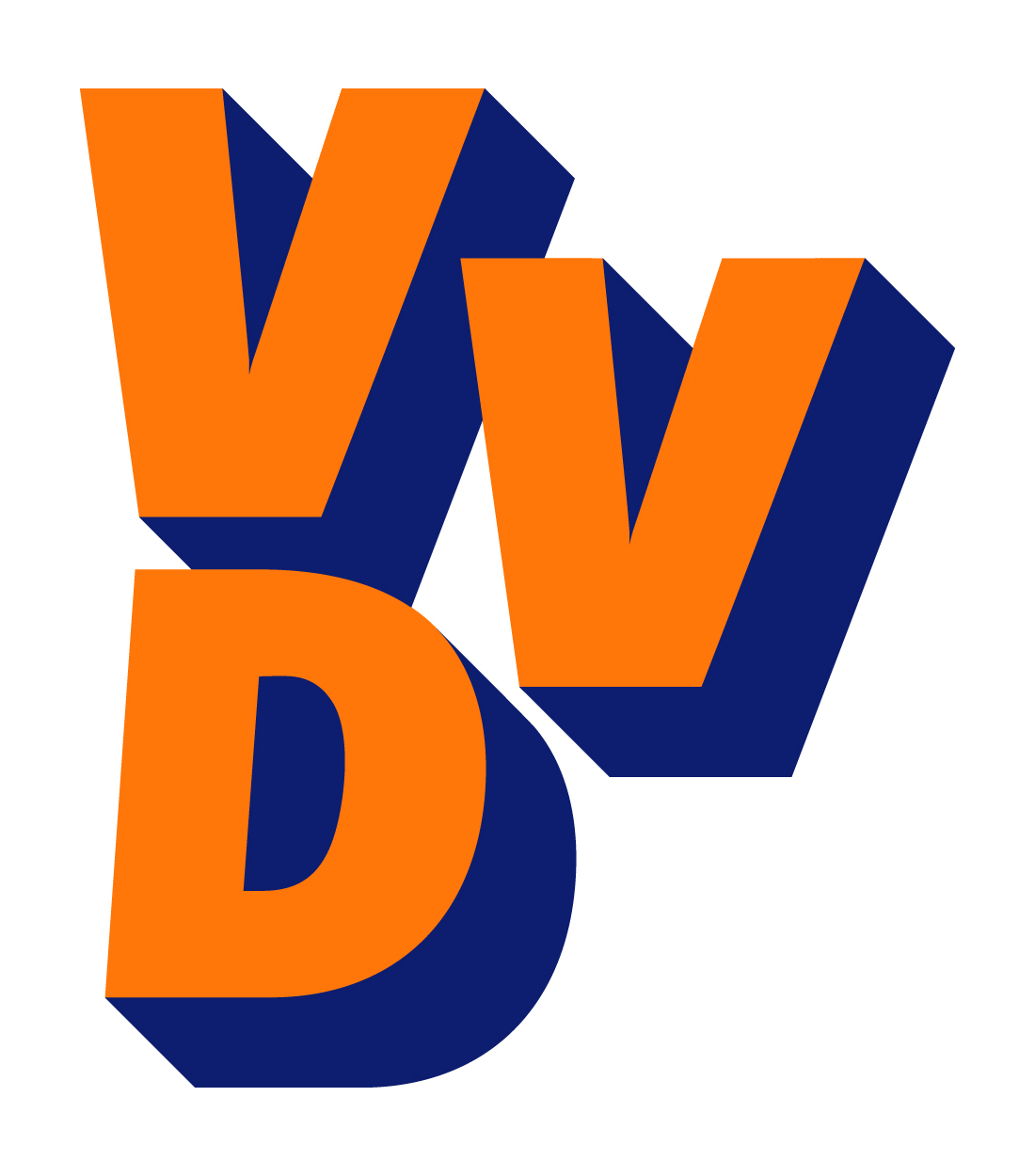 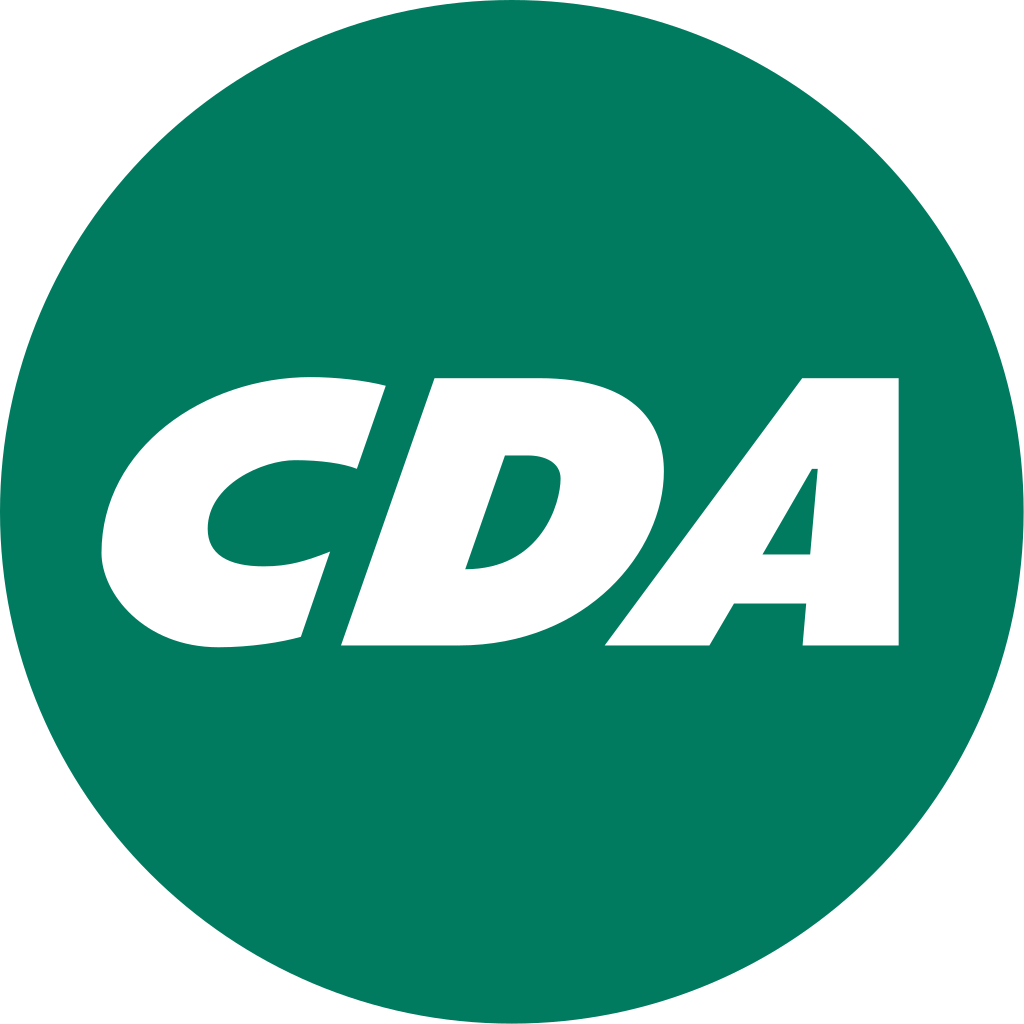 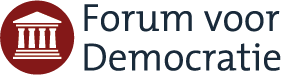 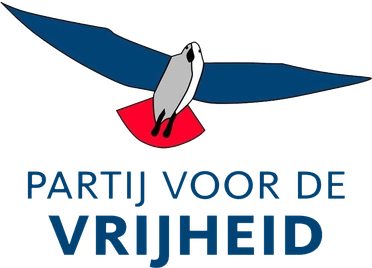 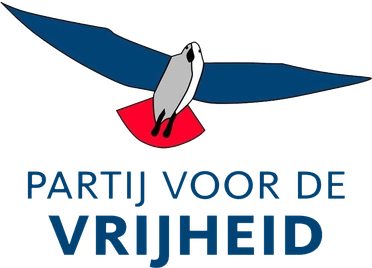 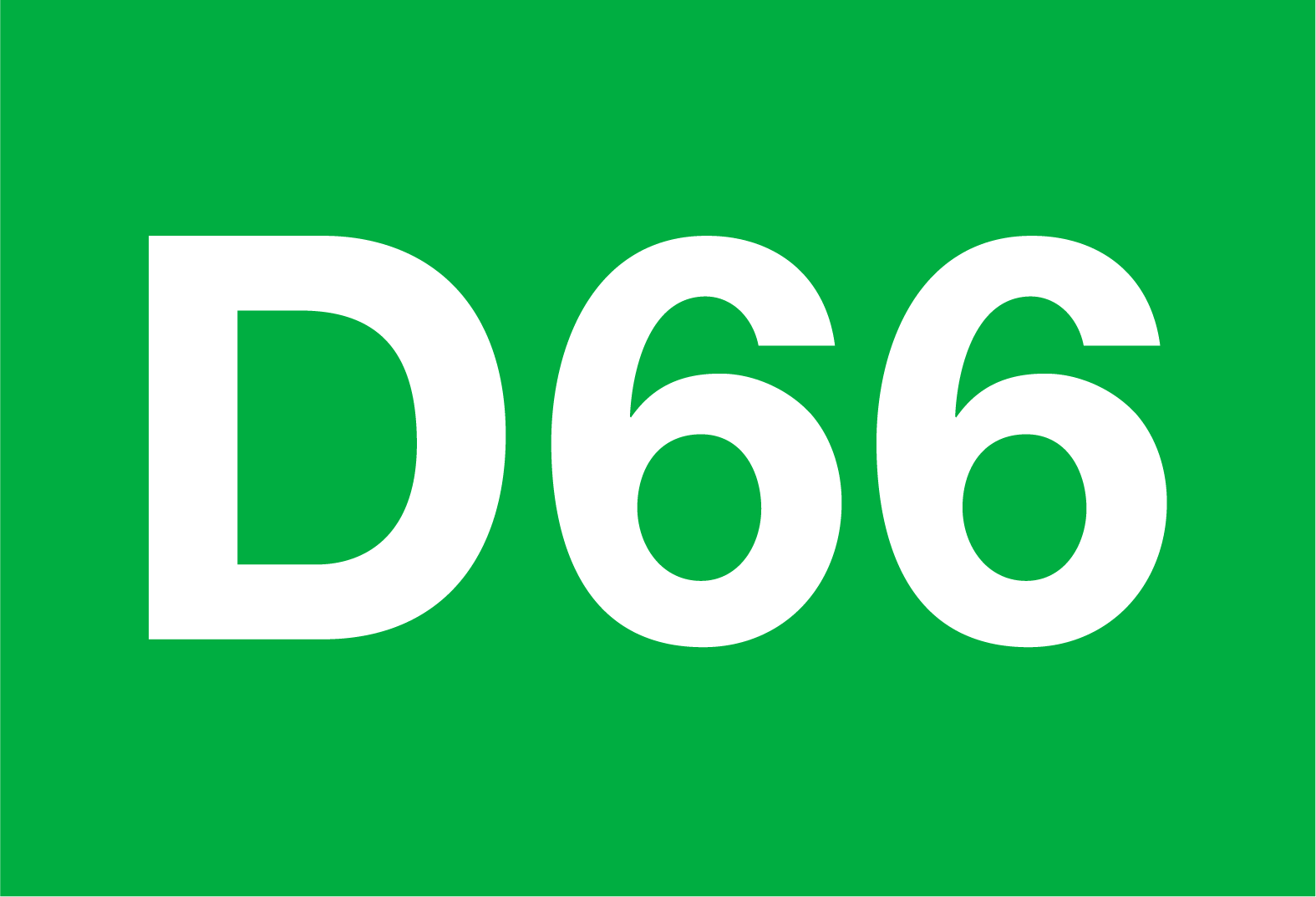 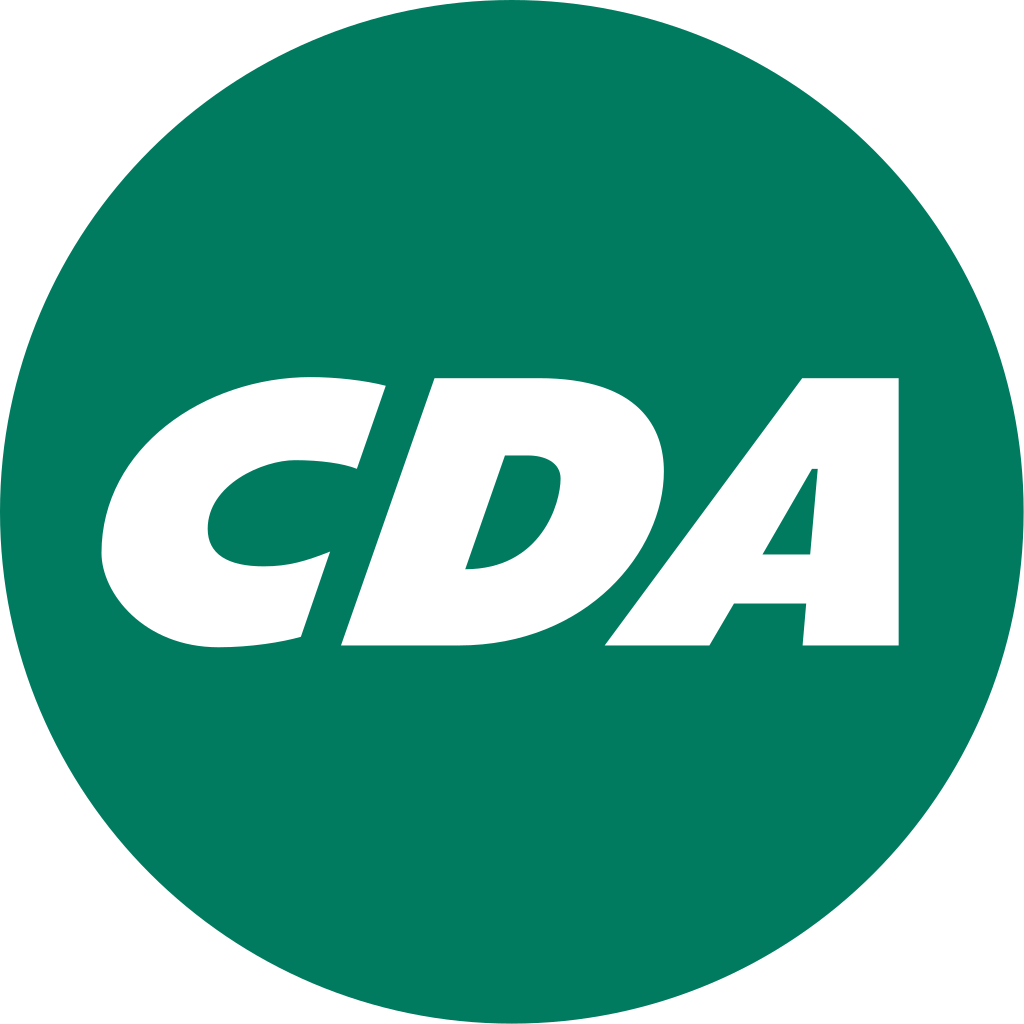 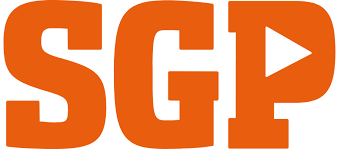 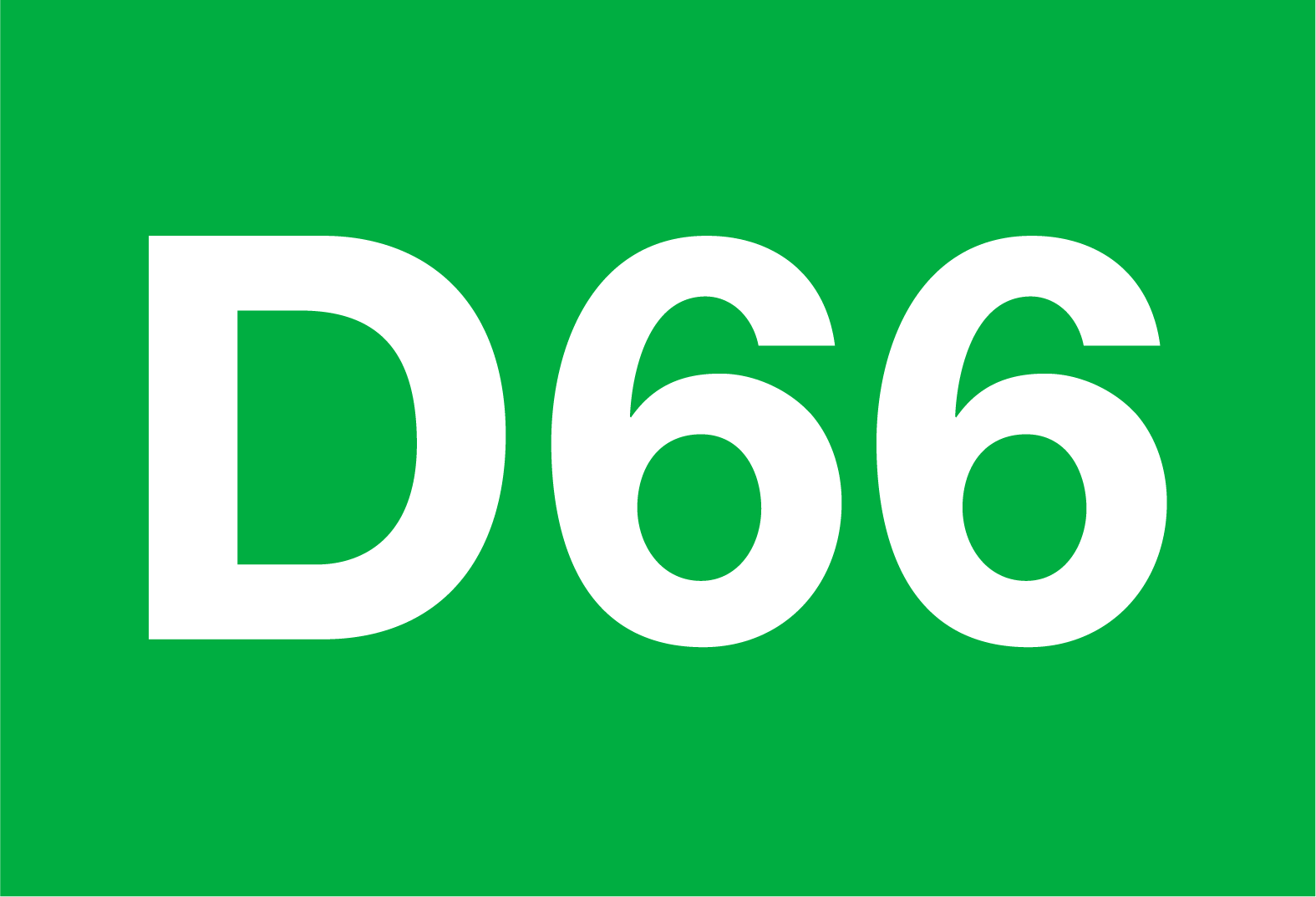 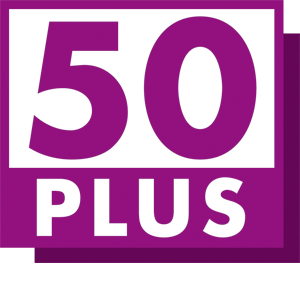 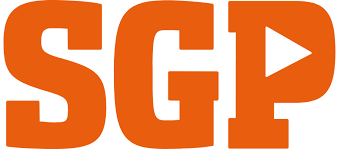 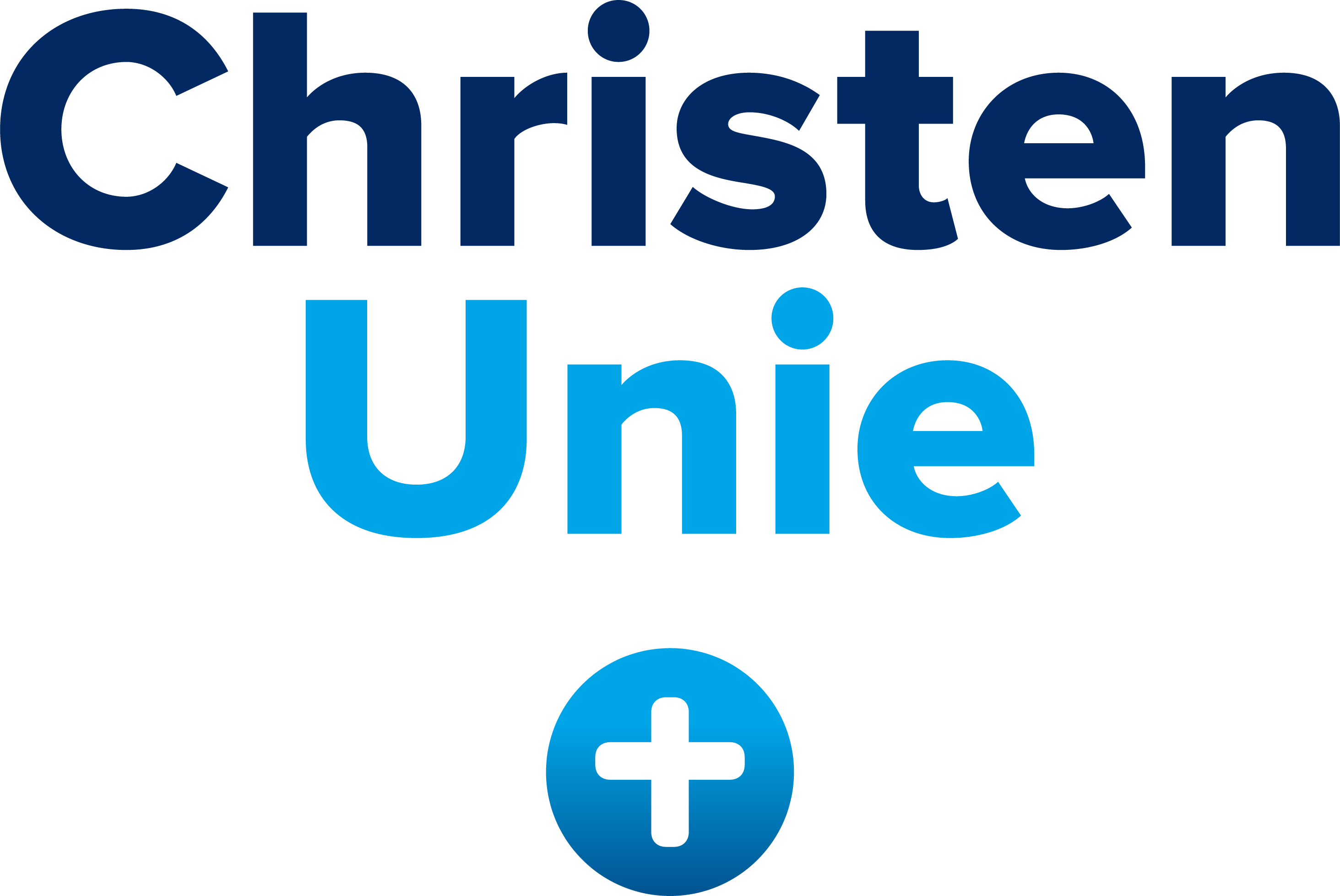 Studentensteden (n = 11)
Middelgrote provinciesteden(n = 72)
Rijke gemeenten (n = 21)
Krimpende plattelandsgemeenten (n = 58)
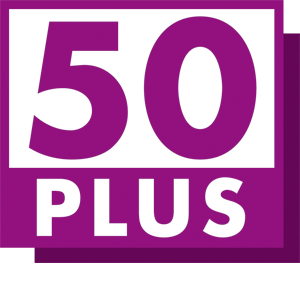 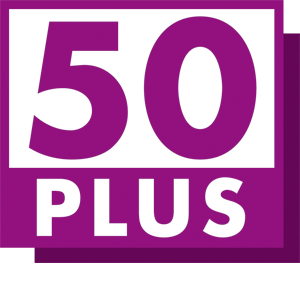 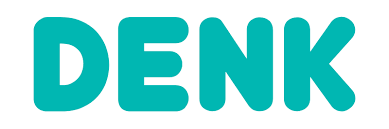 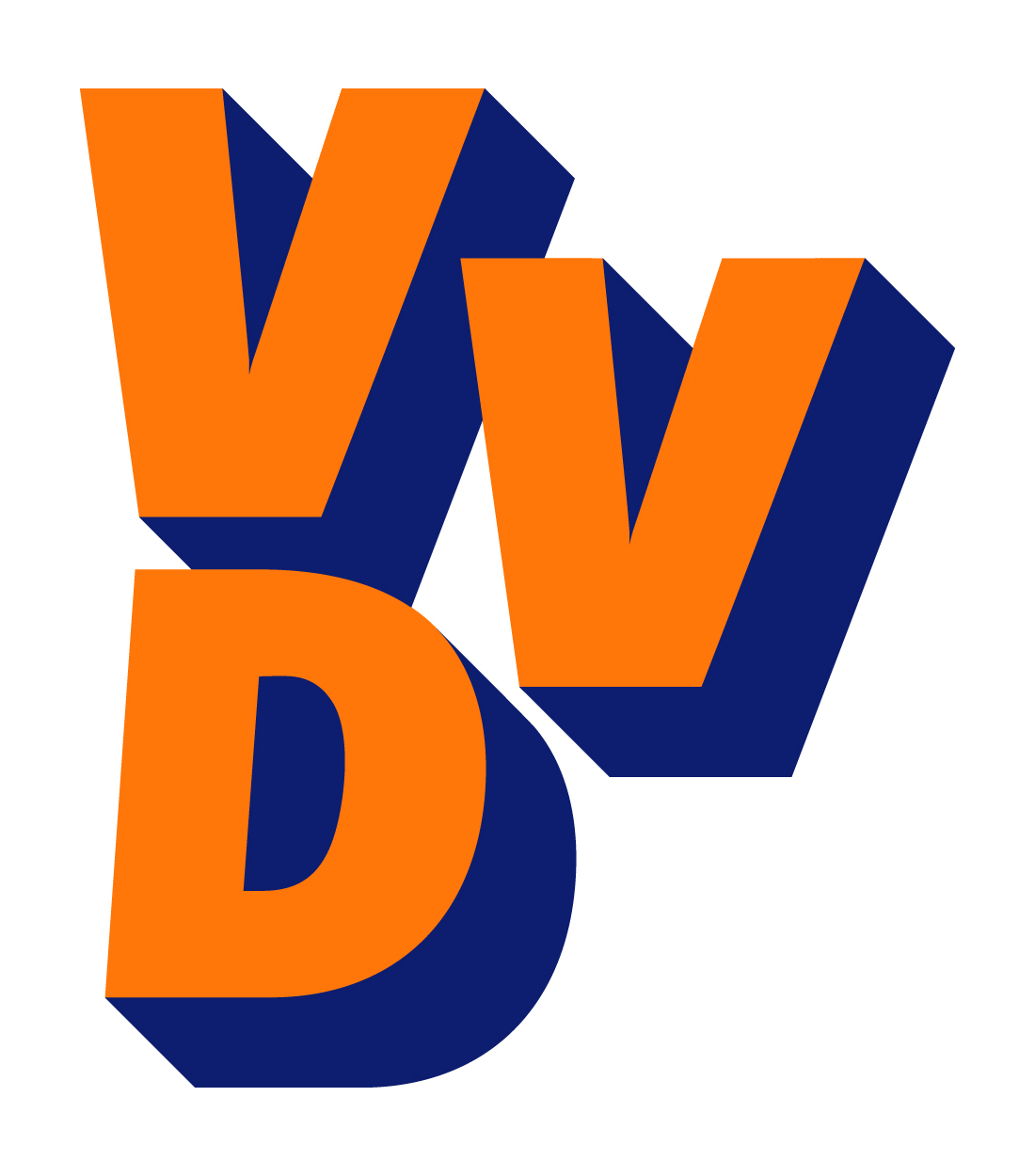 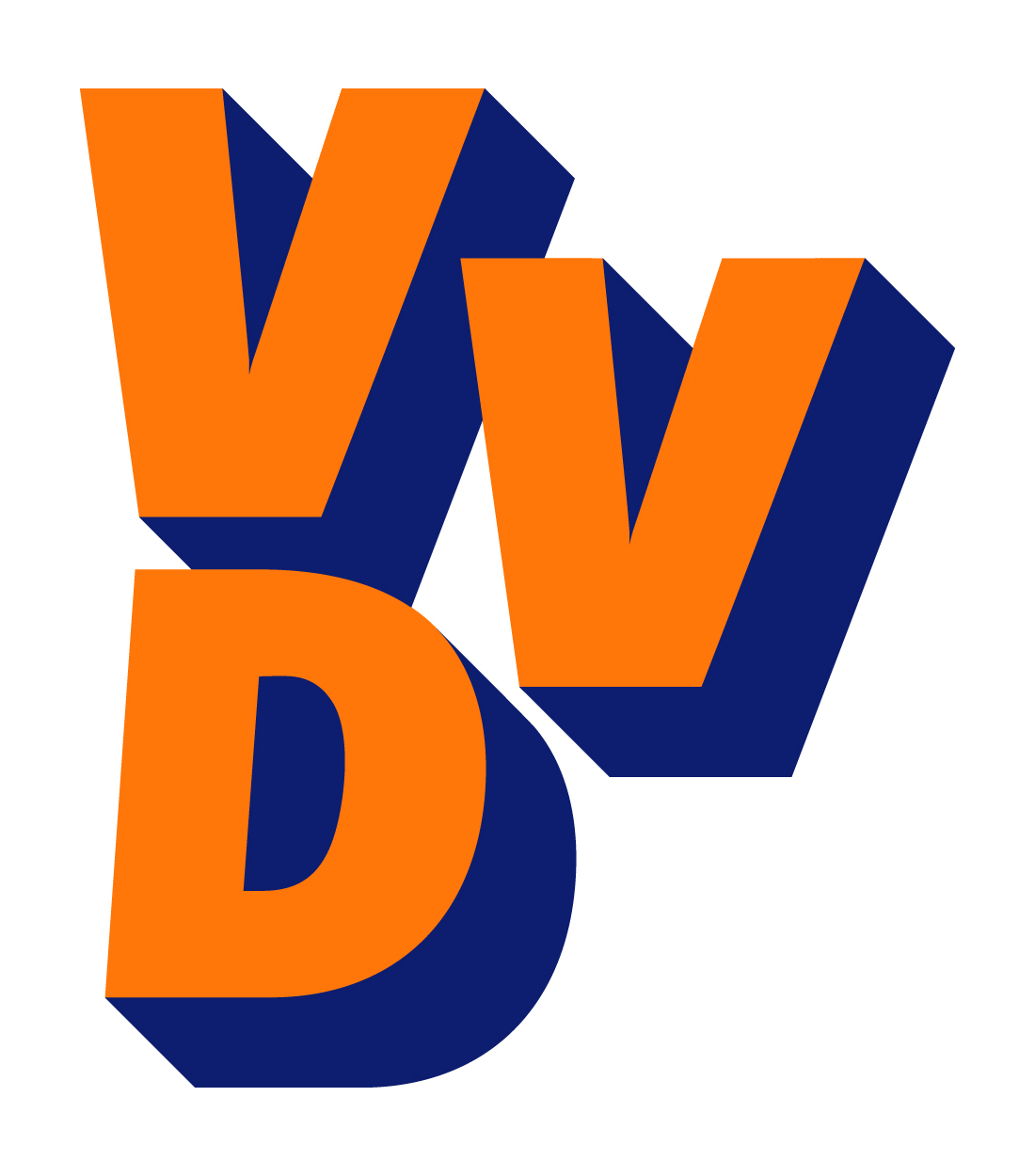 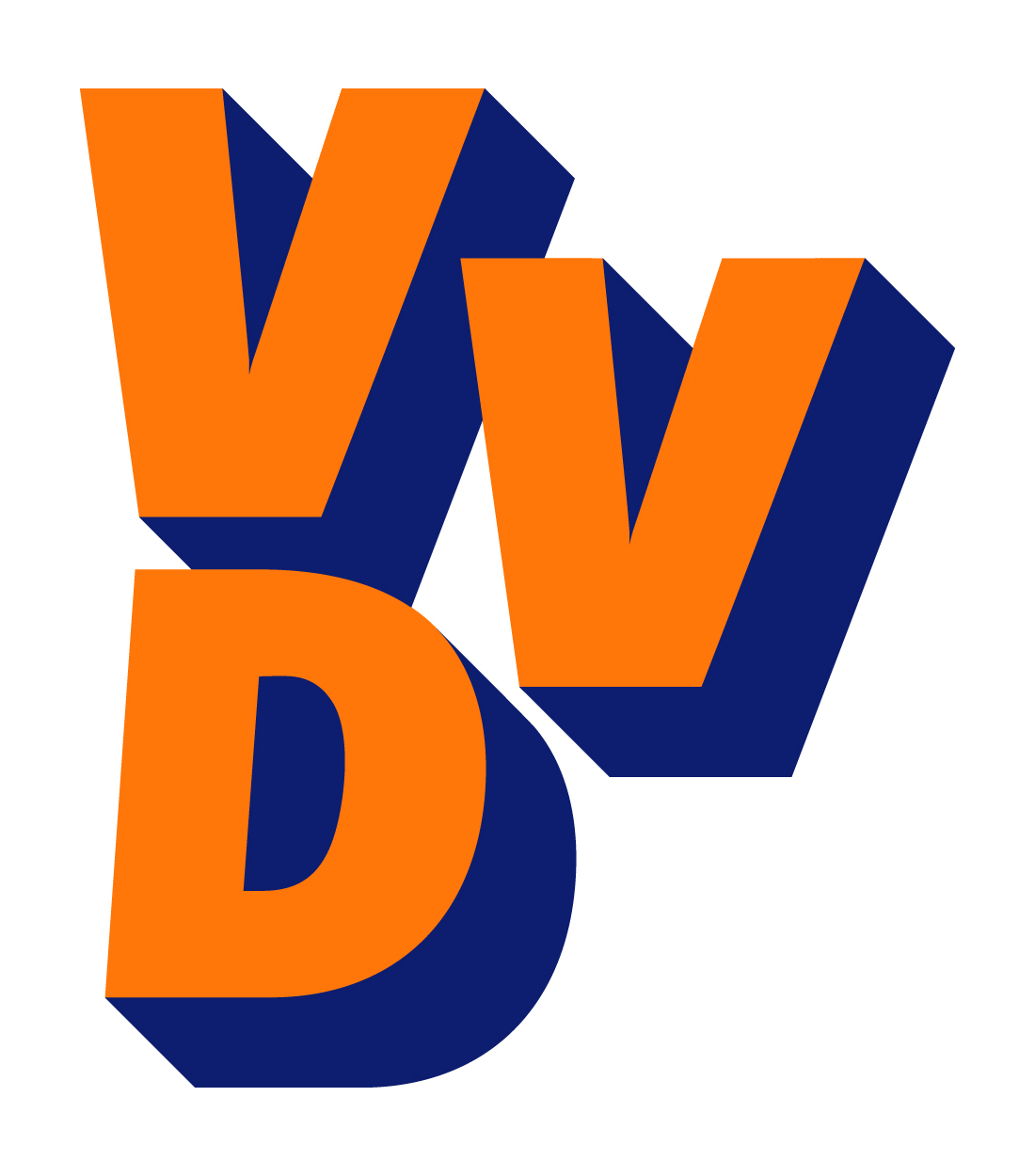 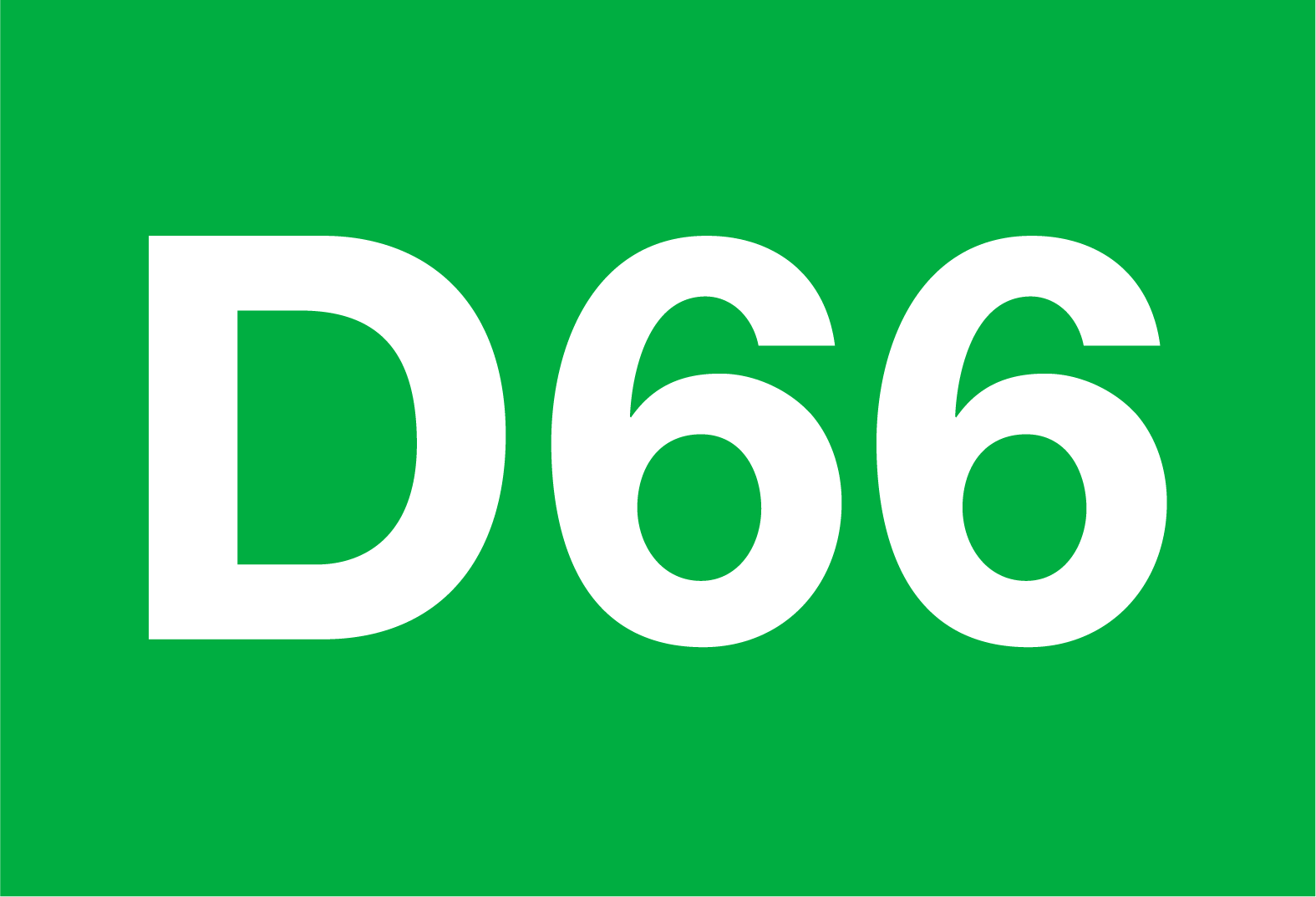 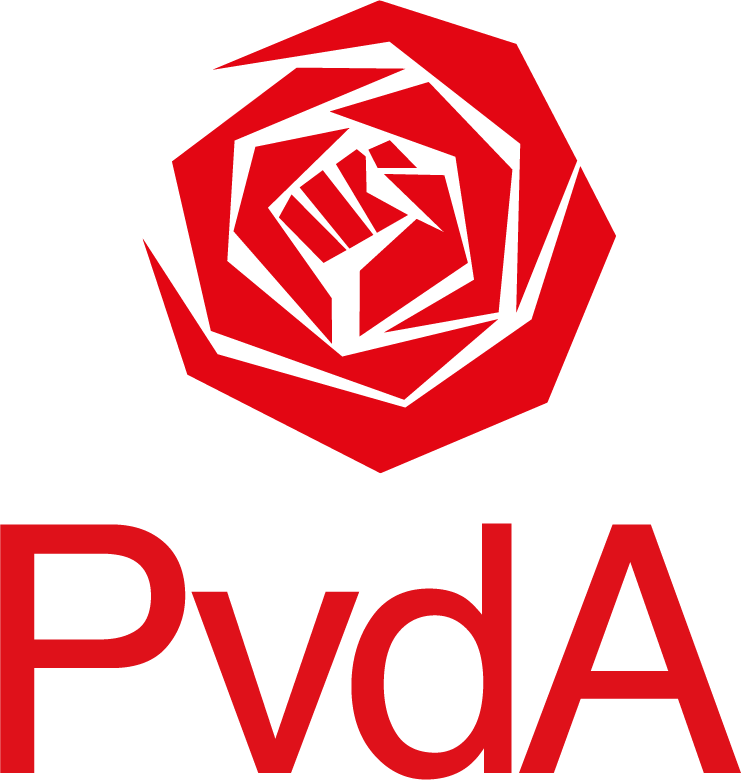 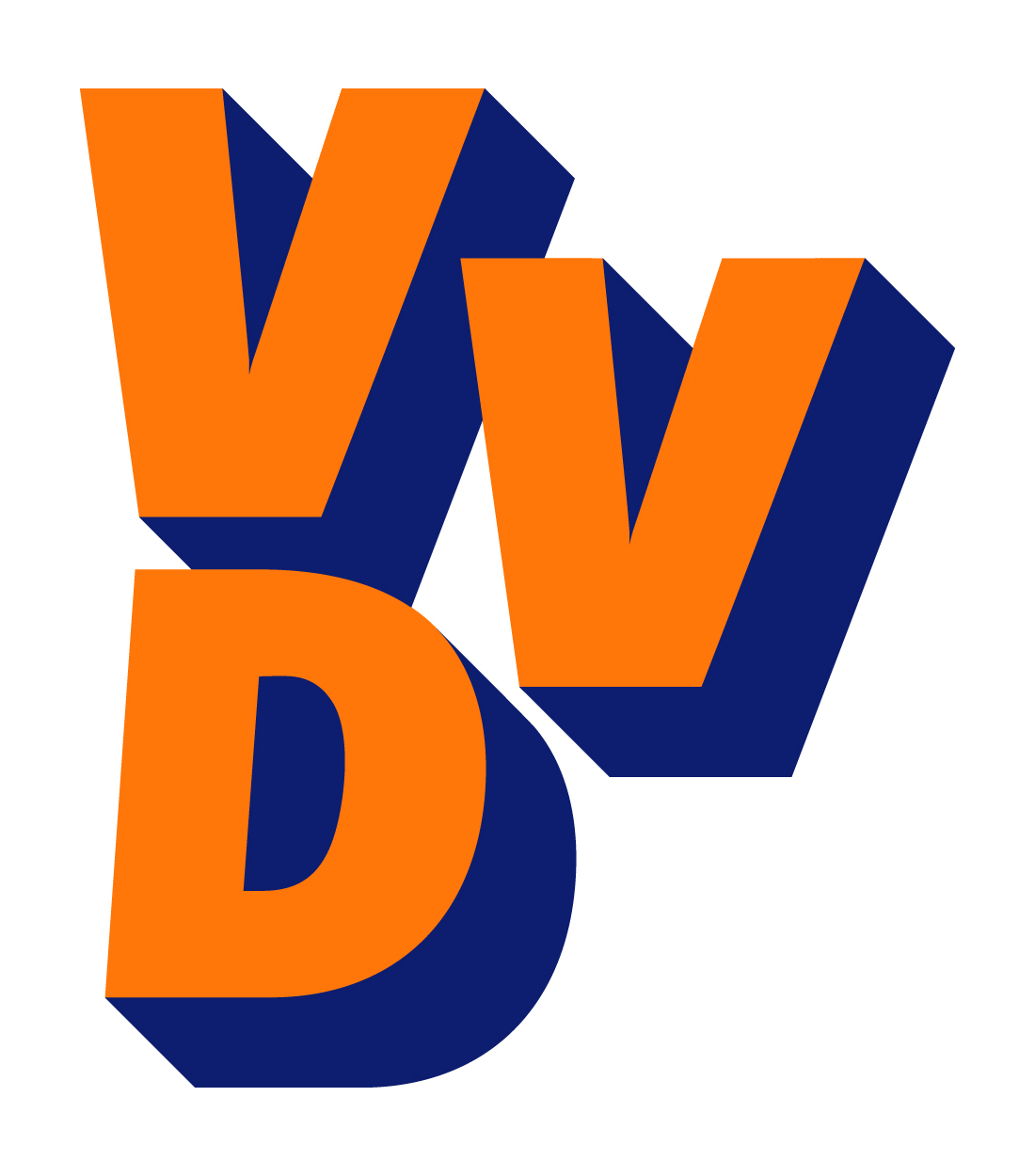 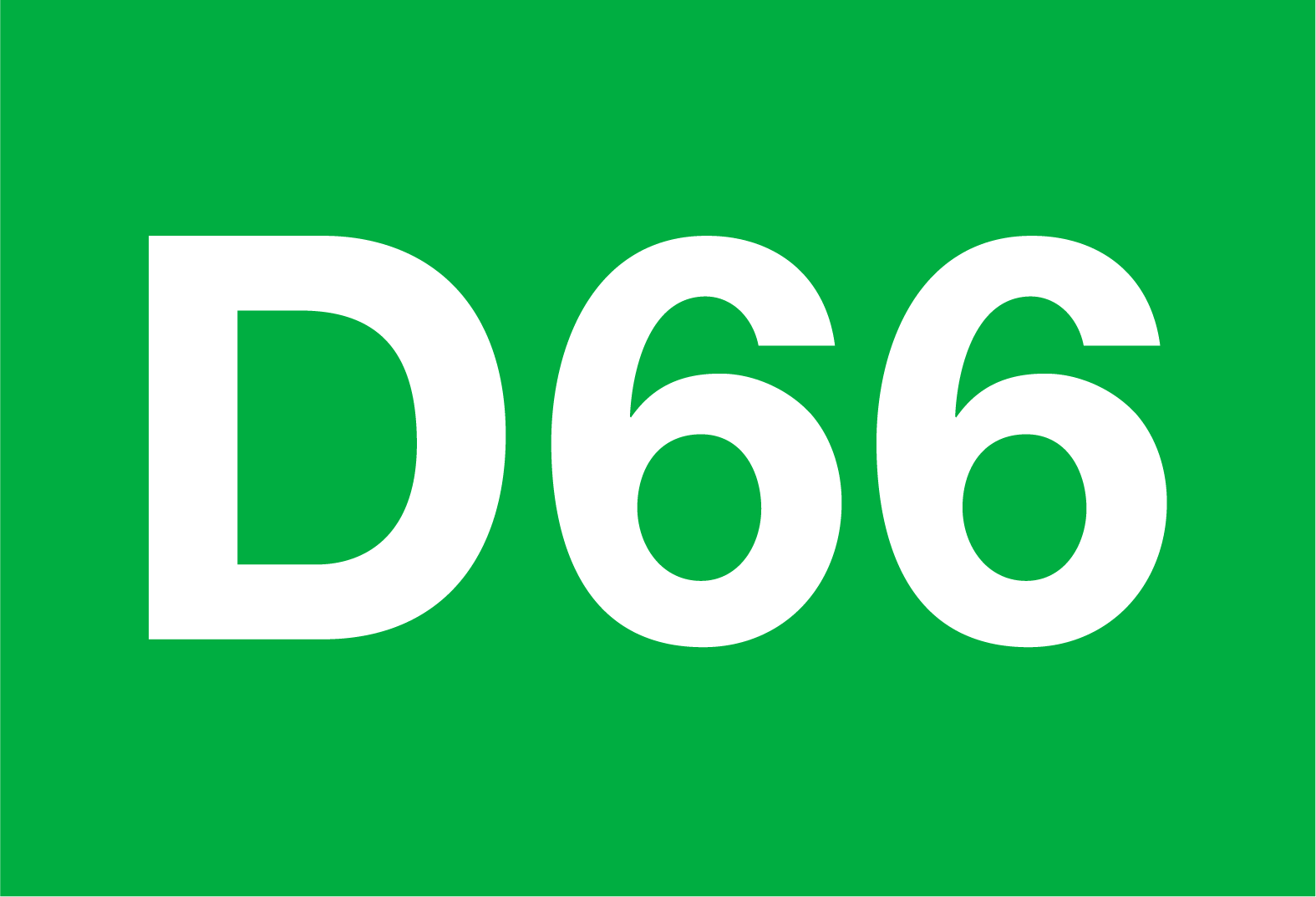 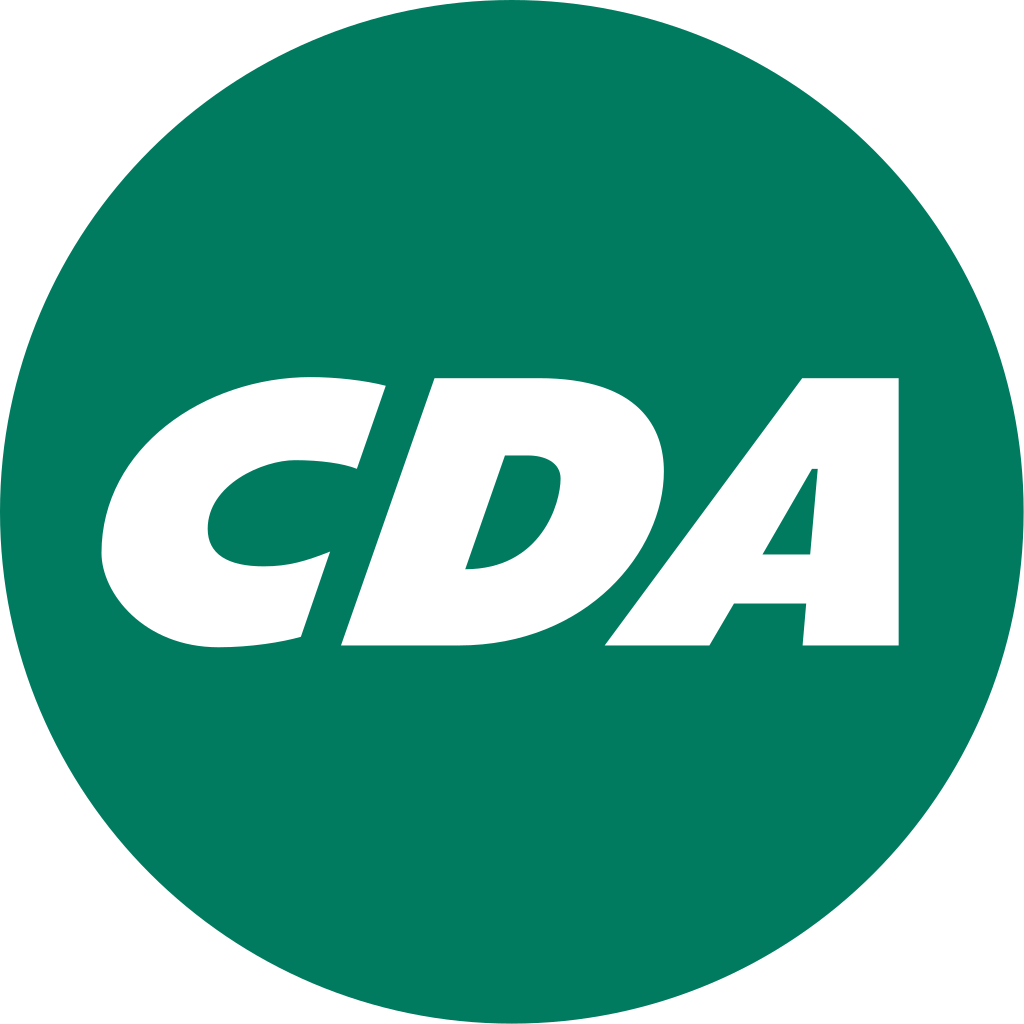 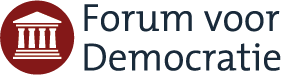 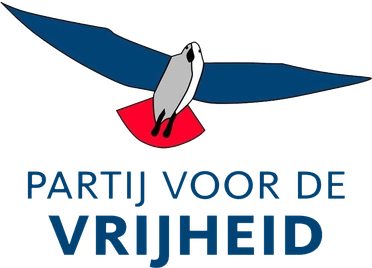 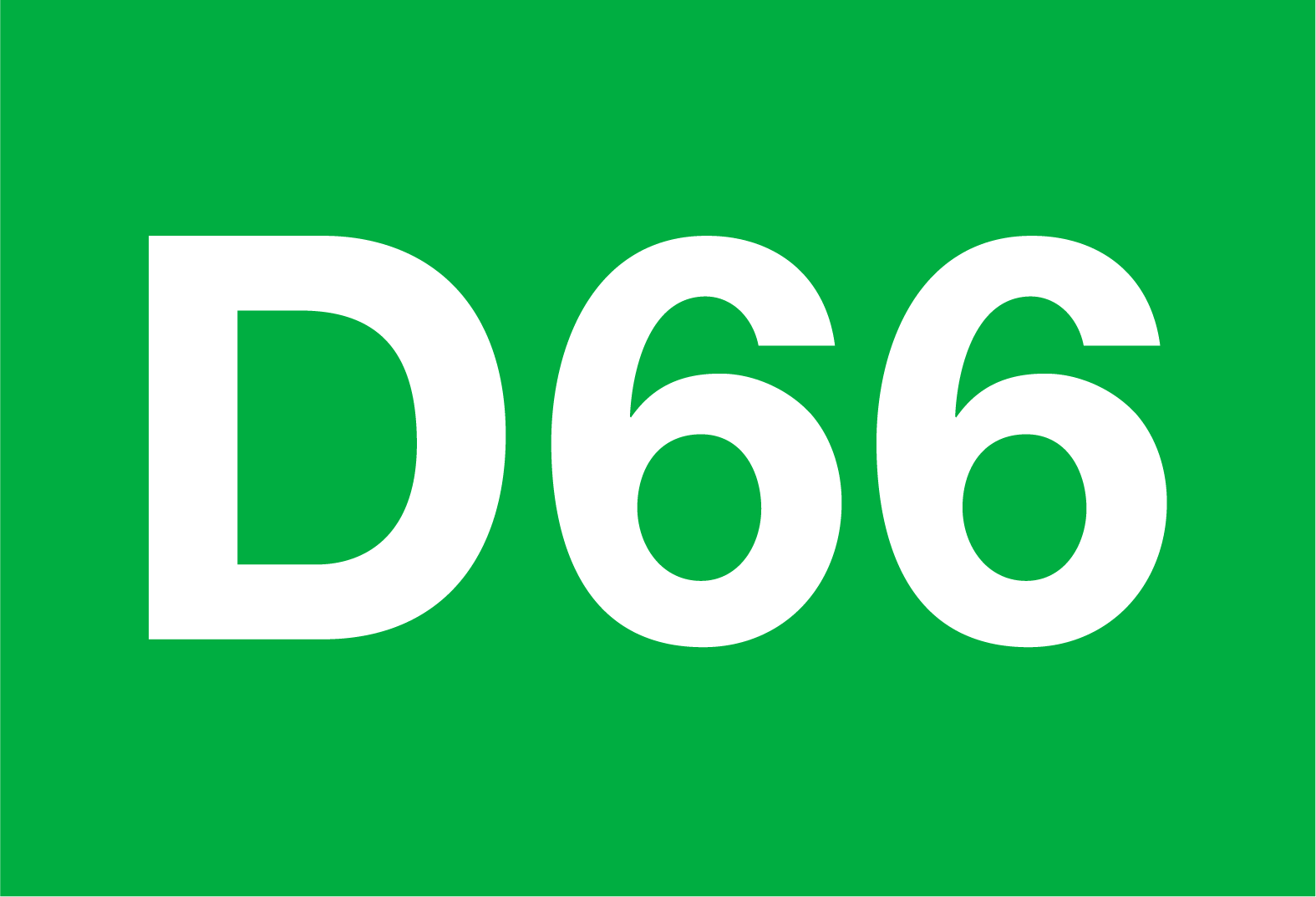 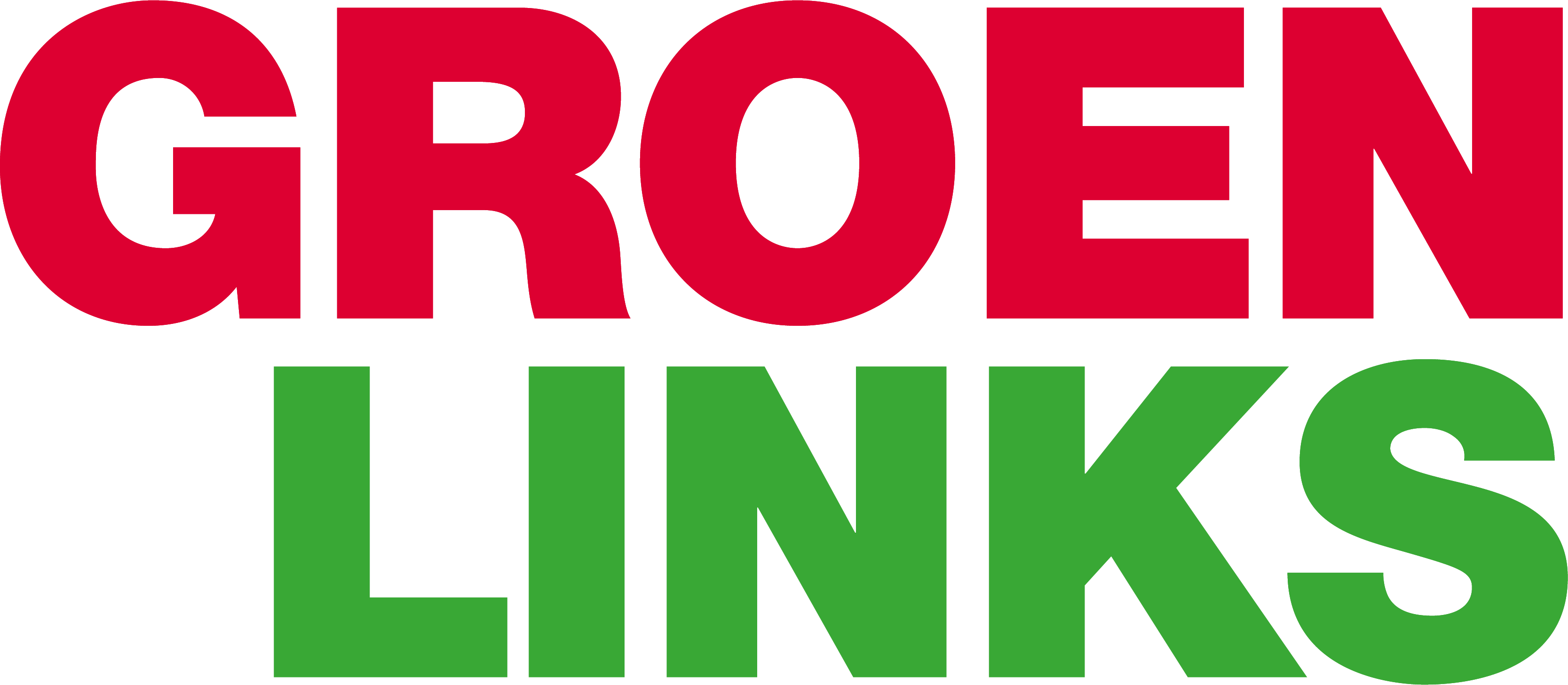 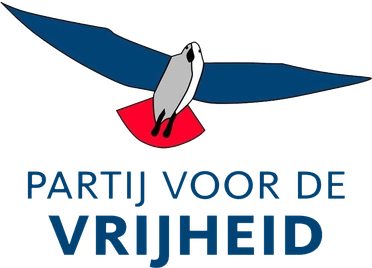 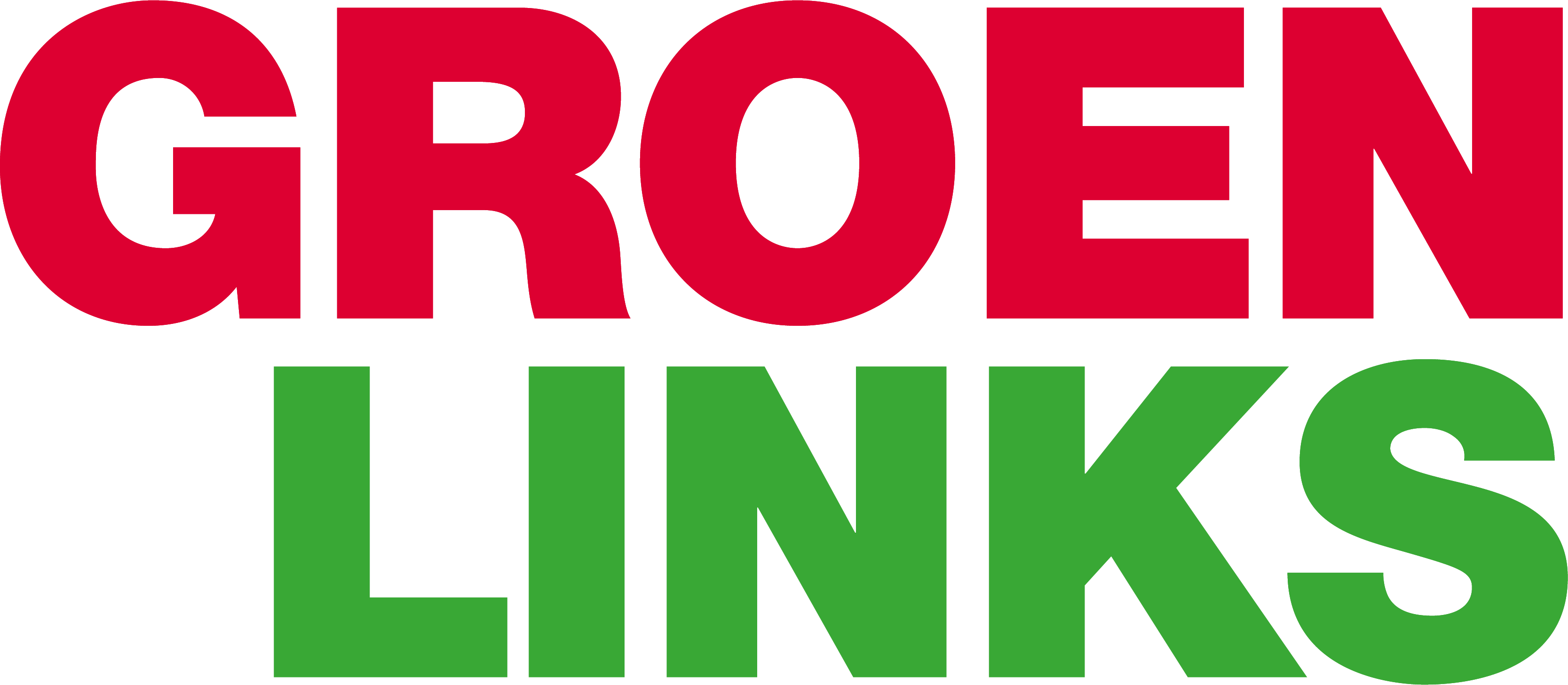 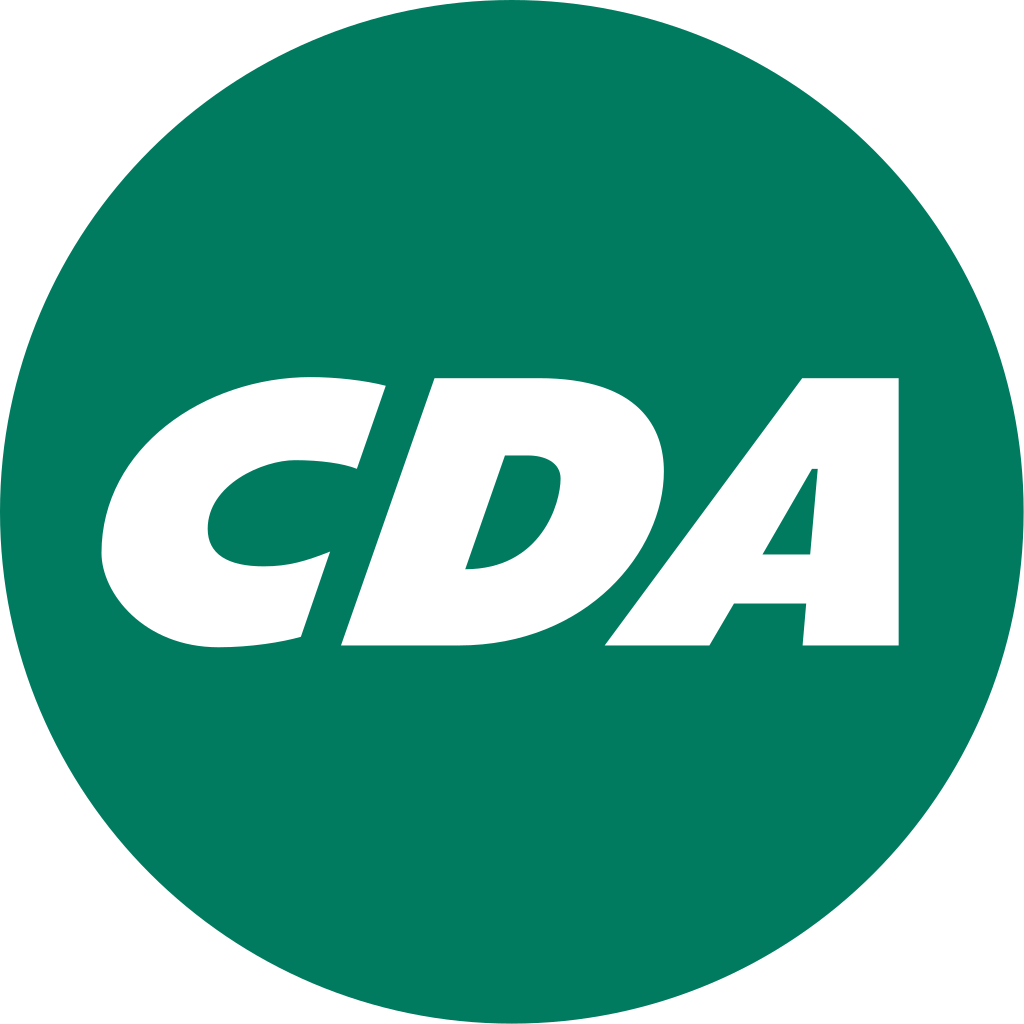 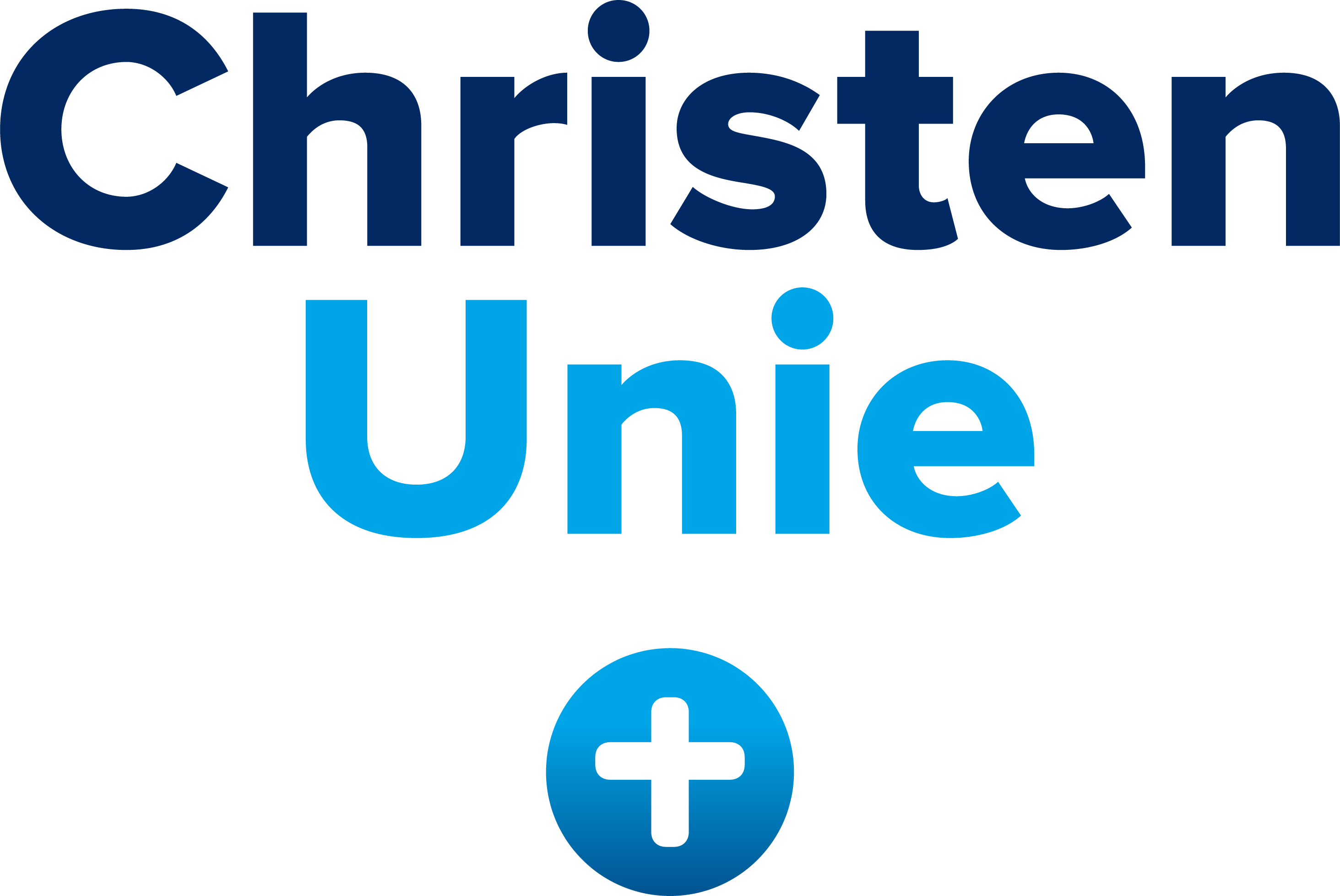 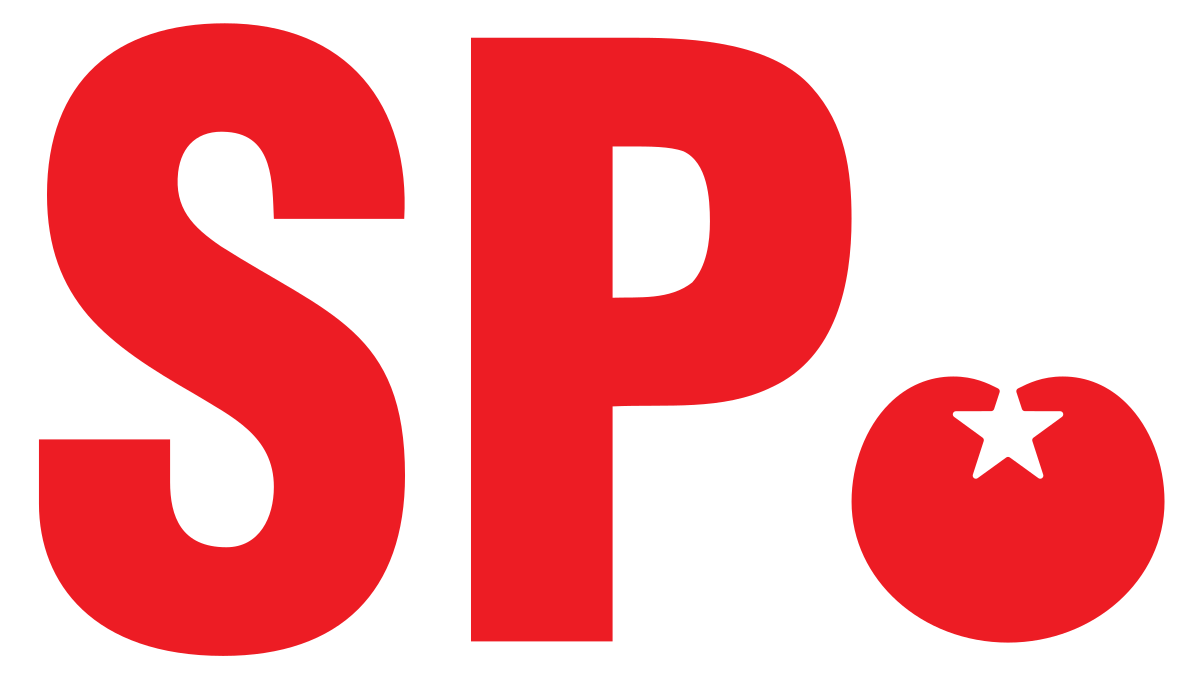 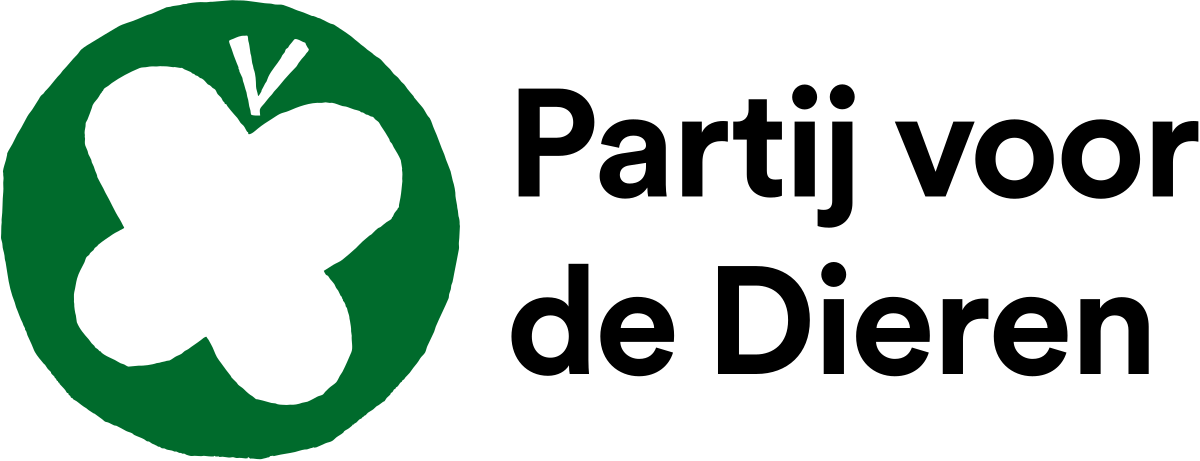 Overig
2
Bron: Kiesraad; ANP verkiezingsdata; Indeling obv SCP (zie bijlage); it’s public analyse
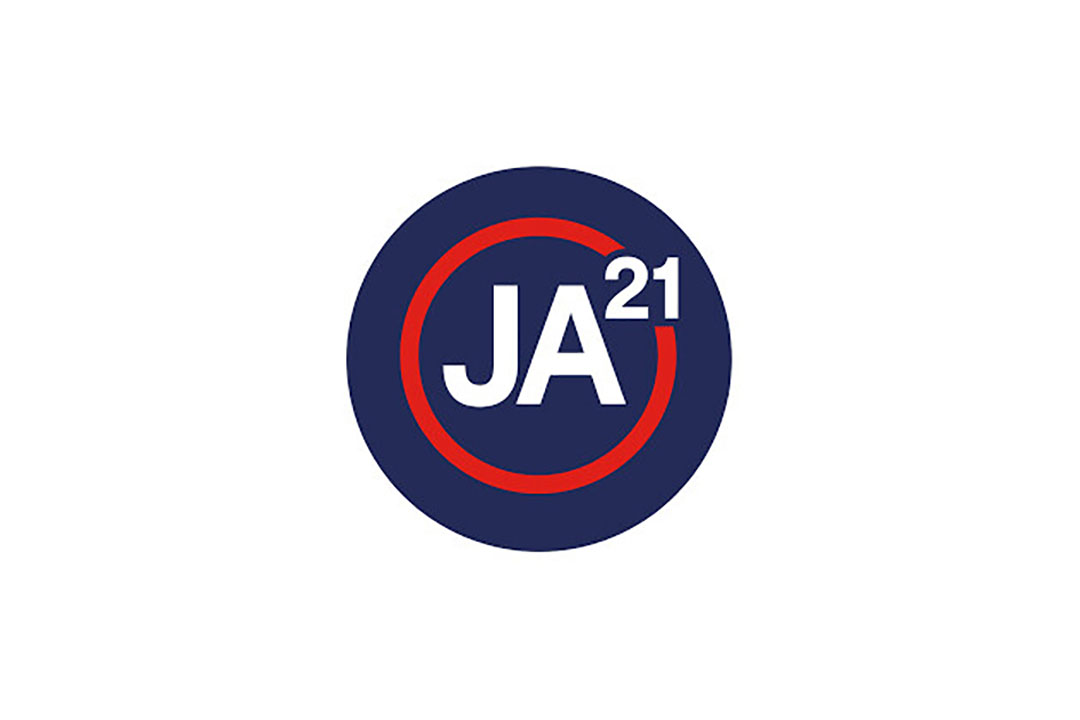 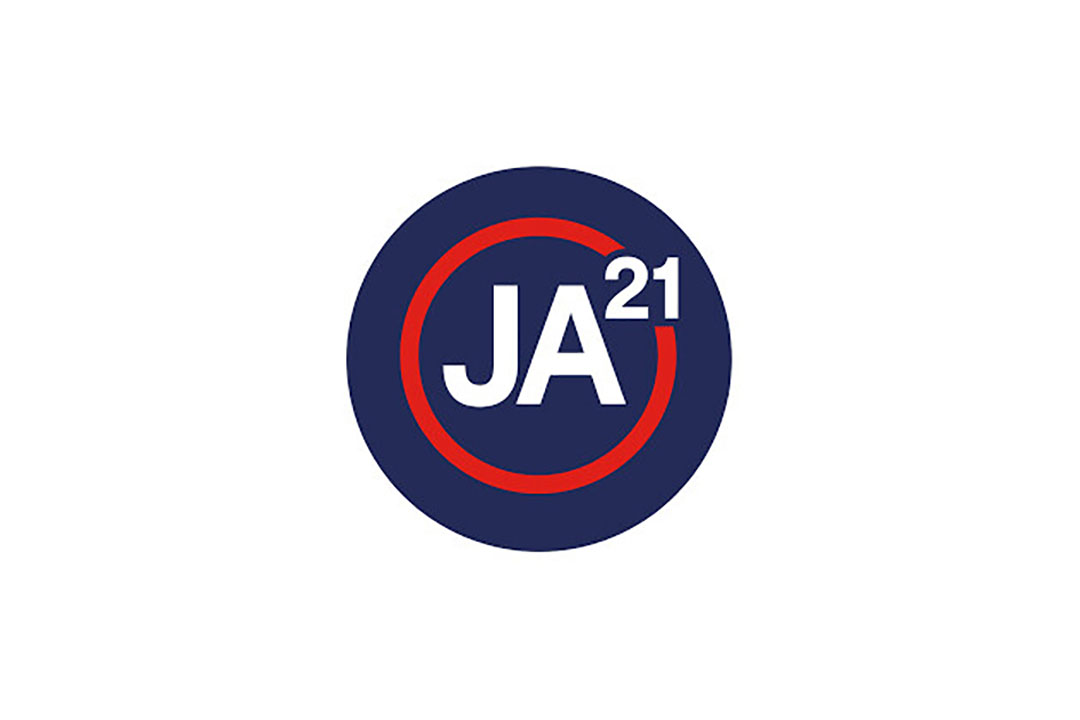 Top 3 stijgende en dalende partijen per gemeentetype (1/2)
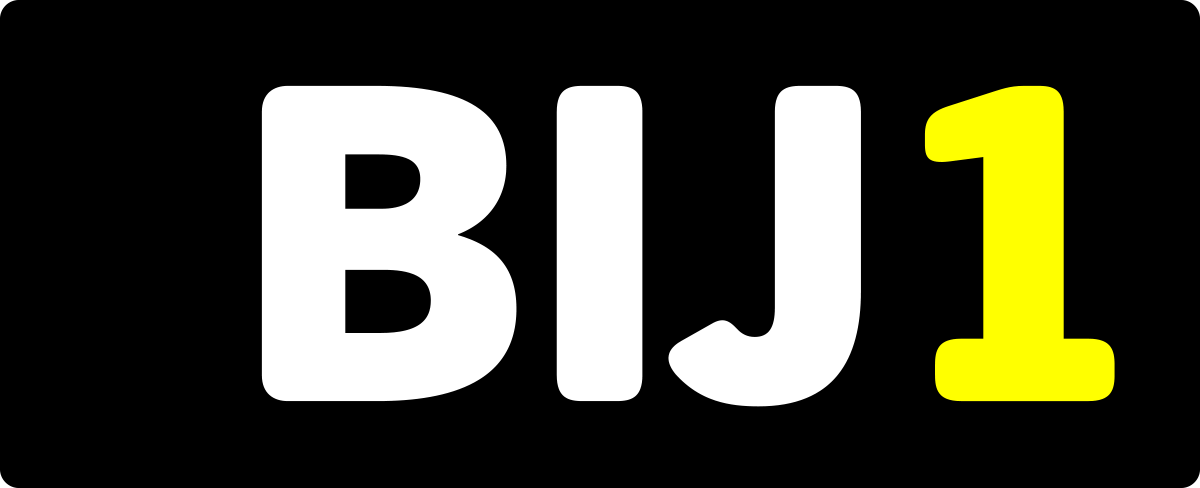 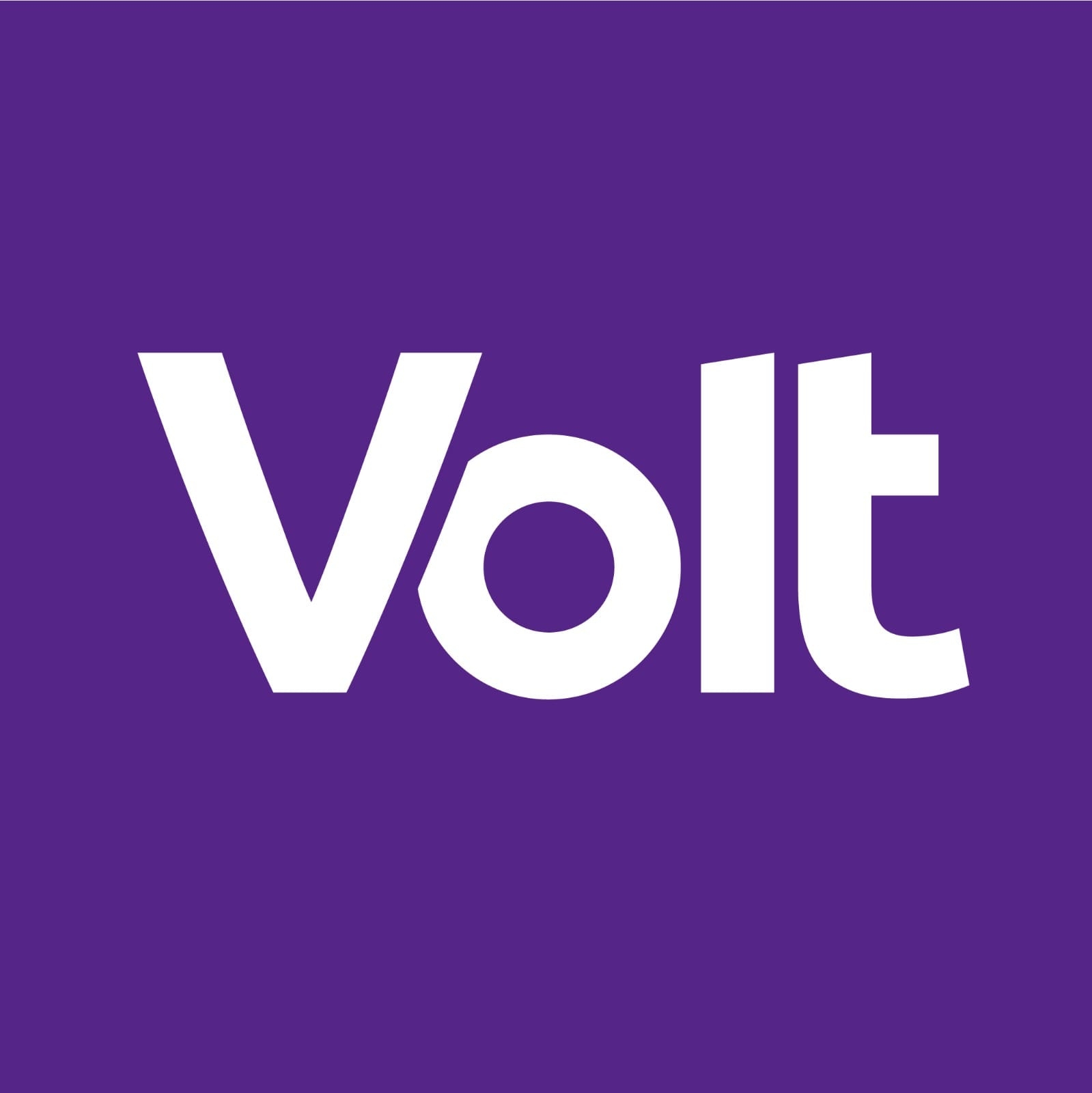 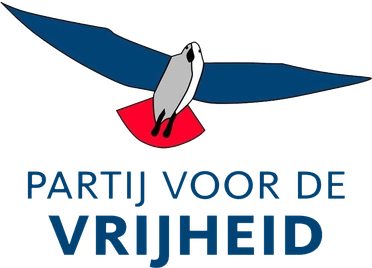 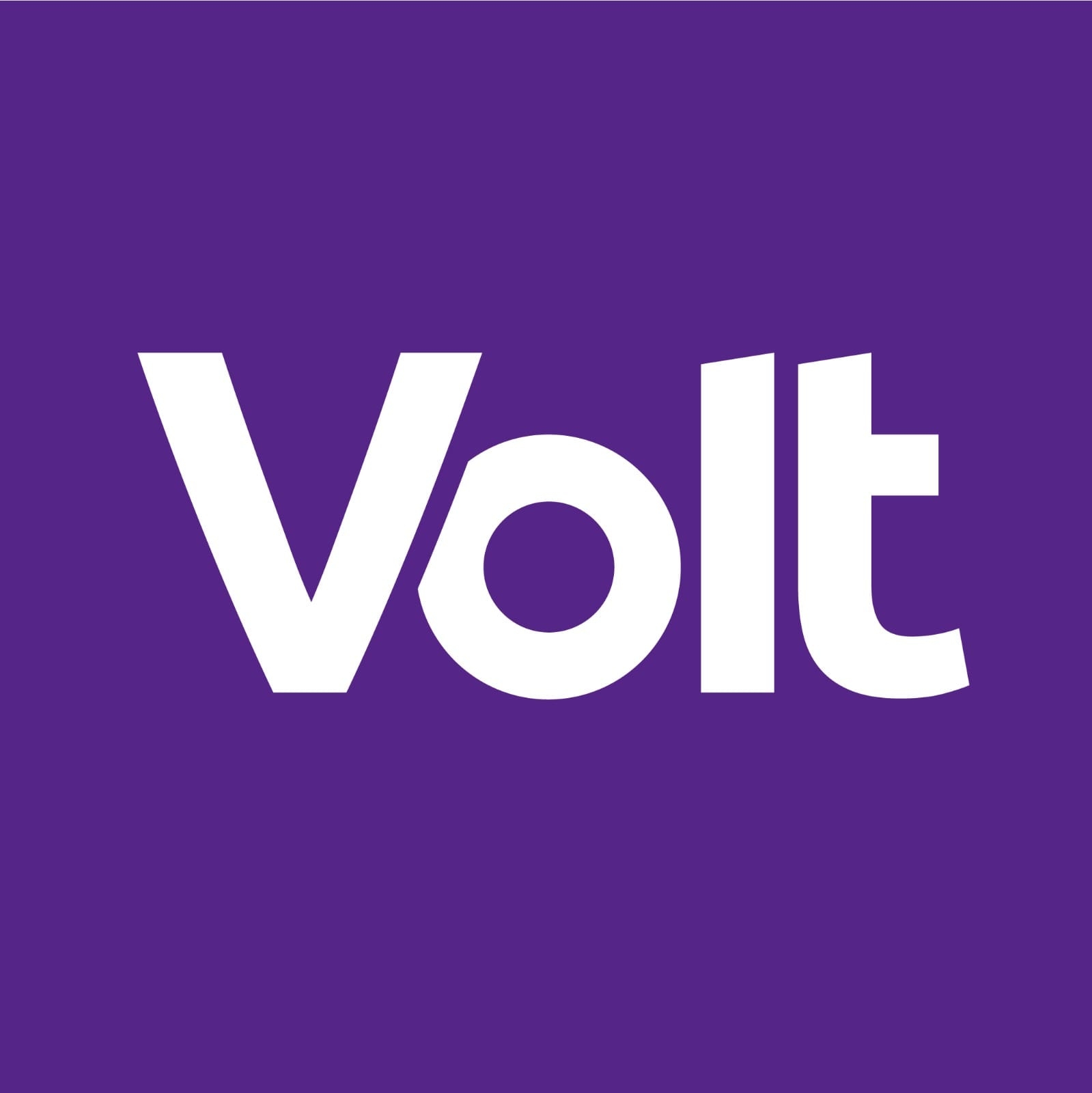 Grote steden(n = 6)
Studentensteden (n = 11)
Middelgrote steden(n = 44)
Middelgrote provinciesteden(n = 72)
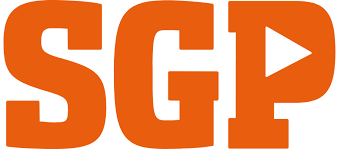 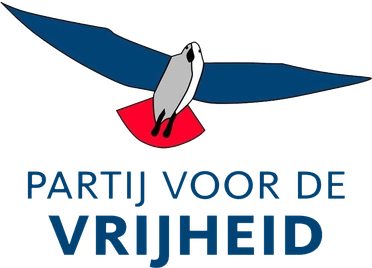 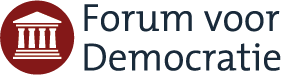 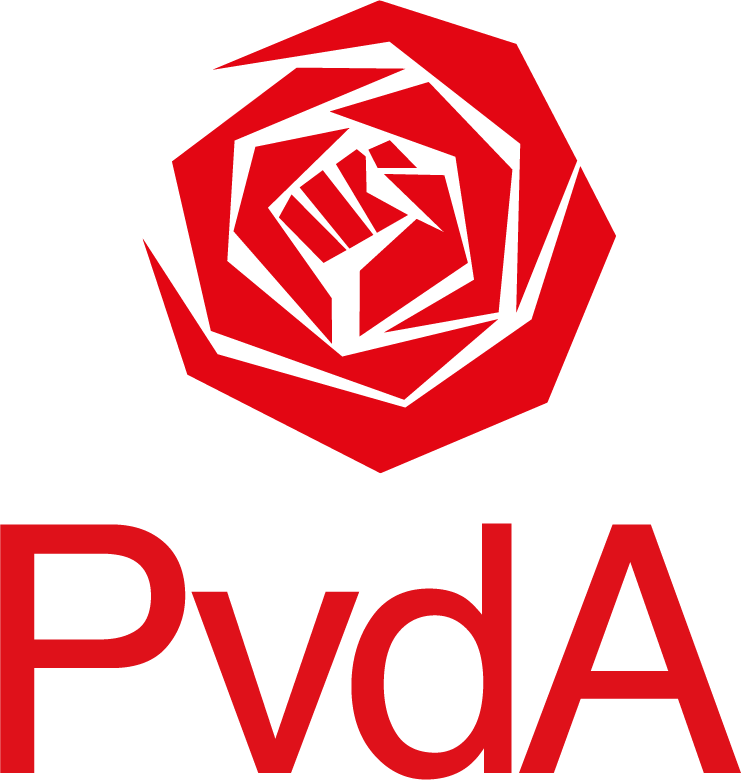 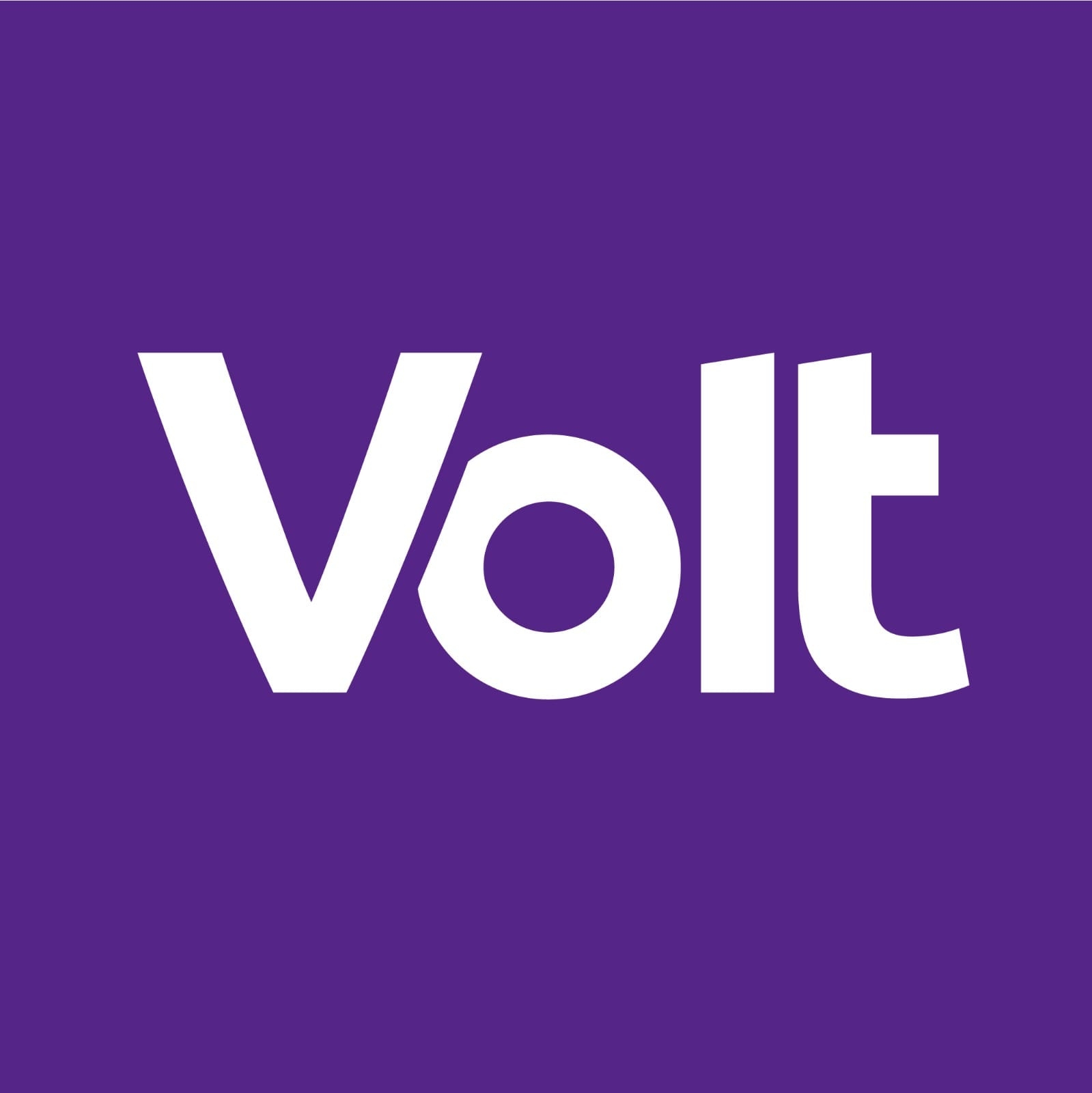 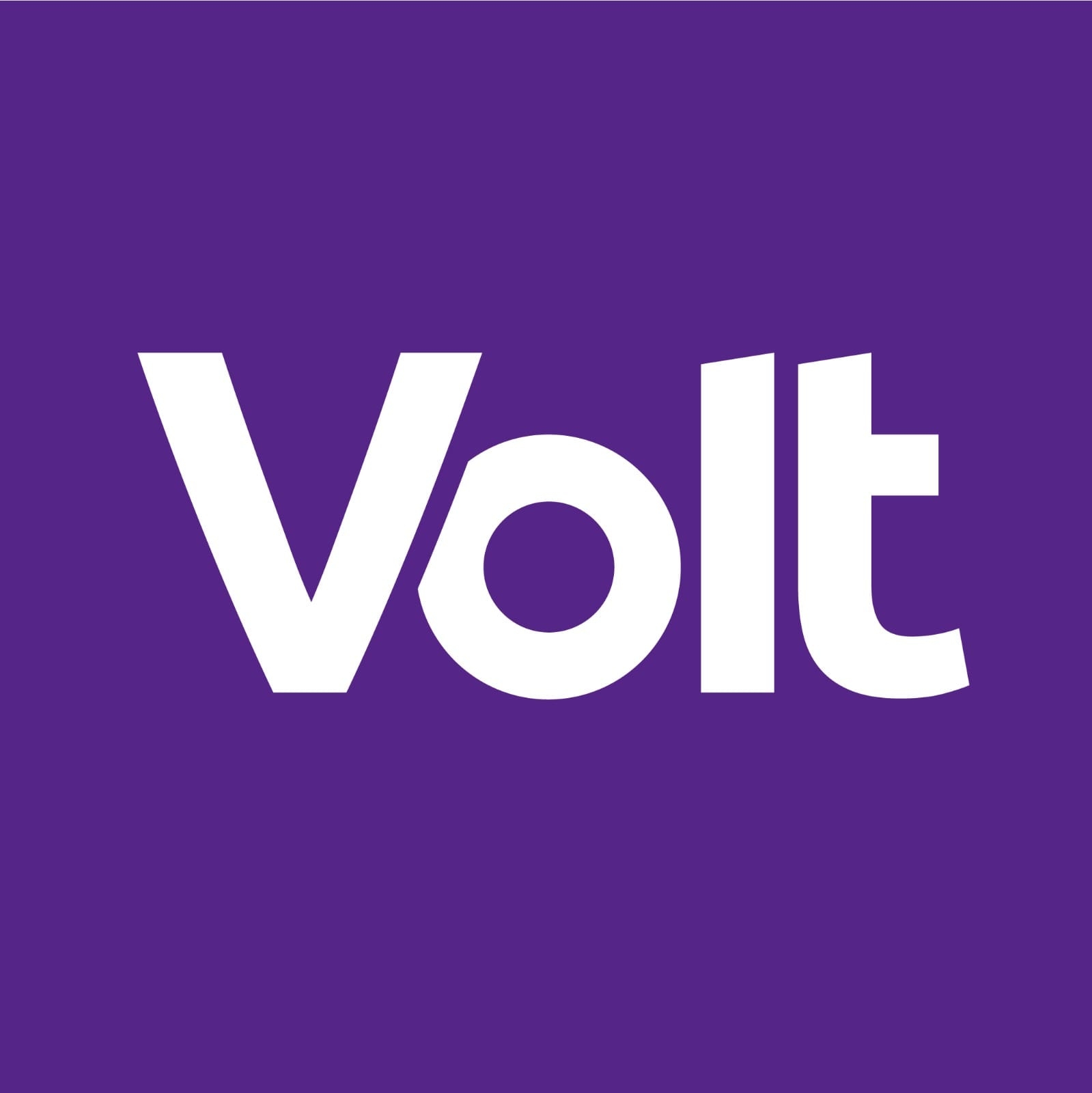 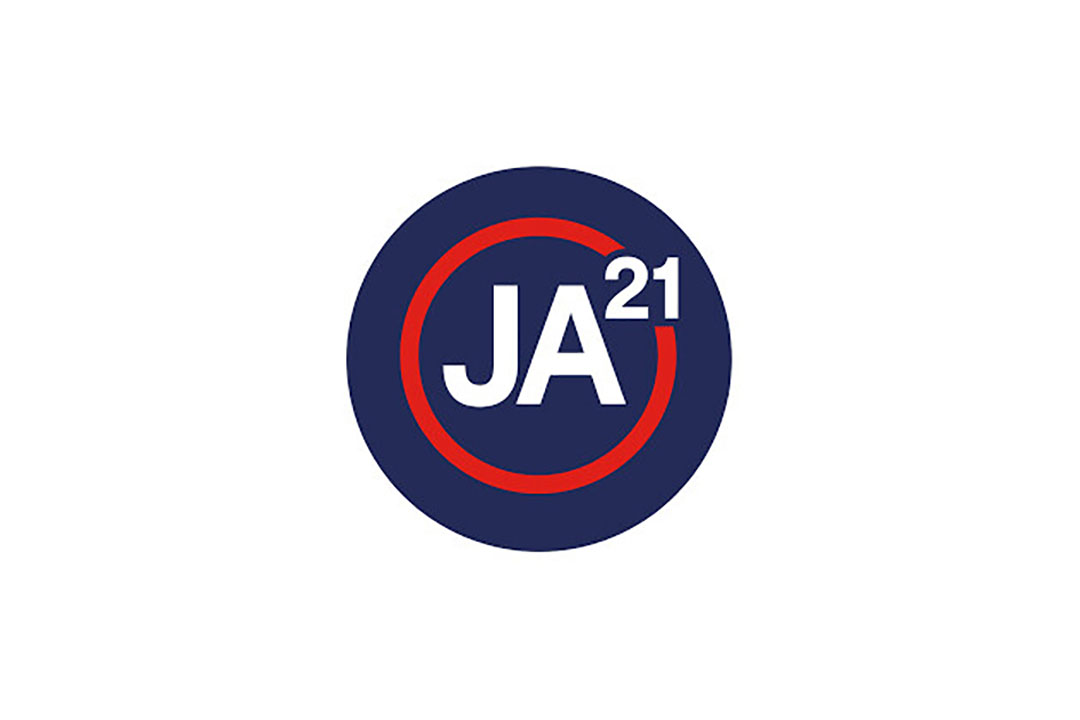 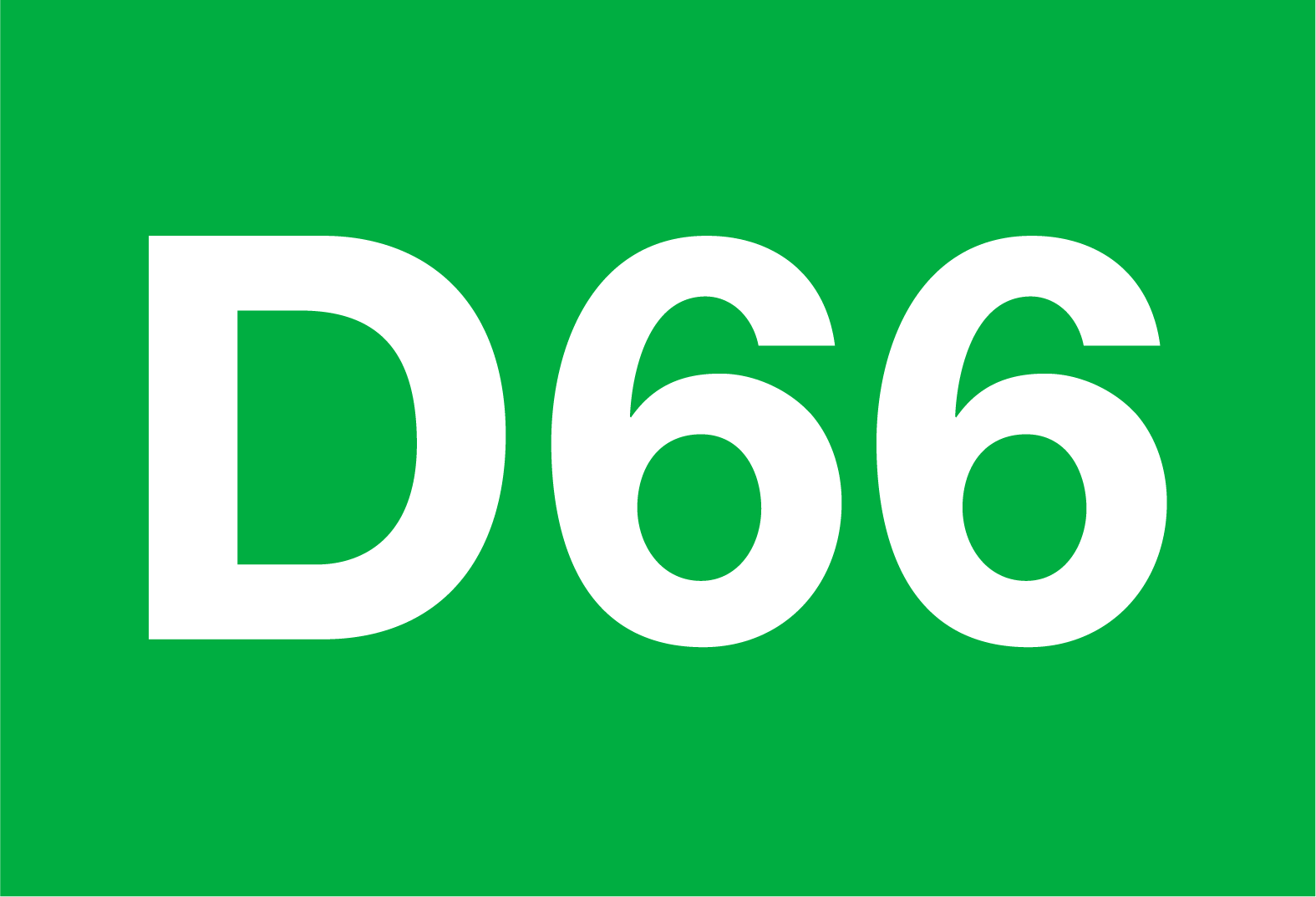 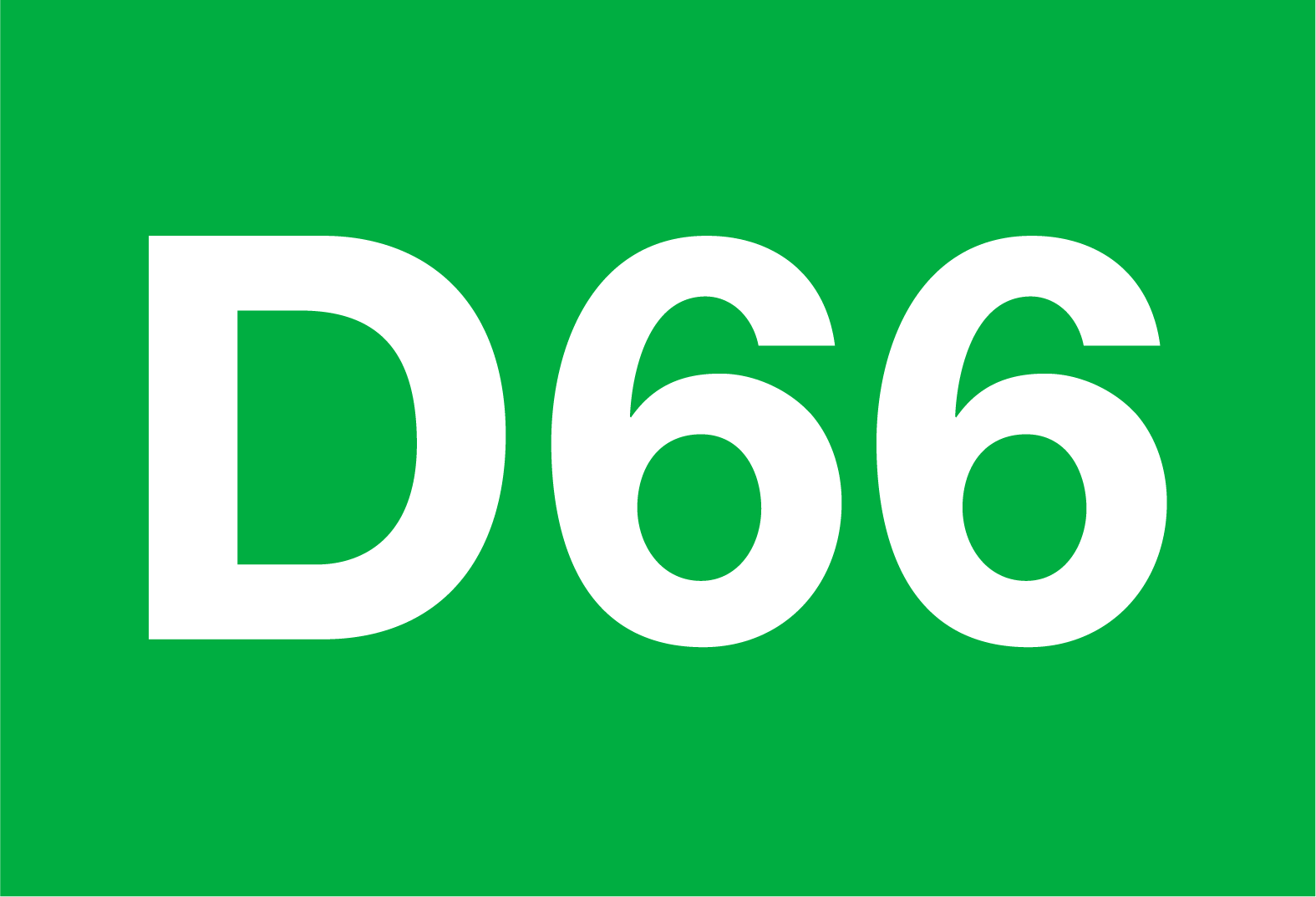 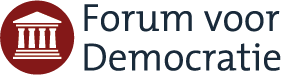 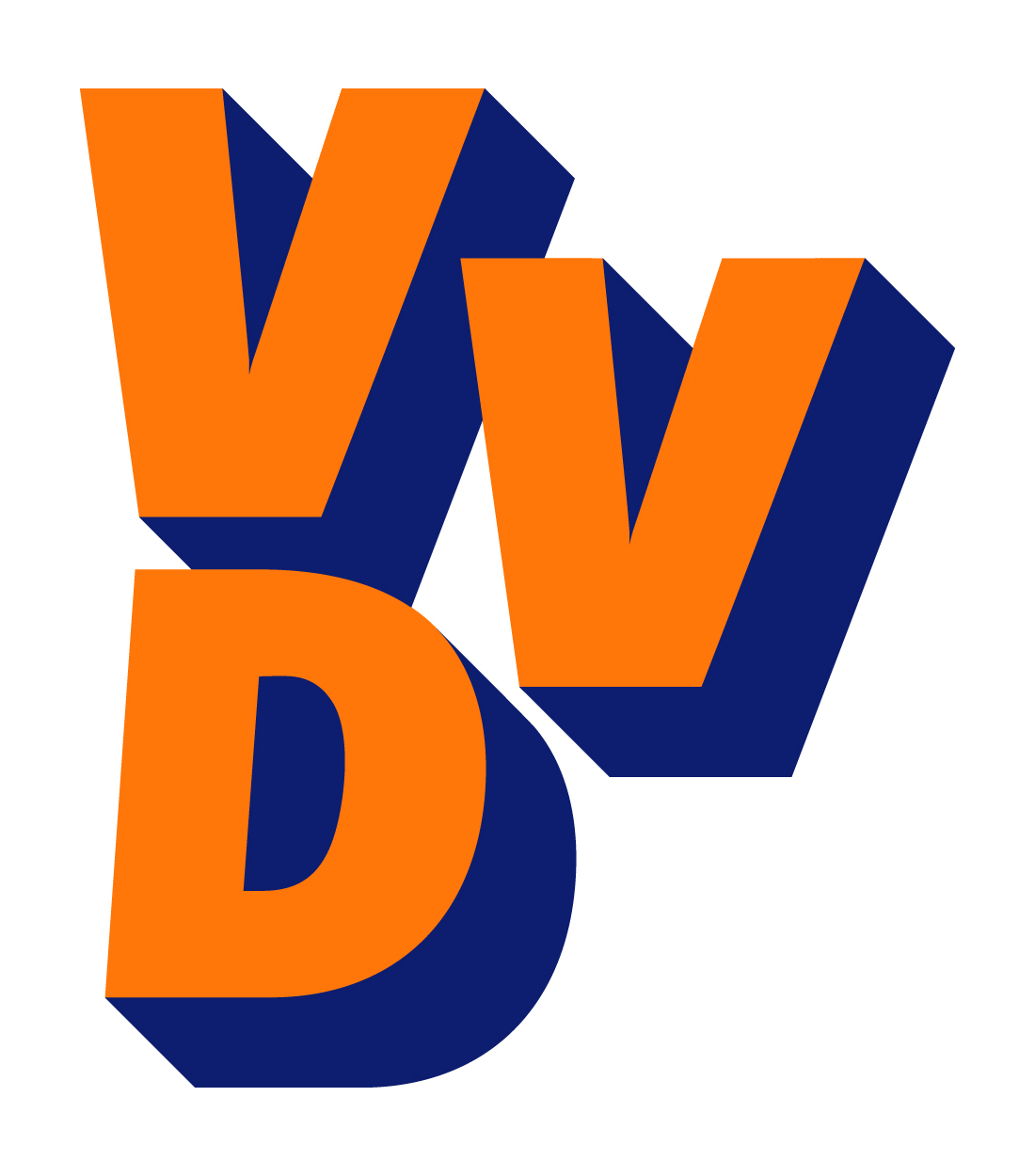 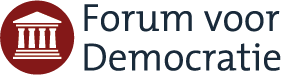 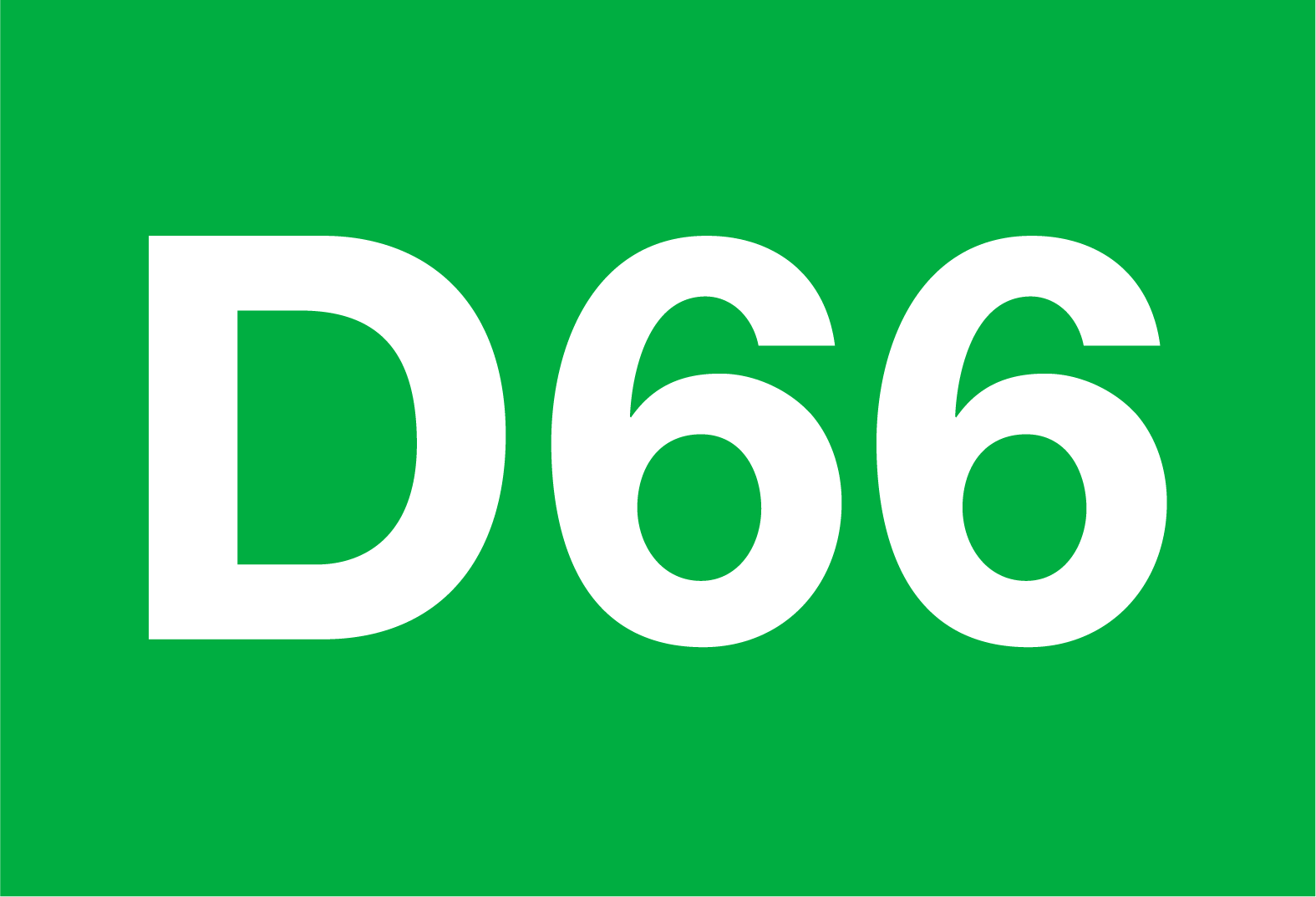 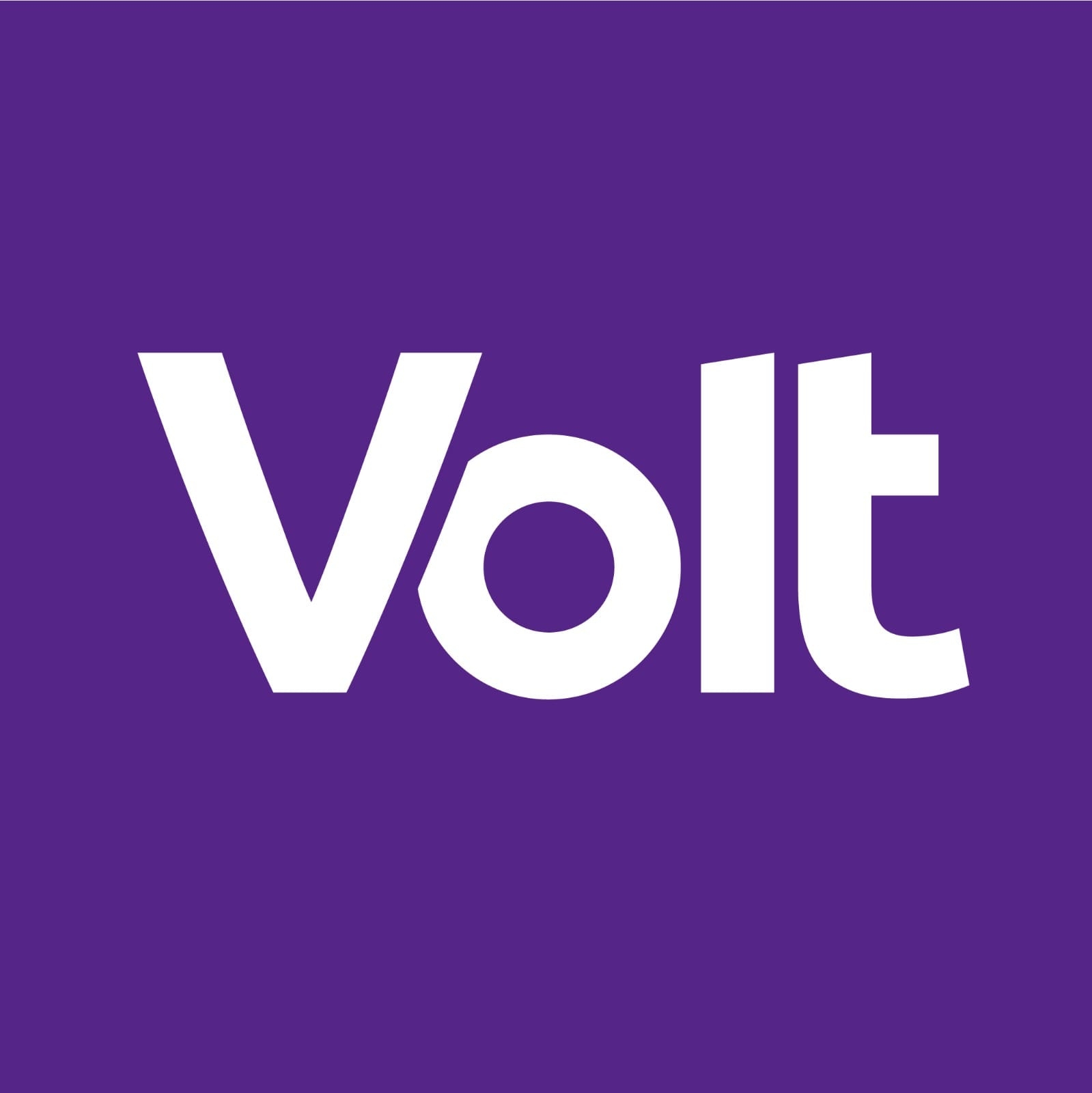 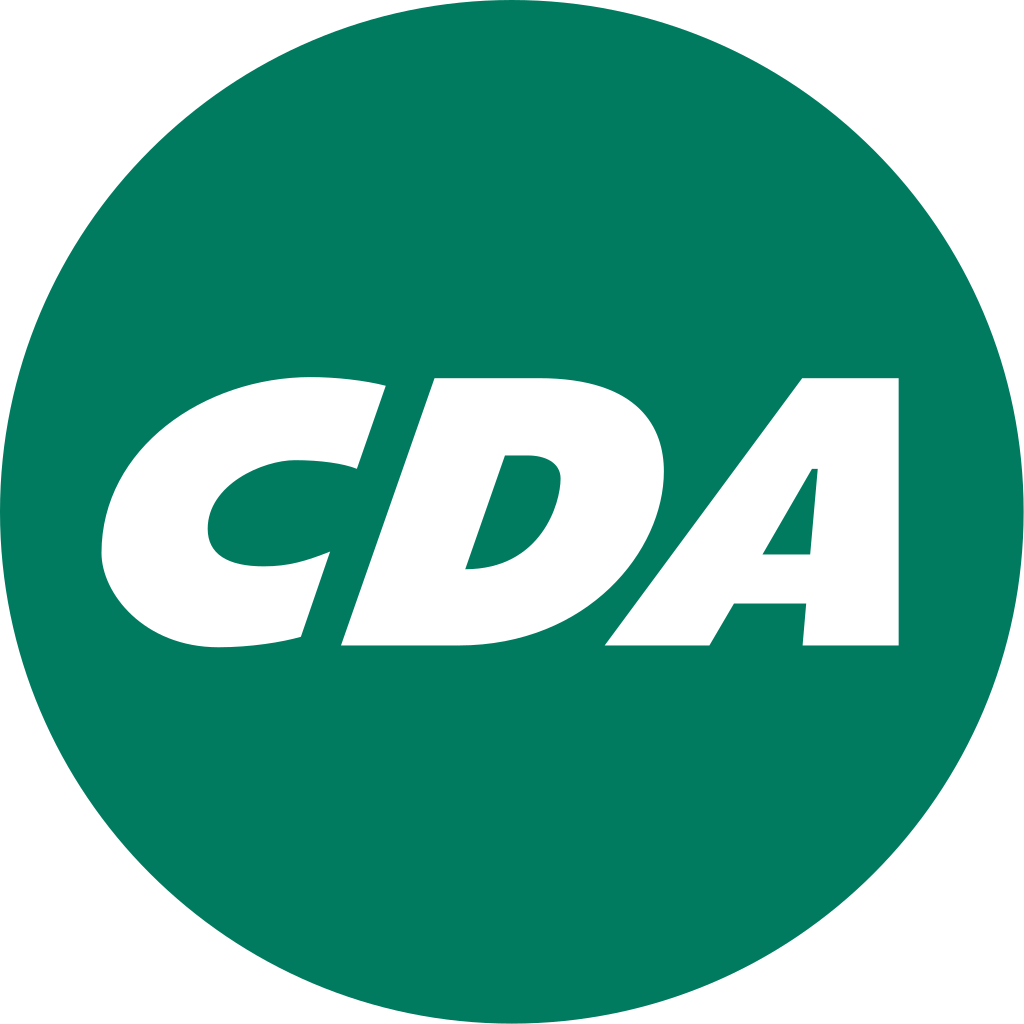 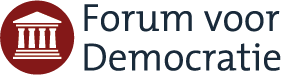 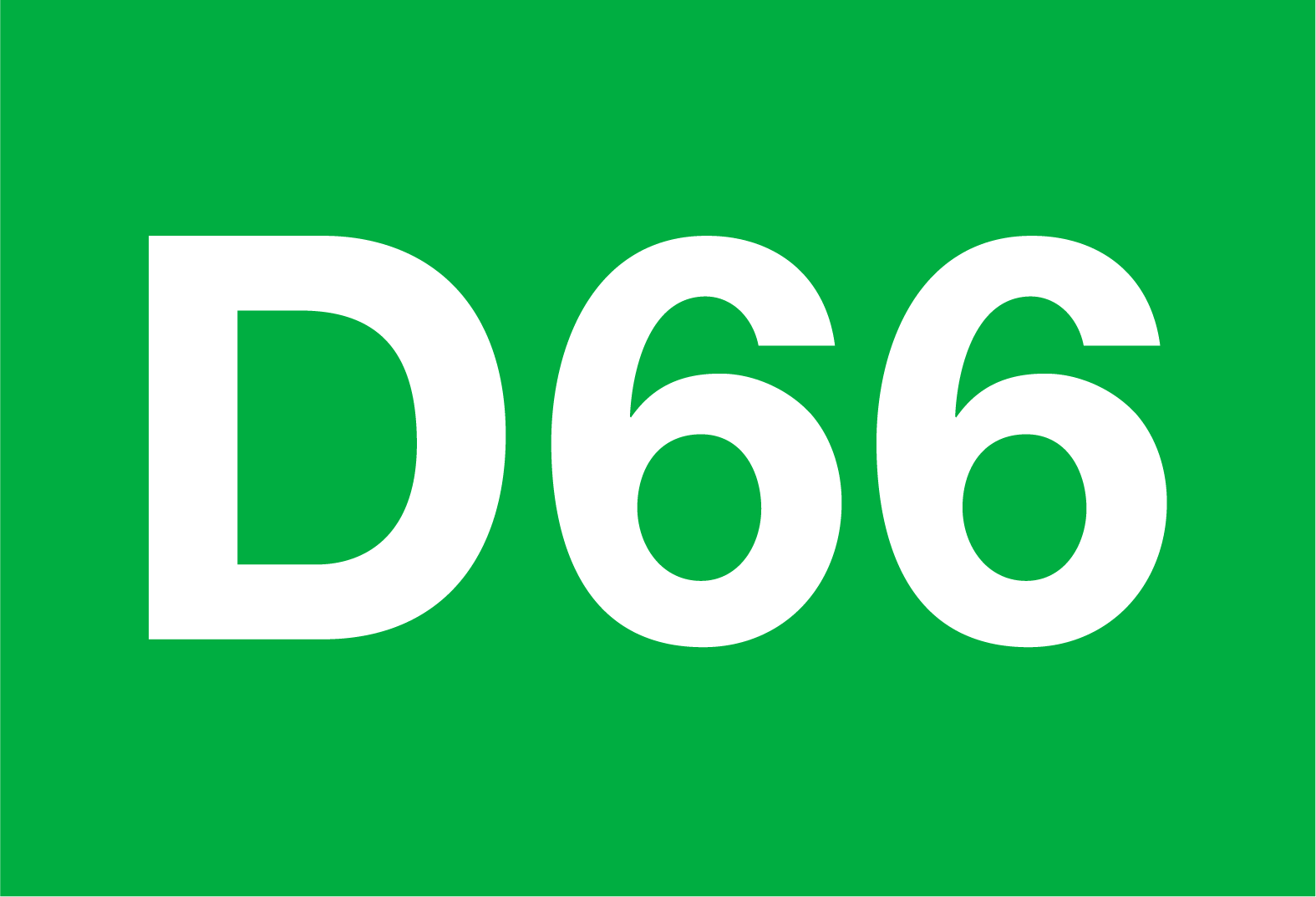 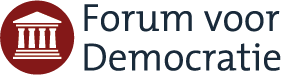 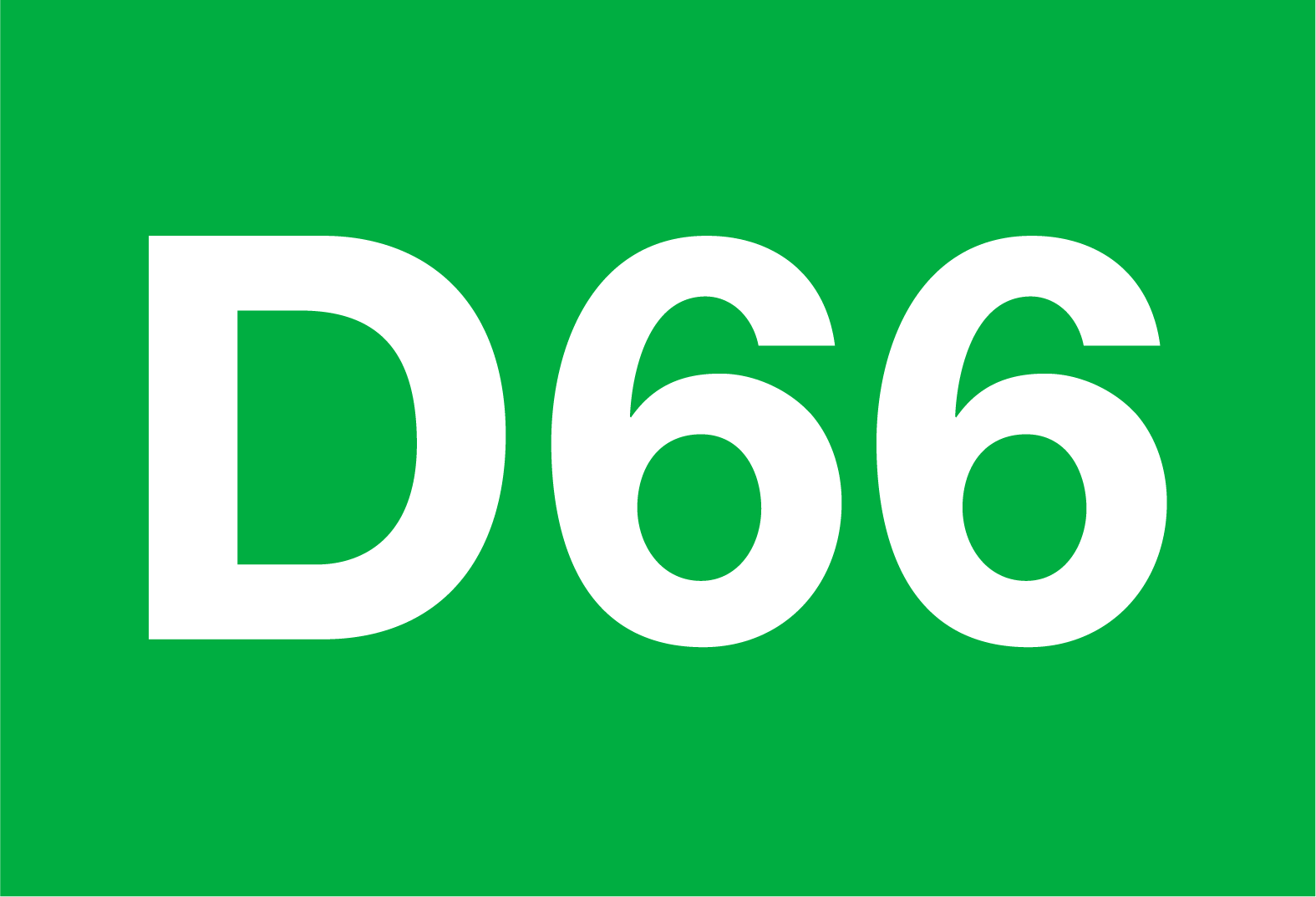 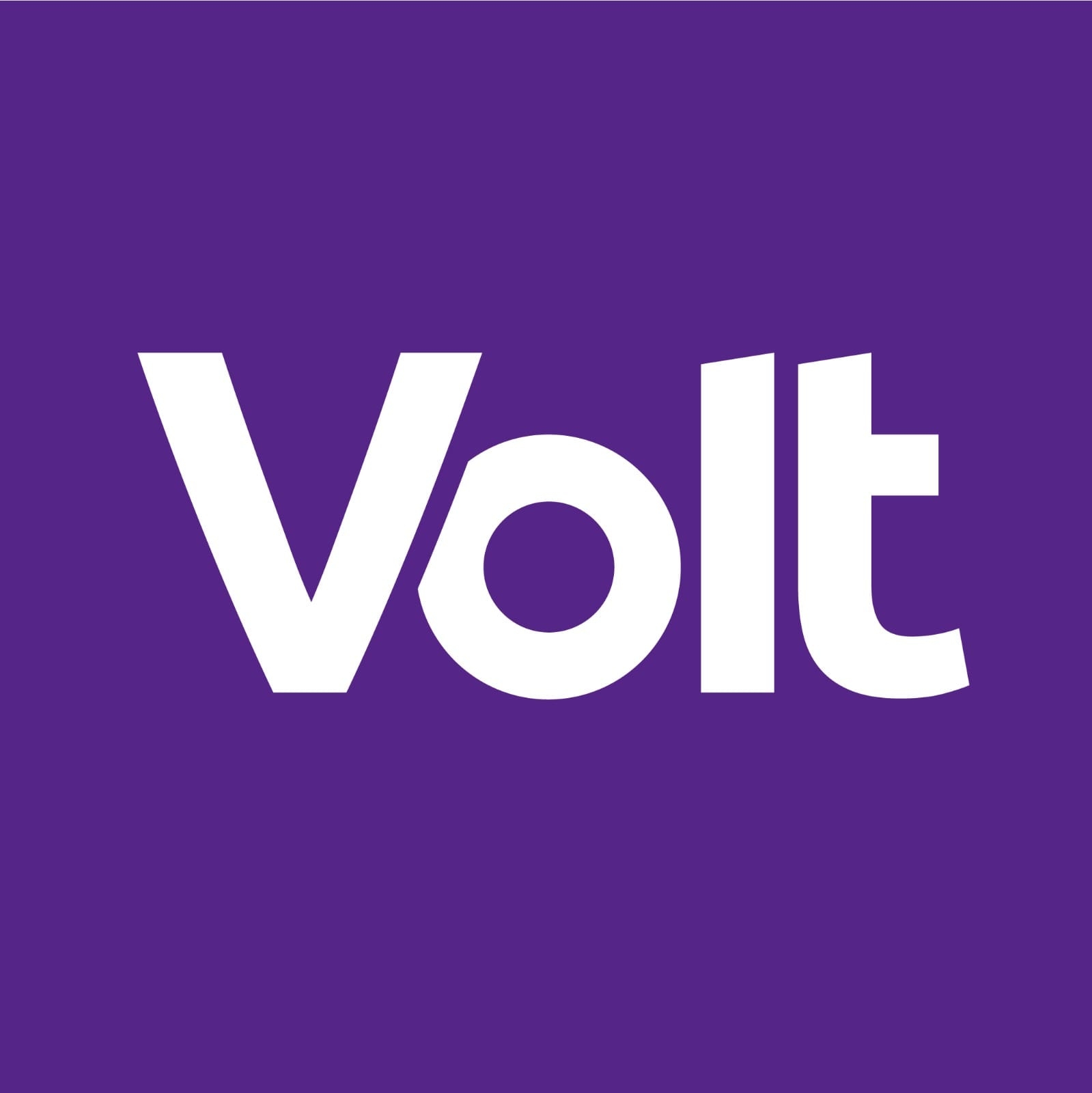 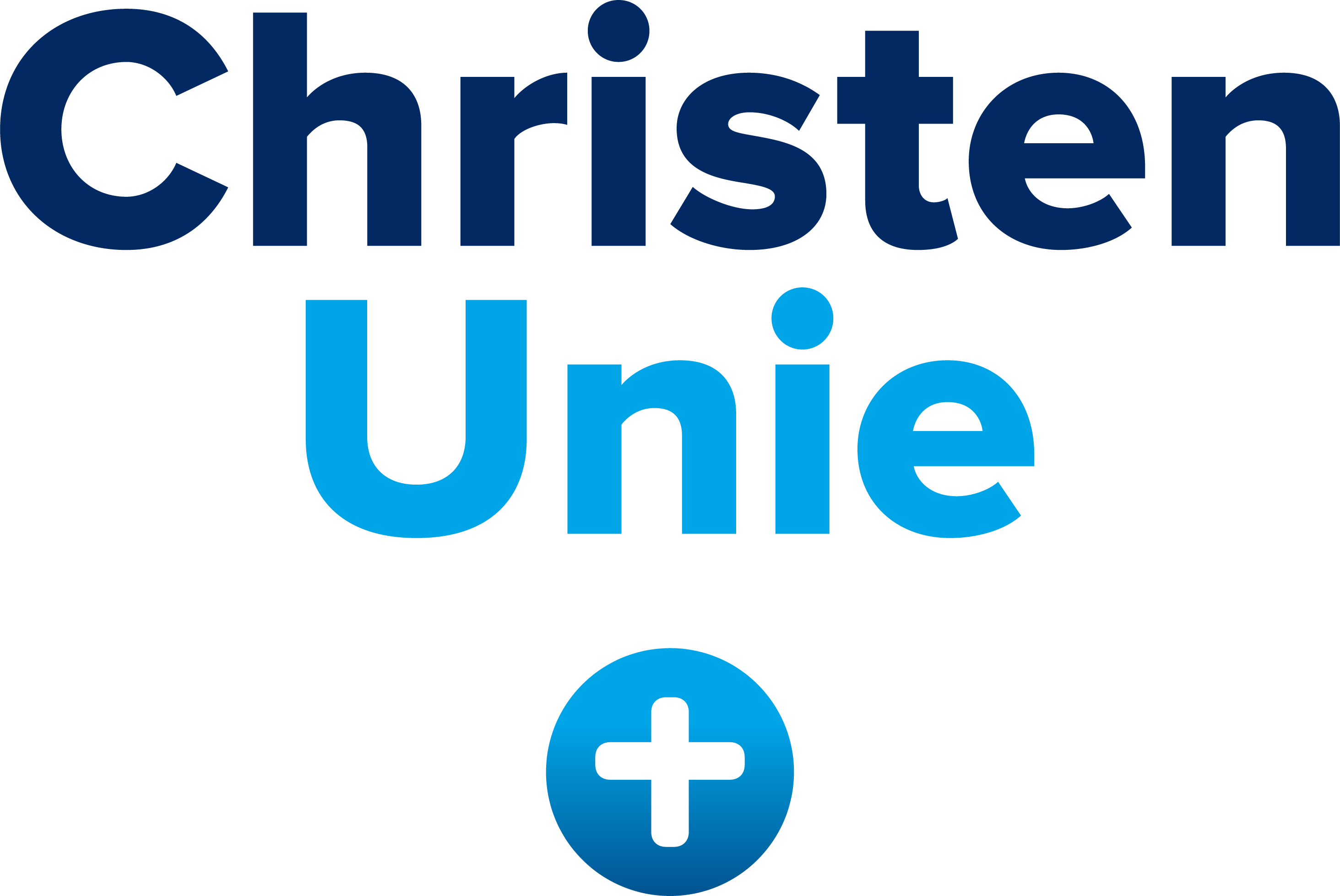 Top drie winnaars
Top drie winnaars
Top drie winnaars
Top drie winnaars
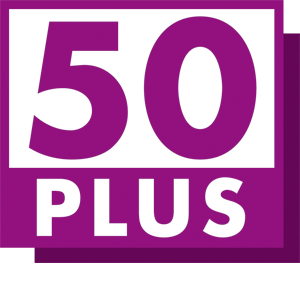 Top drie verliezers
Top drie verliezers
Top drie verliezers
Top drie verliezers
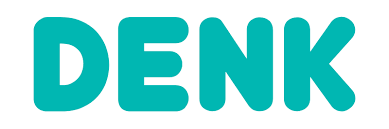 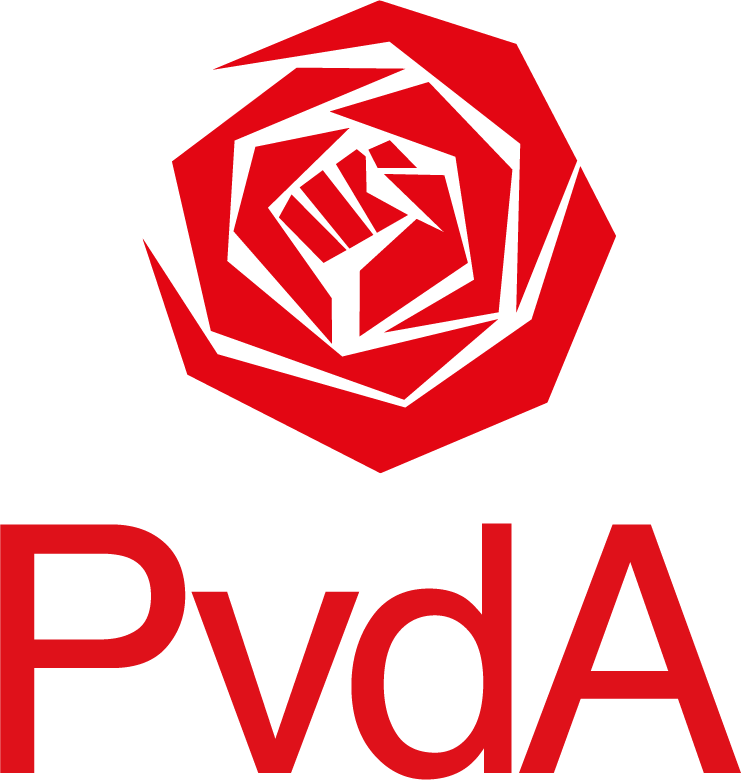 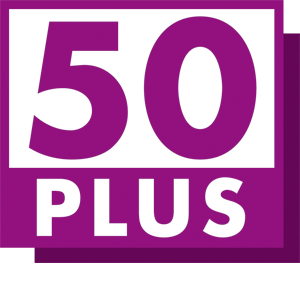 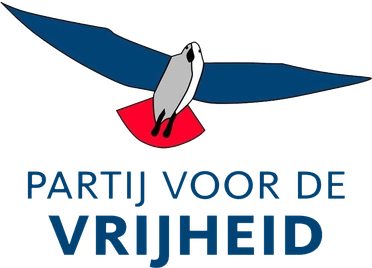 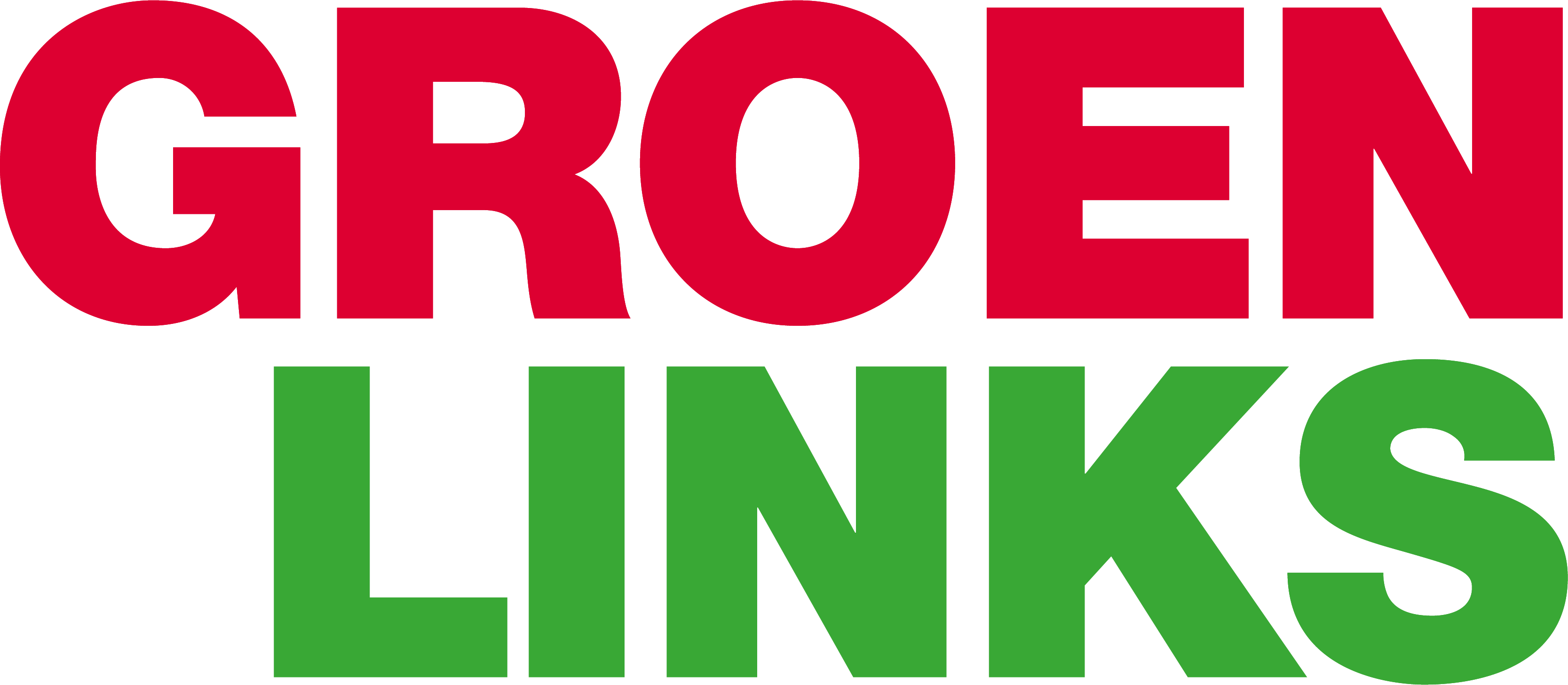 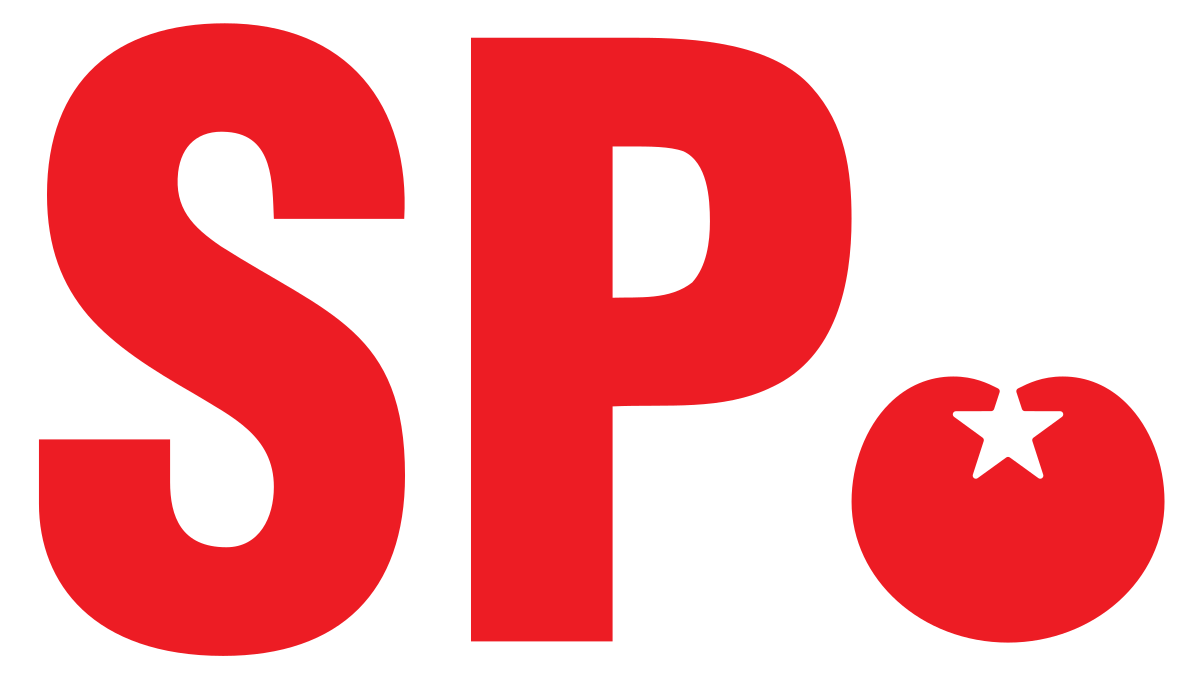 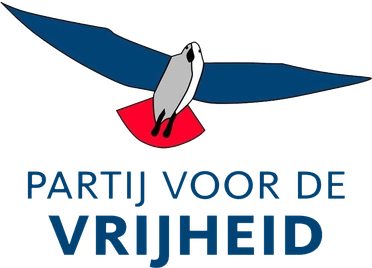 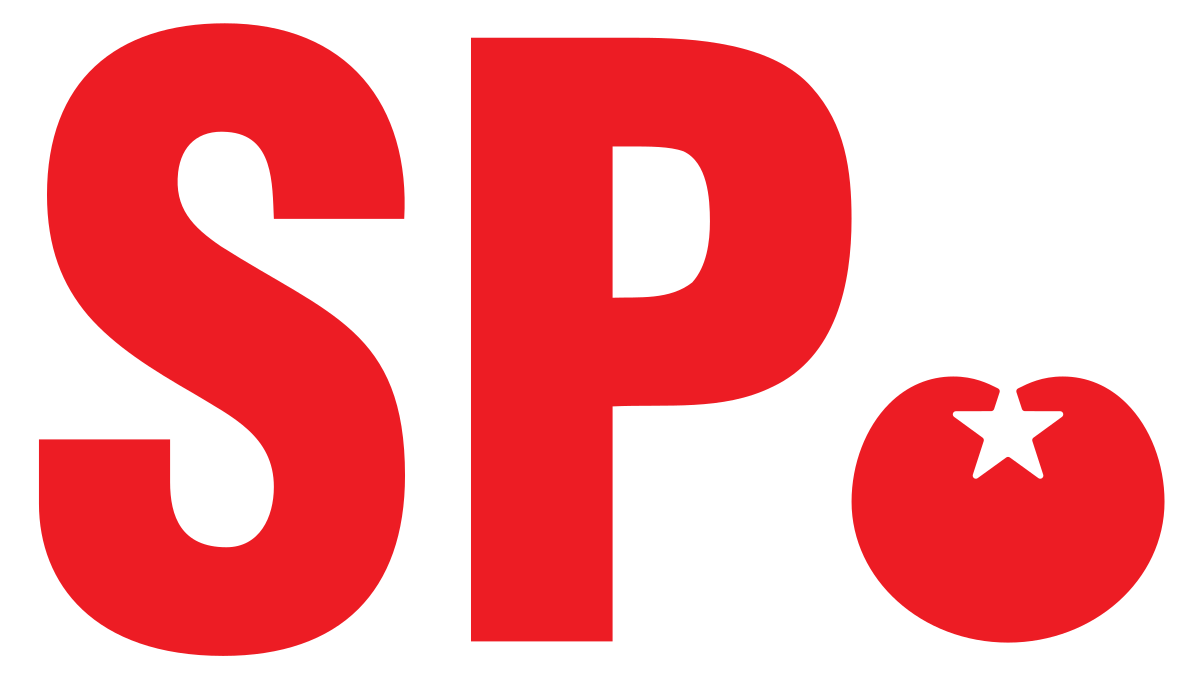 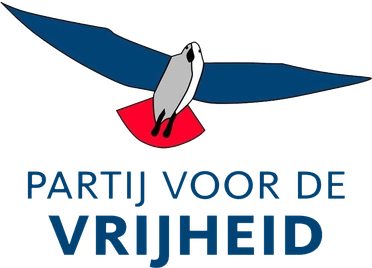 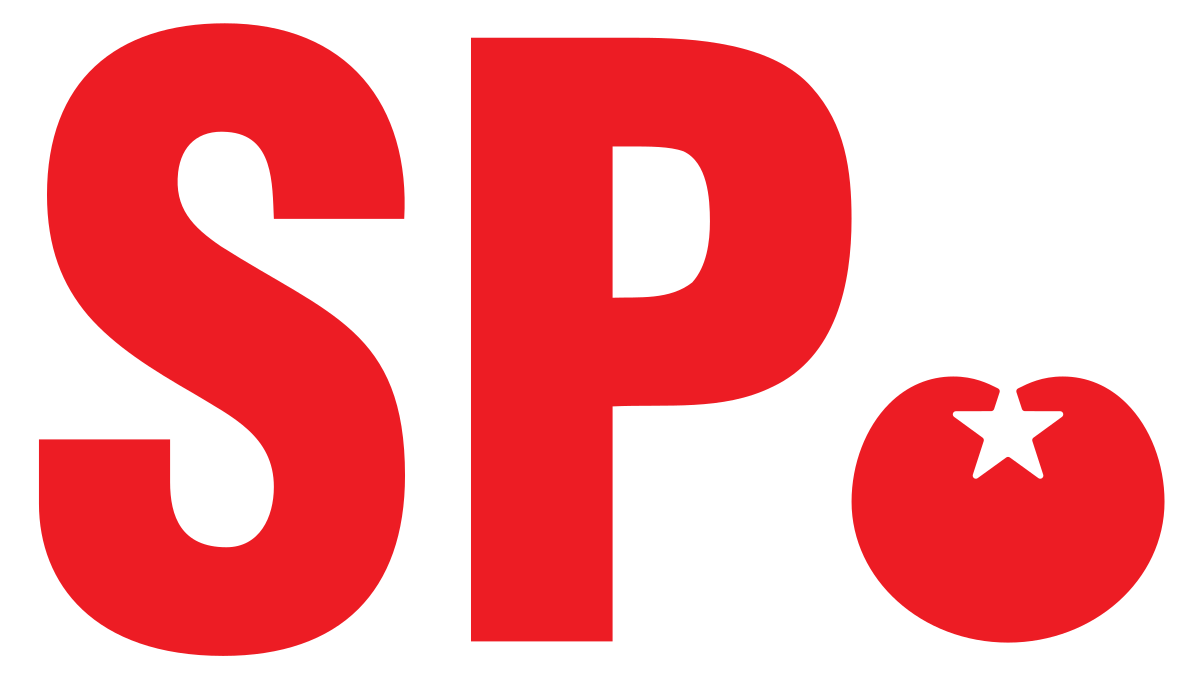 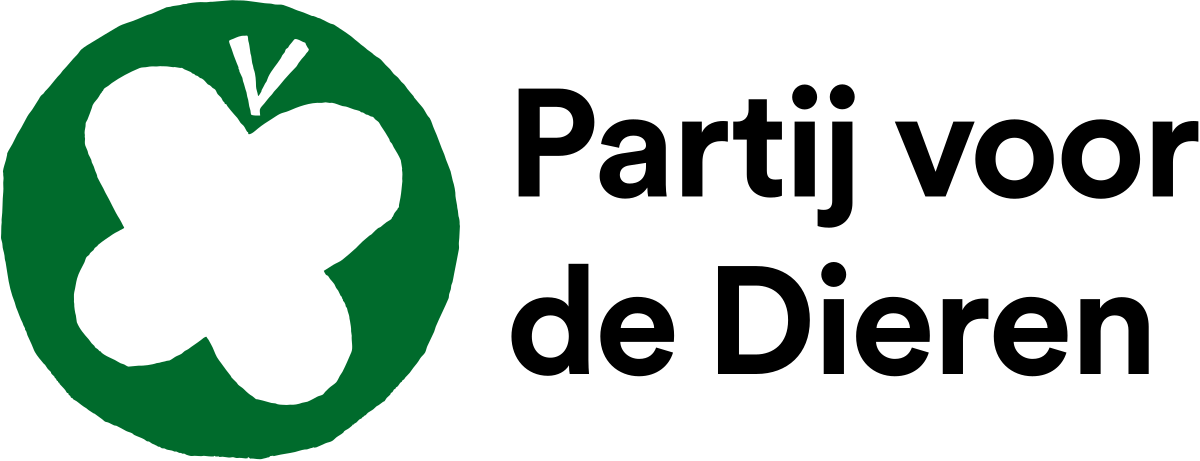 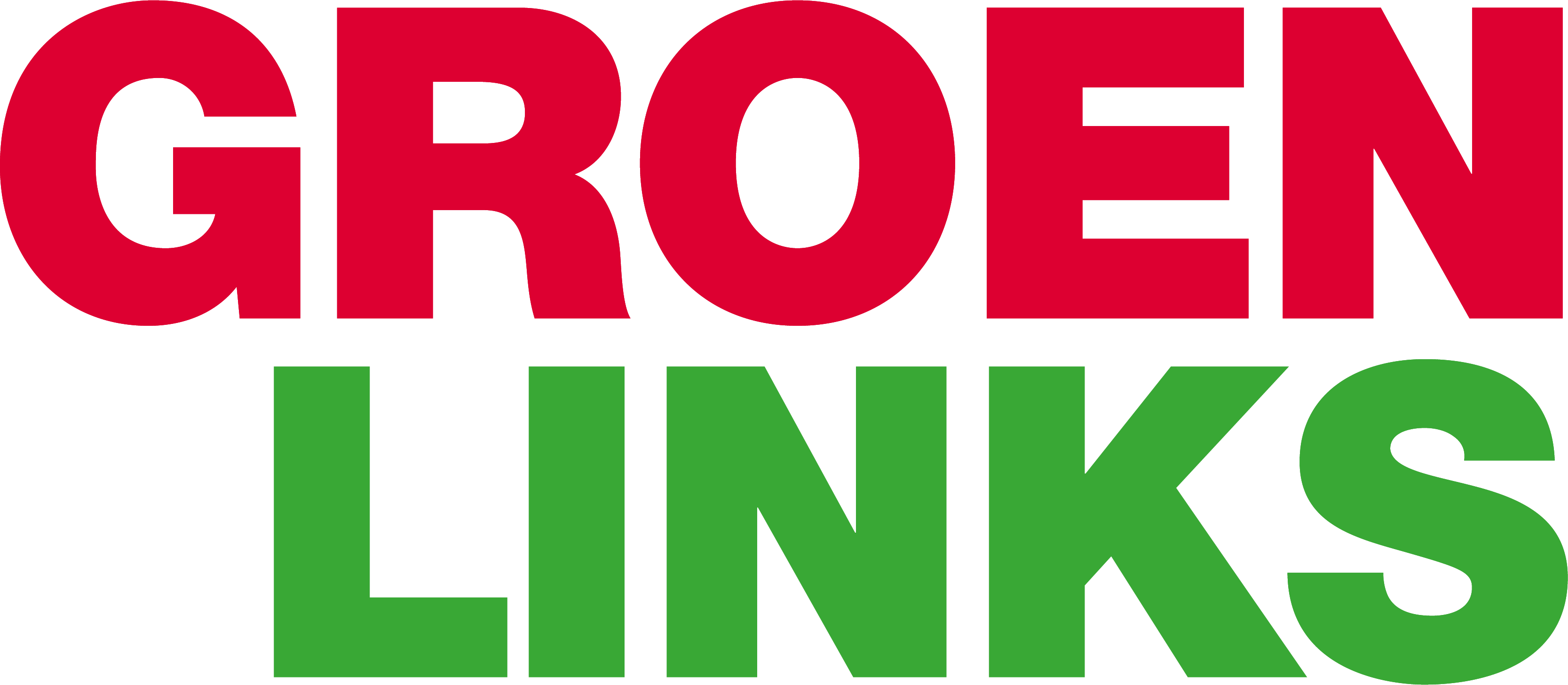 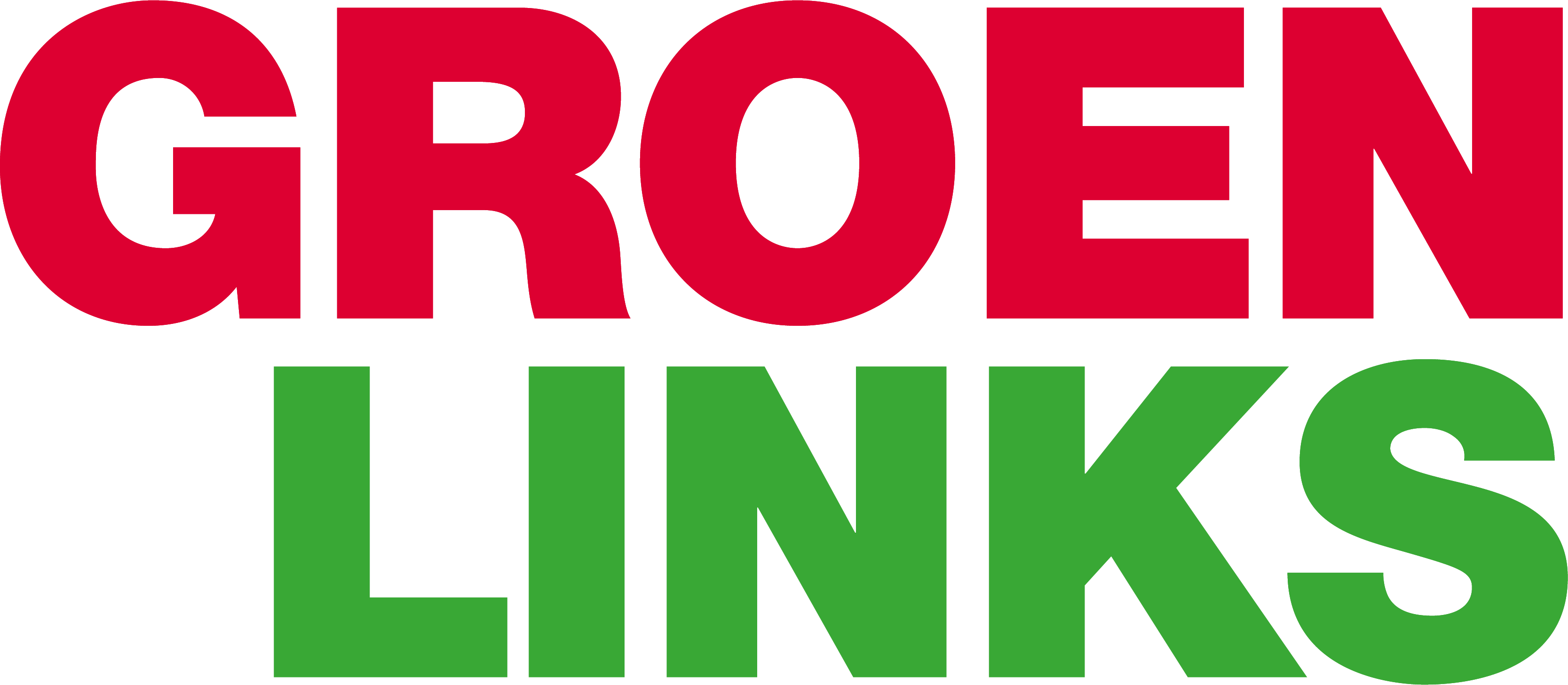 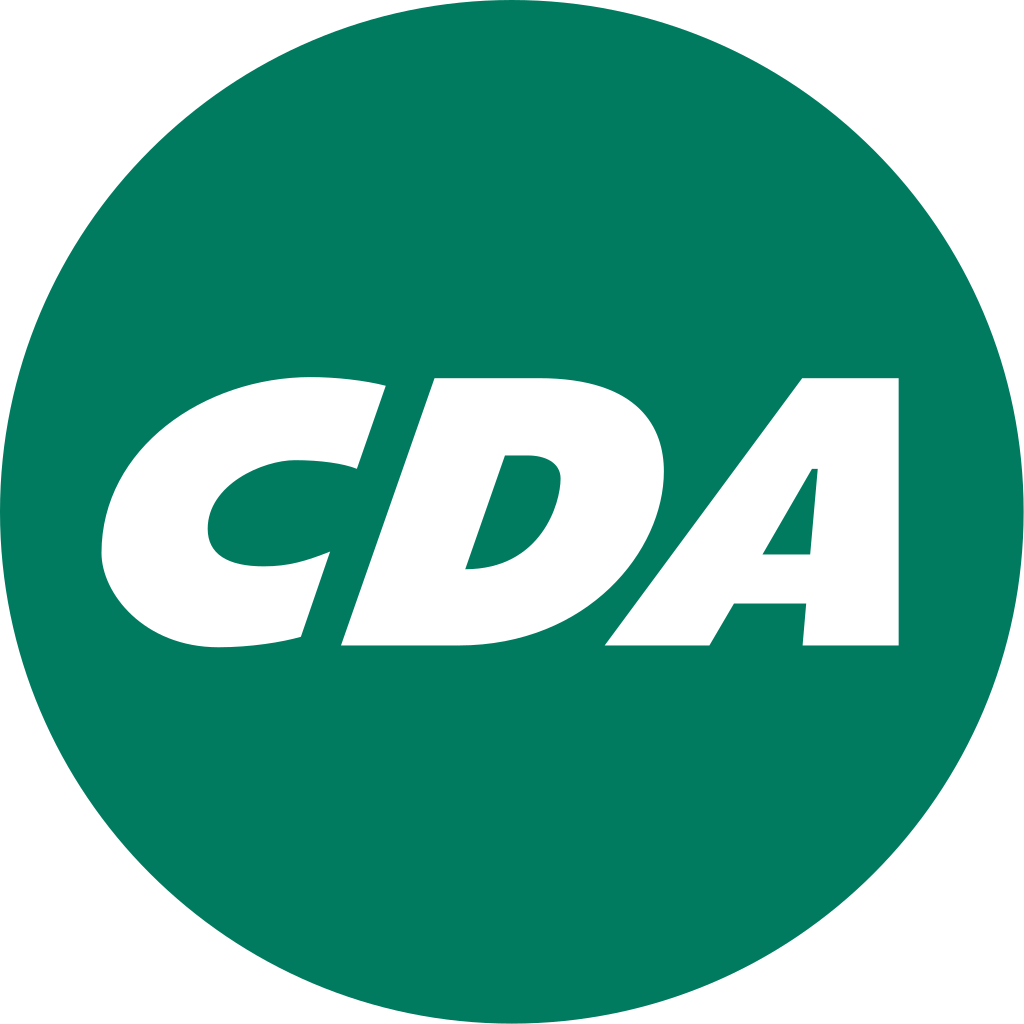 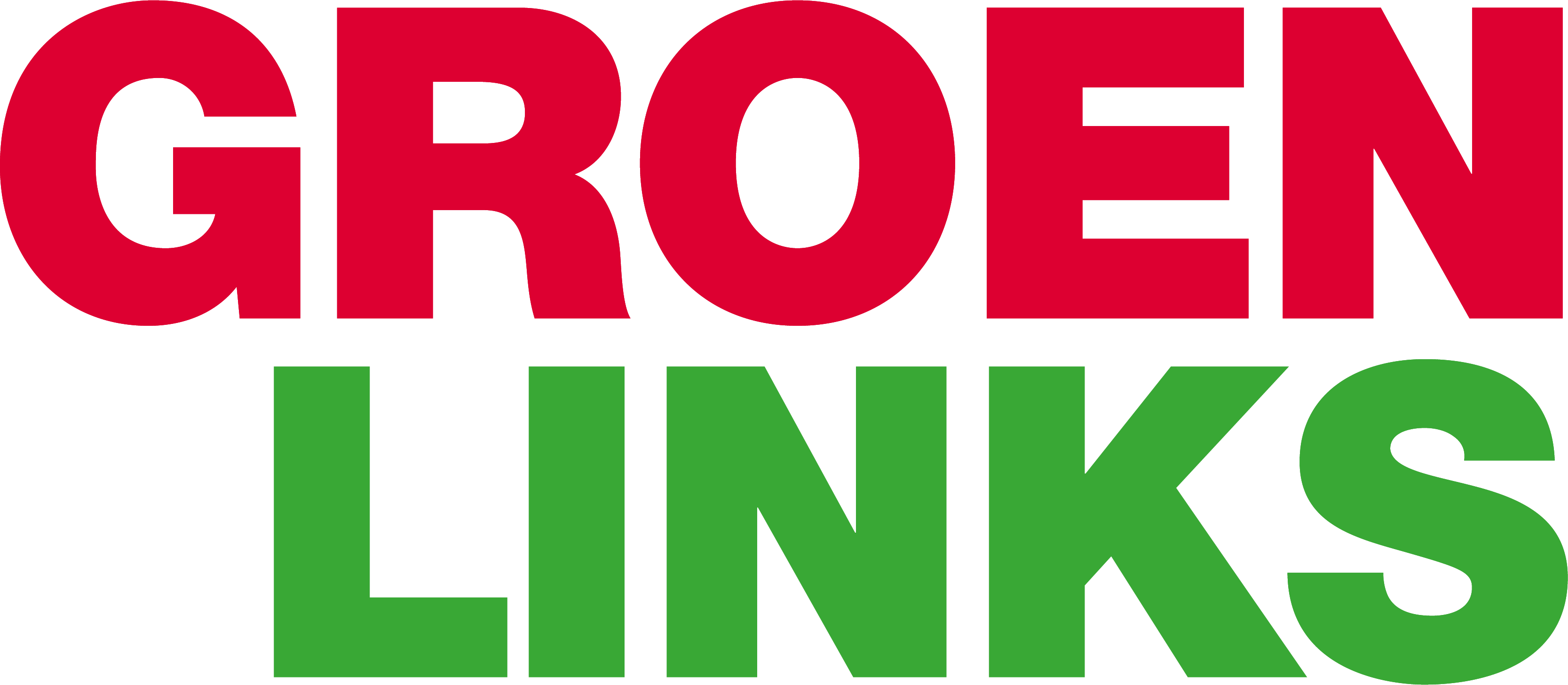 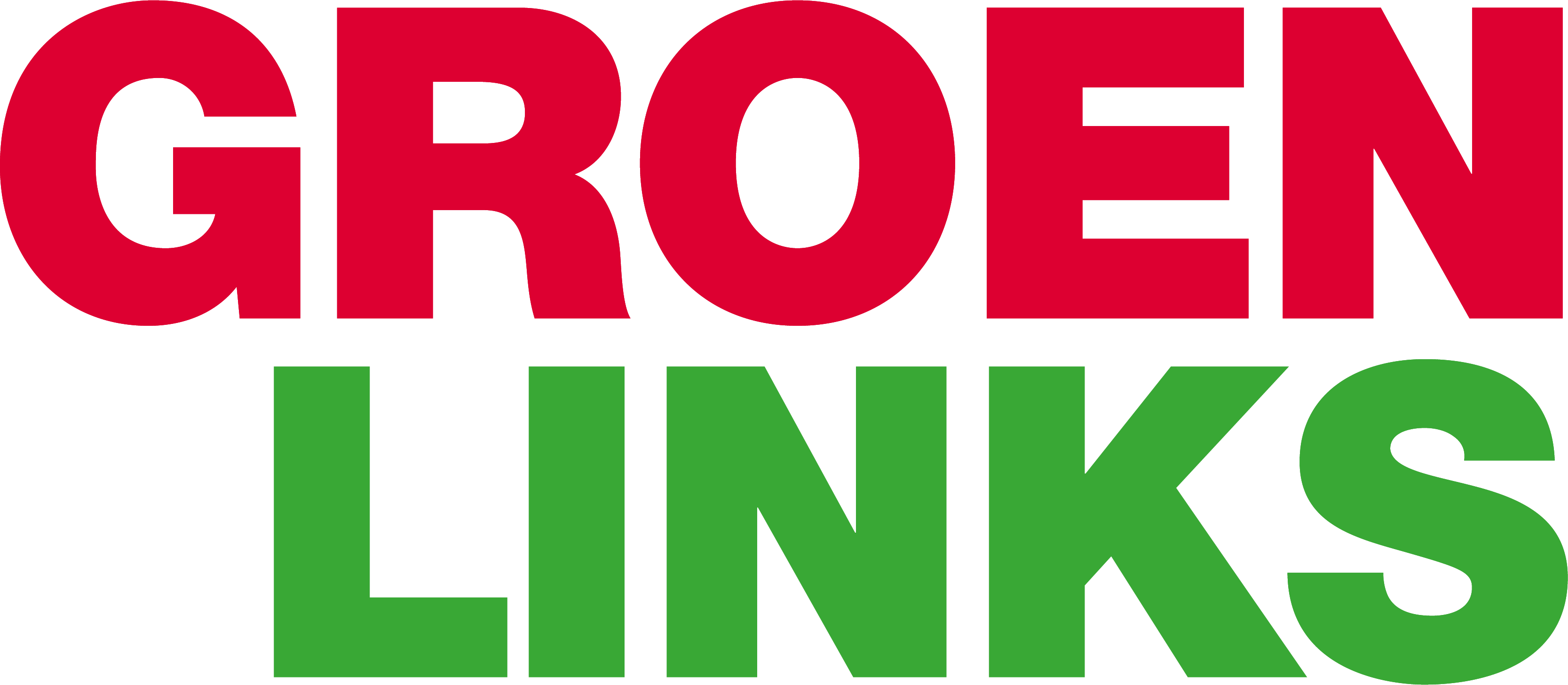 Overig
Voor deze en andere slides geldt: % daling/-stijging betreft relatieve verandering in 2021 t.o.v. verkiezingsuitslag 2017
3
Bron: Kiesraad; ANP verkiezingsdata; Indeling obv SCP (zie bijlage); it’s public analyse
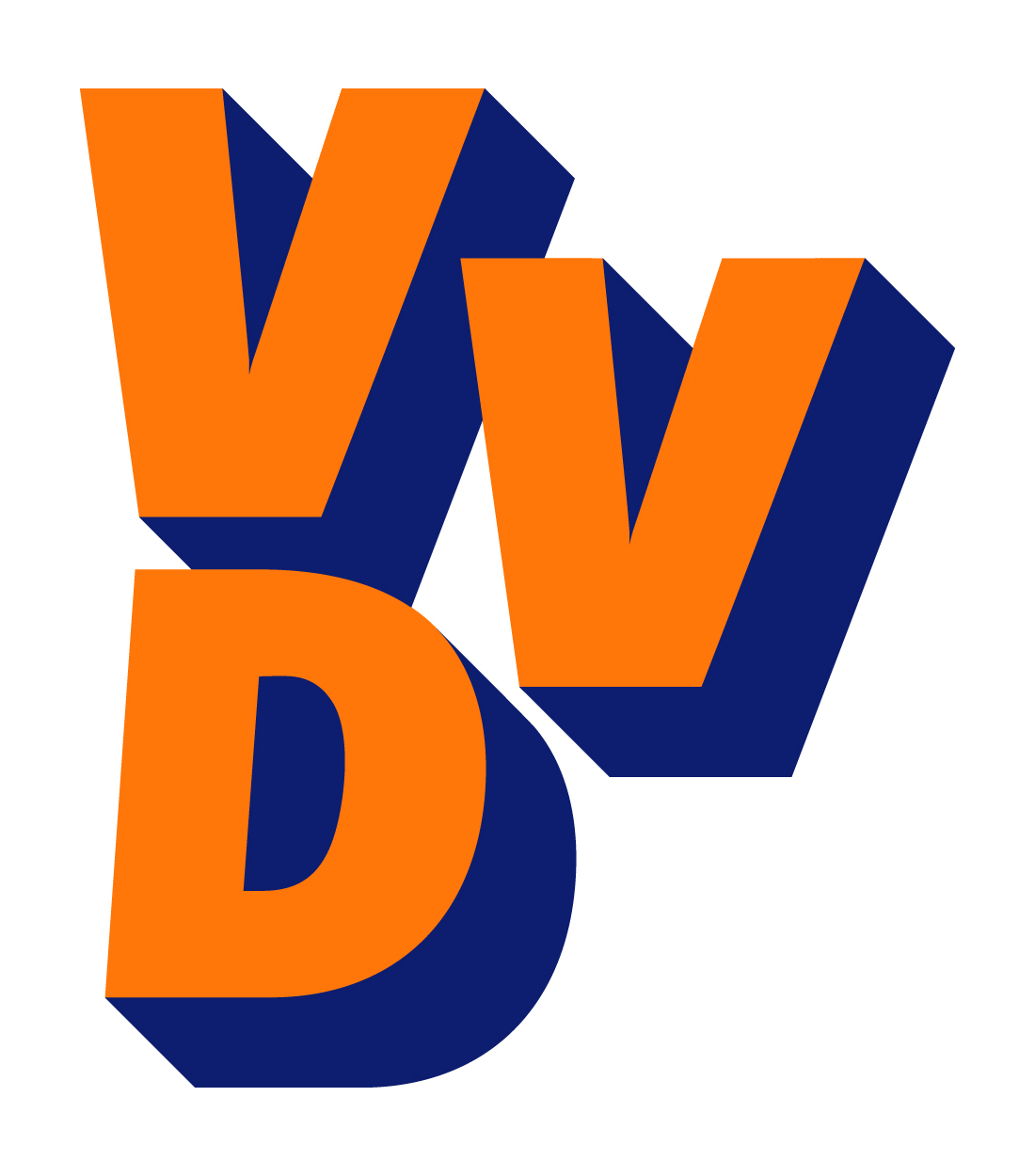 Top 3 stijgende en dalende partijen per gemeentetype (2/2)
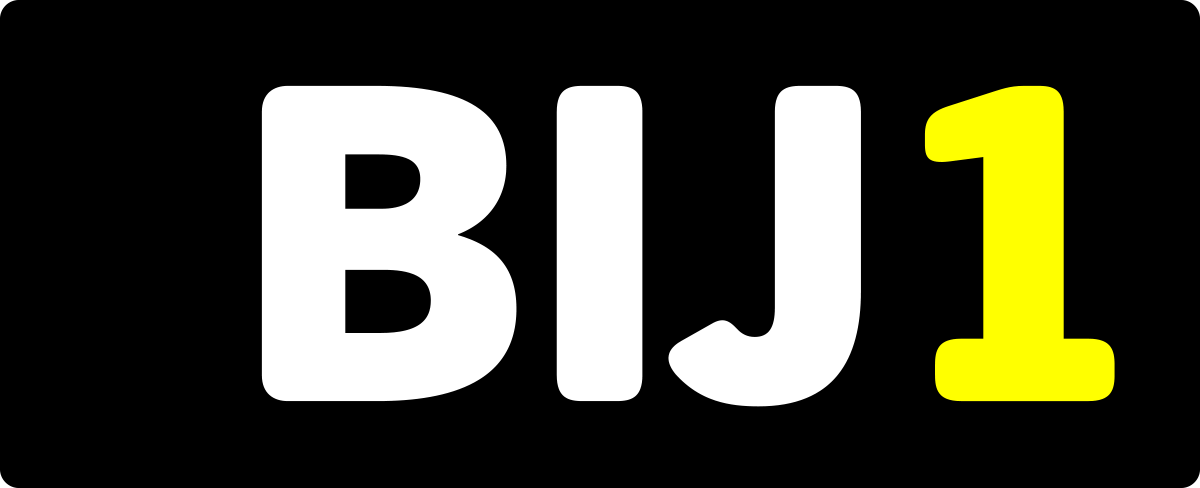 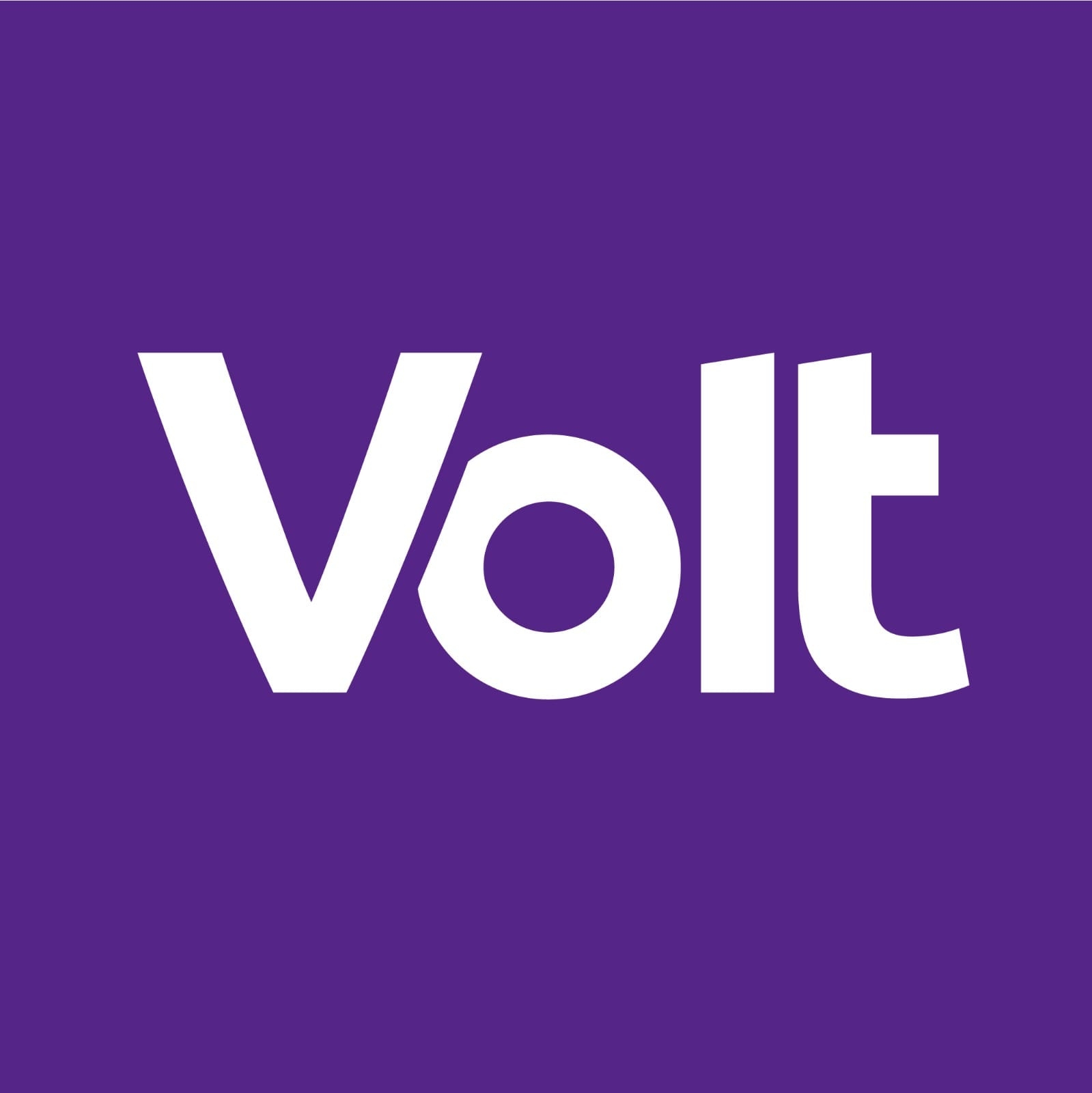 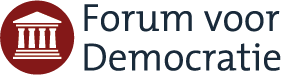 Krimpende plattelandssteden (n = 27)
Plattelandsgemeenten (n = 113)
Krimpende plattelandsgemeenten (n = 58)
Rijke gemeenten (n = 21)
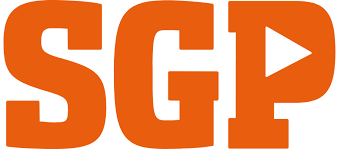 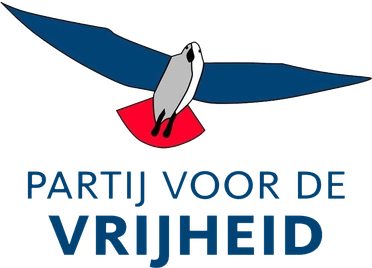 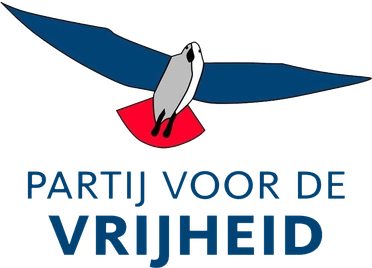 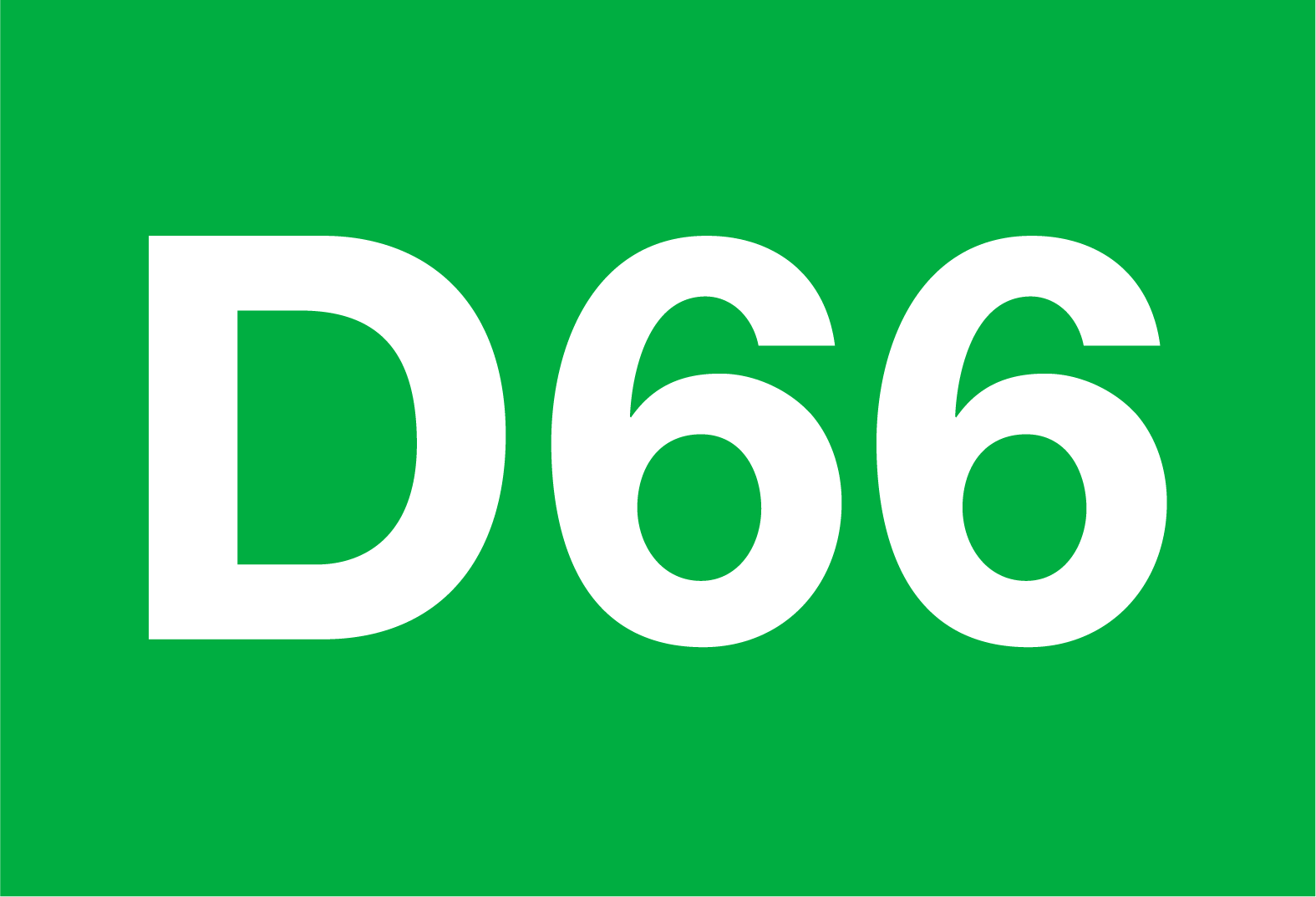 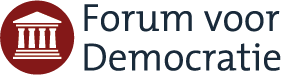 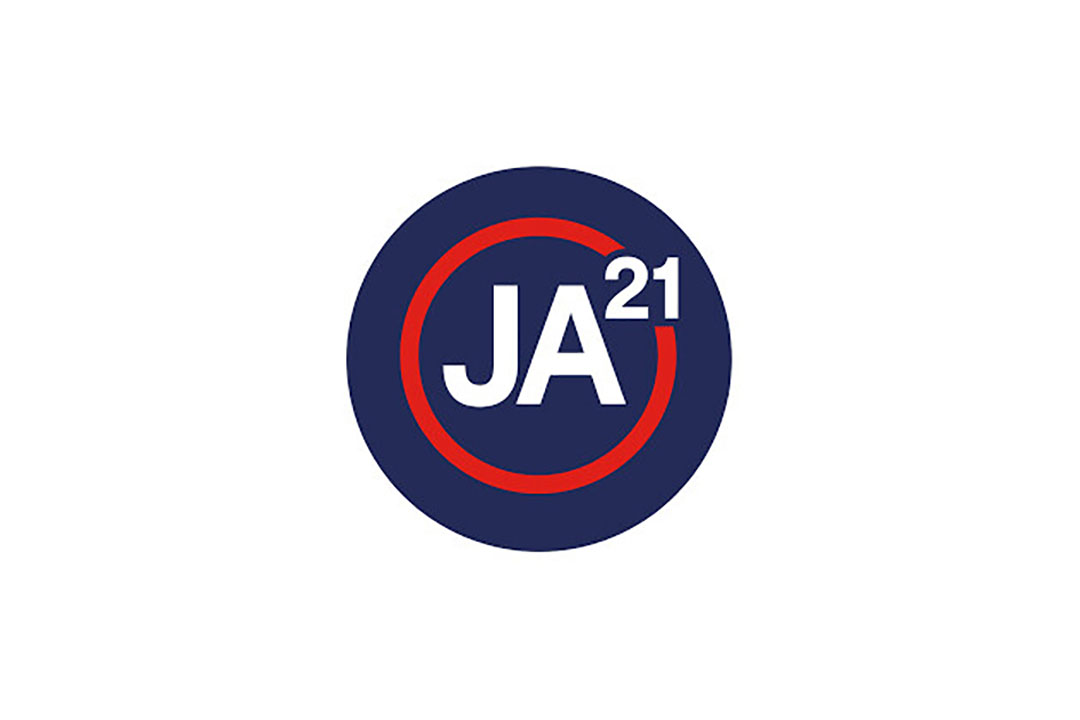 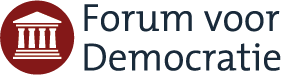 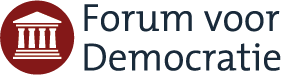 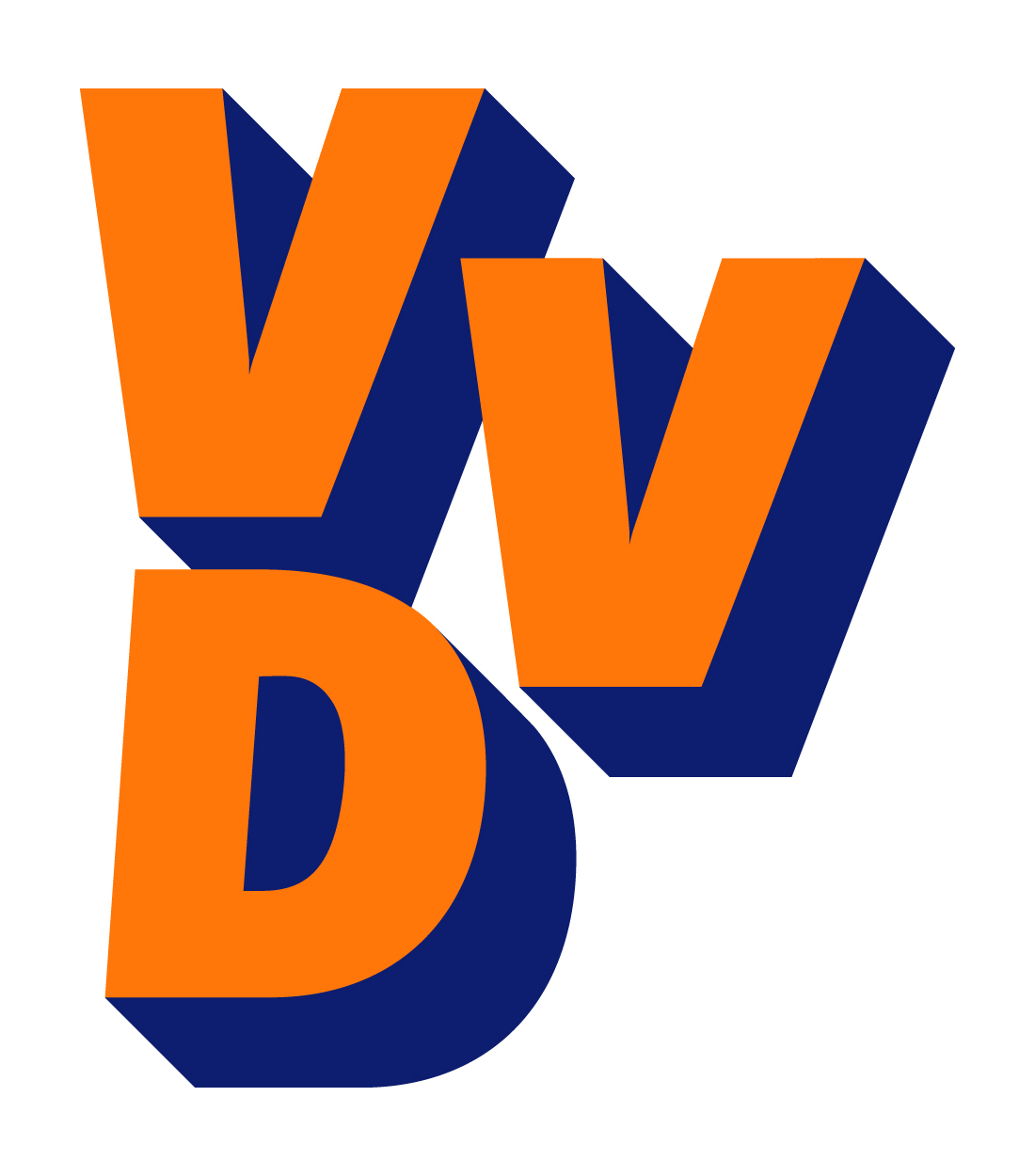 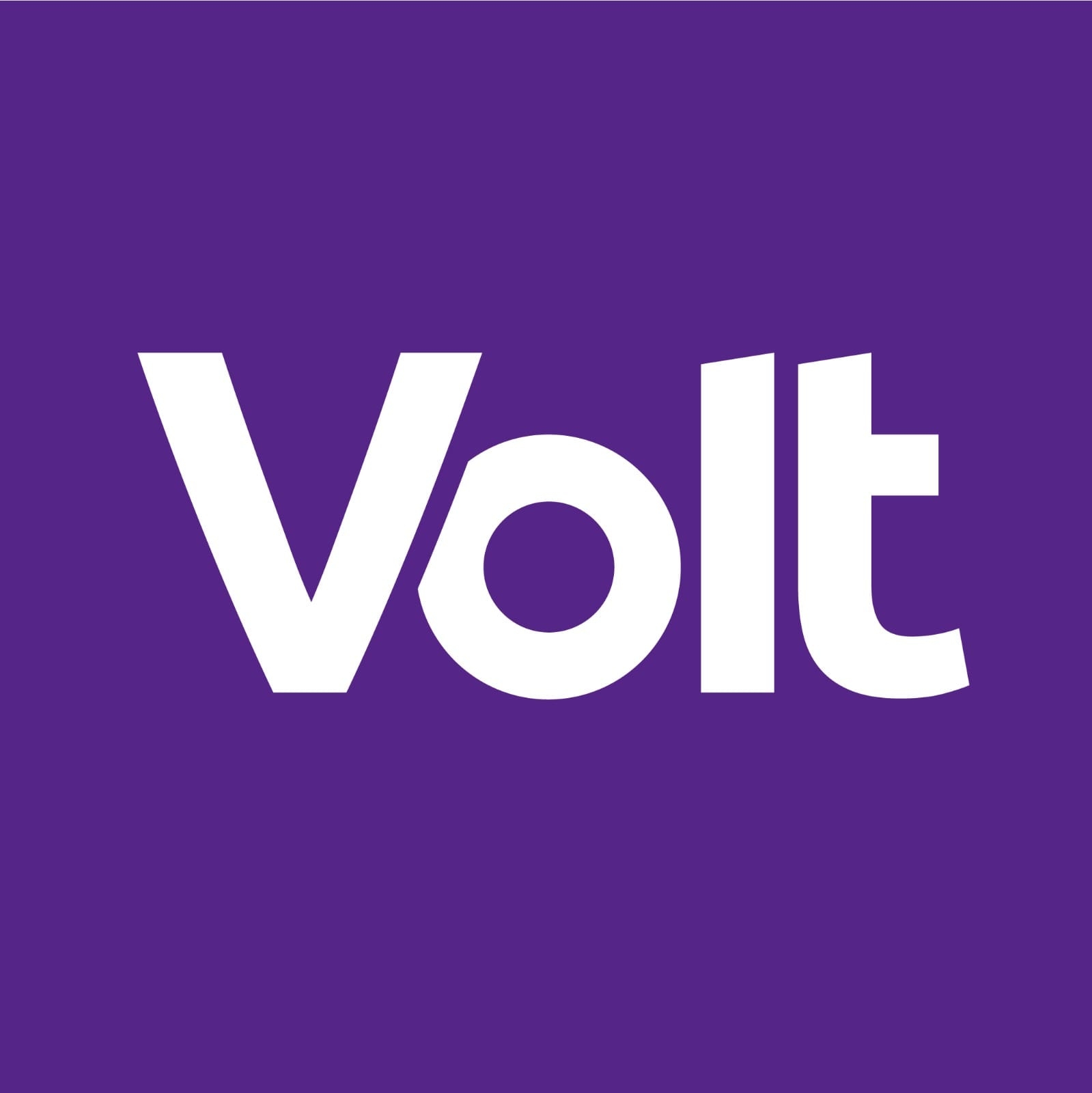 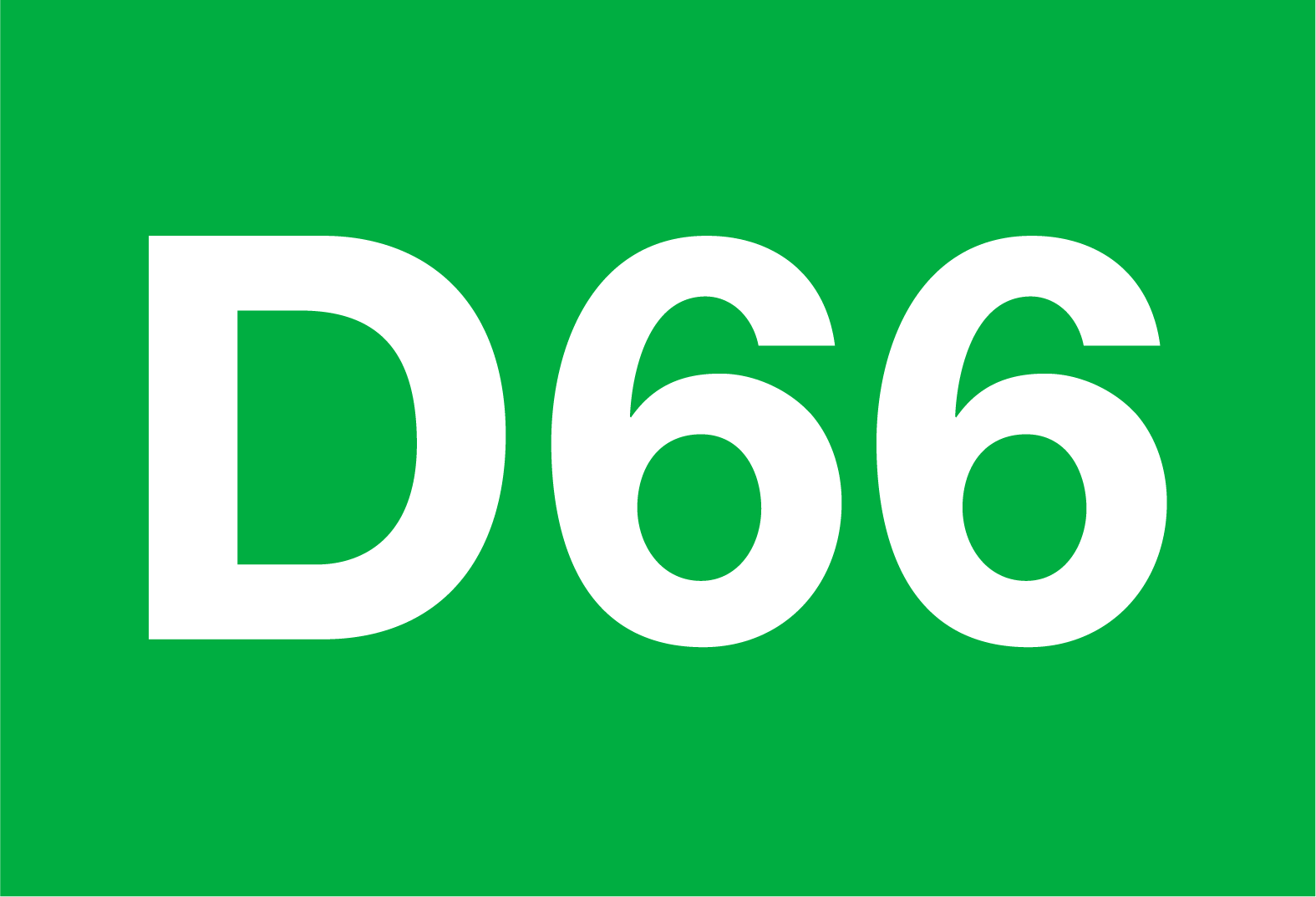 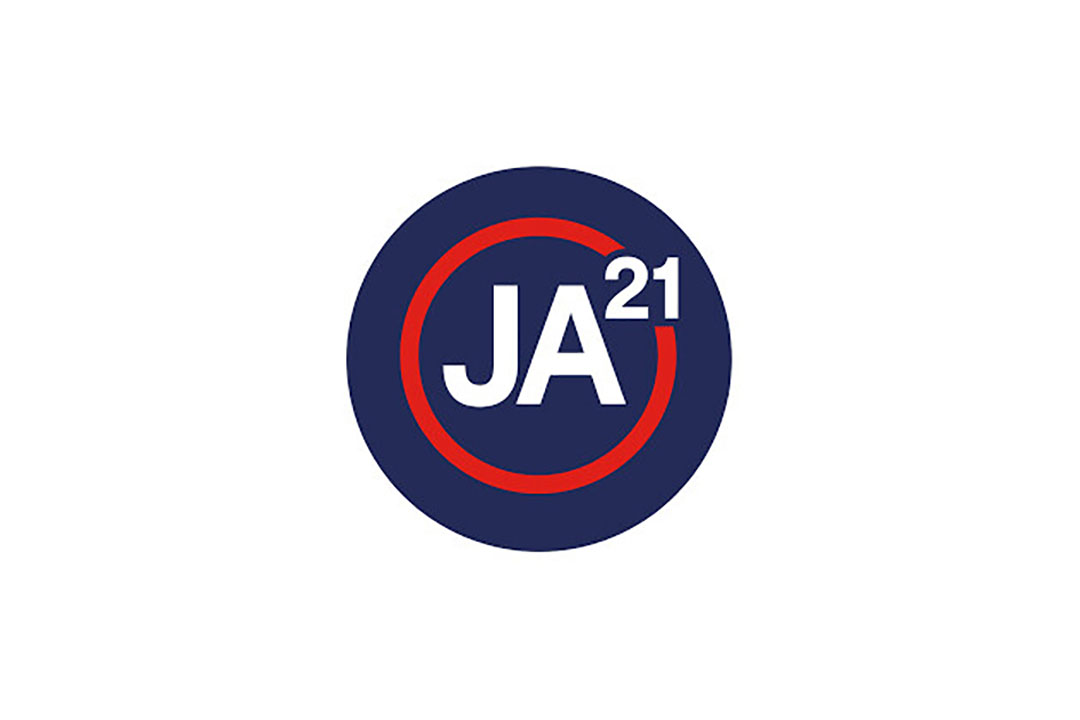 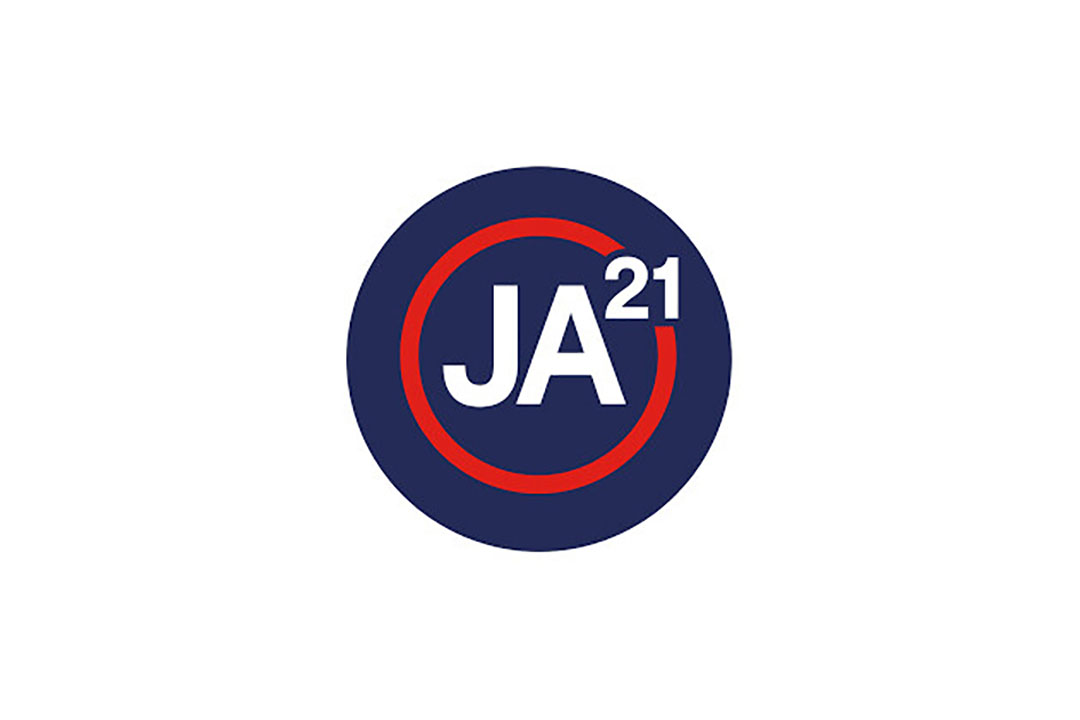 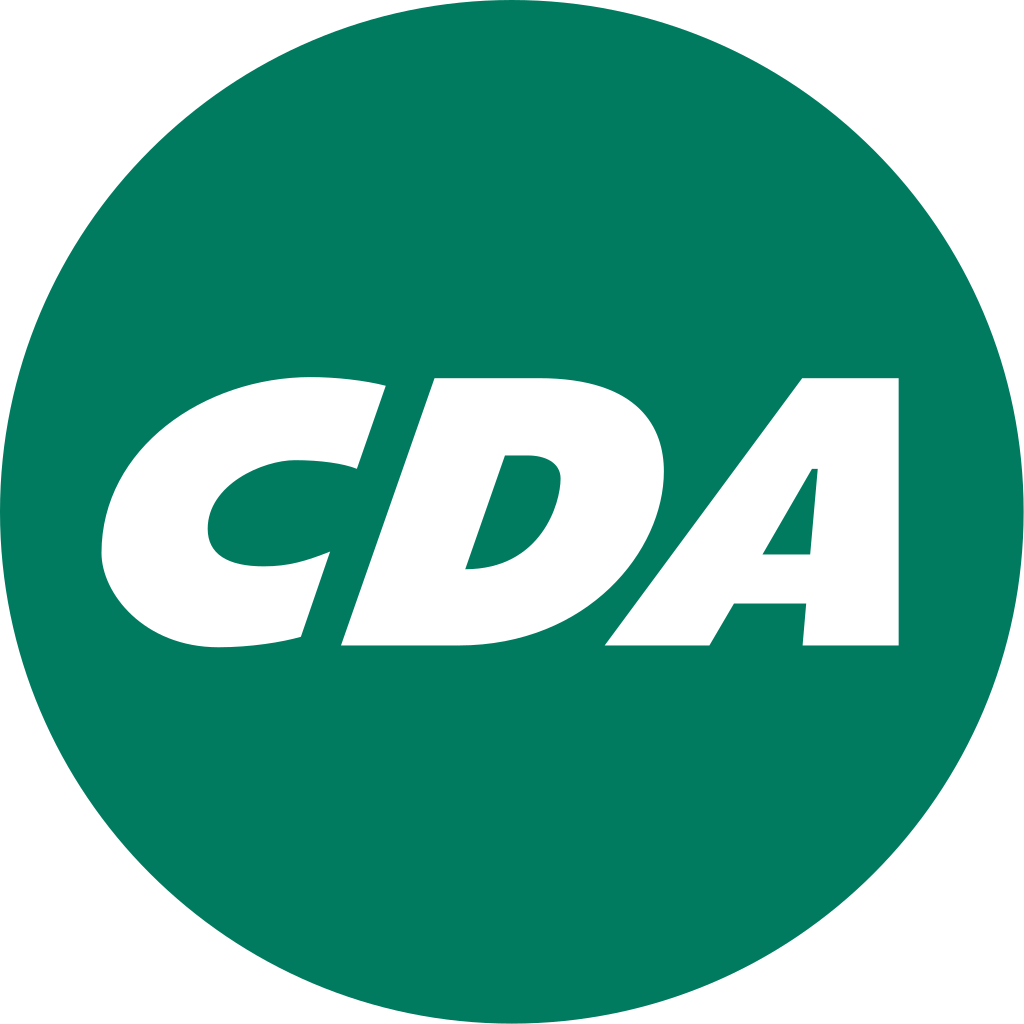 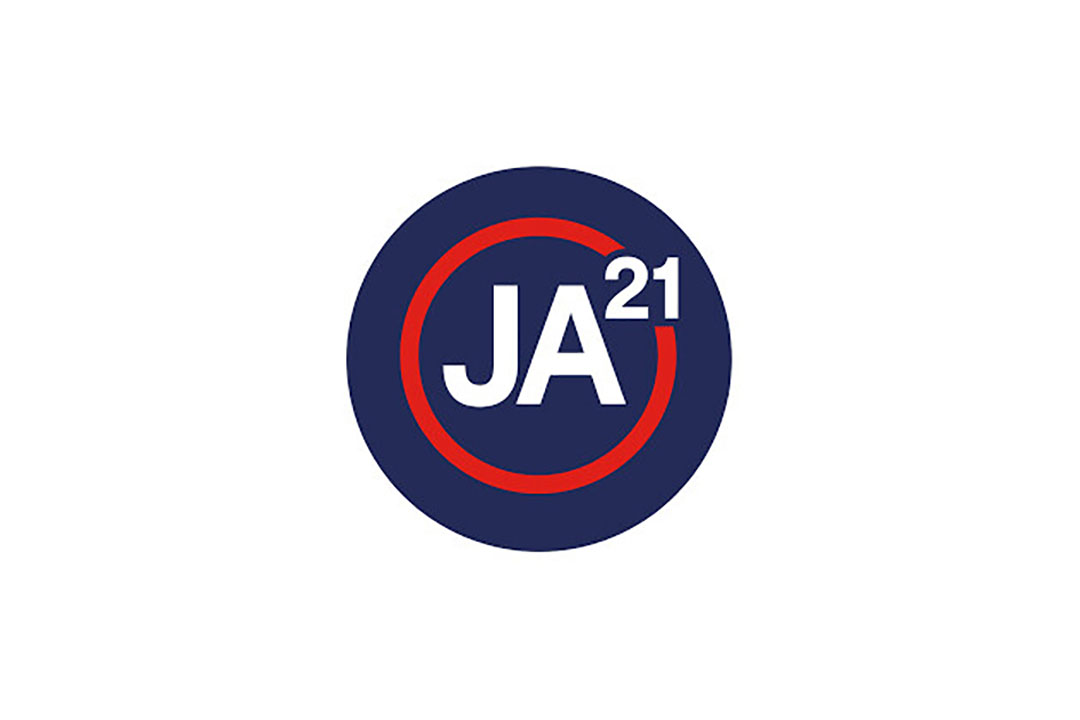 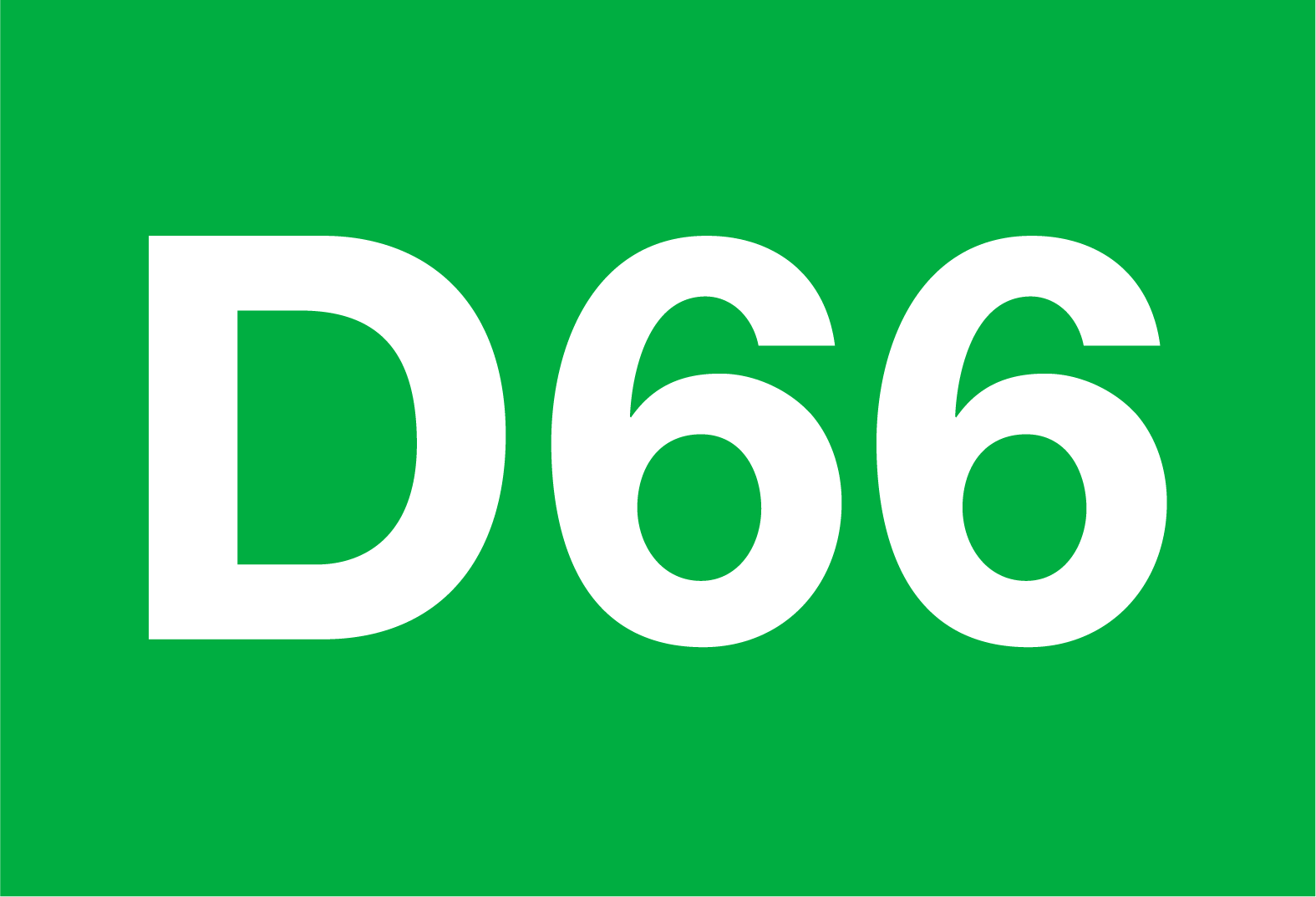 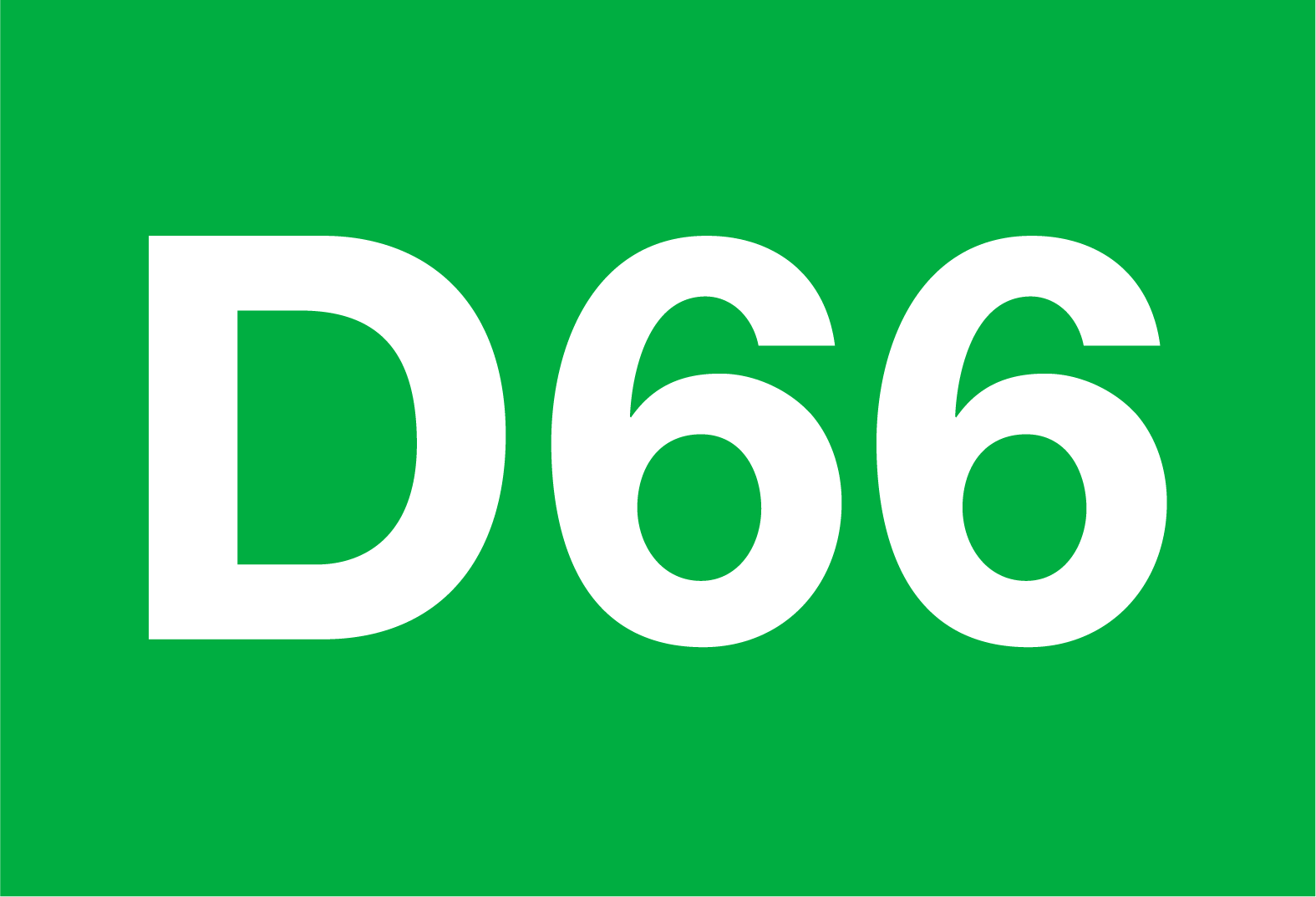 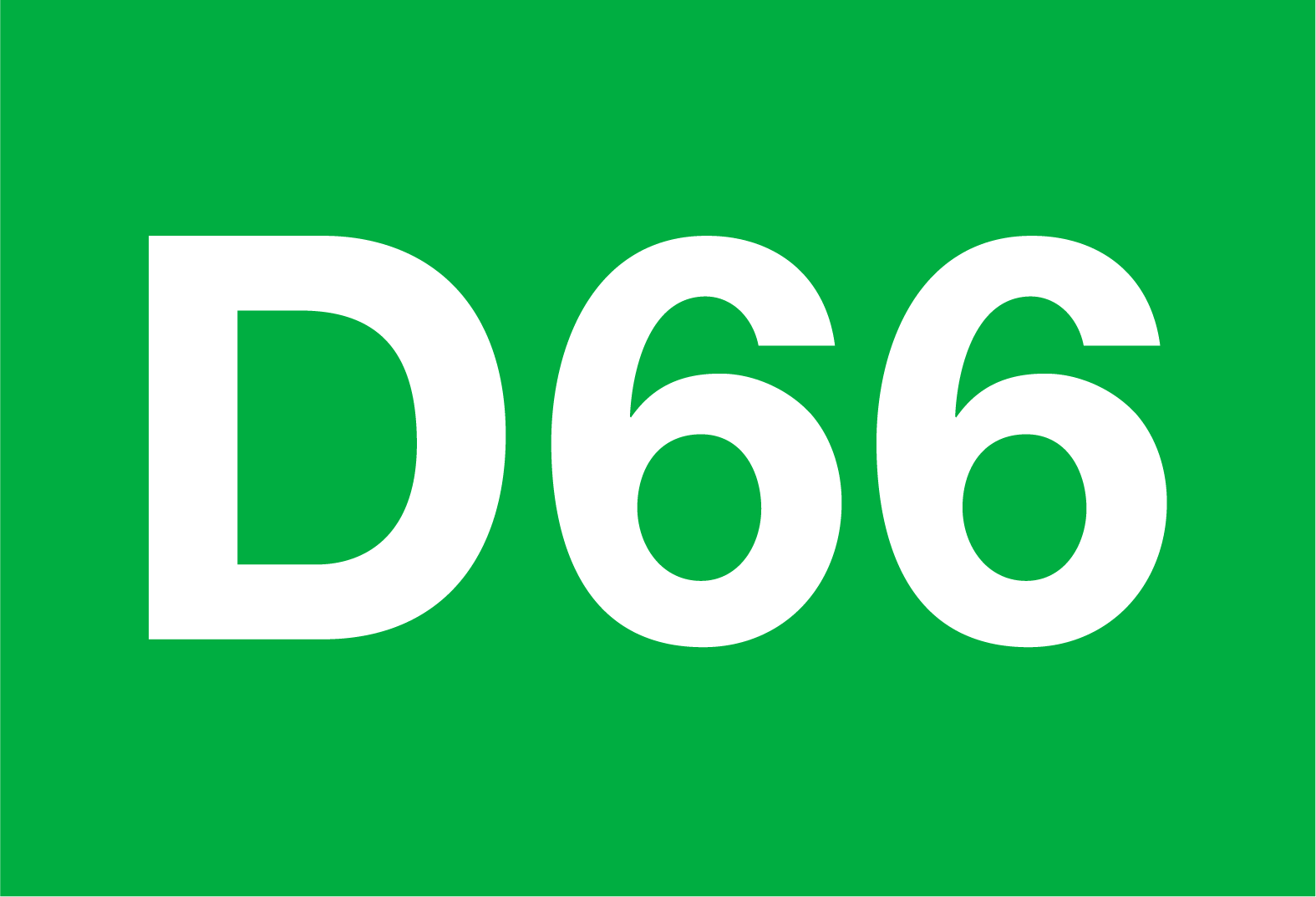 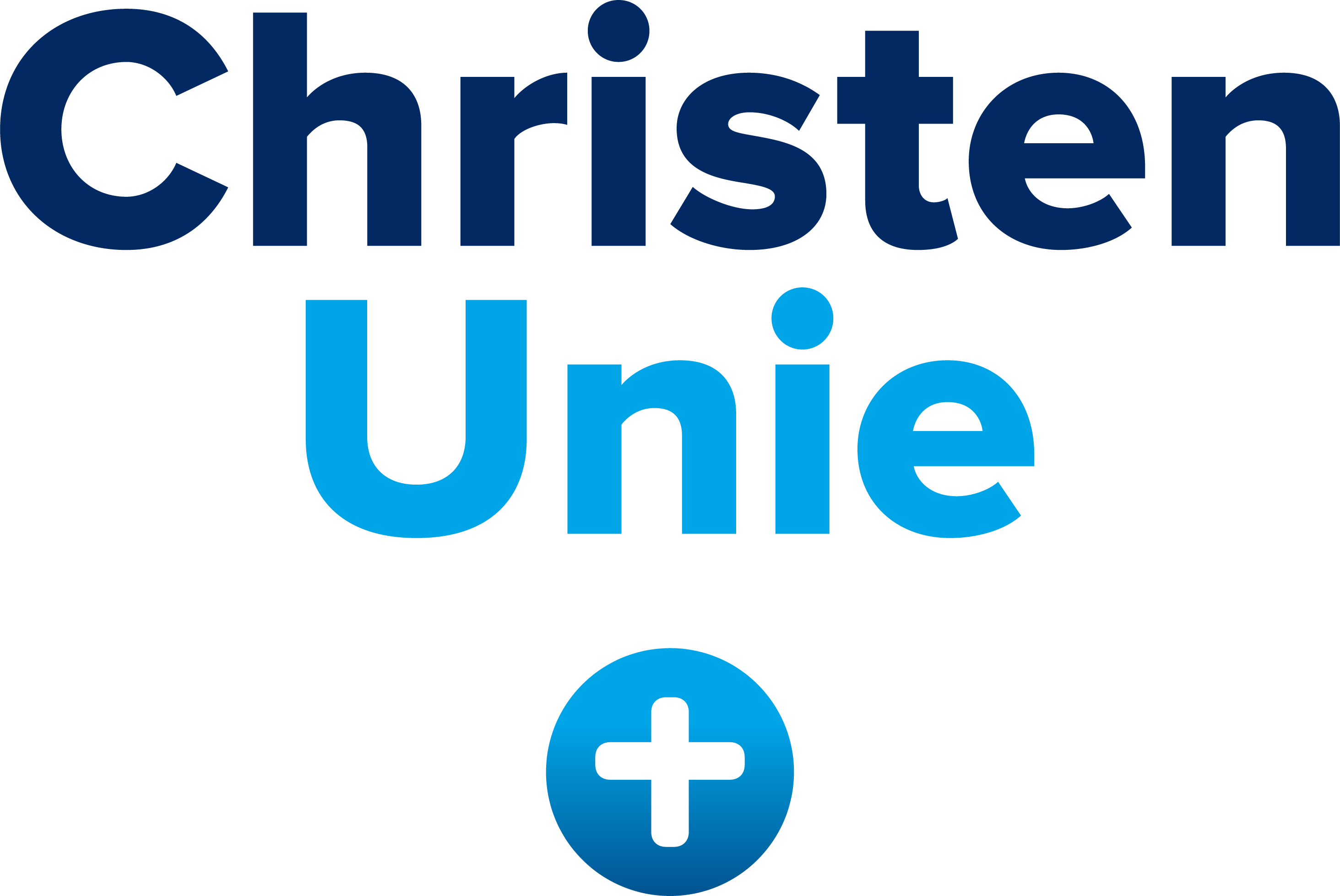 Top drie winnaars
Top drie winnaars
Top drie winnaars
Top drie winnaars
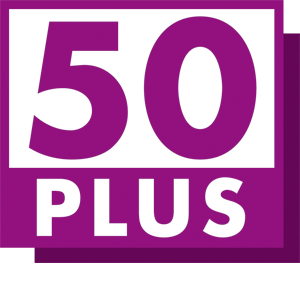 Top drie verliezers
Top drie verliezers
Top drie verliezers
Top drie verliezers
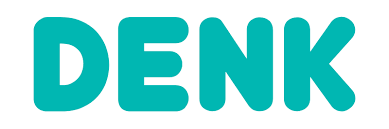 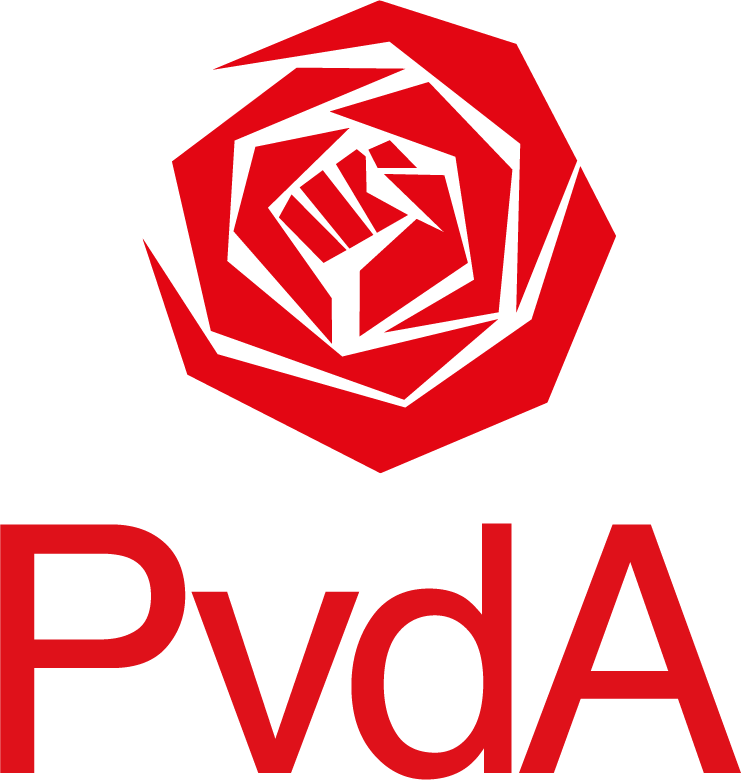 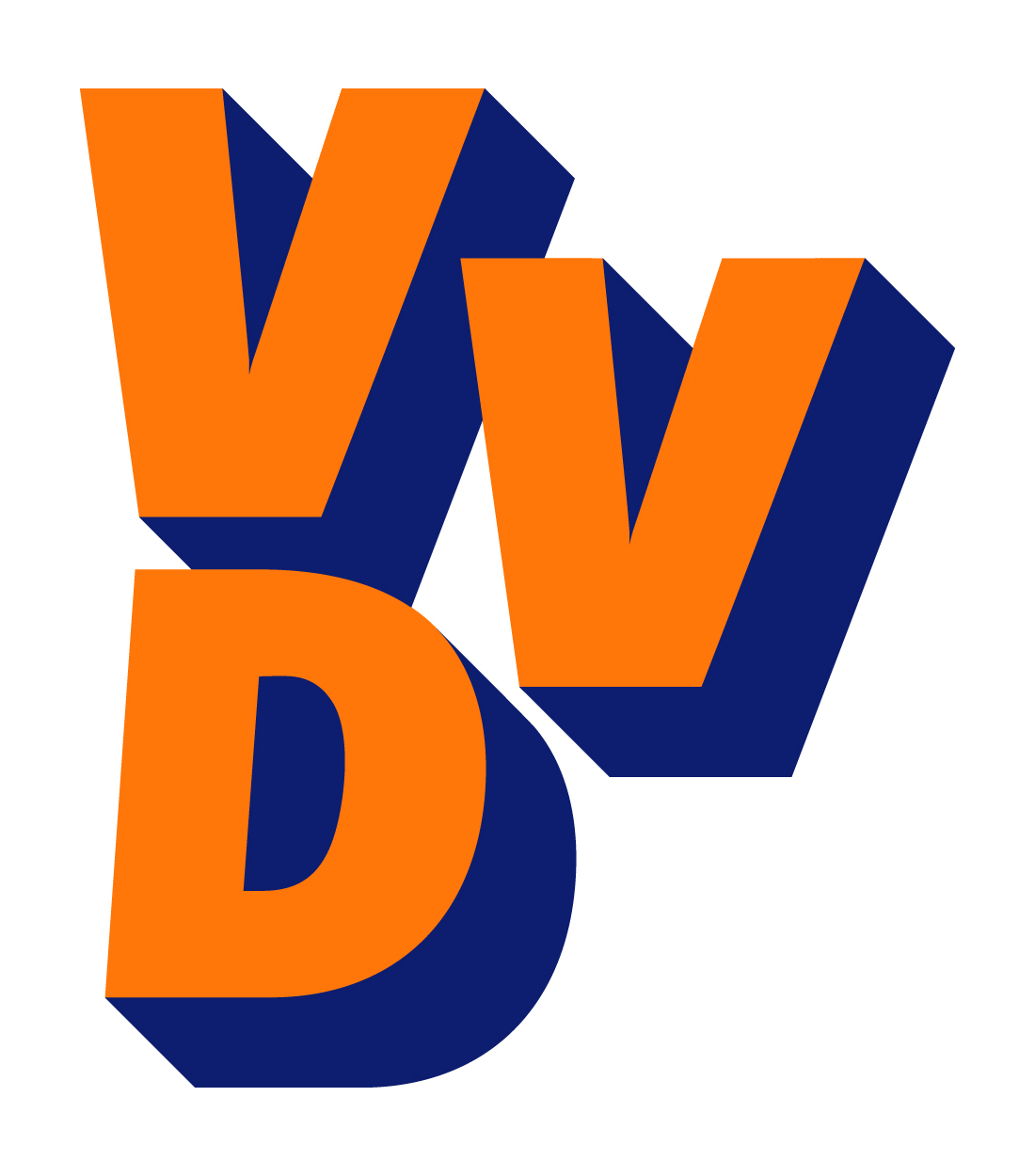 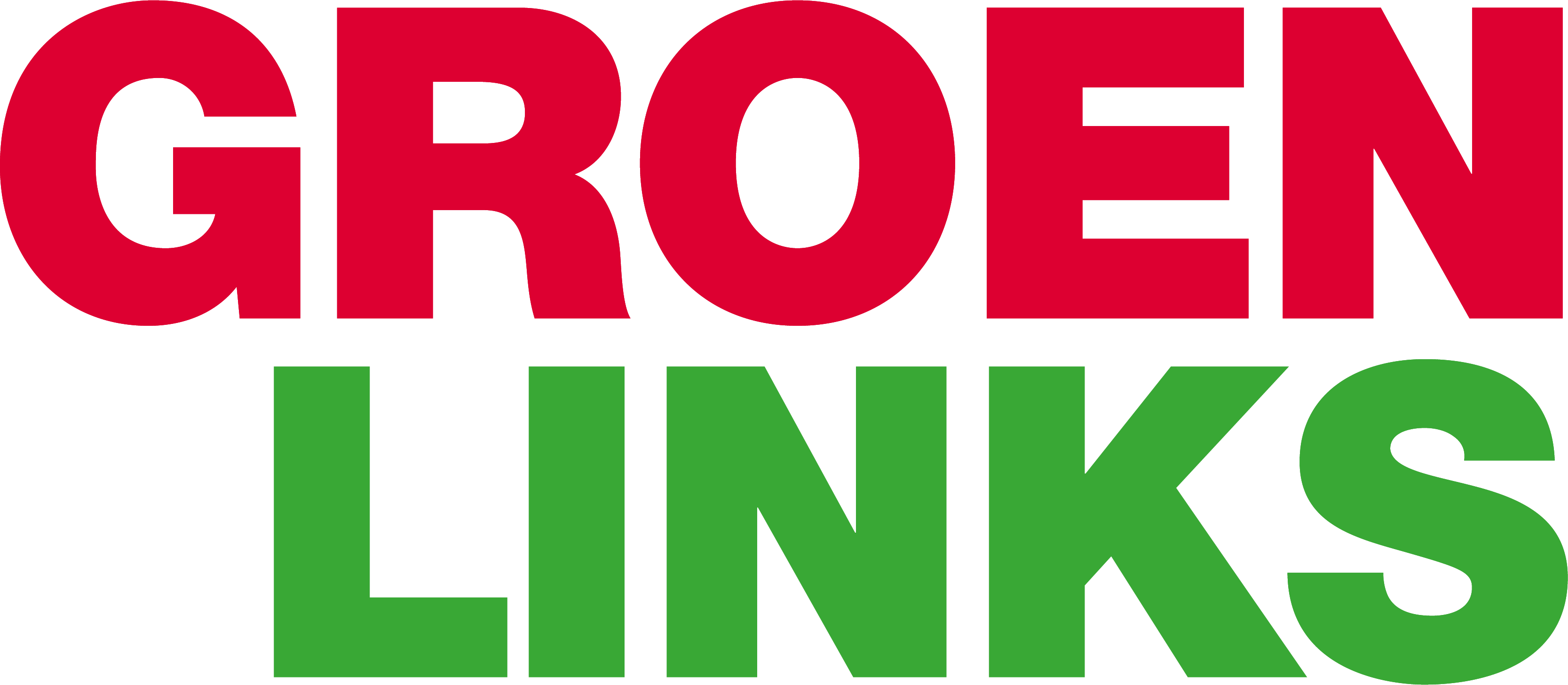 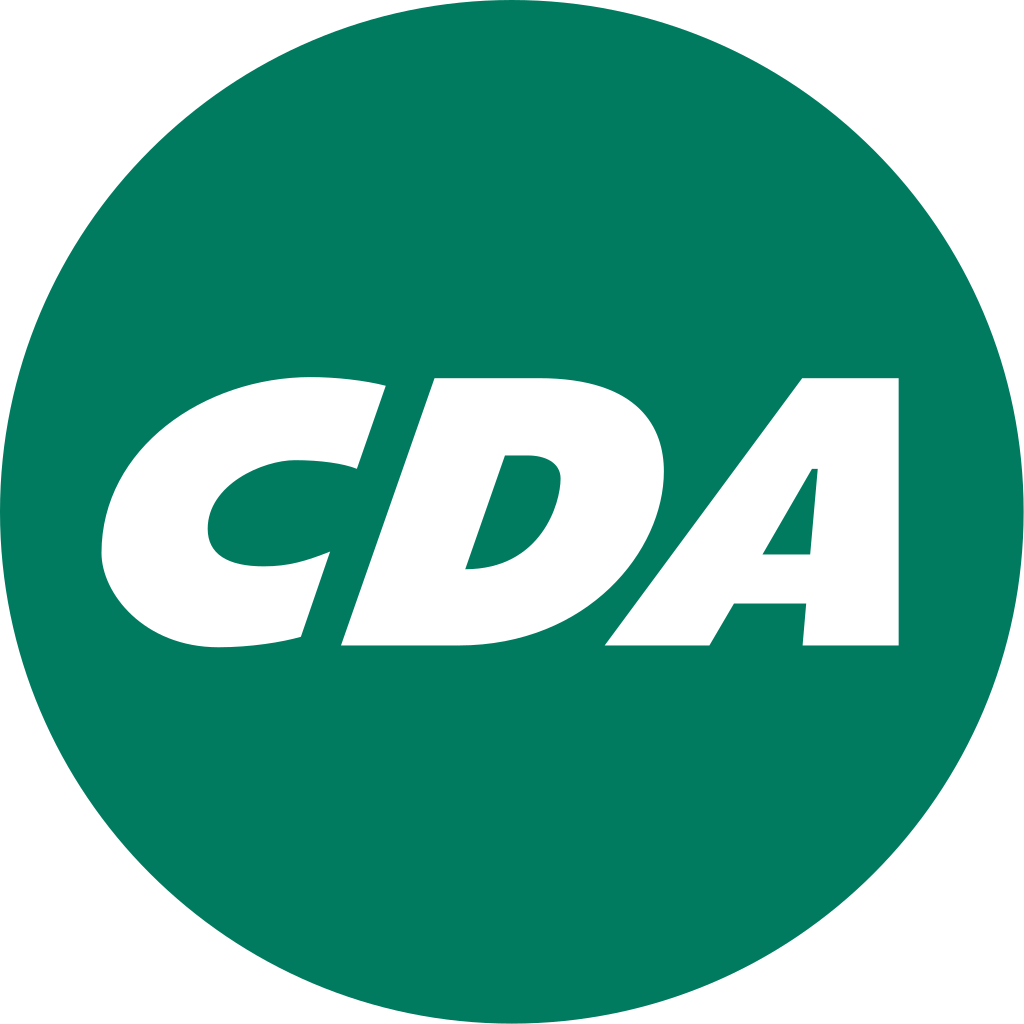 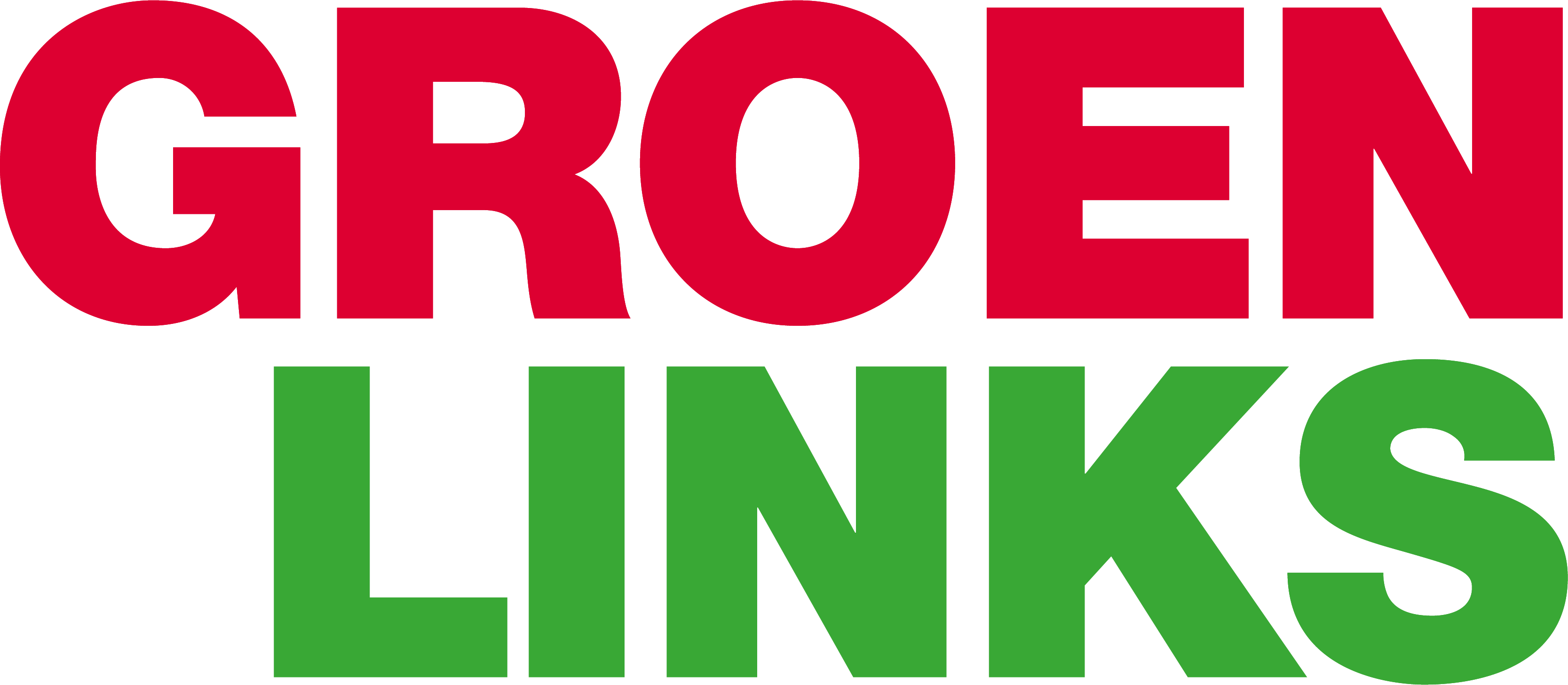 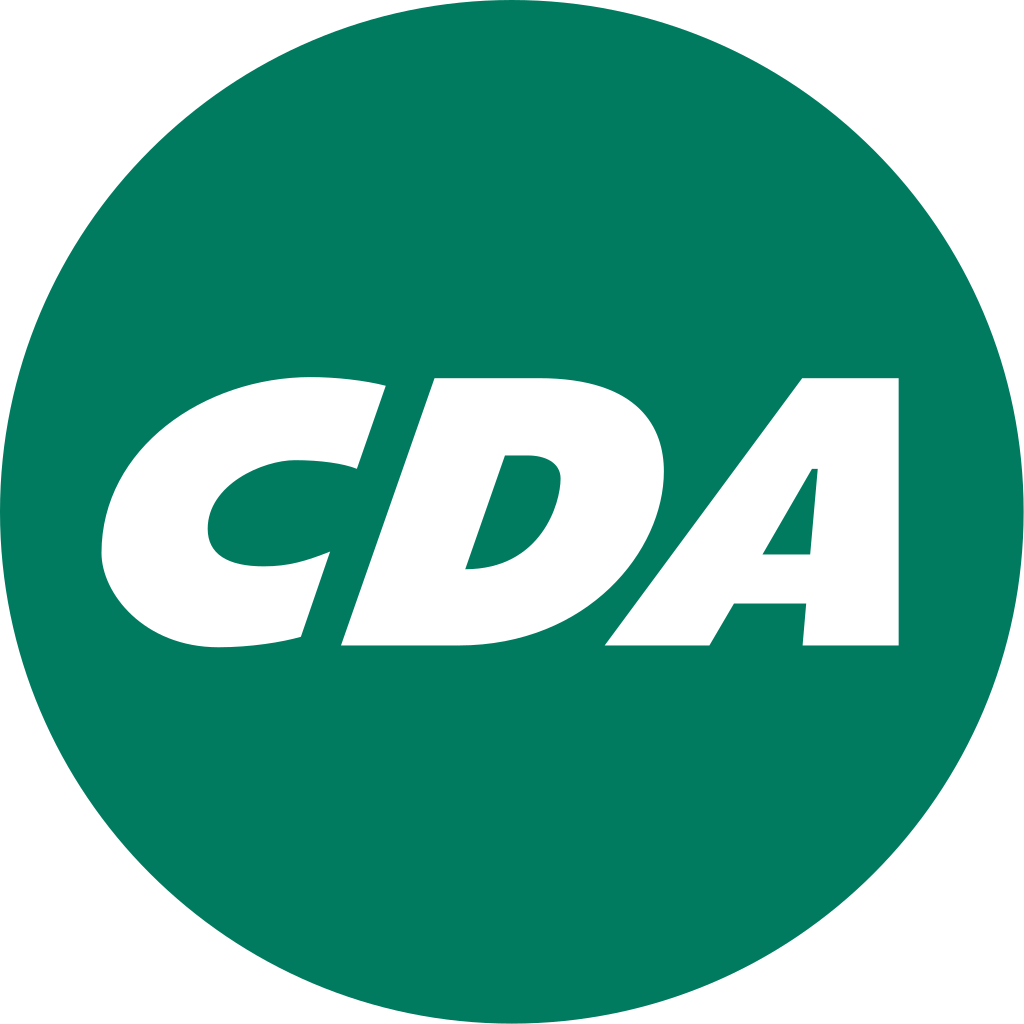 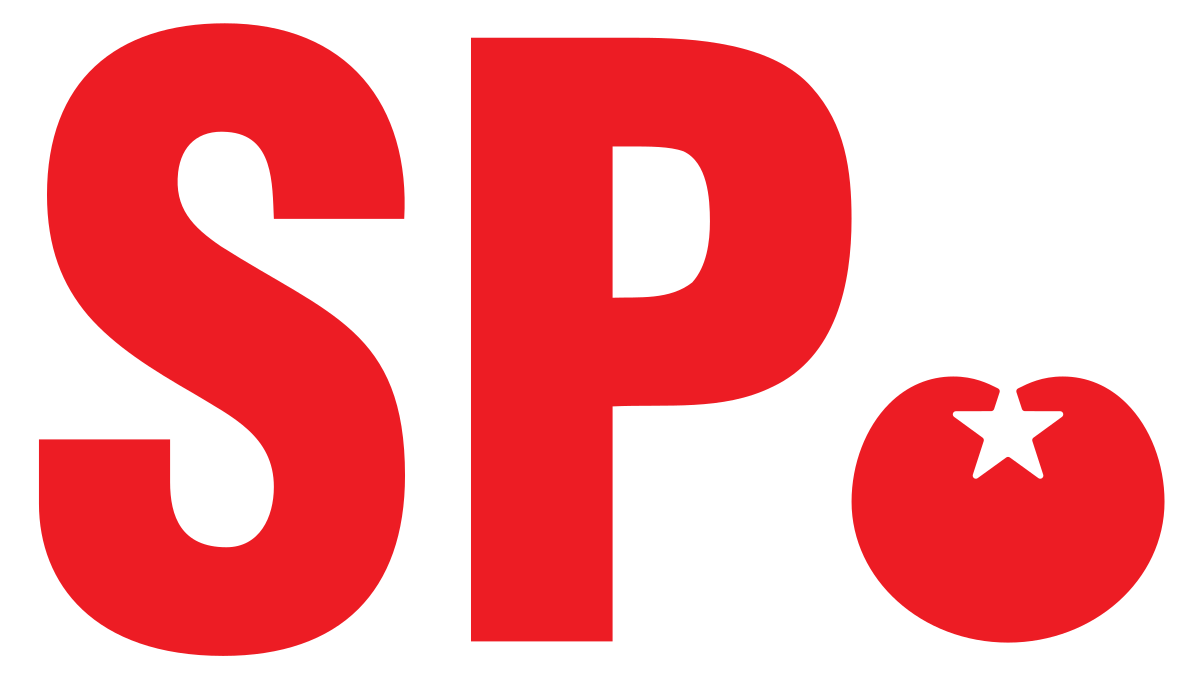 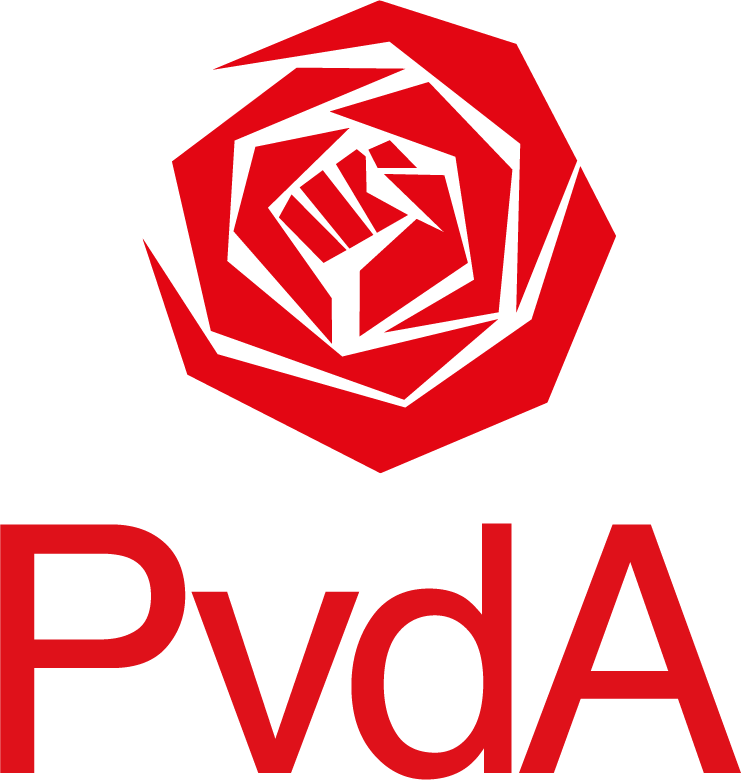 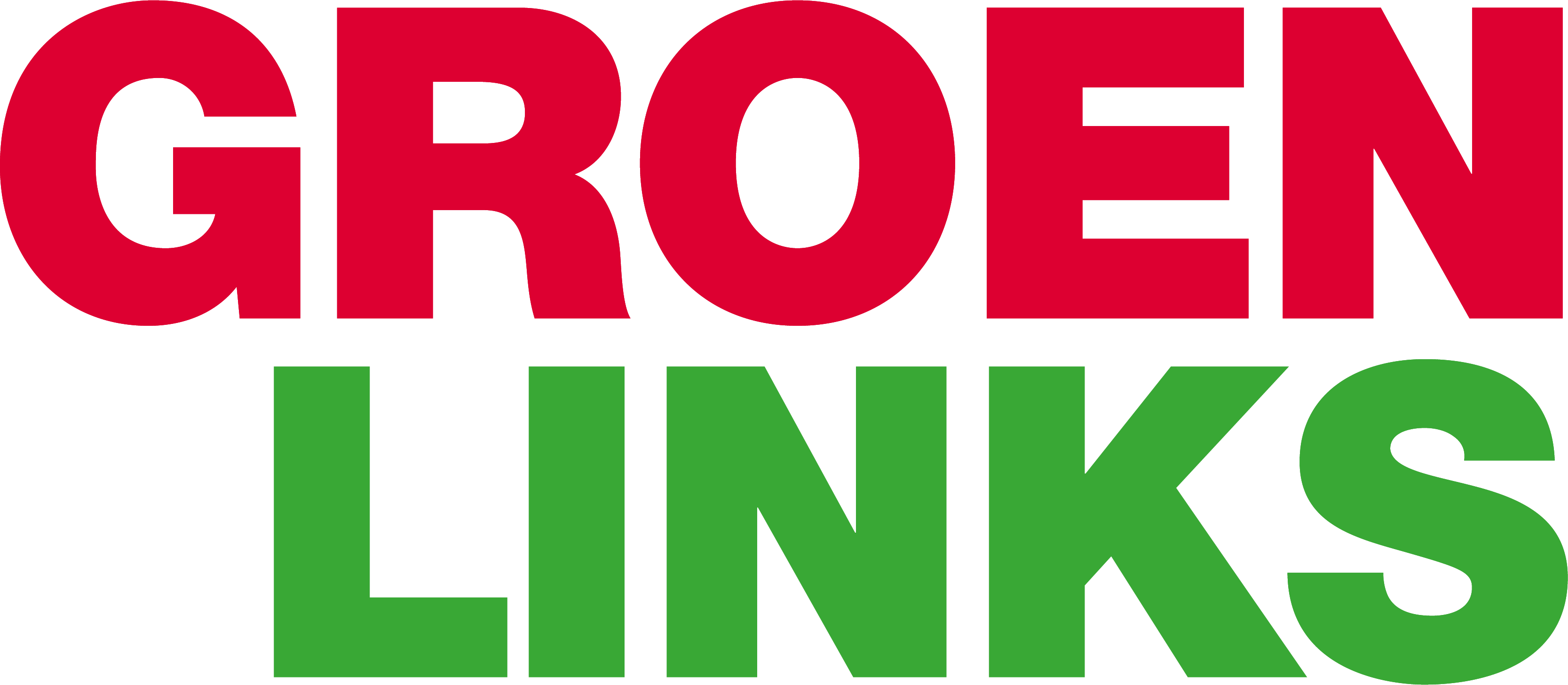 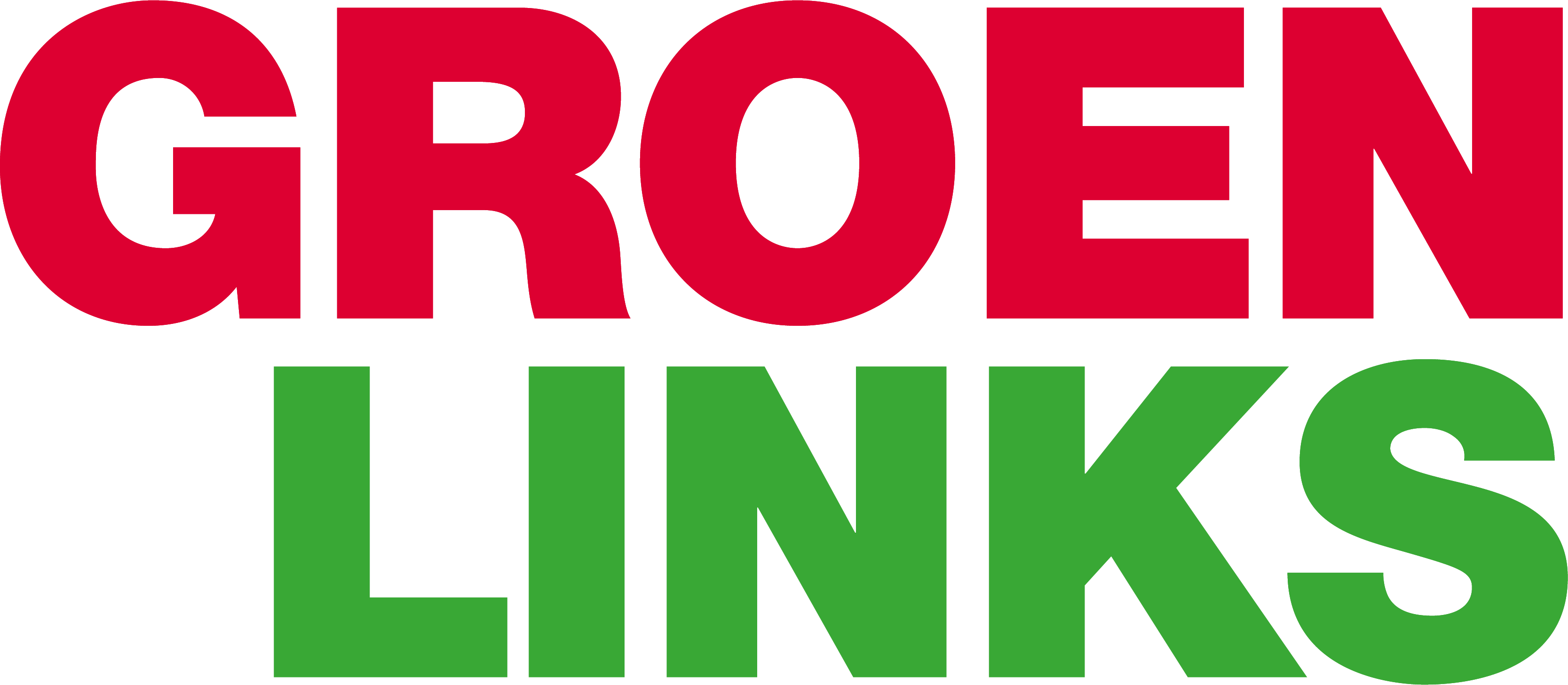 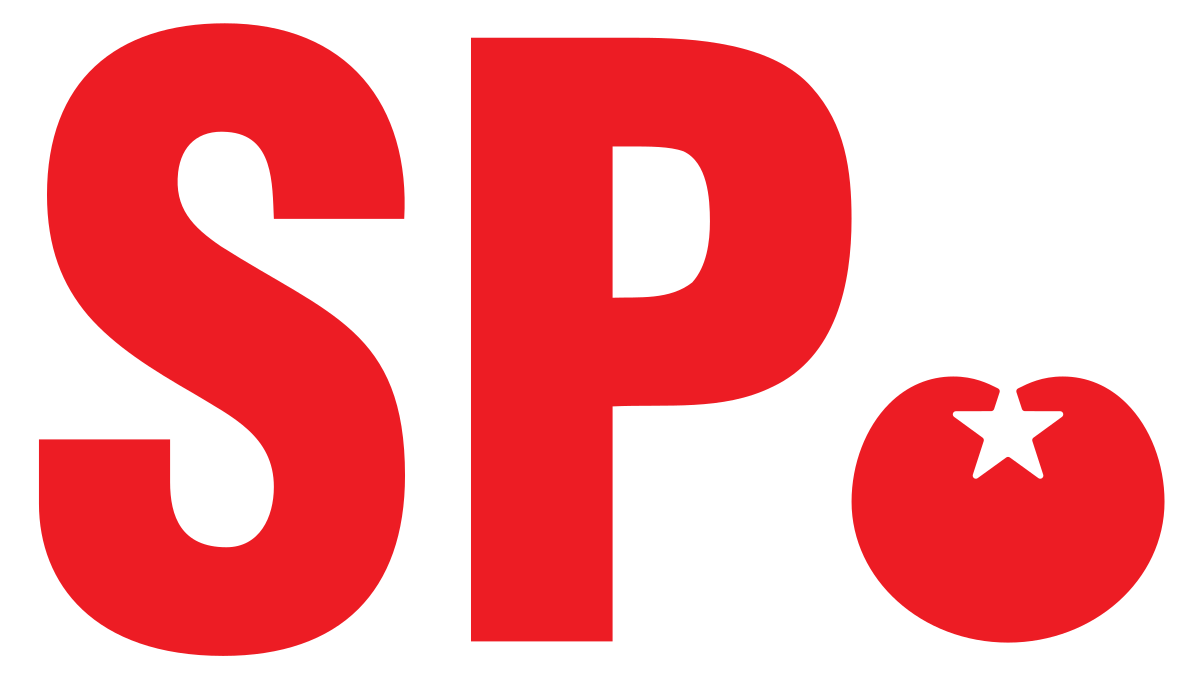 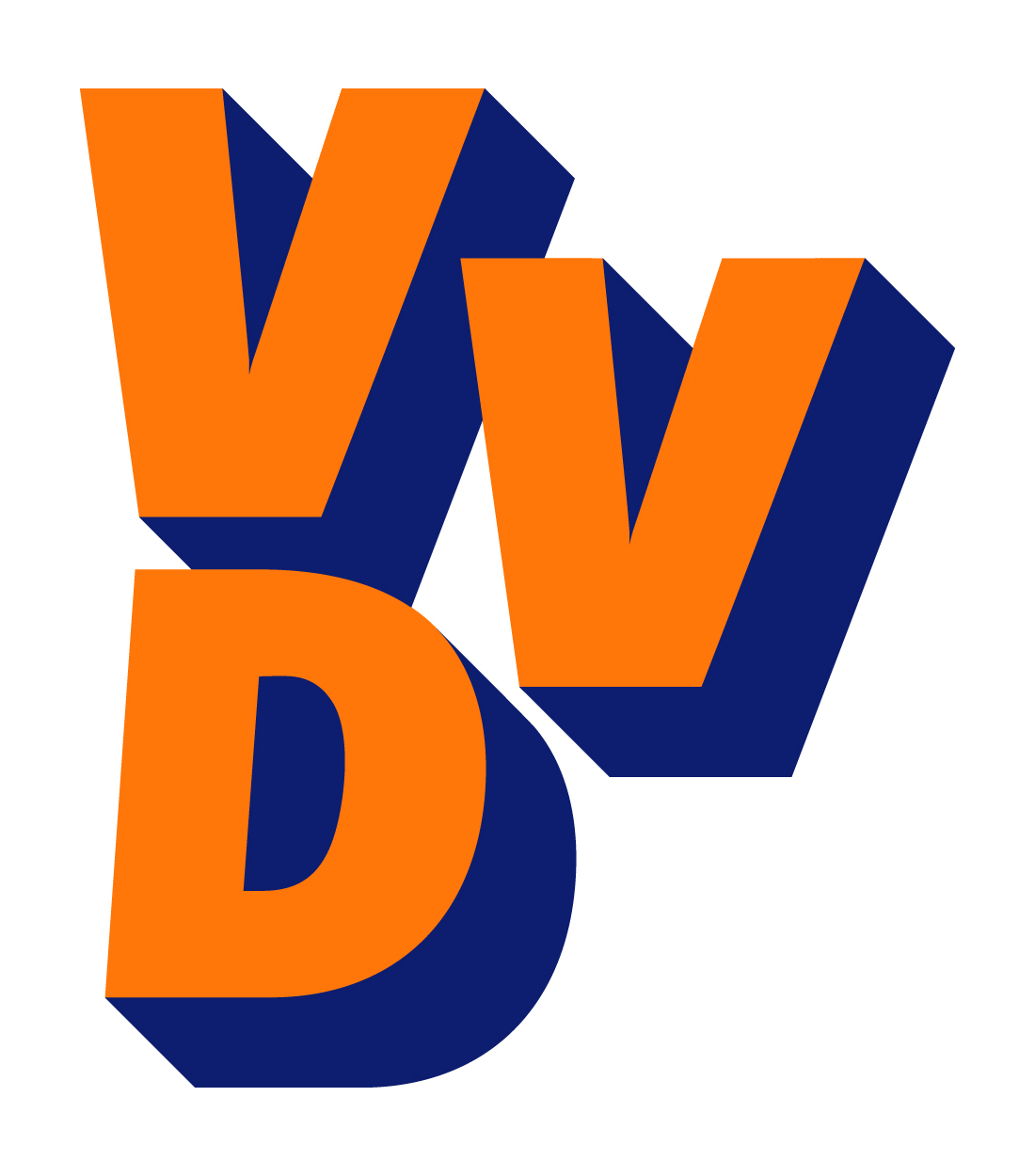 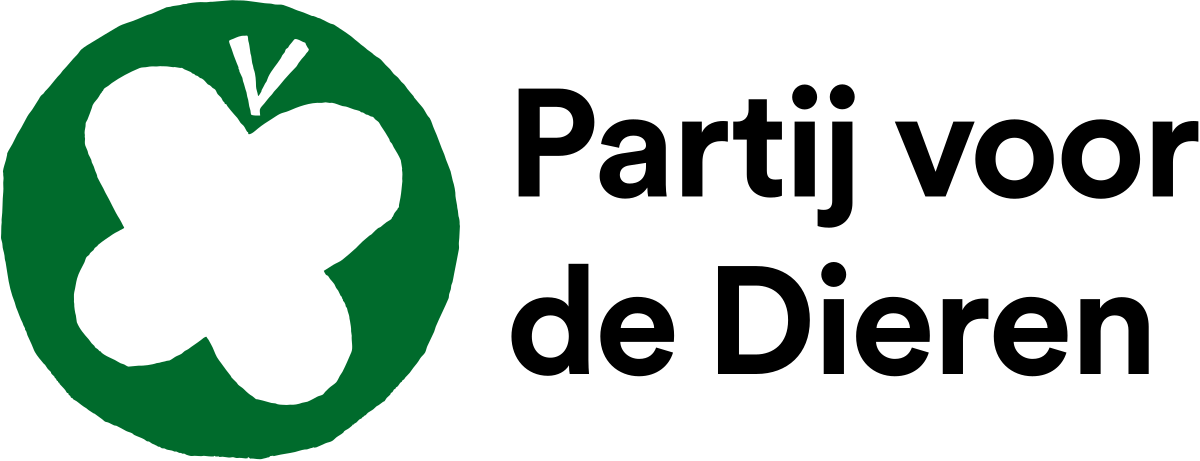 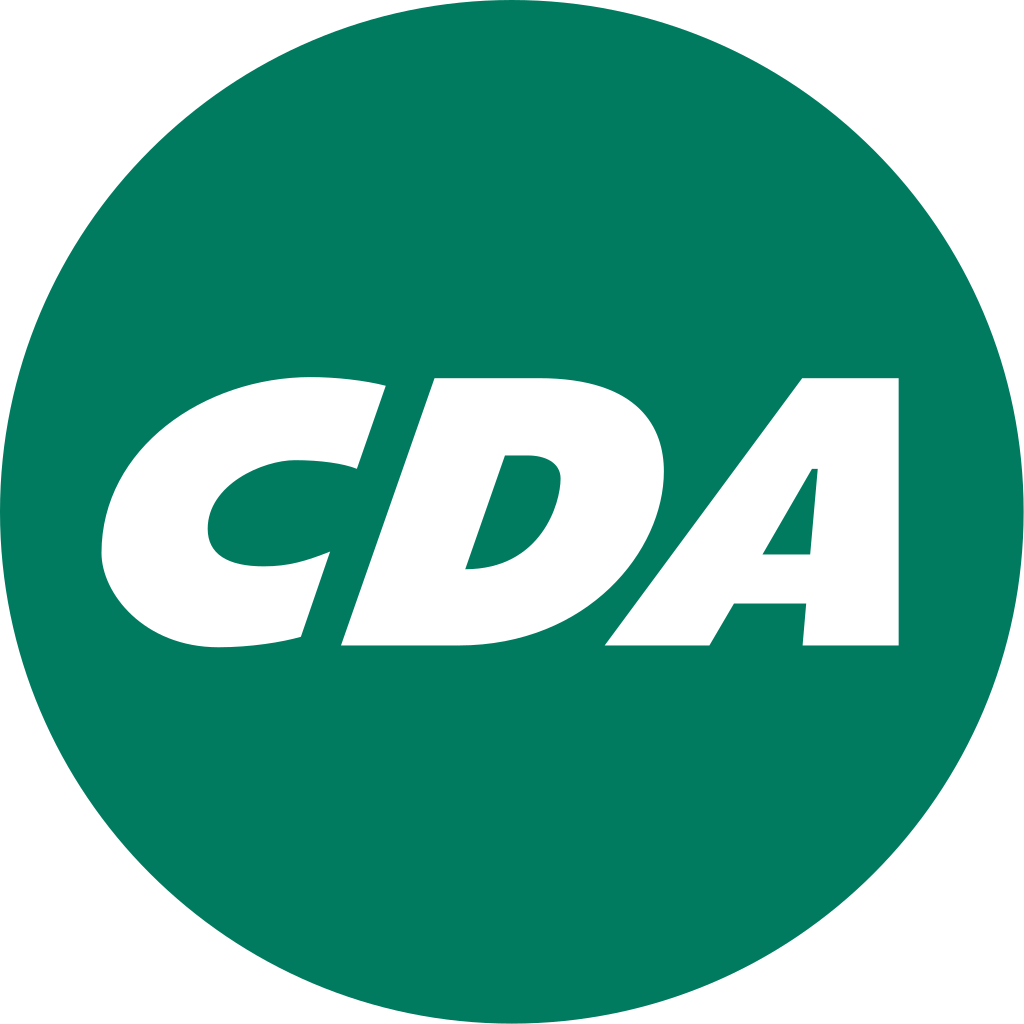 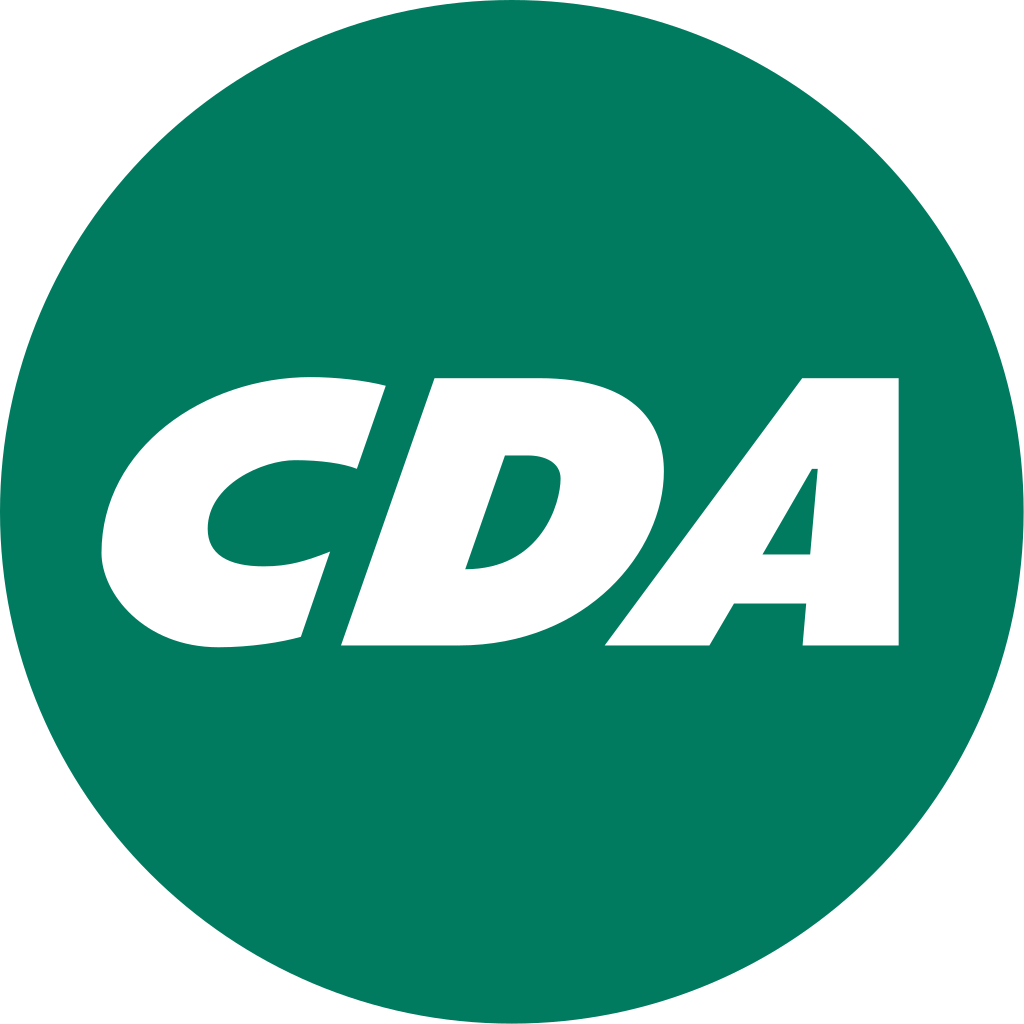 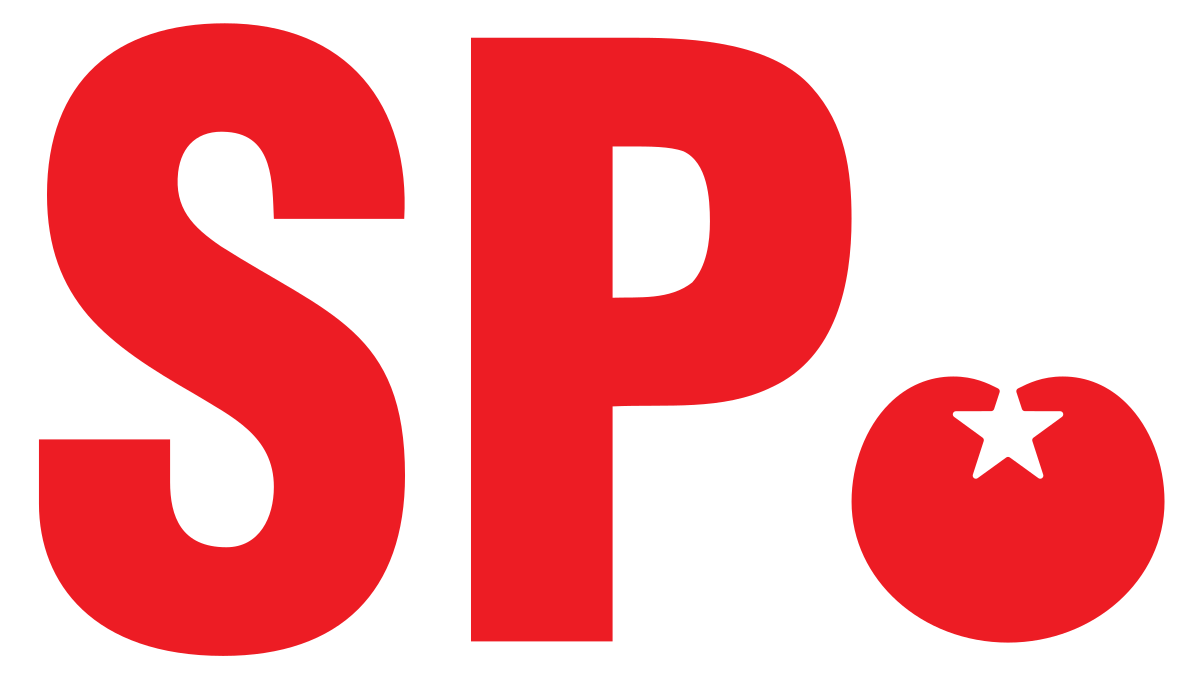 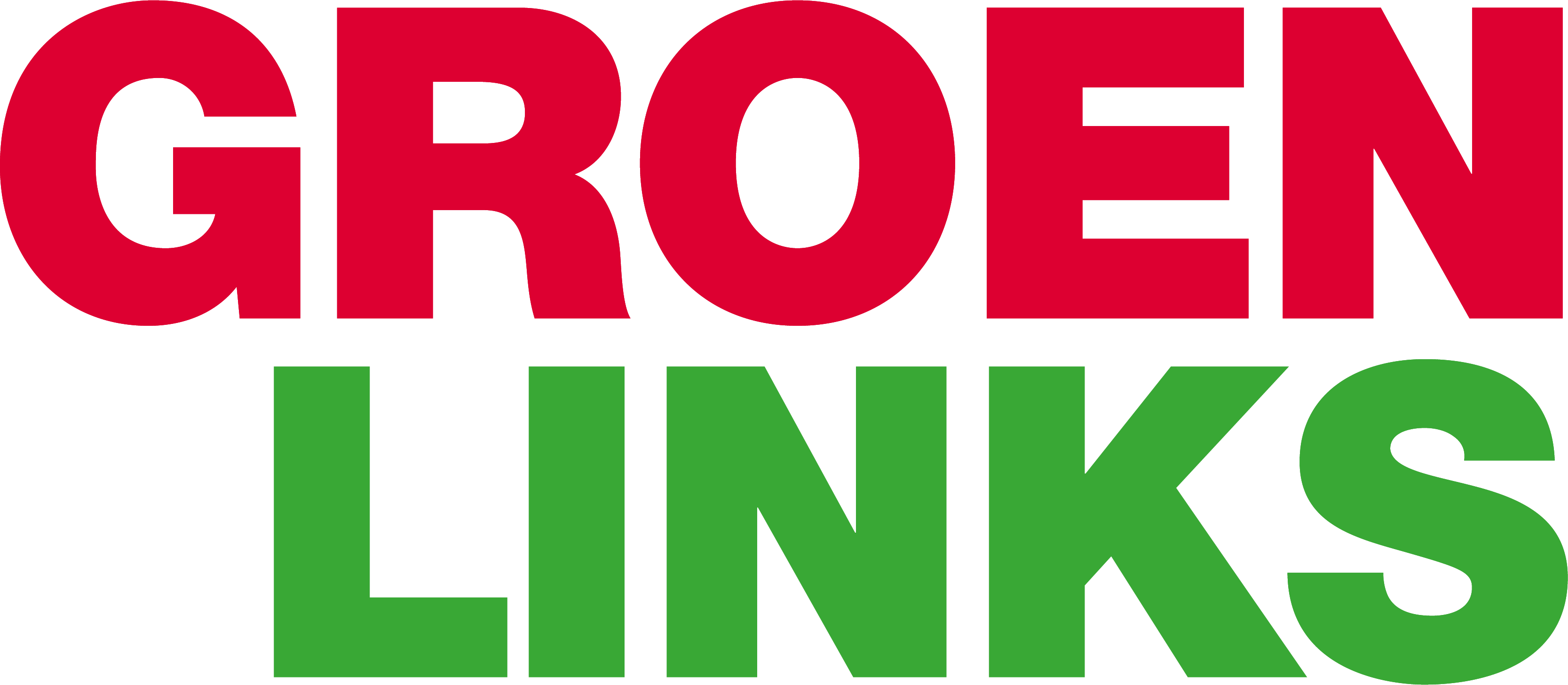 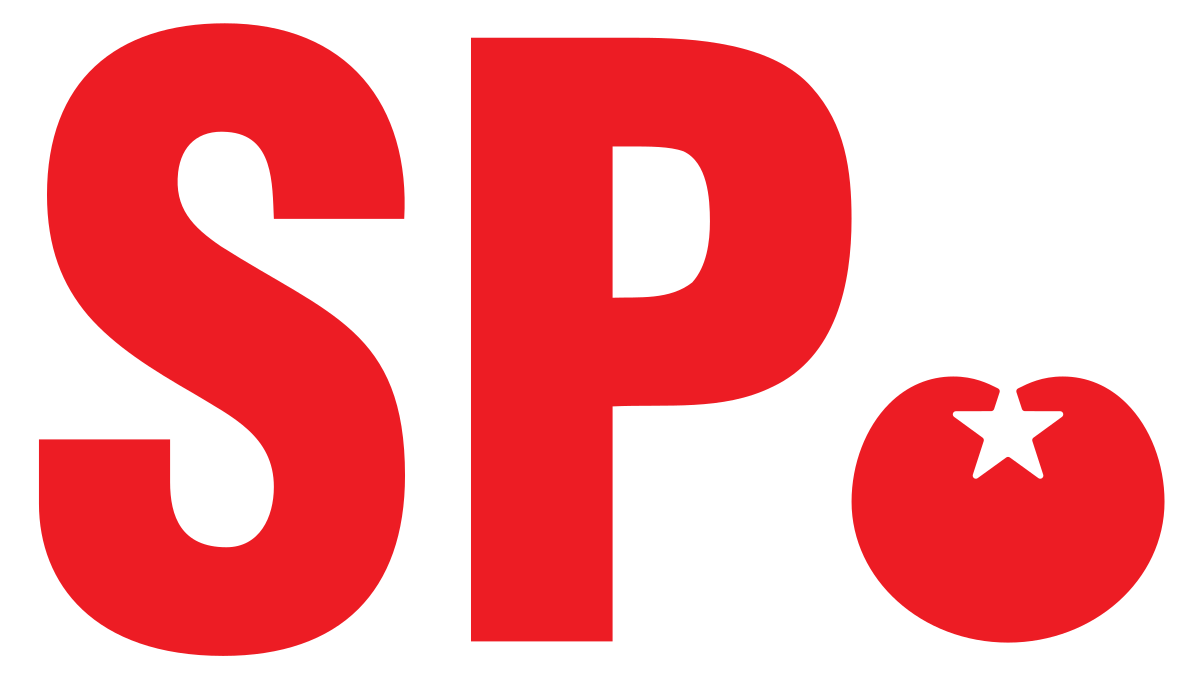 Overig
Voor deze en andere slides geldt: % daling/-stijging betreft relatieve verandering in 2021 t.o.v. verkiezingsuitslag 2017
4
Bron: Kiesraad; ANP verkiezingsdata; Indeling obv SCP (zie bijlage); it’s public analyse
Alle Nederlandse gemeenten schuiven naar rechts
Top 10 gemeenten naar rechts:
Boxmeer
Bergen (L.)
Mill en Sint Hubert
Kerkrade
Sint Anthonis
Gennep
Pekela
Cuijk
Brunssum
Heerlen
G44
>G44
De vijf neutrale gemeenten:
Laren
Rozendaal
Wassenaar
Edam-Volendam
Bloemendaal
175
172
Aantal gemeenten
5
0
0
Sterk naar links
Naar links
Neutraal
Naar rechts
Sterk naar rechts
Bron: Kiesraad; ANP verkiezingsdata; Kieskompas; it’s public analyse
Opvallende gemeenten
Meest representatieve gemeente
Meest eensgezinde gemeente
Meest verdeelde gemeente
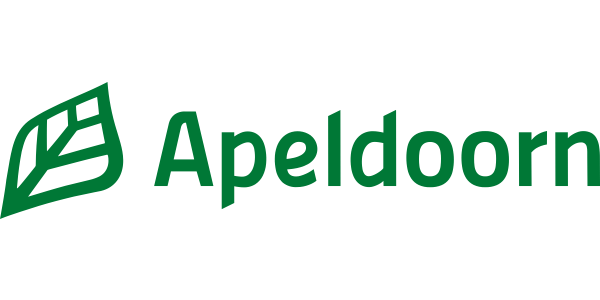 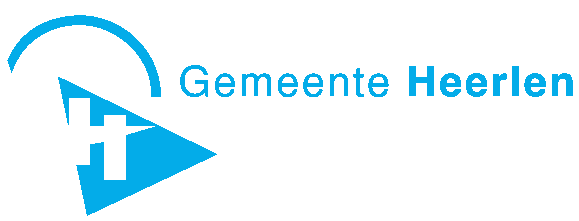 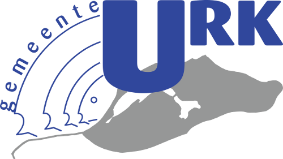 VVD
PVV
CDA
D66
Groenlinks
SP
PvdA
CU
PvdD
50PLUS
SGP
DENK
FvD
VVD
PVV
CDA
CU
SGP
VVD
PVV
CDA
D66
Groenlinks
SP
PvdA
FvD
Hierbij wijkt de uitslag het minste af van de landelijke uitslag
Bron: Kiesraad; ANP verkiezingsdata; it’s public analyse
Lokale winnaars en verliezers (1/2)
Grootste stijging
Grootste daling
Reusel-De Mierden (32%; +7%pt)
Bloemendaal (32%; -8%pt)
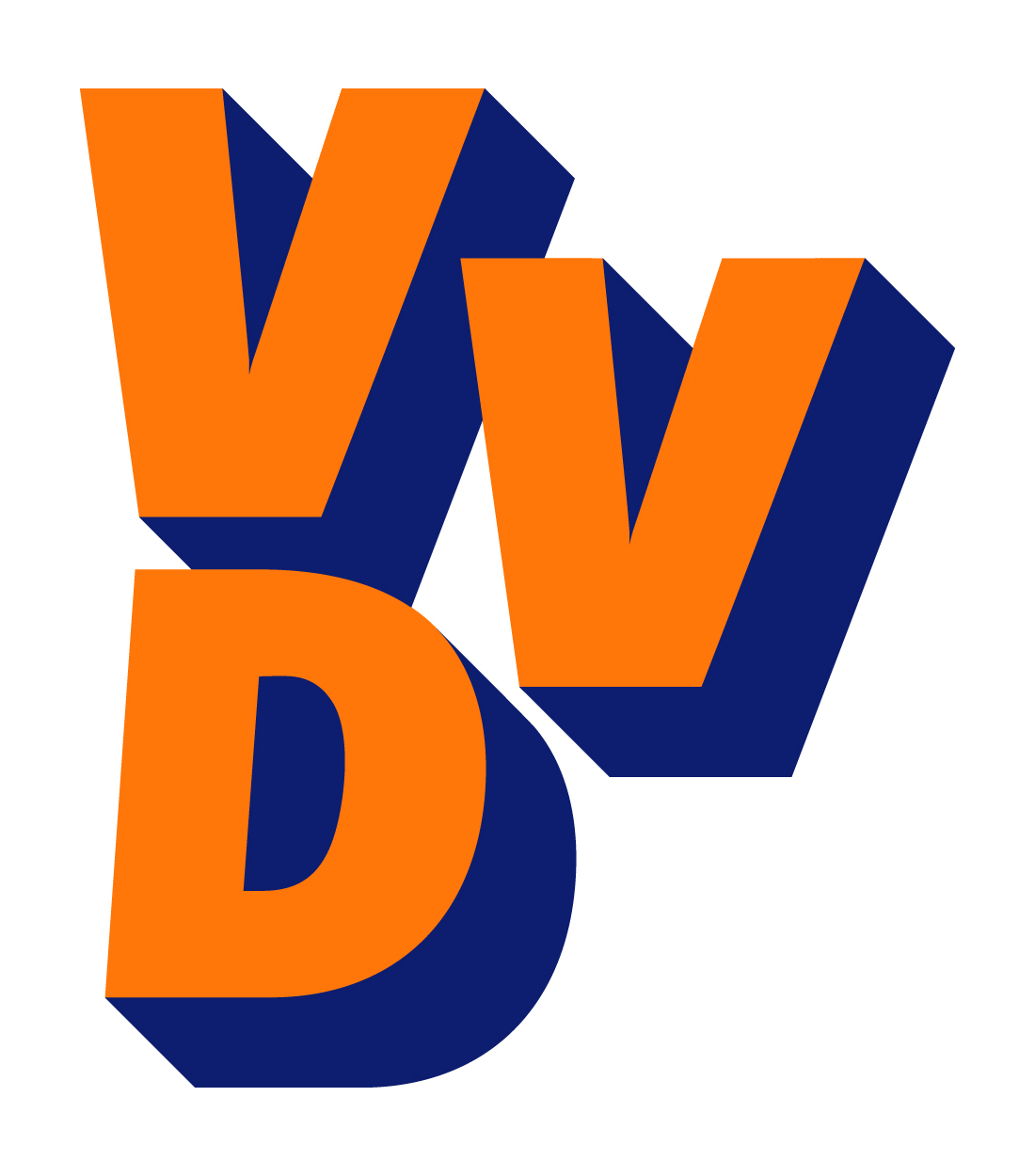 Rucphen (31%; -8%pt)
Urk (14%; +3%pt)
TK-kandidaat Hendrik Wakker woont hier
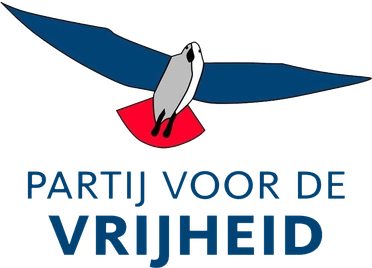 Ommen (21%; -11%pt)
Schagen (14%; +2%pt)TK-kandidaat Jelle Beemsterboer woont hier
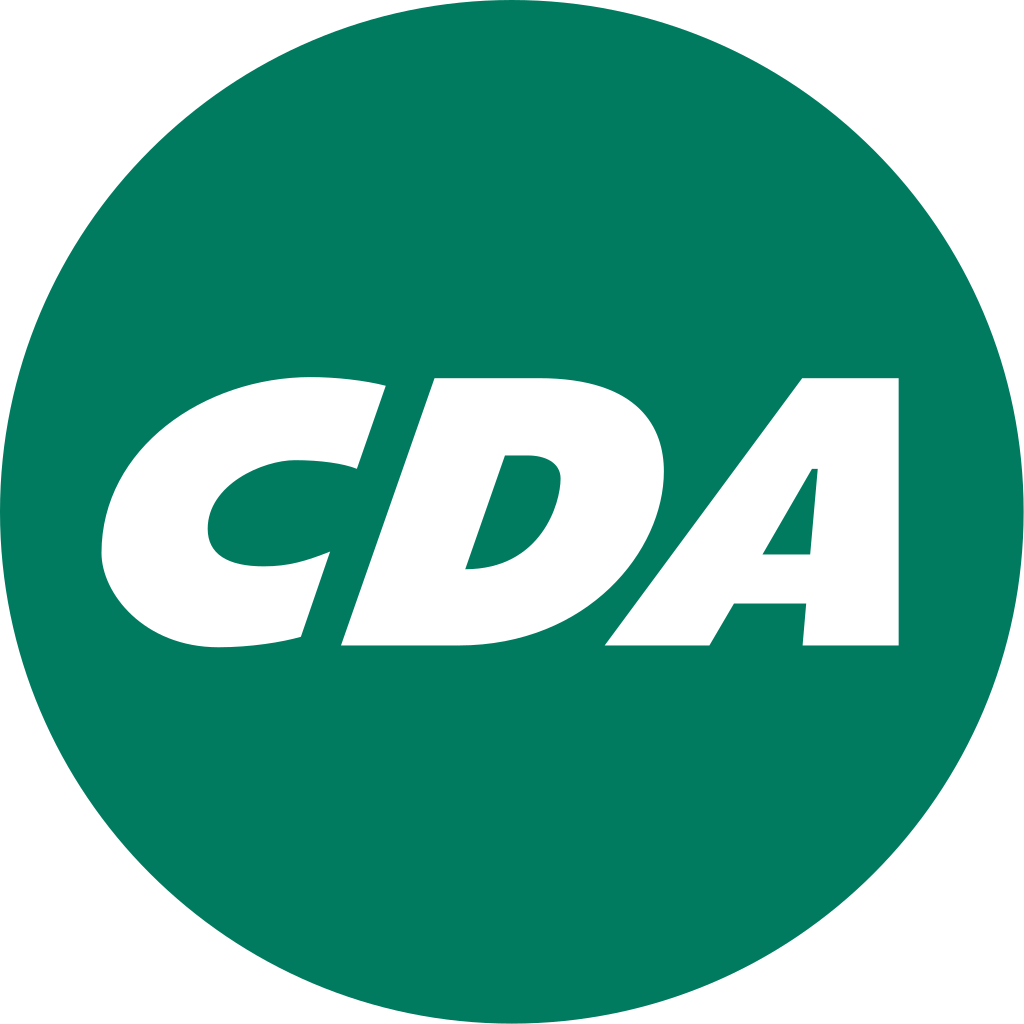 Wageningen (26%; -0,5%pt)Voormalig lijsttrekker Alexander Pechtold woont hier
Schiermonnikoog (19%; +6%pt)
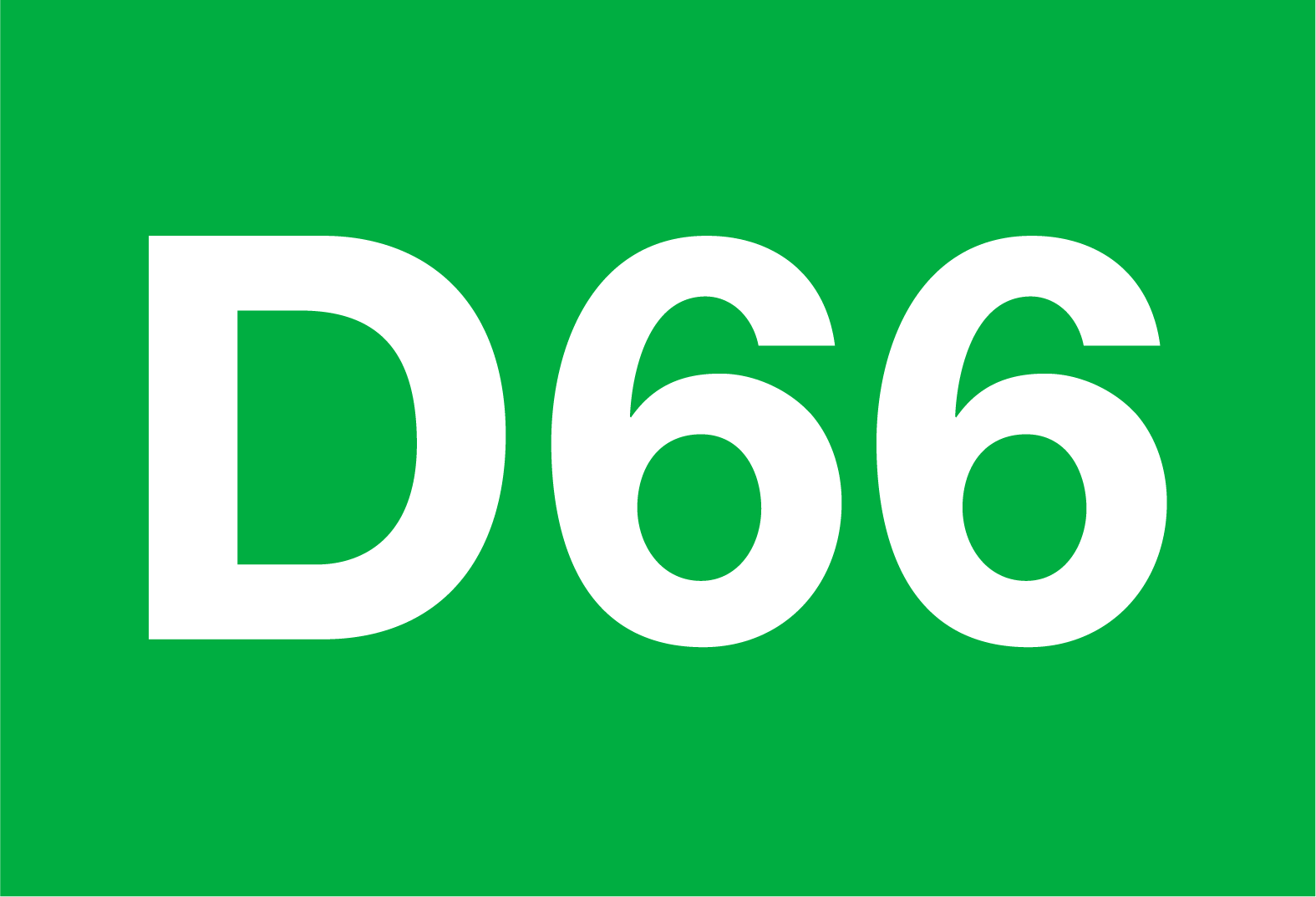 Amsterdam (10%; -9%pt)
Weert(6%; +0,2%pt)
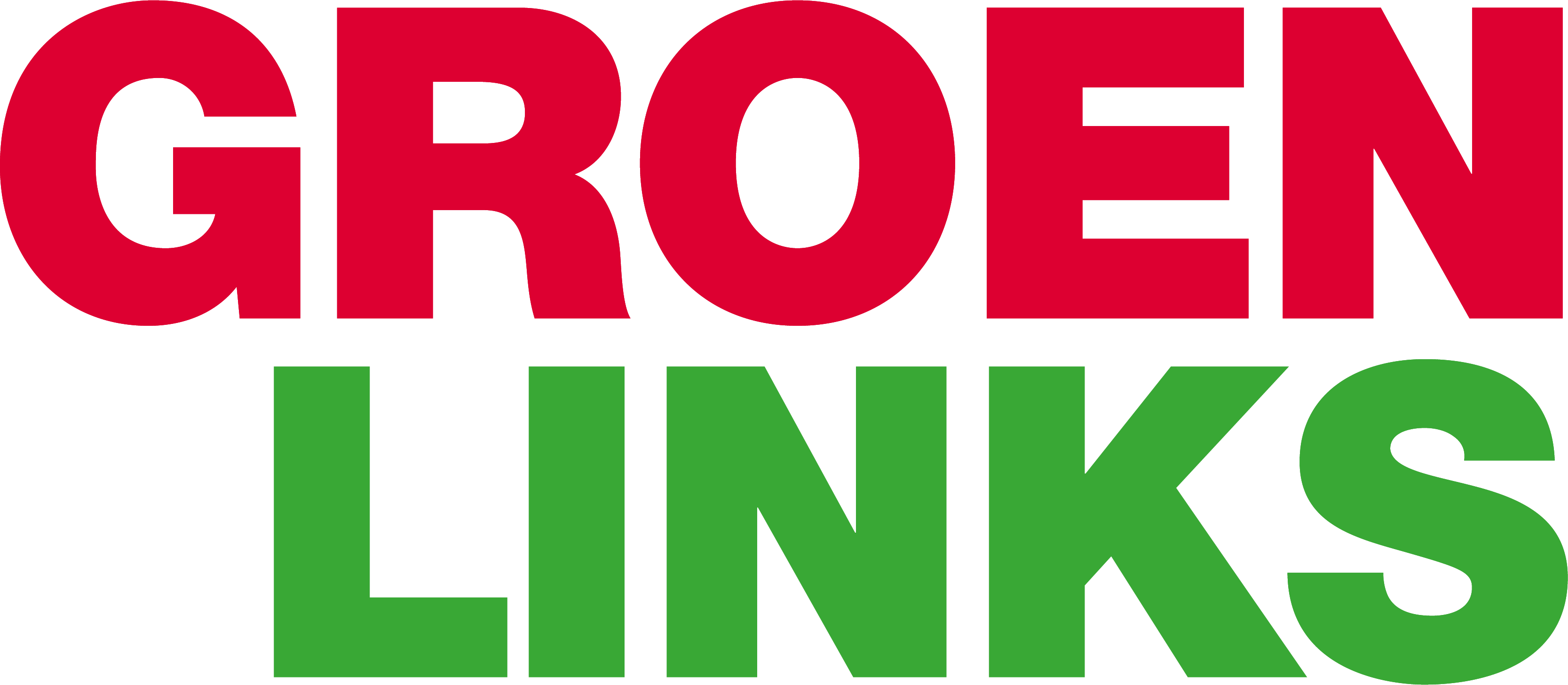 Boxmeer (11%; -17%pt)Voormalig lijsttrekker Emile Roemer woont hier
Oostzaan(7%; +0,3%pt)
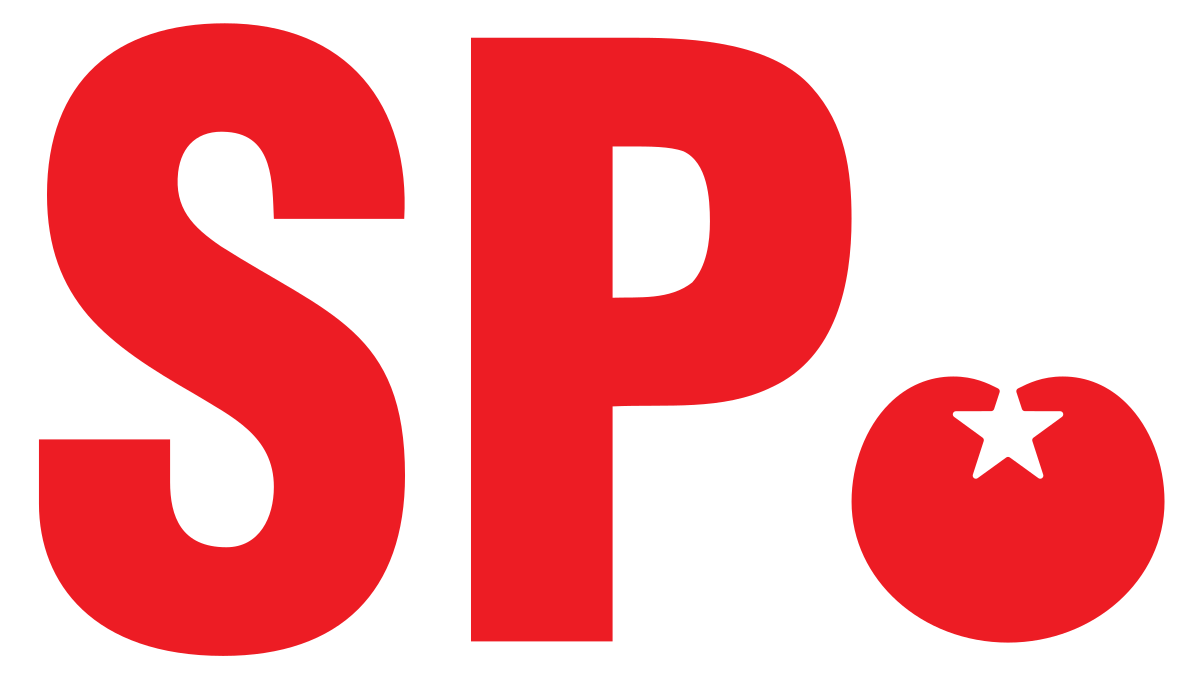 Stein (9%; +5%pt)
Beemster (4%; -2%pt)
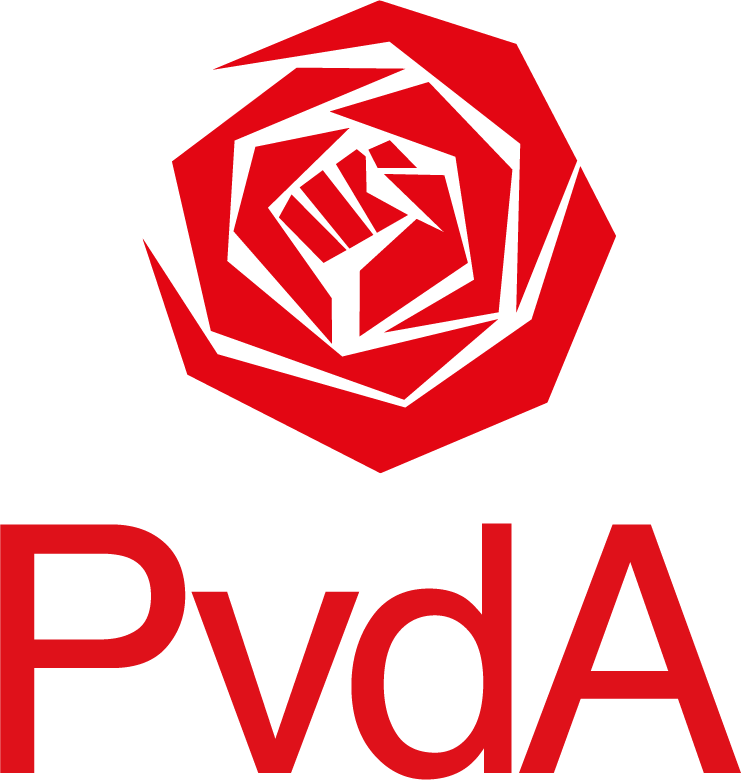 Bron: Kiesraad; ANP verkiezingsdata; kandidaten2021.nl; it’s public analyse
Lokale winnaars en verliezers(2/2)
Grootste stijging
Grootste daling
Heerde (15%; +2%pt)
Urk (8%; -4%pt)TK-kandidaat Johanna Koffeman woont hier
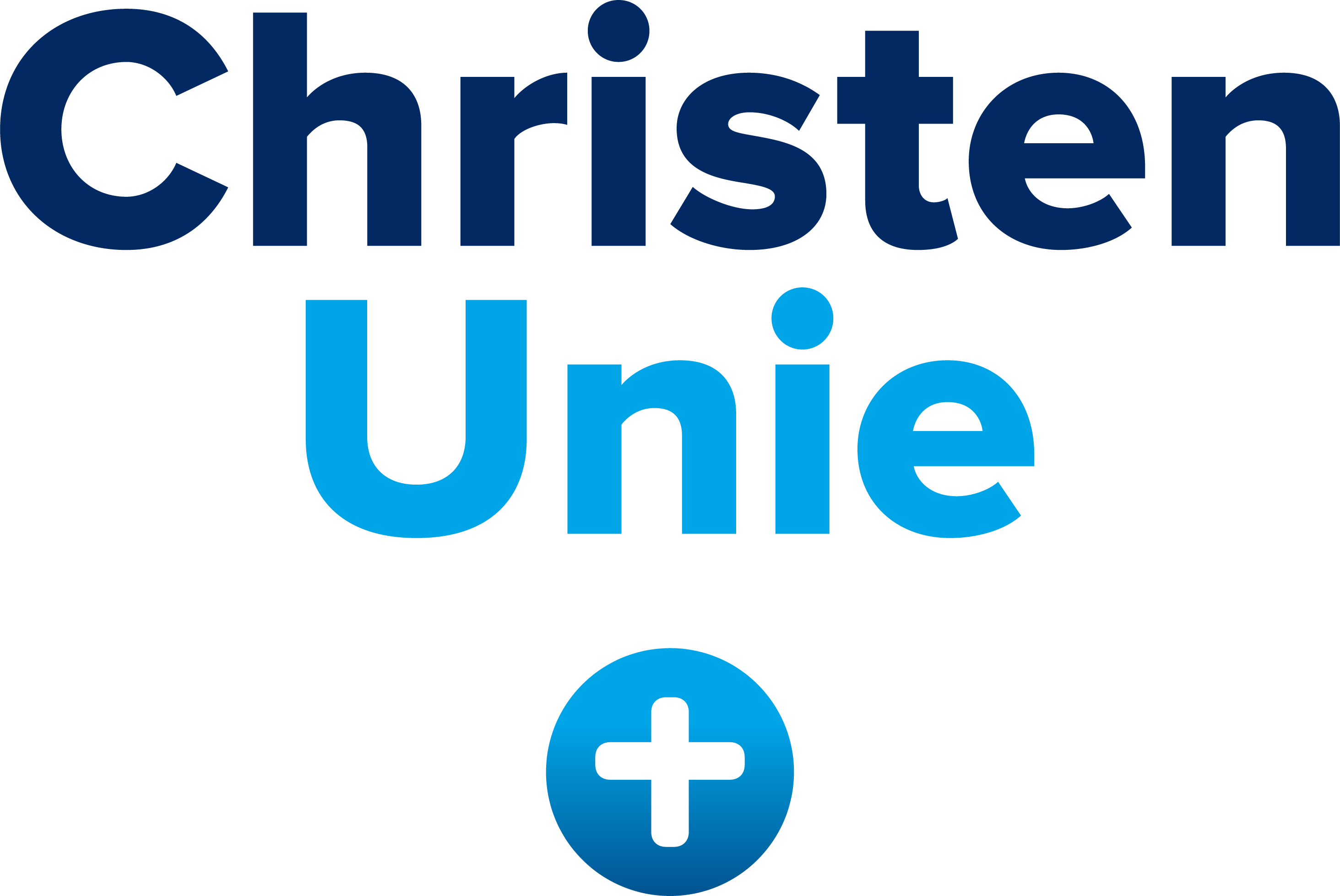 Oudewater (2%; -0,4%pt)
Utrechste Heuvelrug (6%; +2%pt)
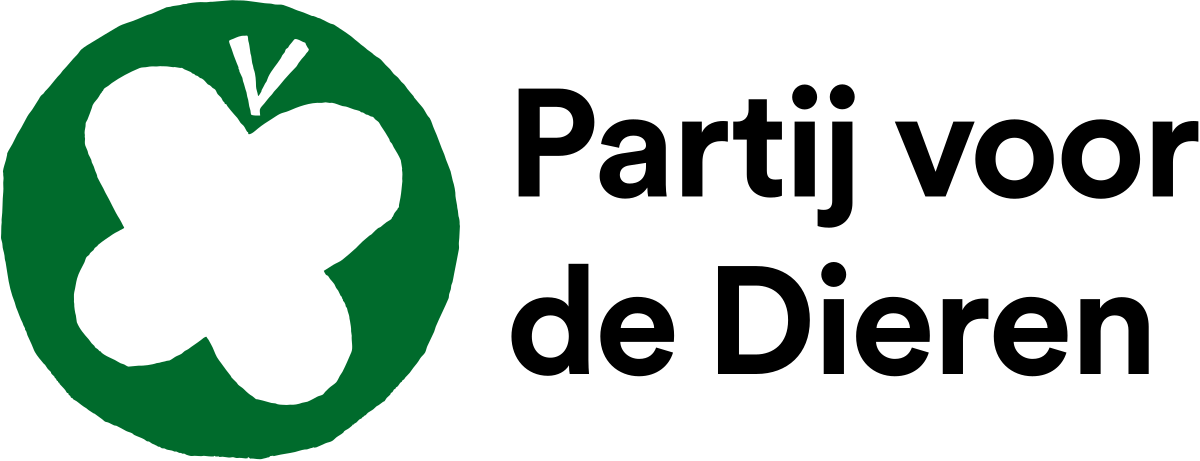 Roerdalen (1%; -4%pt)
Geen gemeente met stijging
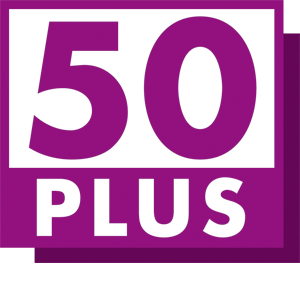 Urk (54%; -2%pt)TK-kandidaat Nathanaël Middelkoop woont hier
Reimerswaal (35%; +1%pt)
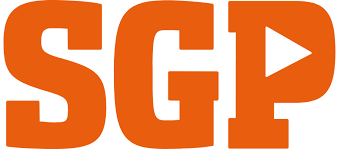 Roermond (3%; -1%pt)
Den Haag (8%; +2%pt)
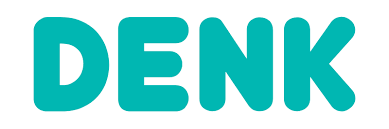 Geen dalers
Brunssum (10%; +8%pt)
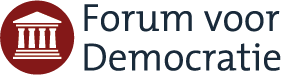 Bron: Kiesraad; ANP verkiezingsdata; kandidaten2021.nl; it’s public analyse
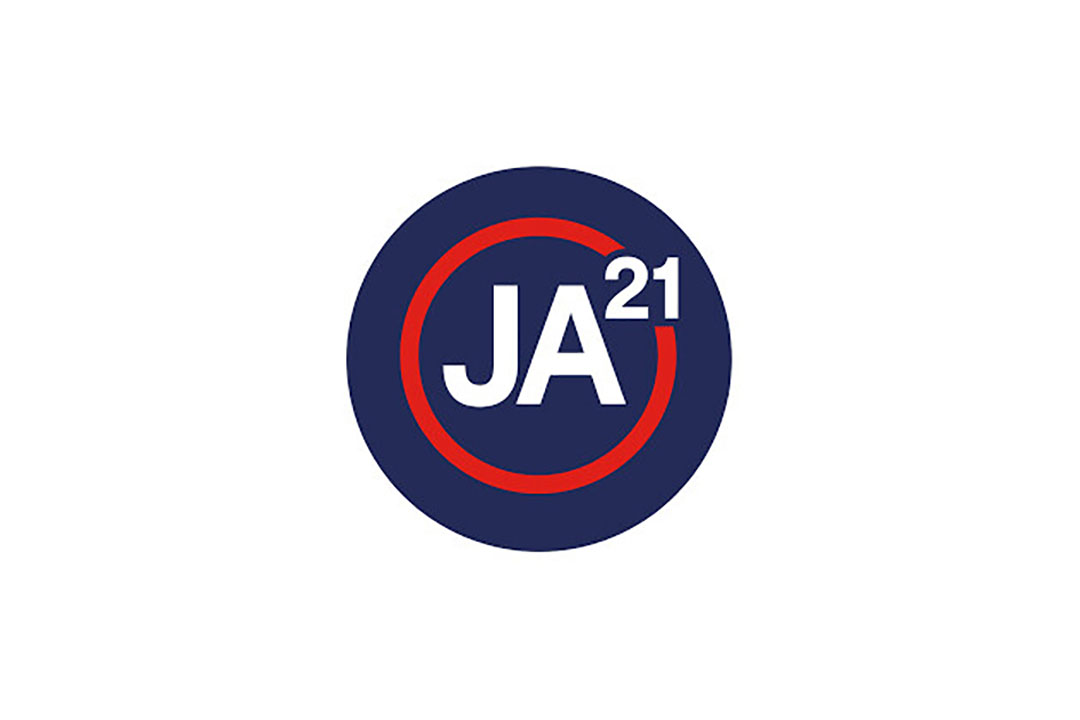 Nieuwkomers
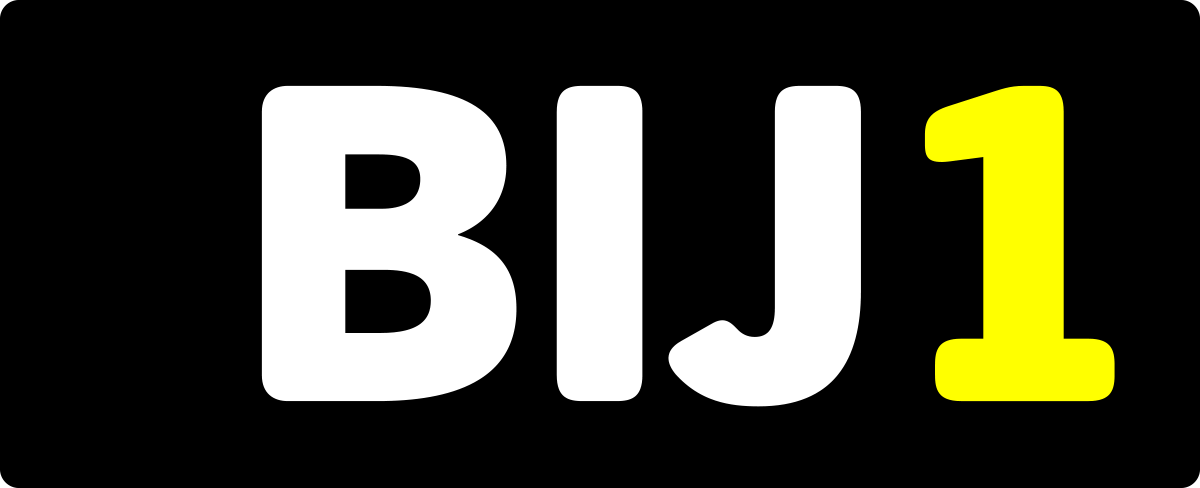 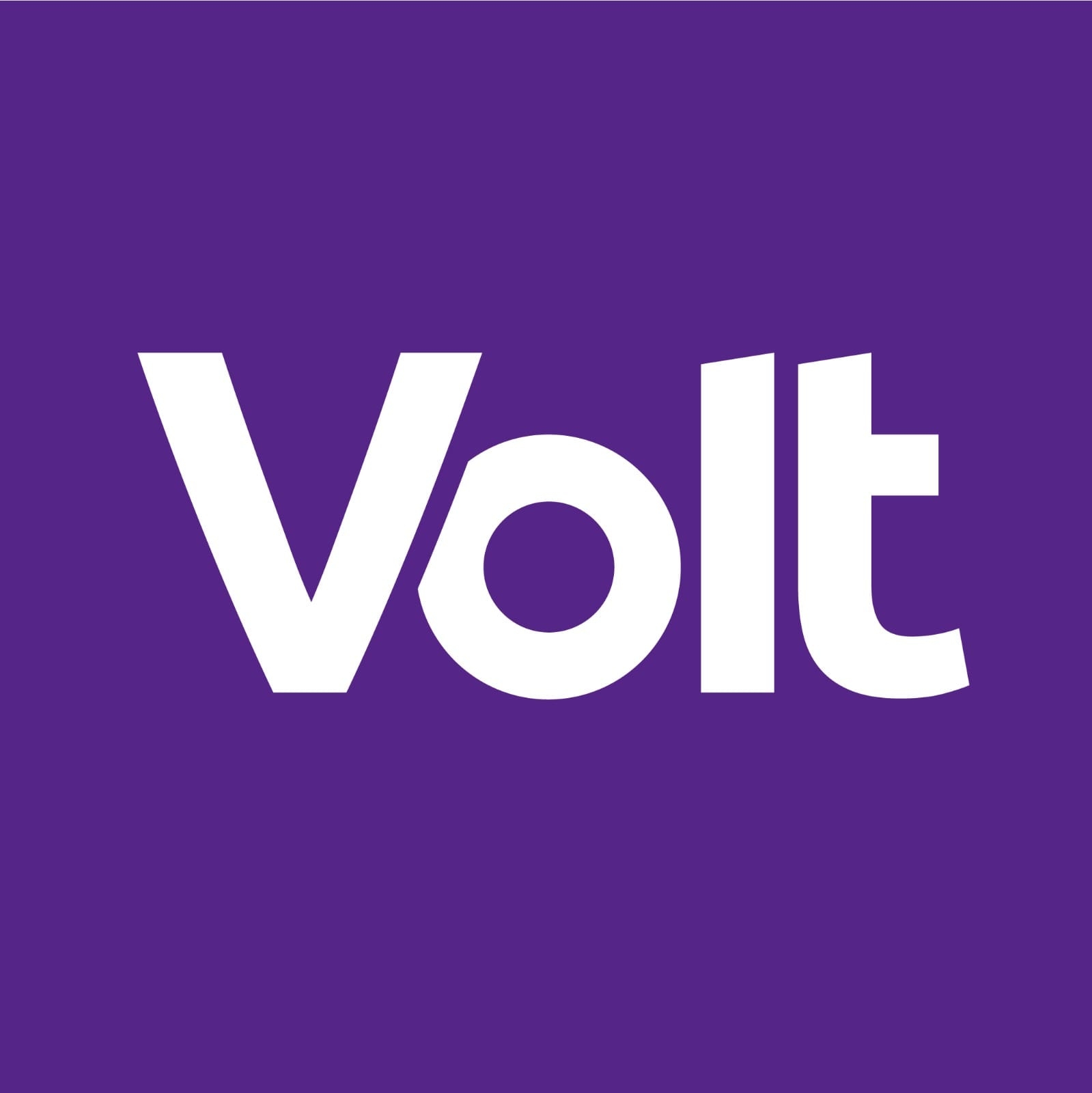 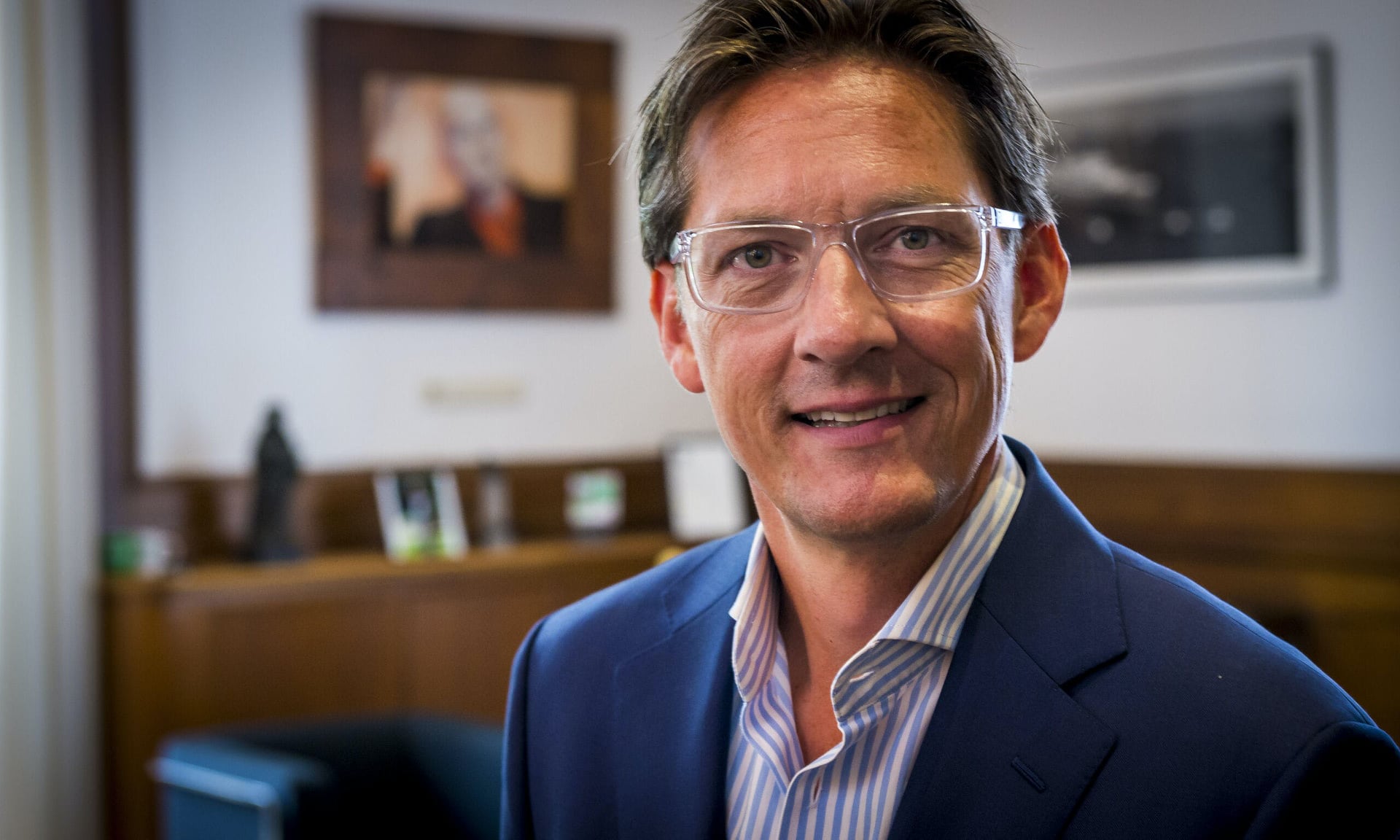 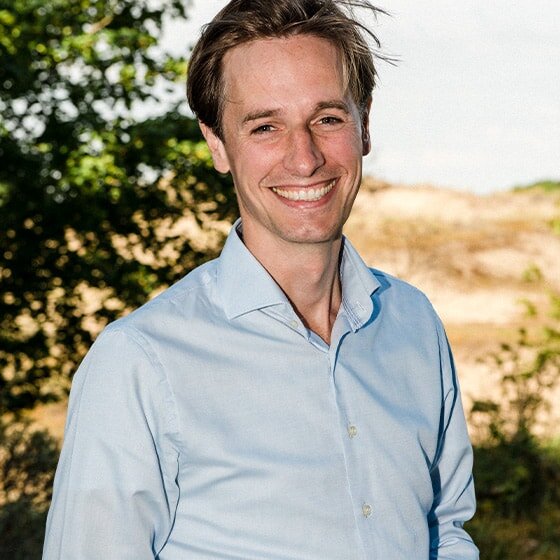 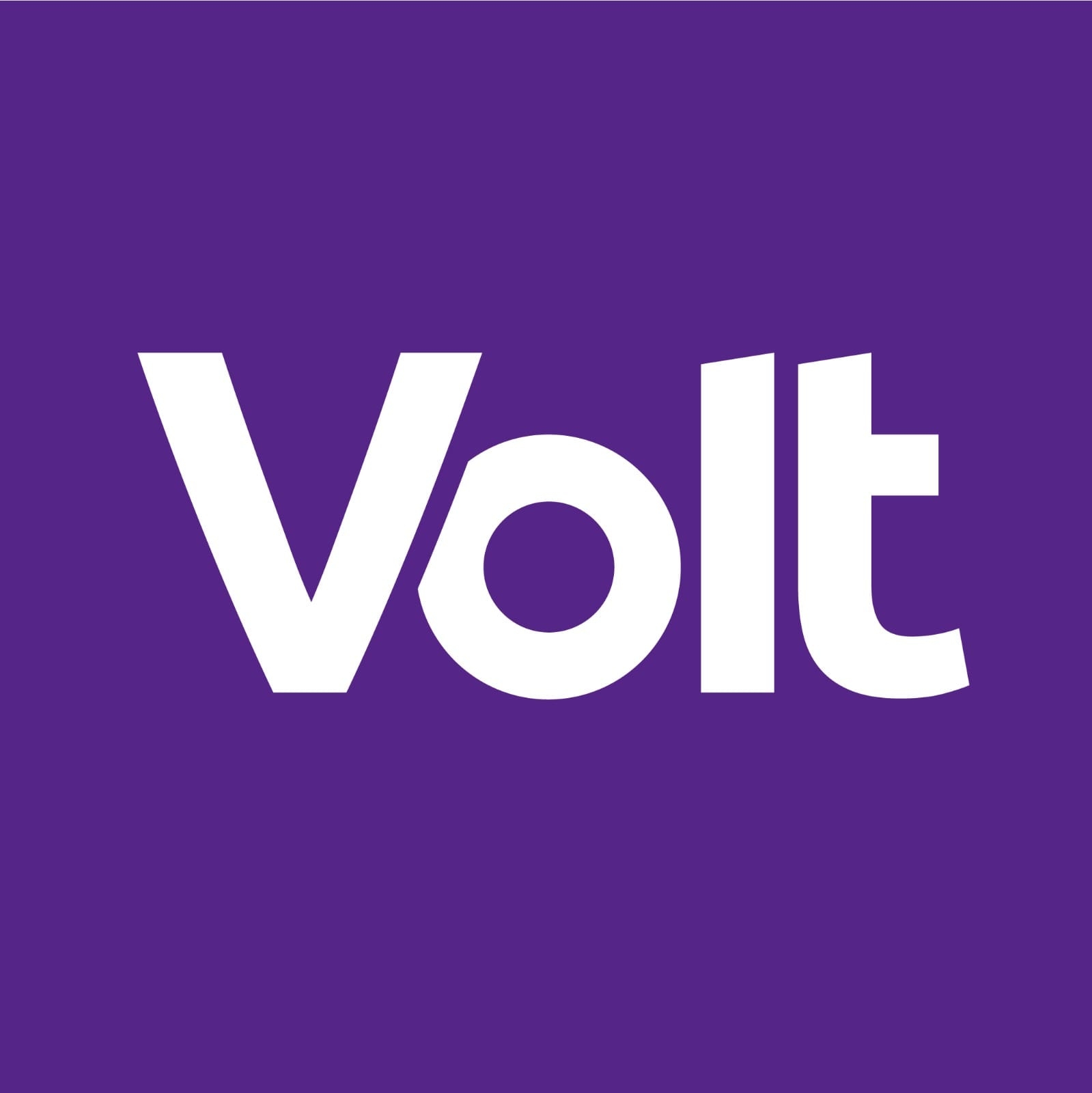 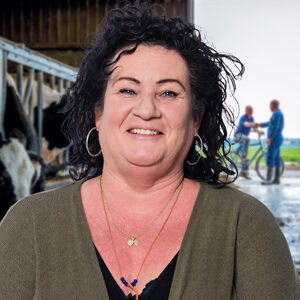 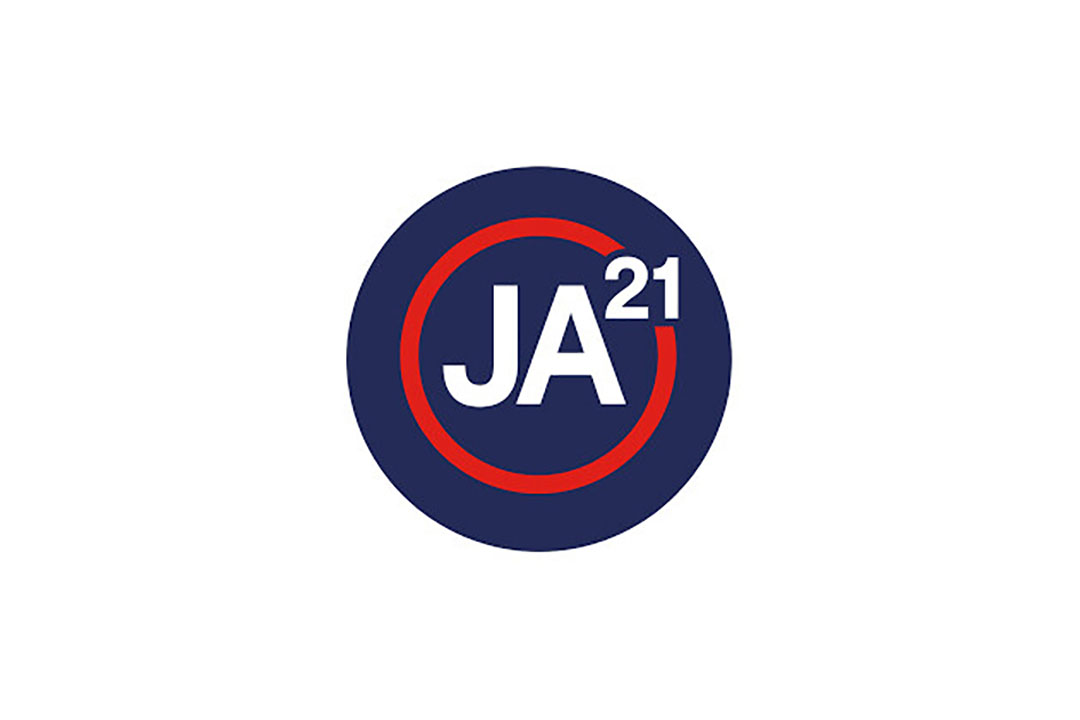 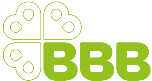 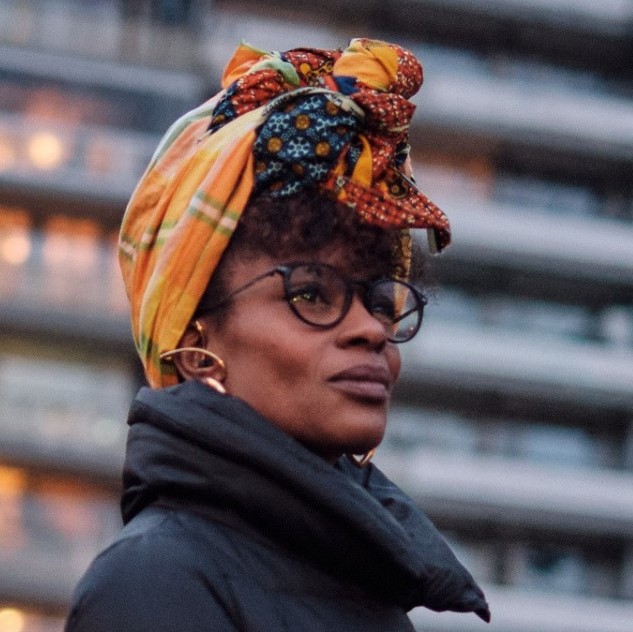 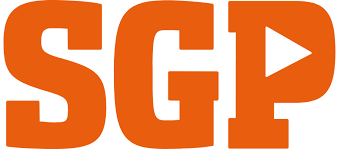 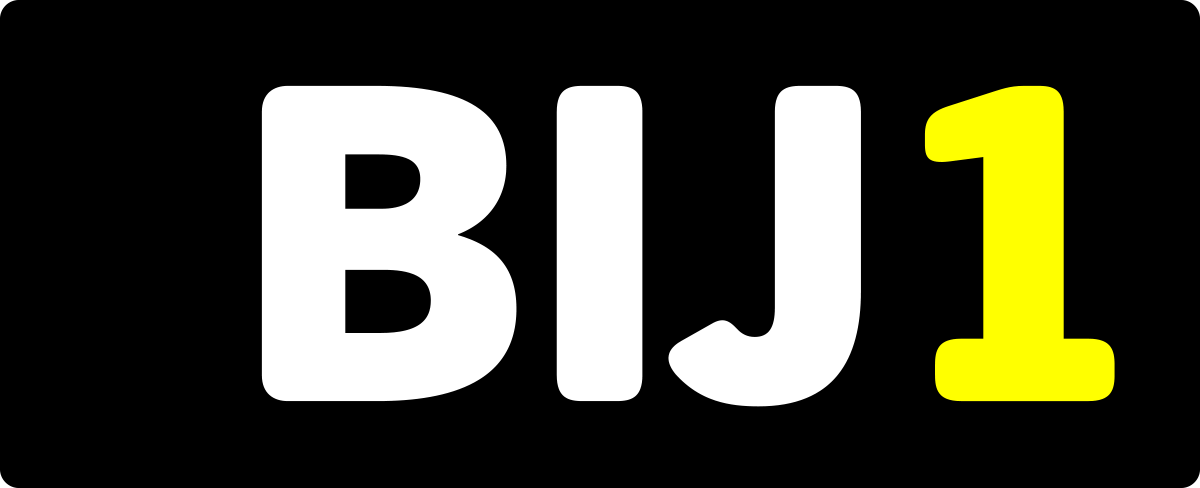 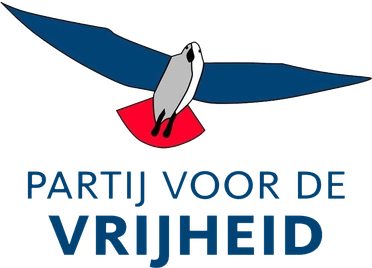 3 zetels
3 zetels
1 zetel
1 zetel
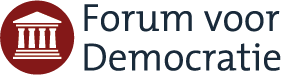 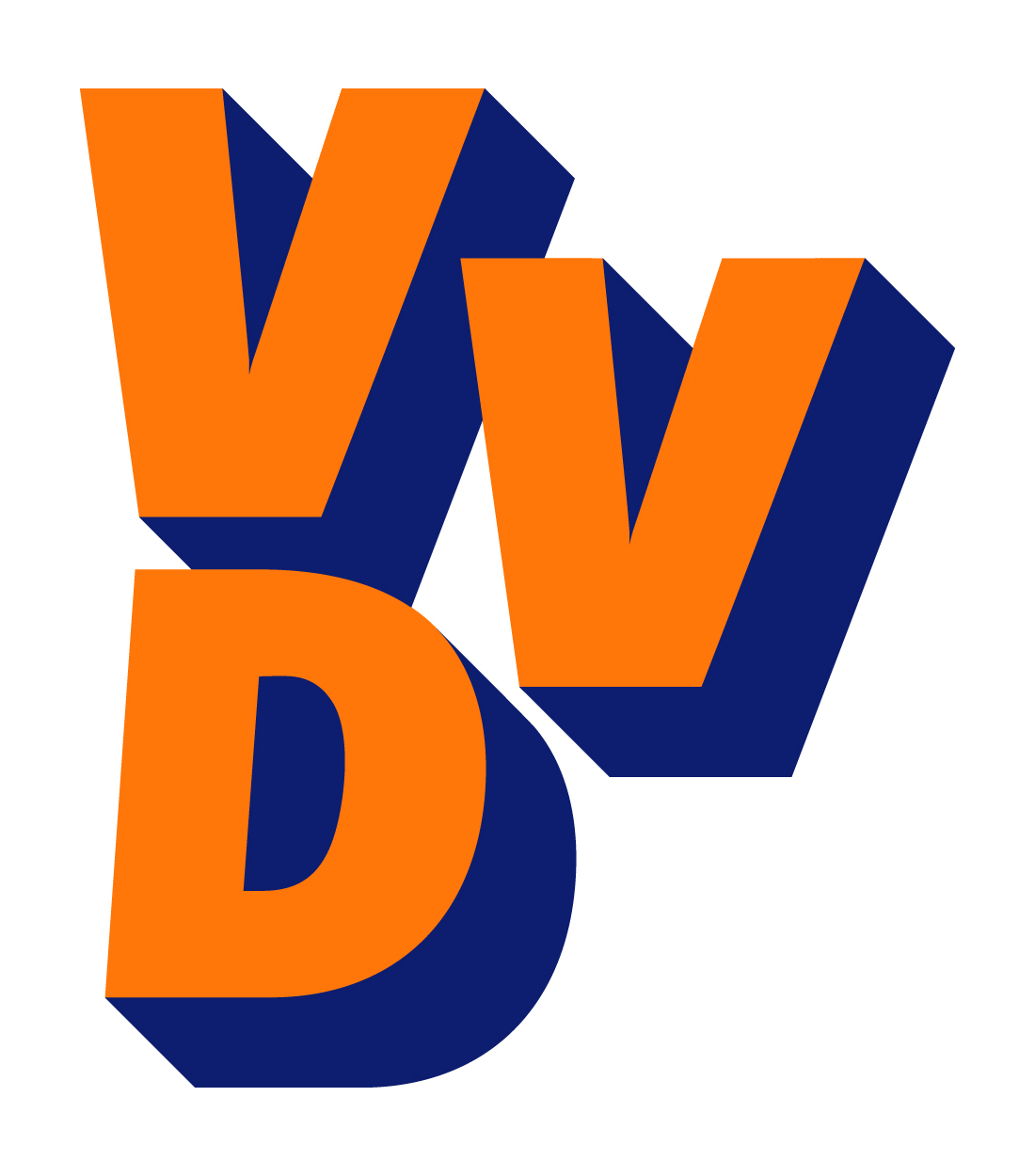 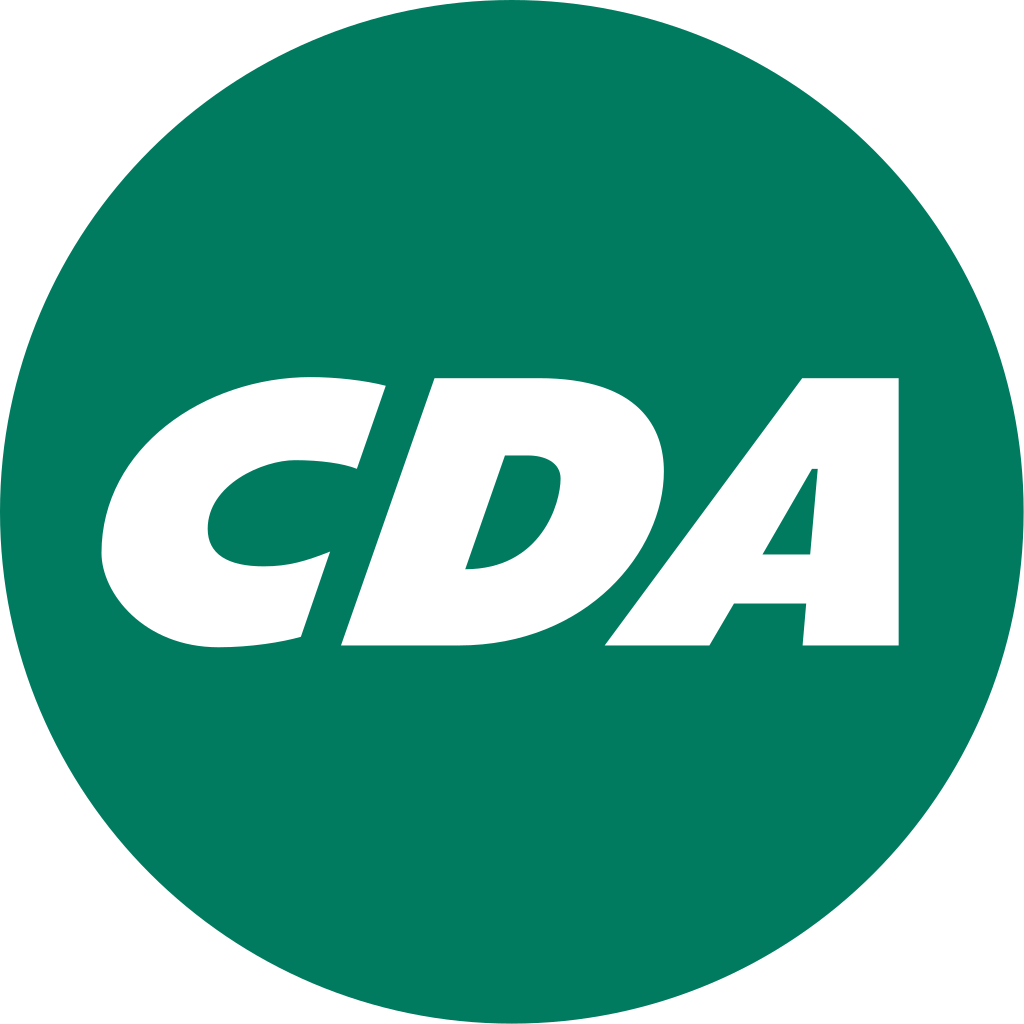 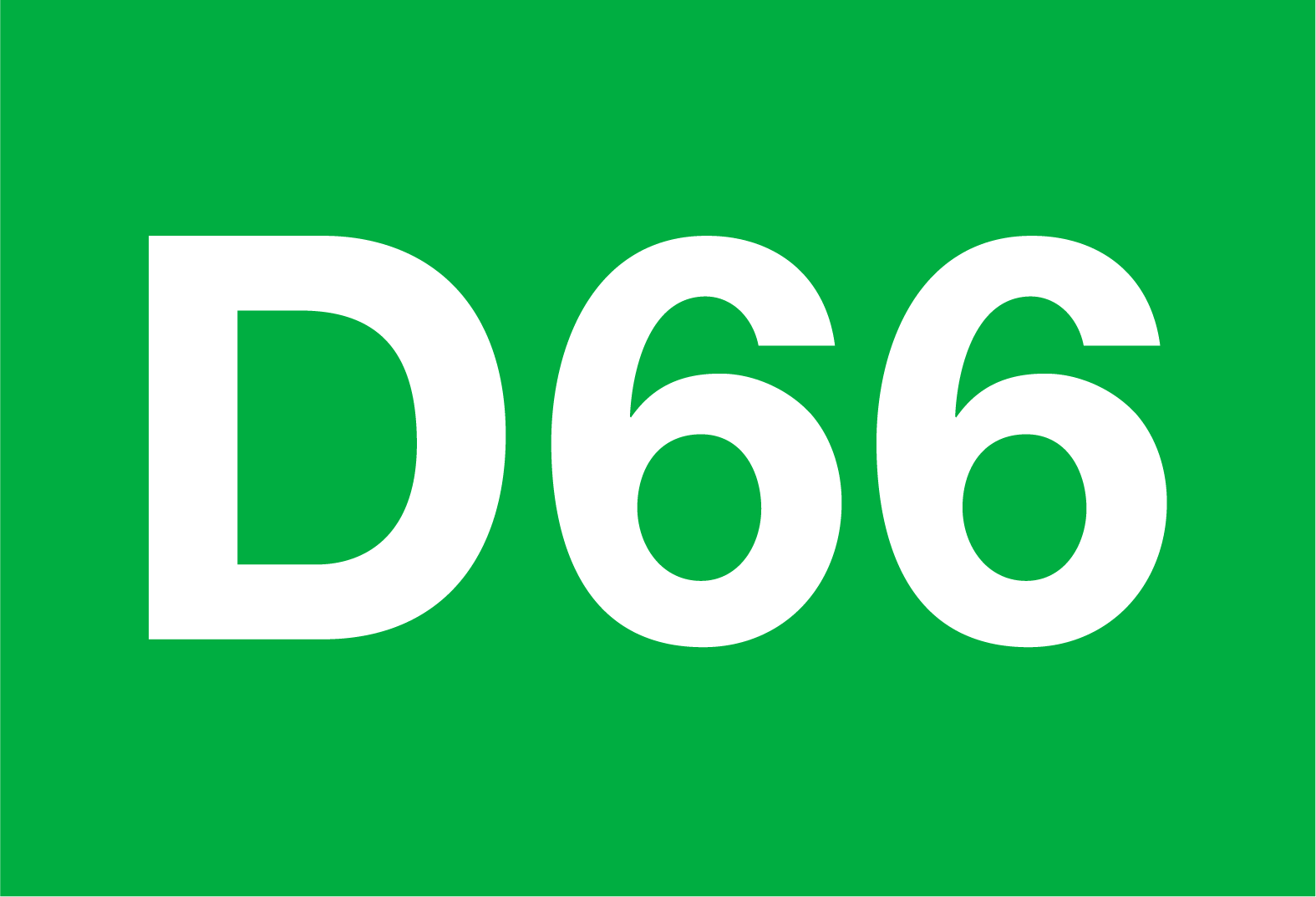 1,4%
1,3%
0,7%
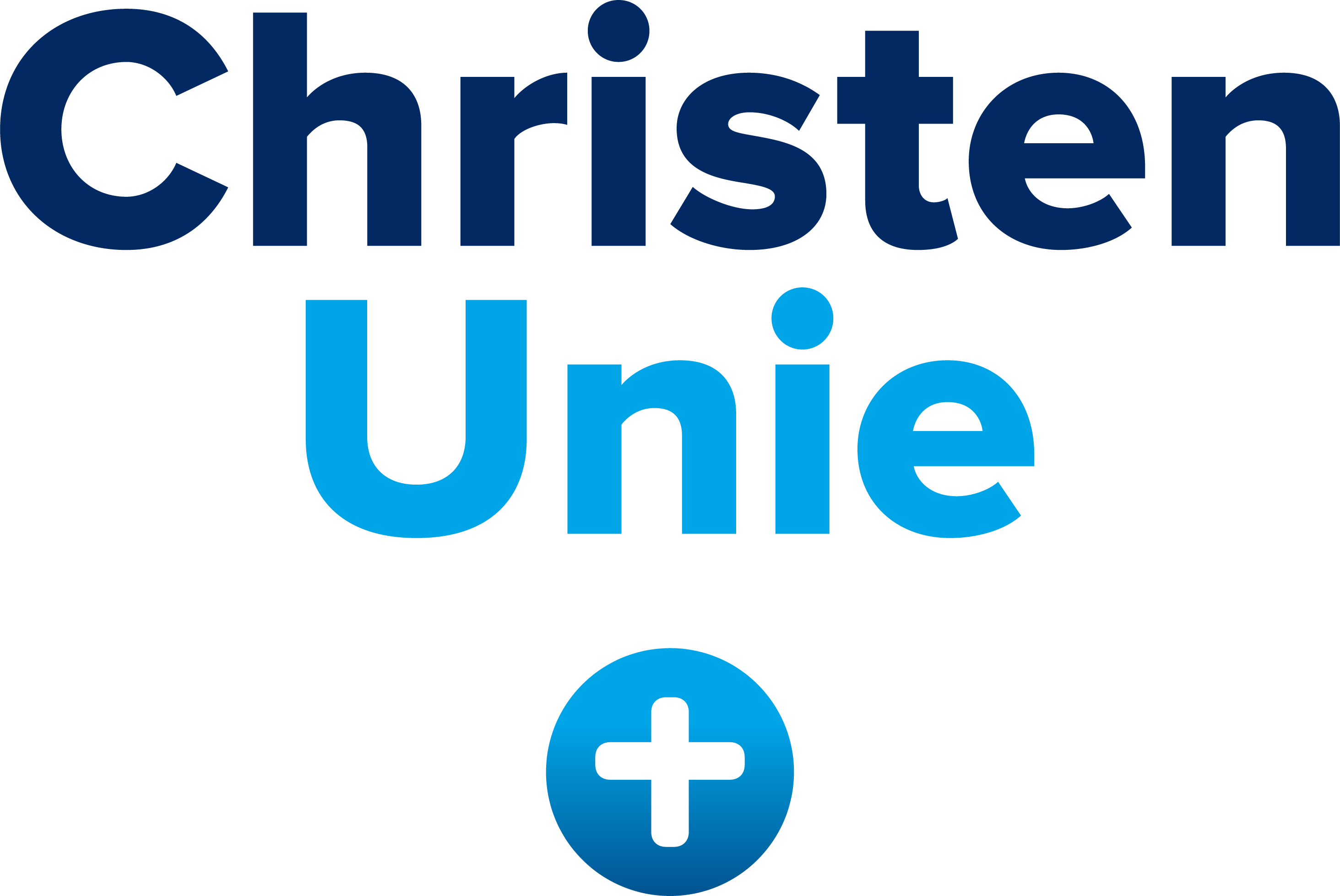 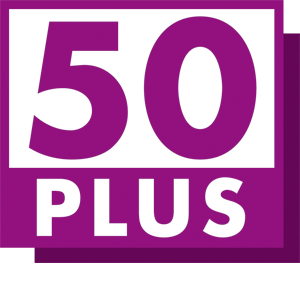 Sted. agglomeraties
Studentensteden
Middelgroot sted. allure
Middelgroot land. allure
Krimpend plattenlandsst.
Gem. met welgestelden
Gewone plattenlandsgem.
Krimp. plattenlandsgem.
Sted. agglomeraties
Studentensteden
Middelgroot sted. allure
Middelgroot land. allure
Krimpend plattenlandsst.
Gem. met welgestelden
Gewone plattenlandsgem.
Krimp. plattenlandsgem.
Sted. agglomeraties
Sted. agglomeraties
Sted. agglomeraties
Studentensteden
Studentensteden
Studentensteden
Middelgroot sted. allure
Middelgroot sted. allure
Middelgroot sted. allure
Middelgroot land. allure
Middelgroot land. allure
Middelgroot land. allure
Krimpend plattenlandsst.
Krimpend plattenlandsst.
Krimpend plattenlandsst.
Gem. met welgestelden
Gem. met welgestelden
Gem. met welgestelden
Gewone plattenlandsgem.
Gewone plattenlandsgem.
Gewone plattenlandsgem.
Krimp. plattenlandsgem.
Krimp. plattenlandsgem.
Krimp. plattenlandsgem.
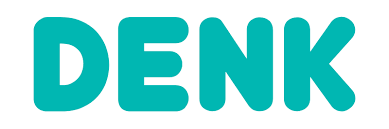 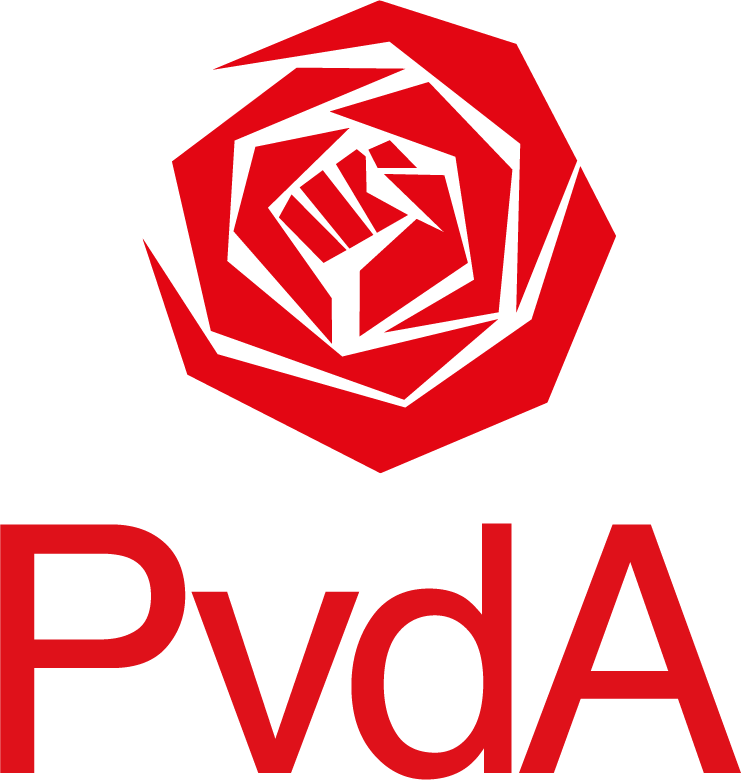 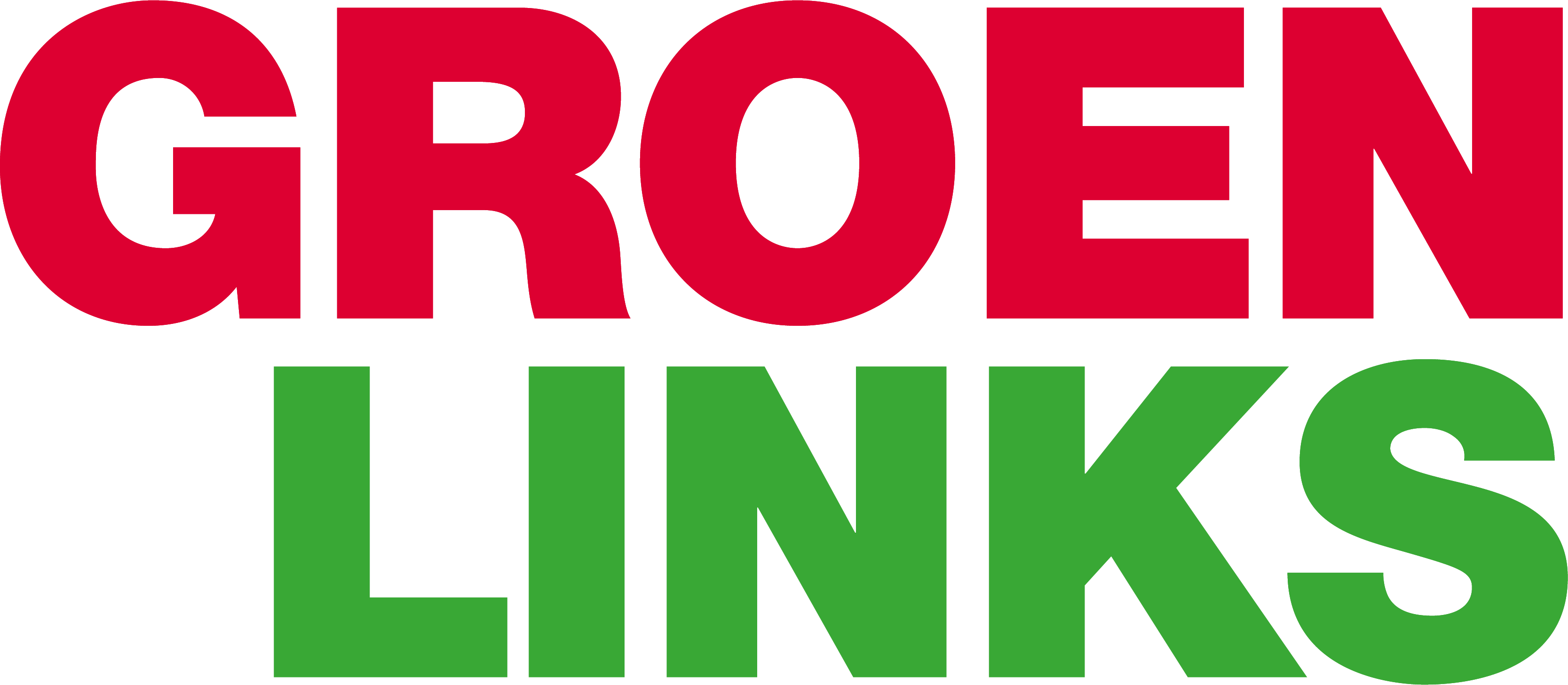 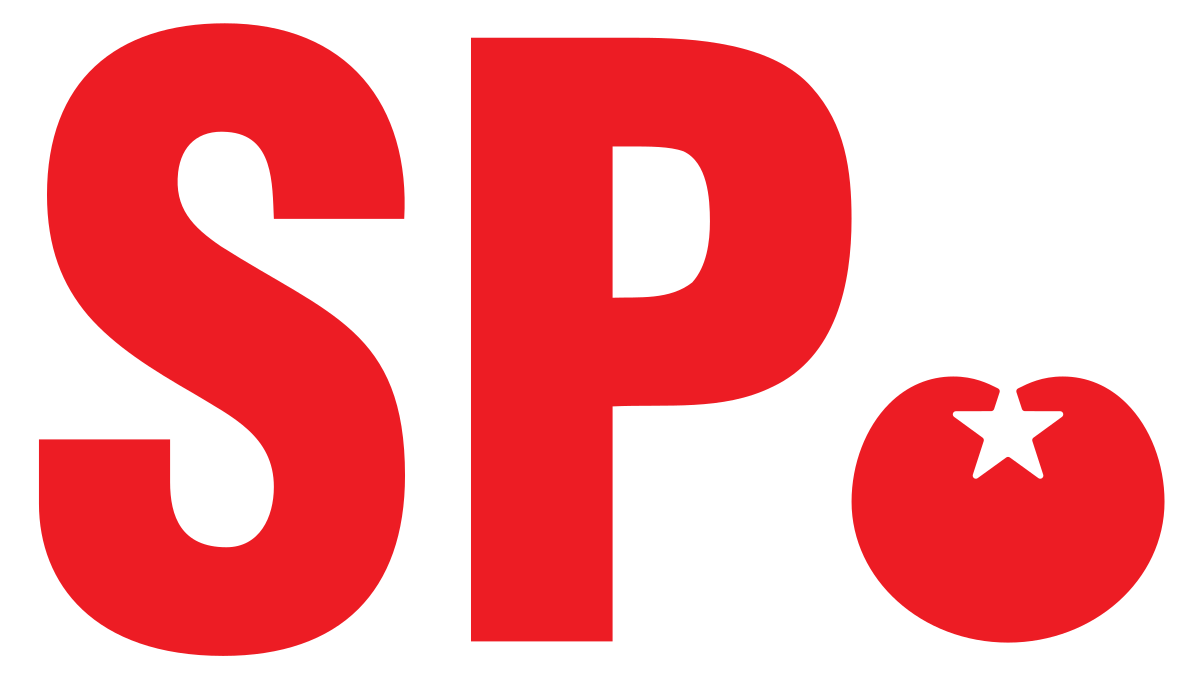 Wageningen 8%
Edam-Volendam 7%
Amsterdam 6%
Berkelland 8%
Top drie gemeenten
Delft 8%
Albrandswaard 6%
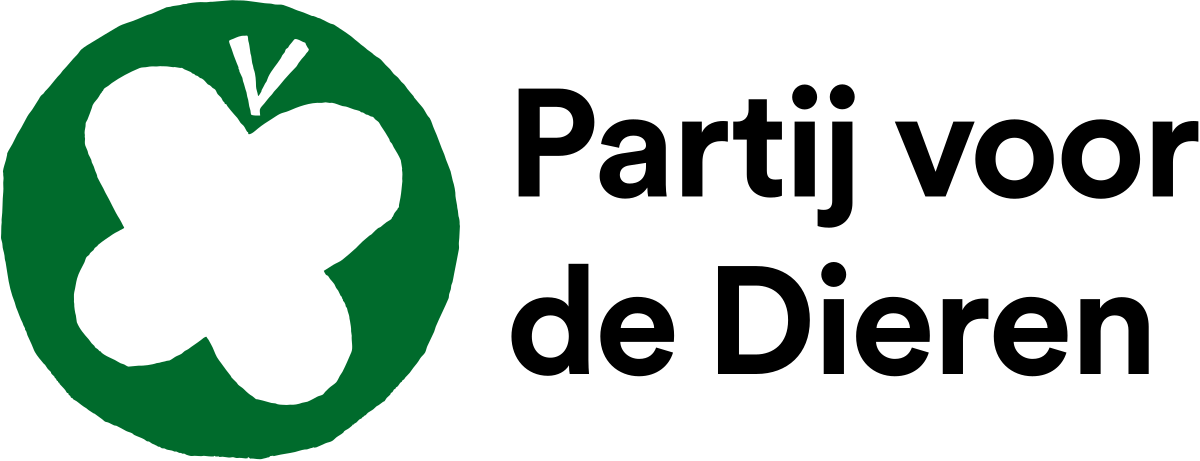 Diemen 4%
Oost Gelre 7%
Utrecht 7%
Brielle 5%
Overig
Almere 3%
Raalte 7%
Bron: Kiesraad; ANP verkiezingsdata; it’s public analyse
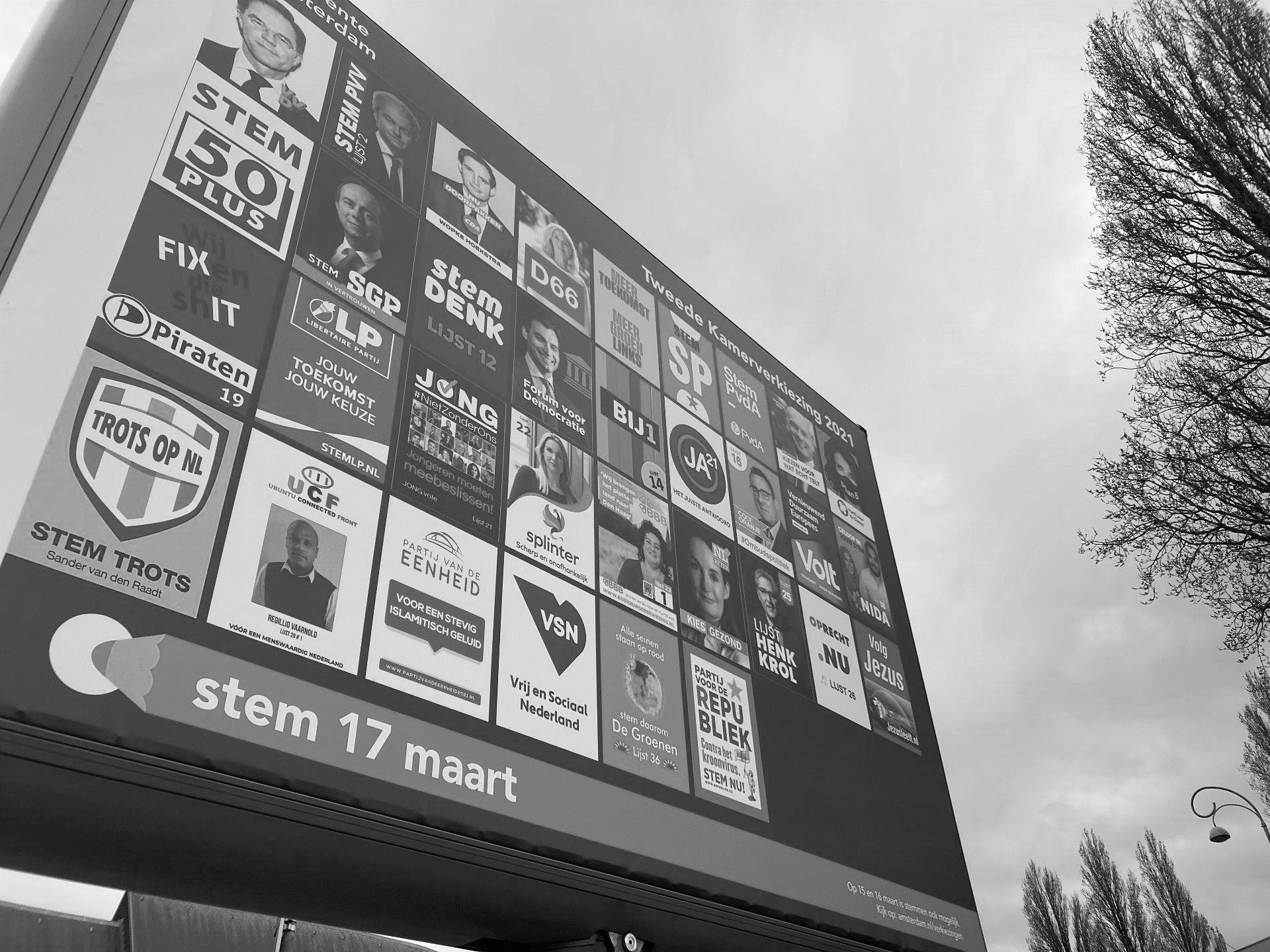 Inhoud
VERKIEZINGSUITSLAG PER GEMEENTETYPE
VERKIEZINGSUITSLAG PER PARTIJ
BIJLAGEN
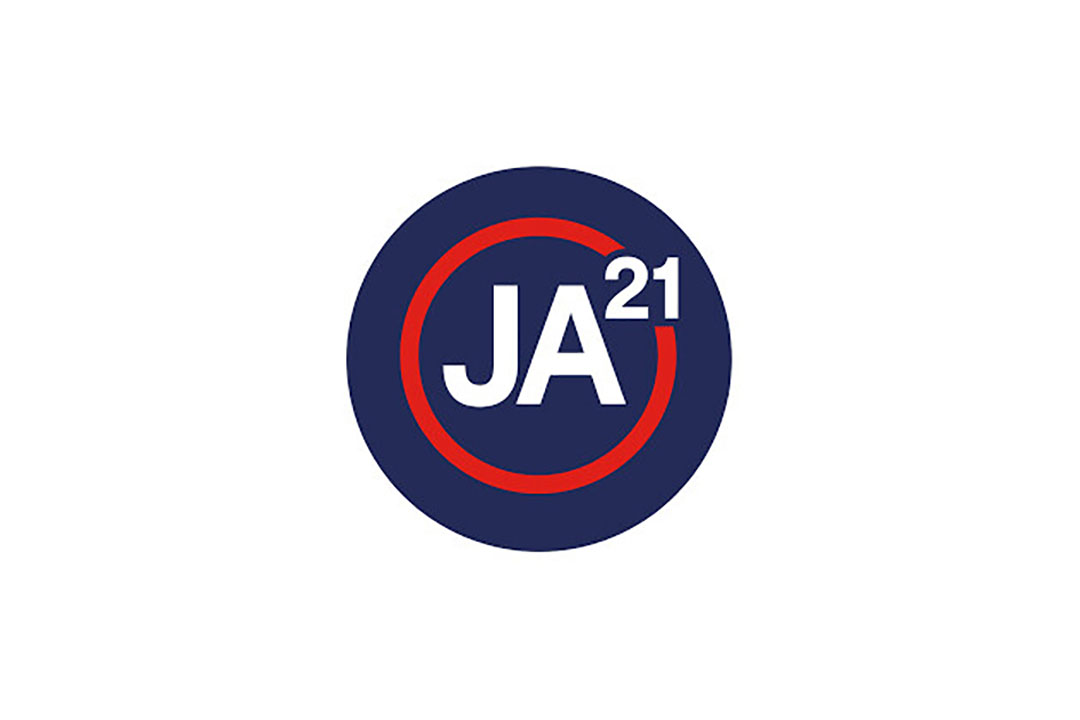 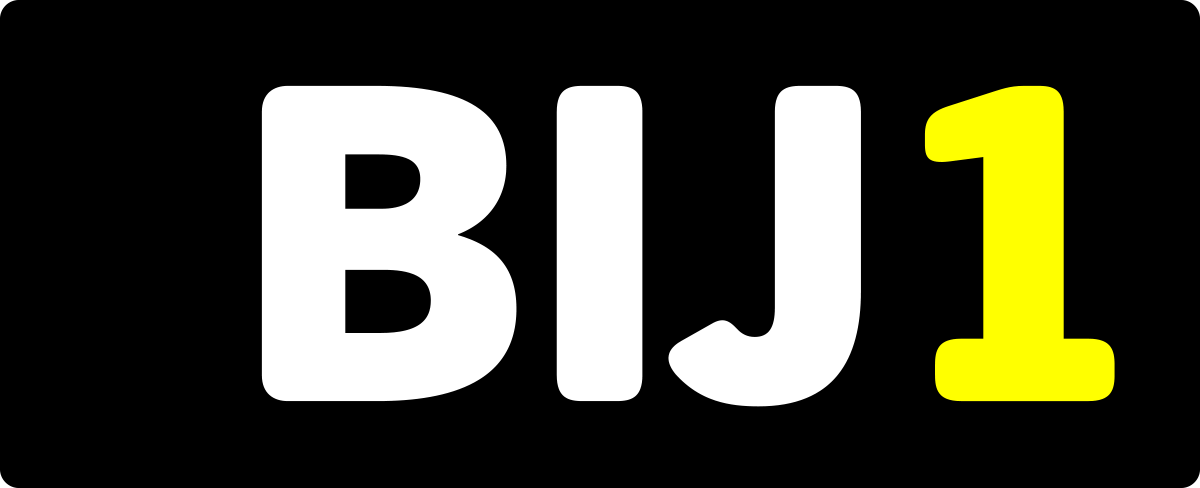 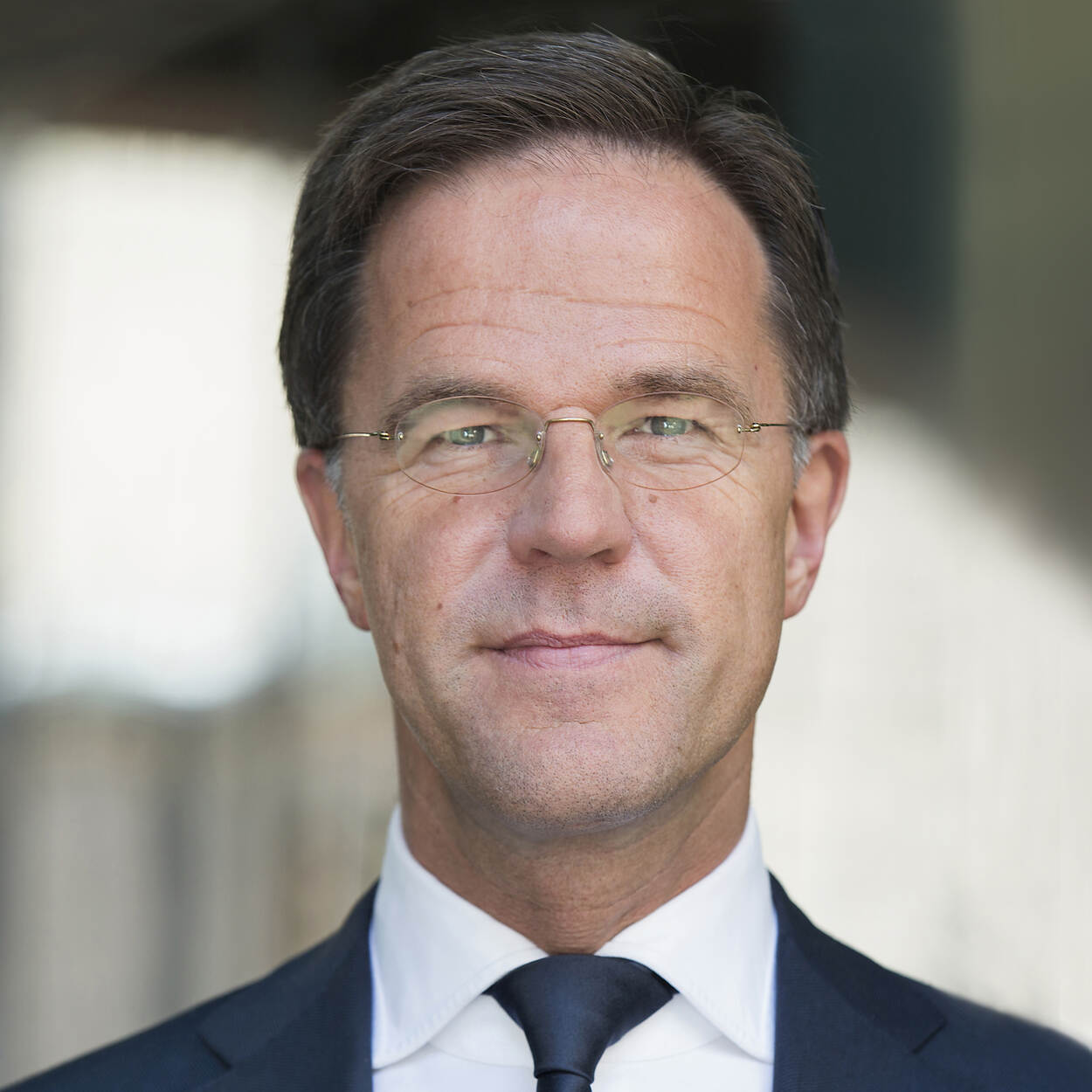 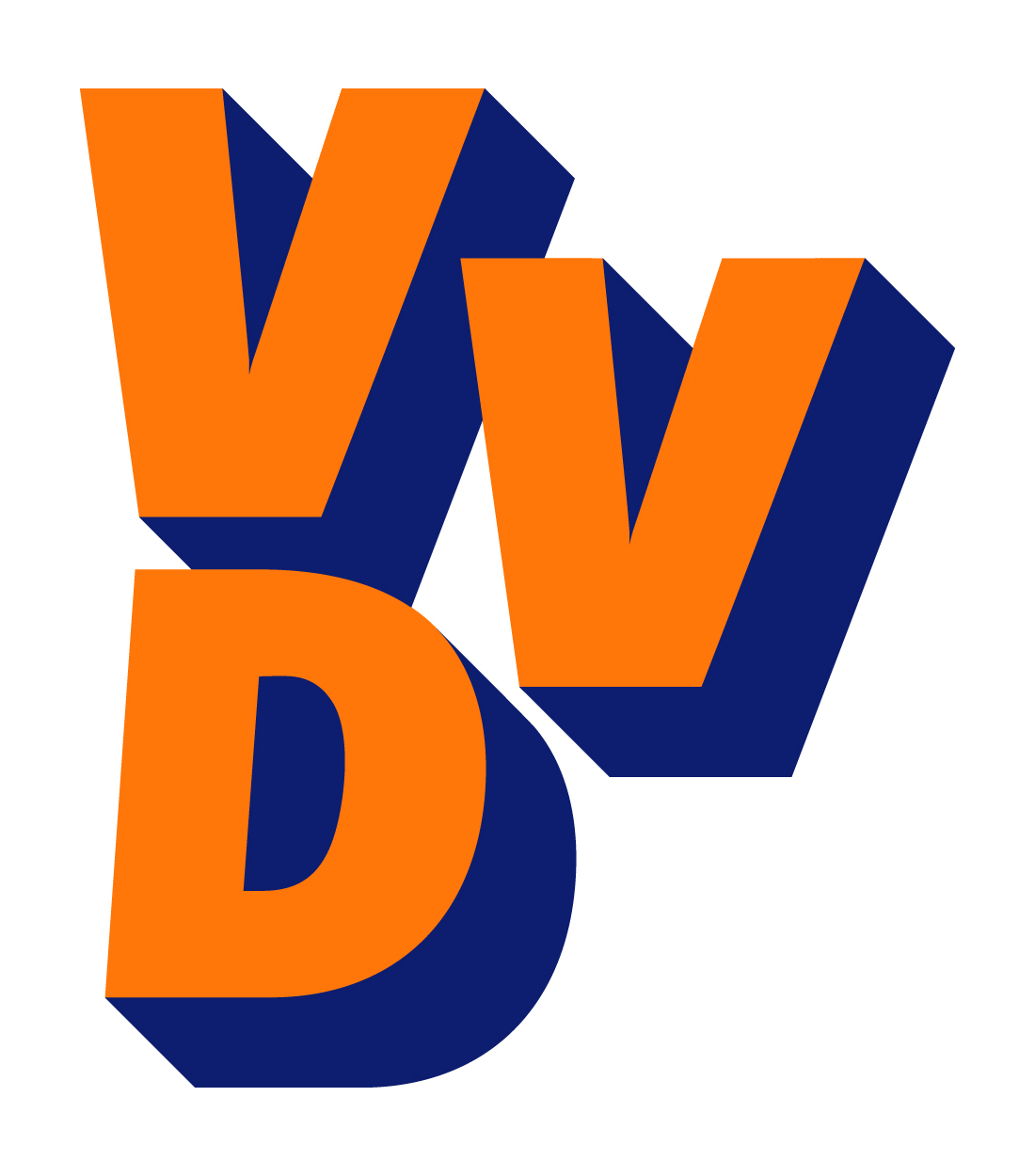 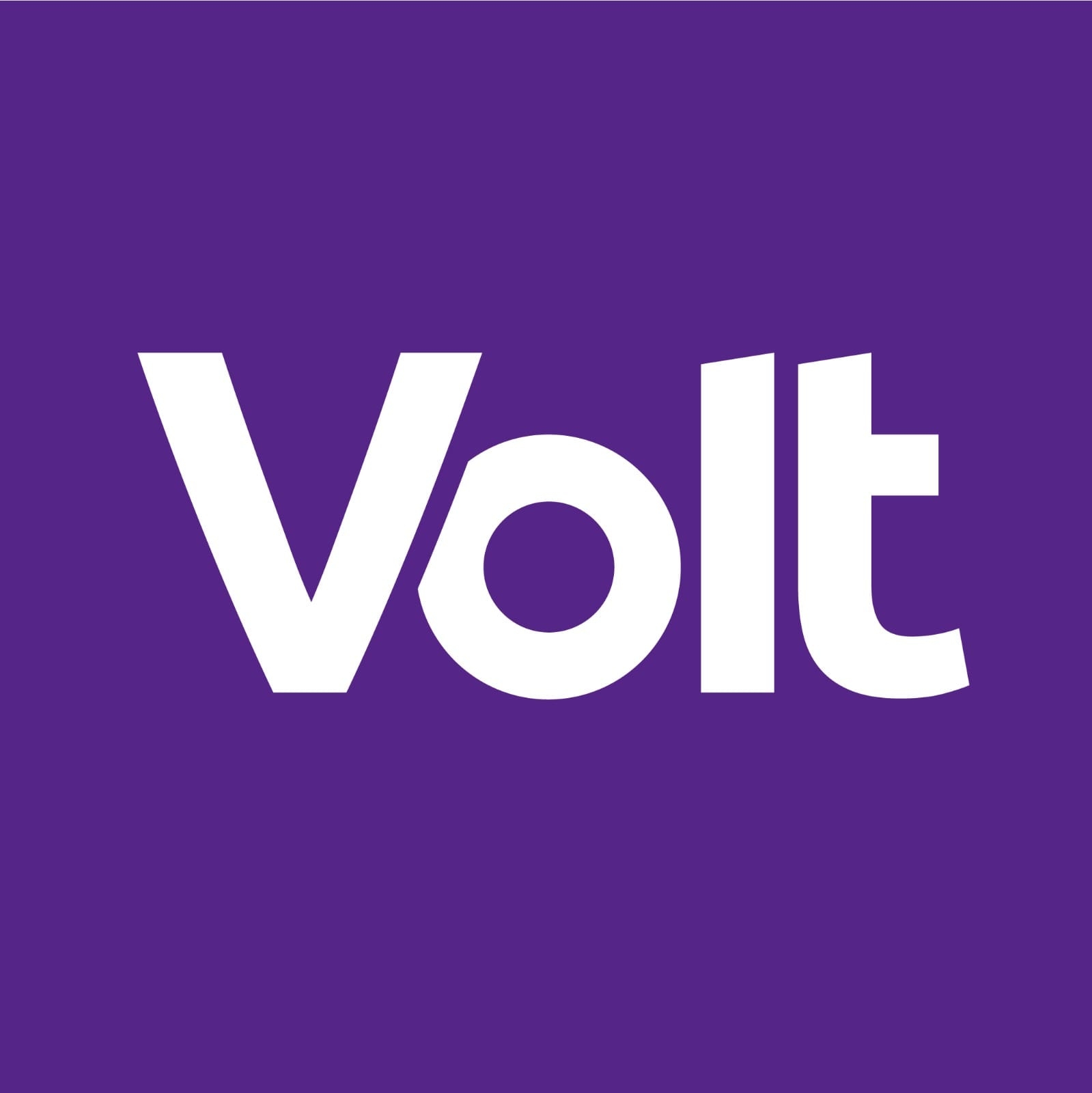 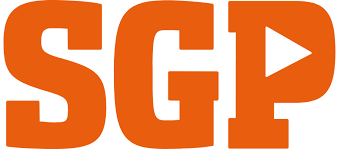 Opvallende stijgers
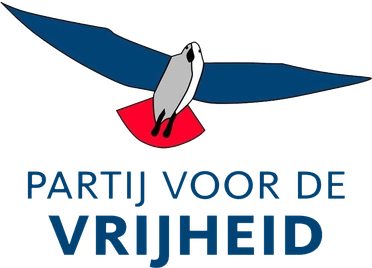 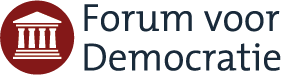 Landelijke aandeel
22%
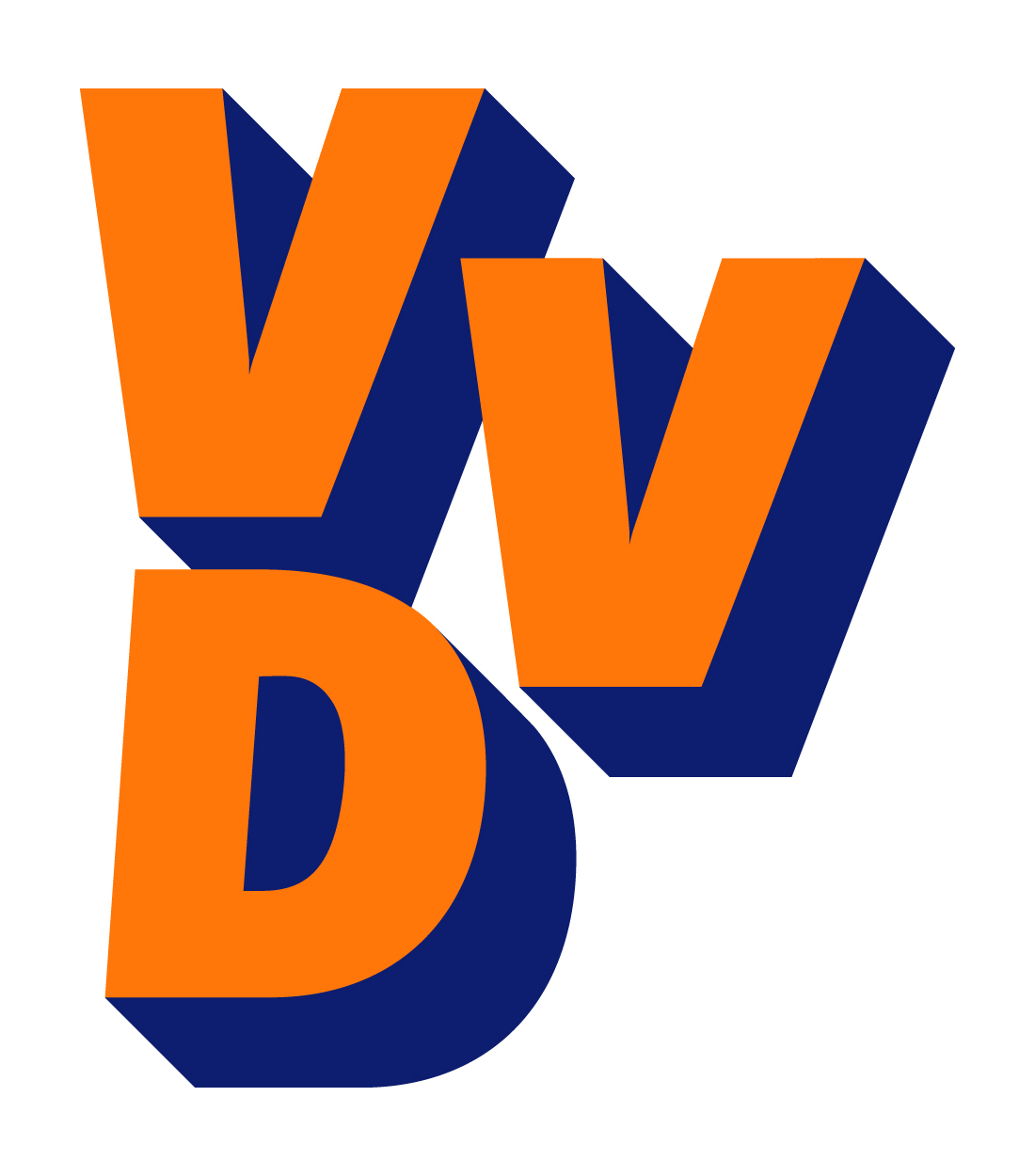 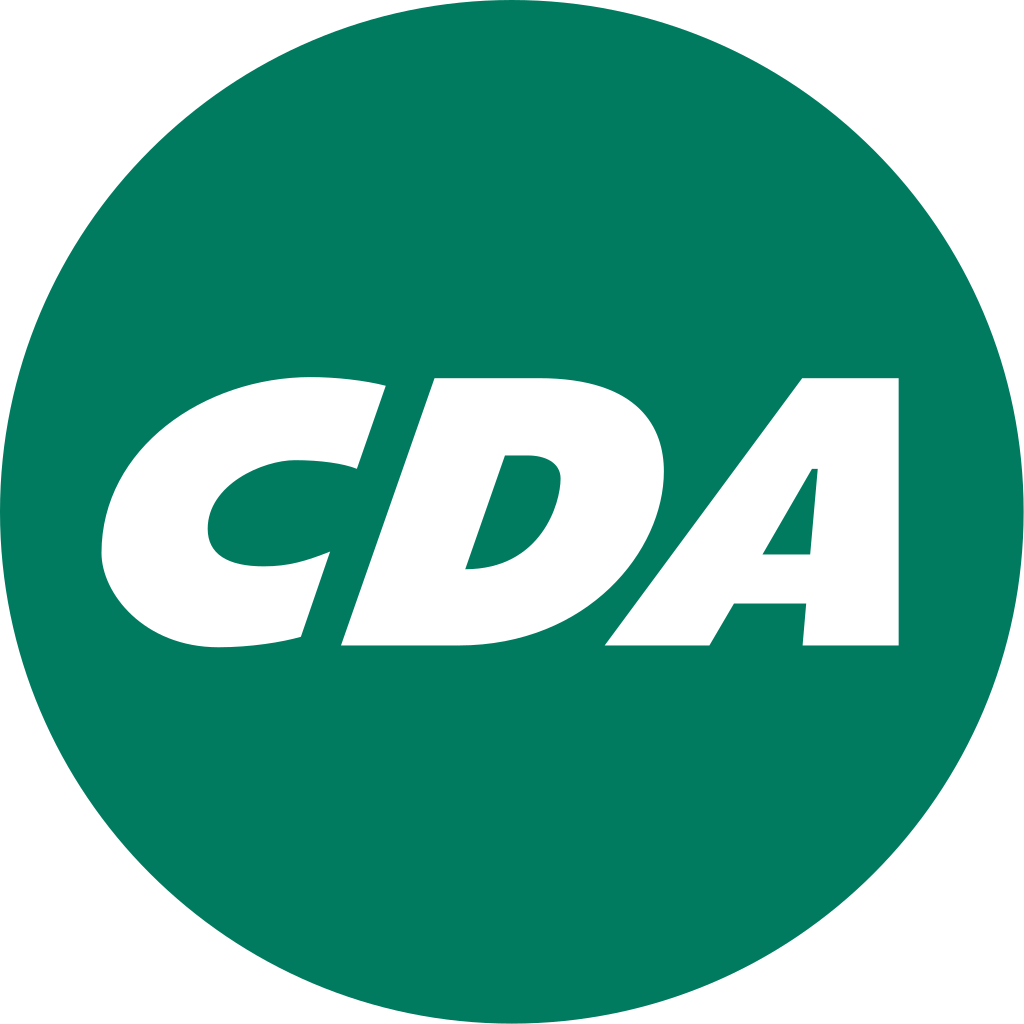 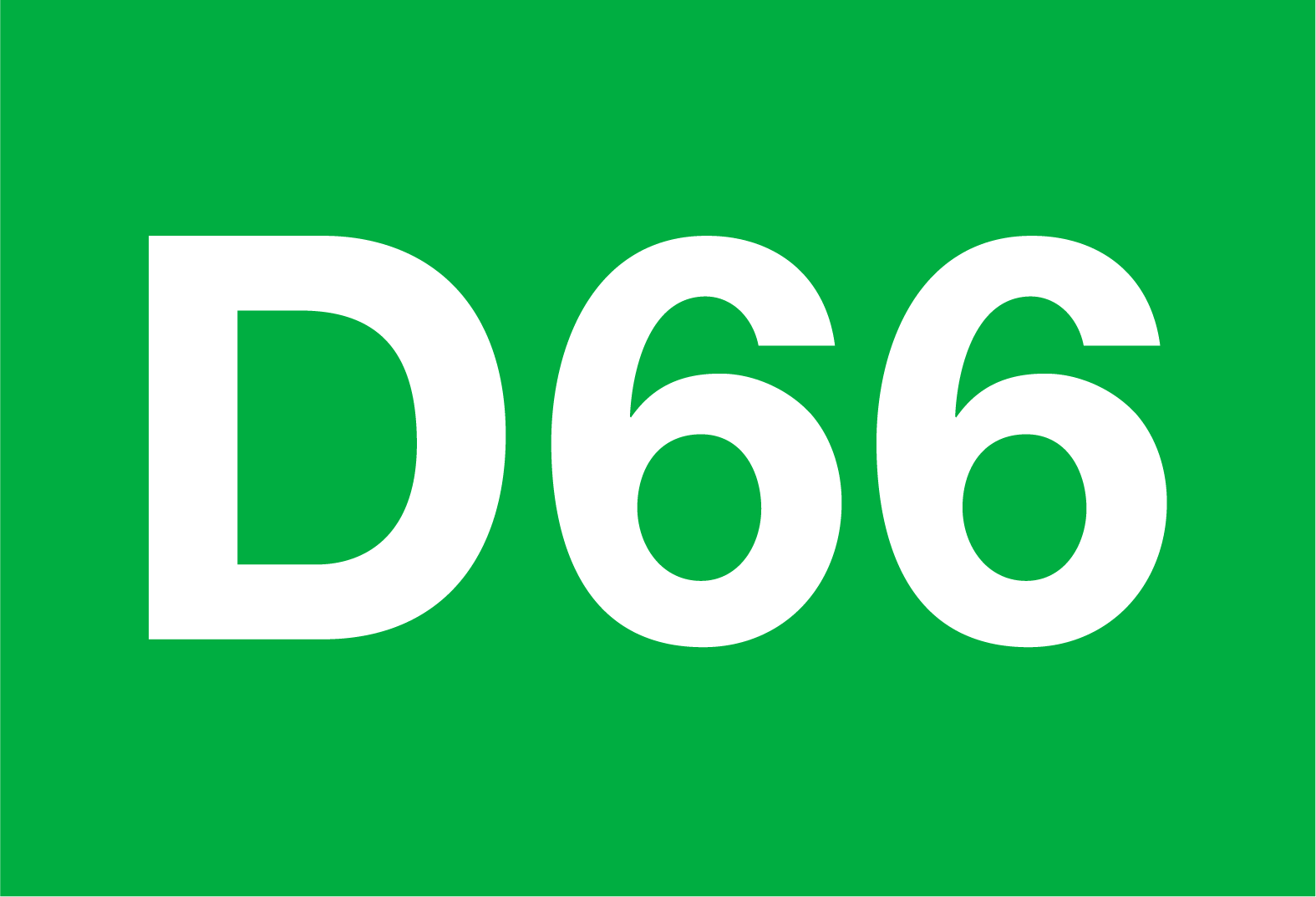 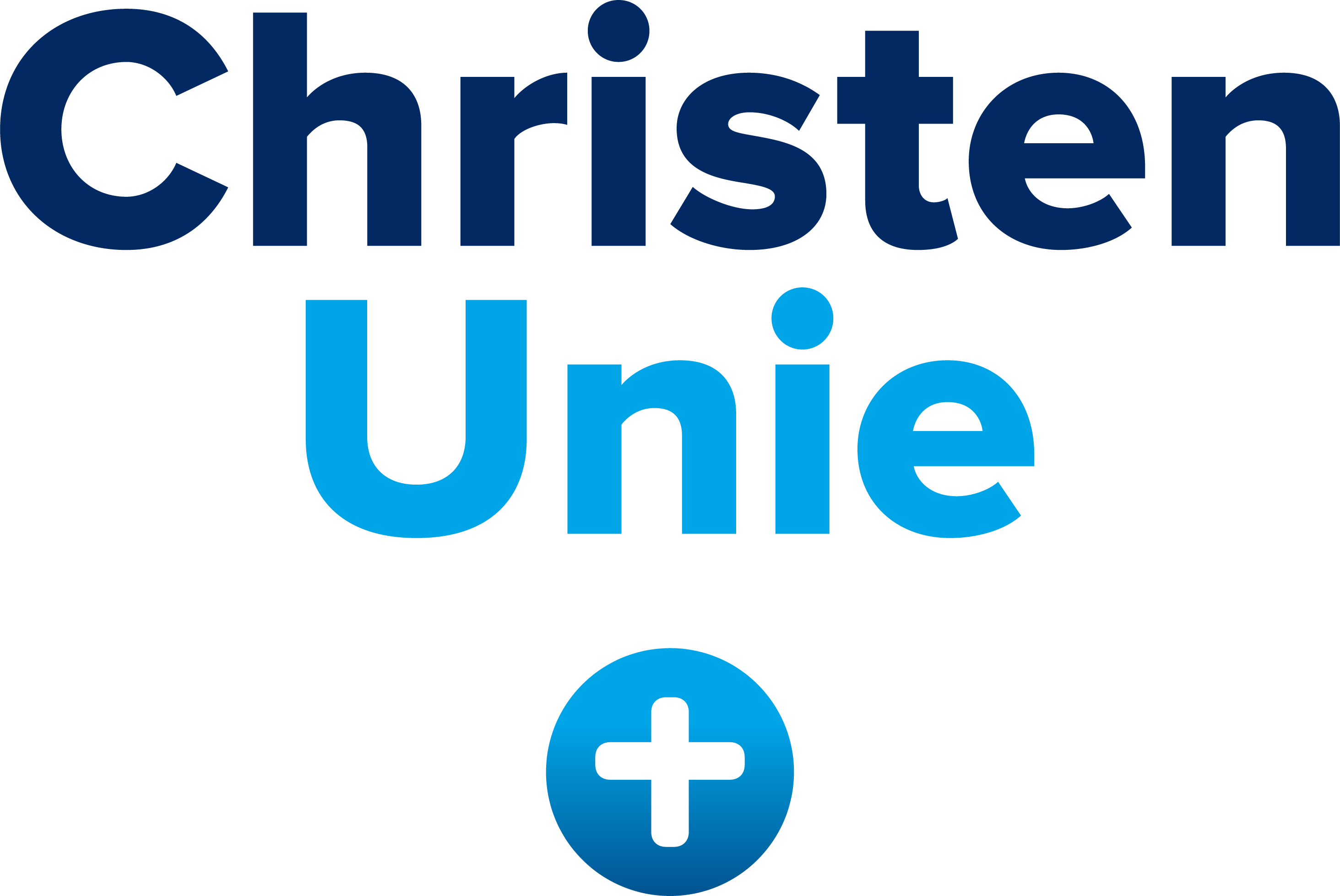 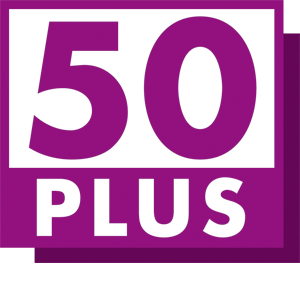 Grote steden
Studentensteden
Middelgrote steden
Middelgrote provinciesteden
Krimpende plattelandsted.
Rijke gemeente
Plattelandgemeenten
Krimpende plattelandgemeenten
Opvallende dalers
Ontwikkeling landelijk 
+1%
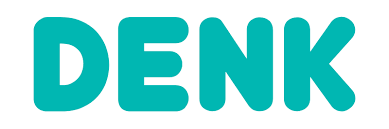 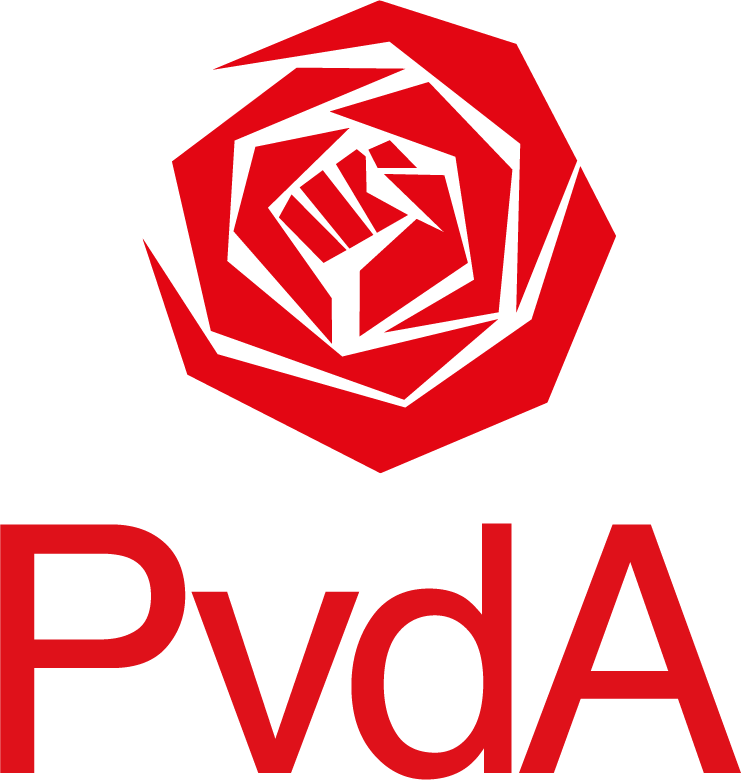 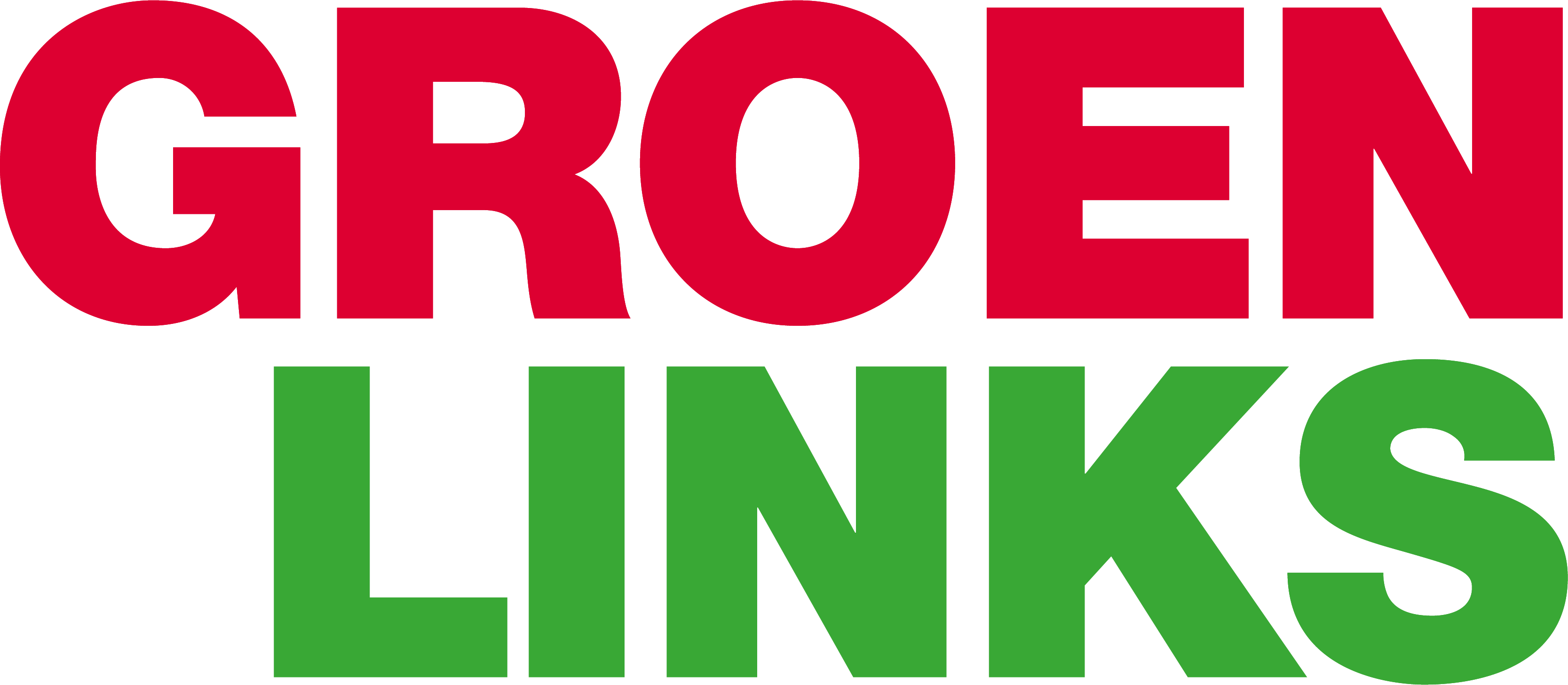 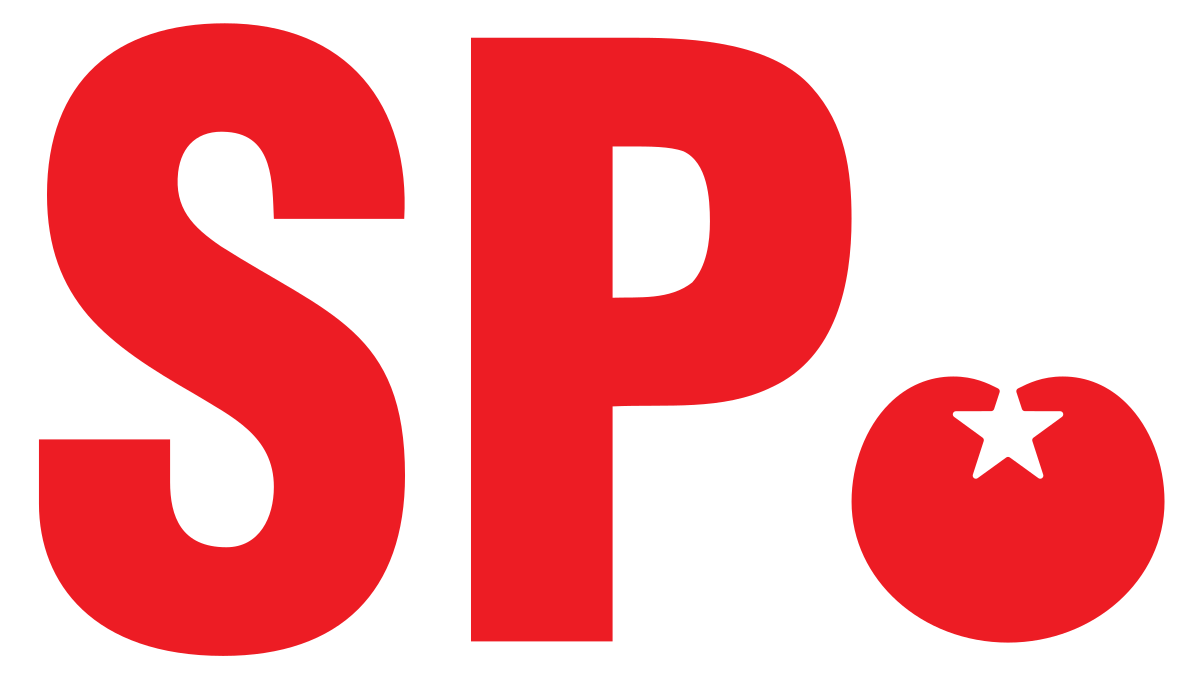 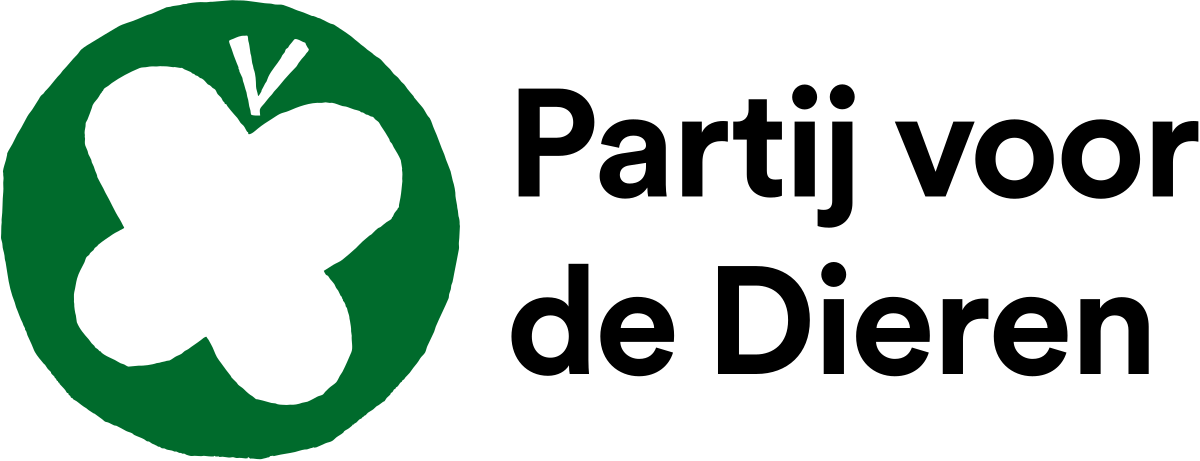 Overig
Bron: Kiesraad; ANP verkiezingsdata; it’s public analyse
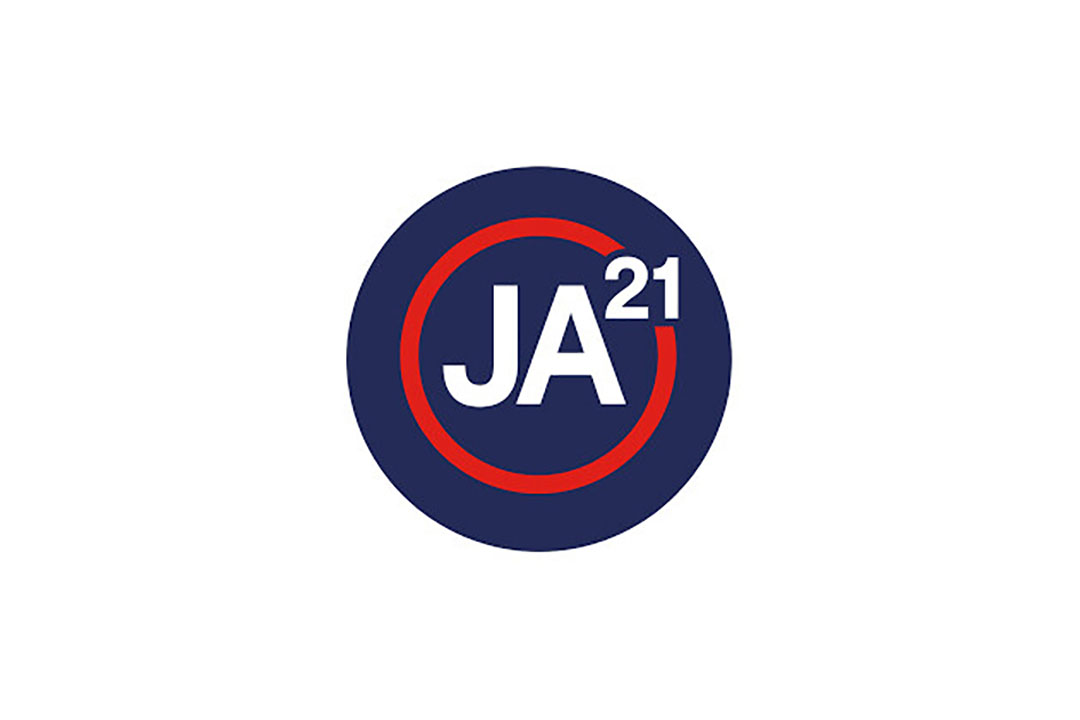 D66
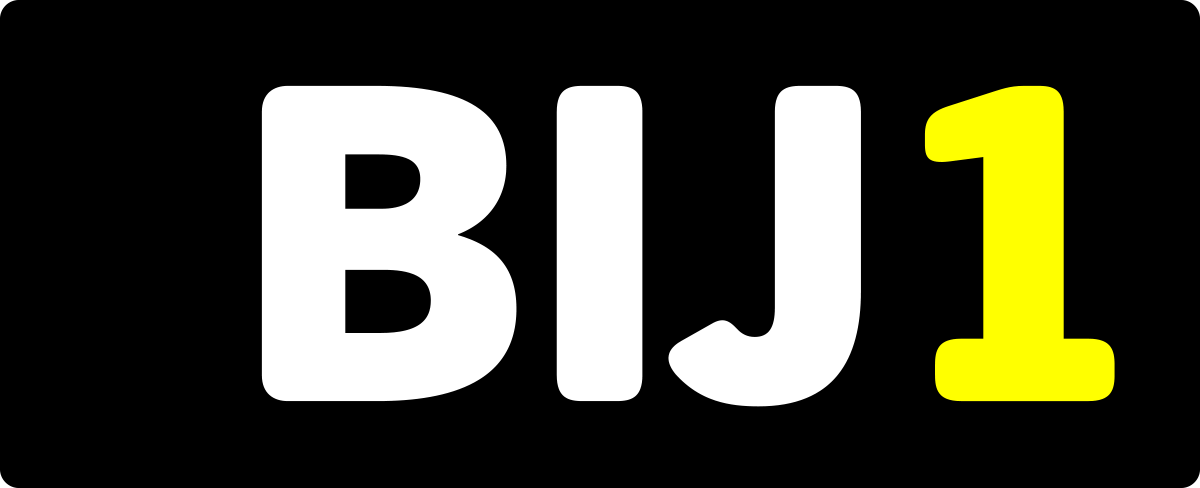 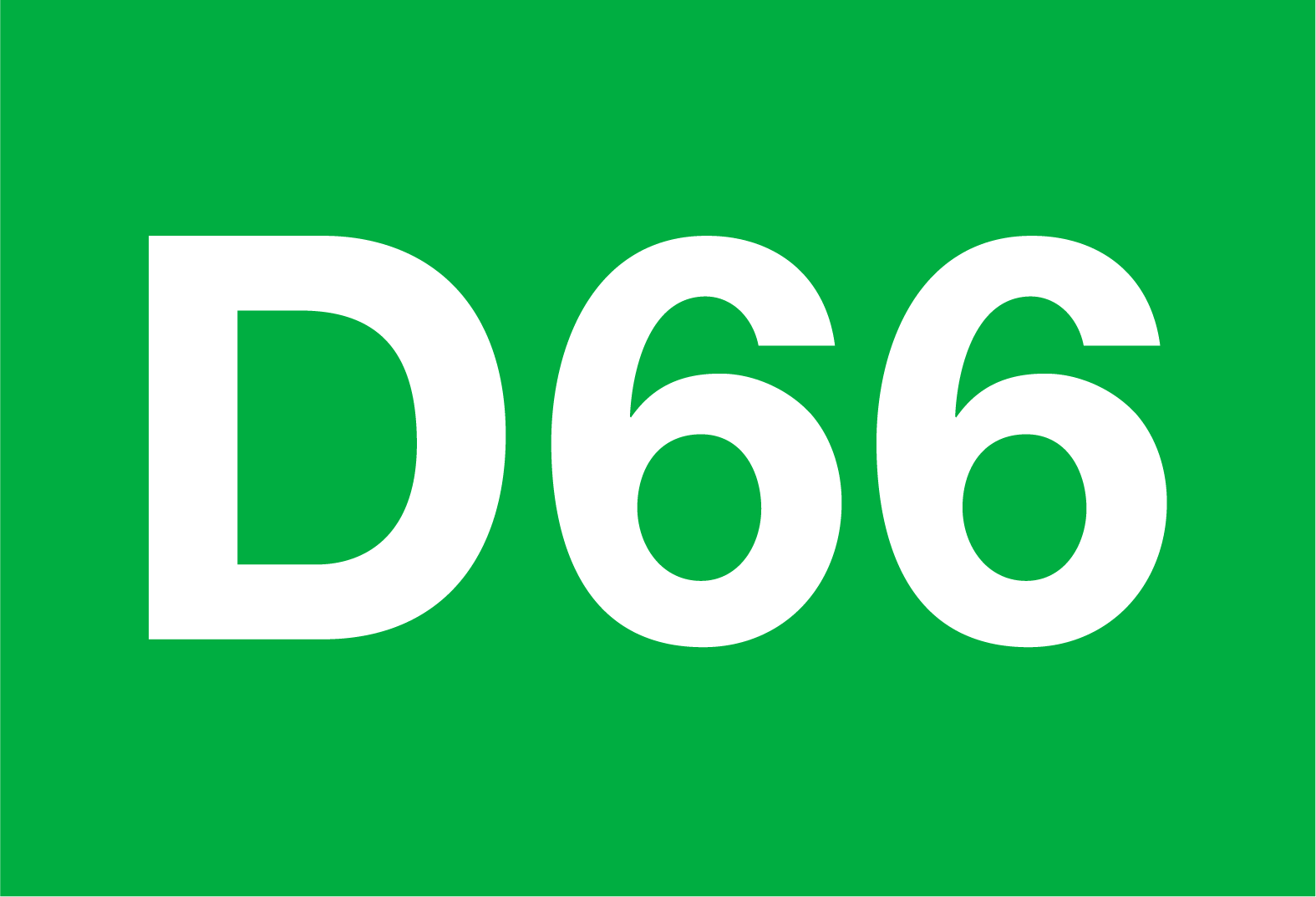 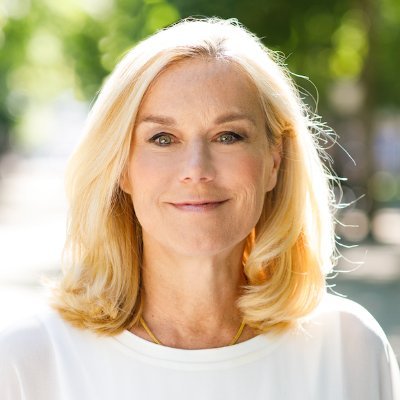 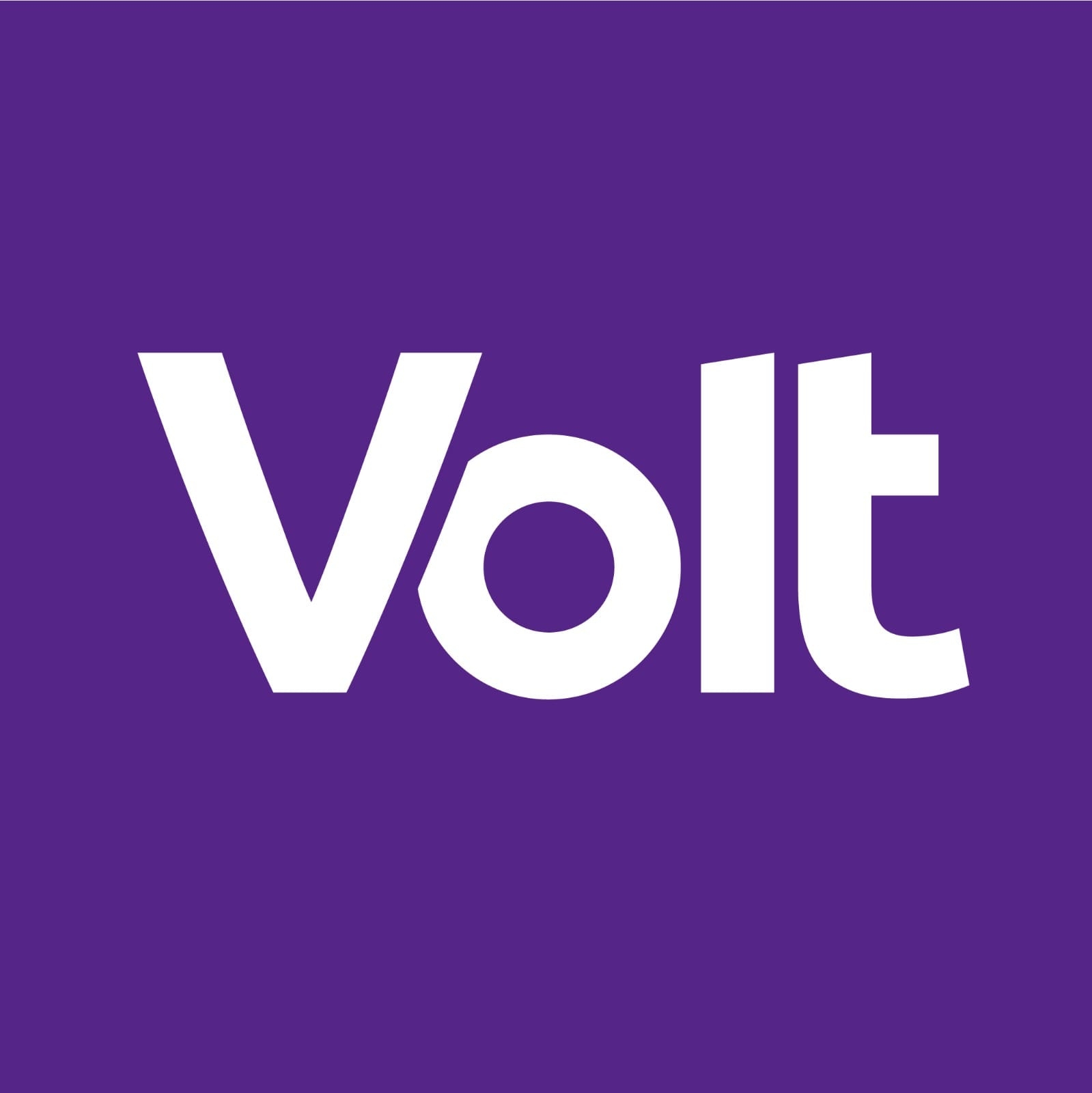 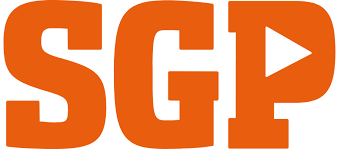 Opvallende stijgers
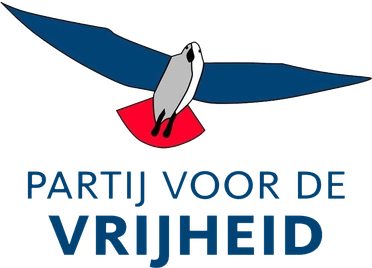 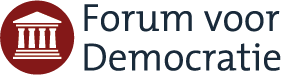 Landelijke aandeel
15%
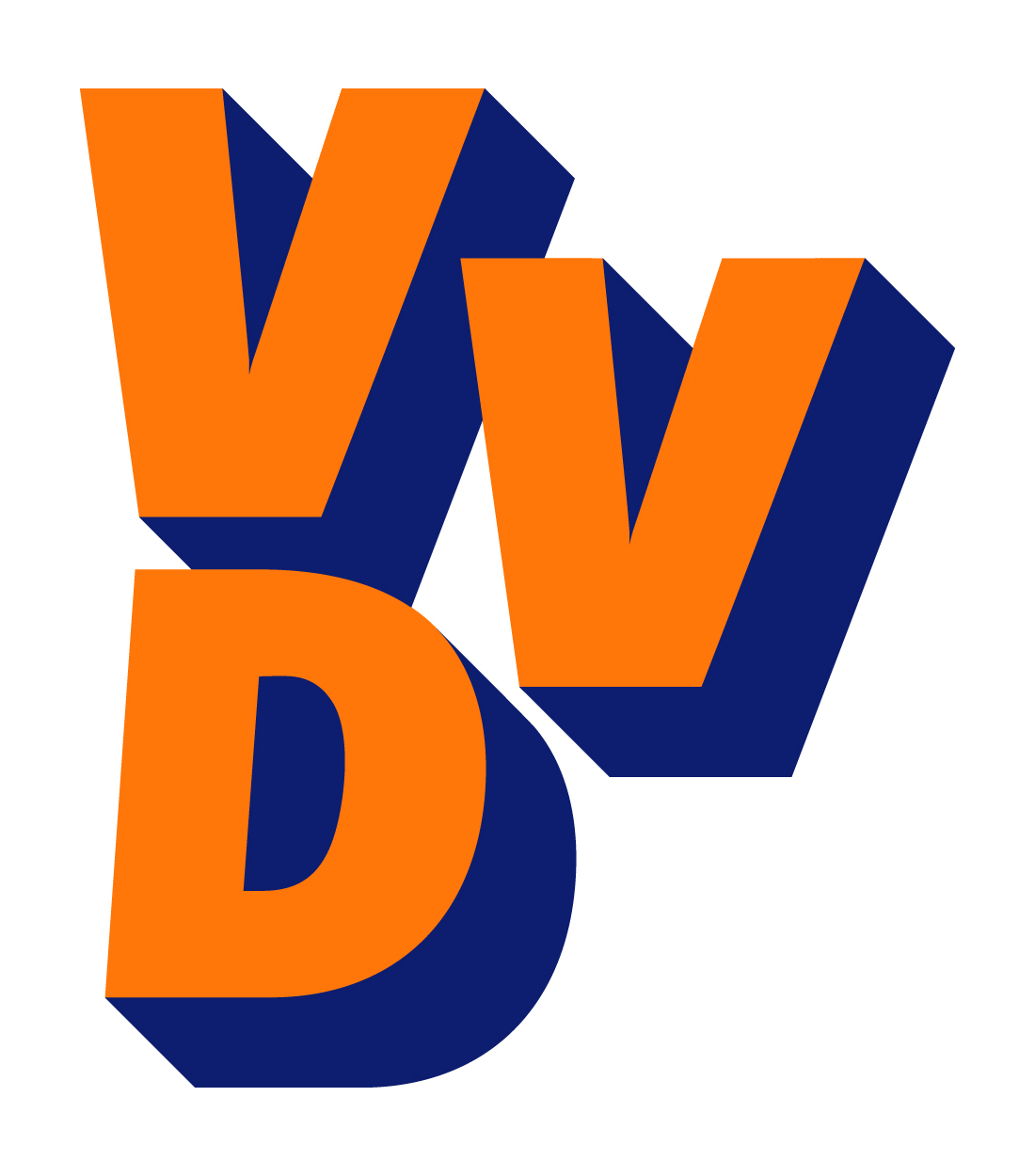 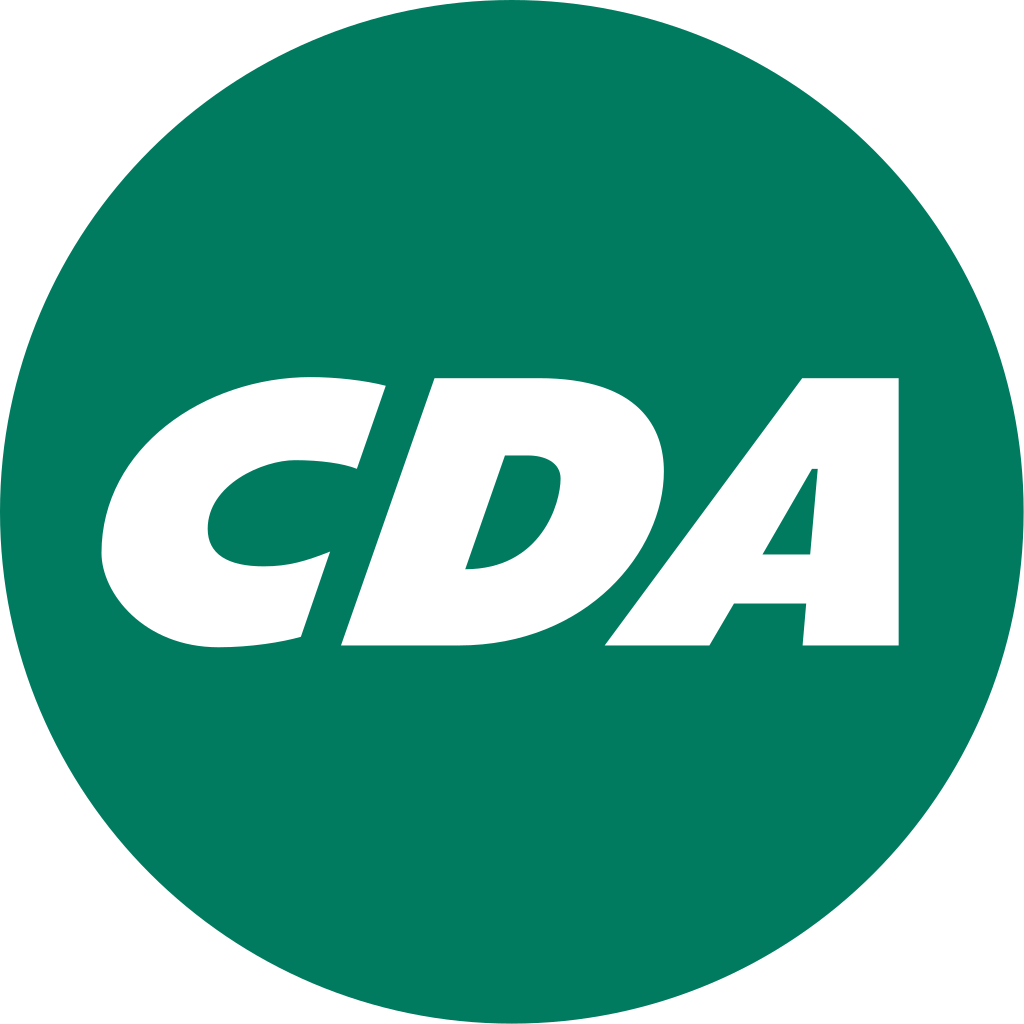 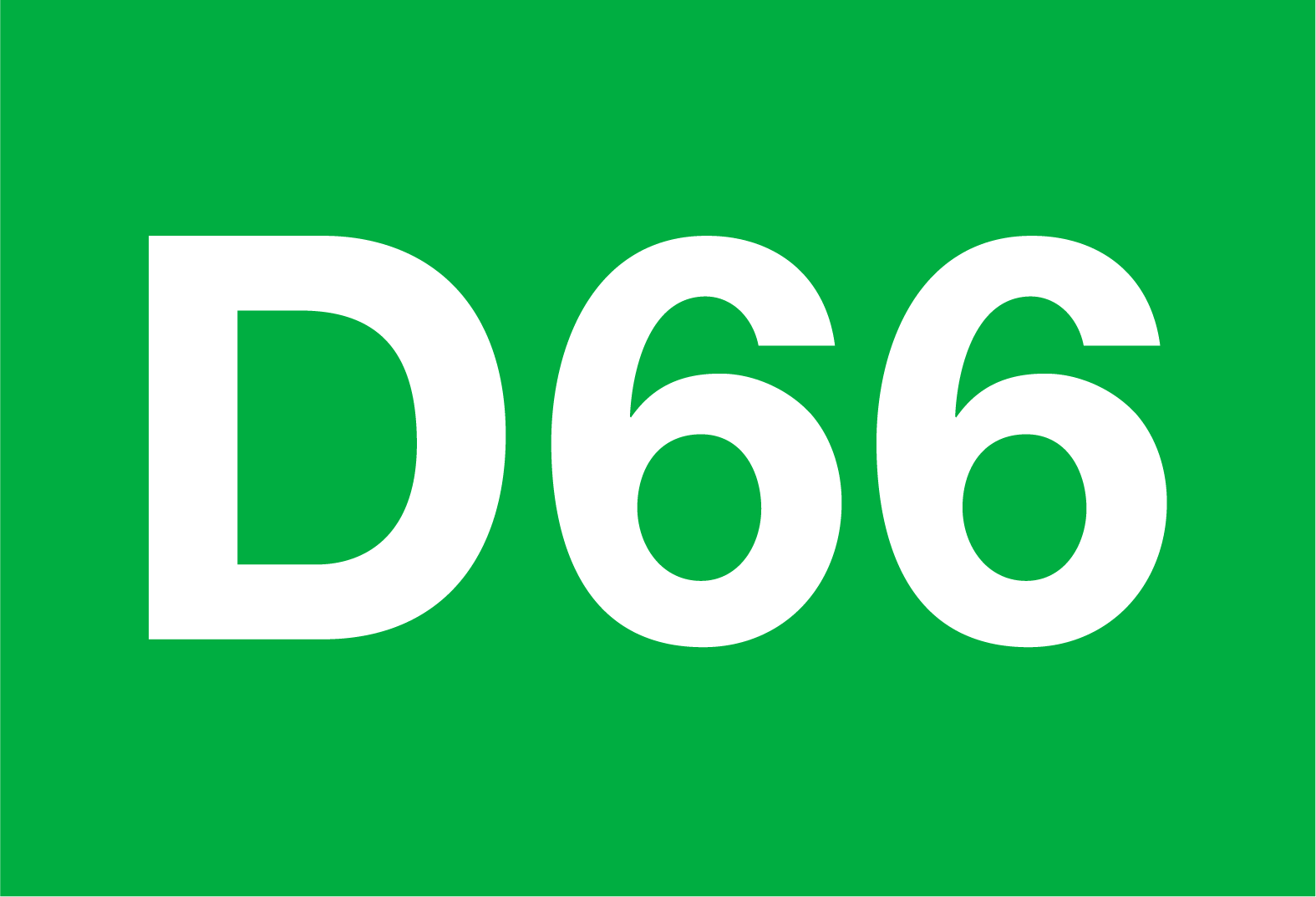 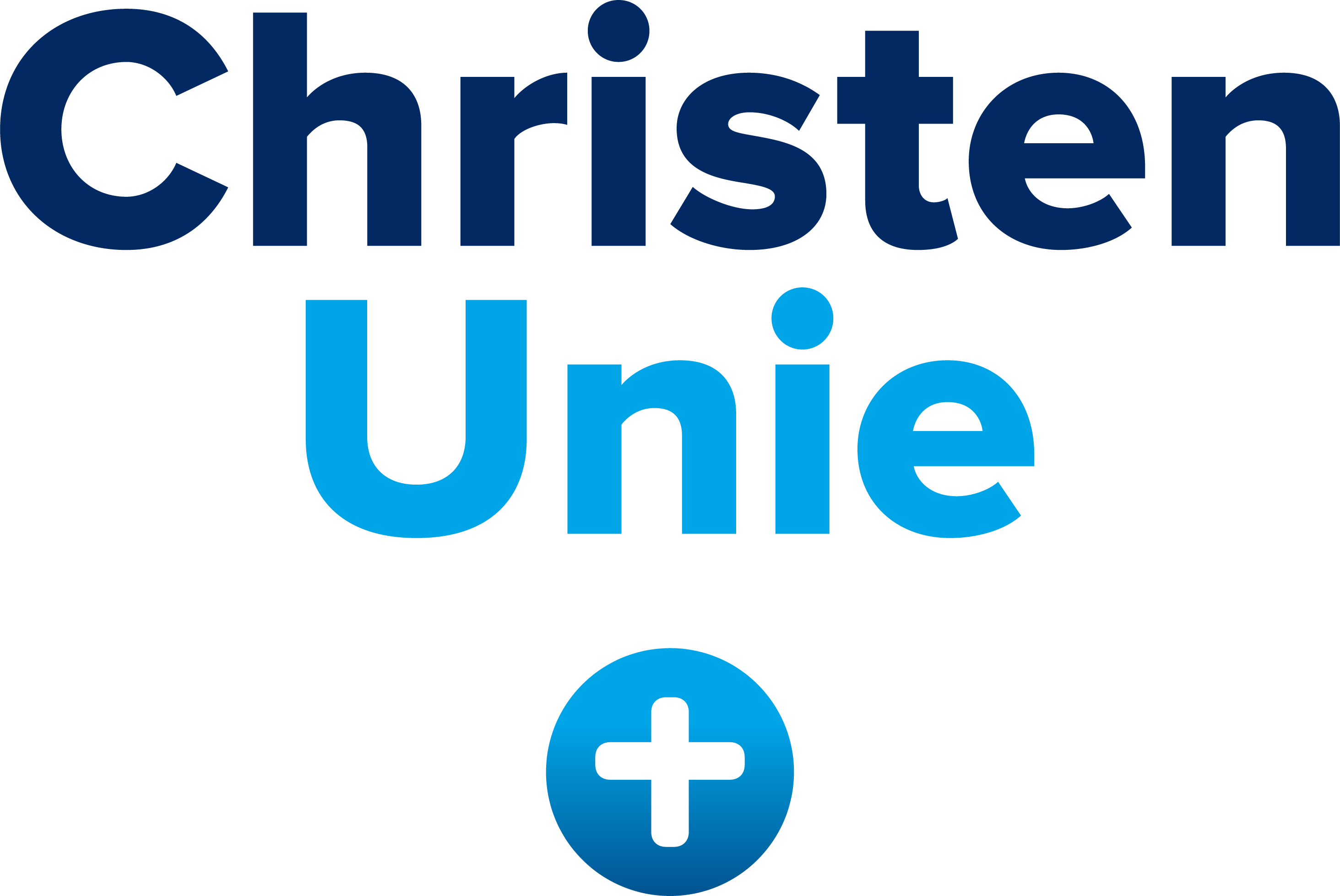 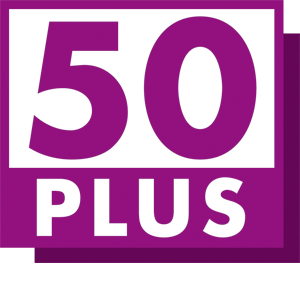 Grote steden
Studentensteden
Middelgrote steden
Middelgrote provinciesteden
Krimpende plattelandsted.
Rijke gemeente
Plattelandgemeenten
Krimpende plattelandgemeenten
Opvallende dalers
Ontwikkeling landelijk 
+3%
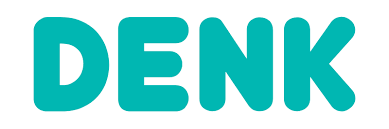 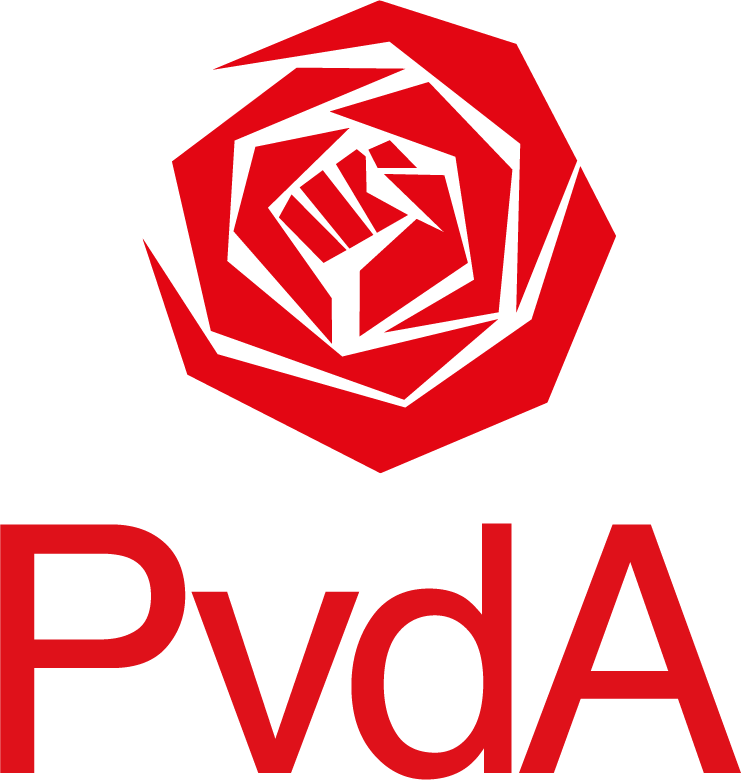 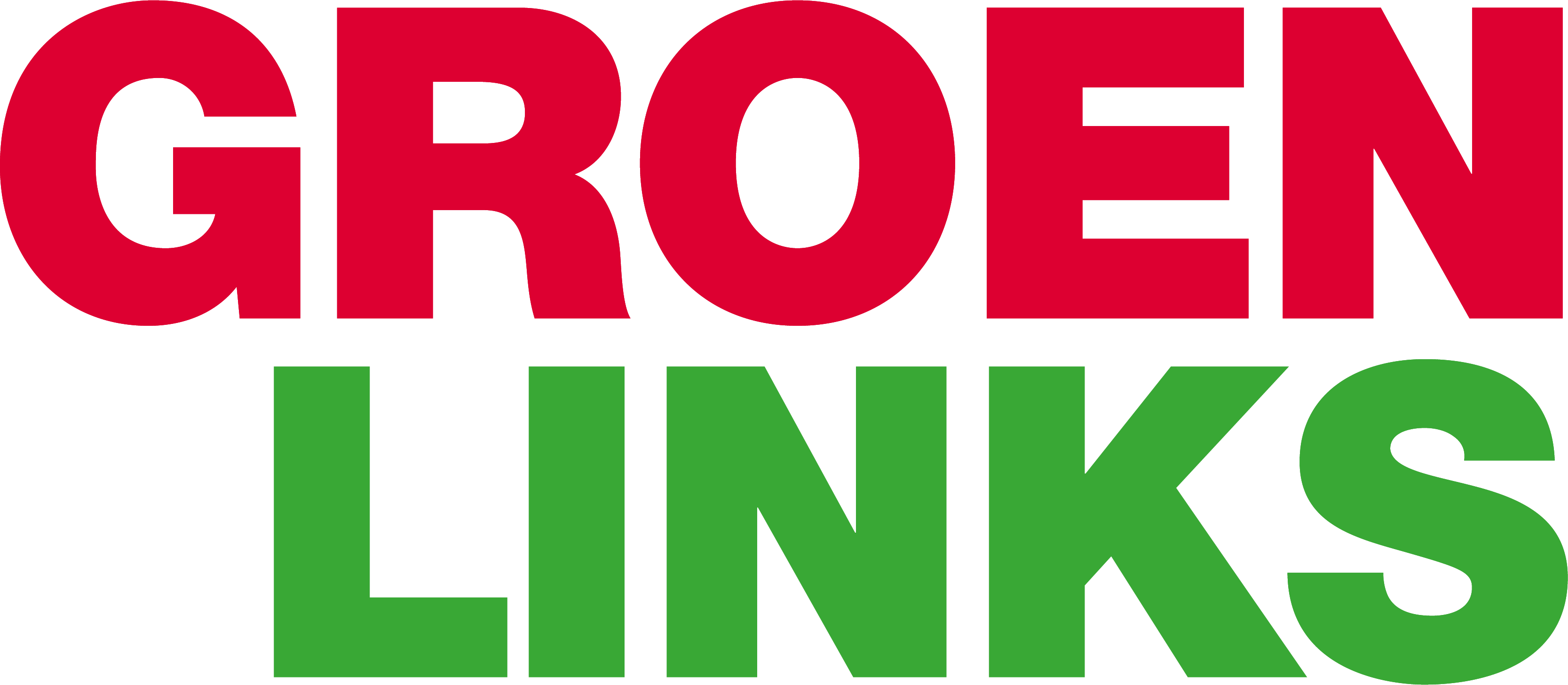 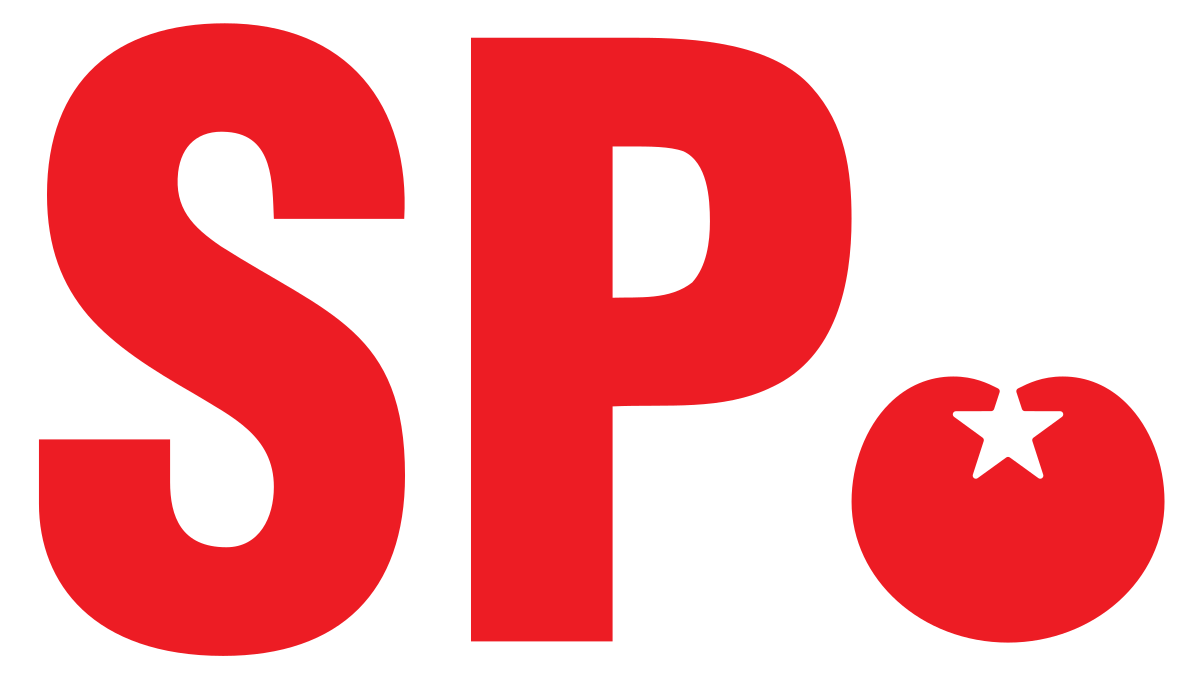 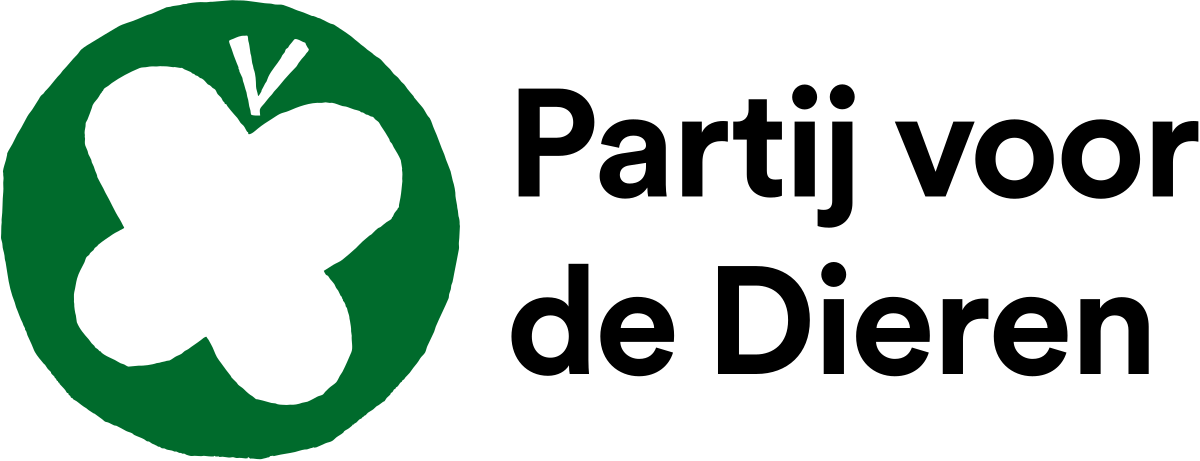 Overig
Bron: Kiesraad; ANP verkiezingsdata; it’s public analyse
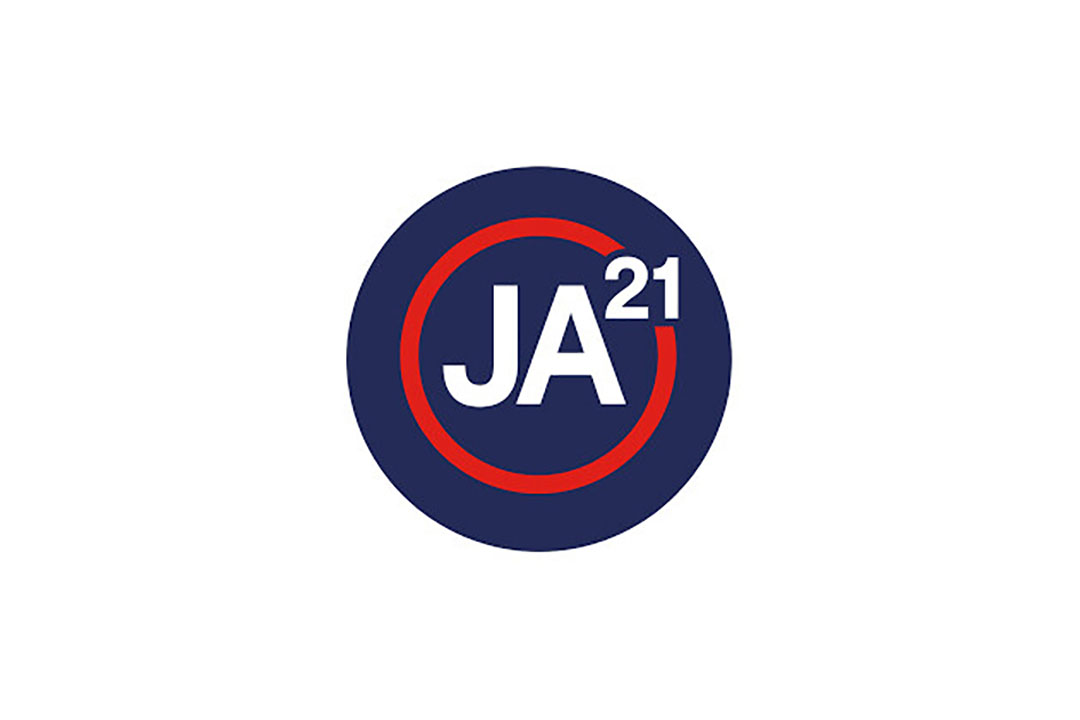 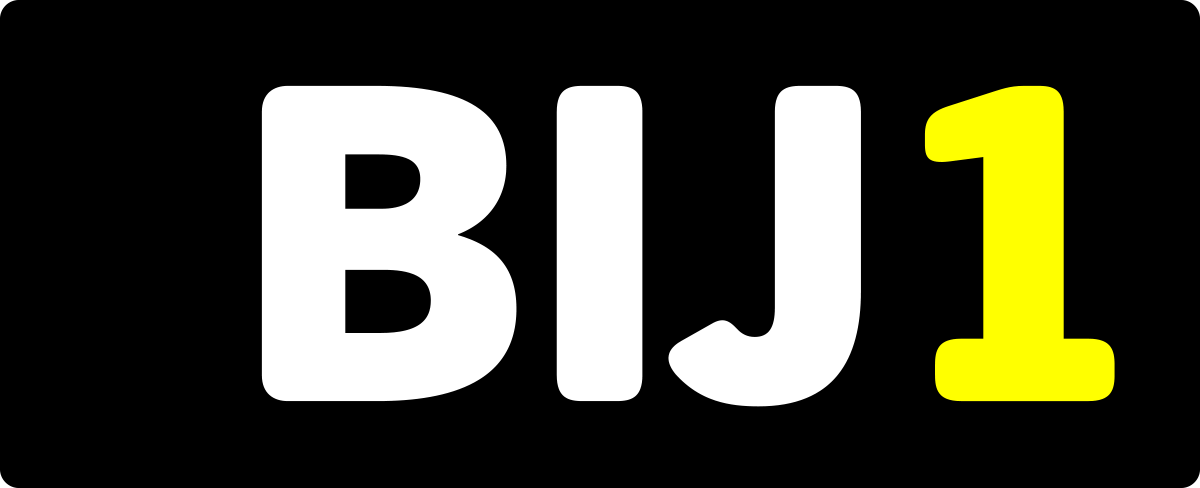 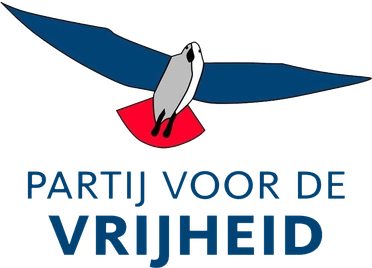 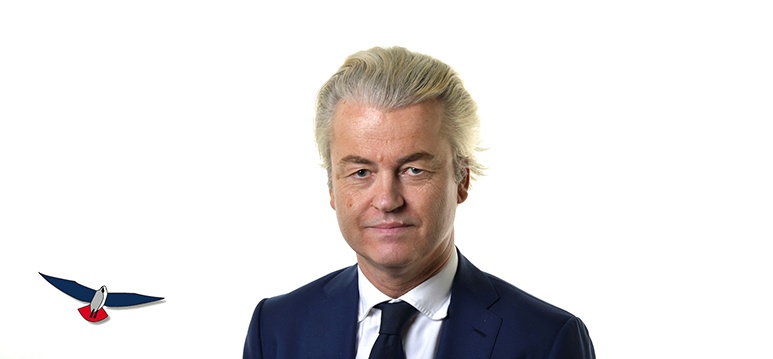 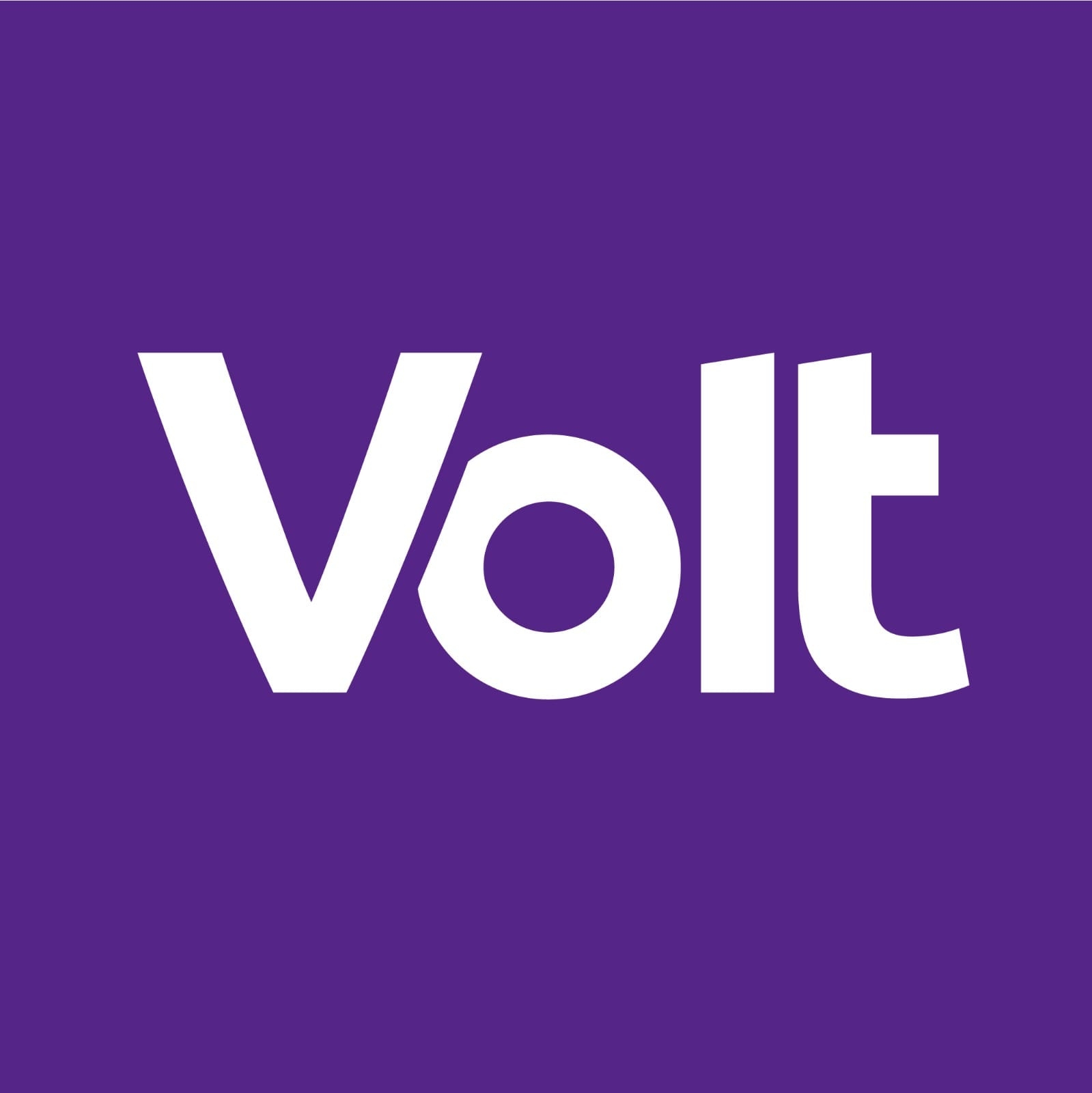 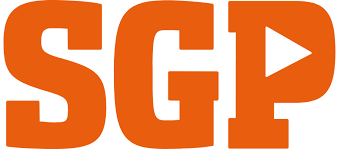 Opvallende stijgers
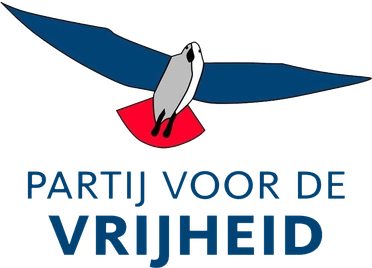 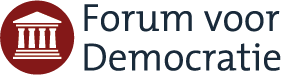 Landelijke aandeel
11%
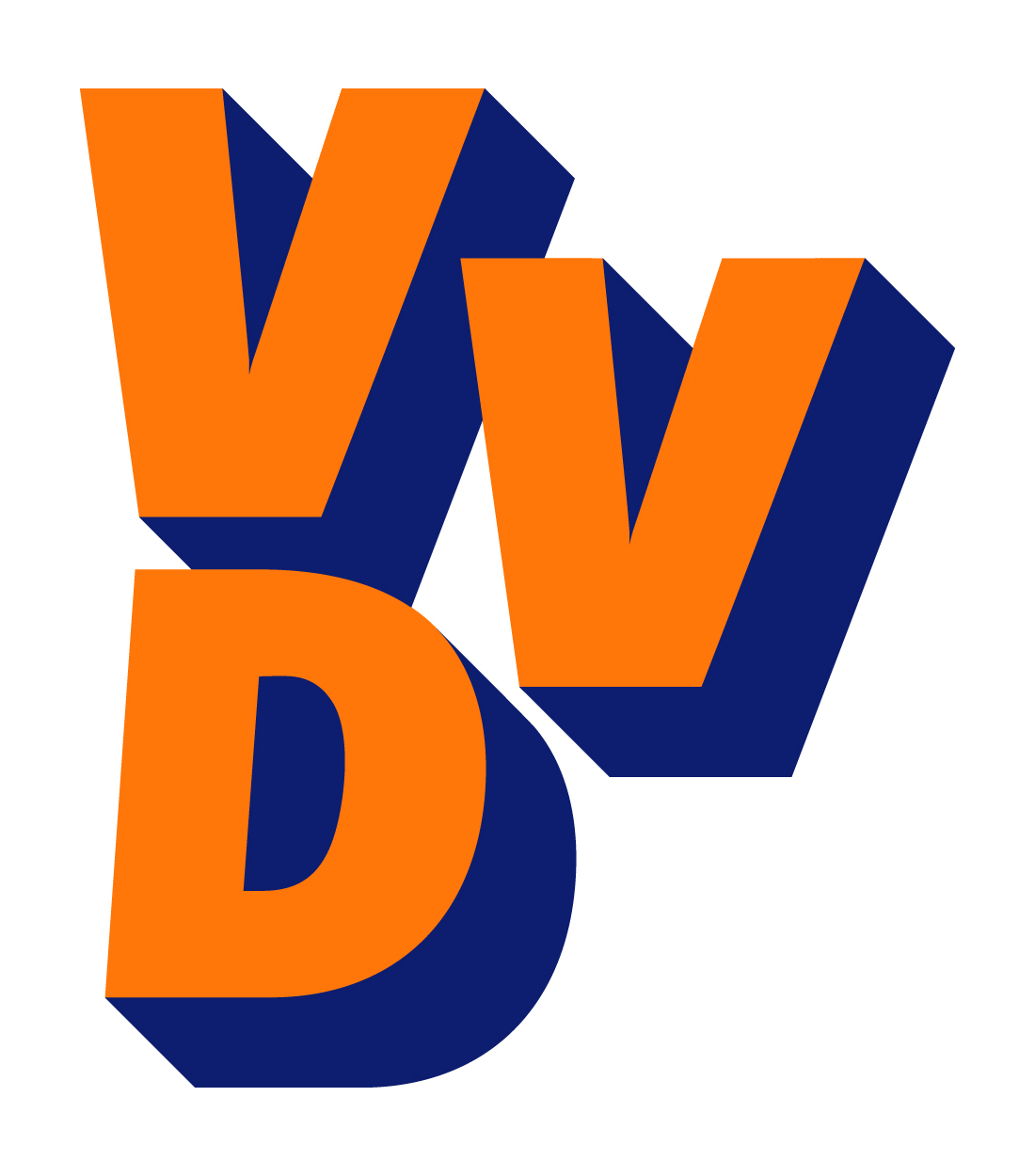 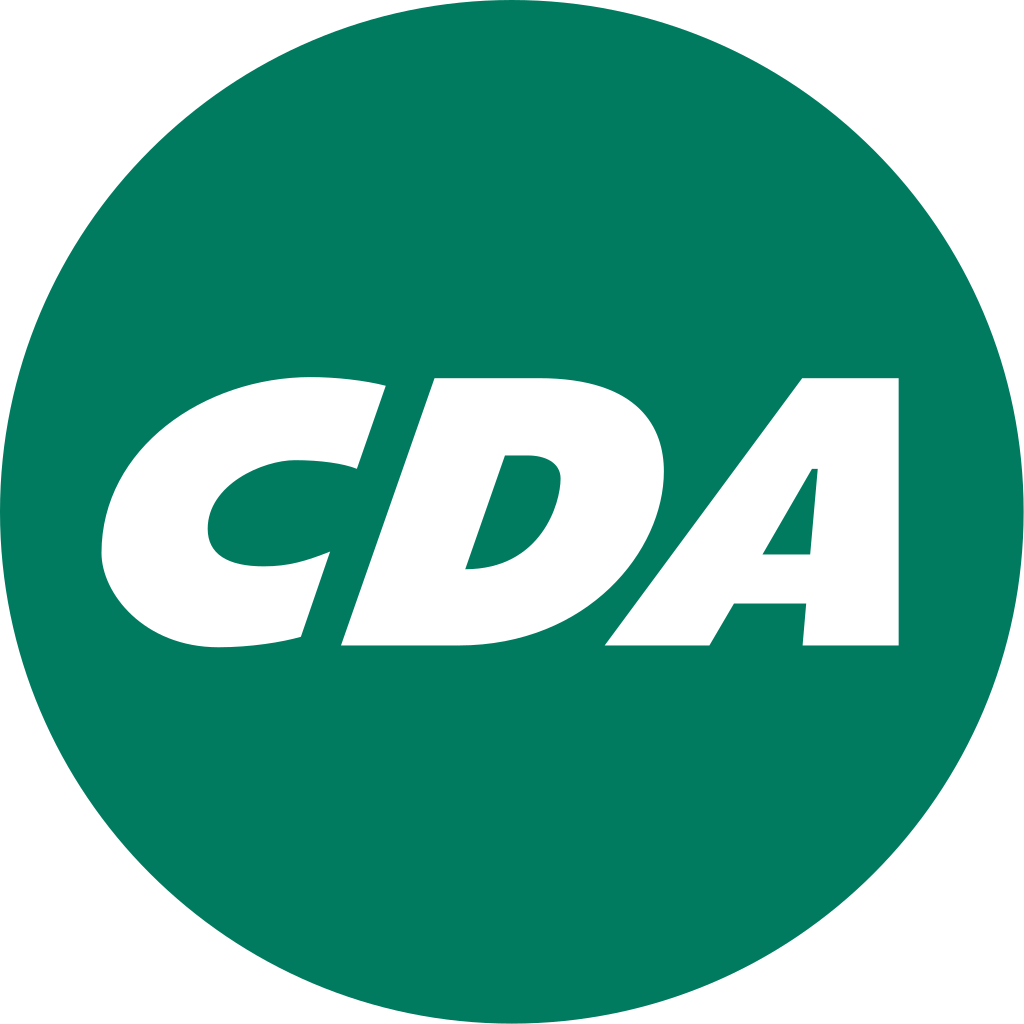 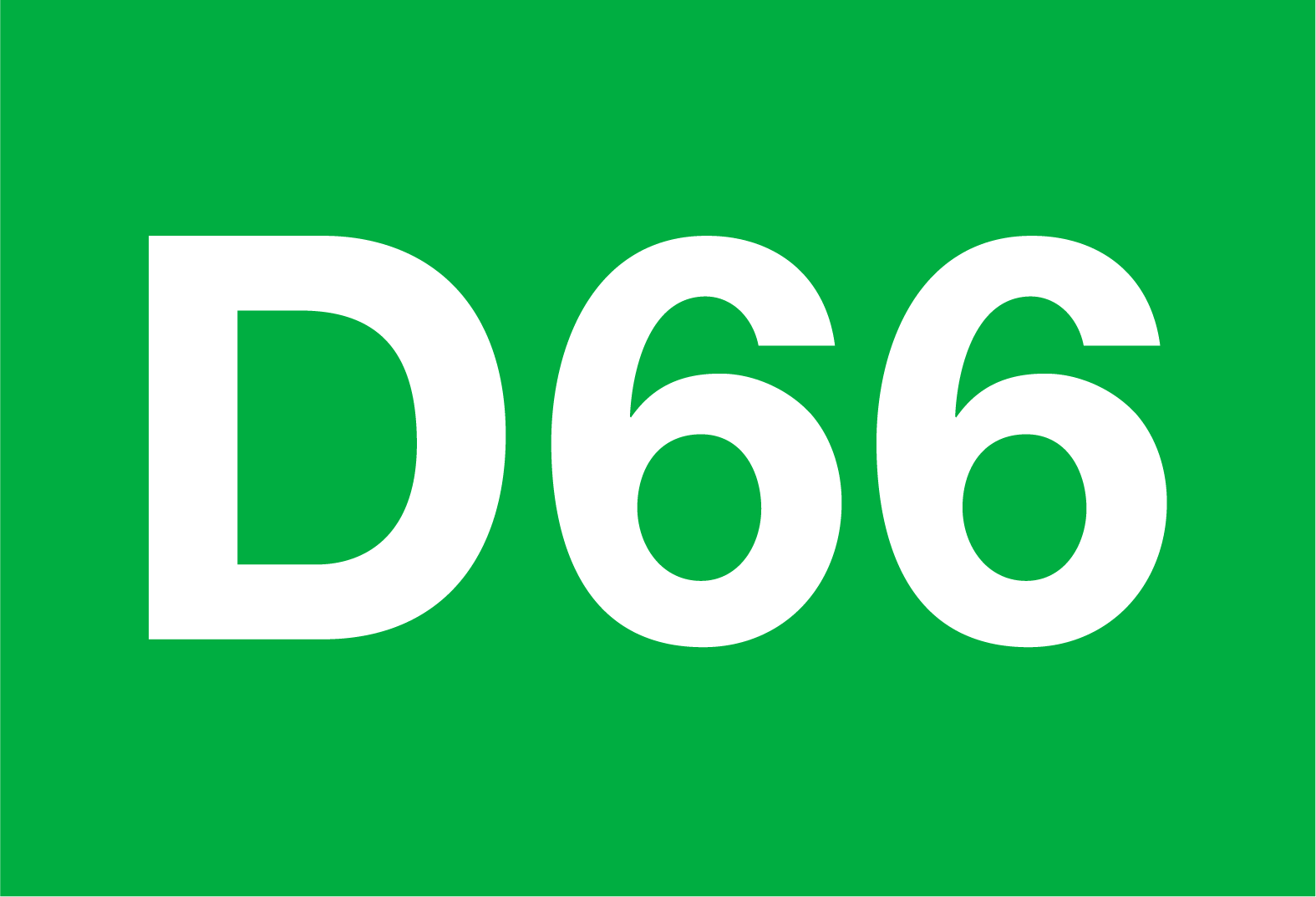 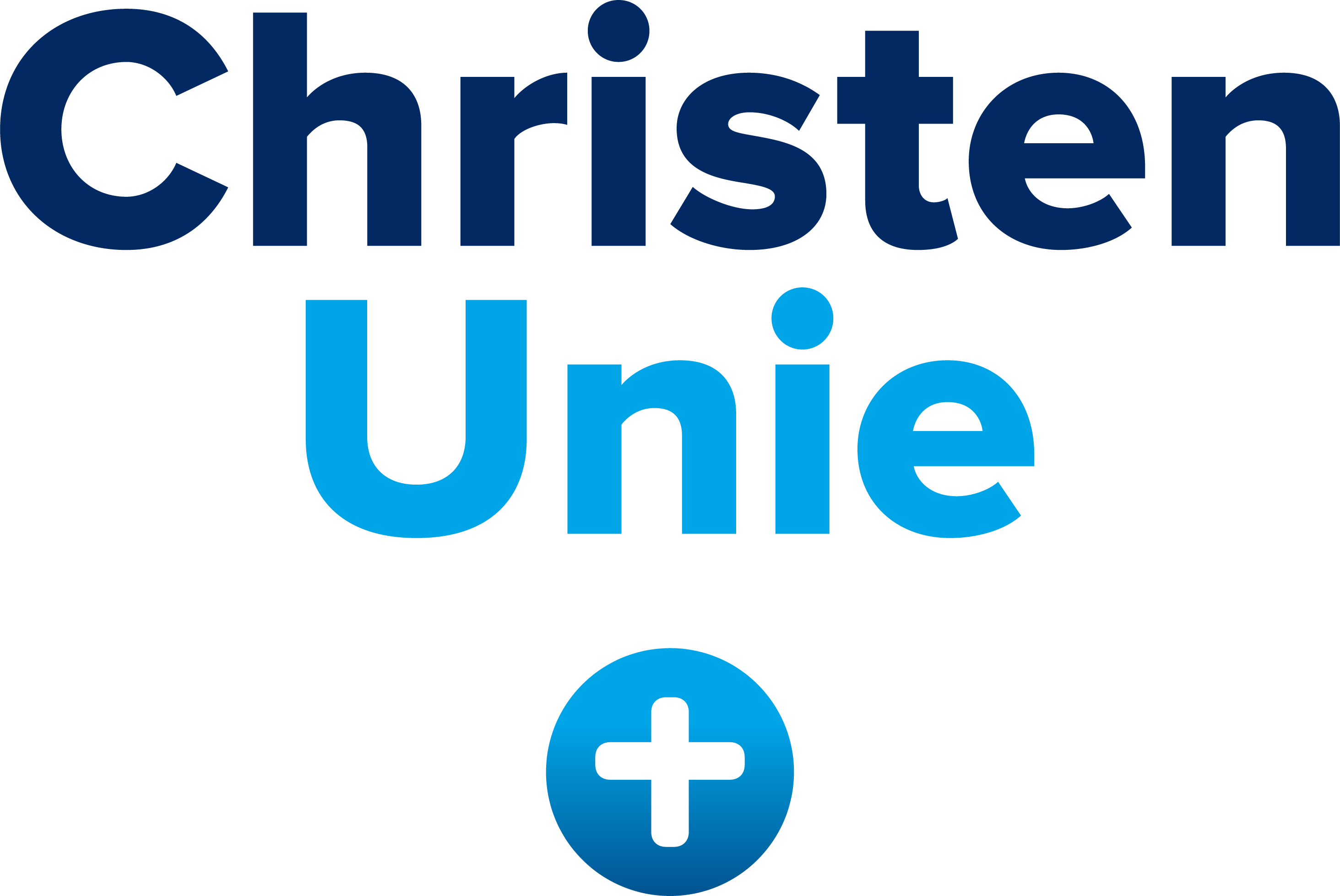 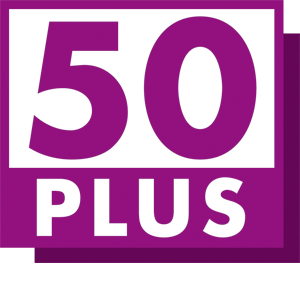 Grote steden
Studentensteden
Middelgrote steden
Middelgrote provinciesteden
Krimpende plattelandsted.
Rijke gemeente
Plattelandgemeenten
Krimpende plattelandgemeenten
Opvallende dalers
Ontwikkeling landelijk 
-2%
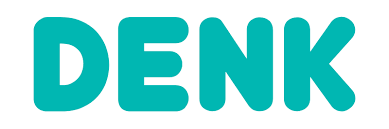 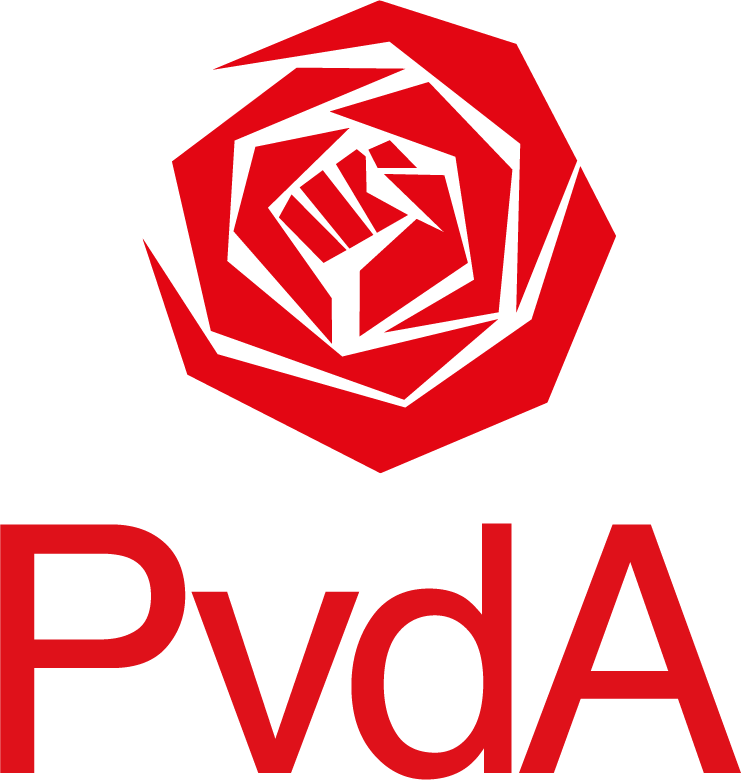 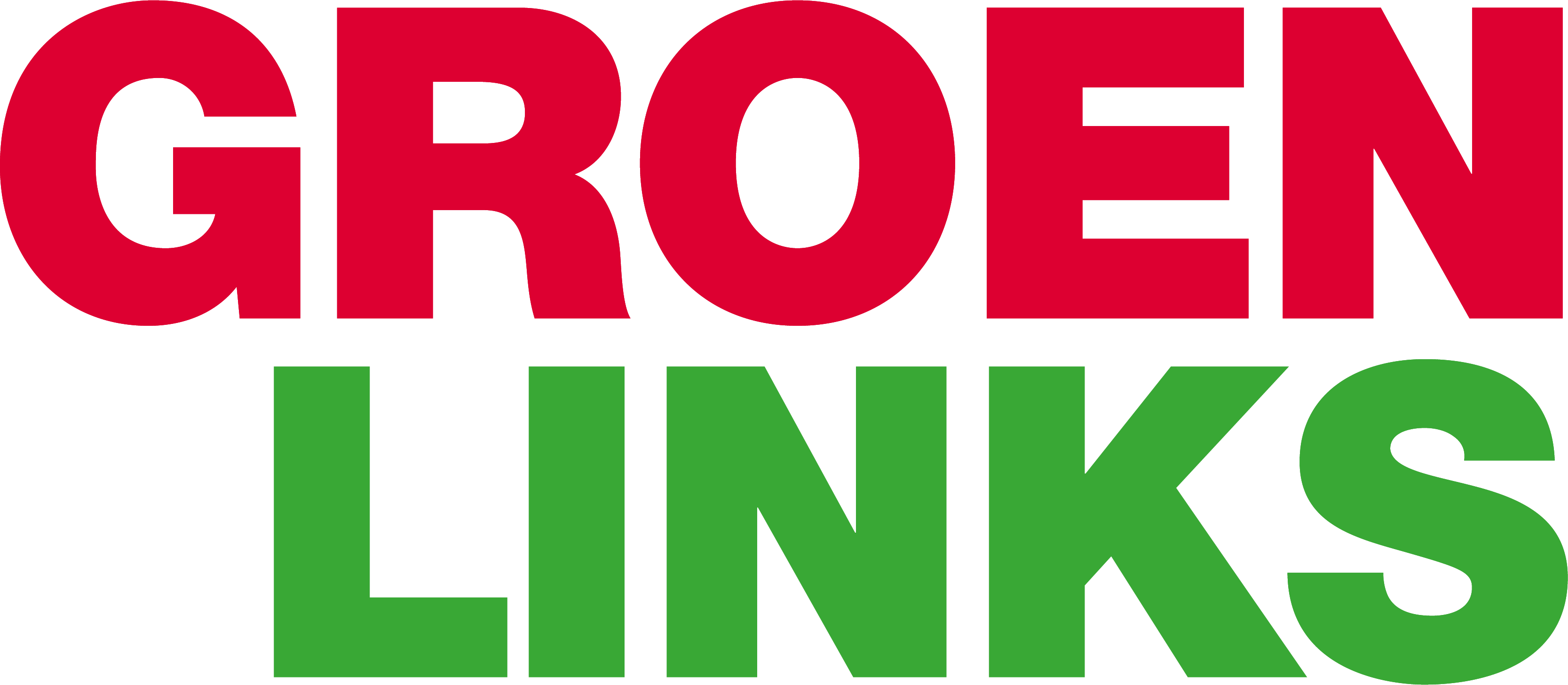 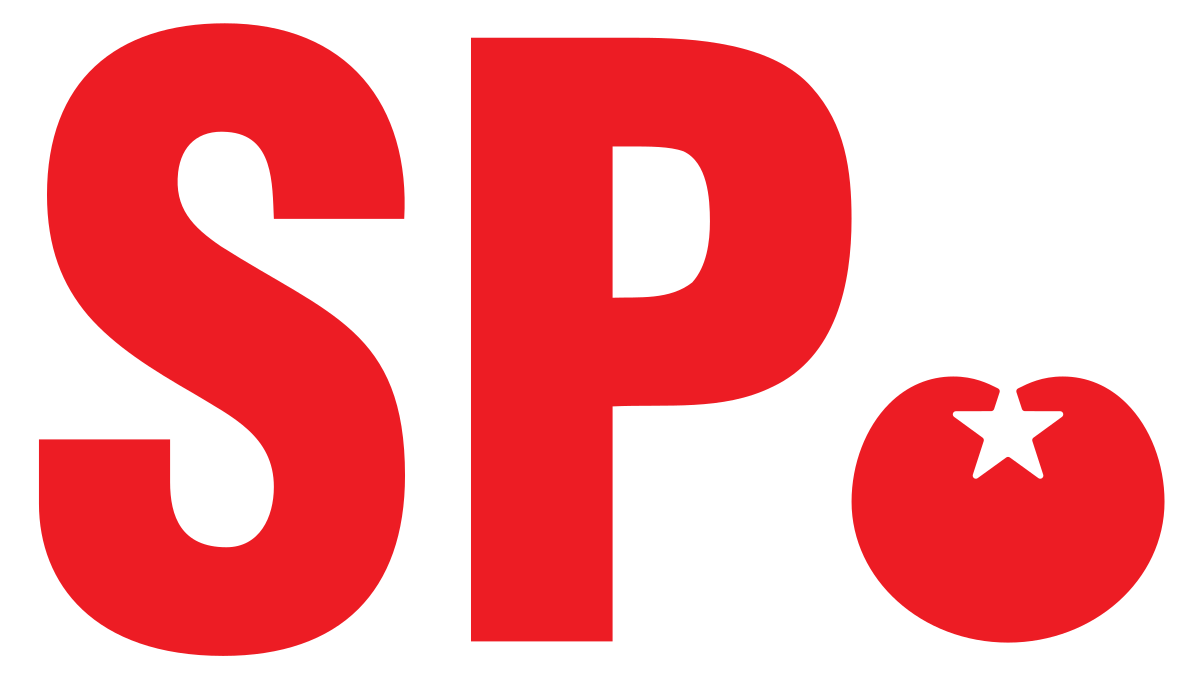 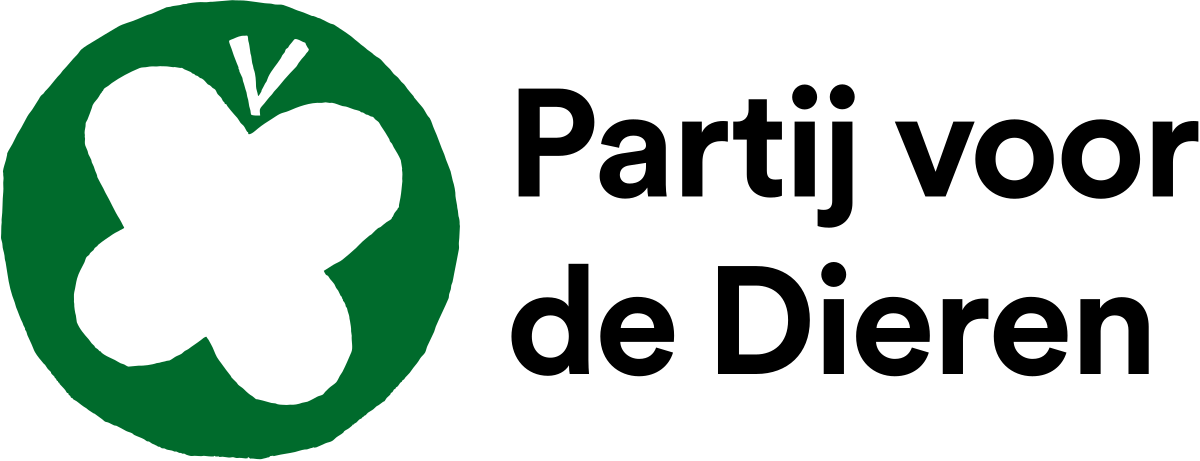 Overig
Bron: Kiesraad; ANP verkiezingsdata; it’s public analyse
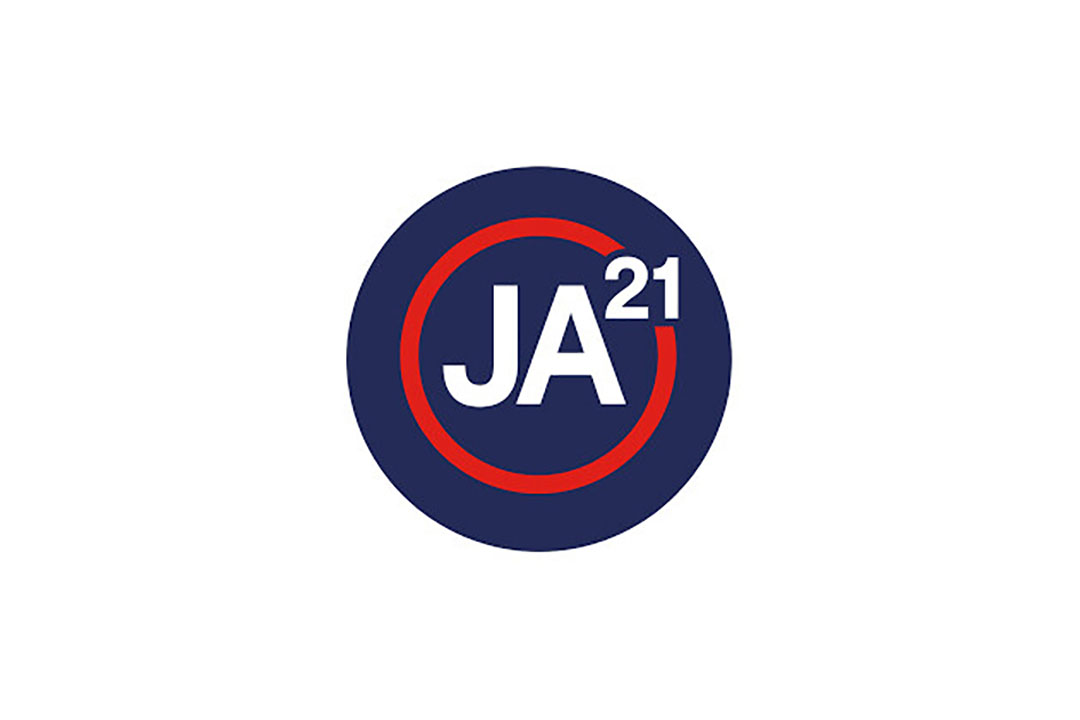 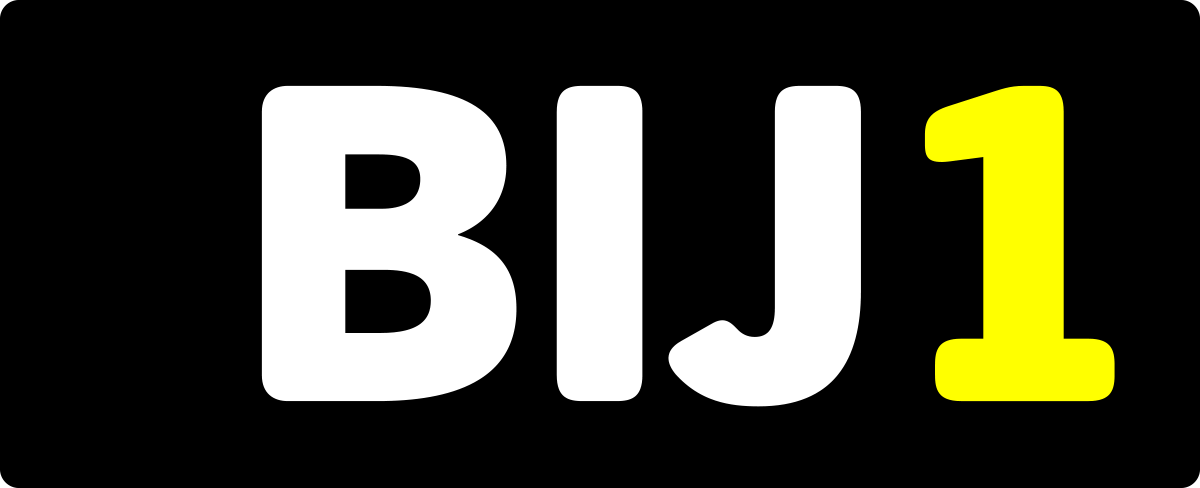 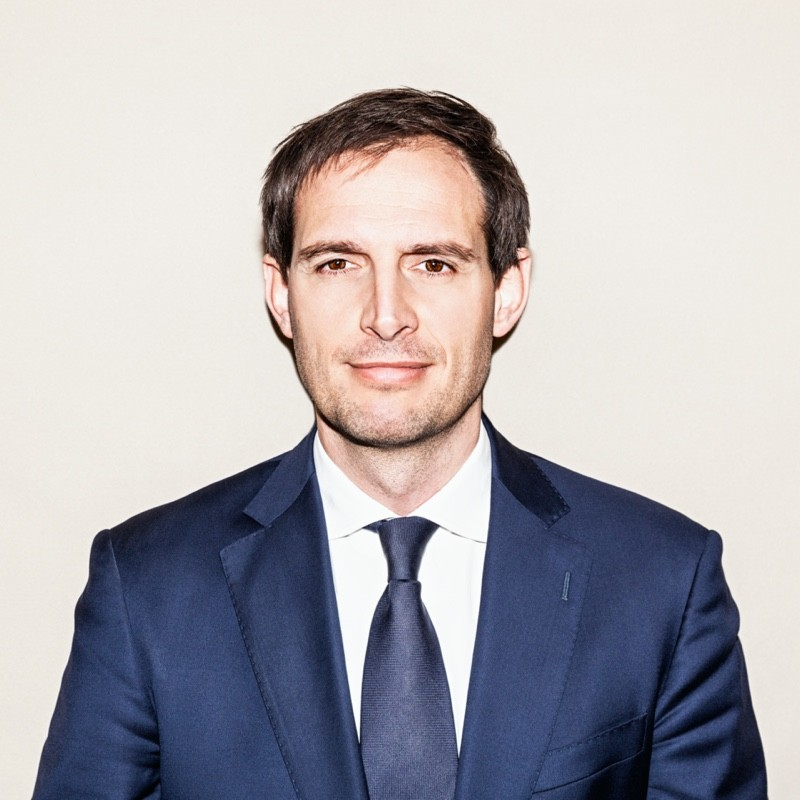 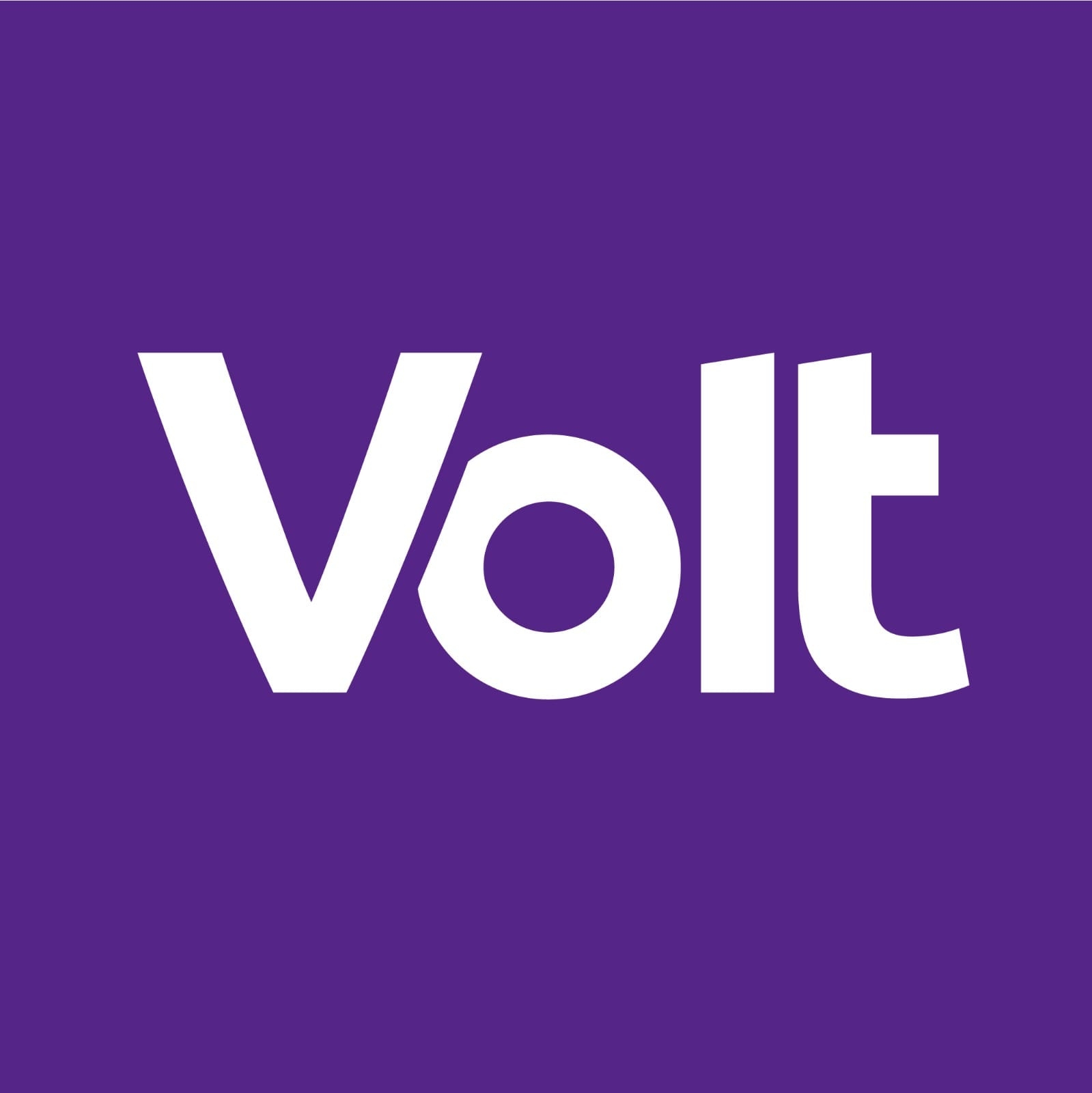 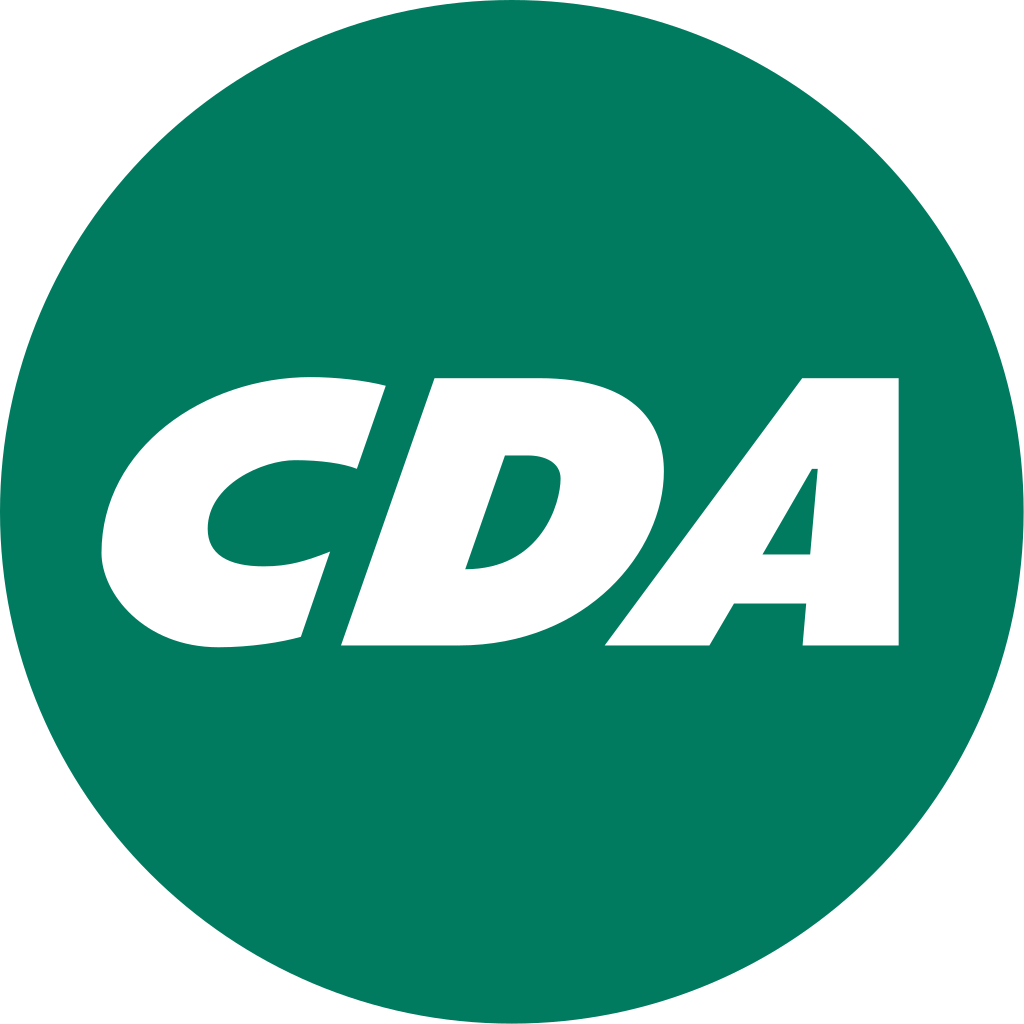 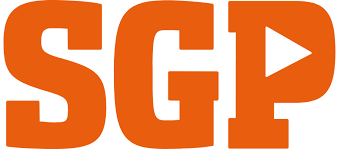 Opvallende stijgers
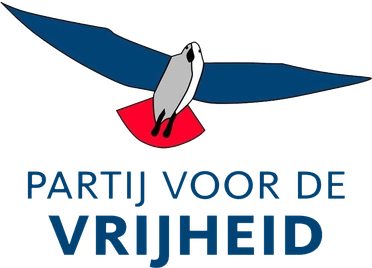 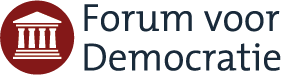 Landelijke aandeel
10%
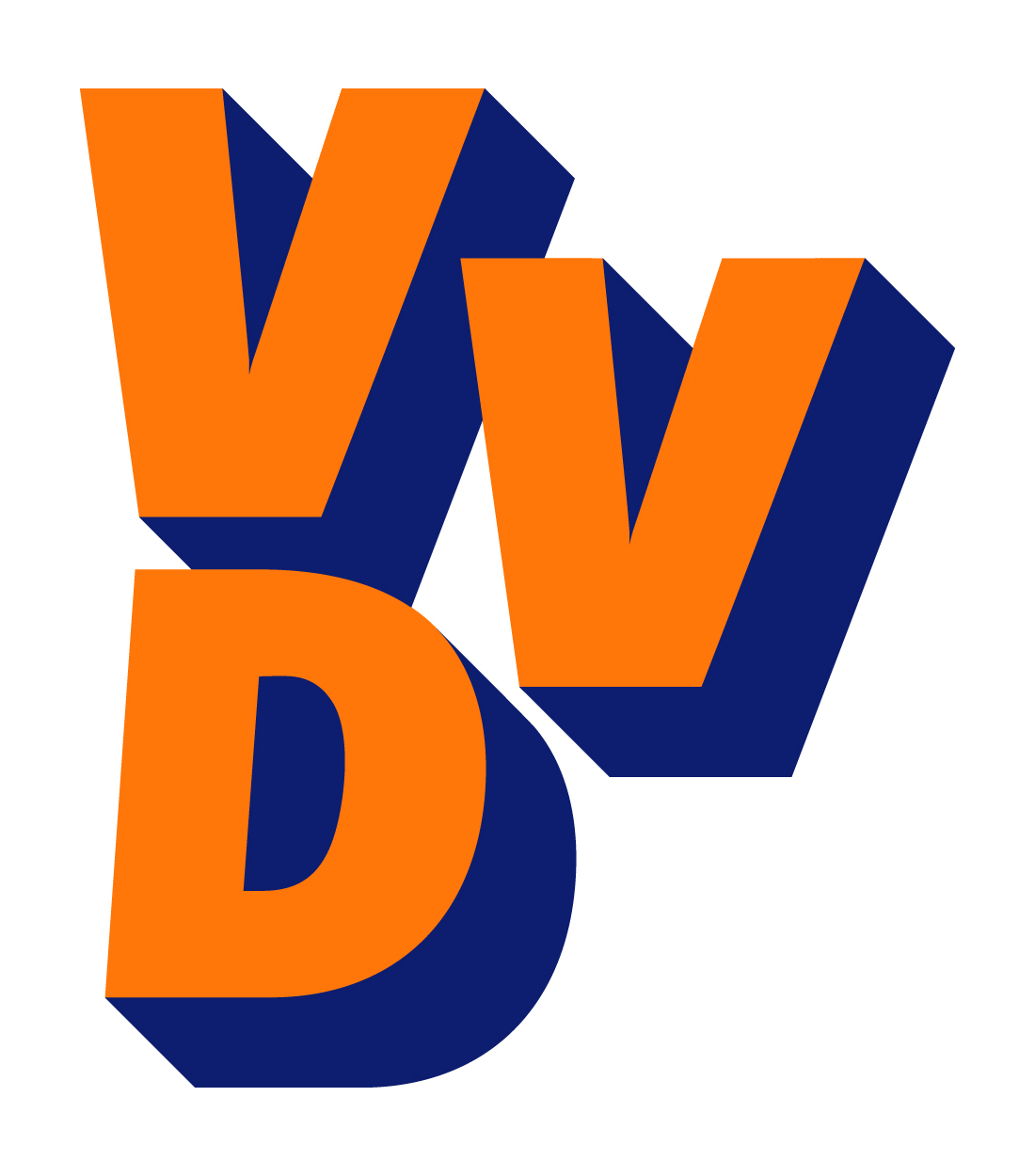 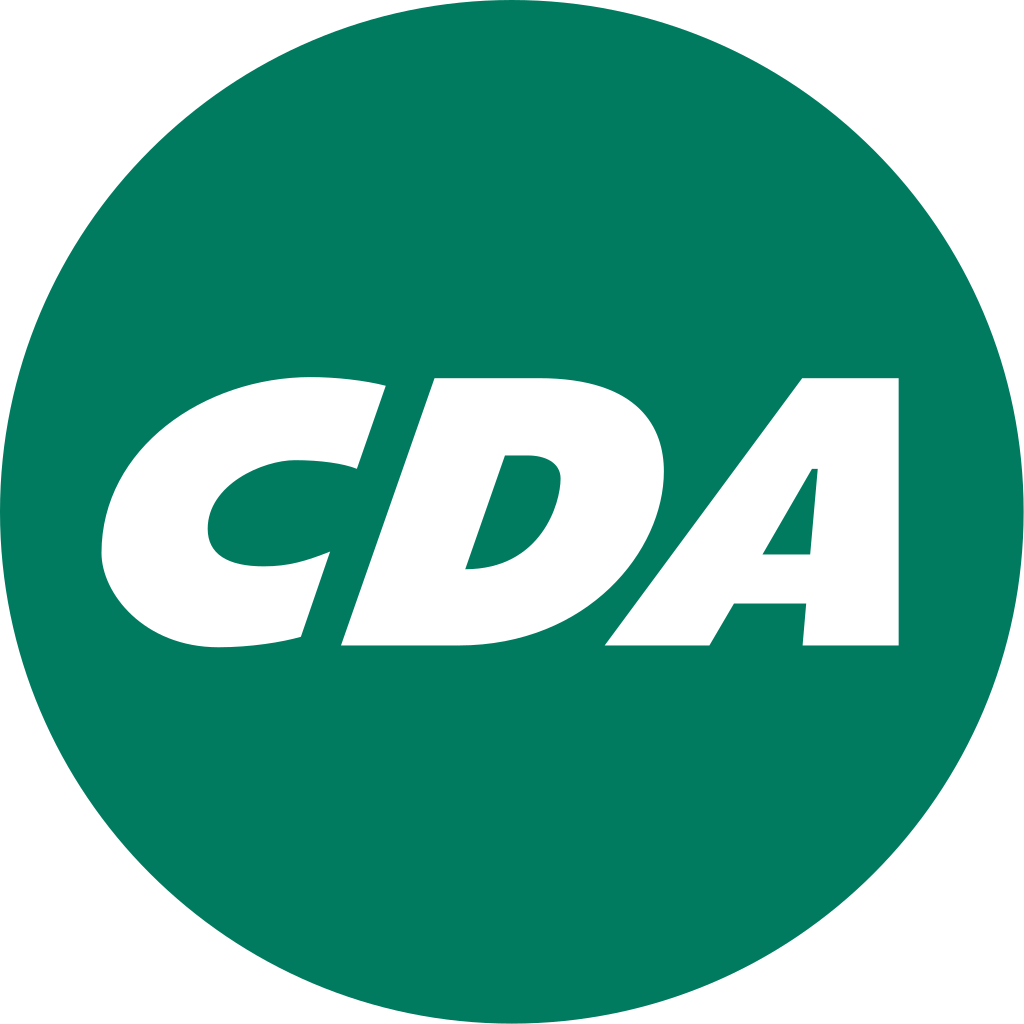 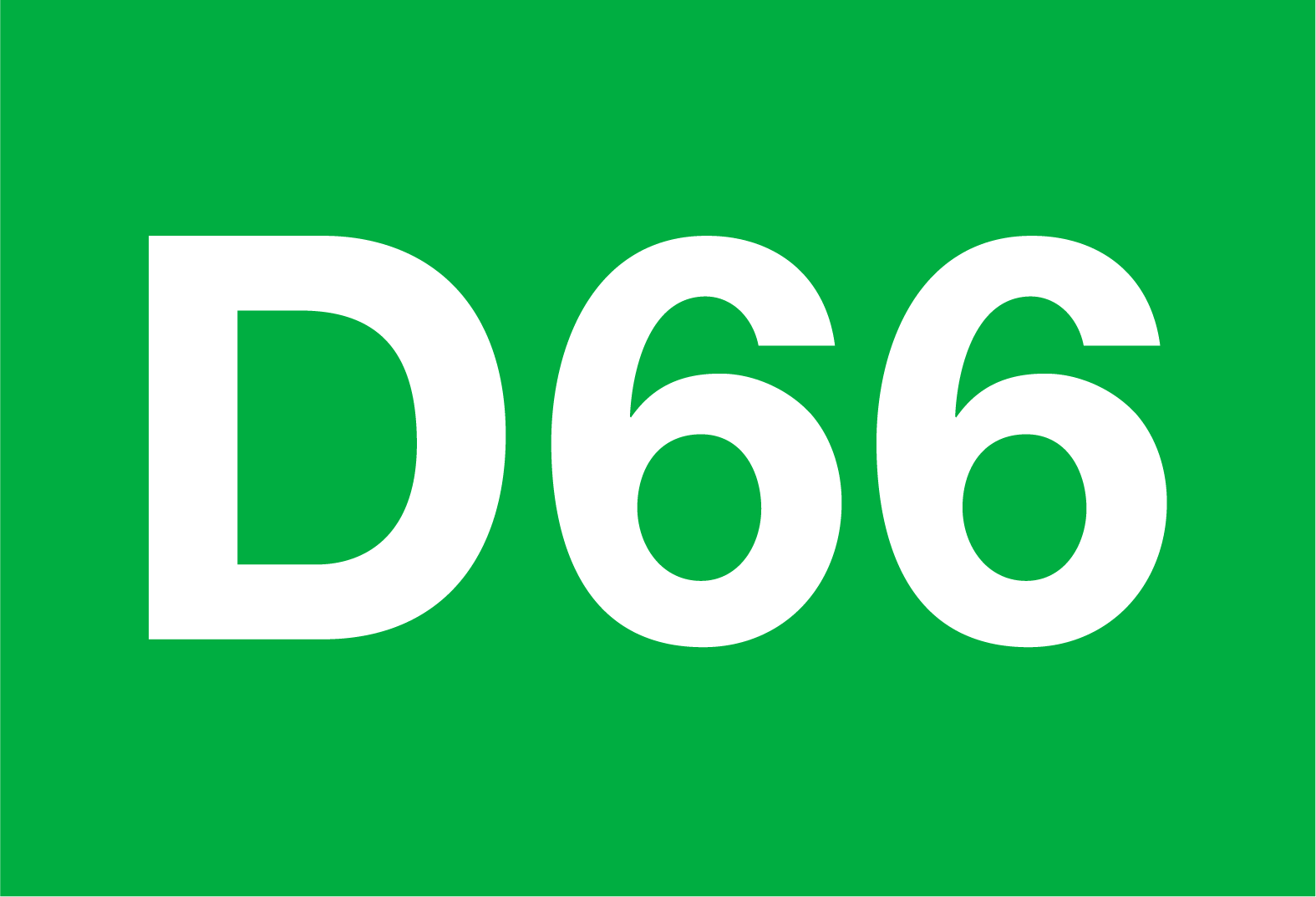 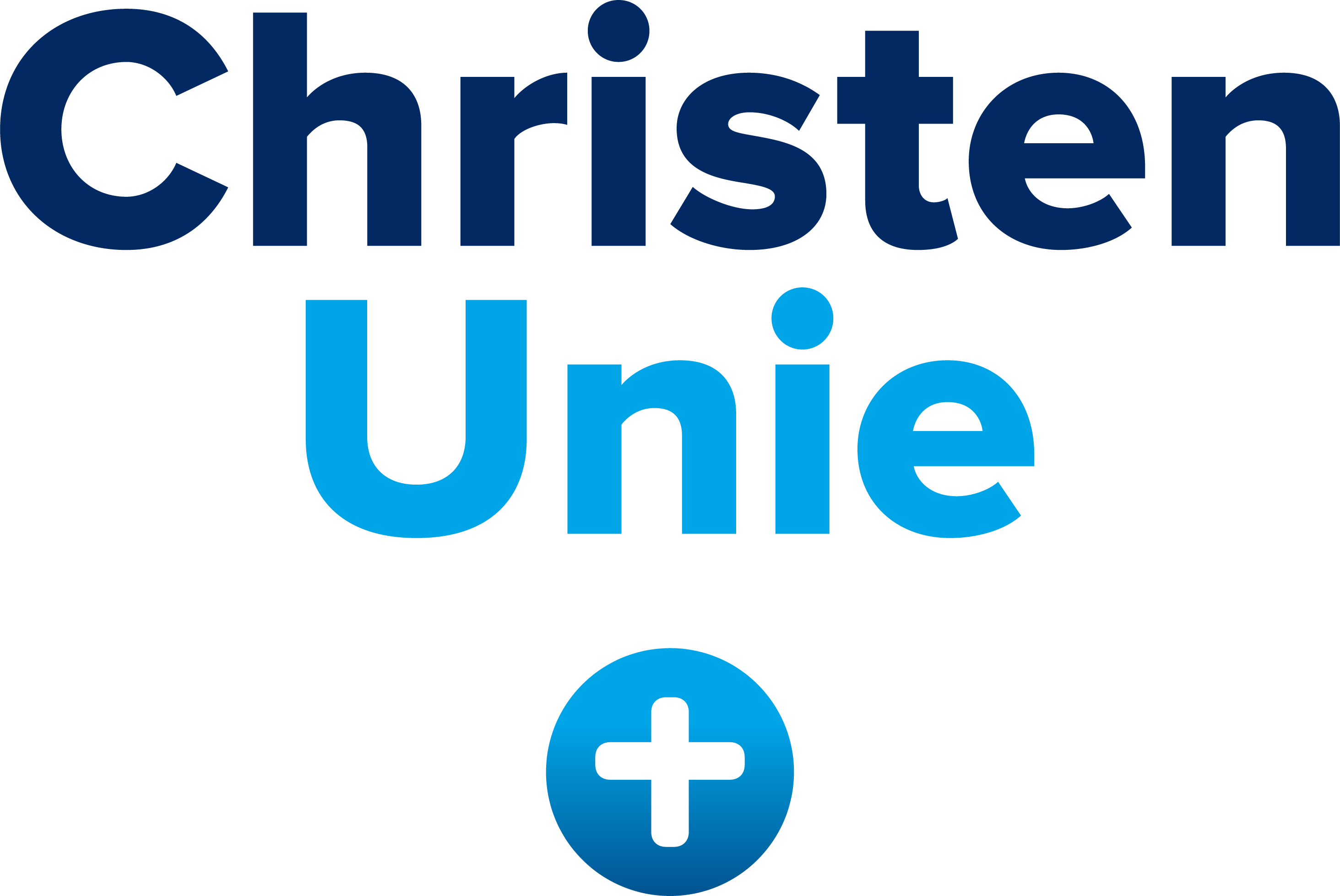 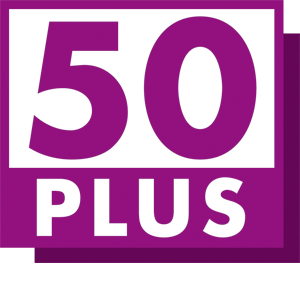 Grote steden
Studentensteden
Middelgrote steden
Middelgrote provinciesteden
Krimpende plattelandsted.
Rijke gemeente
Plattelandgemeenten
Krimpende plattelandgemeenten
Opvallende dalers
Ontwikkeling landelijk 
-3%
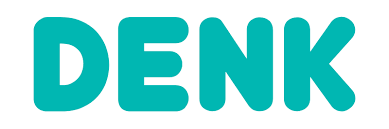 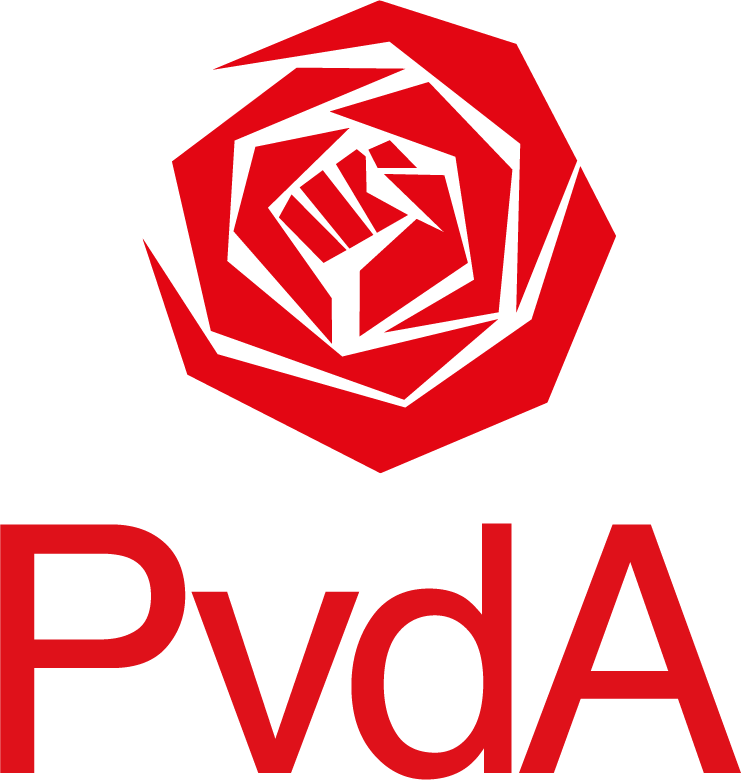 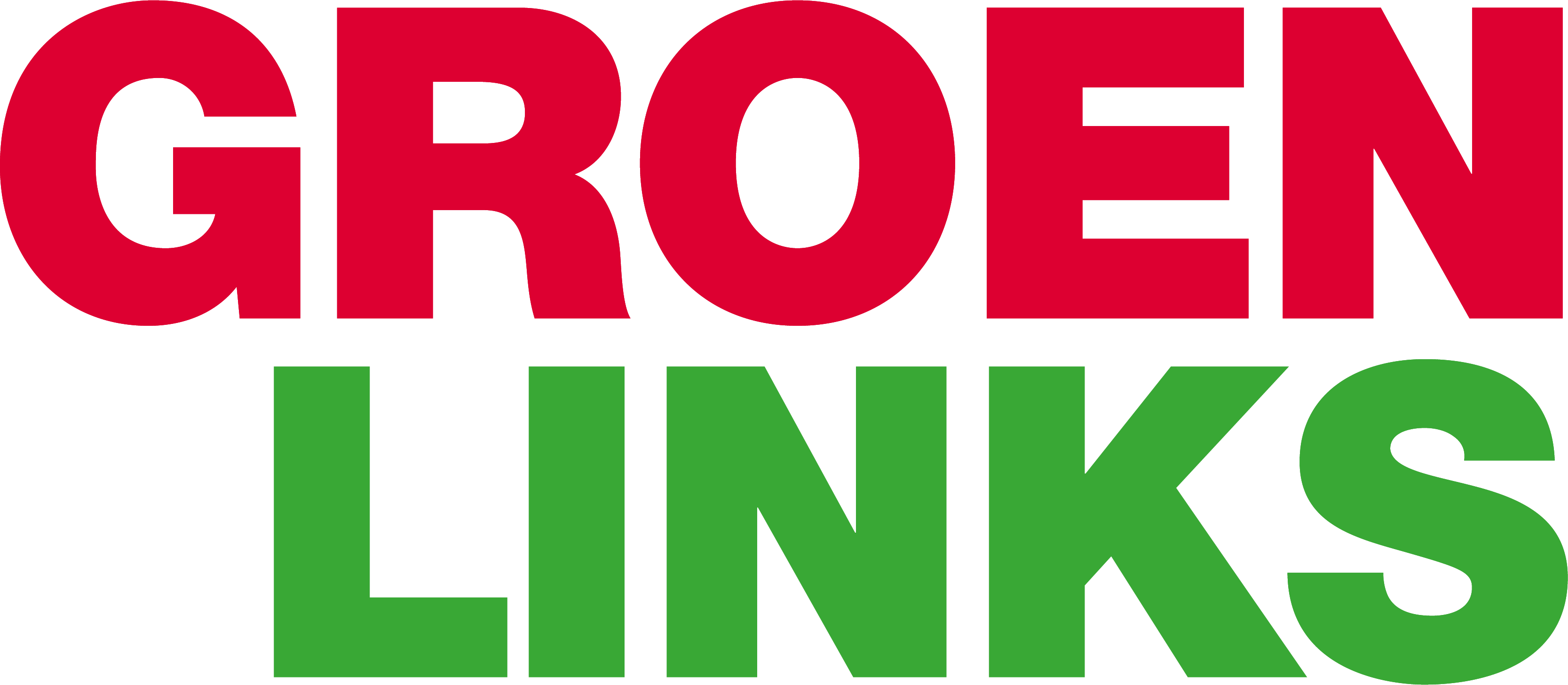 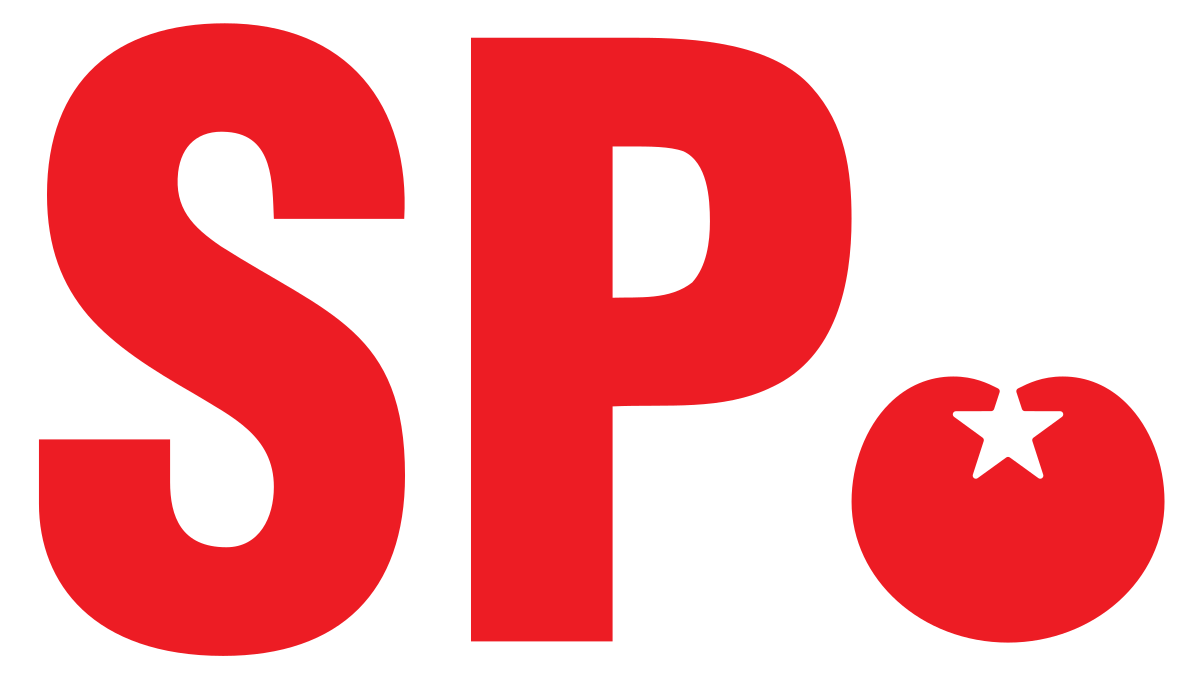 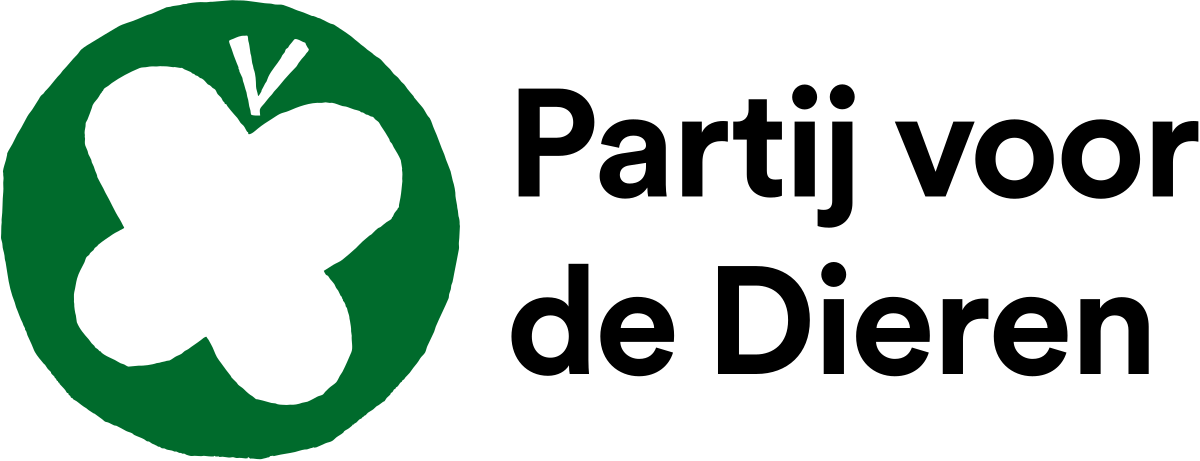 Overig
Bron: Kiesraad; ANP verkiezingsdata; it’s public analyse
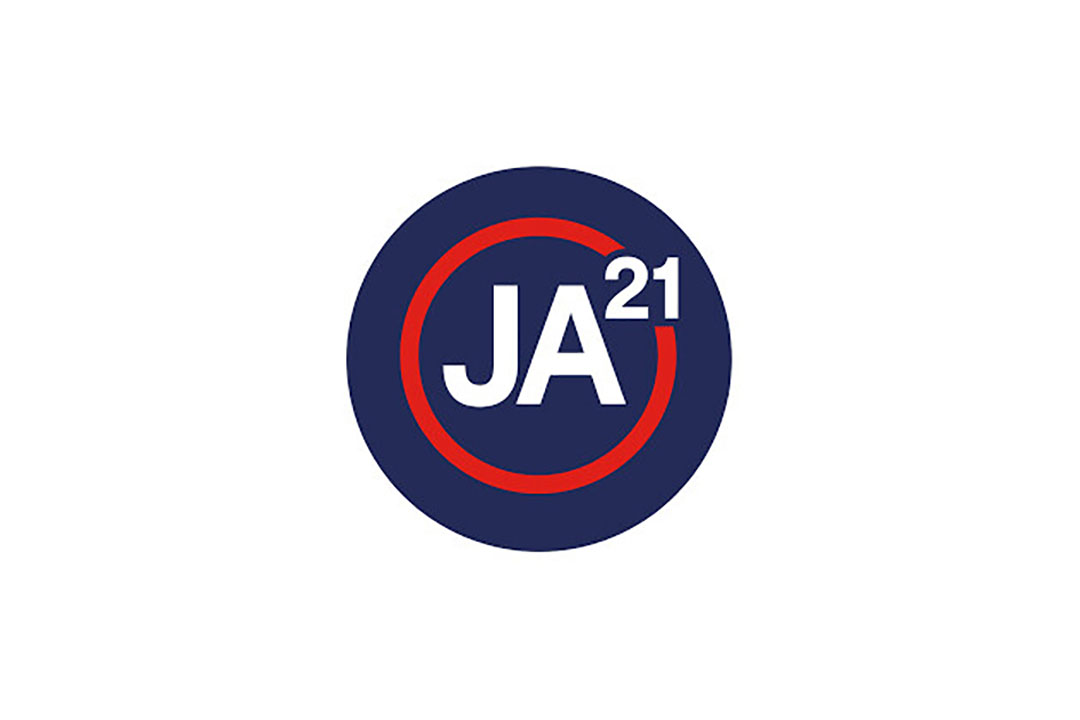 D66
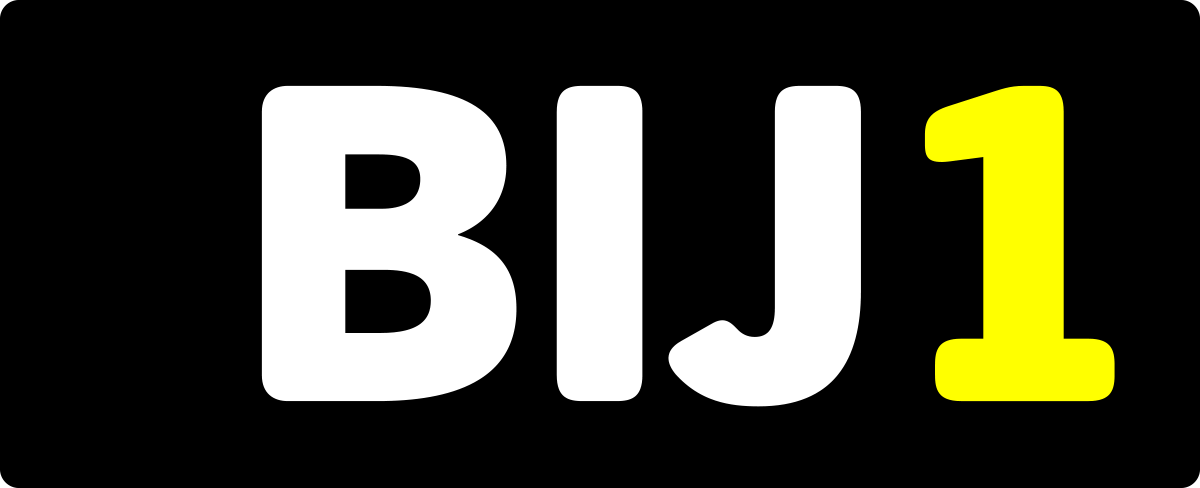 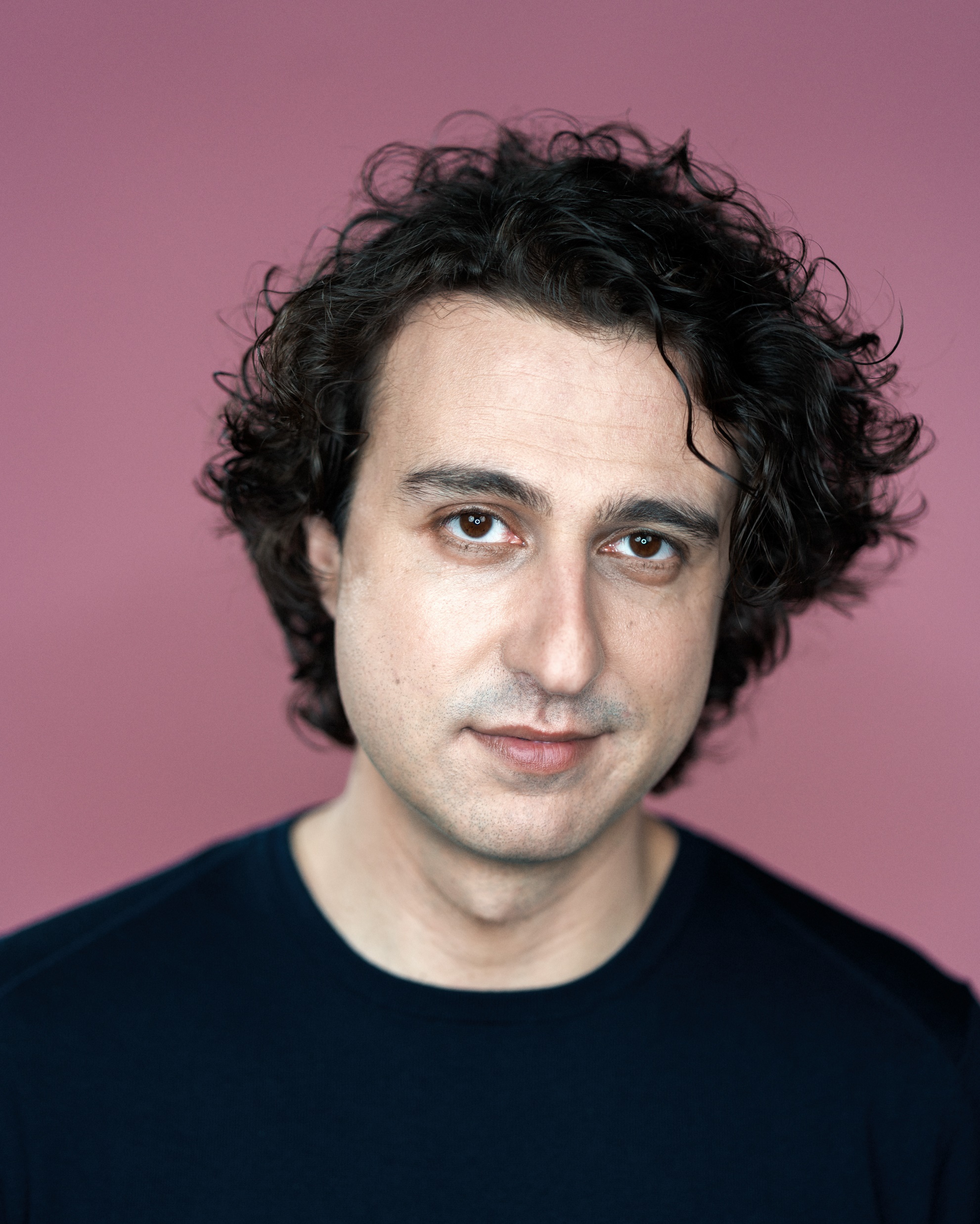 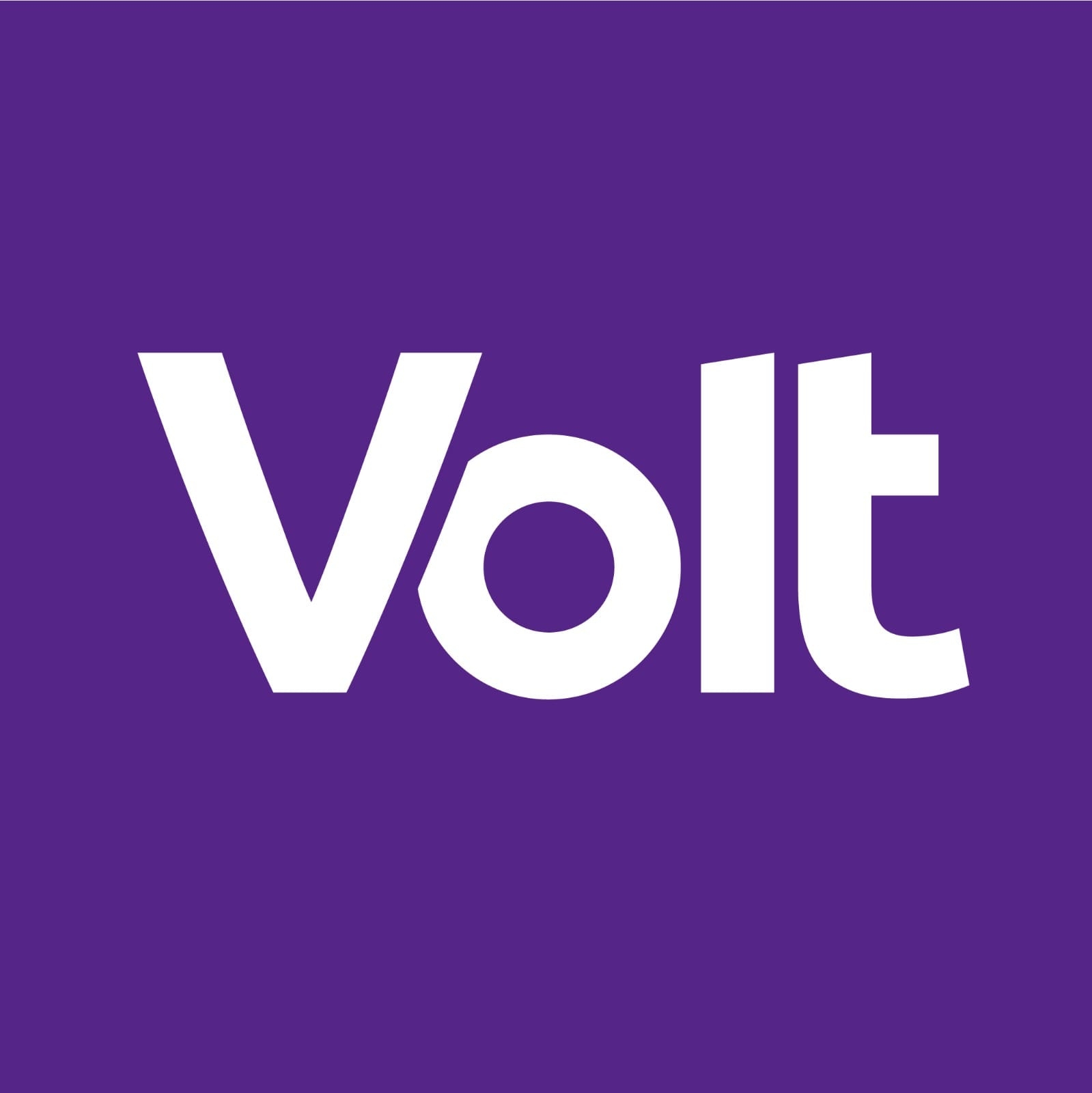 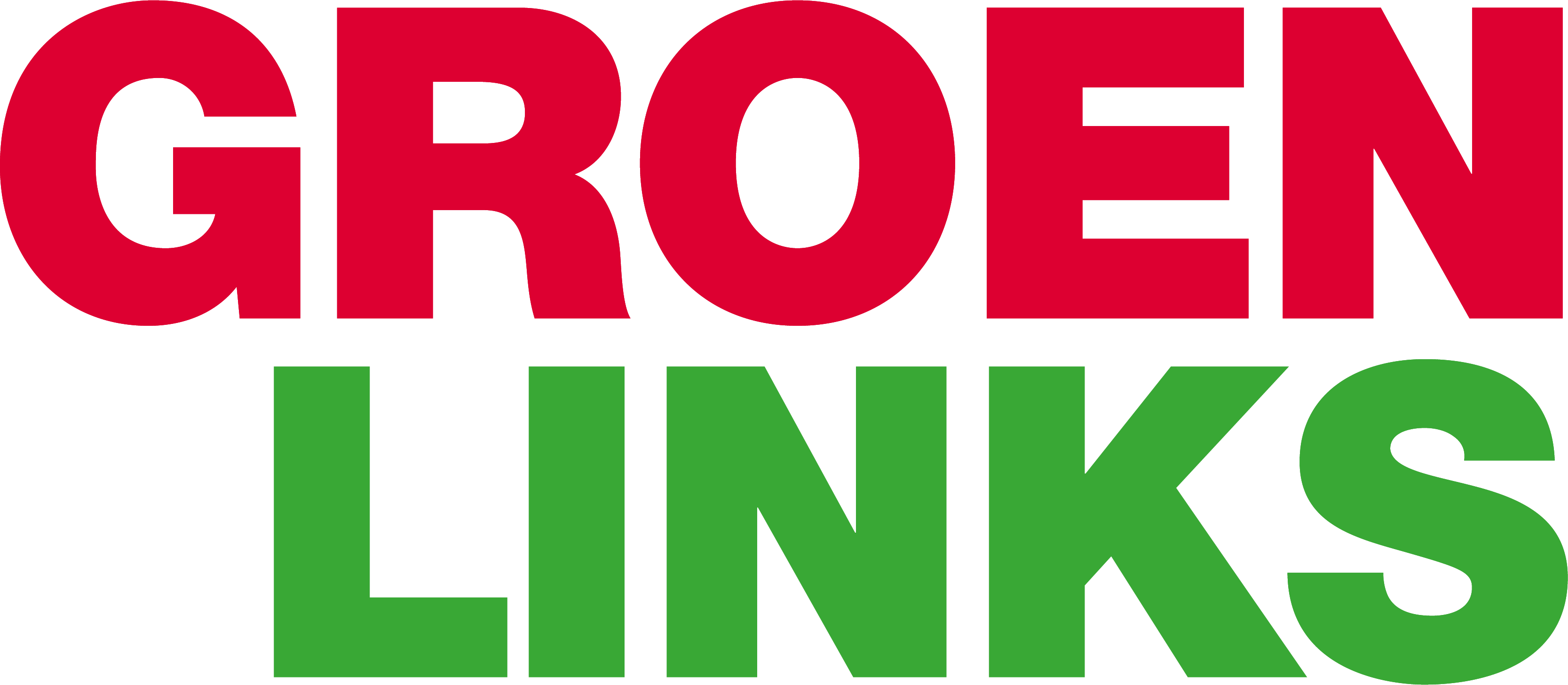 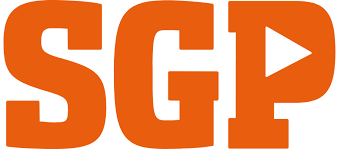 Opvallende stijgers
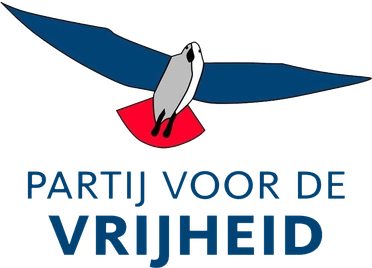 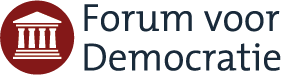 Landelijke aandeel
5%
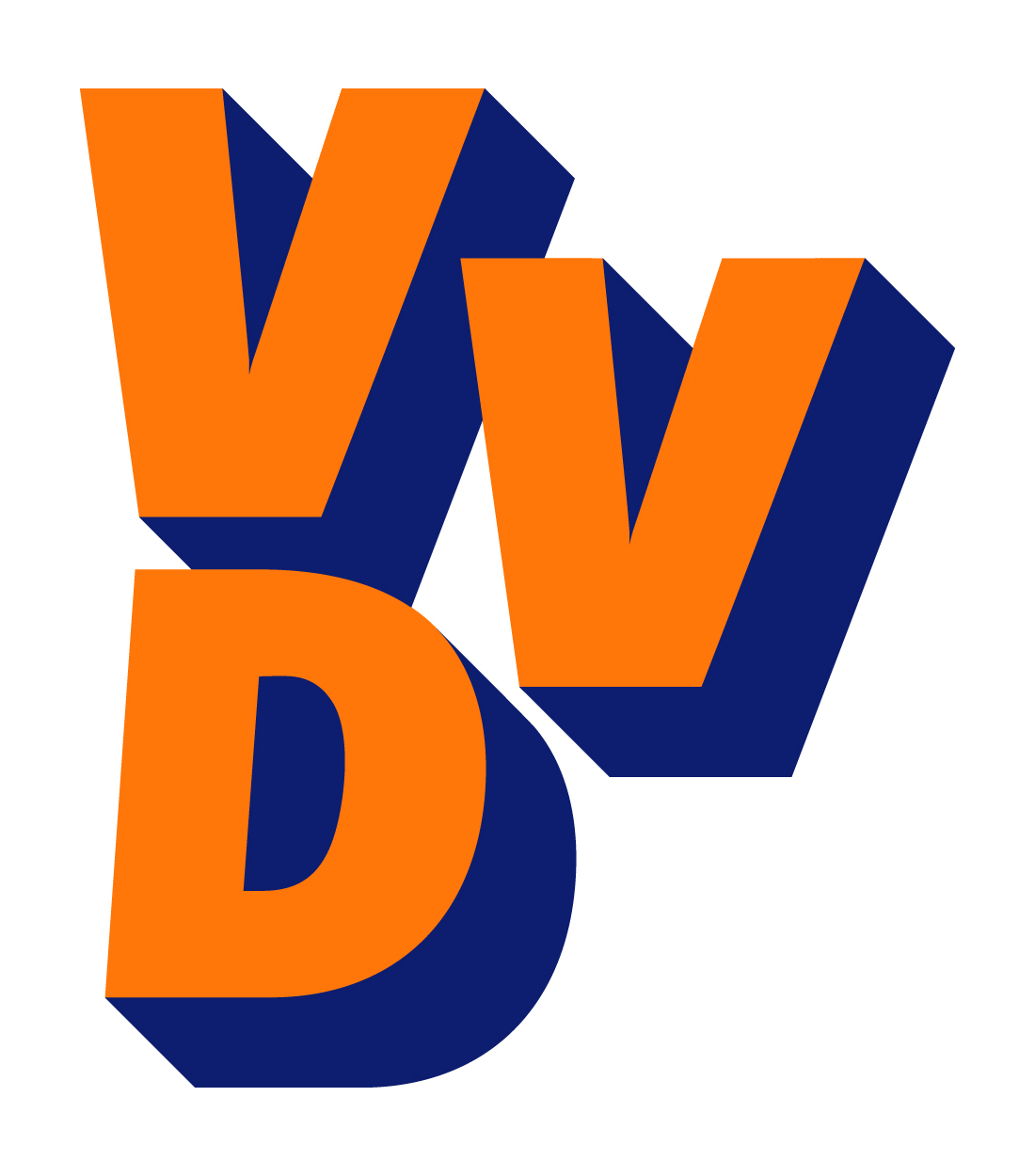 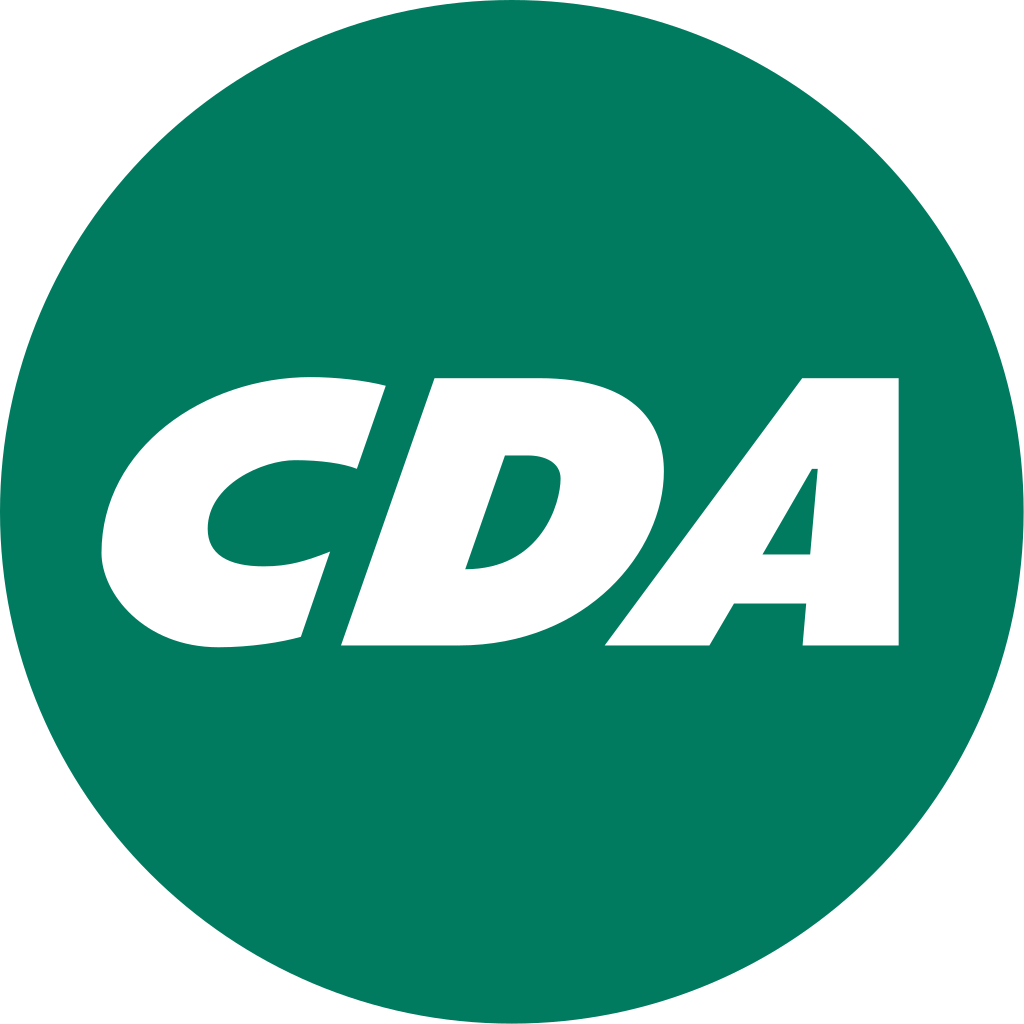 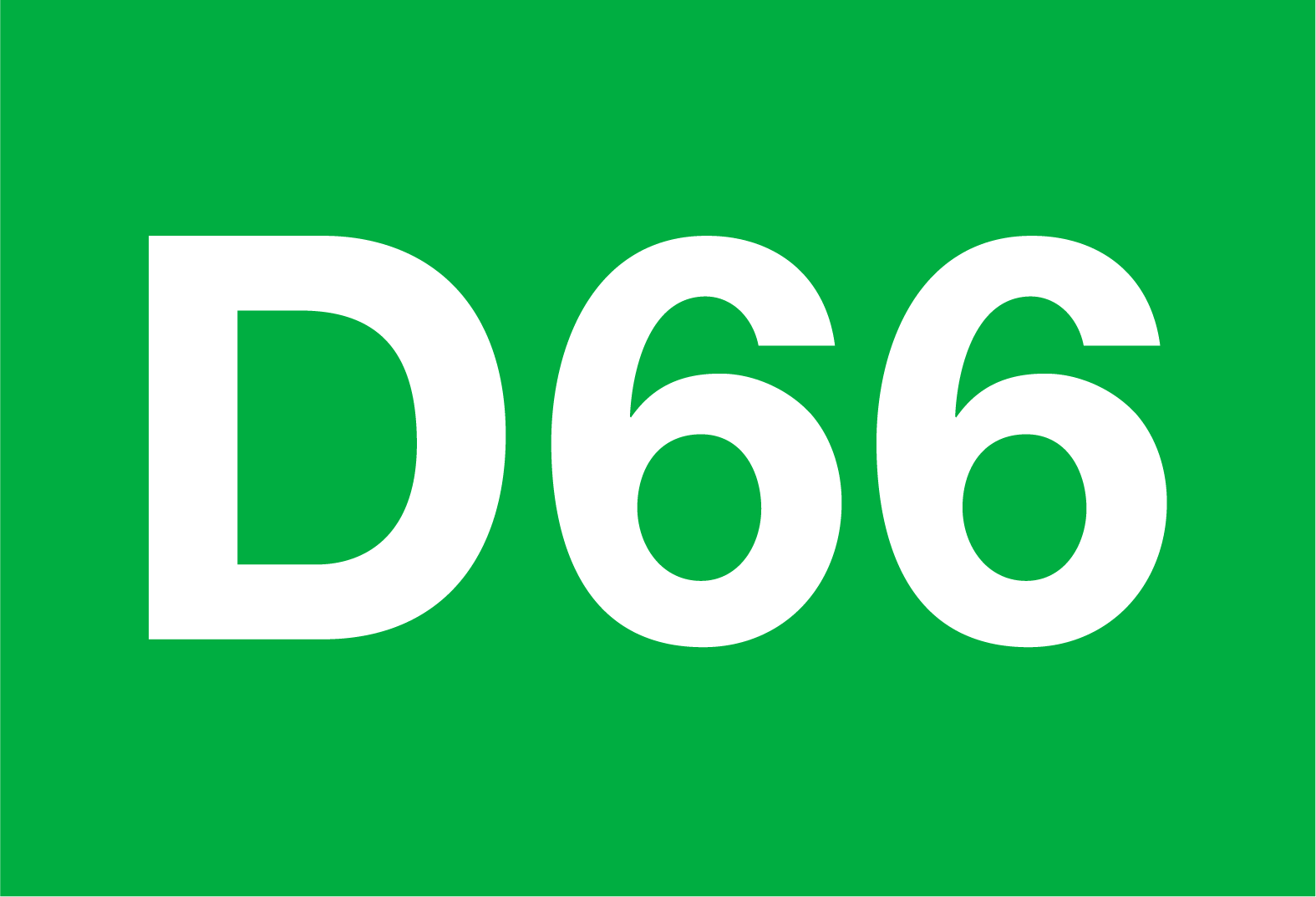 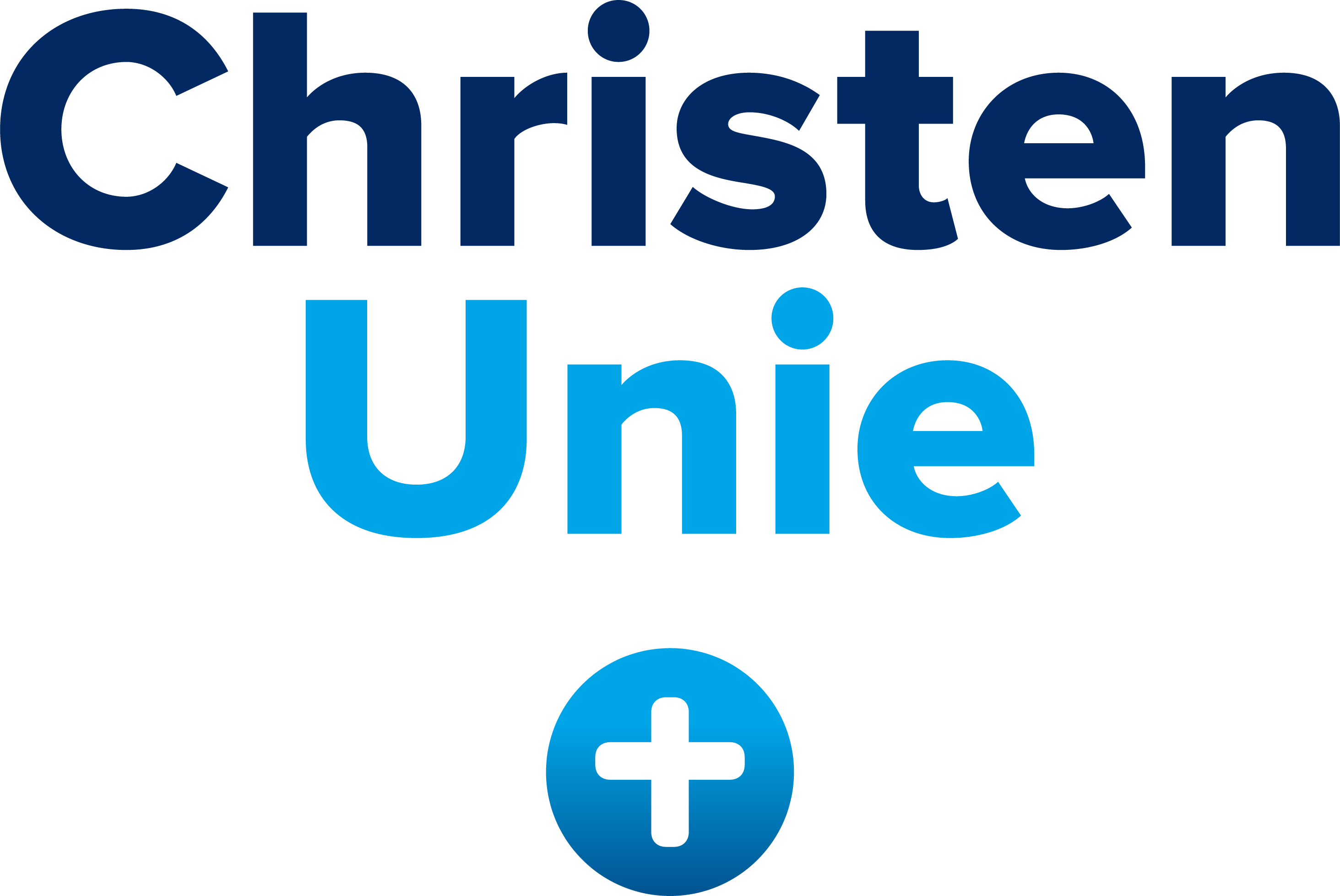 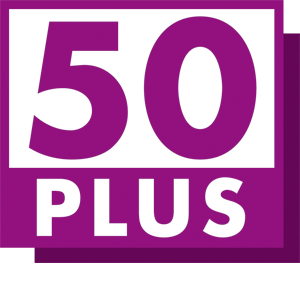 Grote steden
Studentensteden
Middelgrote steden
Middelgrote provinciesteden
Krimpende plattelandsted.
Rijke gemeente
Plattelandgemeenten
Krimpende plattelandgemeenten
Opvallende dalers
Ontwikkeling landelijk 
-4%
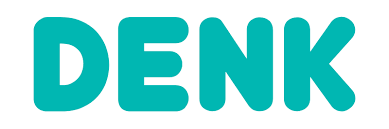 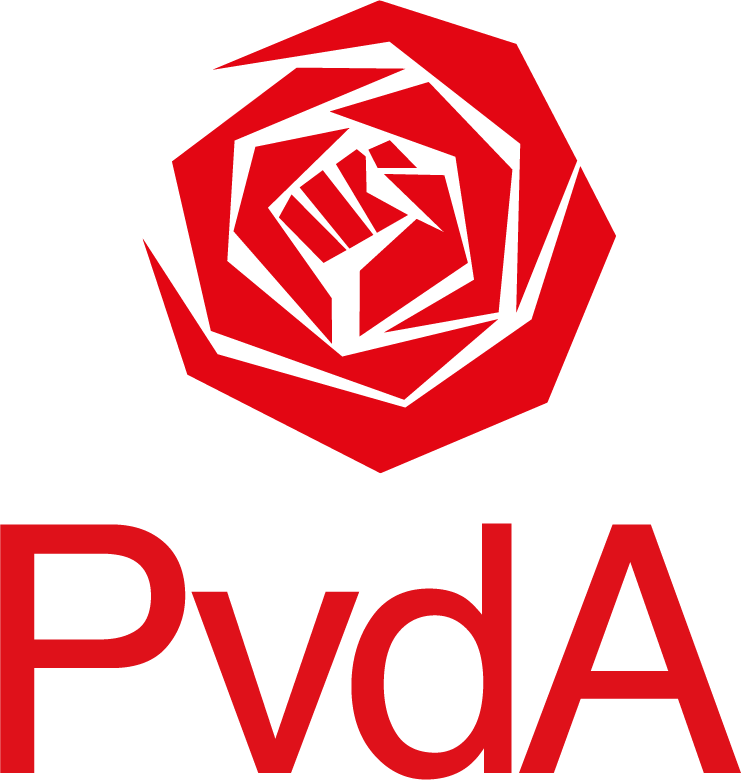 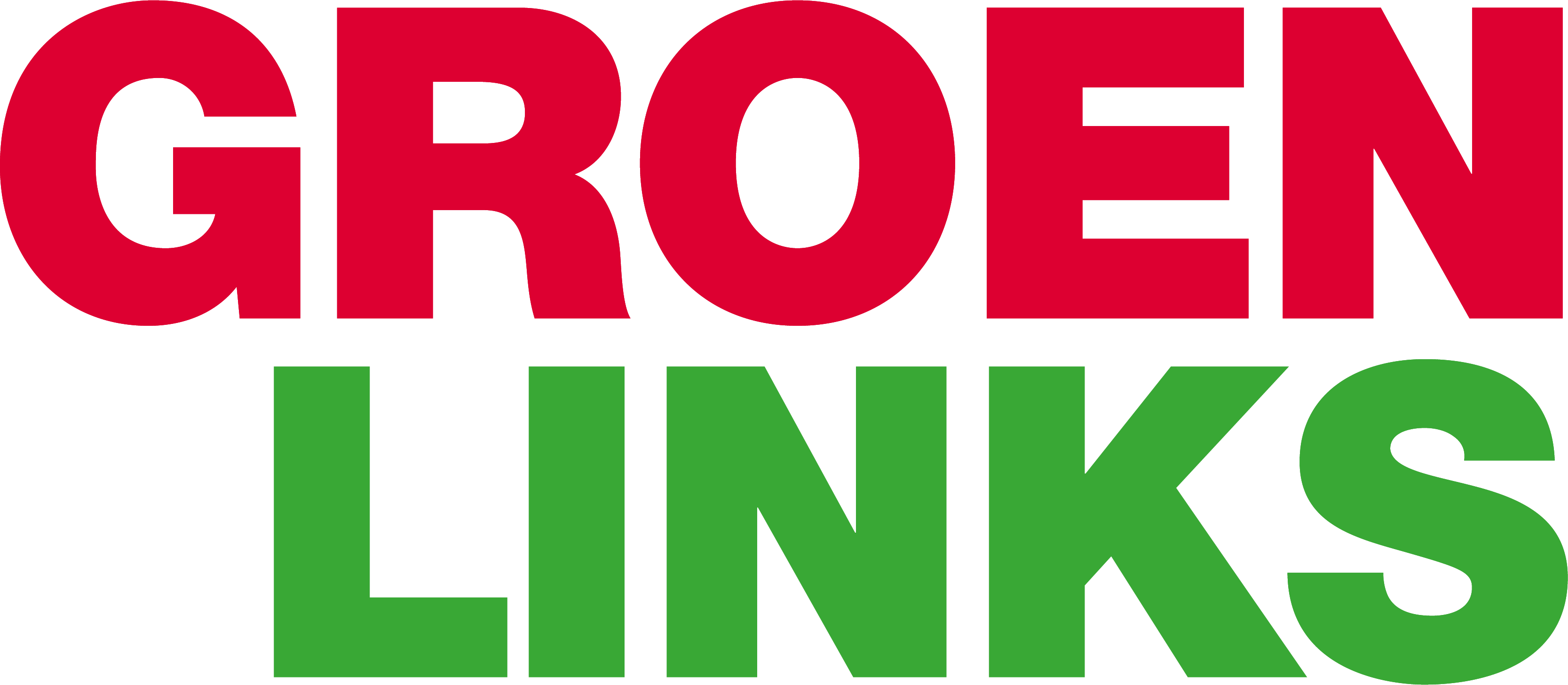 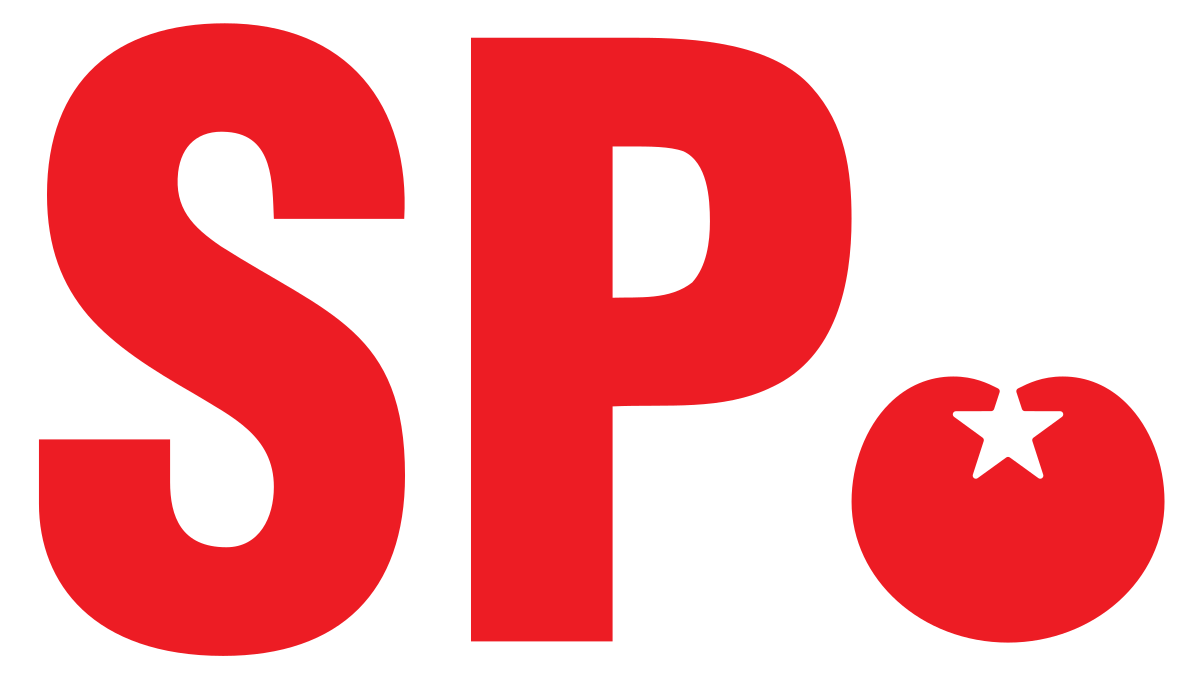 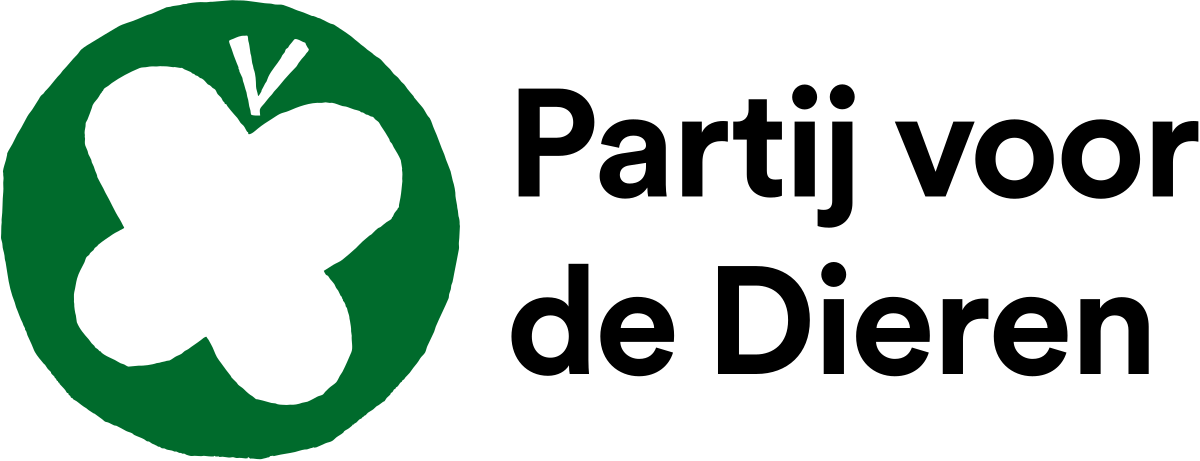 Overig
Bron: Kiesraad; ANP verkiezingsdata; it’s public analyse
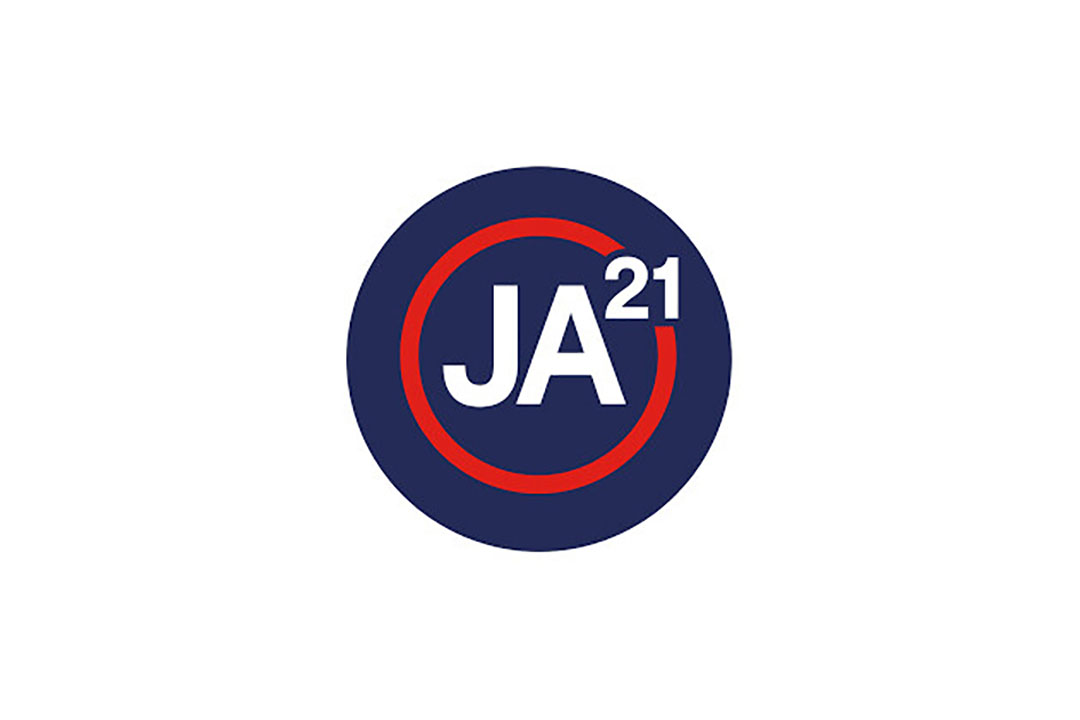 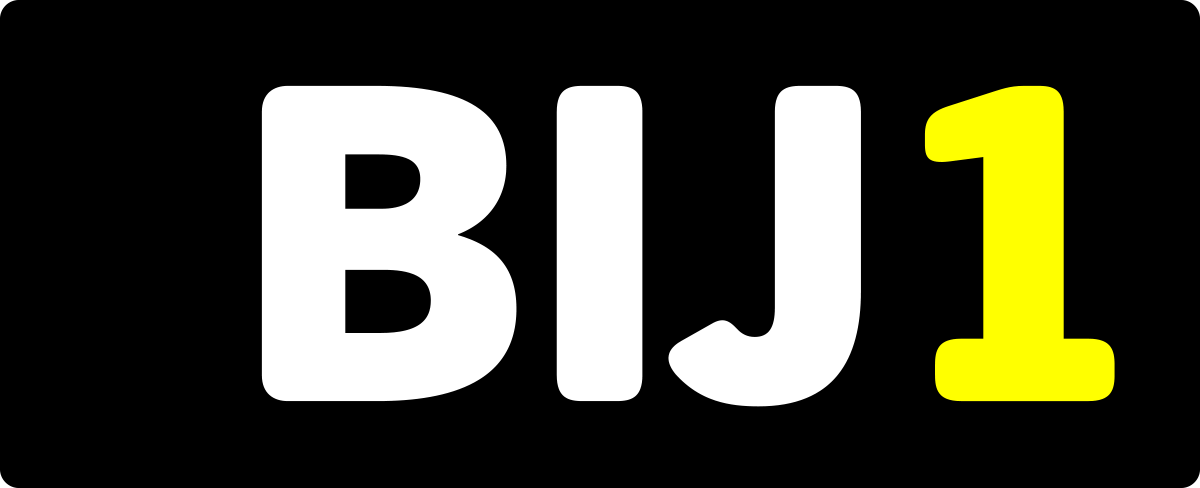 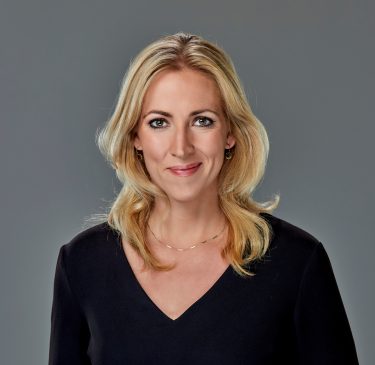 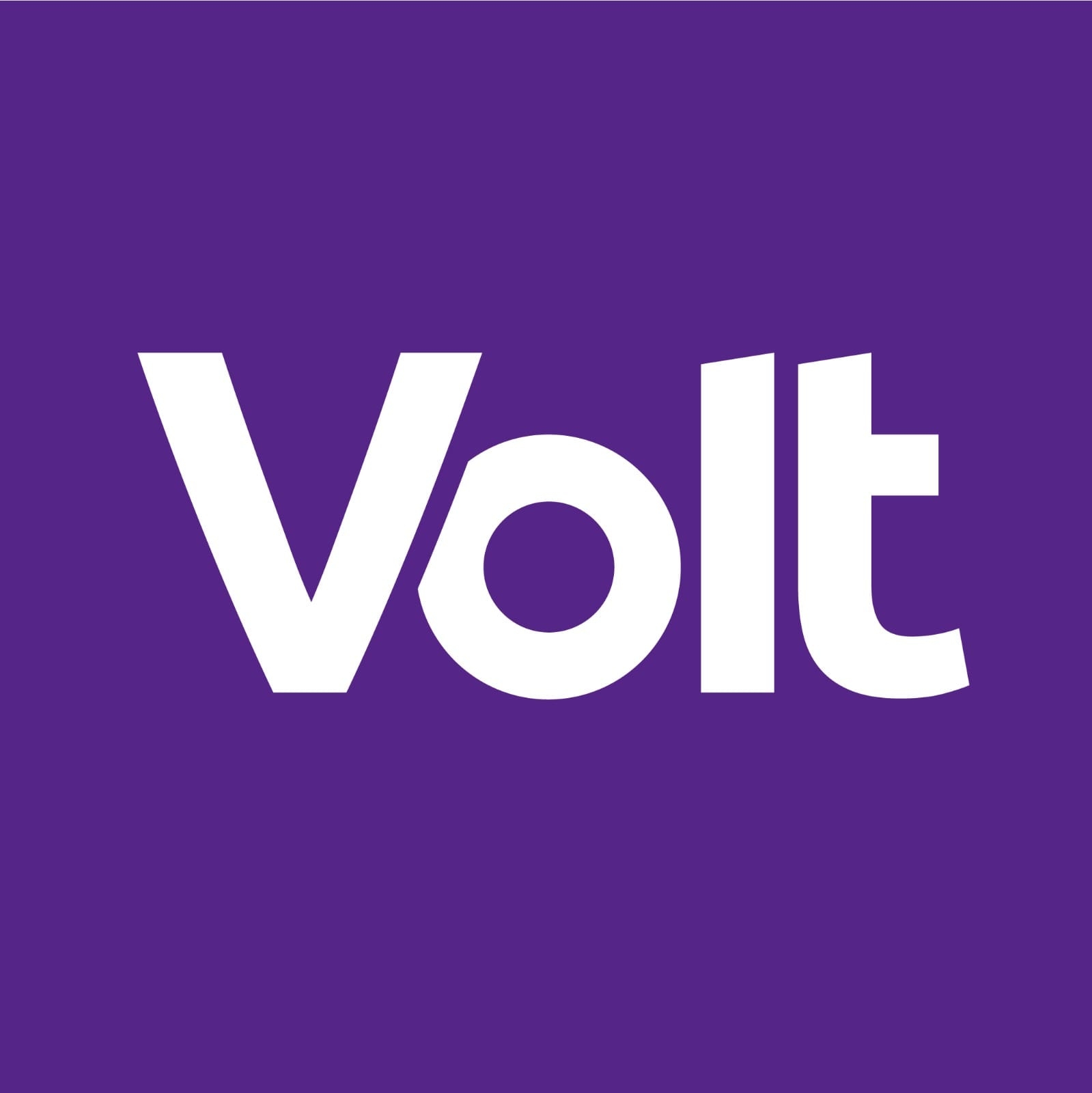 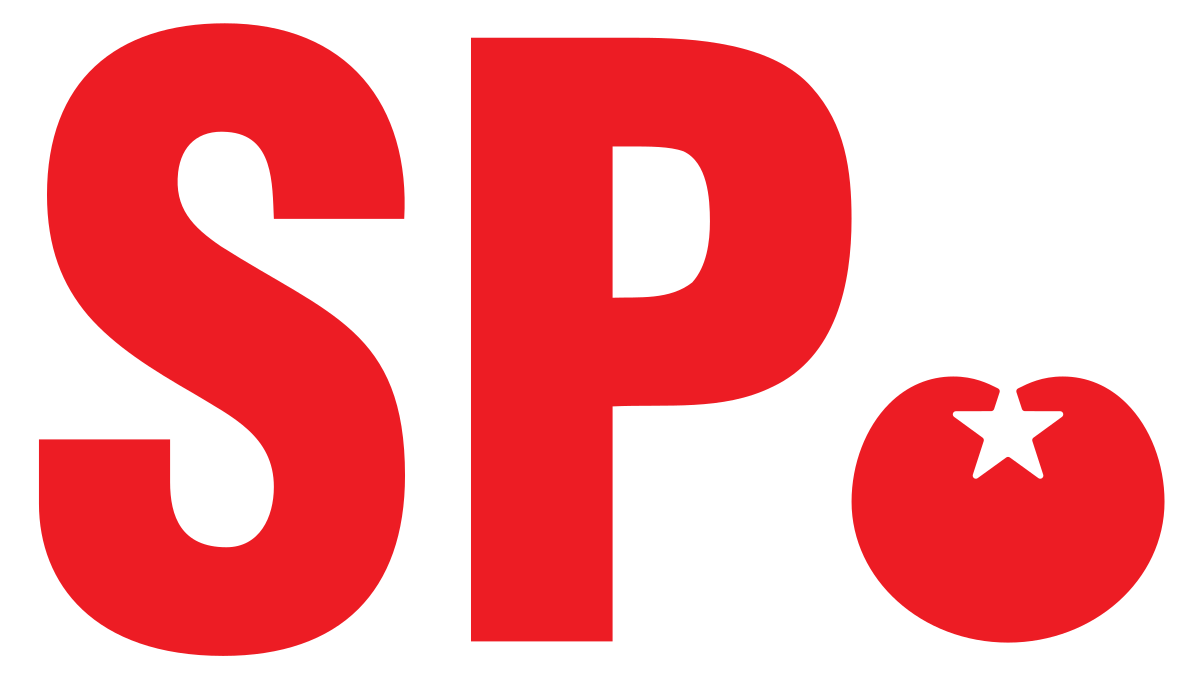 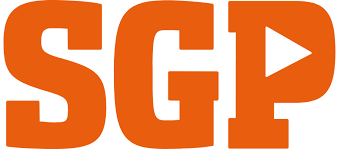 Opvallende stijgers
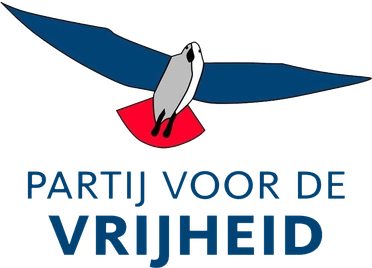 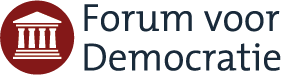 Landelijke aandeel
6%
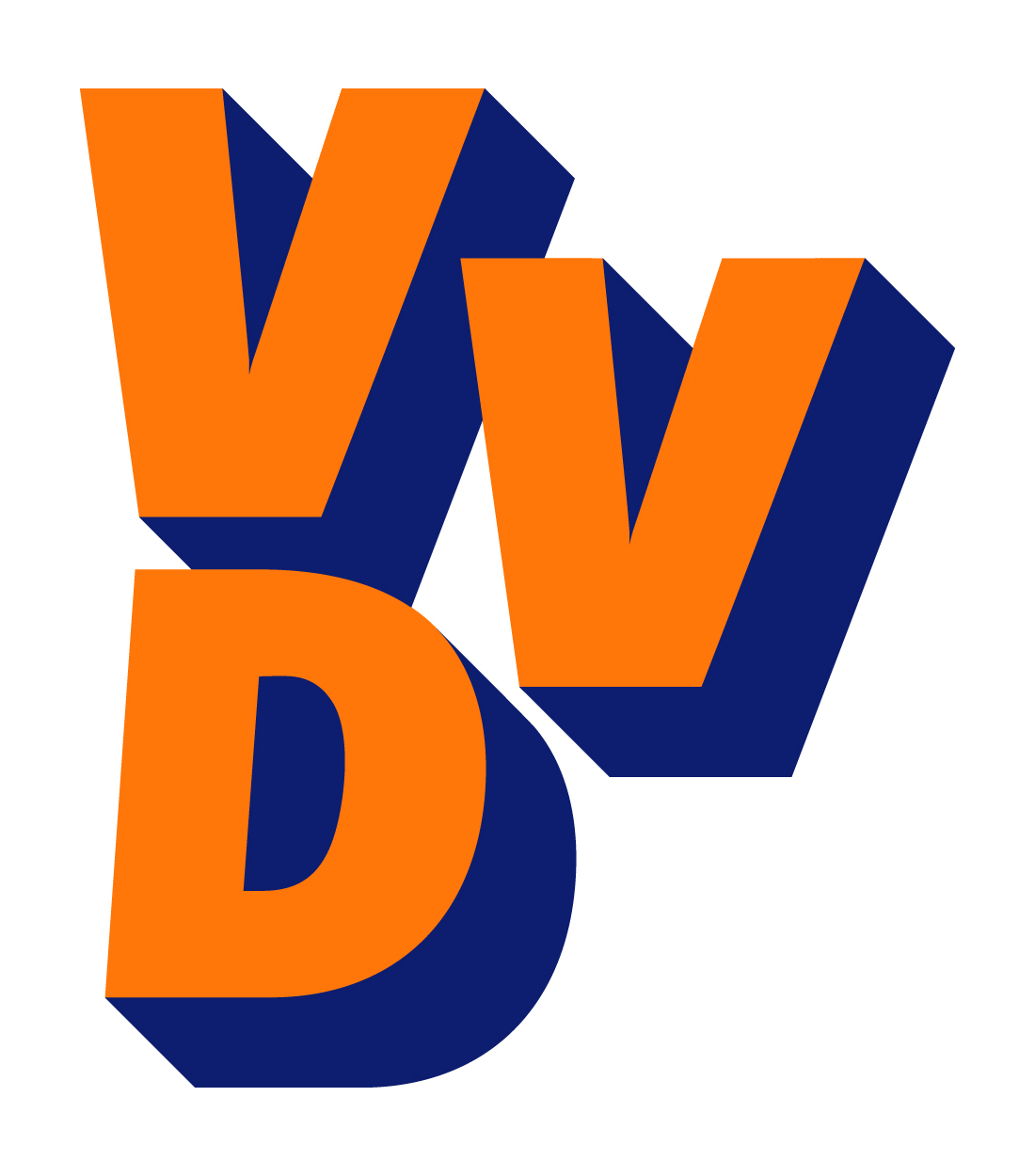 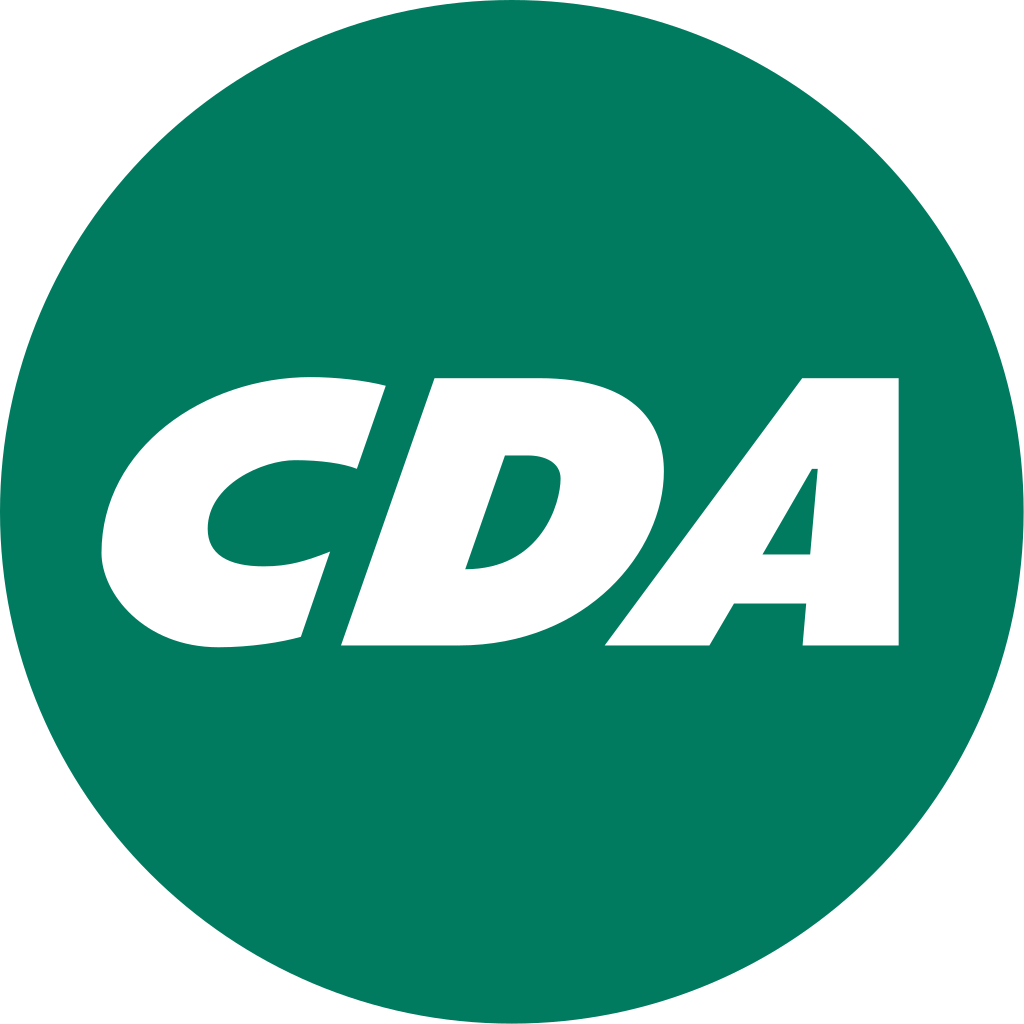 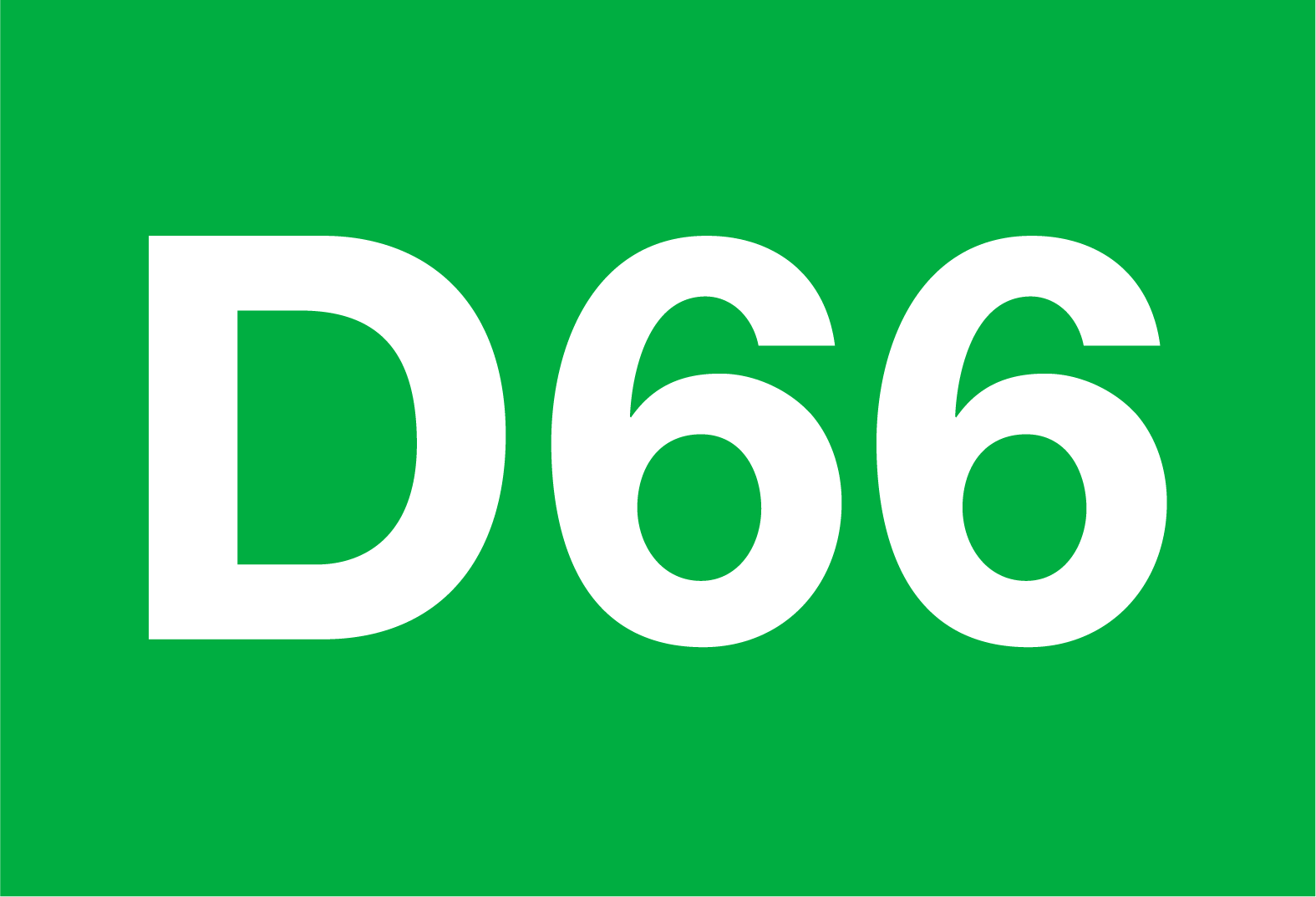 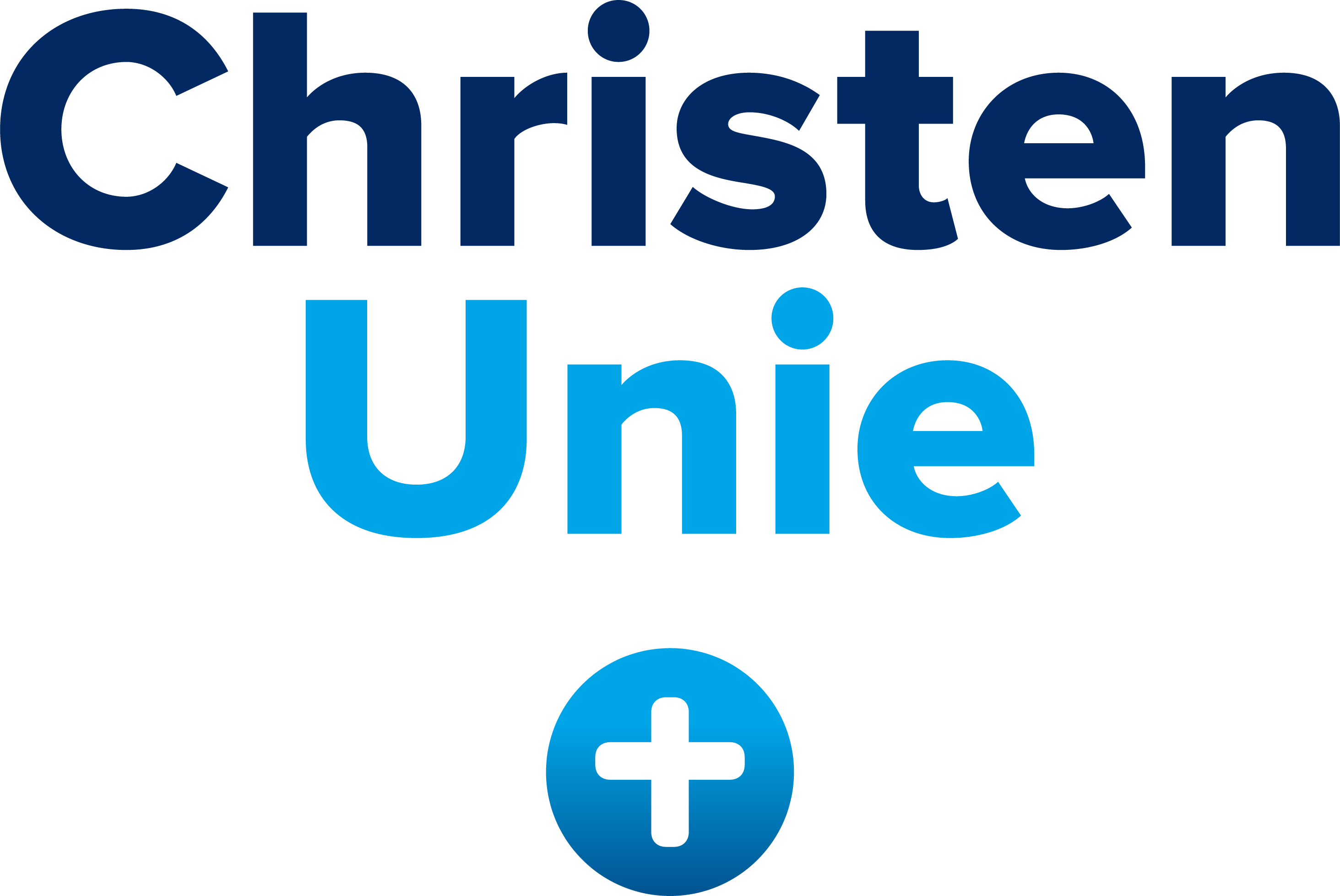 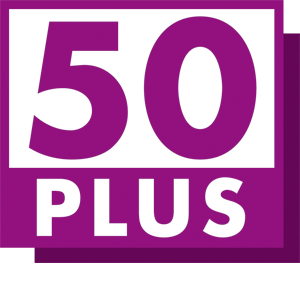 Grote steden
Studentensteden
Middelgrote steden
Middelgrote provinciesteden
Krimpende plattelandsted.
Rijke gemeente
Plattelandgemeenten
Krimpende plattelandgemeenten
Opvallende dalers
Ontwikkeling landelijk 
-3%
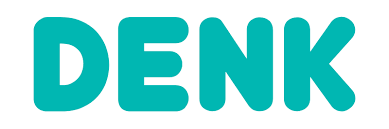 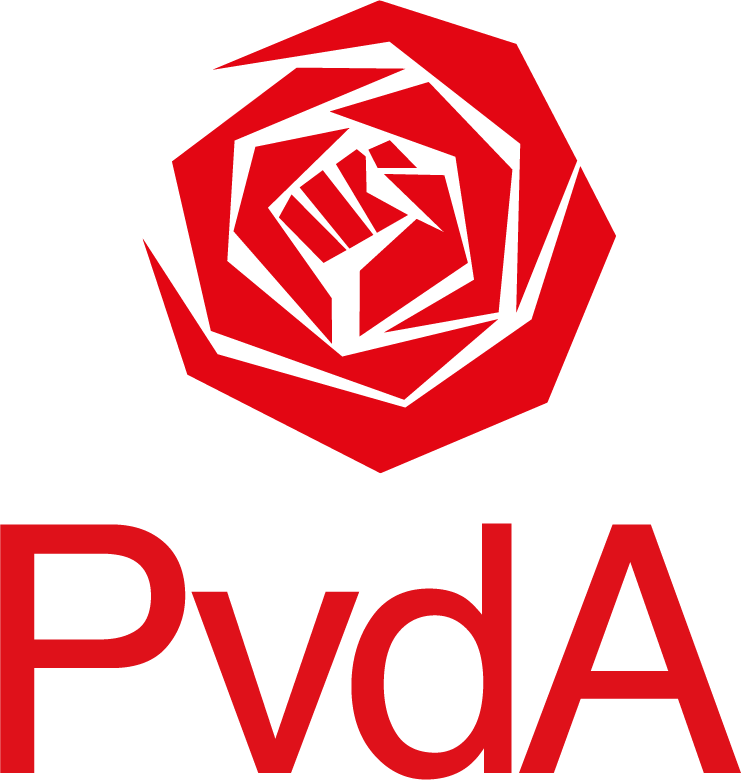 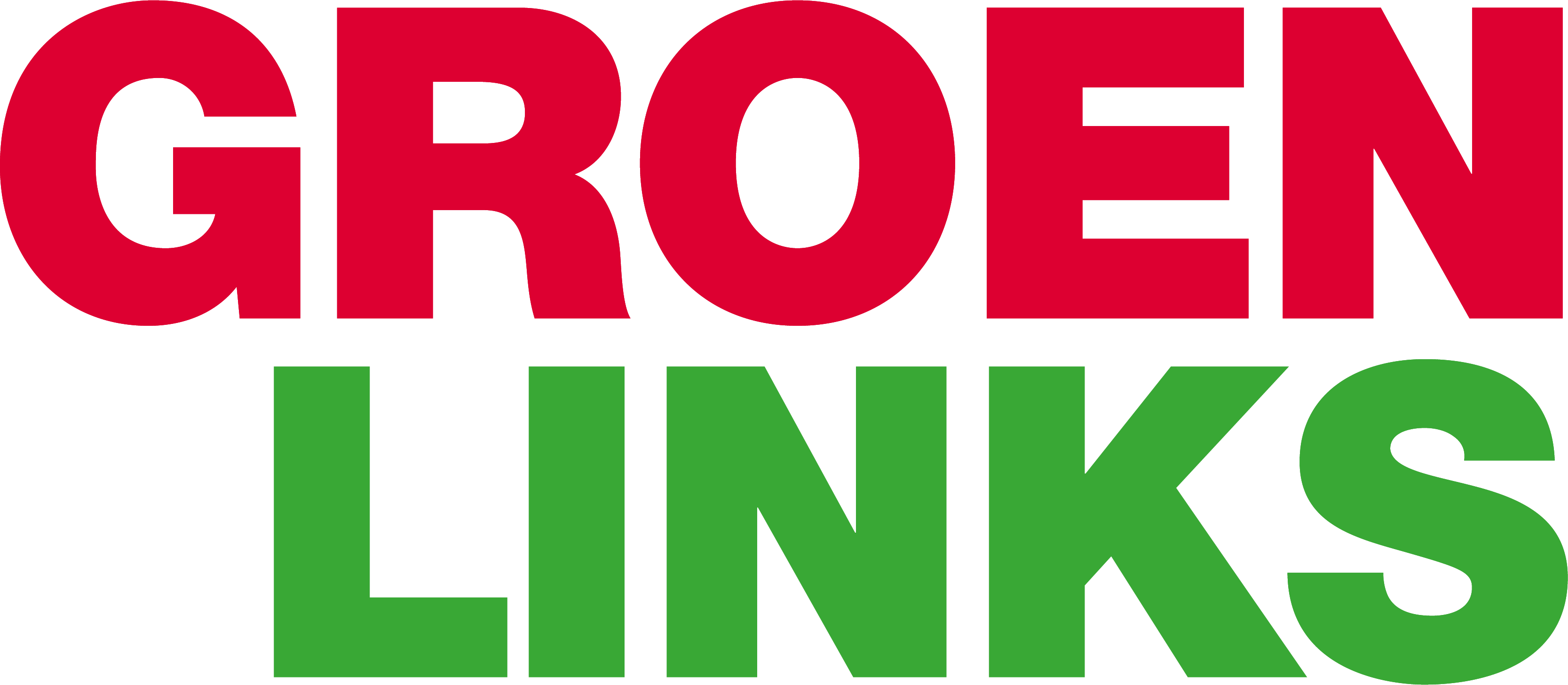 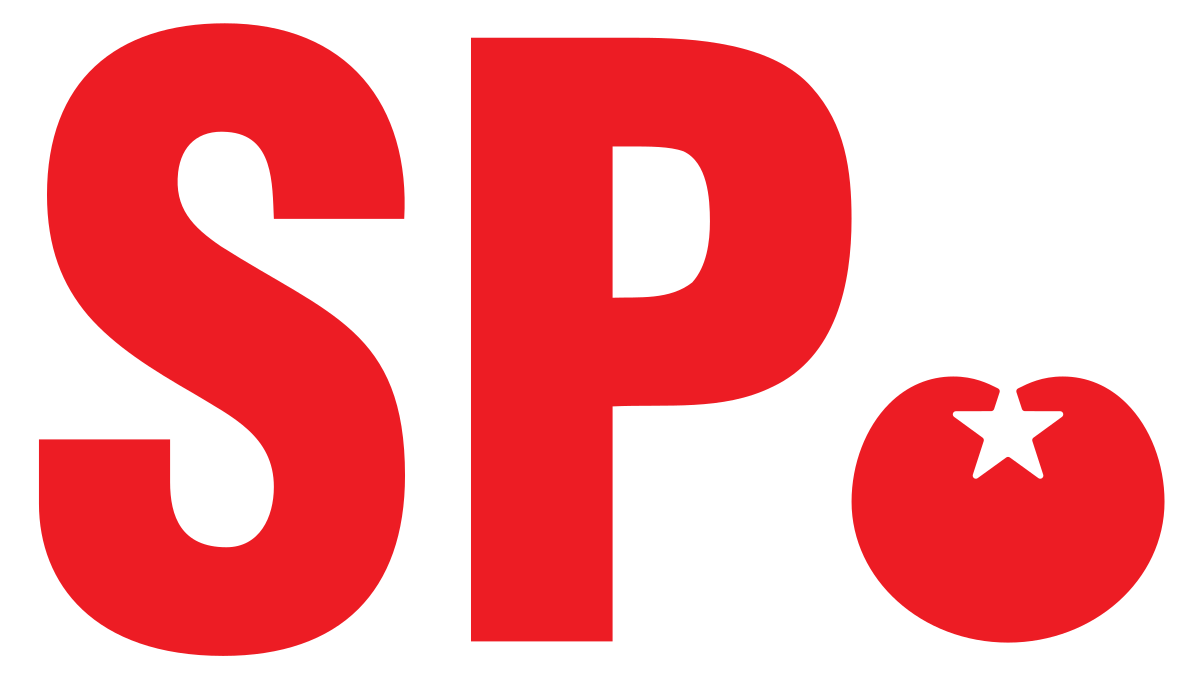 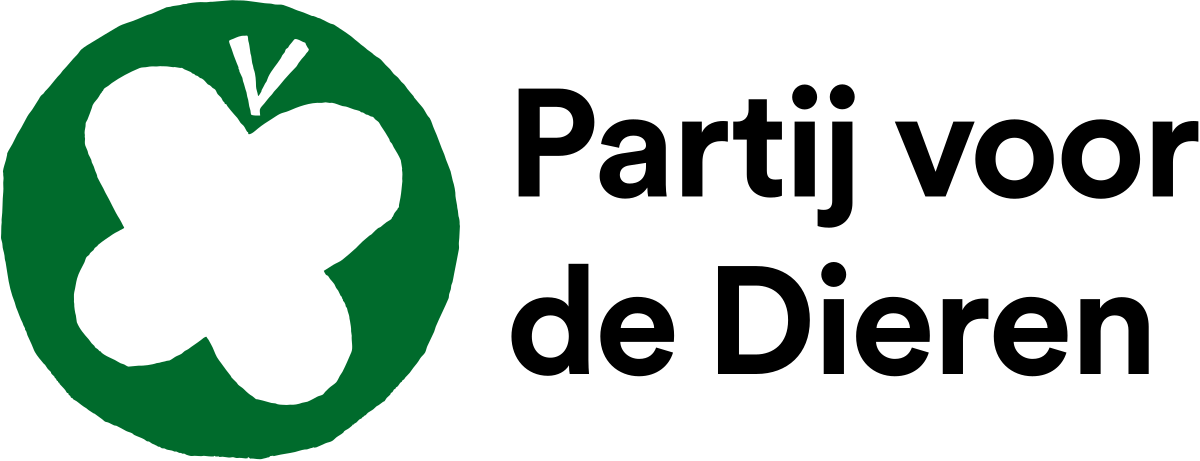 Overig
Bron: Kiesraad; ANP verkiezingsdata; it’s public analyse
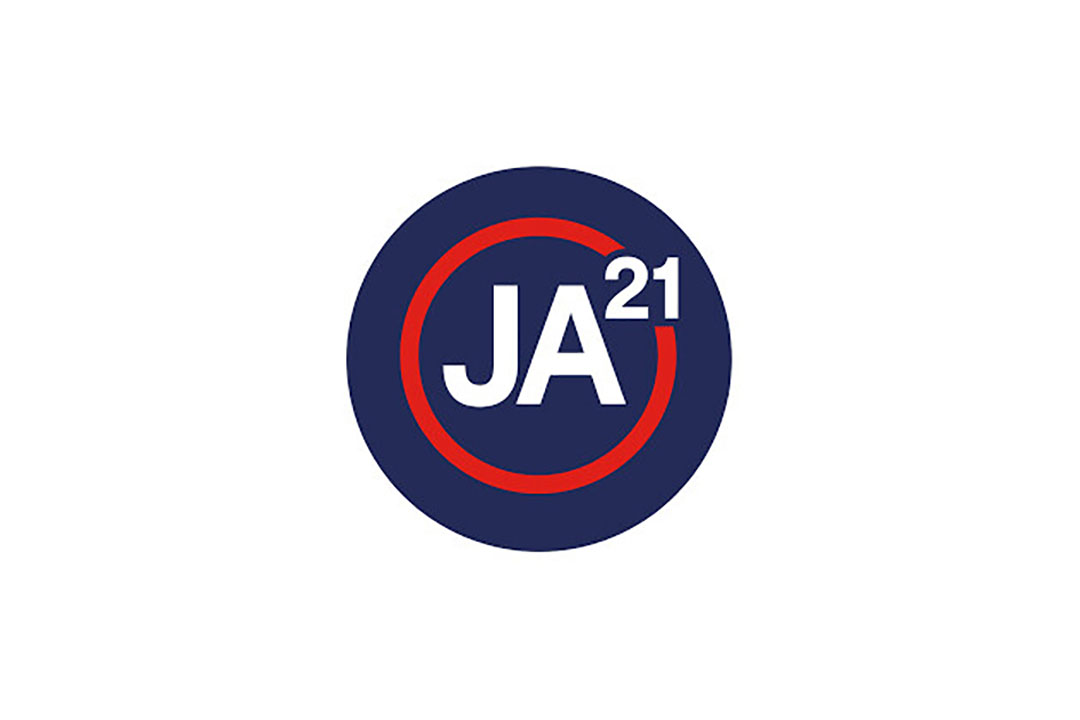 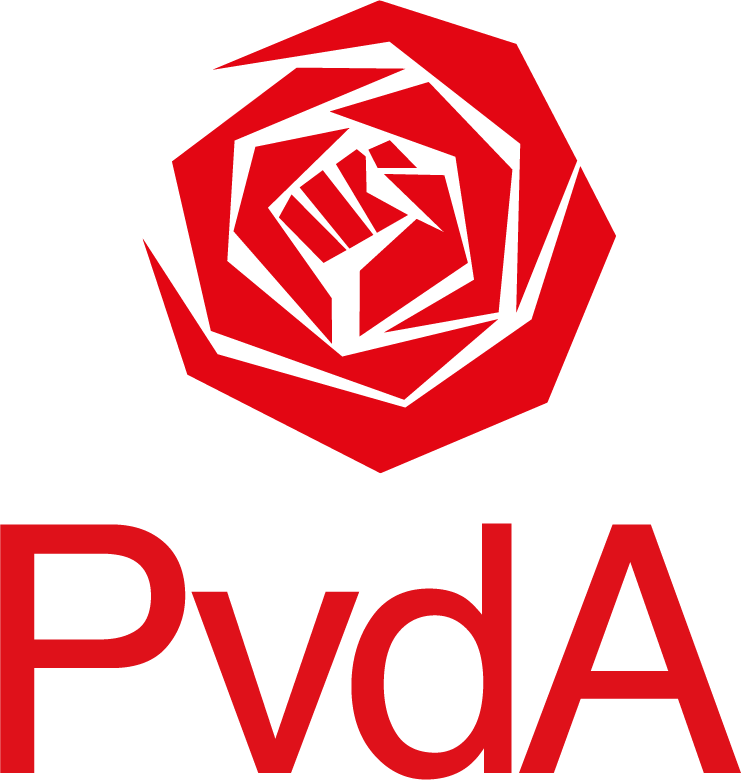 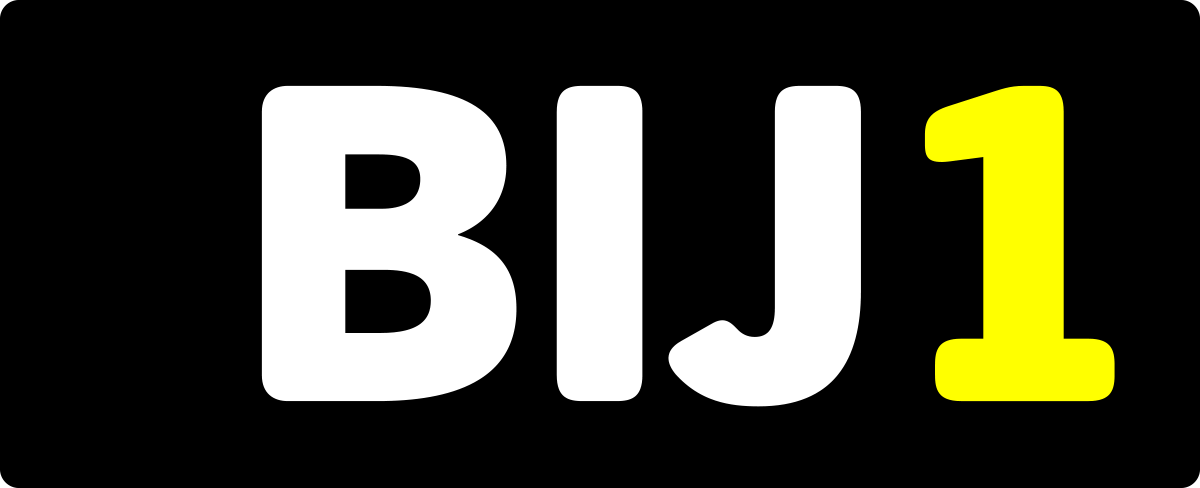 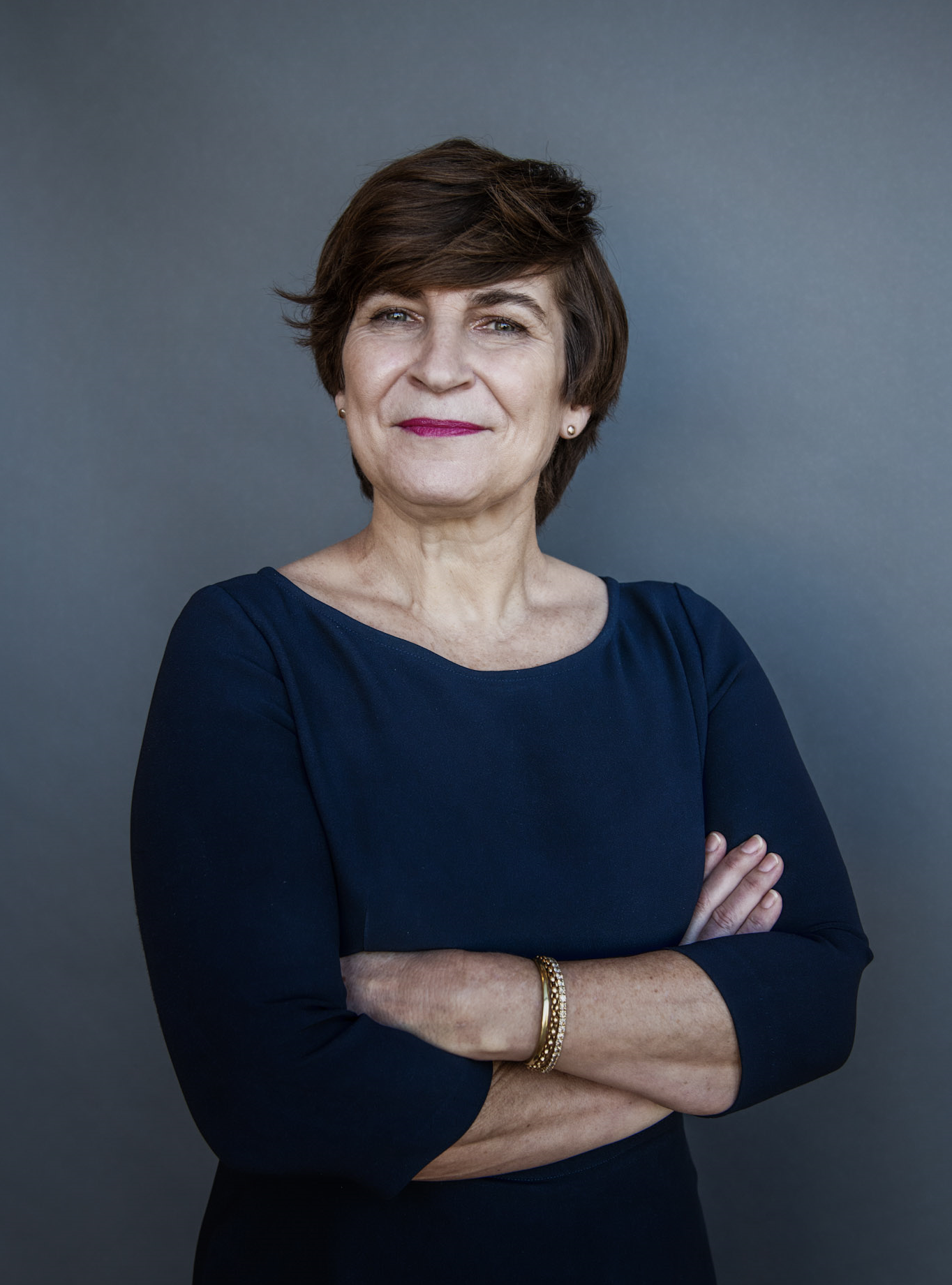 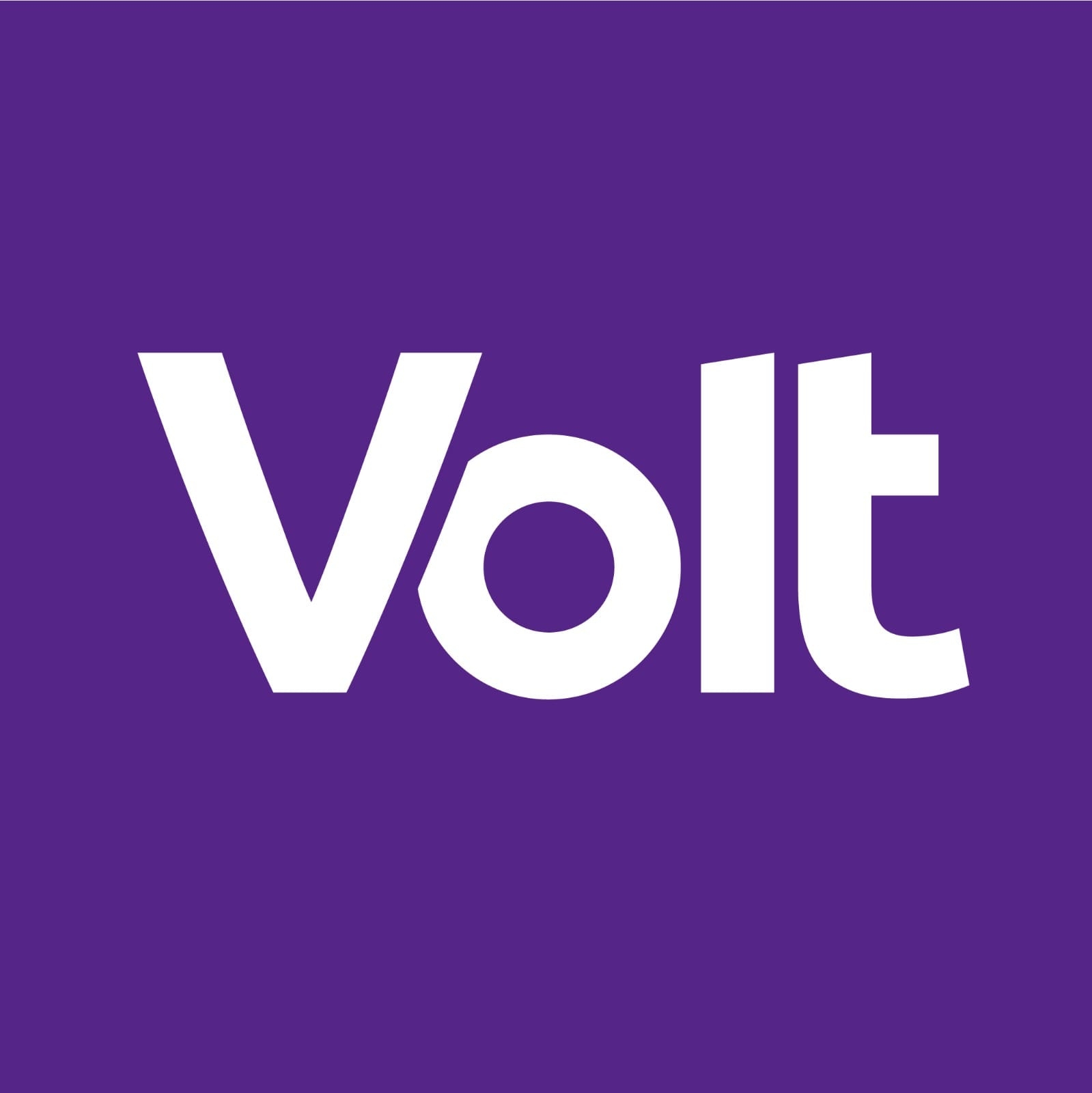 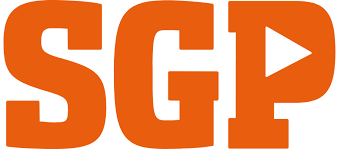 Opvallende stijgers
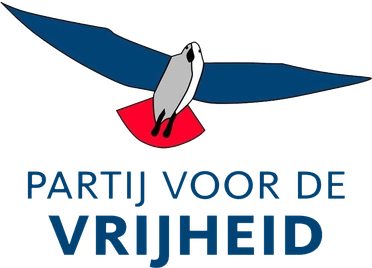 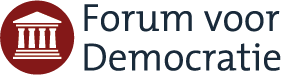 Landelijke aandeel
6%
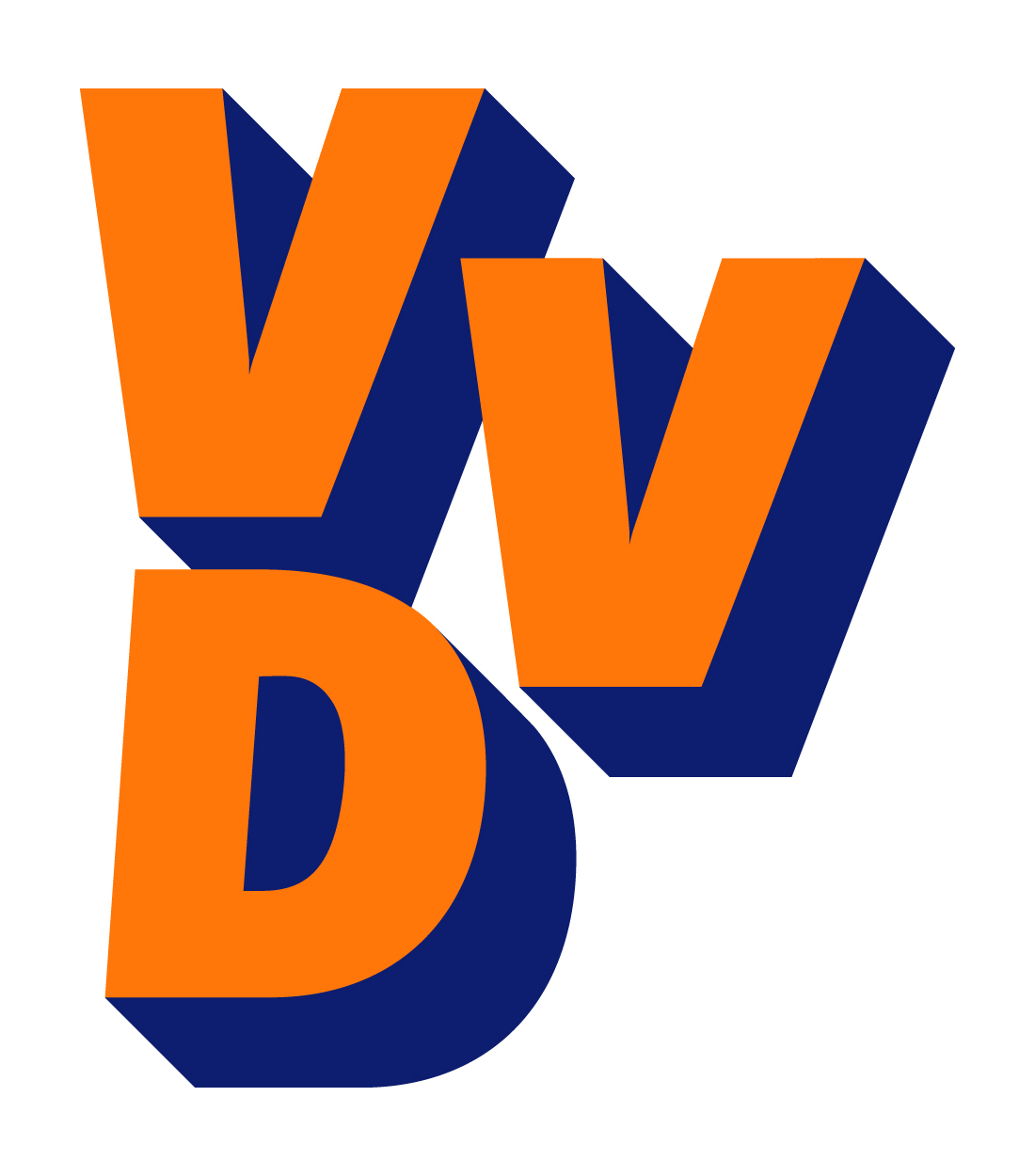 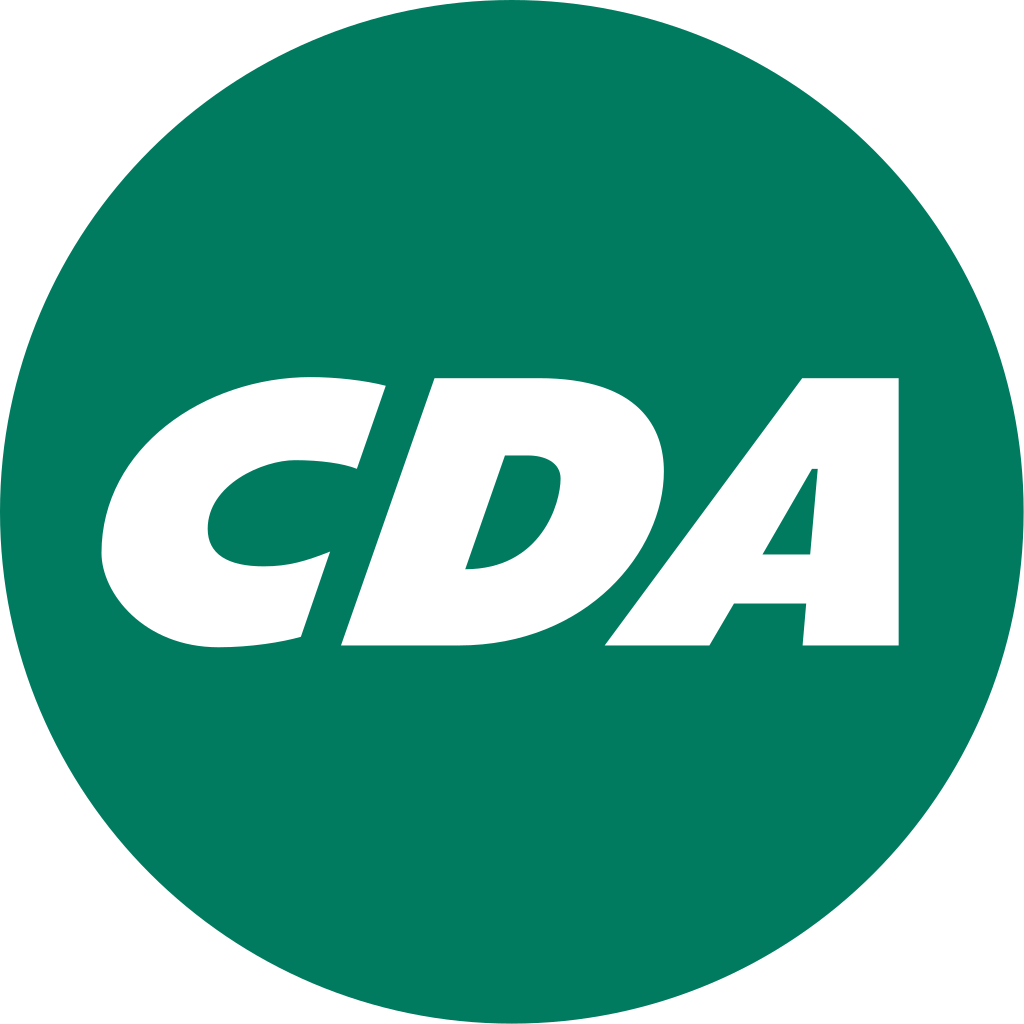 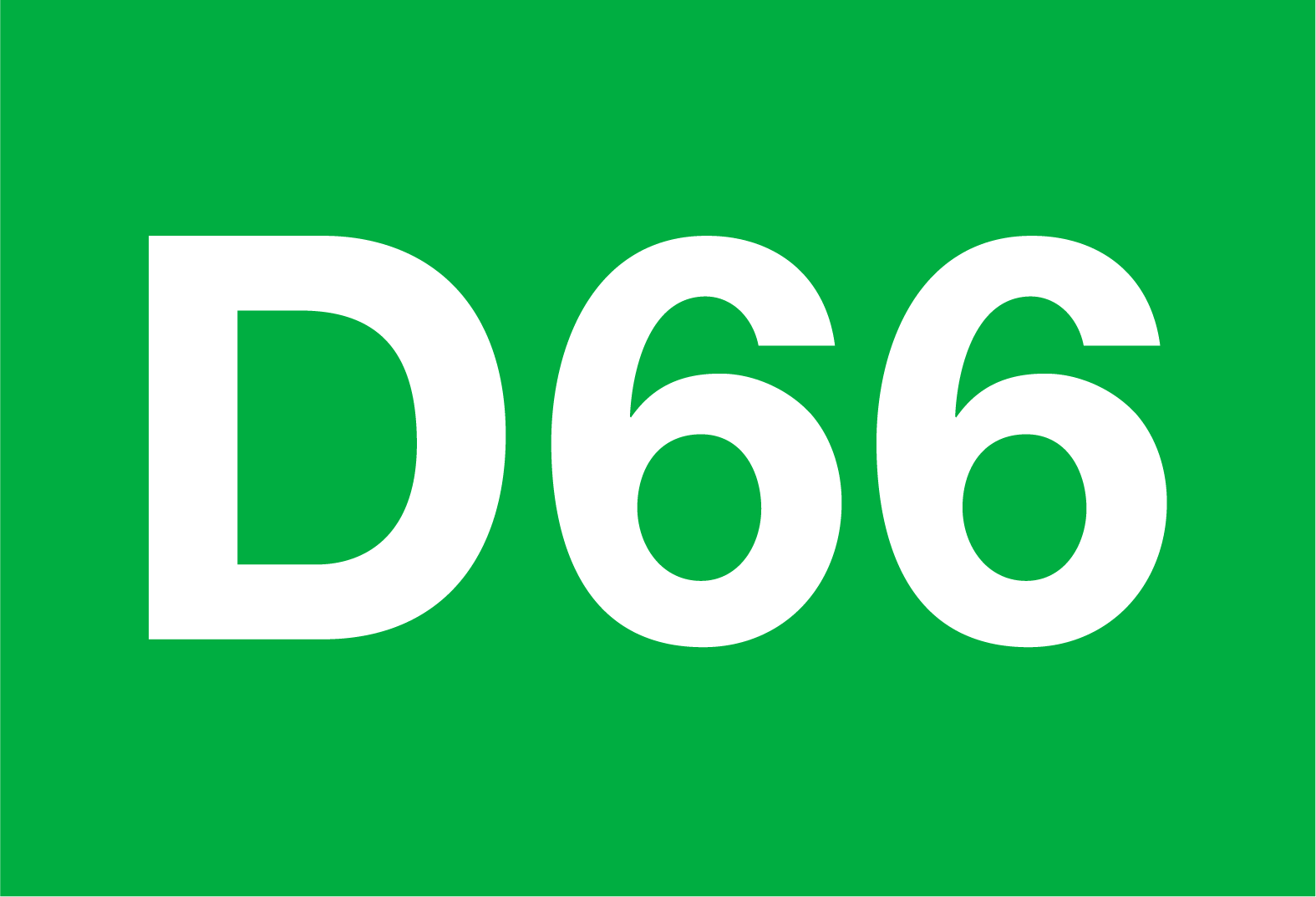 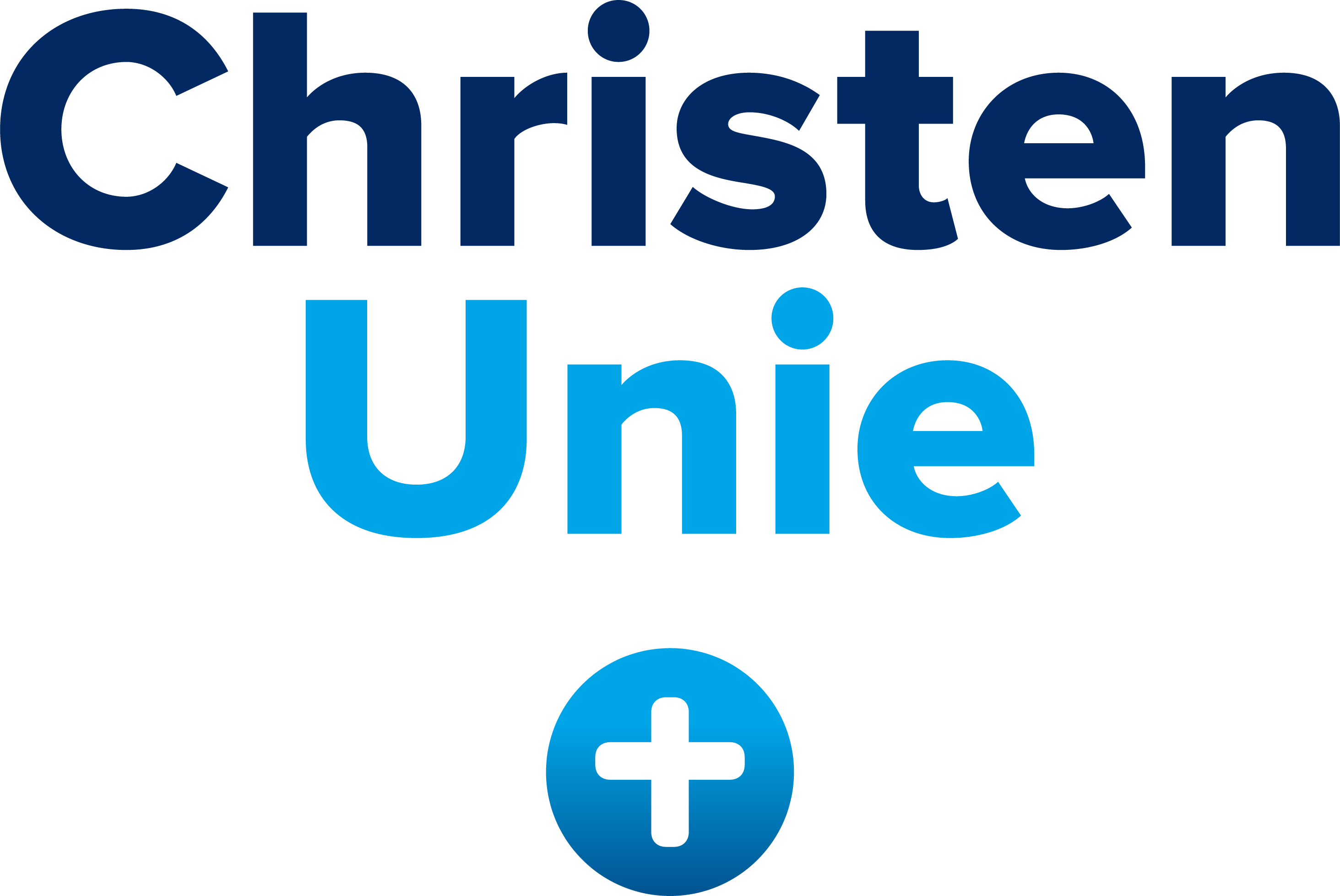 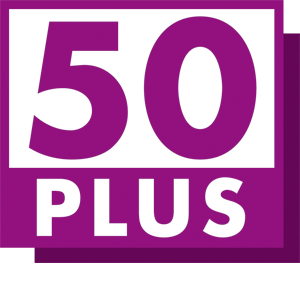 Grote steden
Studentensteden
Middelgrote steden
Middelgrote provinciesteden
Krimpende plattelandsted.
Rijke gemeente
Plattelandgemeenten
Krimpende plattelandgemeenten
Opvallende dalers
Ontwikkeling landelijk 
~%
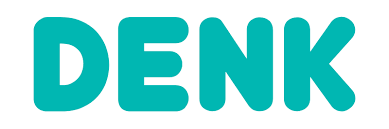 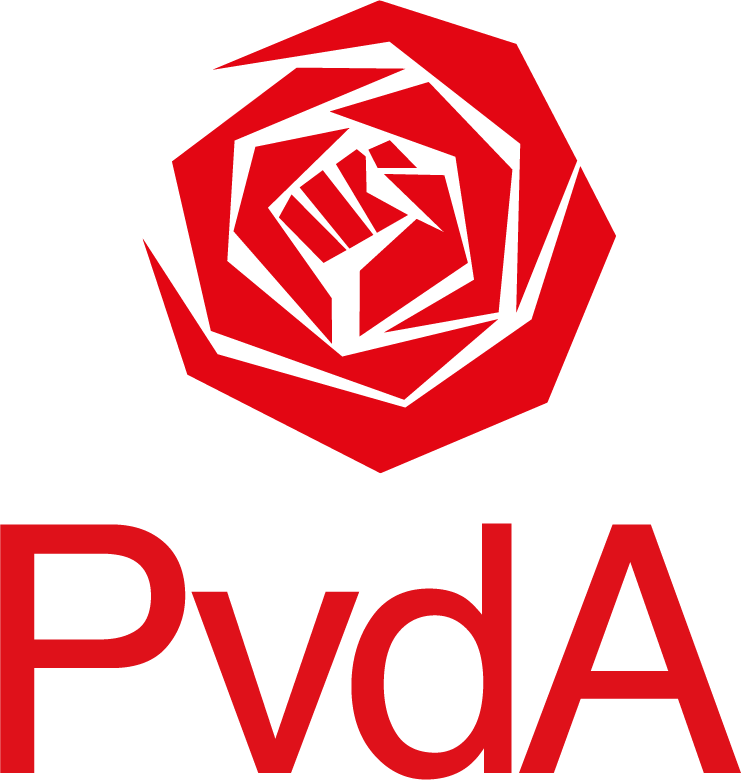 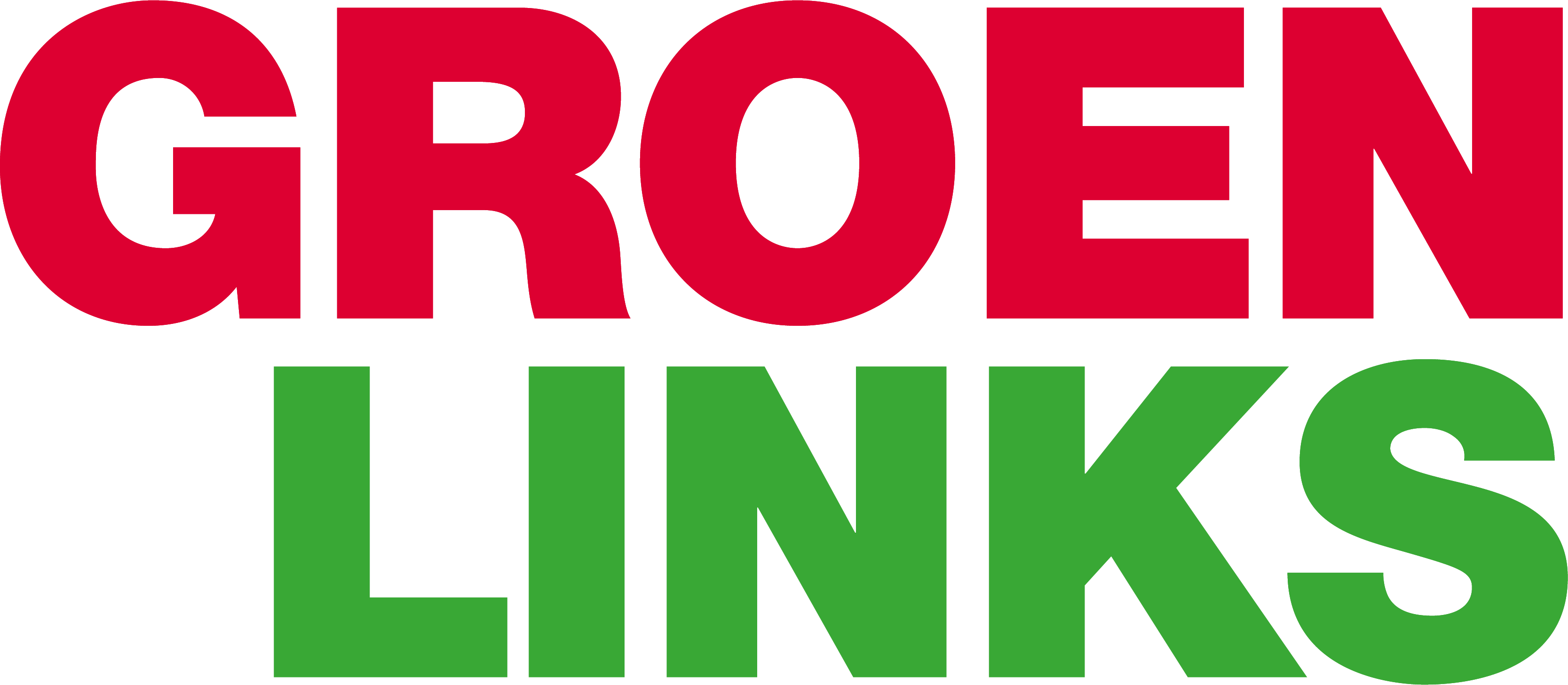 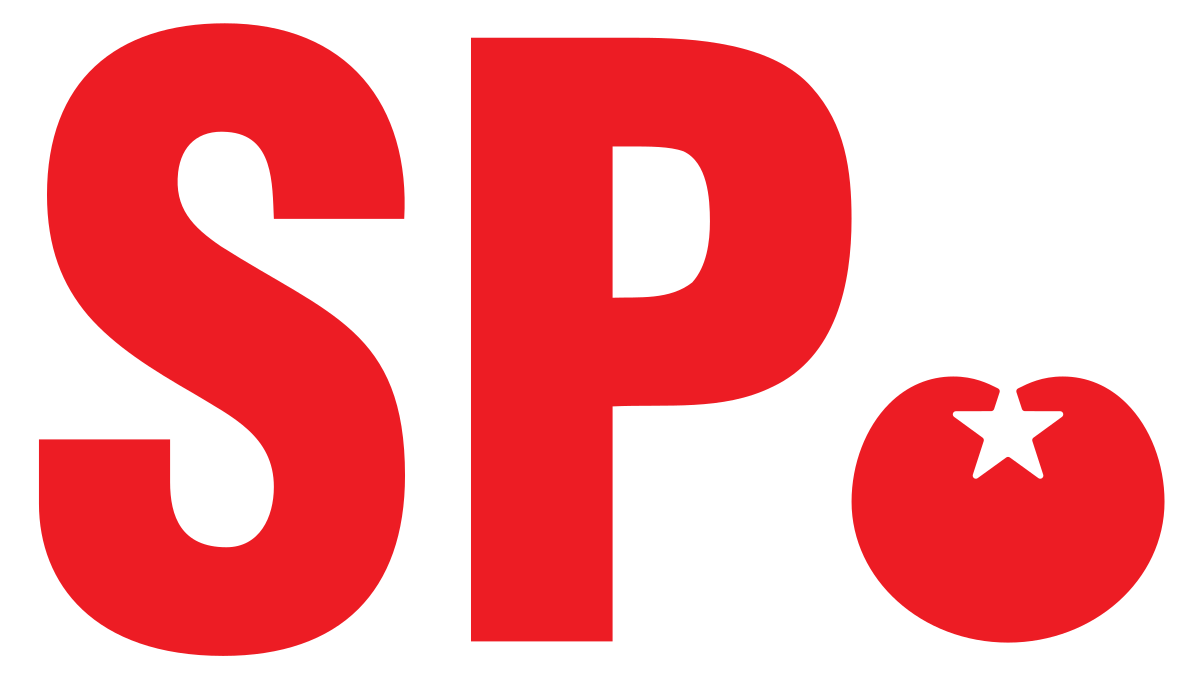 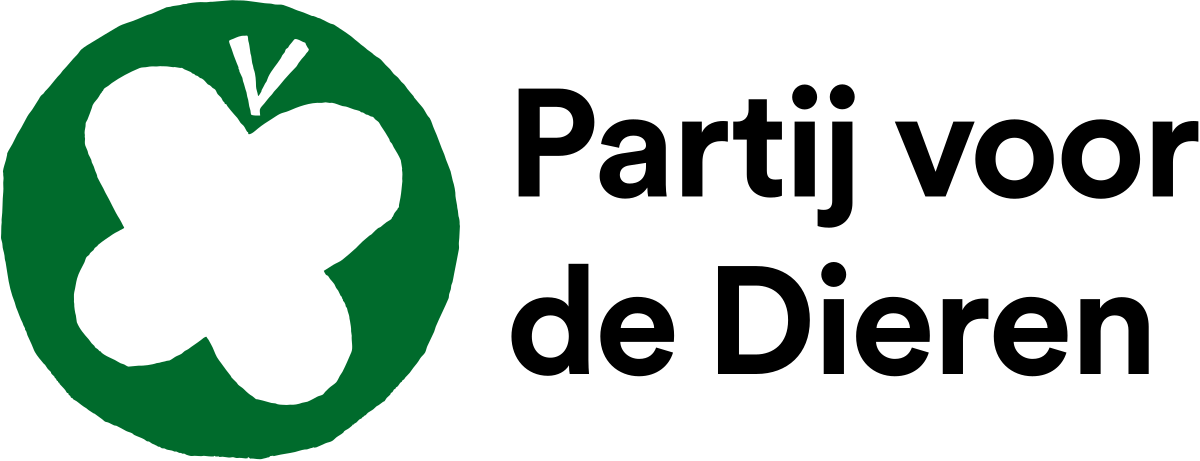 Overig
Bron: Kiesraad; ANP verkiezingsdata; it’s public analyse
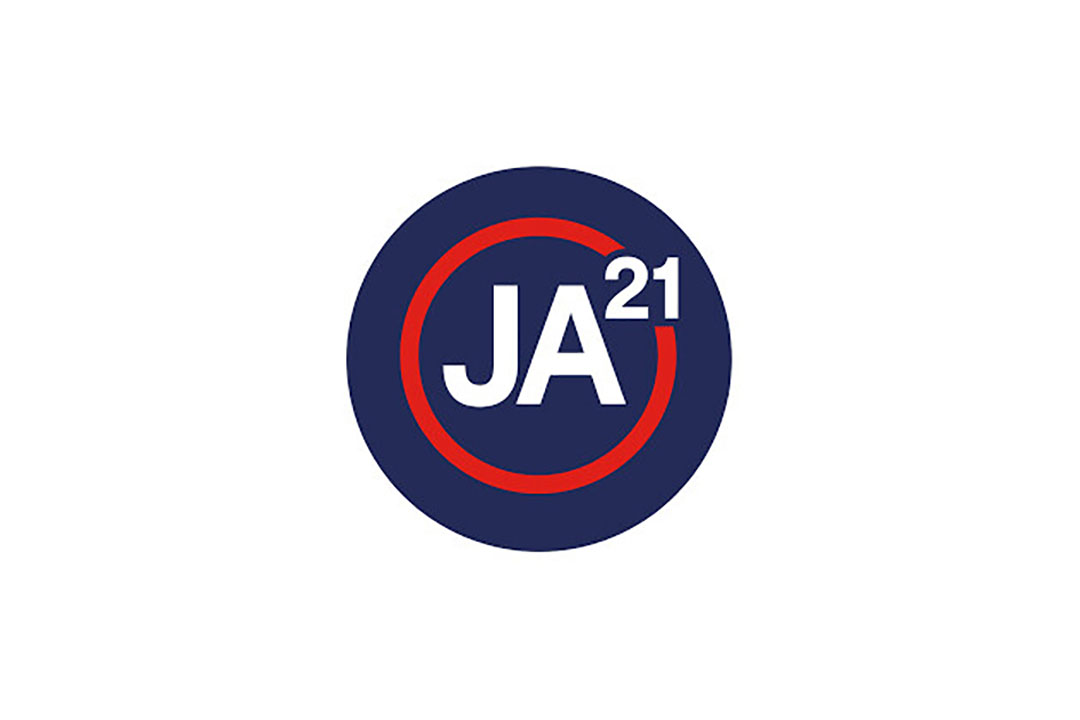 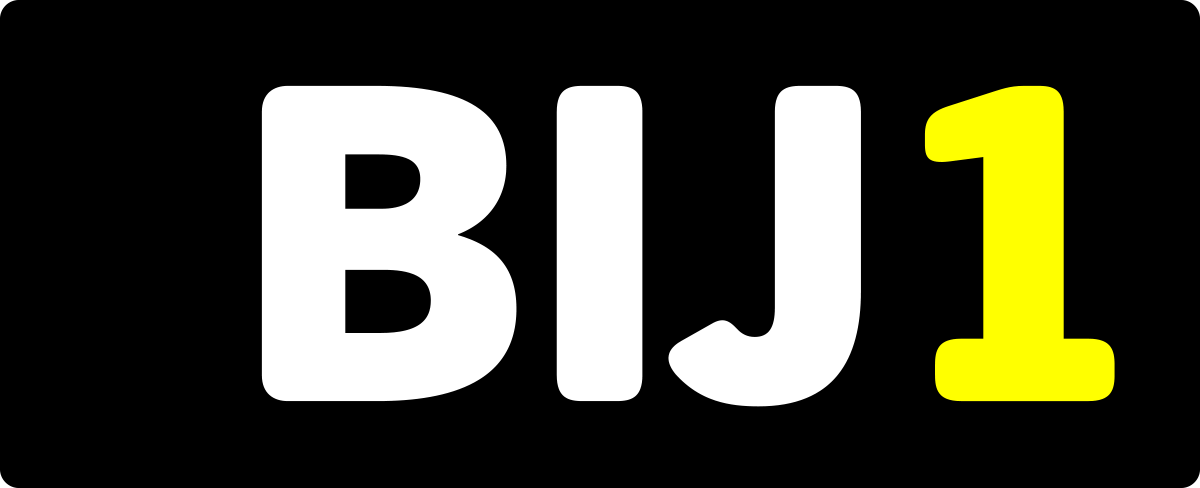 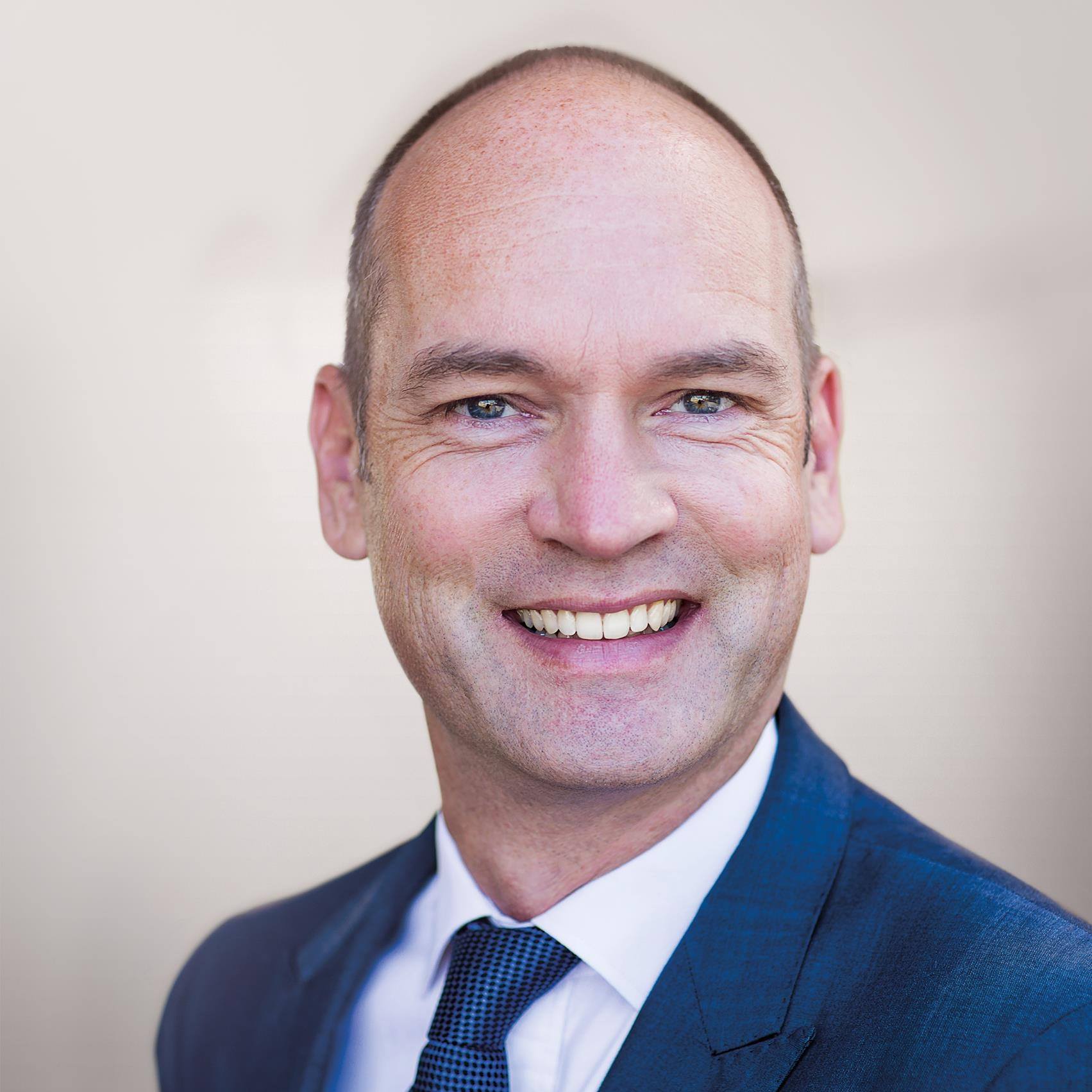 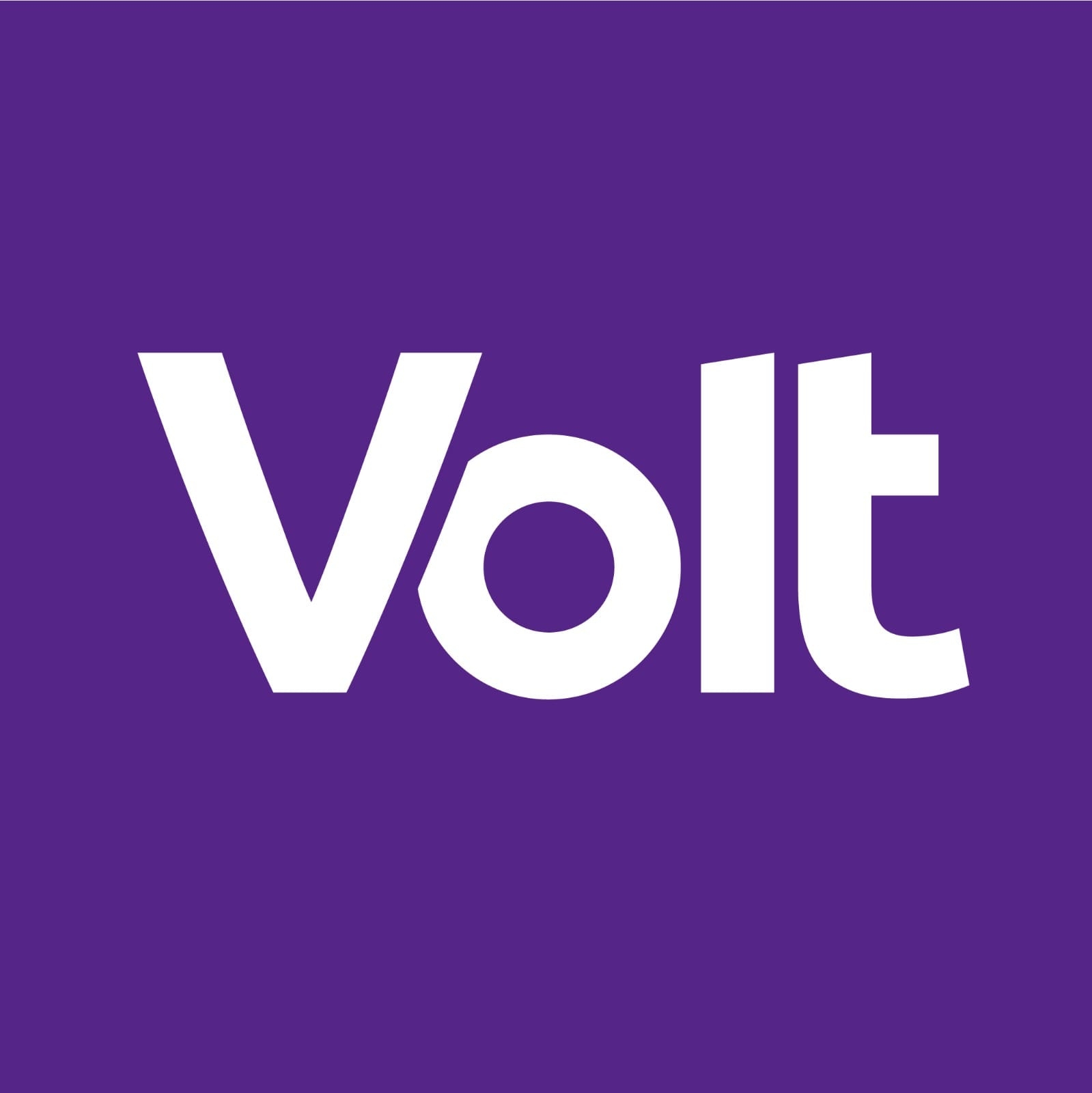 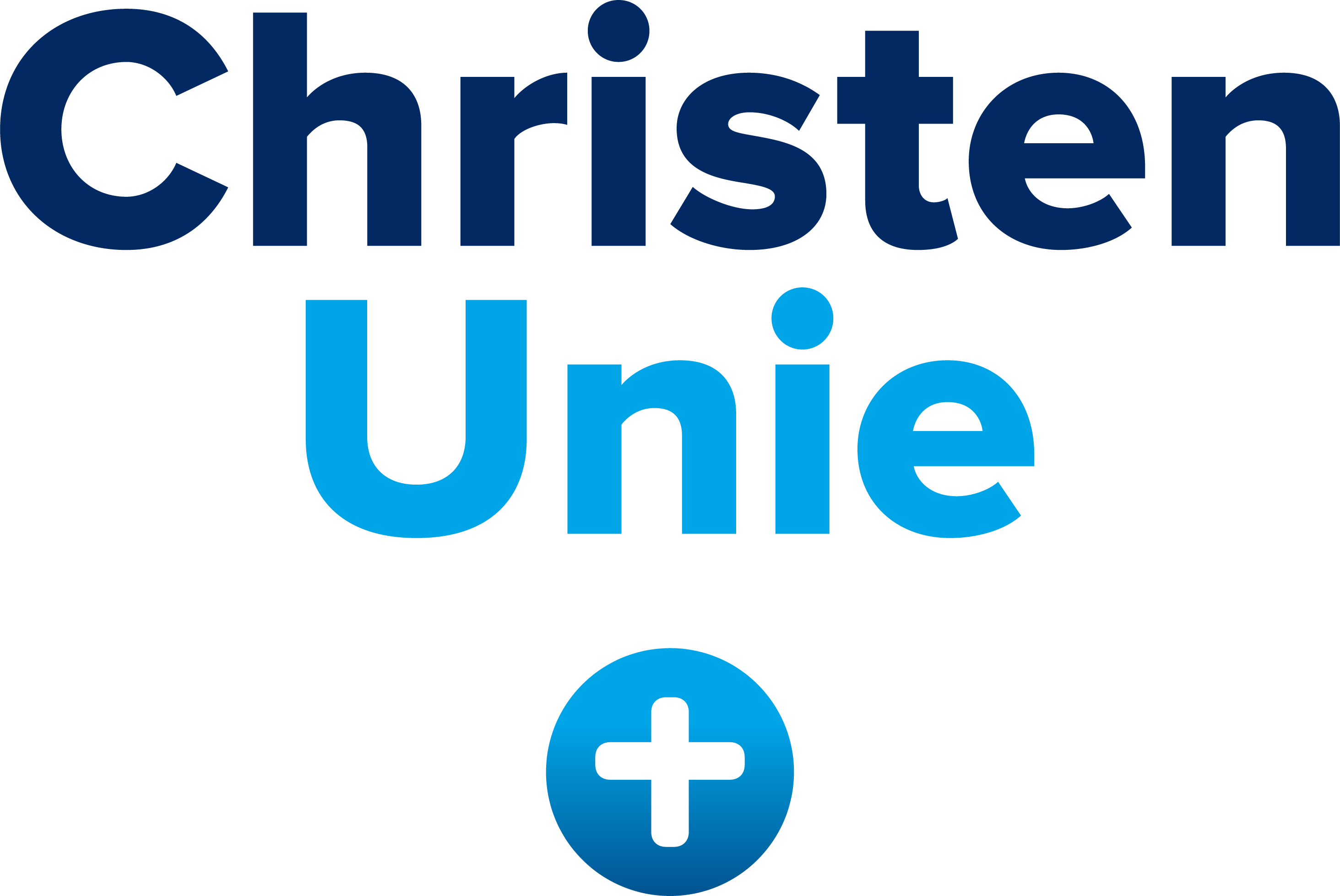 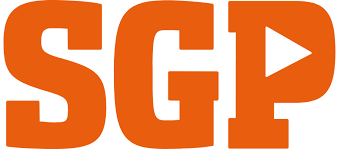 Opvallende stijgers
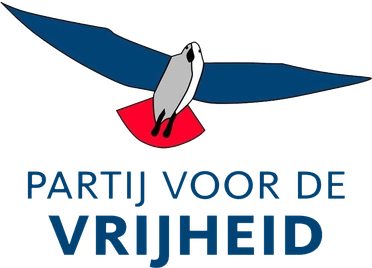 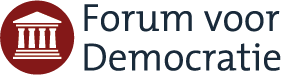 Landelijke aandeel
3%
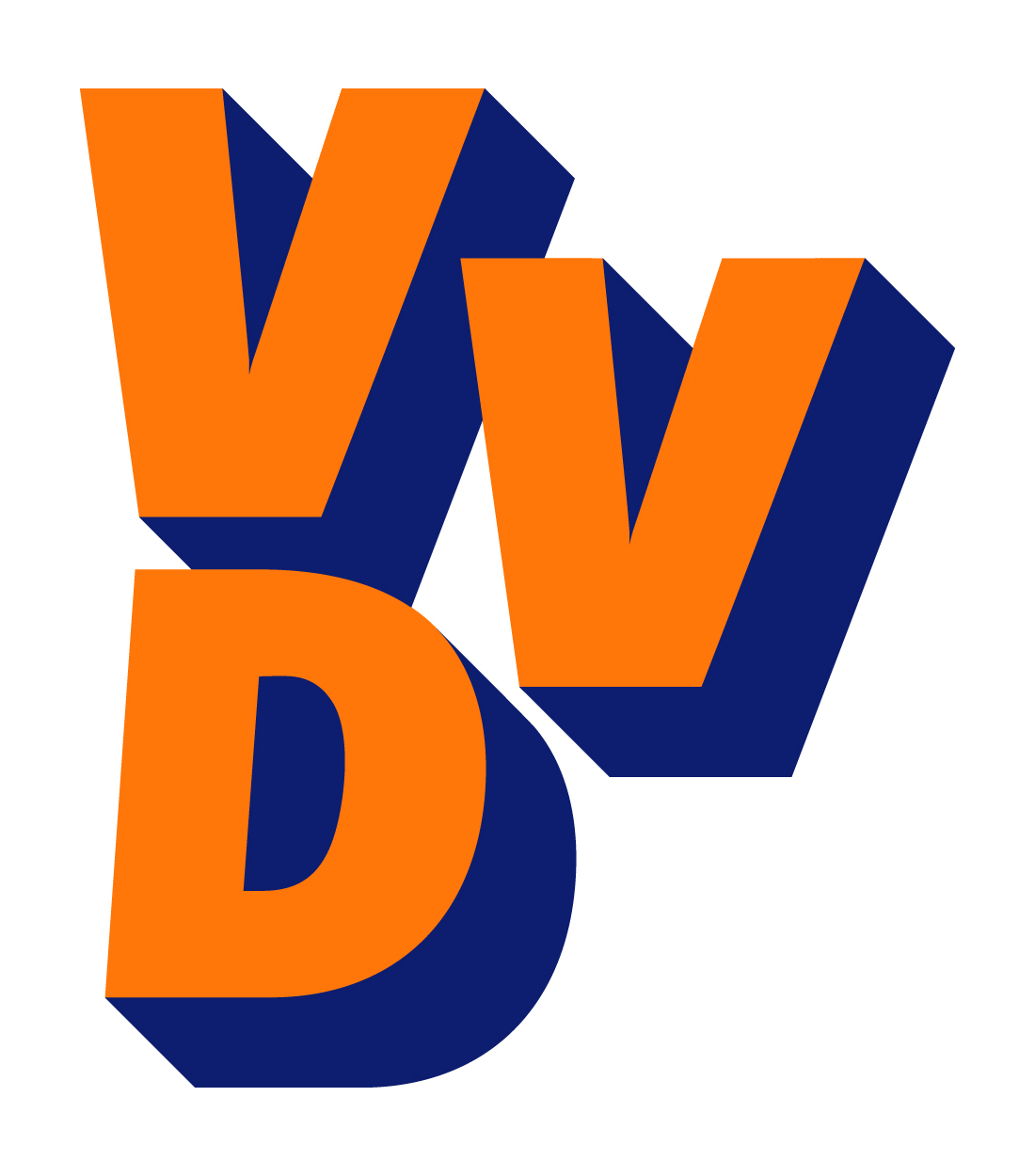 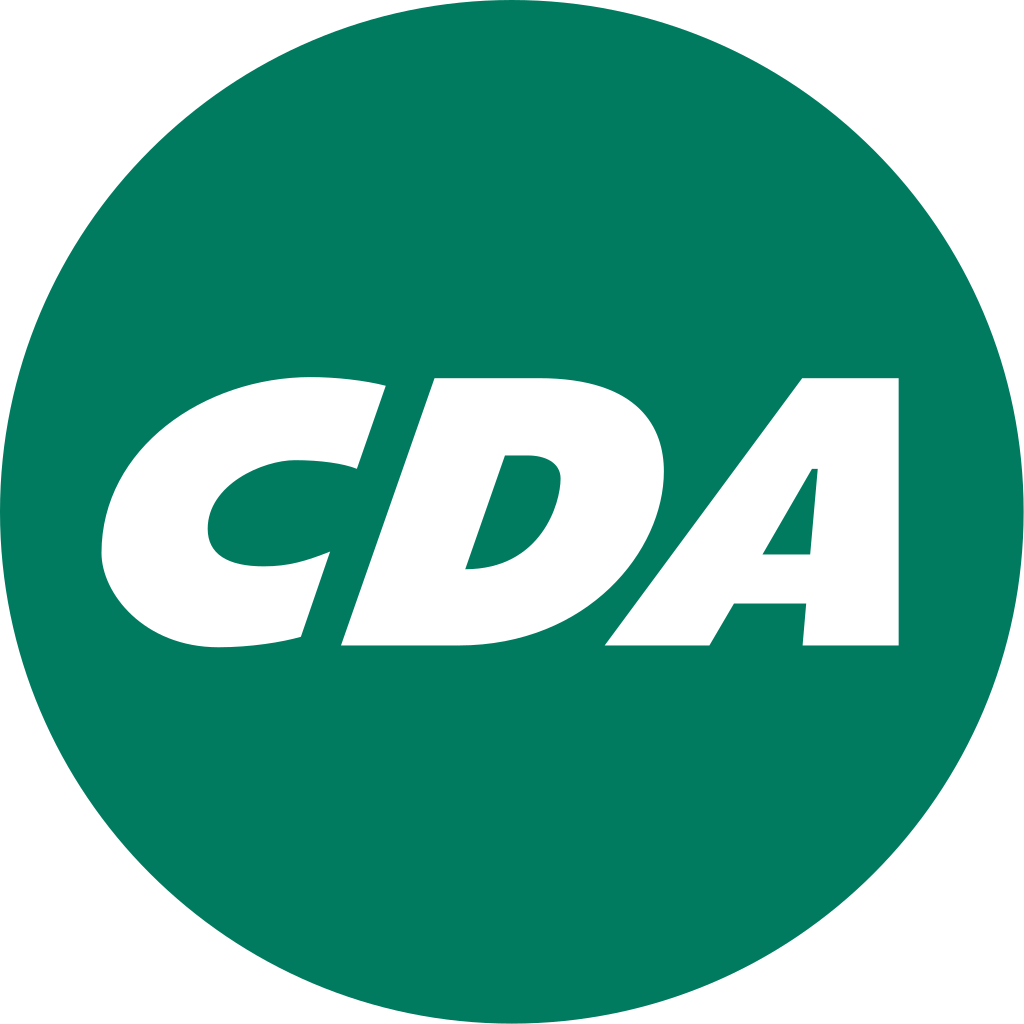 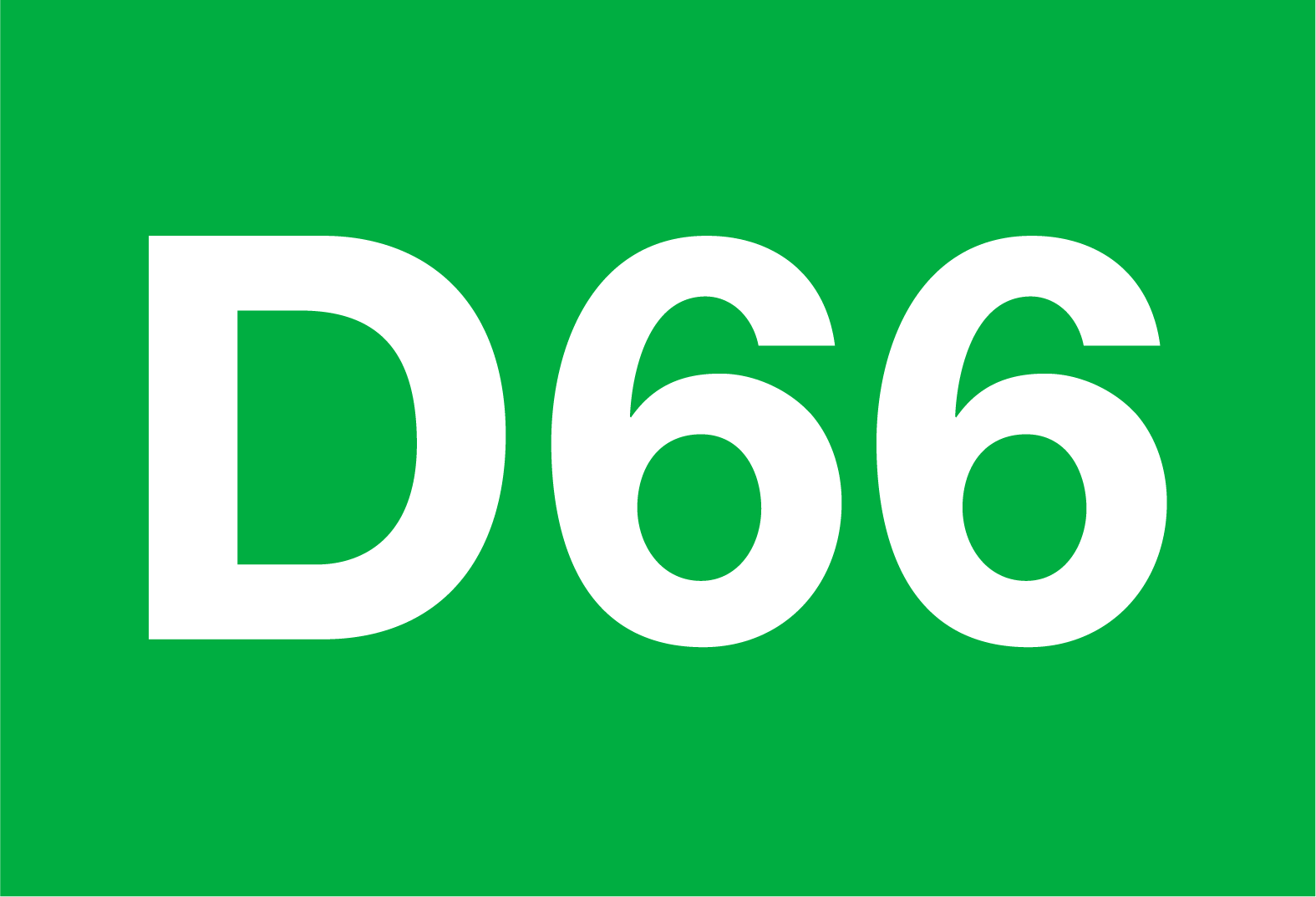 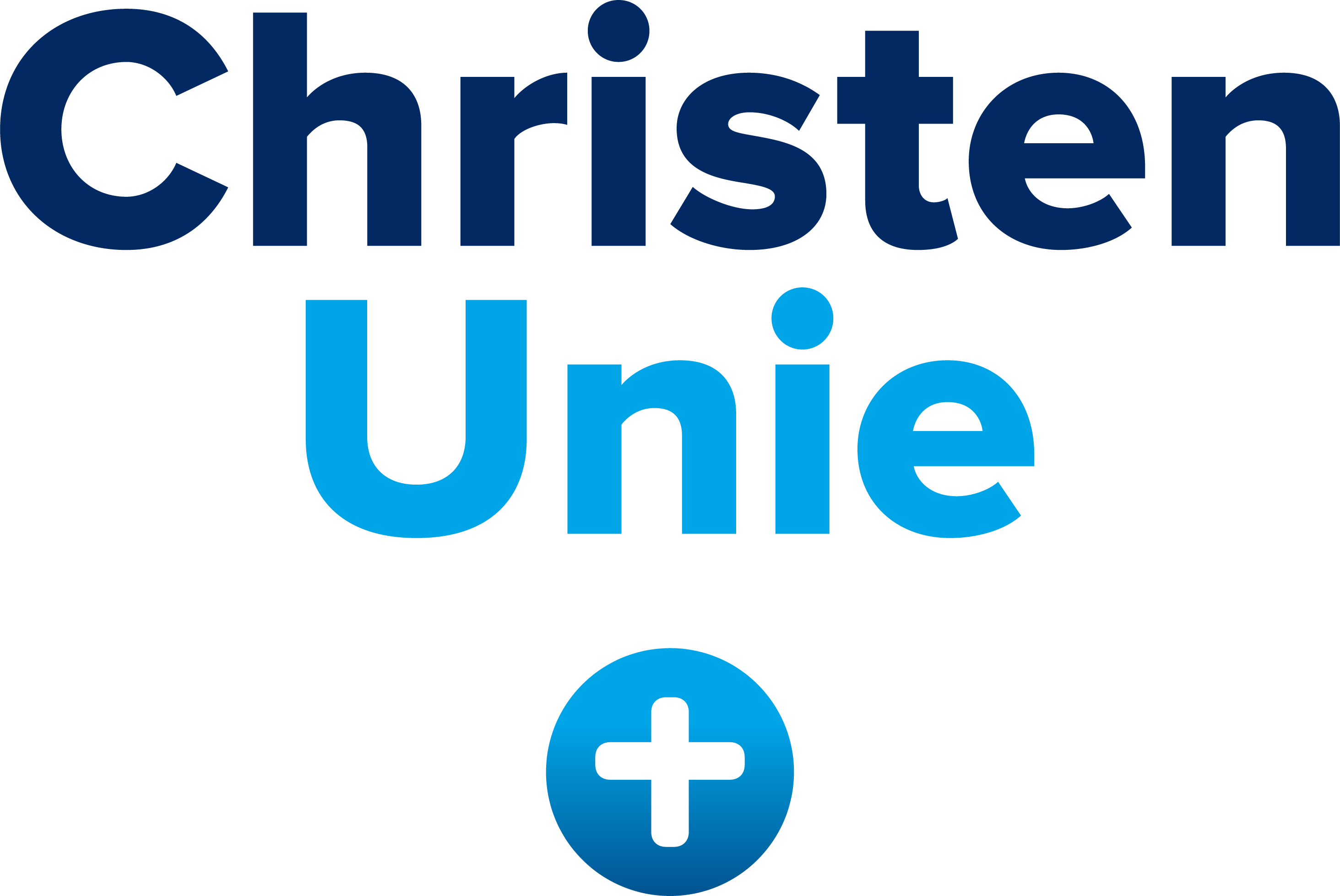 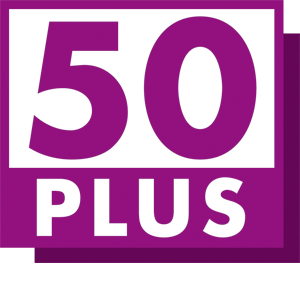 Grote steden
Studentensteden
Middelgrote steden
Middelgrote provinciesteden
Krimpende plattelandsted.
Rijke gemeente
Plattelandgemeenten
Krimpende plattelandgemeenten
Opvallende dalers
Ontwikkeling landelijk 
~%
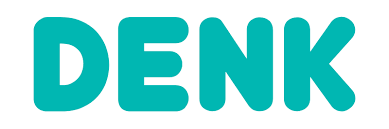 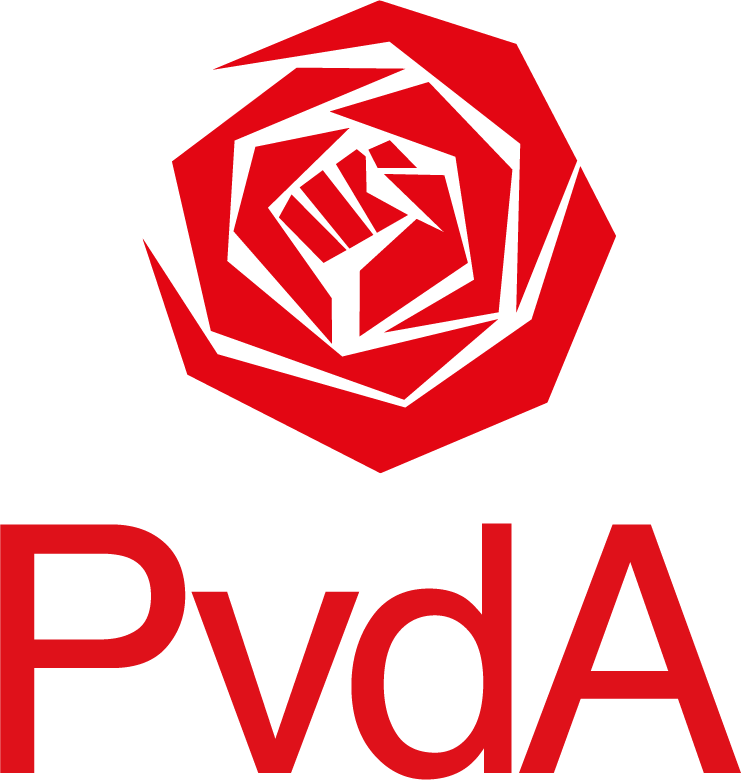 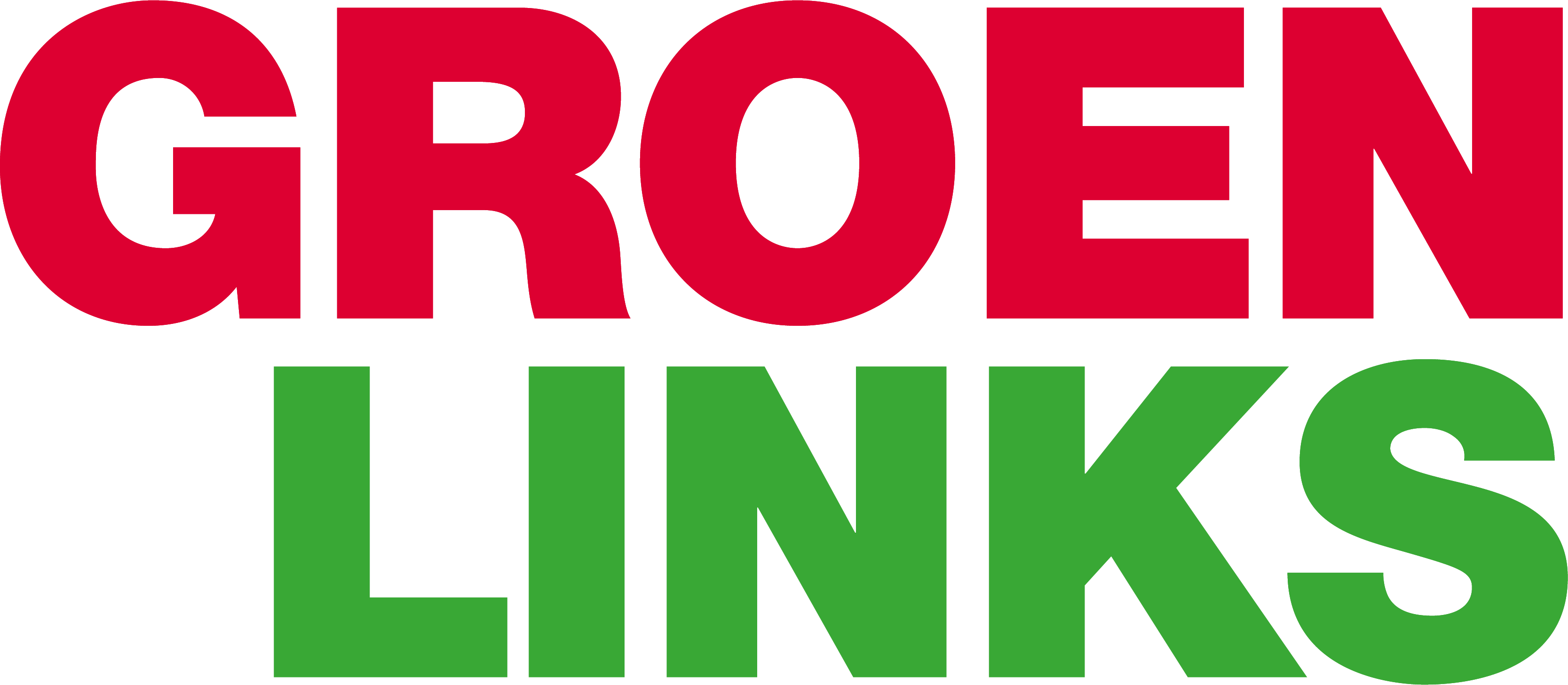 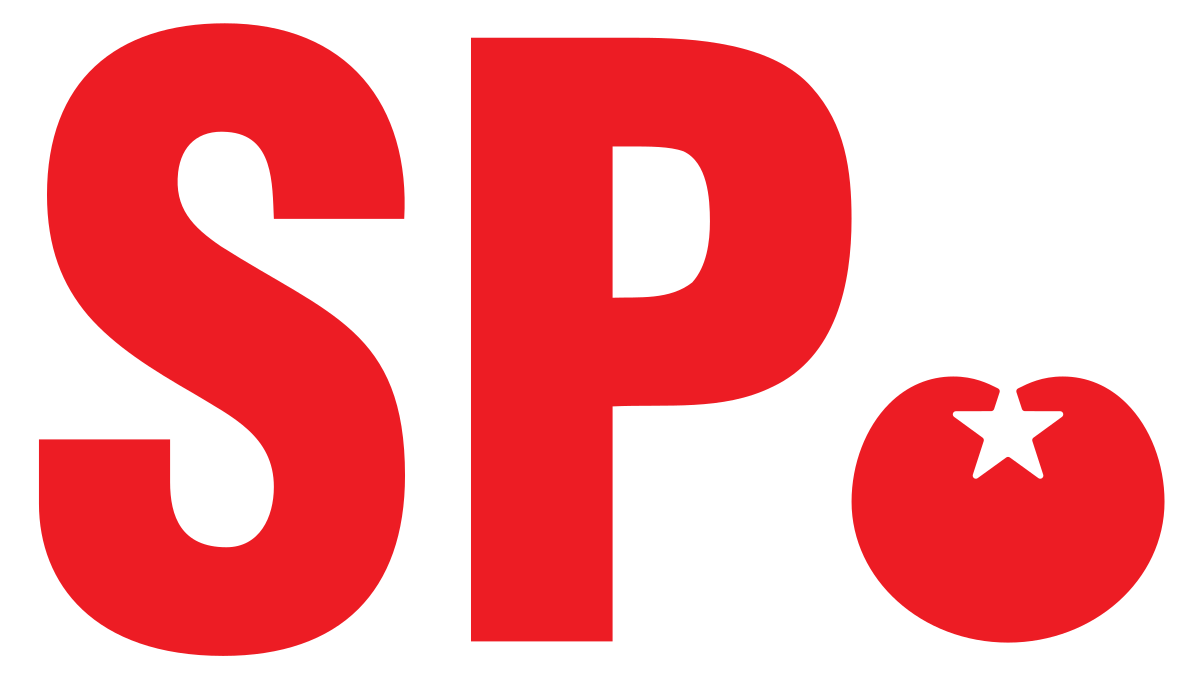 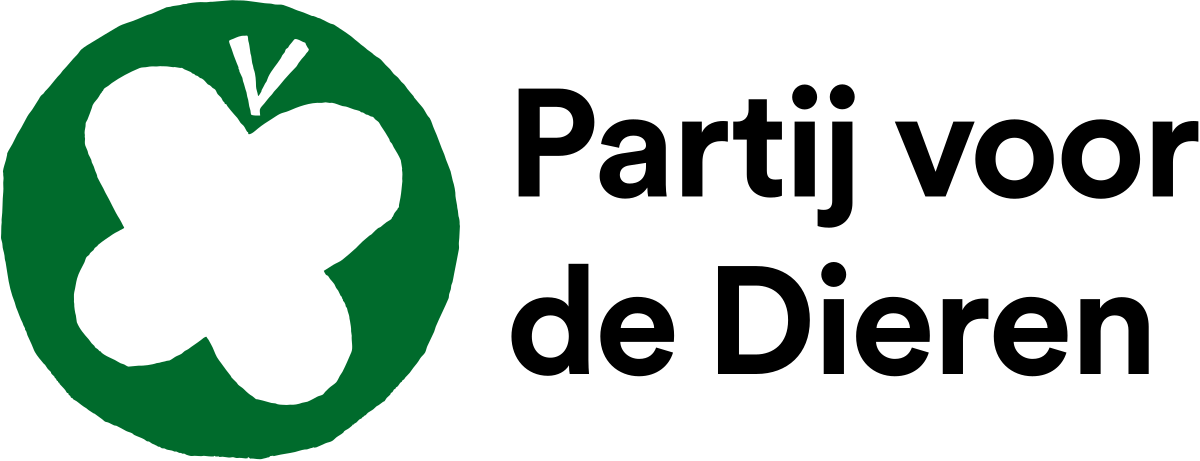 Overig
Bron: Kiesraad; ANP verkiezingsdata; it’s public analyse
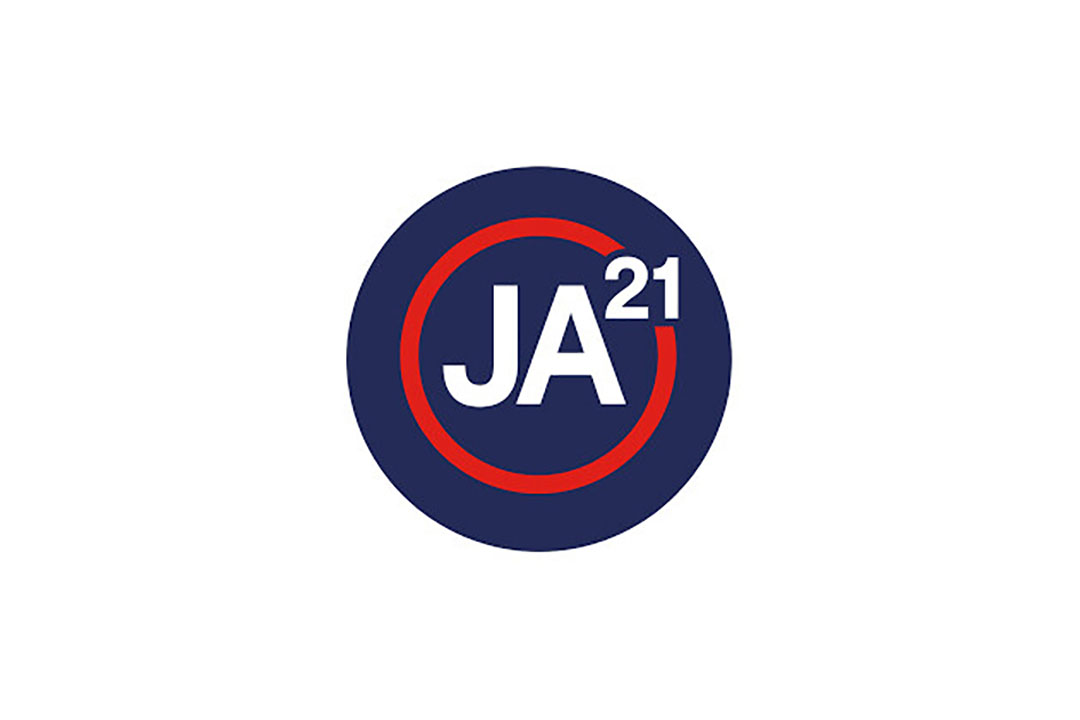 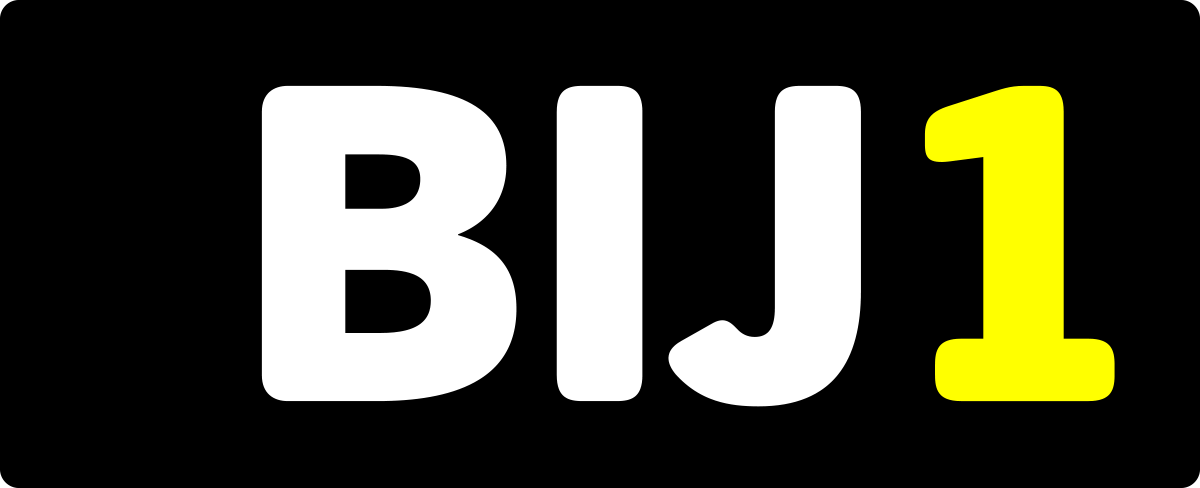 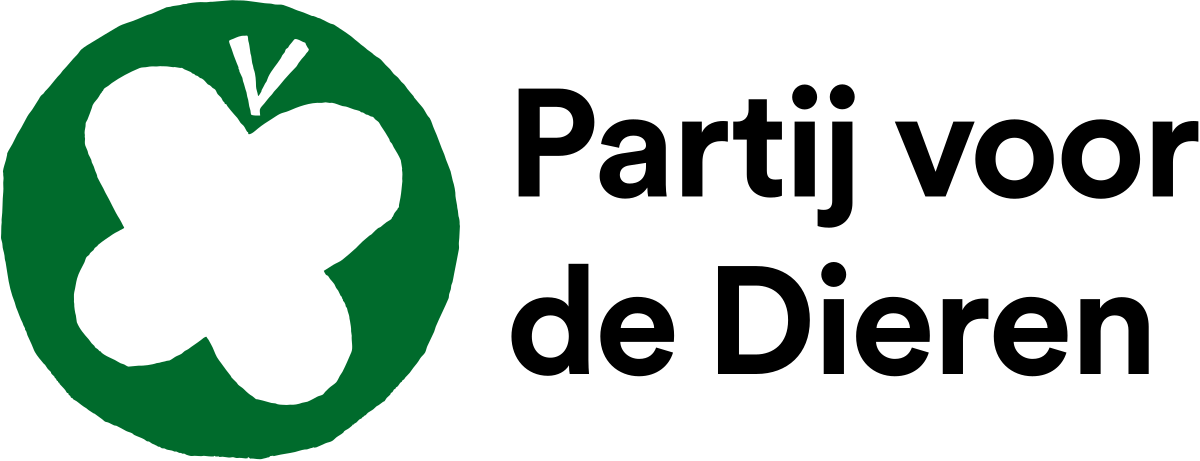 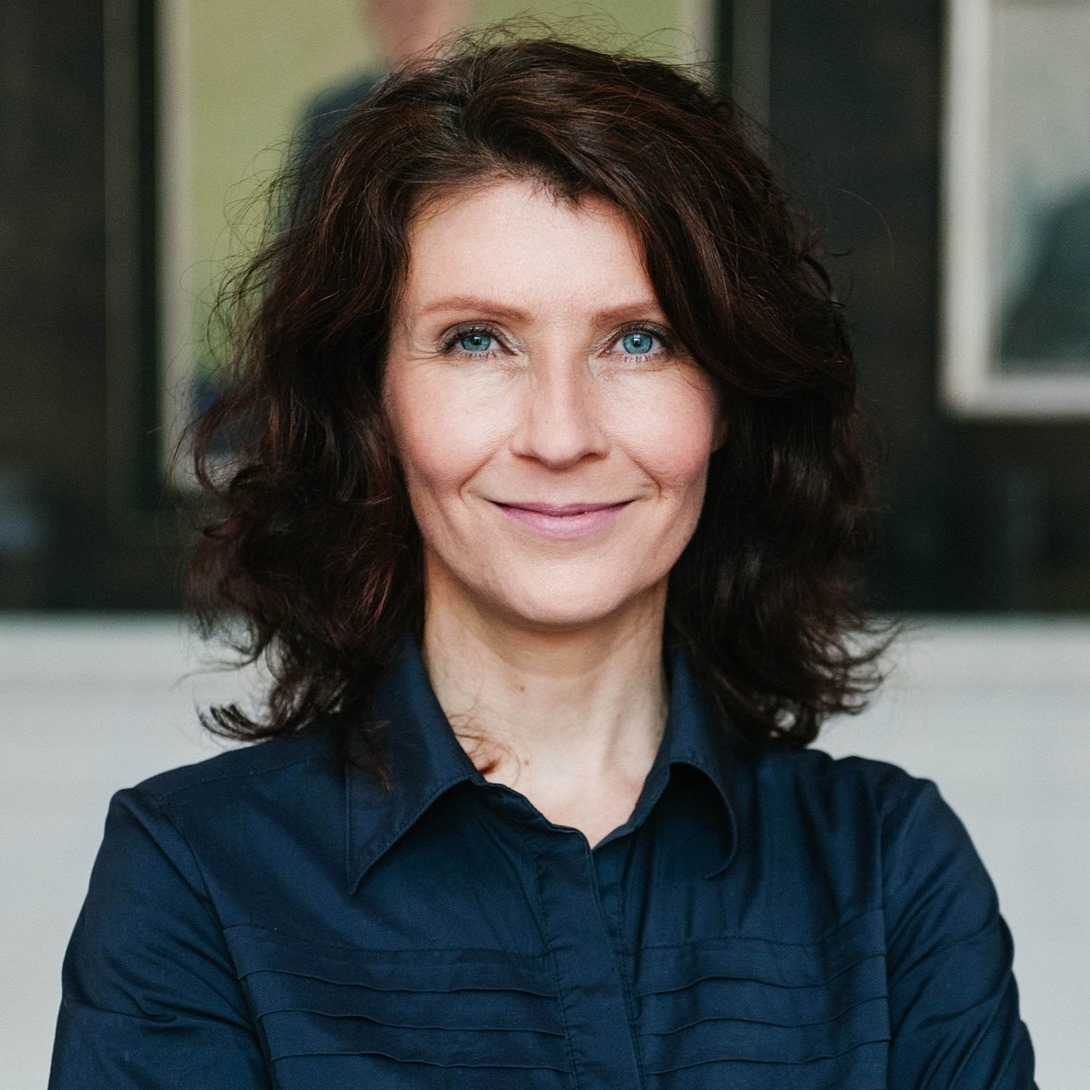 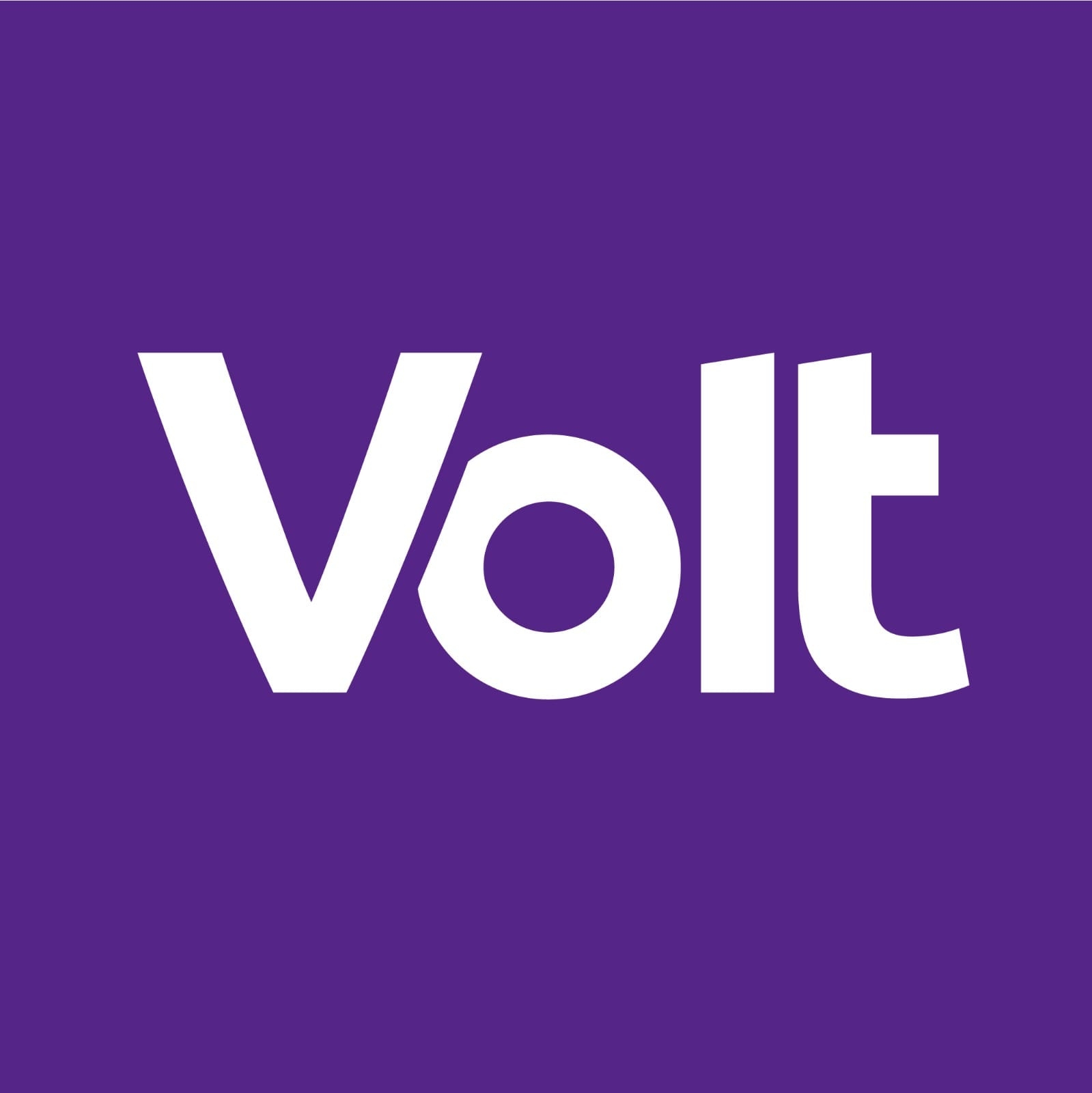 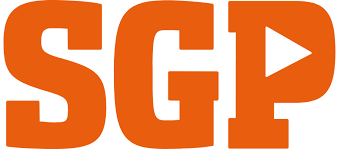 Opvallende stijgers
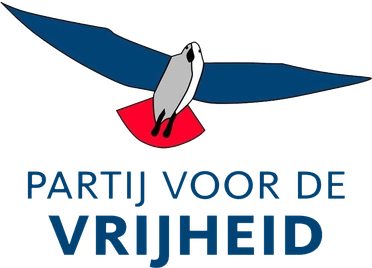 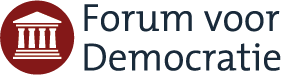 Landelijke aandeel
4%
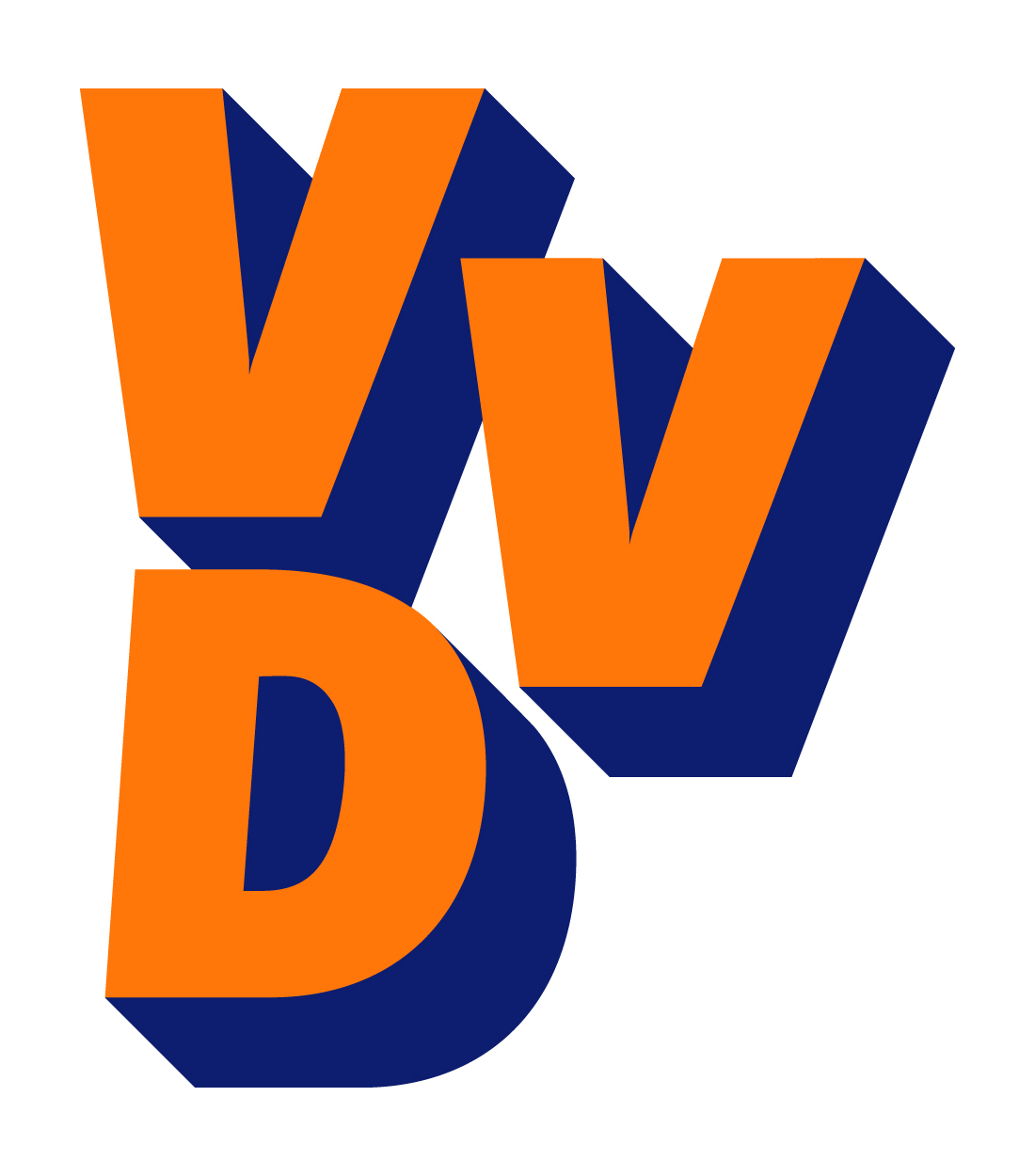 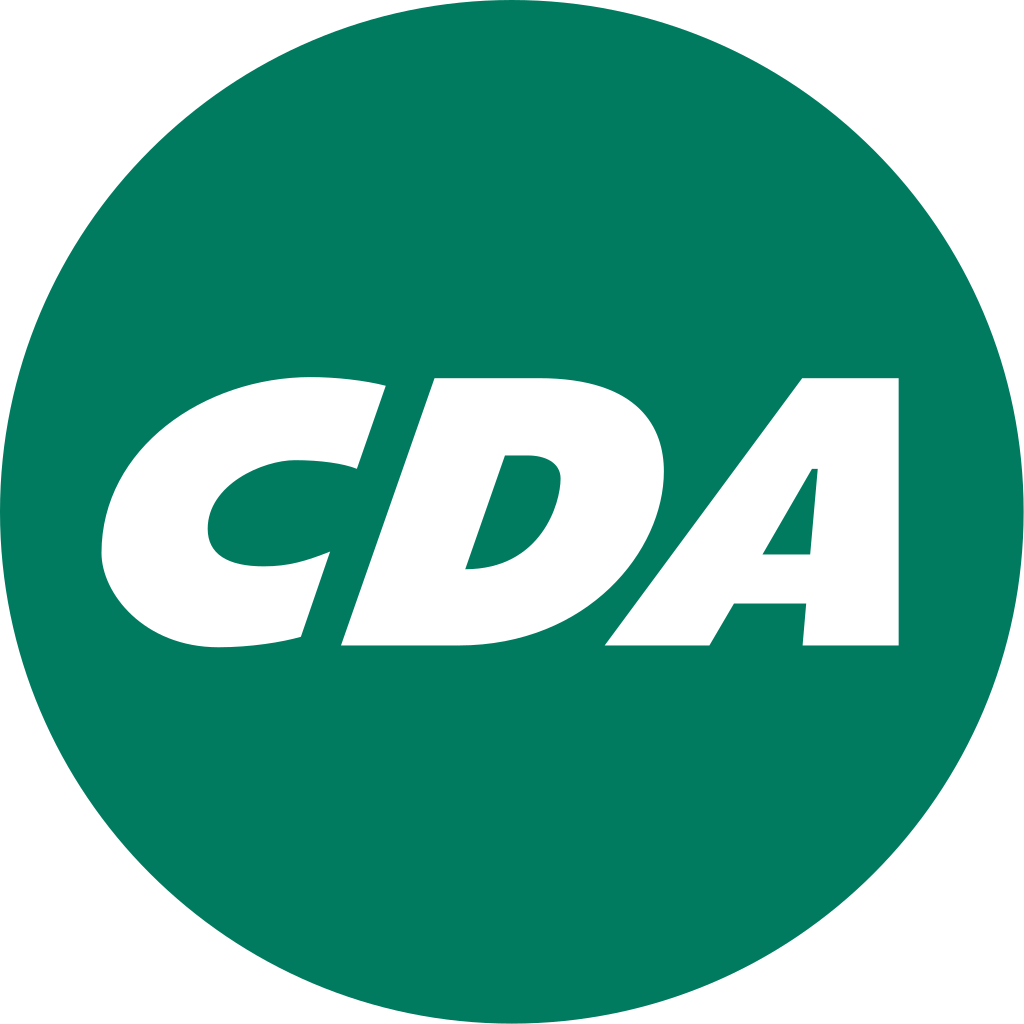 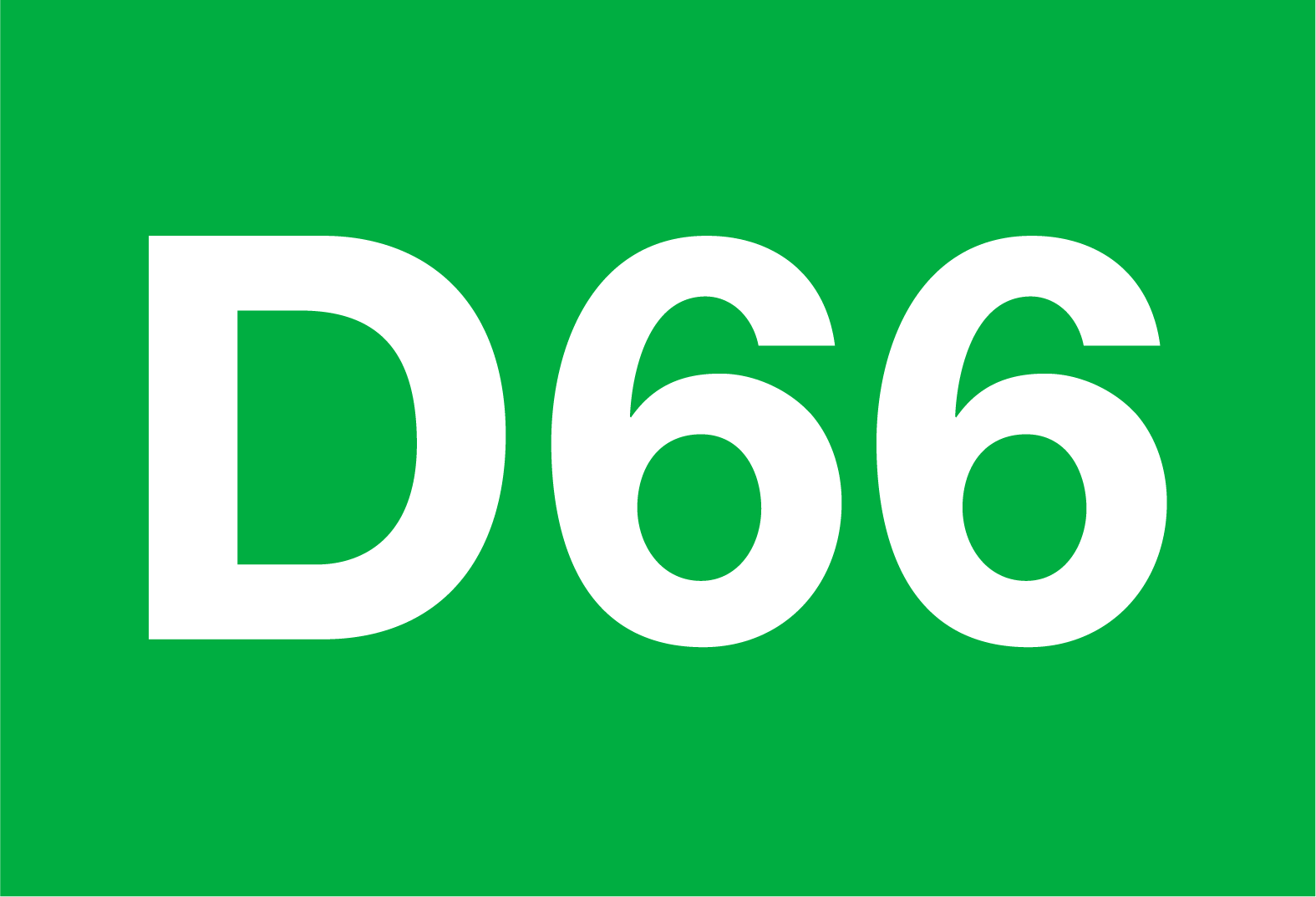 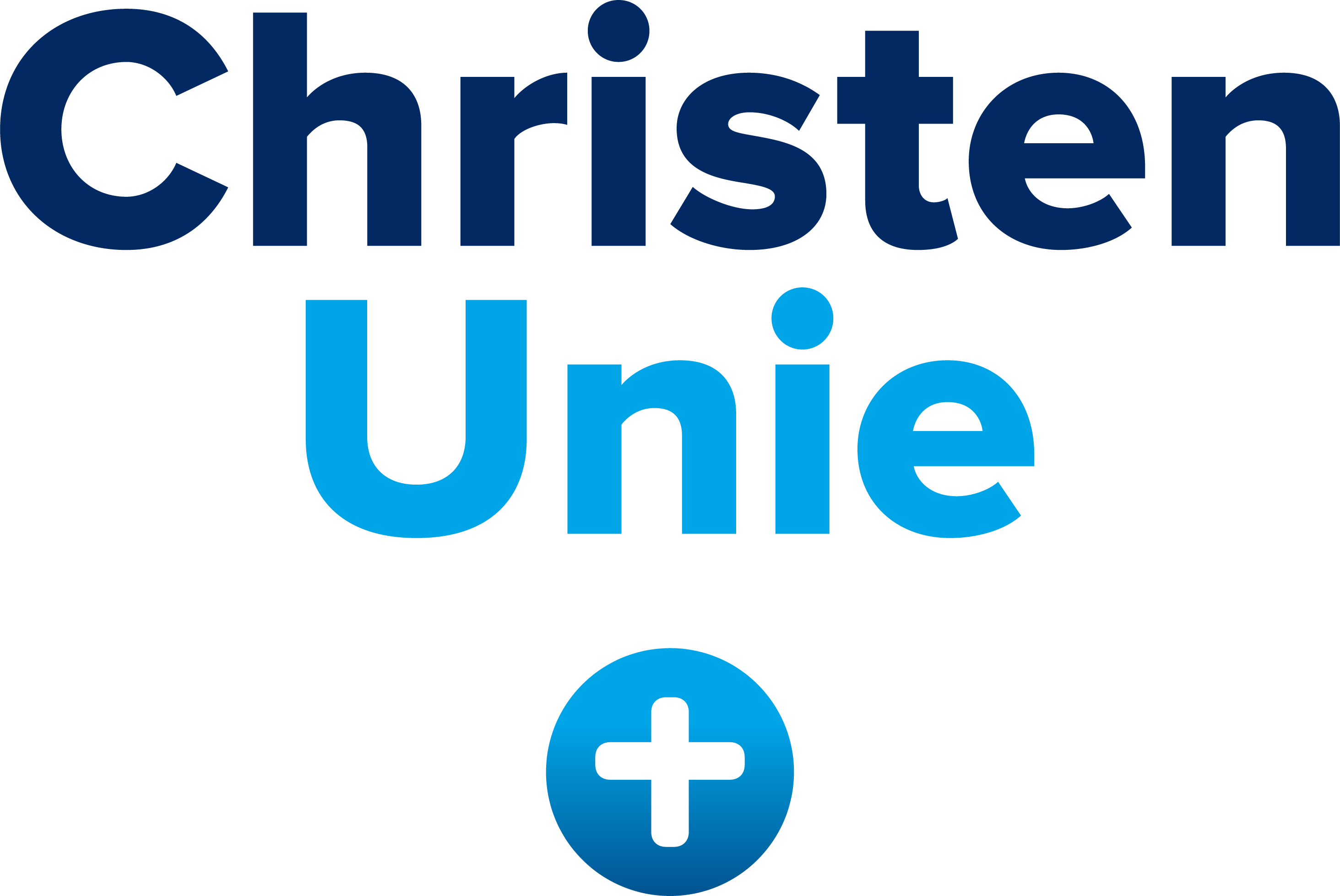 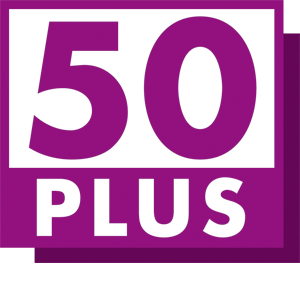 Grote steden
Studentensteden
Middelgrote steden
Middelgrote provinciesteden
Krimpende plattelandsted.
Rijke gemeente
Plattelandgemeenten
Krimpende plattelandgemeenten
Opvallende dalers
Ontwikkeling landelijk 
+1%
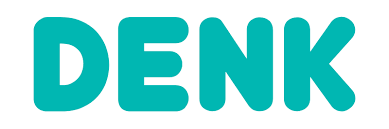 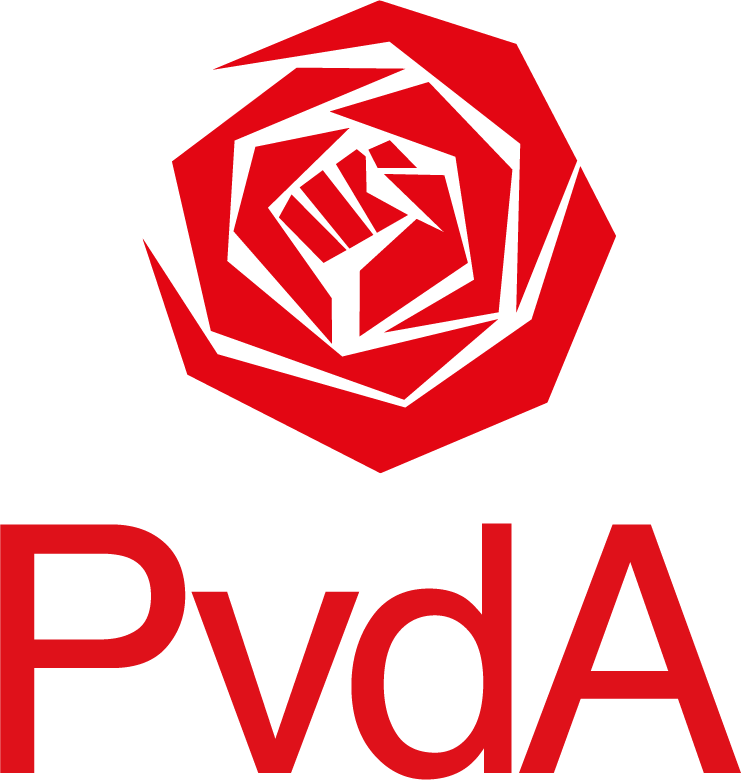 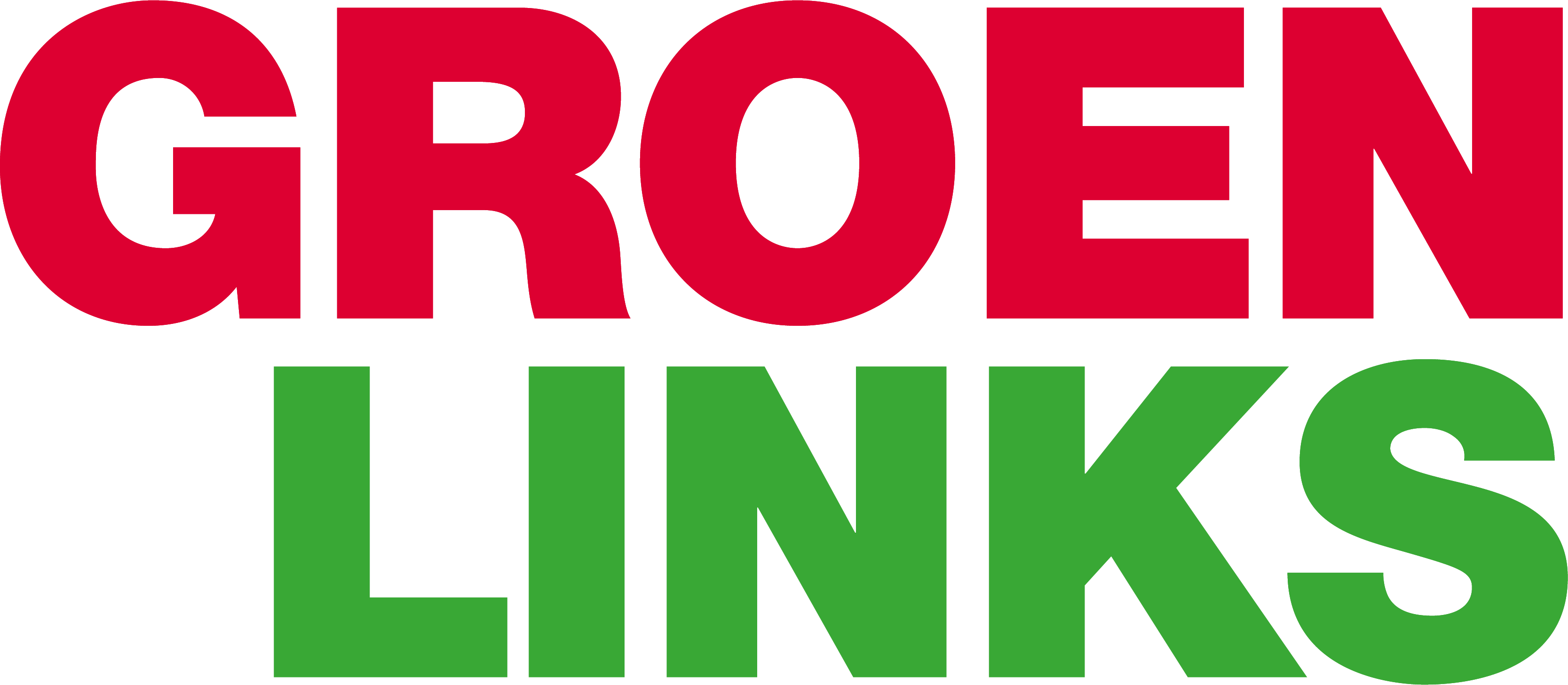 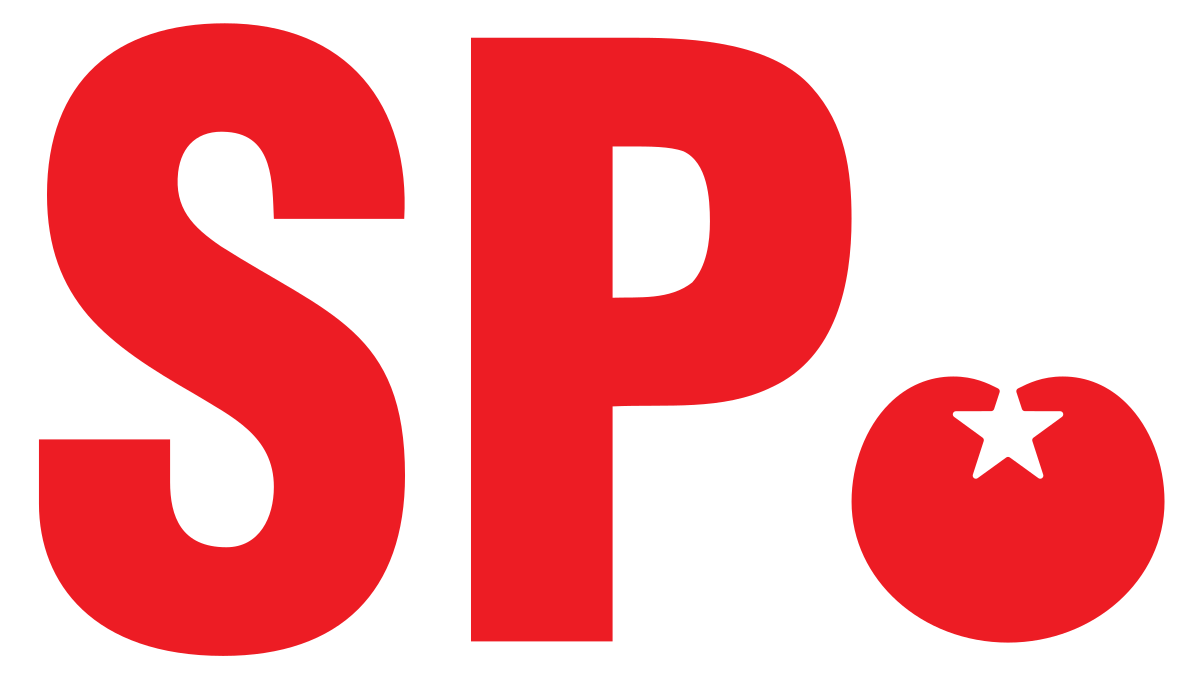 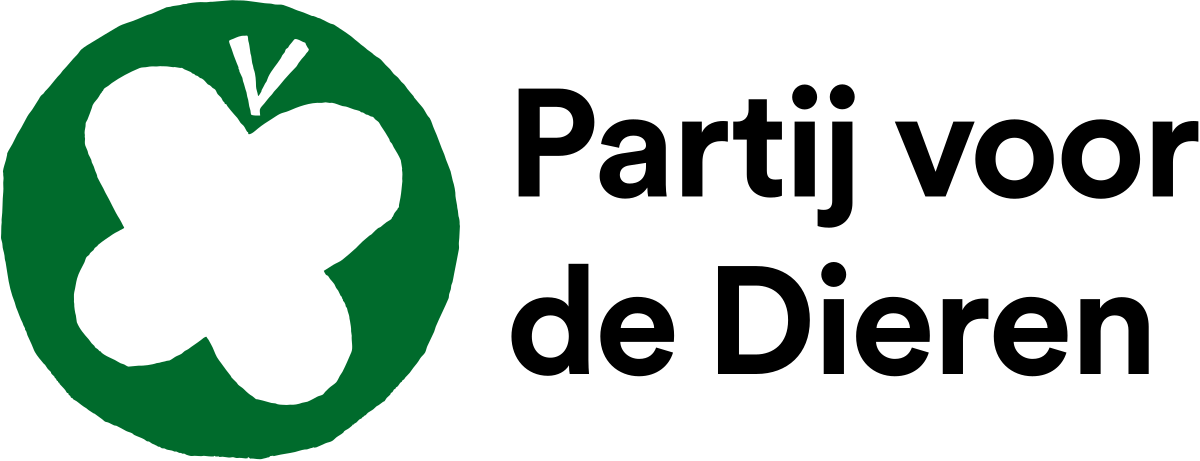 Overig
Bron: Kiesraad; ANP verkiezingsdata; it’s public analyse
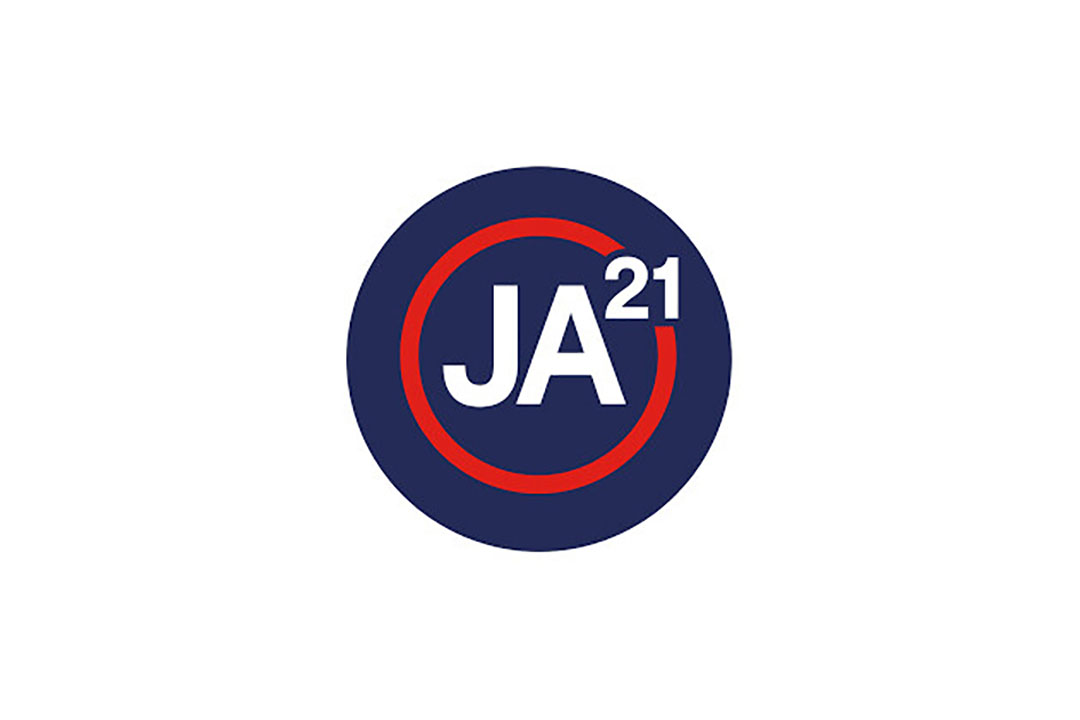 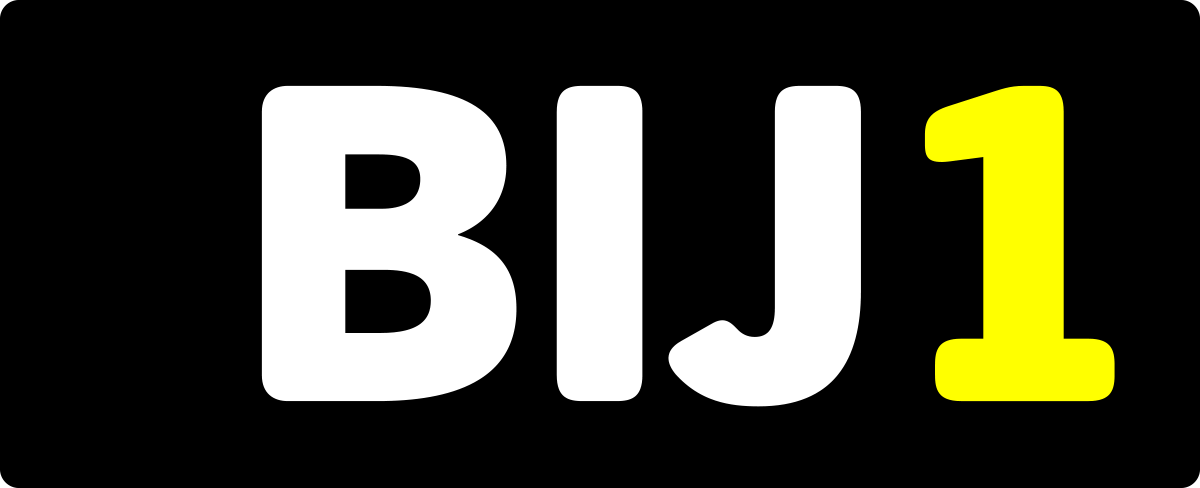 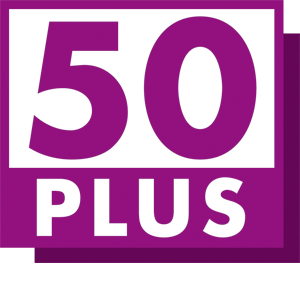 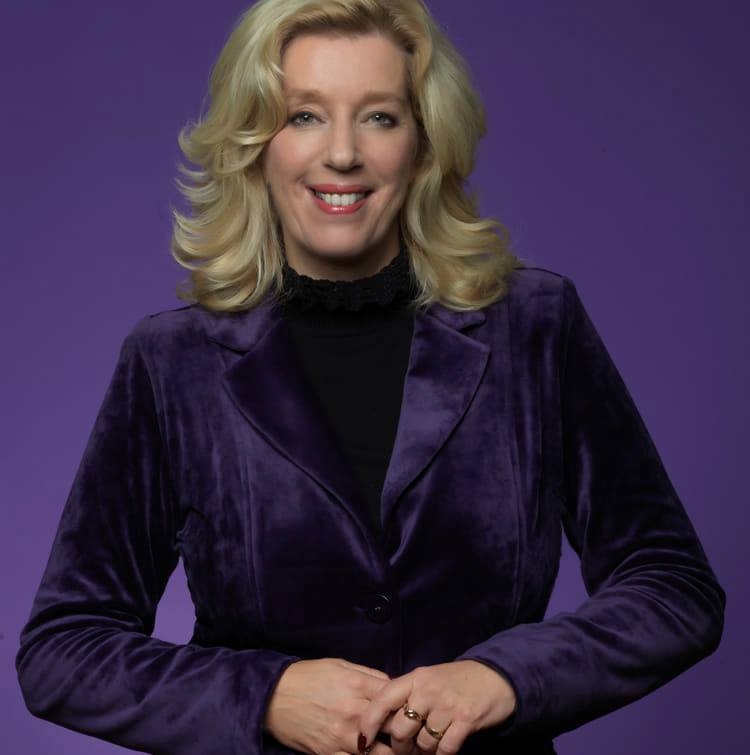 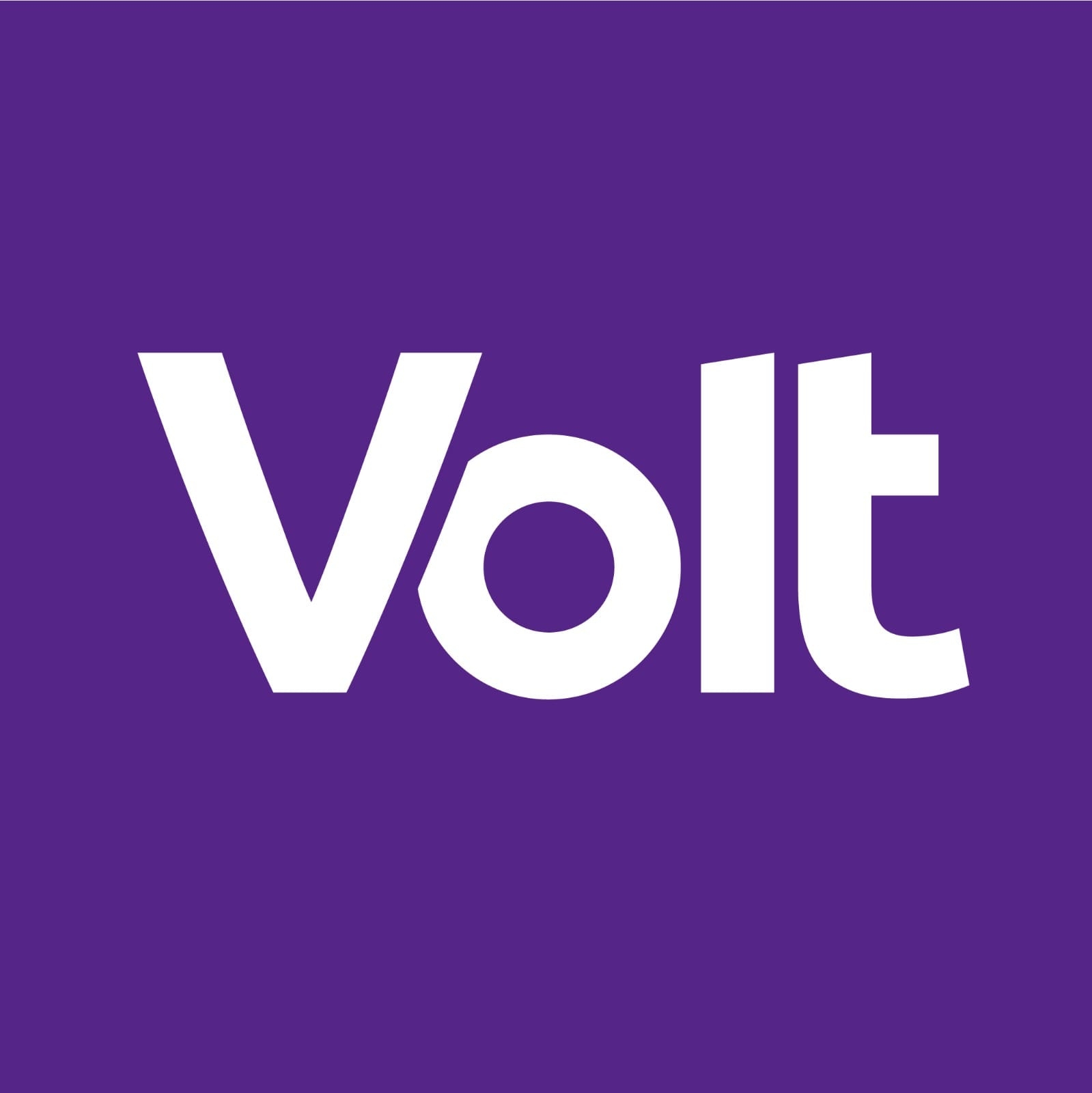 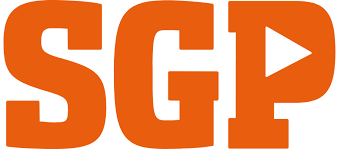 Opvallende stijgers
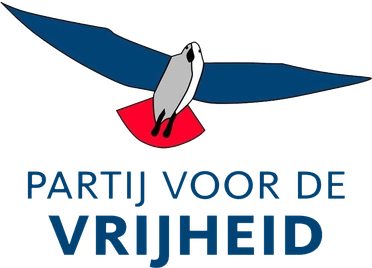 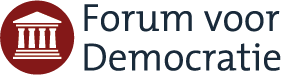 Landelijke aandeel
1%
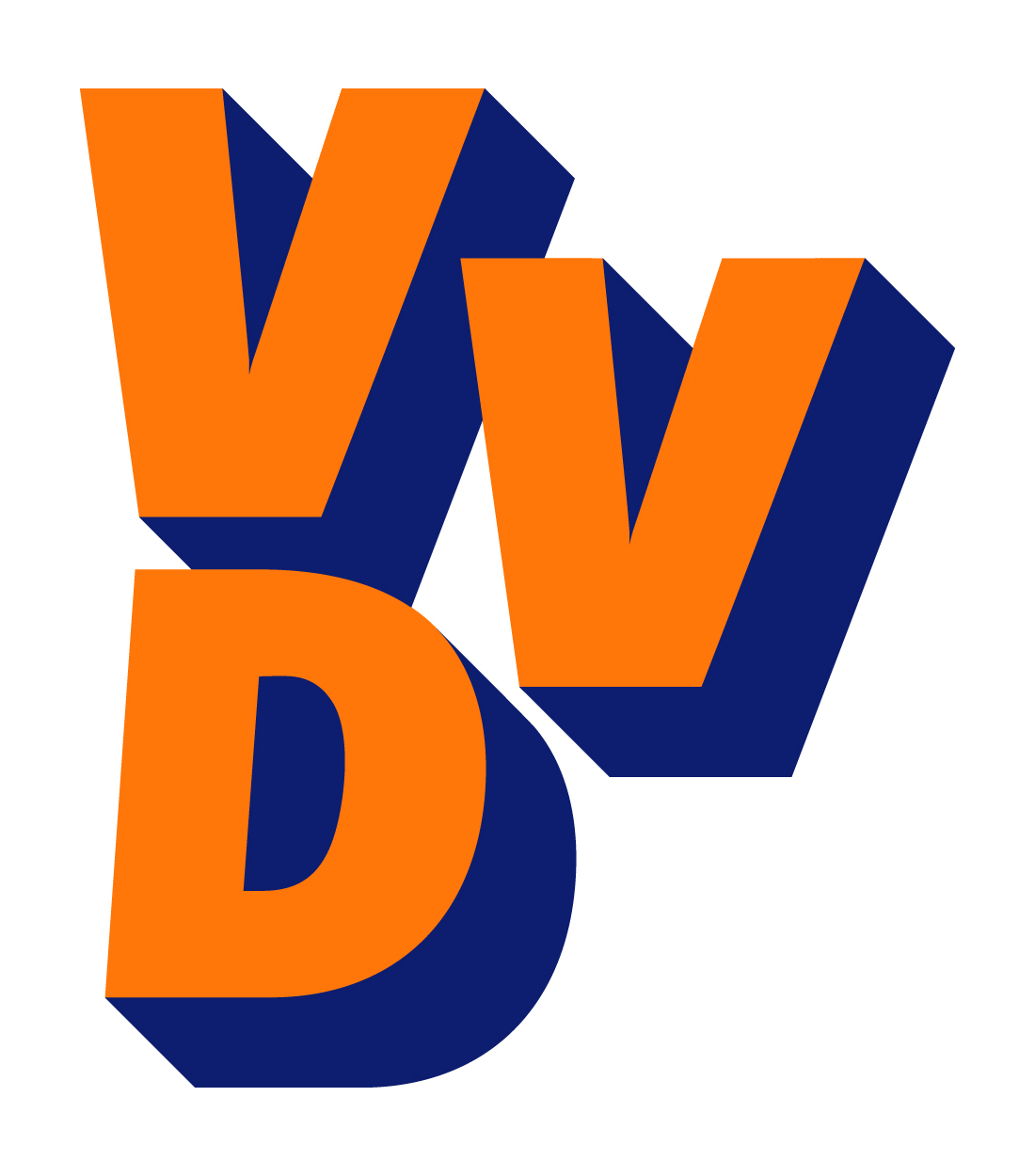 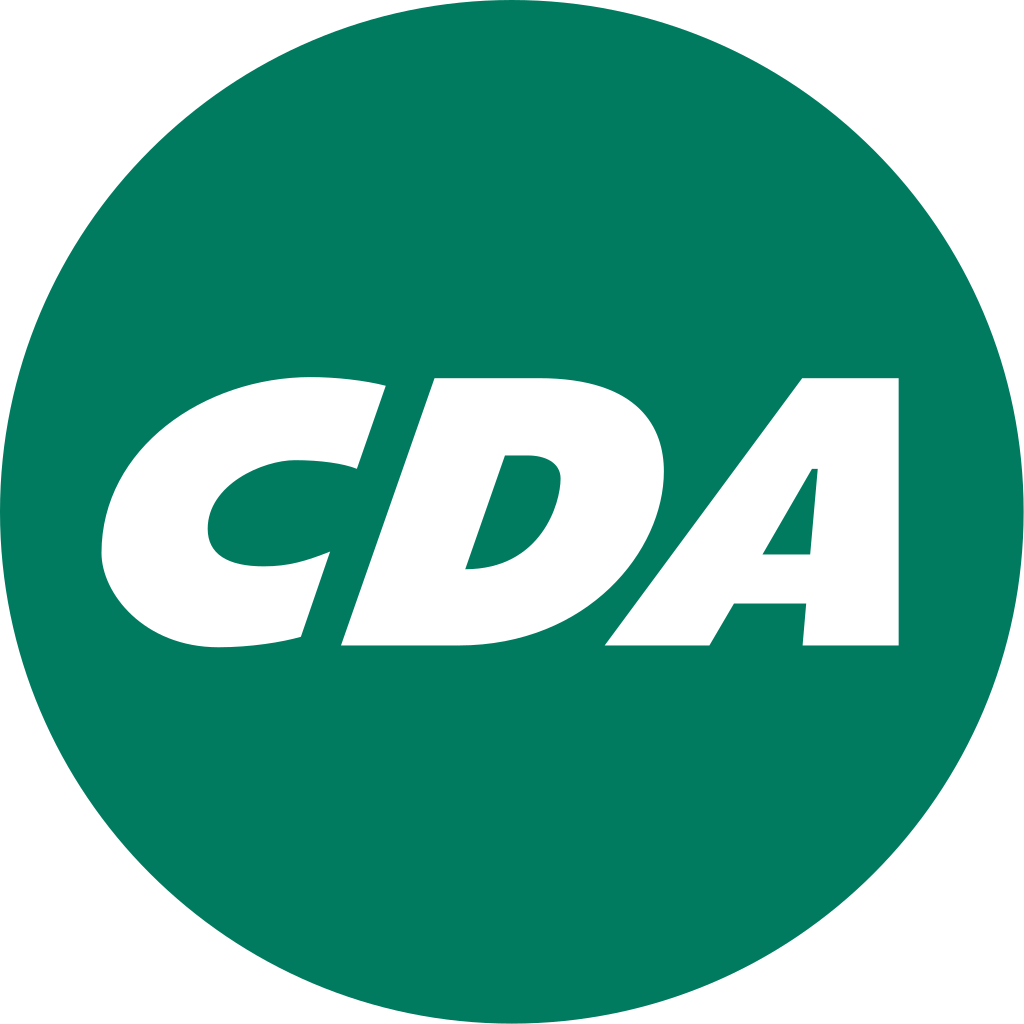 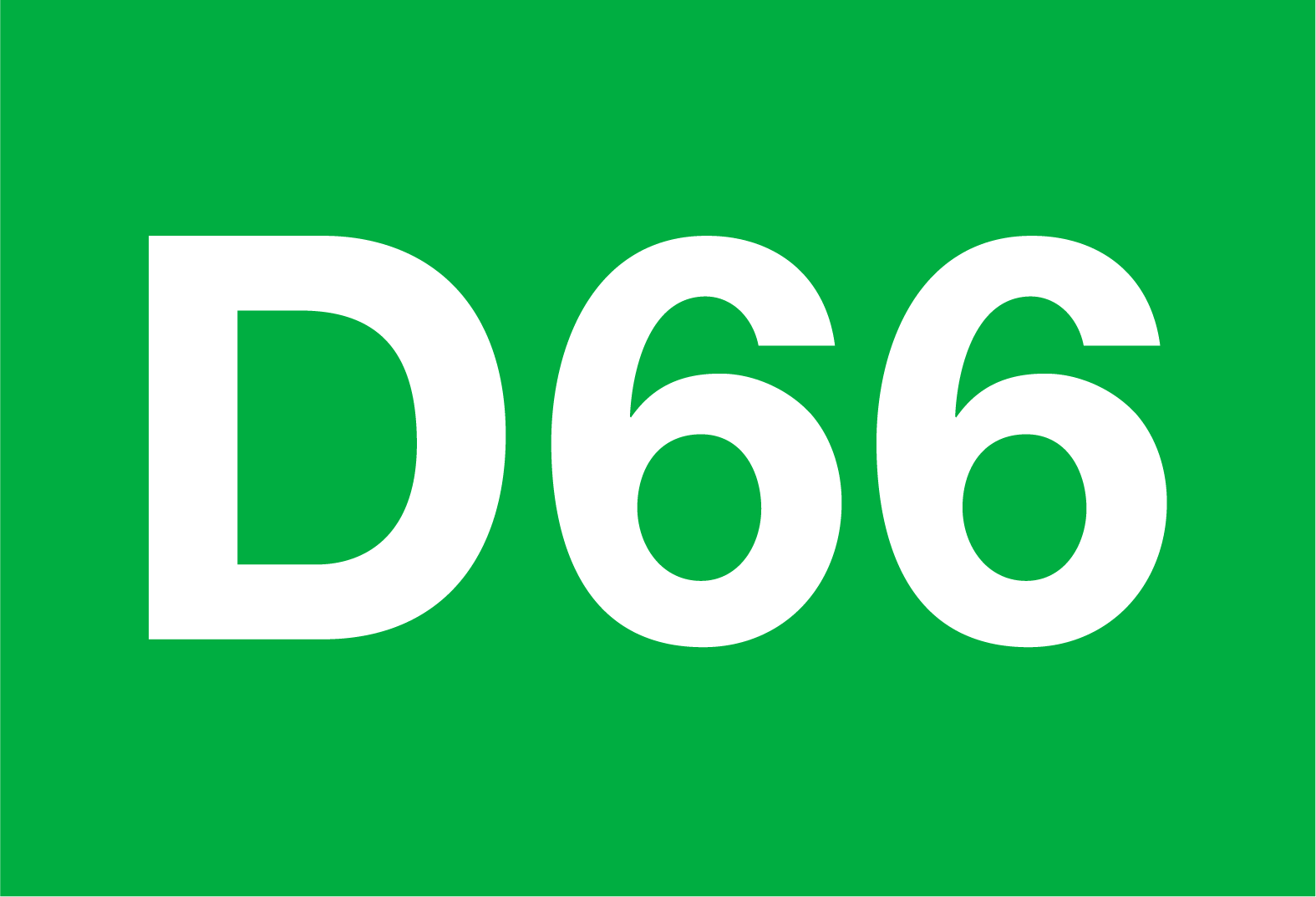 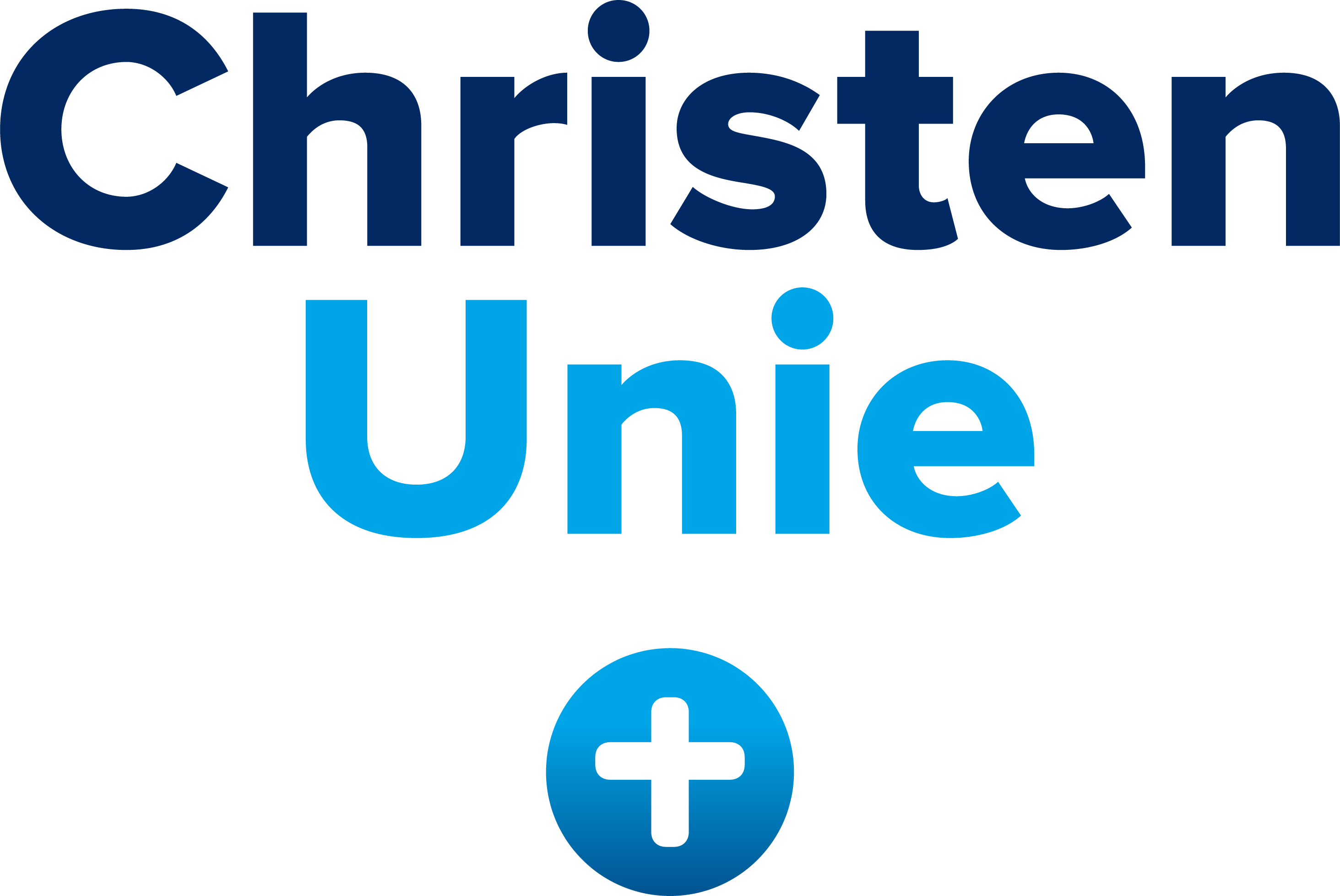 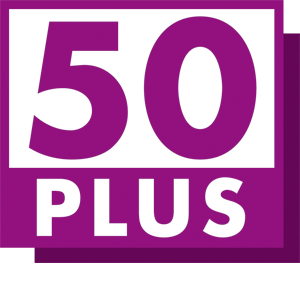 Grote steden
Studentensteden
Middelgrote steden
Middelgrote provinciesteden
Krimpende plattelandsted.
Rijke gemeente
Plattelandgemeenten
Krimpende plattelandgemeenten
Opvallende dalers
Ontwikkeling landelijk 
-2%
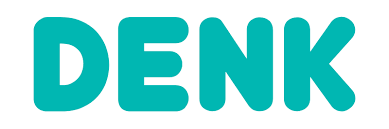 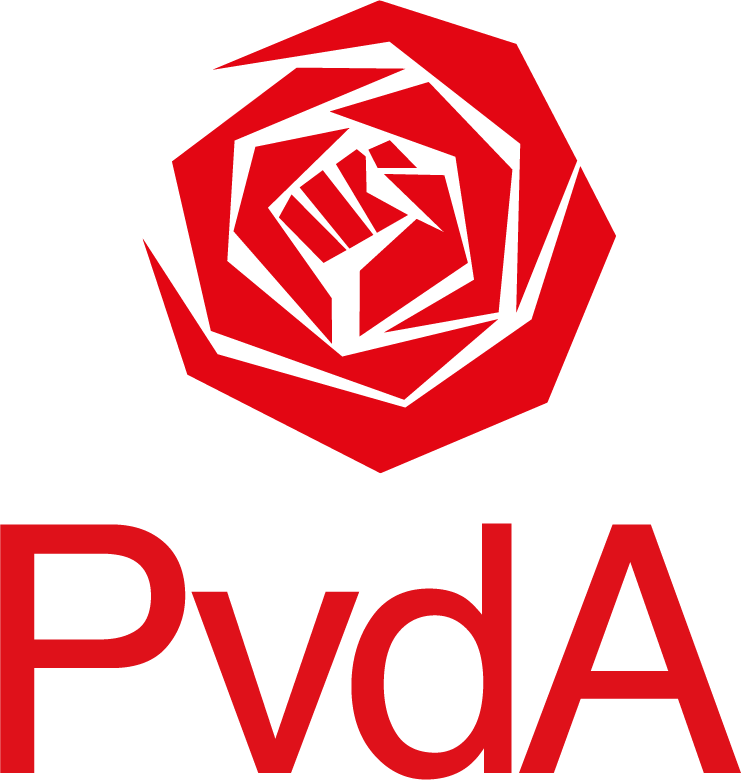 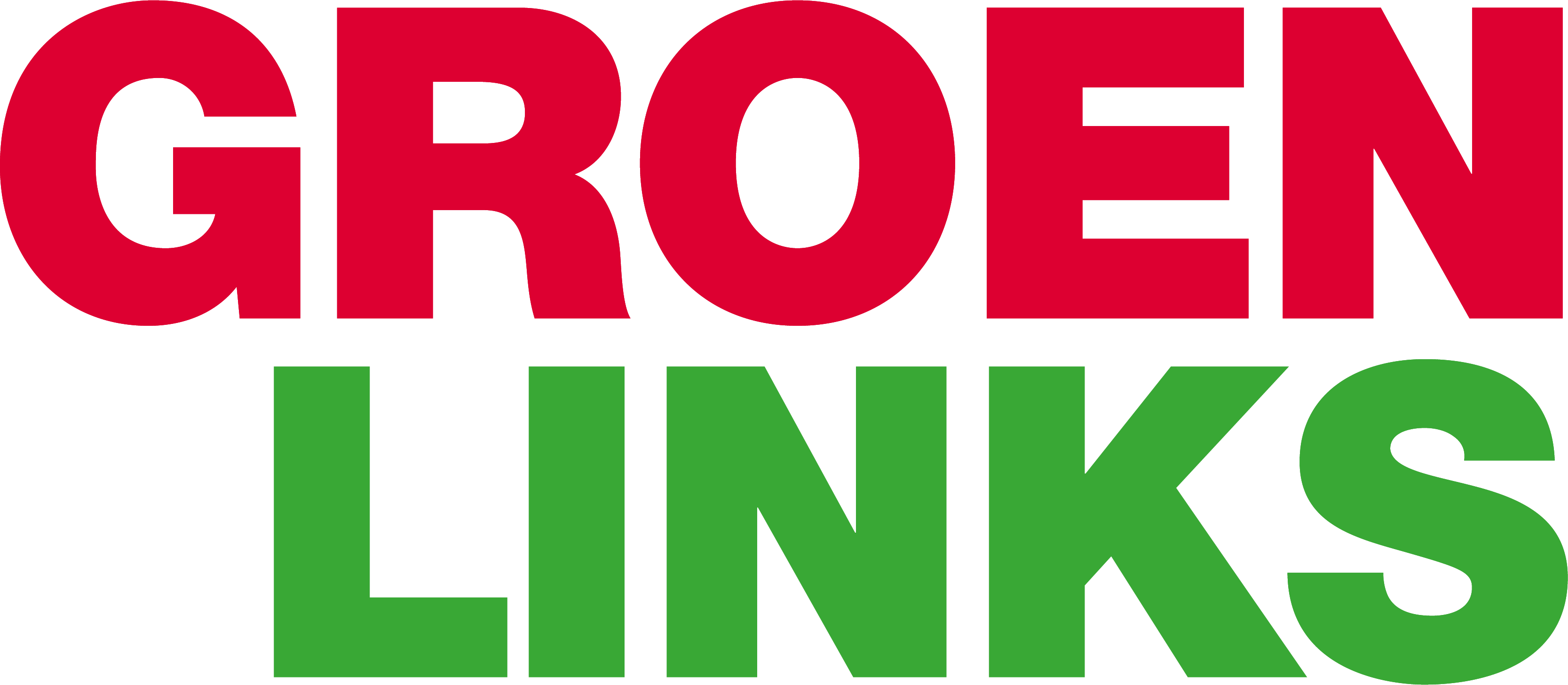 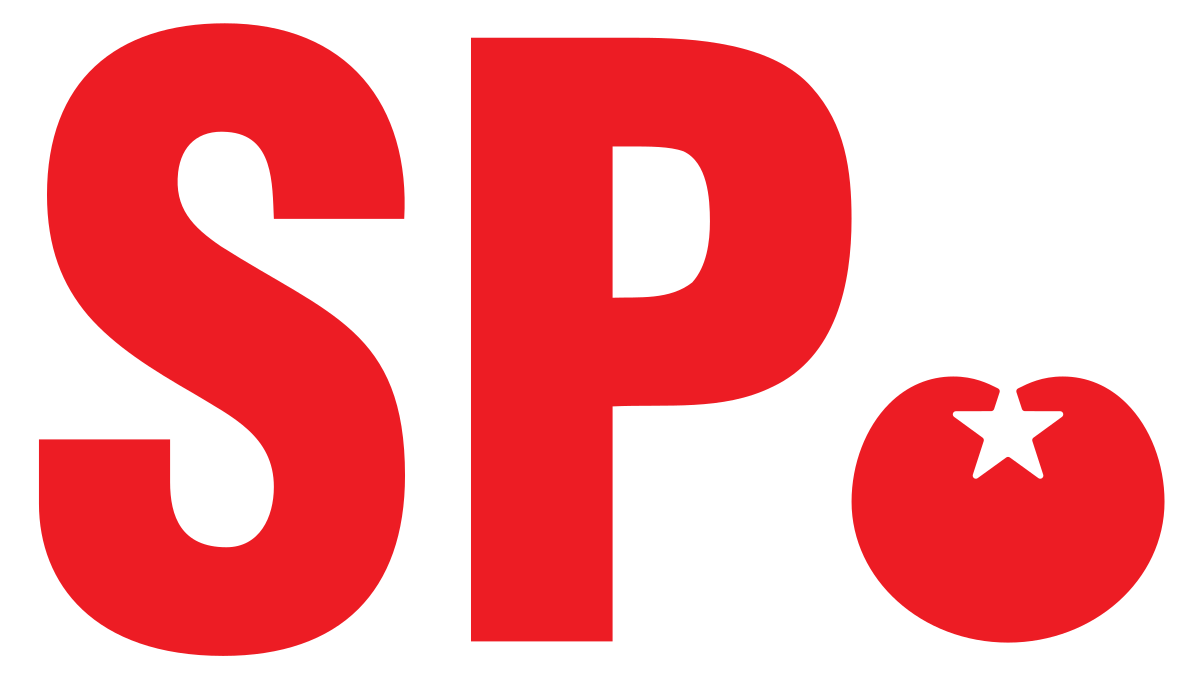 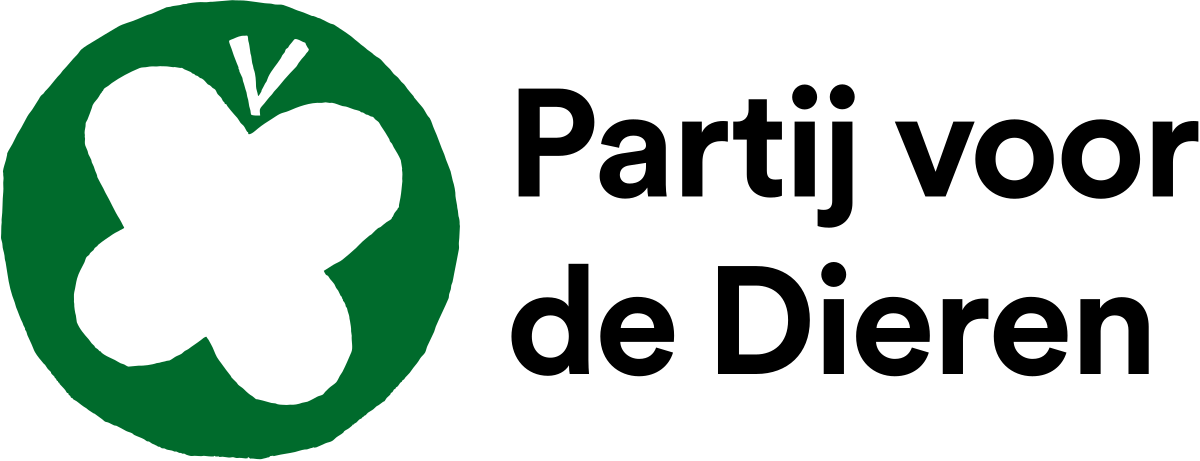 Overig
Bron: Kiesraad; CBS regio; Kieskompas; it’s public analyse
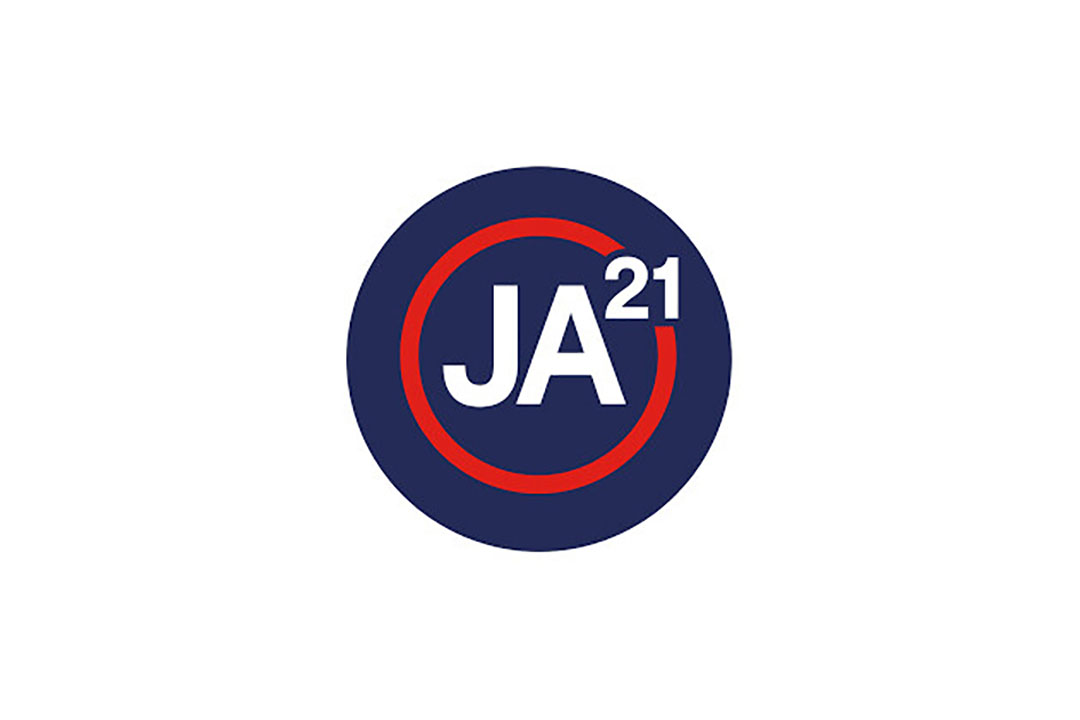 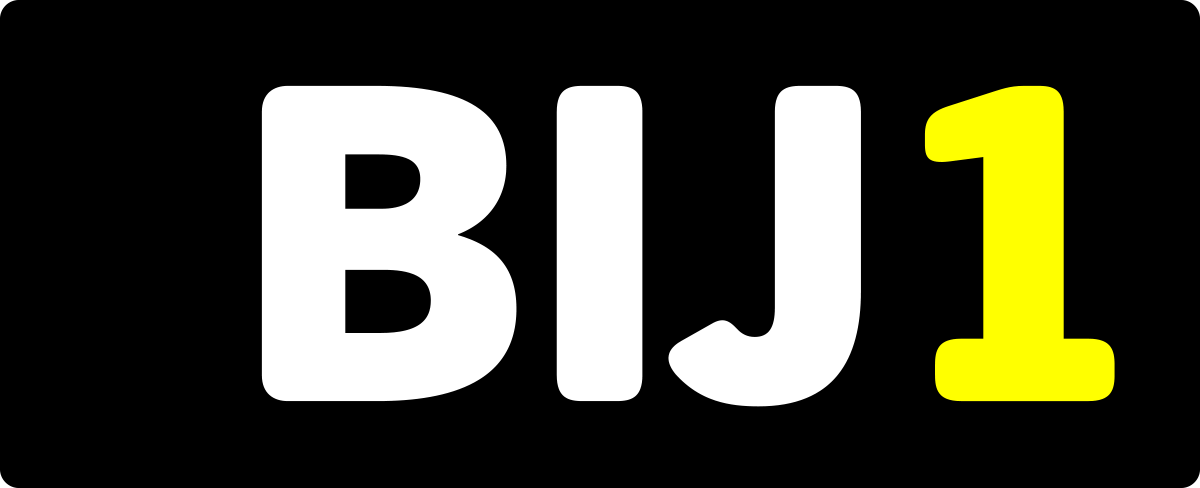 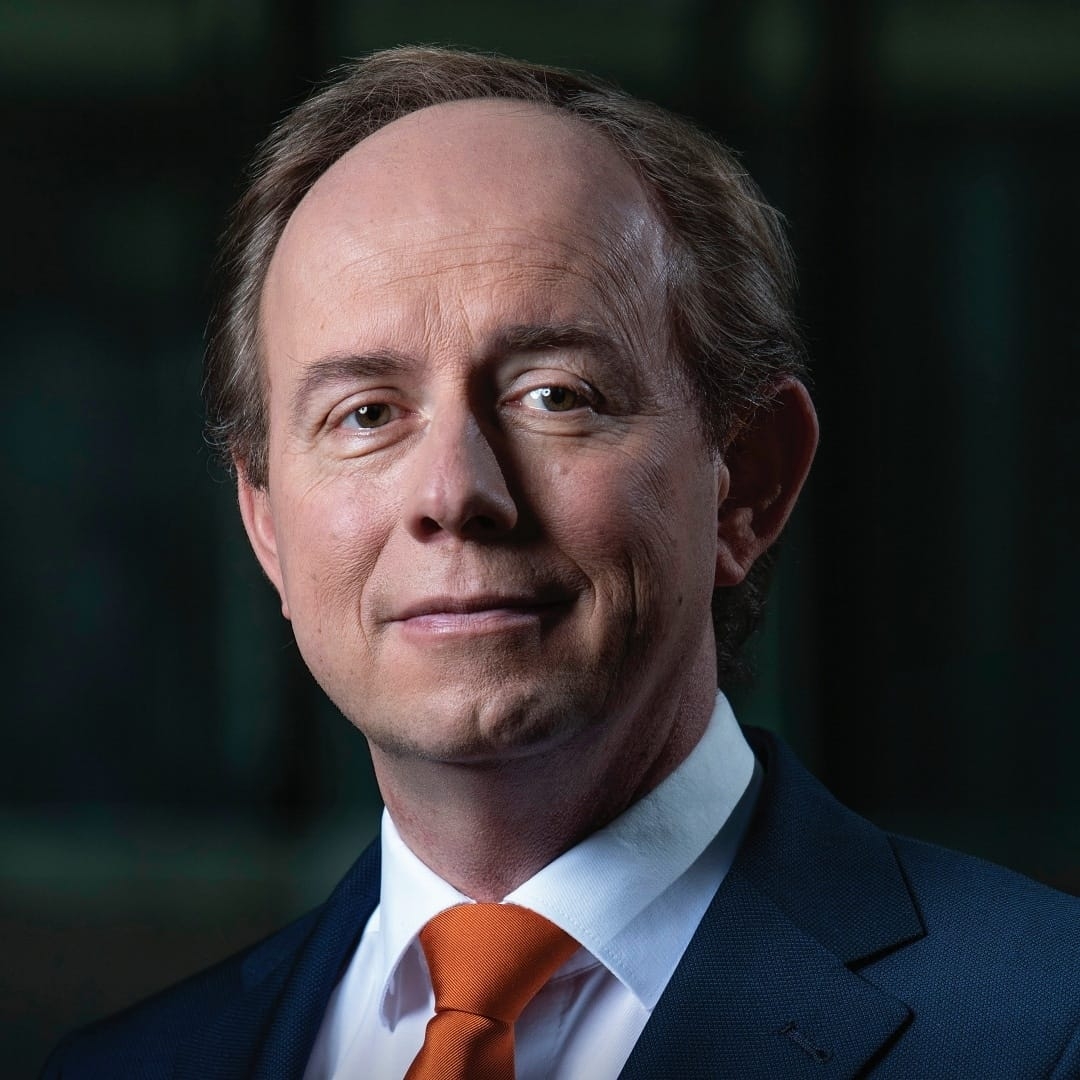 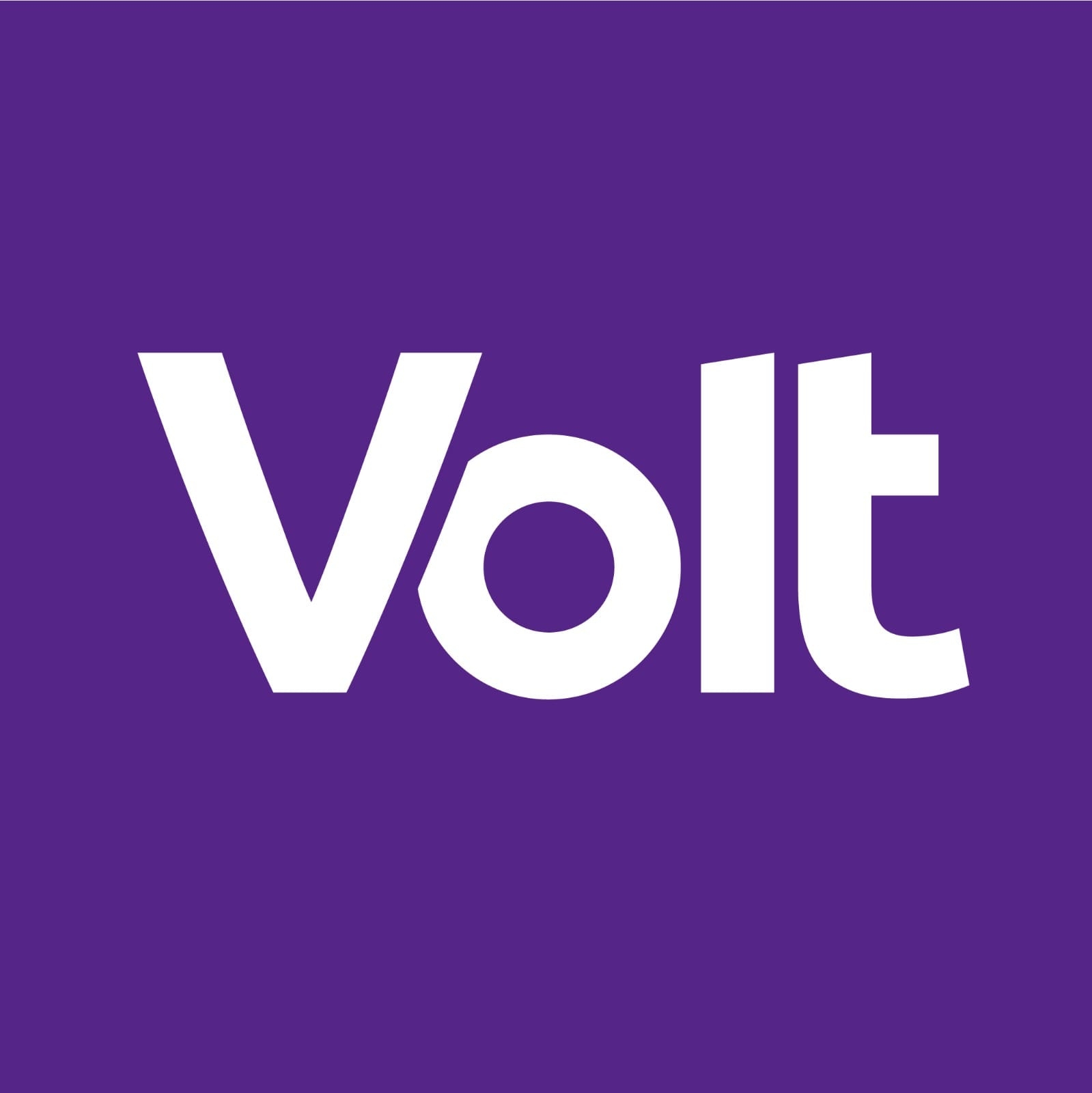 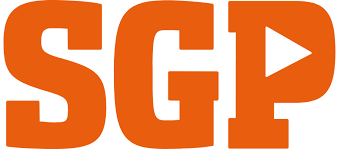 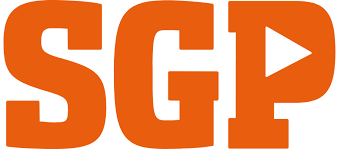 Opvallende stijgers
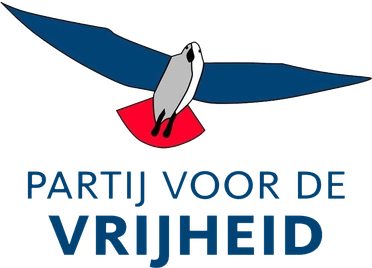 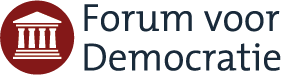 Landelijke aandeel
2%
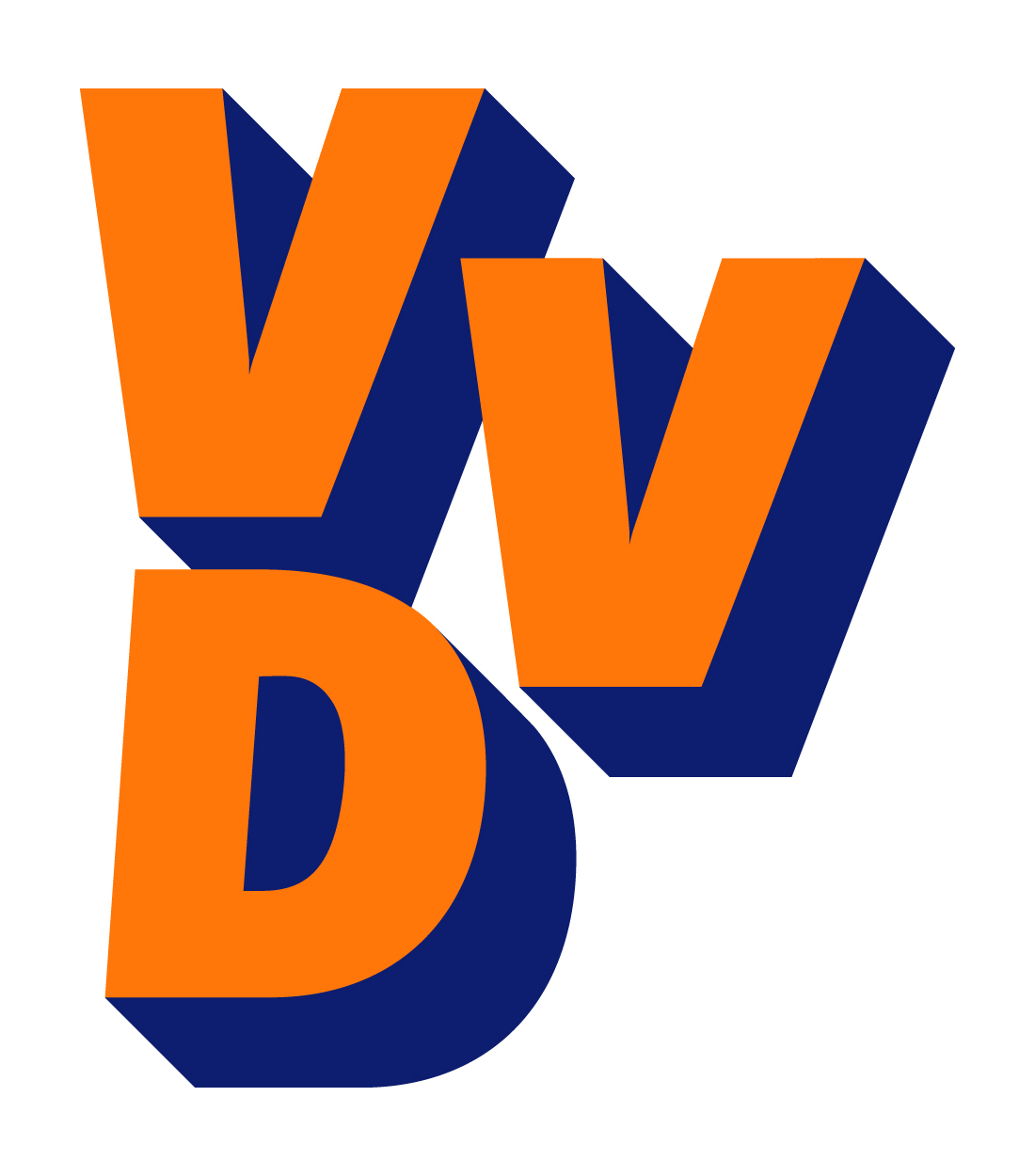 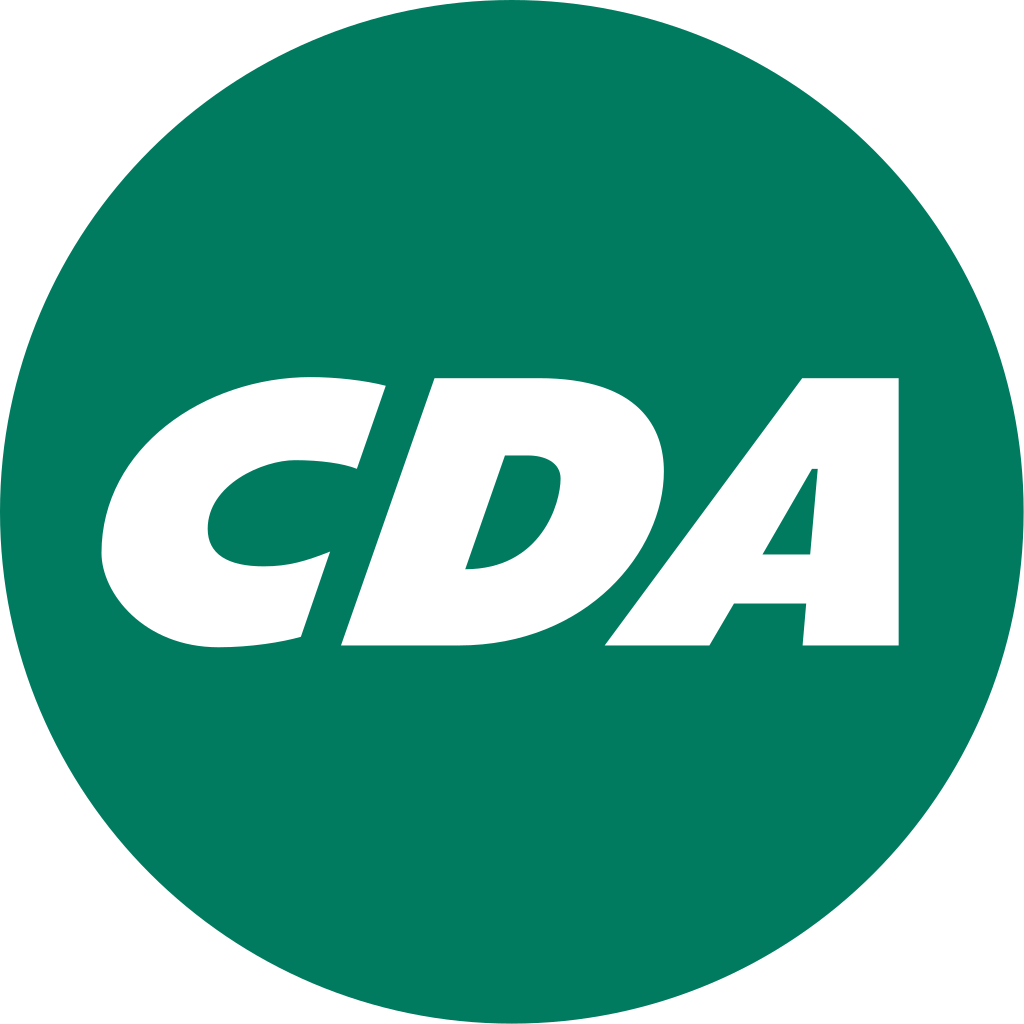 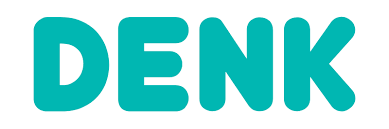 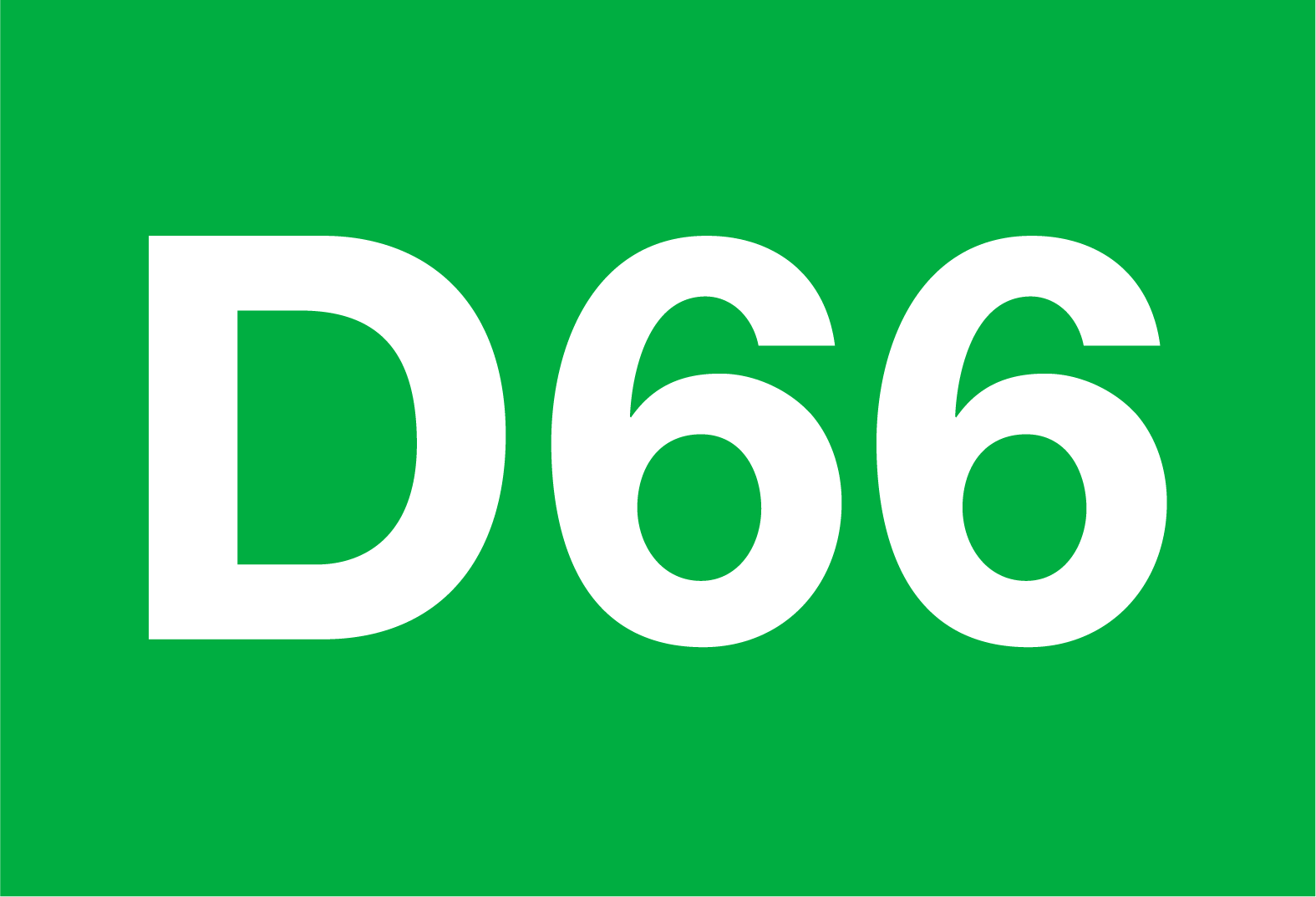 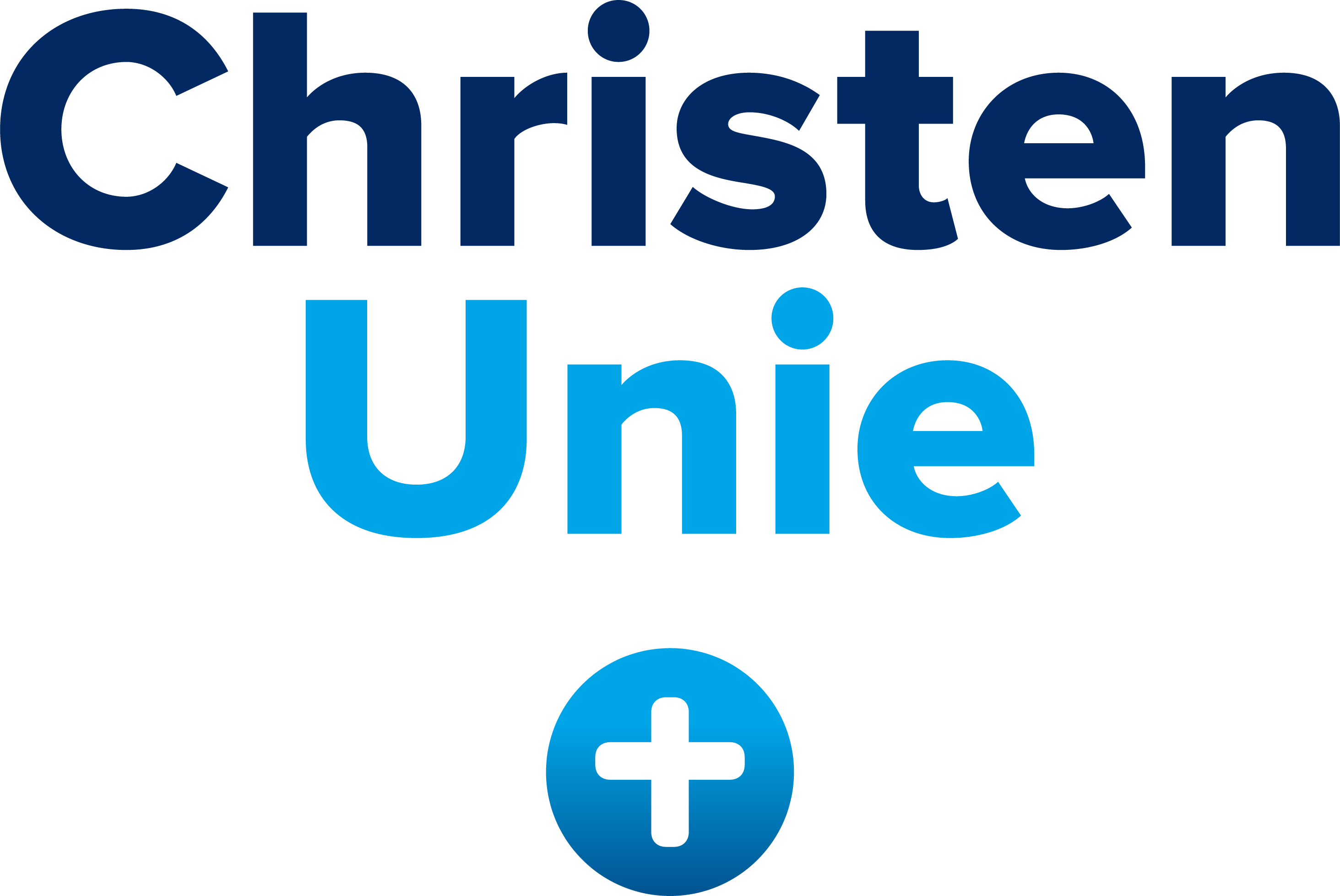 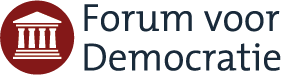 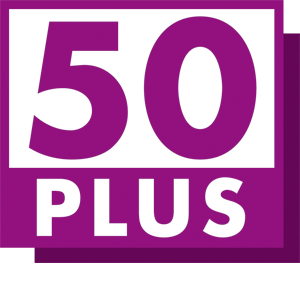 Grote steden
Studentensteden
Middelgrote steden
Middelgrote provinciesteden
Krimpende plattelandsted.
Rijke gemeente
Plattelandgemeenten
Krimpende plattelandgemeenten
Opvallende dalers
Ontwikkeling landelijk 
~%
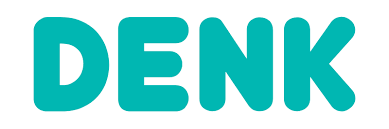 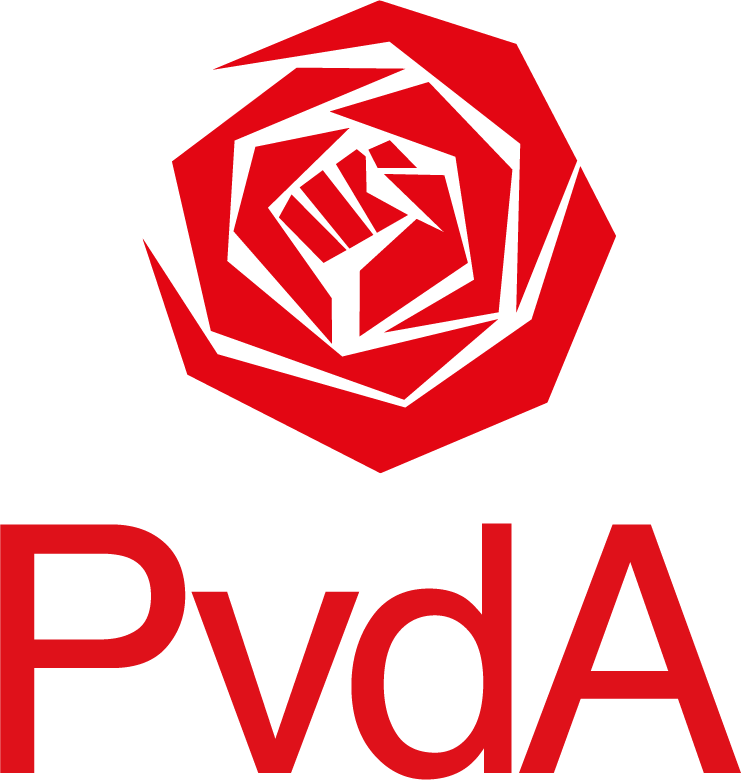 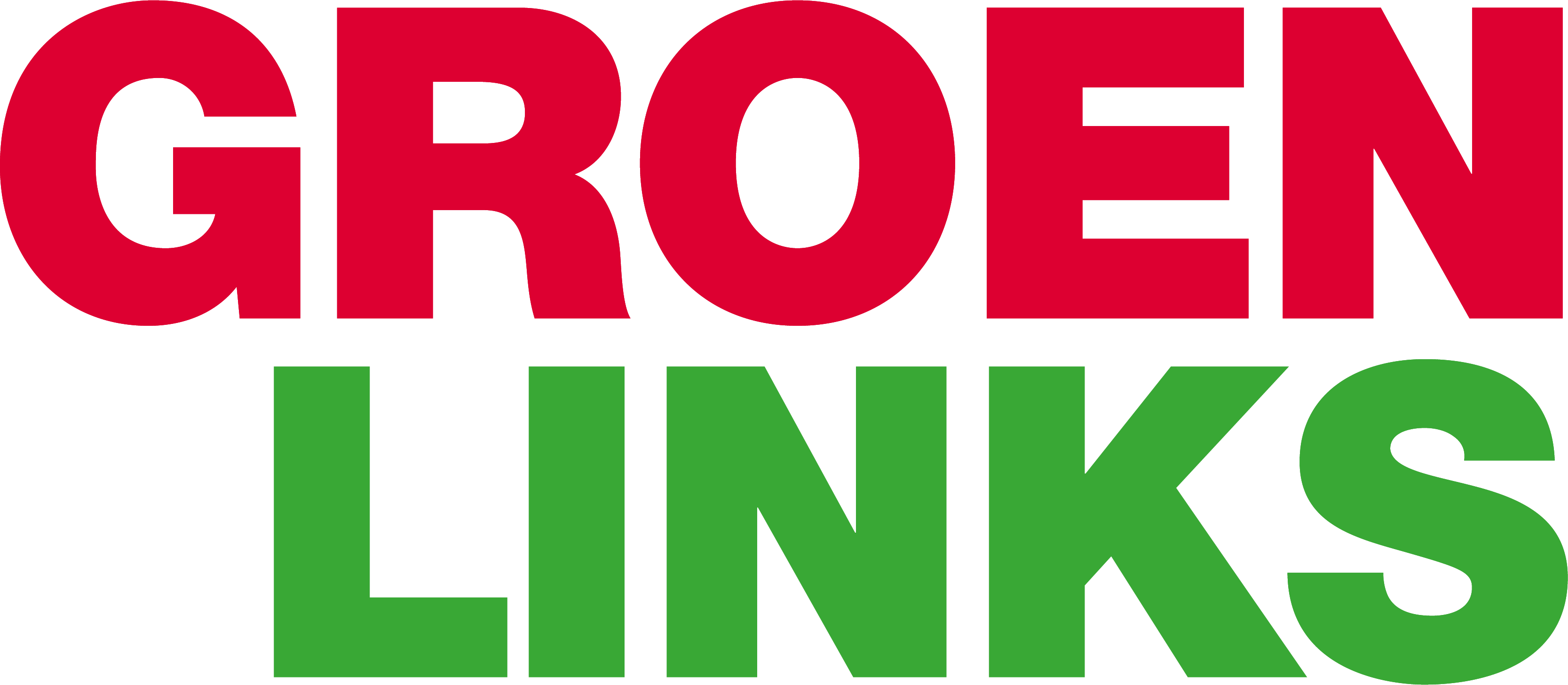 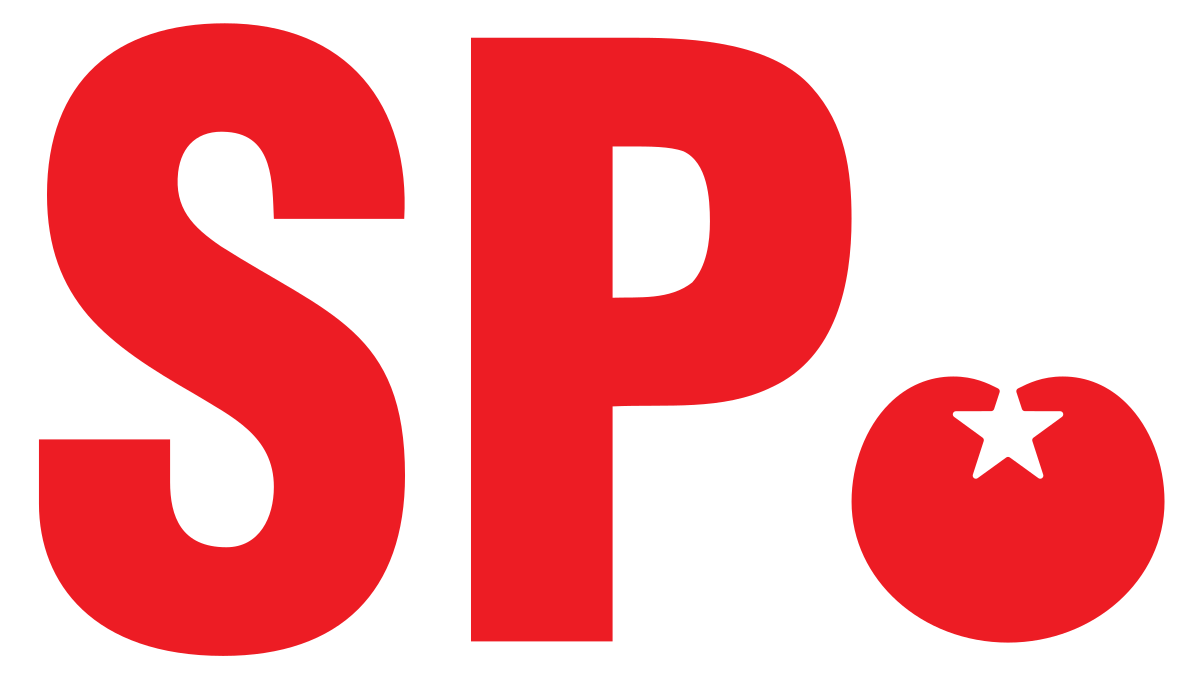 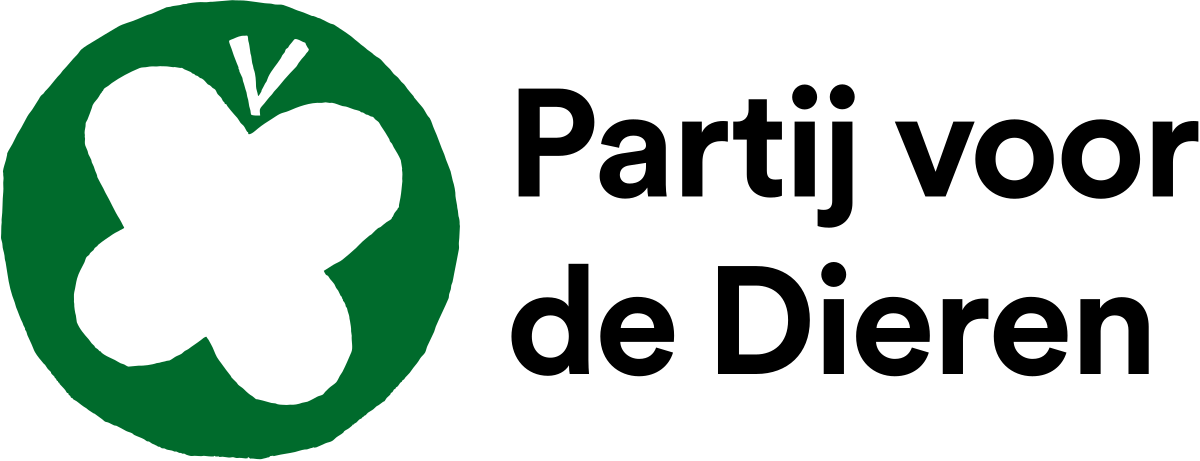 Overig
Bron: Kiesraad; ANP verkiezingsdata; it’s public analyse
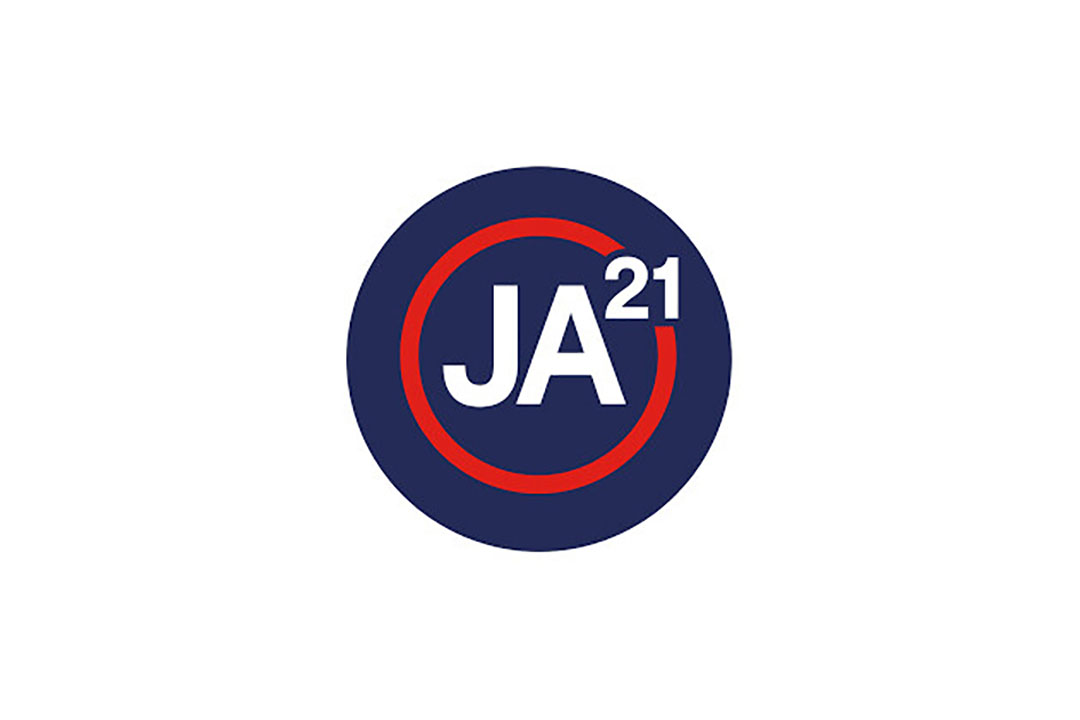 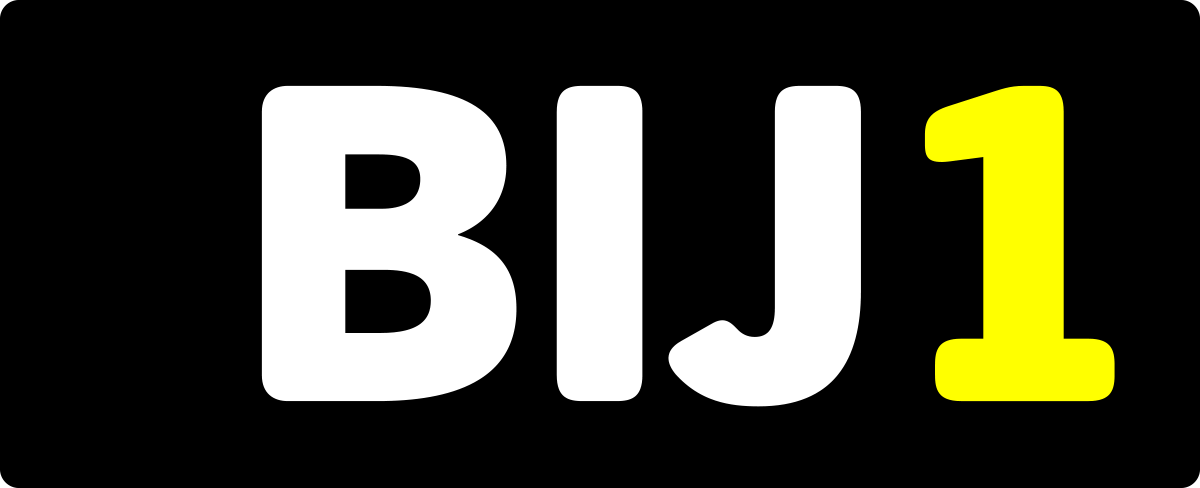 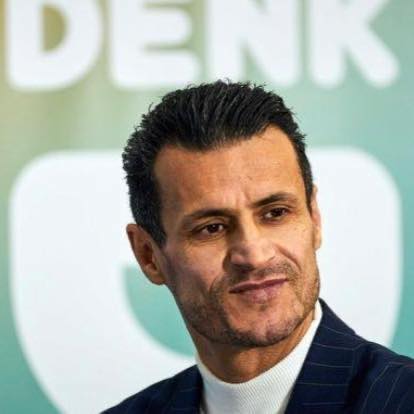 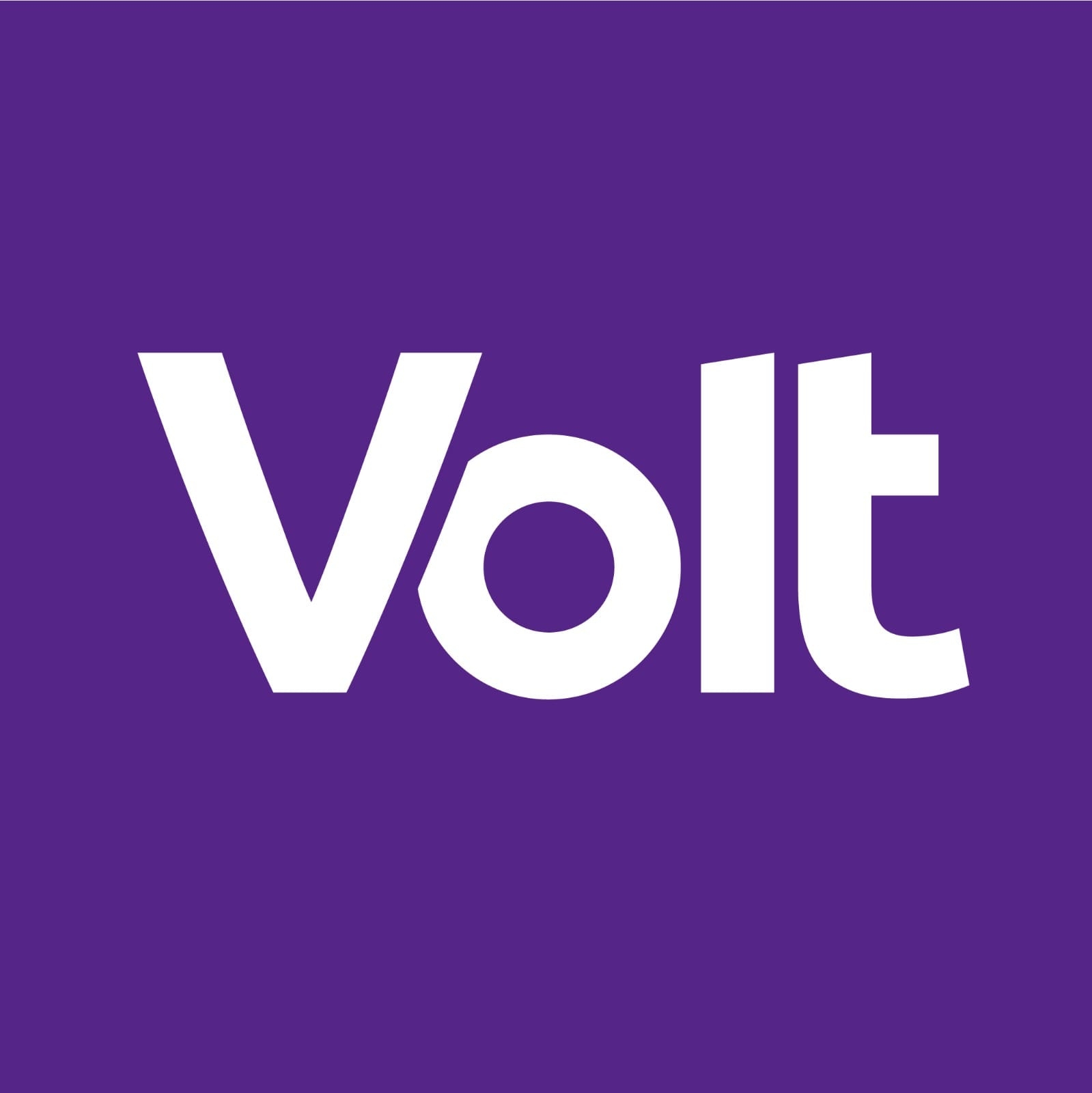 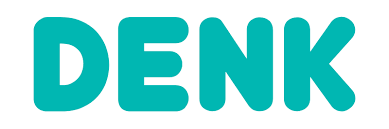 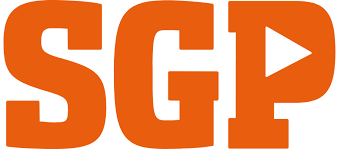 Opvallende stijgers
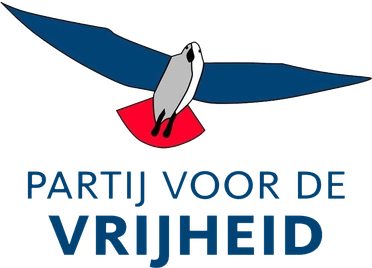 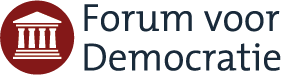 Landelijke aandeel
2%
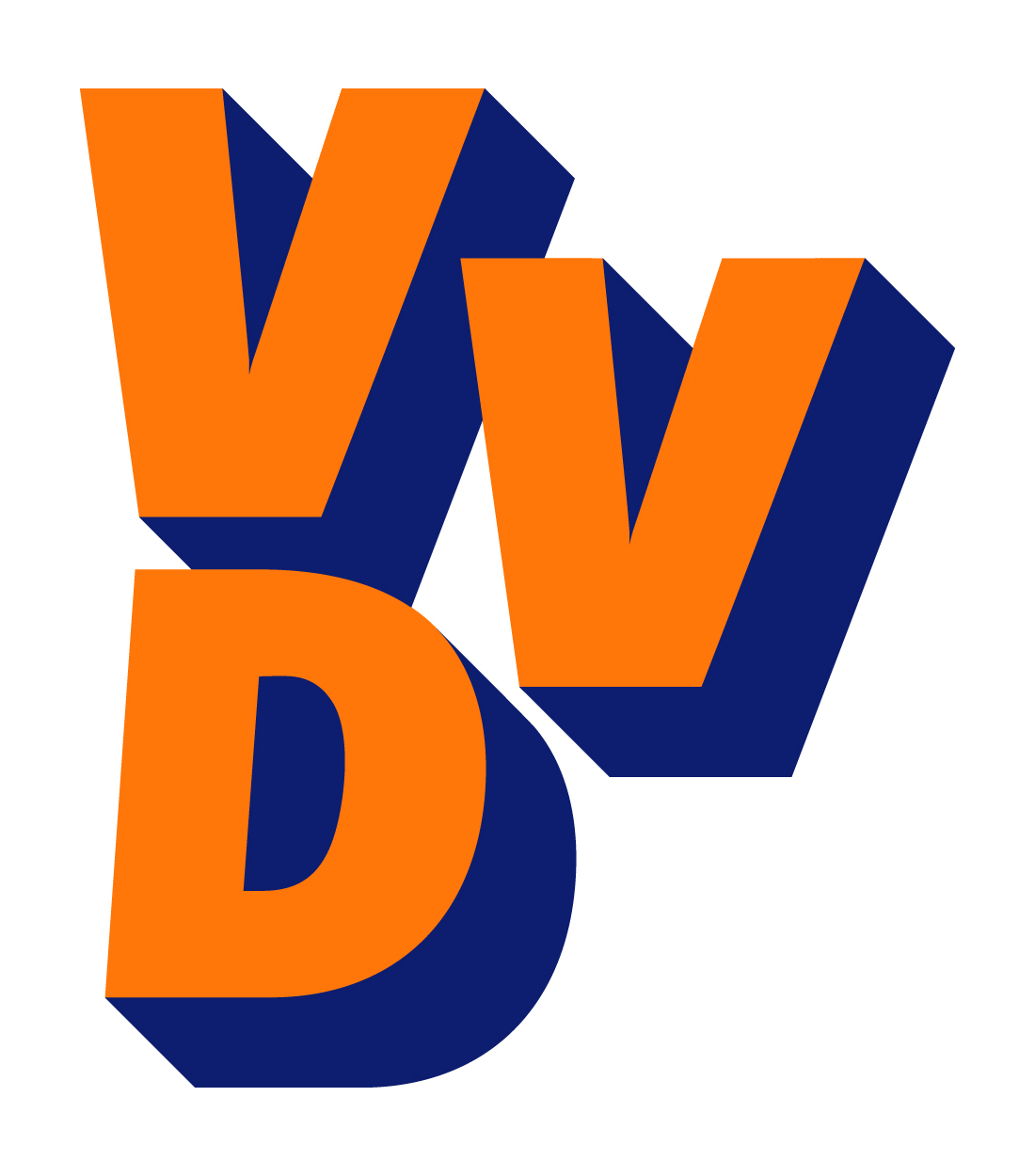 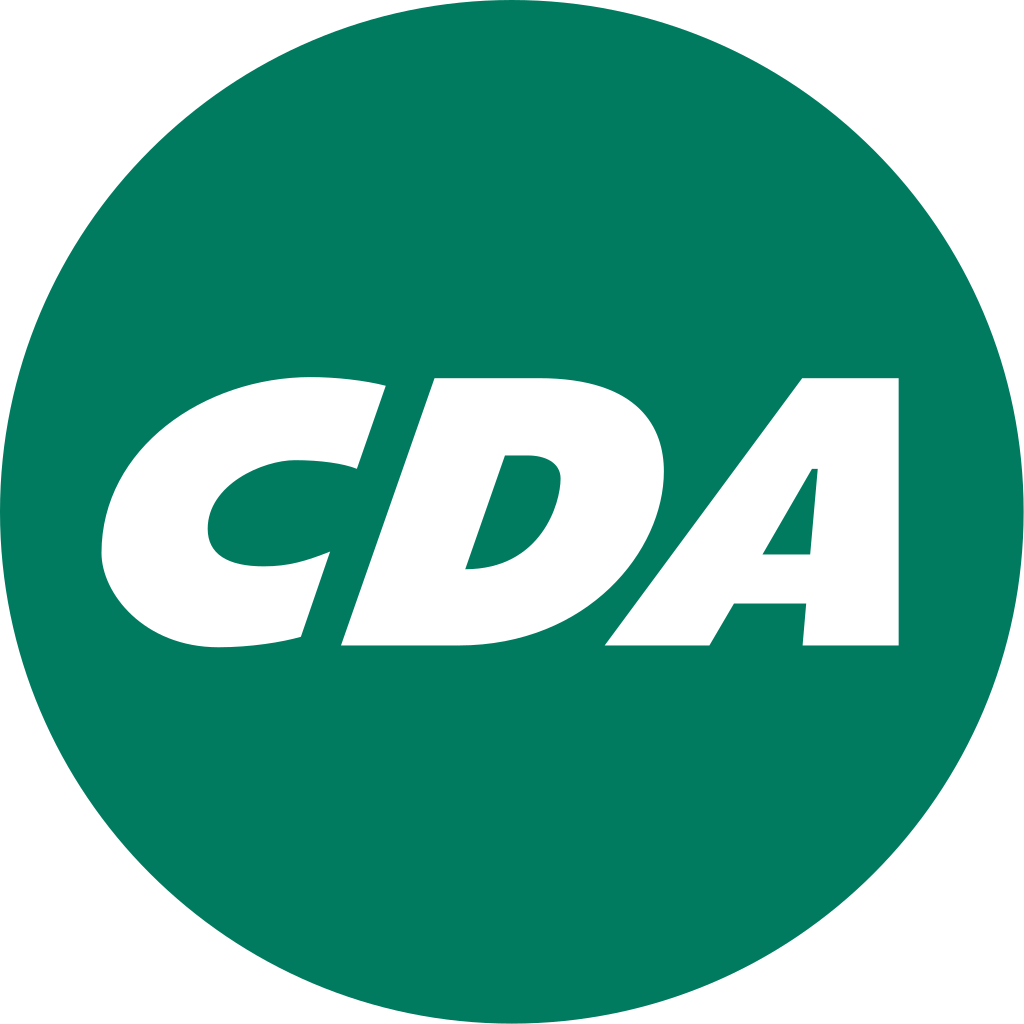 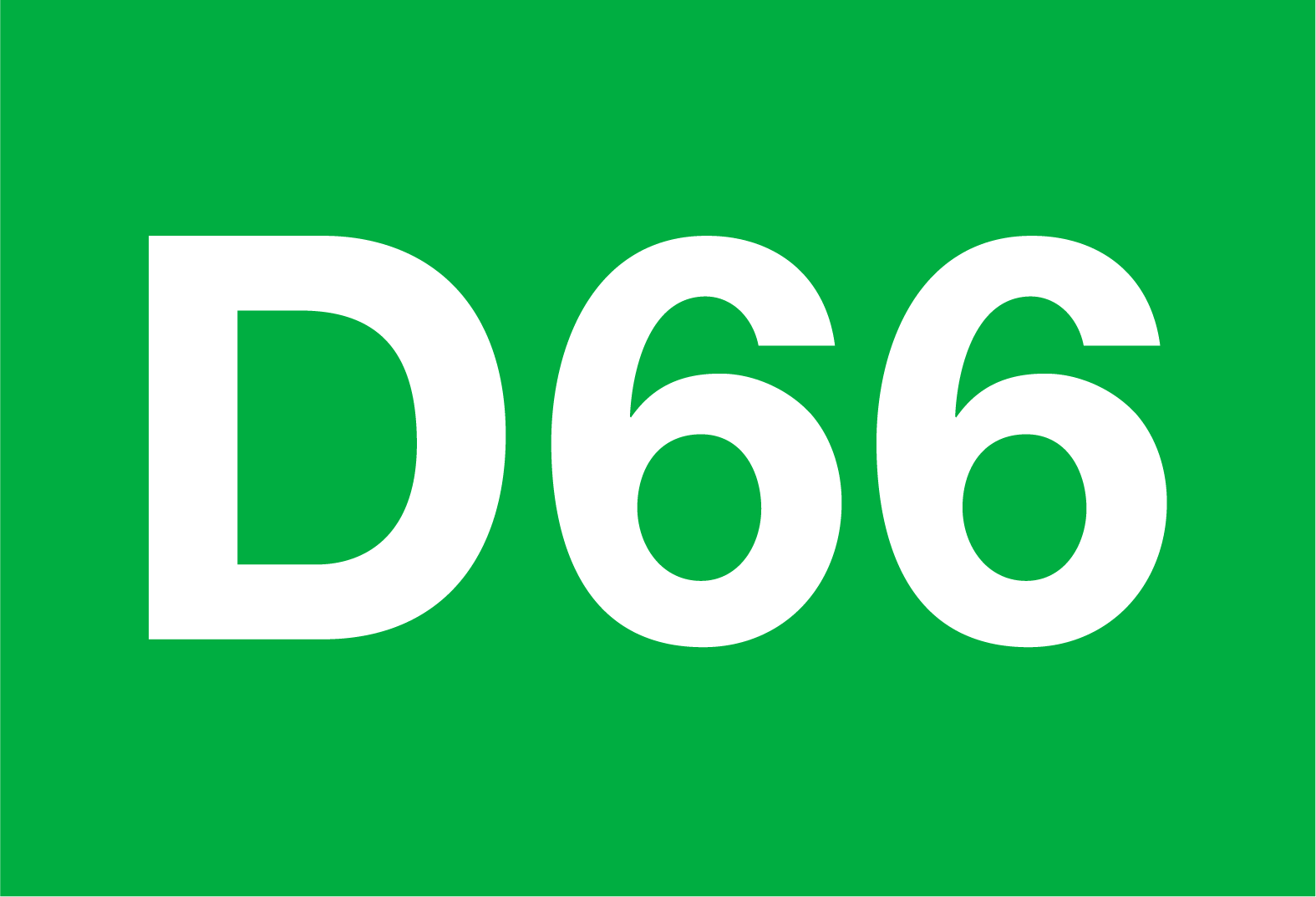 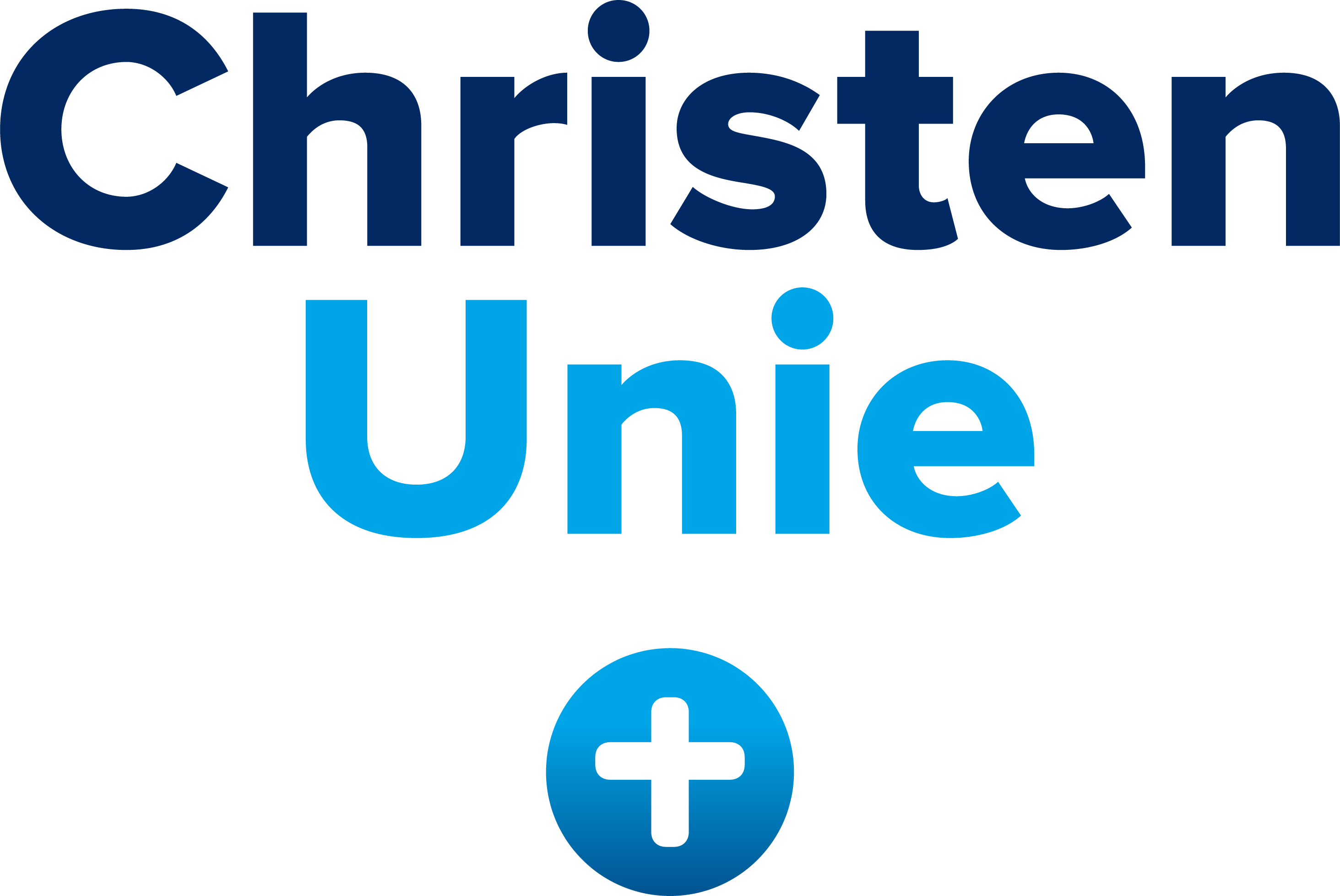 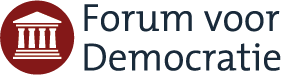 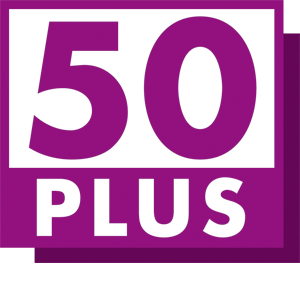 Grote steden
Studentensteden
Middelgrote steden
Middelgrote provinciesteden
Krimpende plattelandsted.
Rijke gemeente
Plattelandgemeenten
Krimpende plattelandgemeenten
Opvallende dalers
Ontwikkeling landelijk 
~%
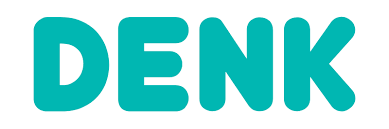 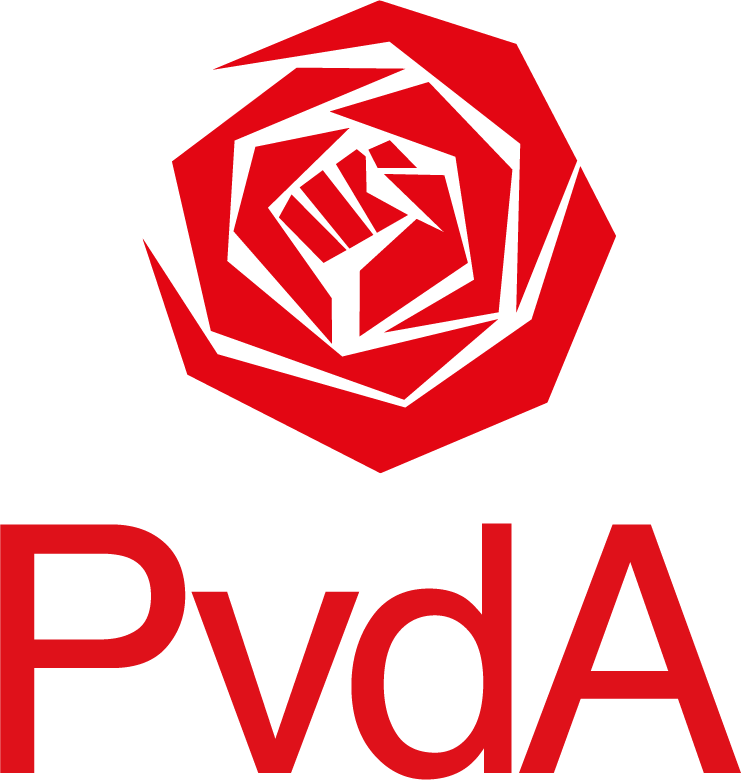 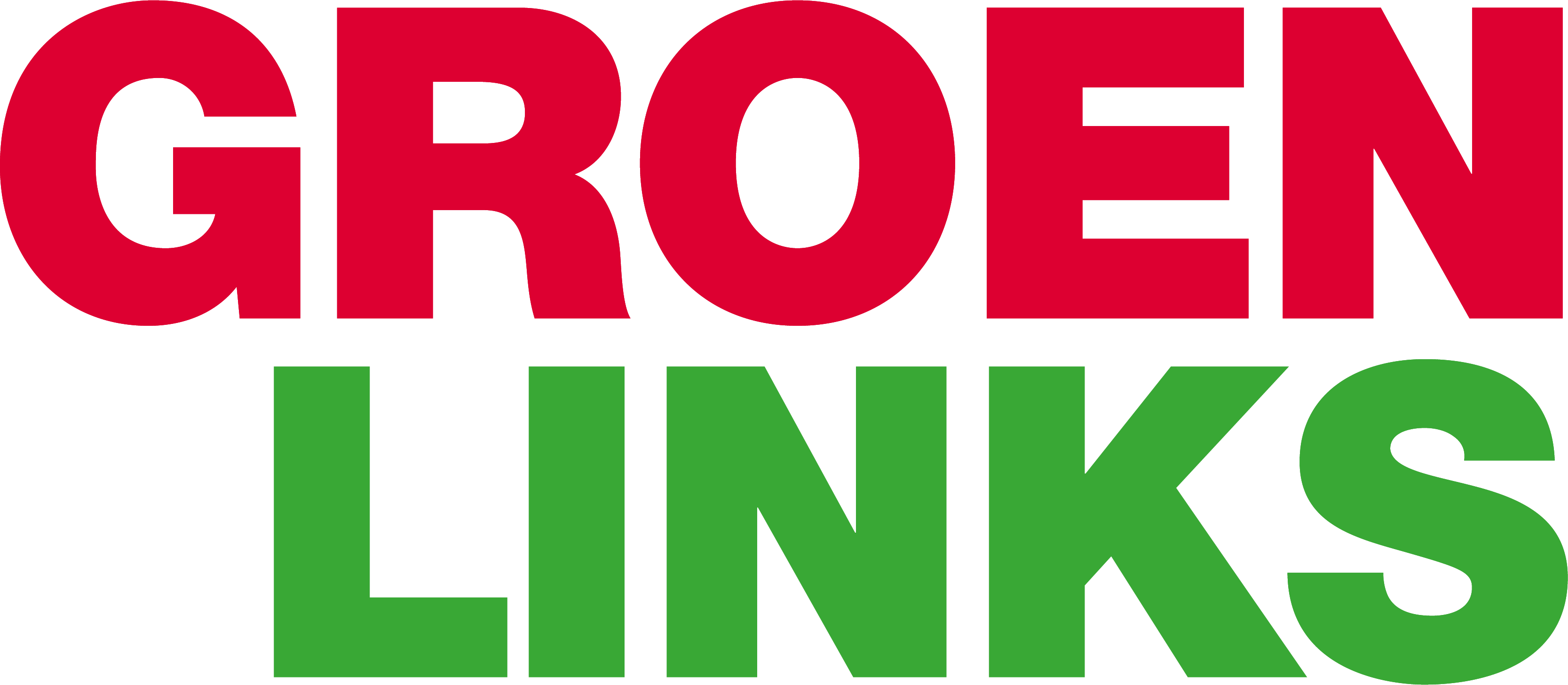 0,0%
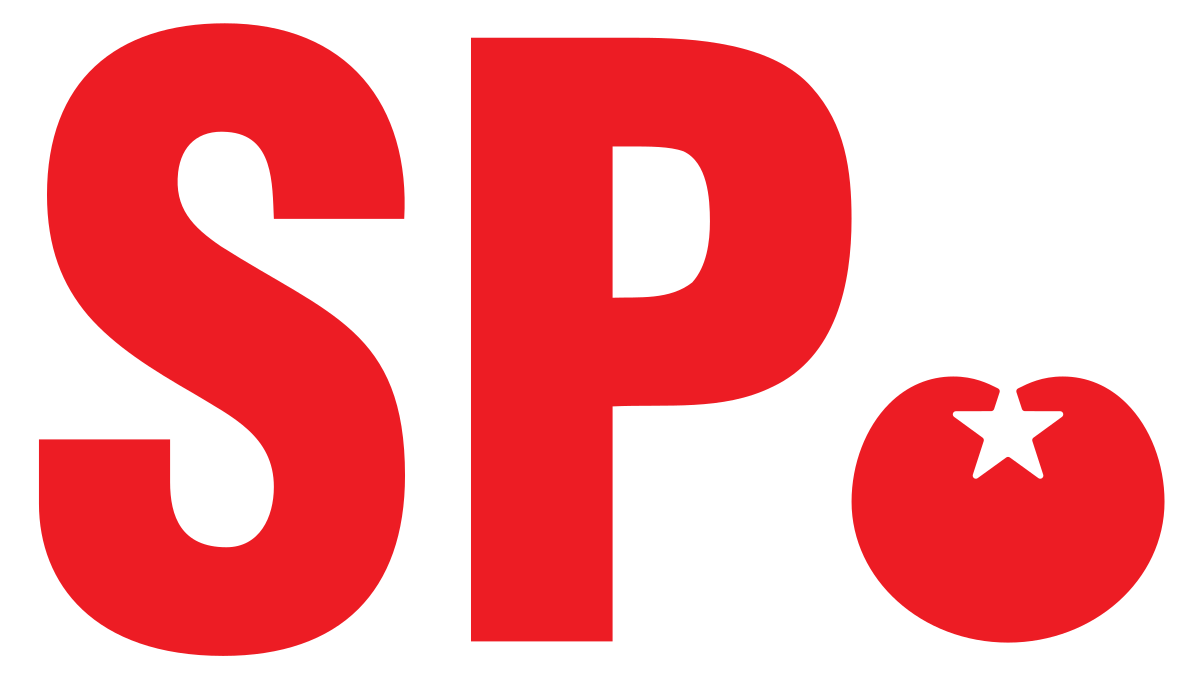 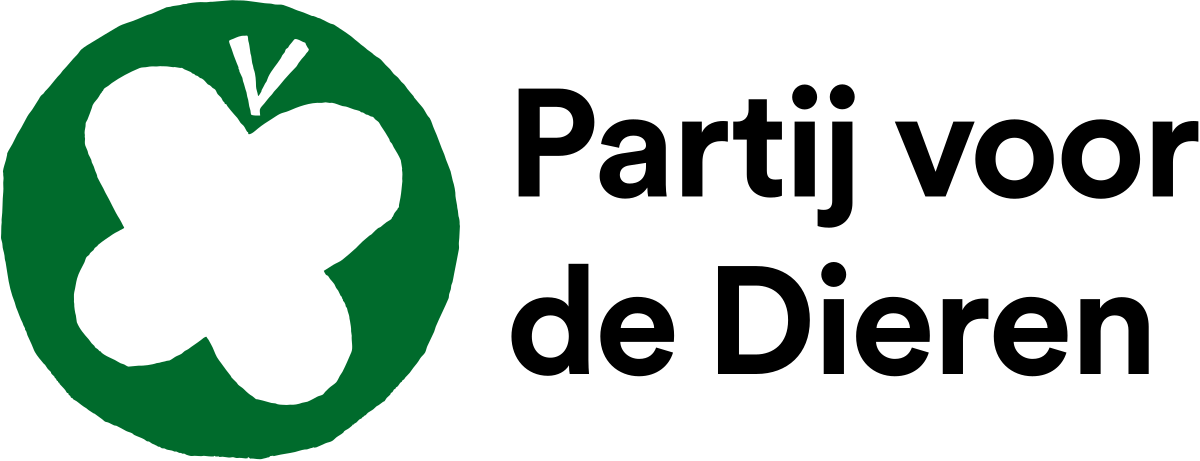 Overig
Bron: Kiesraad; ANP verkiezingsdata; it’s public analyse
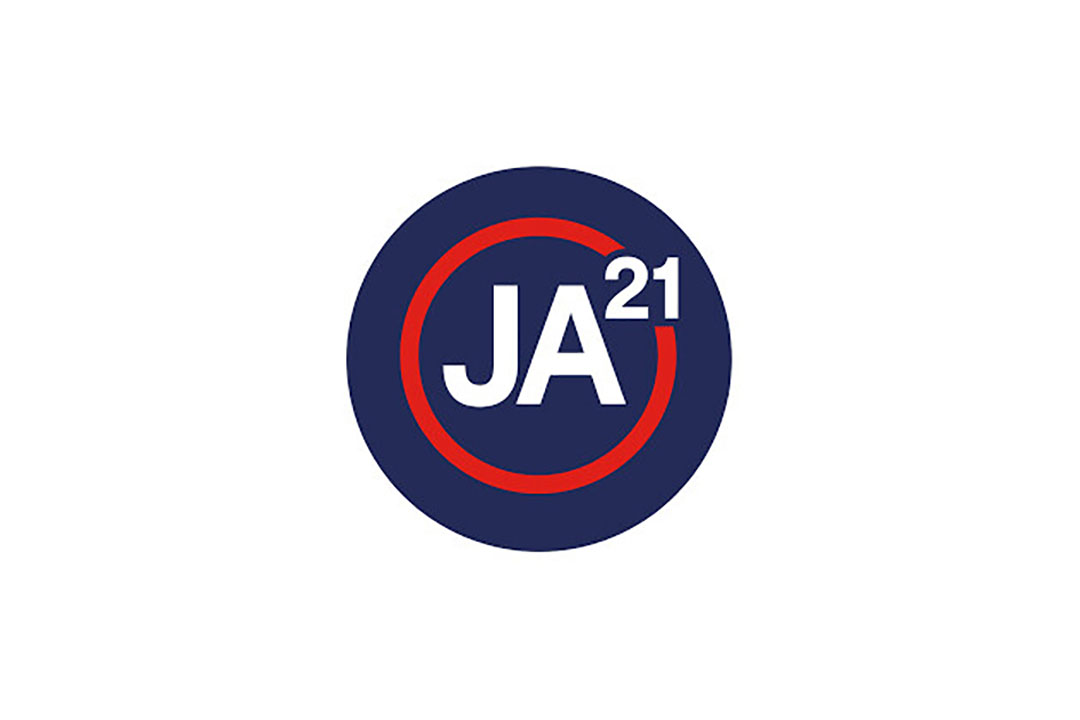 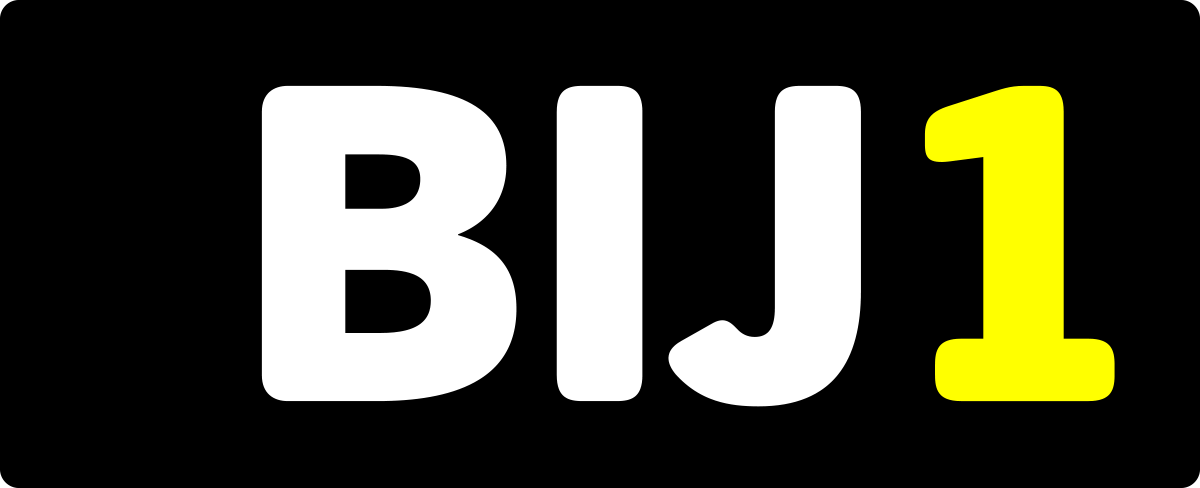 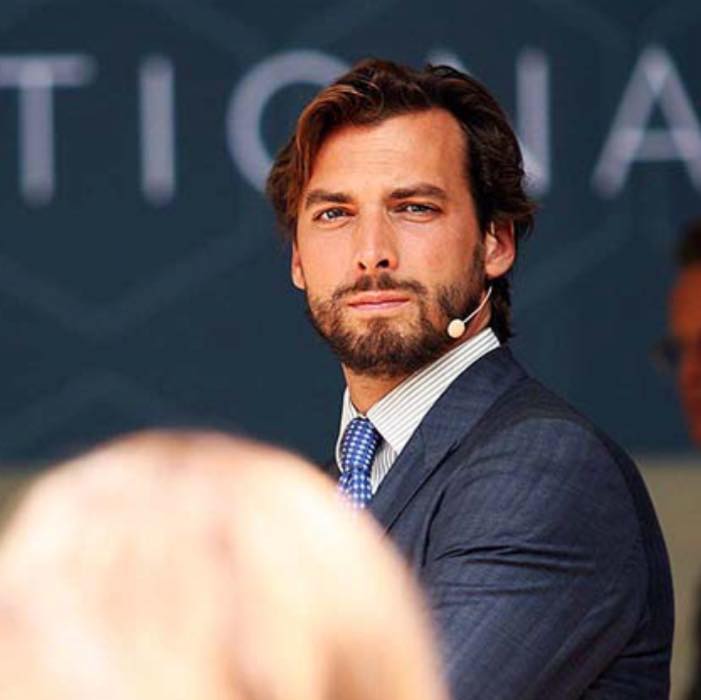 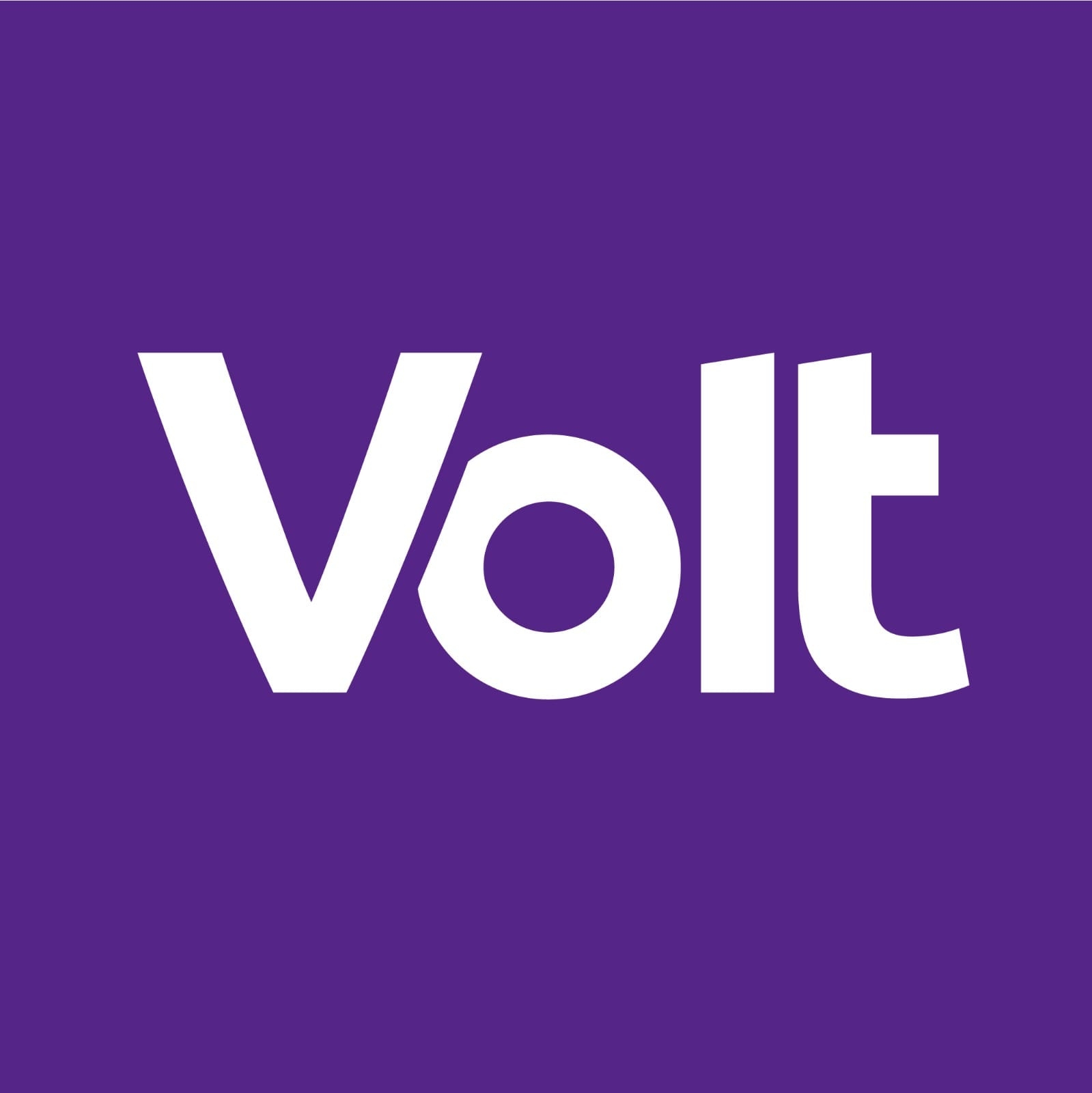 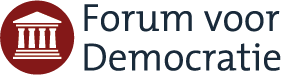 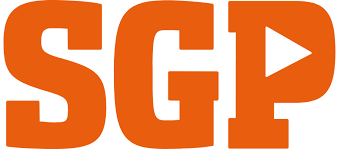 Opvallende stijgers
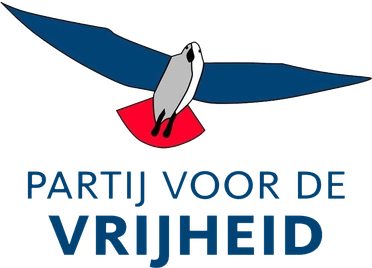 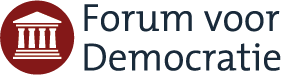 Landelijke aandeel
5%
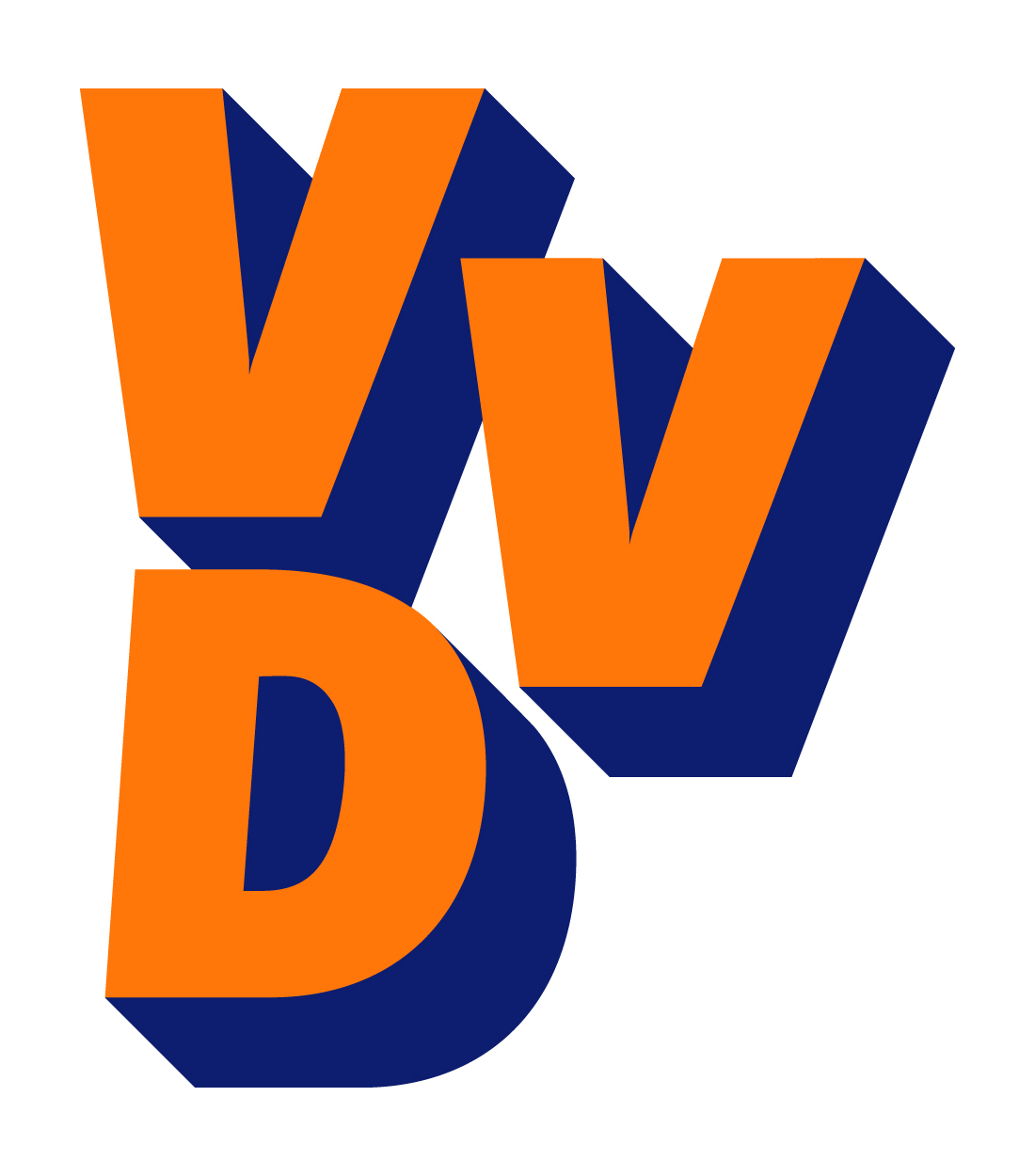 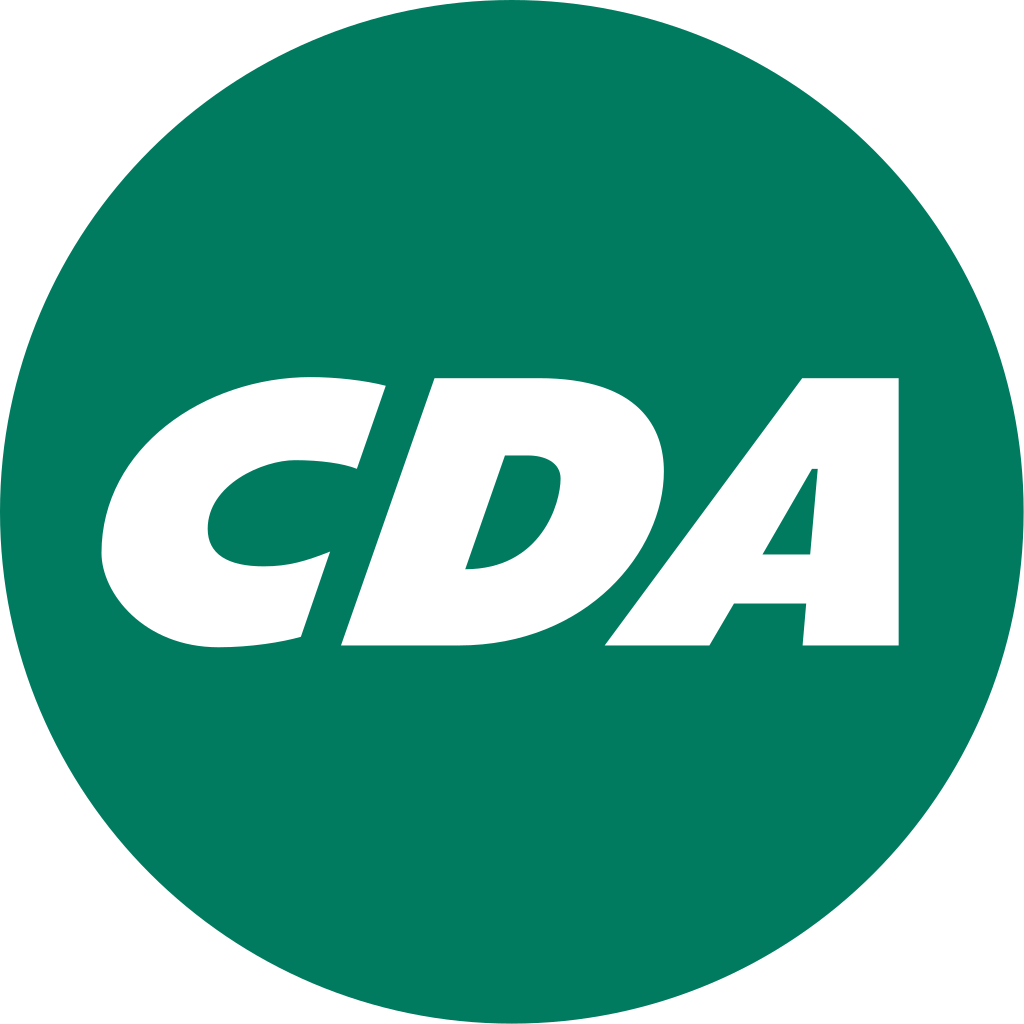 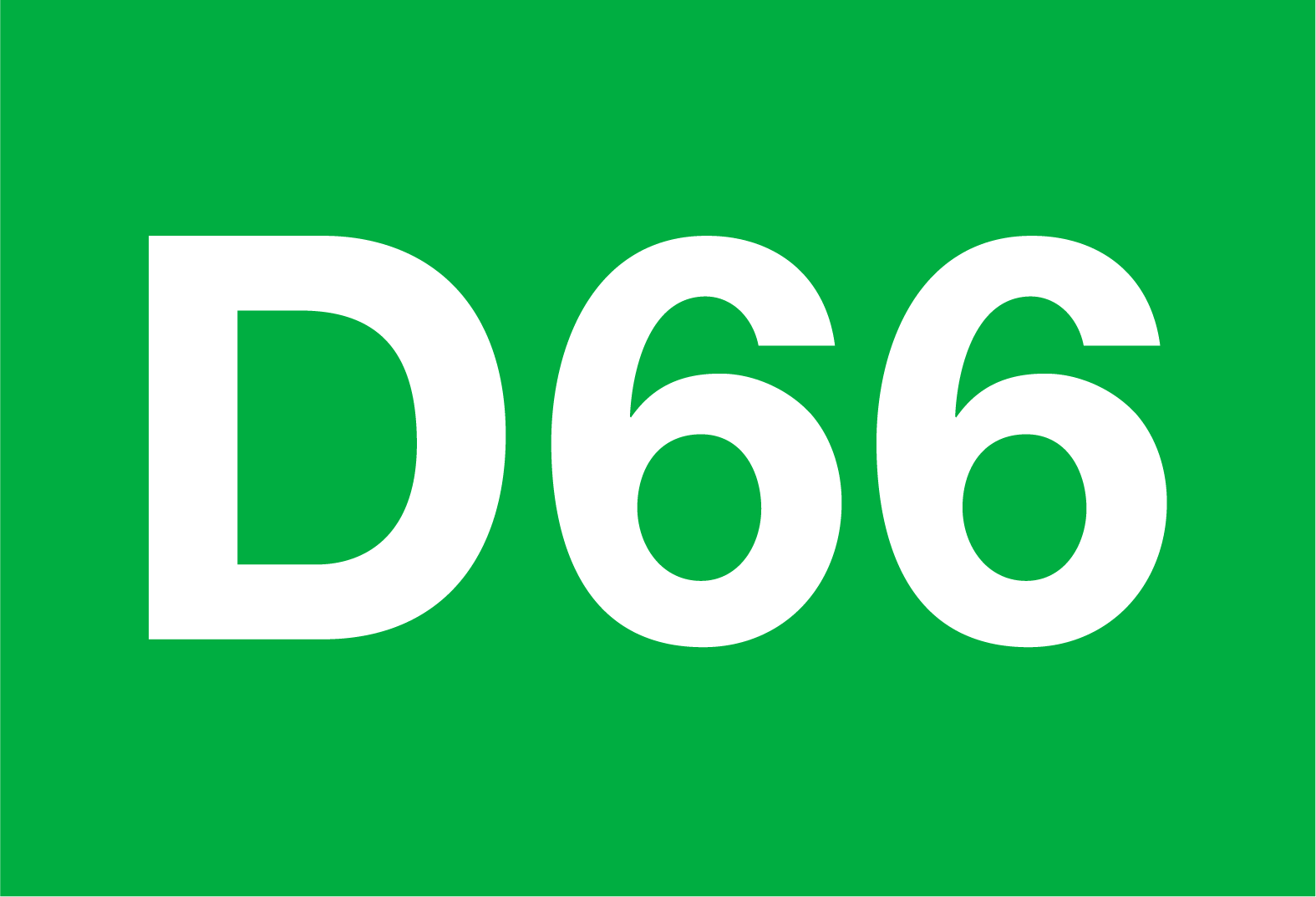 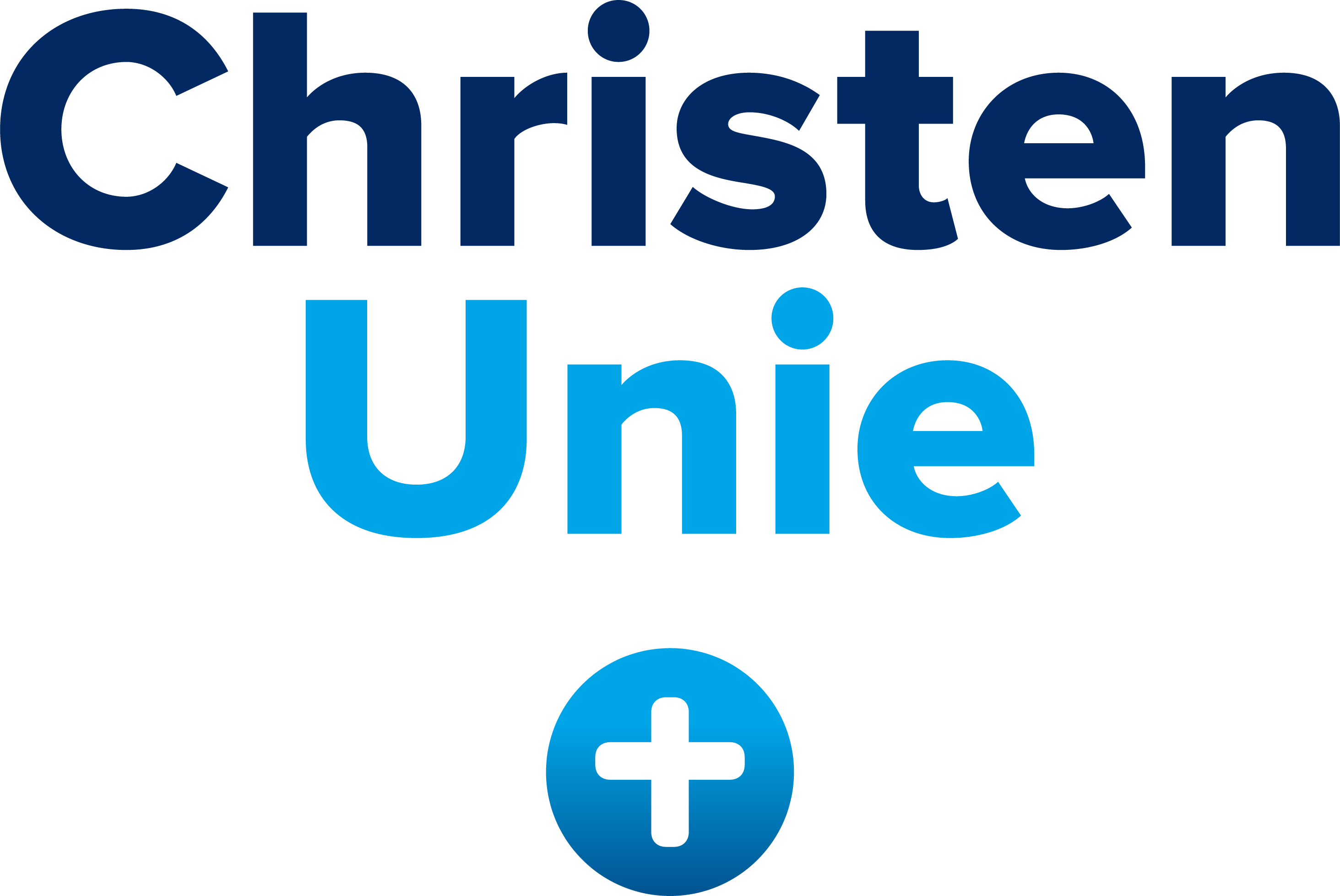 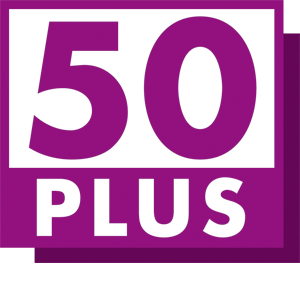 Grote steden
Studentensteden
Middelgrote steden
Middelgrote provinciesteden
Krimpende plattelandsted.
Rijke gemeente
Plattelandgemeenten
Krimpende plattelandgemeenten
Opvallende dalers
Ontwikkeling landelijk 
+3%
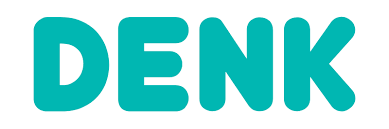 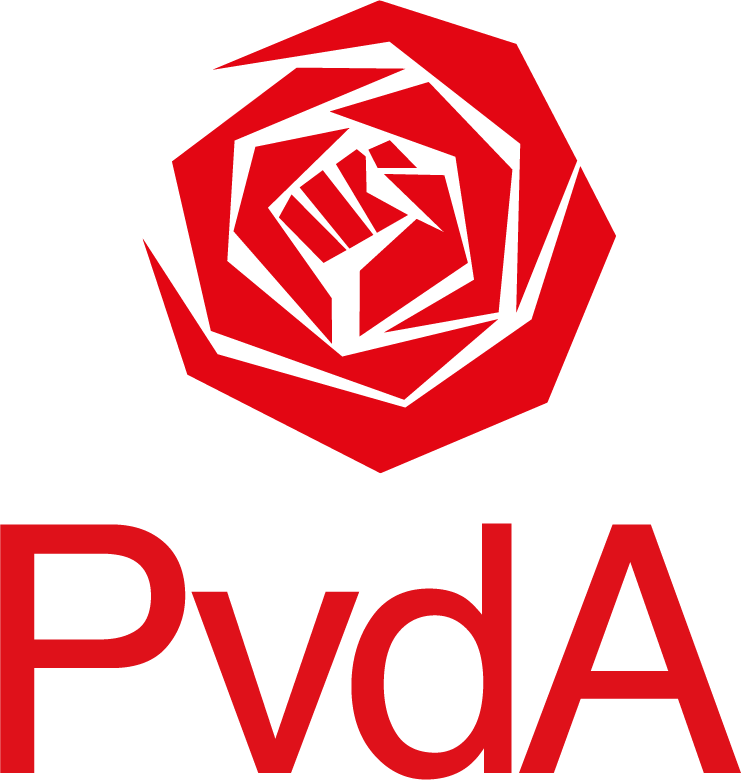 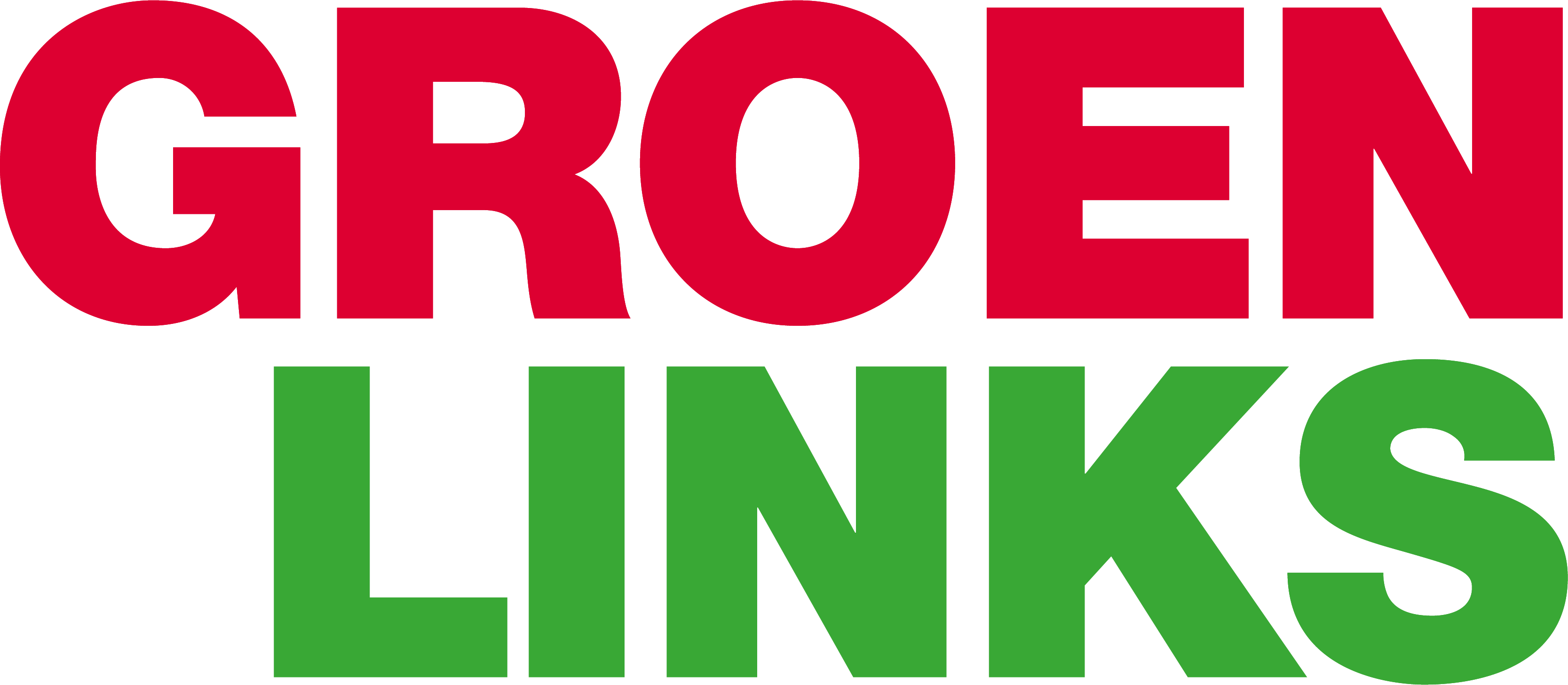 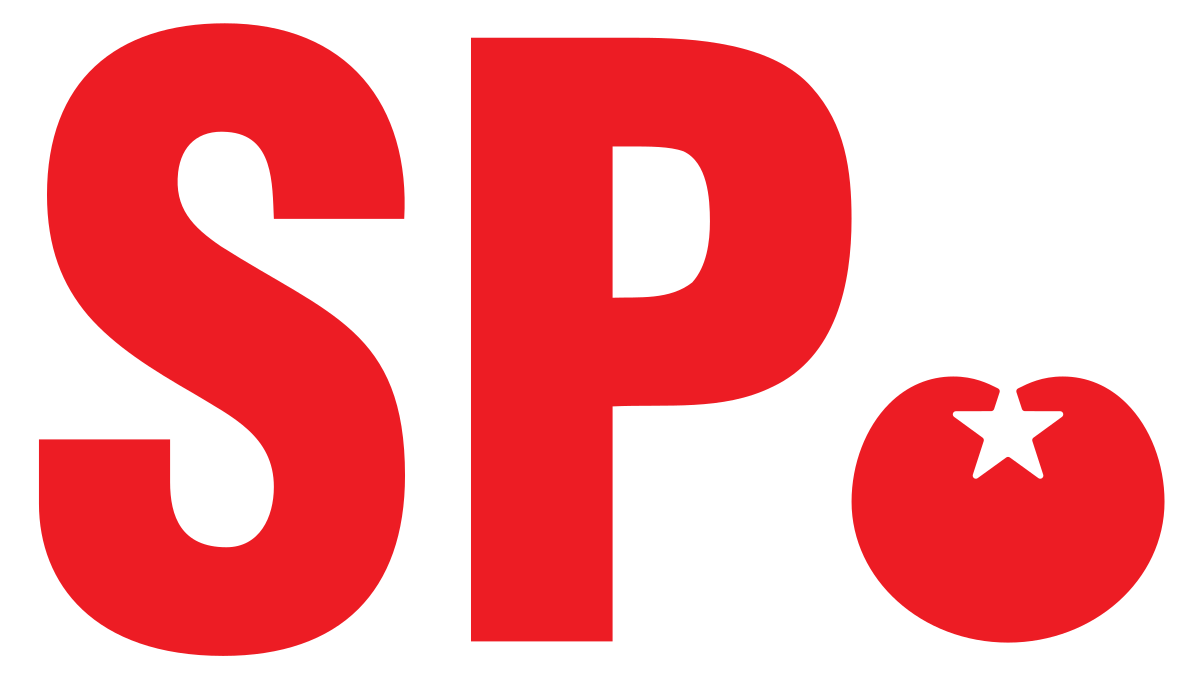 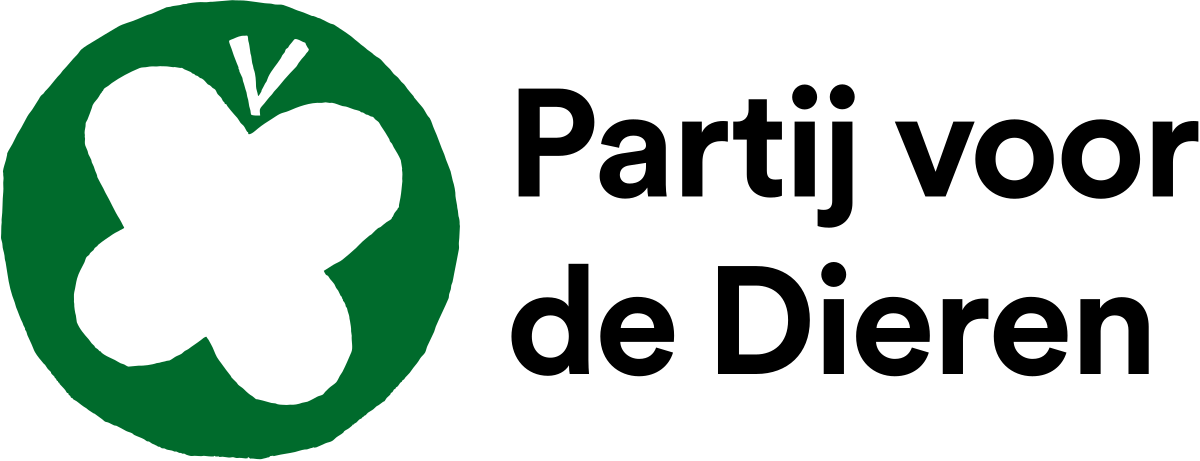 Overig
Bron: Kiesraad; ANP verkiezingsdata; it’s public analyse
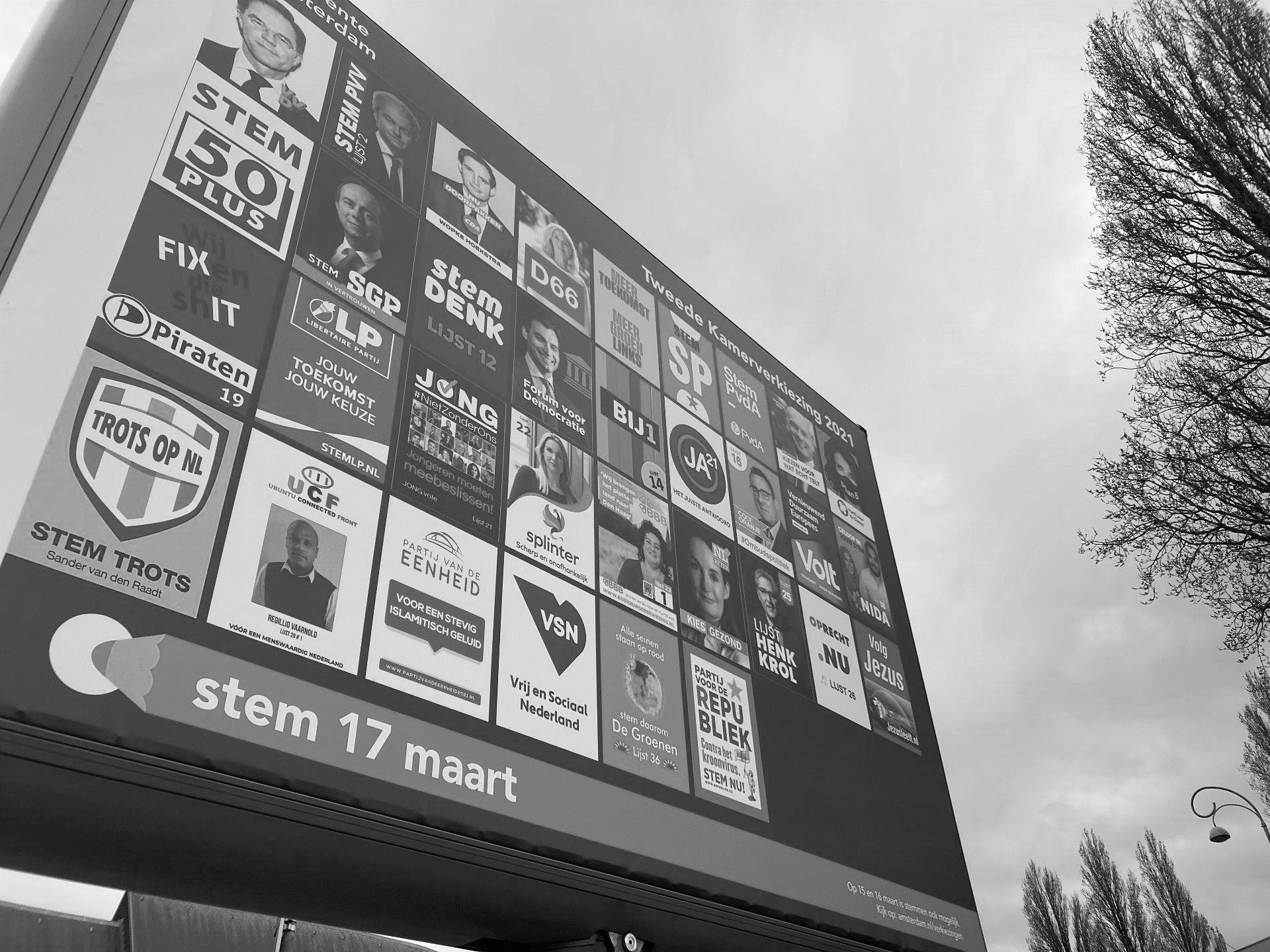 Inhoud
VERKIEZINGSUITSLAG PER GEMEENTETYPE
VERKIEZINGSUITSLAG PER PARTIJ
BIJLAGEN
Toelichting categorising gemeenten
Gebruikte naam
SCP naam
Aantal
% inwoners
Voorbeelden
Grote steden
Vitale stedelijke agglomeraties
Rotterdam (incl. Schiedam), Amsterdam (incl. Almere en Diemen) en Den Haag (excl.. omliggende gebieden)
6
14%
Studentensteden
Populaire studentensteden met veel alleenstaanden en hogeropgeleiden
Utrecht, Delft, Groningen (maar m.u.v. Tilburg)
11
11%
Middelgrote steden
Middelgrote gemeenten met stedelijke allure
Haarlem, Alkmaar Lelystad, Venlo
44
21%
Middelgrote provinciesteden
Middelgrote gemeenten met landelijke allure
Dronten, Haarlemmermeer, Weert, Oss, Apeldoorn
72
18%
Krimpende plattelandssteden
Krimpende plattelandssteden, met veel laagopgeleide inwoners
Goes, Sittard-Geleen, Heerenveen, Emmen
27
7%
Rijke gemeenten
Gemeenten met veel welgestelden en dure woningen
Bloemendaal, Westvoorne, De Bilt, Oisterwijk
21
3%
Plattelandsgemeenten
Gewone plattelandsgemeenten met gewone gezinnen
Goeree-Overflakkee, Nederweert, Tubbergen, Tynarloo
113
17%
Krimpende plattelandsgemeenten
Krimpende plattelandsgemeenten, met veel laagopgeleide inwoners
58
10%
Noordoostpolder, Hardenberg, Roerdalen, Terneuzen
Bron: SCP, ‘Overall rapportage sociaal domein 2015: Rondom de transitie’, 2016
Over it’s public
Over it’s public
it’s public is een strategisch adviesbureau gericht op de publieke sector. Wij helpen organisaties om bij complexe problemen helder te krijgen wat er écht gebeurt. Dit doen we door inhoud en cijfers aan elkaar te verbinden. We duiken samen met een organisatie de diepte in en zorgen dat we tot een helder antwoord en handelingsperspectief komen.

Andere publicaties
it’s public publiceert regelmatig analyses met waardevolle inzichten voor bestuurders. Zo is sinds kort de mini-atlas ‘Gemeente in Beeld” beschikbaar, waarin de belangrijkste kerncijfers van elke gemeente in acht thema’s worden gevisualiseerd. Door veel aandacht te besteden aan de visualisatie en de geselecteerde cijfers is de lezer in staat om snel een compleet beeld te krijgen. Die publicatie vind je hier. Op de materialenpagina van it’s public vind je publicaties over onder andere het gemeentefonds, openeinderegelingen en het lerarentekort.
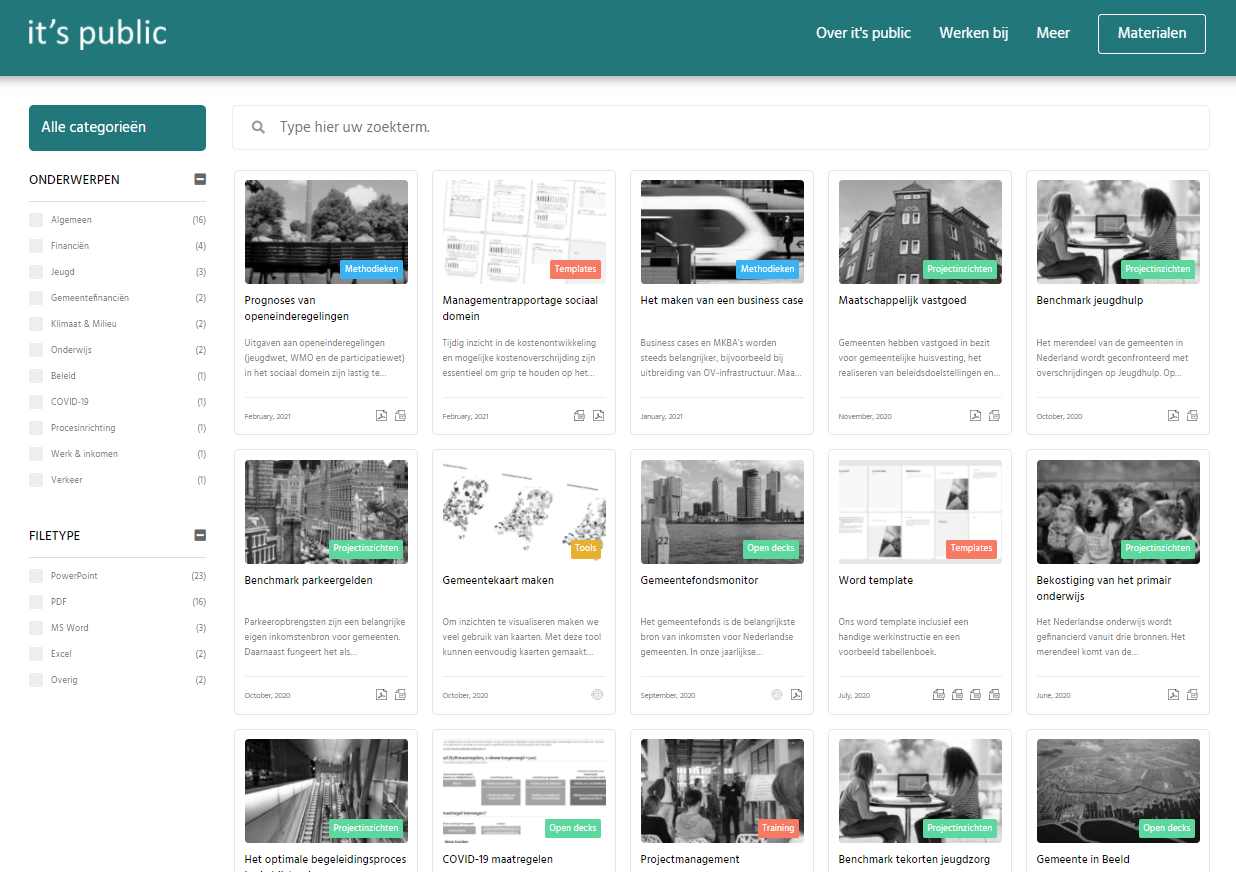 Kees van der Meeren (kees.vandermeeren@itspublic.nl)
Thijs Jacobs (thijs.jacobs@itspublic.nl)
Eva Nivard (eva.nivard@itspublic.nl)
Foto cover: it’s public